Module 3
Comparison of Length, Width, Capacity, and Numbers to 10
(Lessons 1-15)
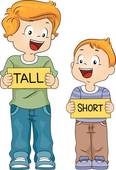 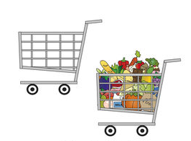 Empty
Full
Thank you so much for your purchase!

Be sure to view each lesson in Slide Show.  Some slides contain text boxes or objects that appear with a click of the mouse.  These slides may look jumbled in design mode.
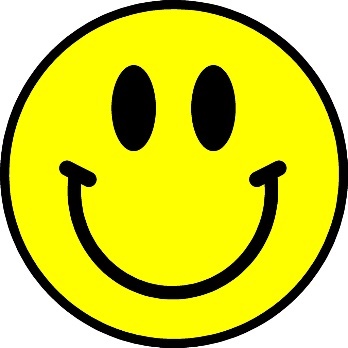 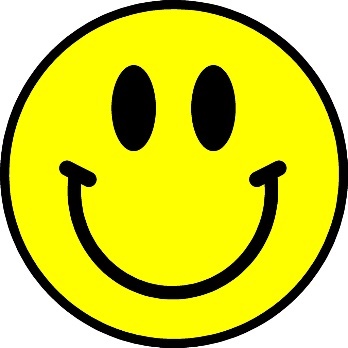 Lesson LinksClick on the lesson you want to go to!
Lesson 1	Lesson 5	Lesson 9	Lesson 13
	Lesson 2	Lesson 6	Lesson 10	Lesson 14
	Lesson 3	Lesson 7	Lesson 11	Lesson 15
	Lesson 4	Lesson 8	Lesson 12
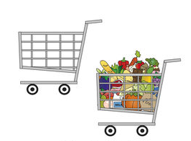 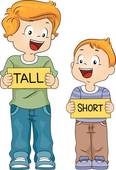 Empty
Full
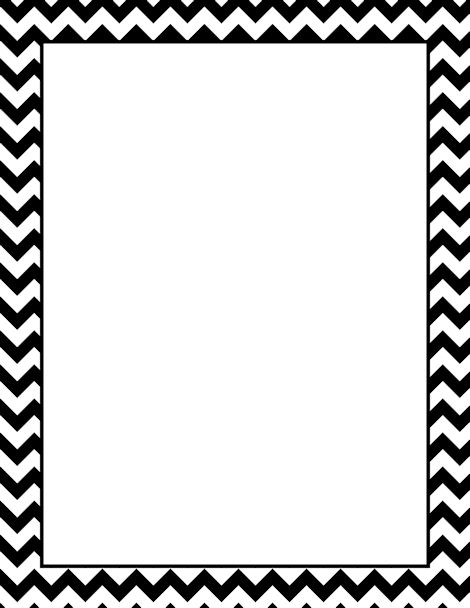 Lesson 1


I can compare lengths using “longer than” and “shorter than.”
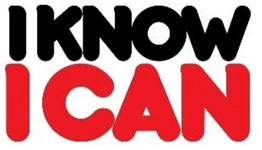 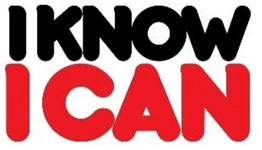 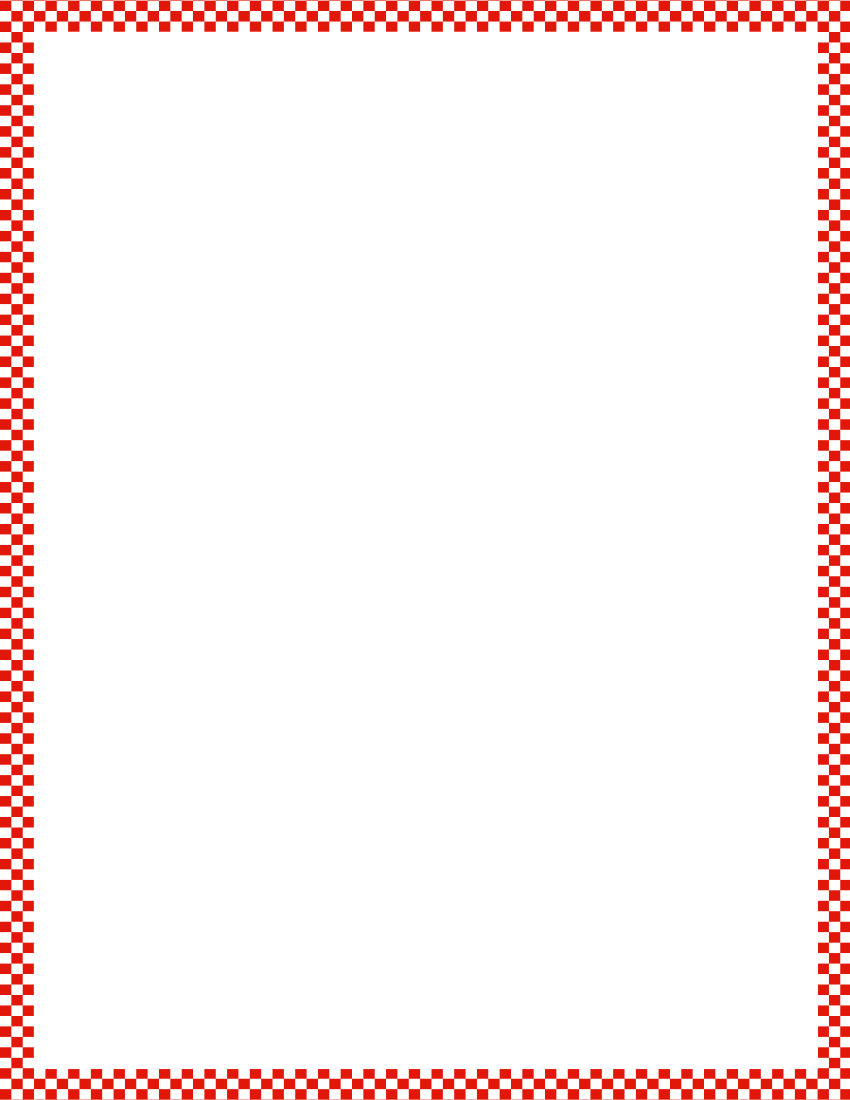 Module 3, Lesson 1
Fluency
Guess the Hidden Number
Fold your number path so that you only see numbers 4 to 7.  Work with your partner.  Partner A closes her eyes.  Partner B hides one of the numbers on the number path with a penny, and then tells Partner A to open her eyes.  Partner A tells the hidden number.  Switch roles and play again!
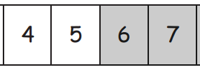 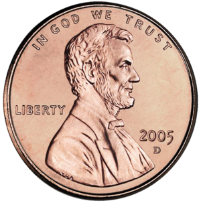 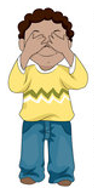 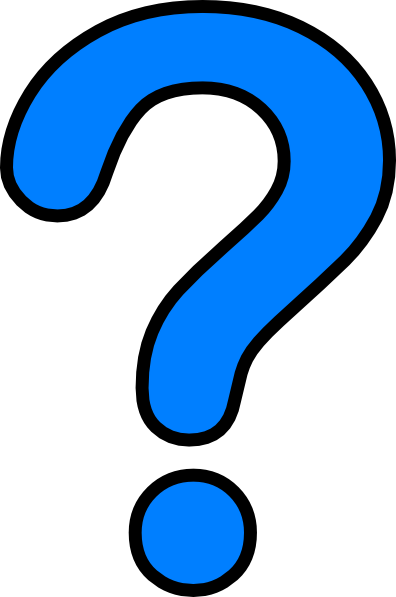 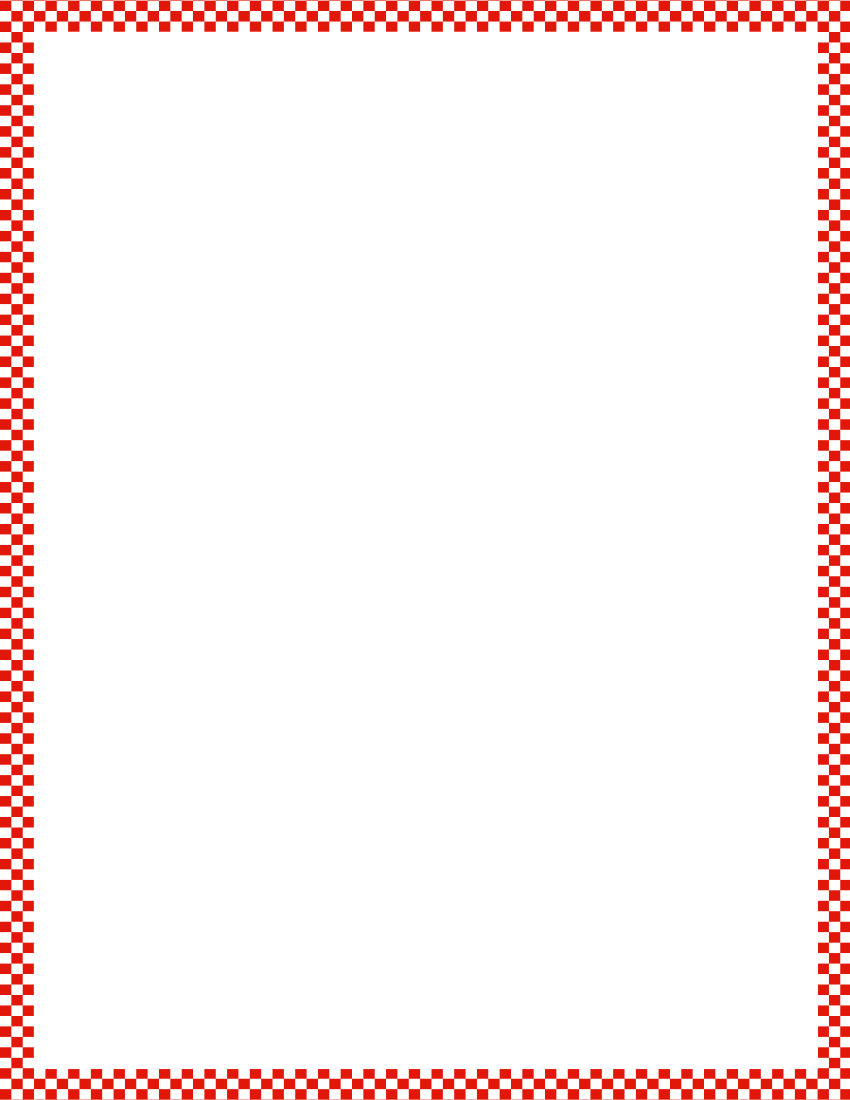 Module 3, Lesson 1
Fluency
5-Group Finger Counting
Quick!  Show me 5 (click)!   Show me 1 more (click).  We can count from 5 like this:  5 (push out left hand), 1 more (push out thumb of right hand) is…(push both the left hand and thumb of the right hand) 6!
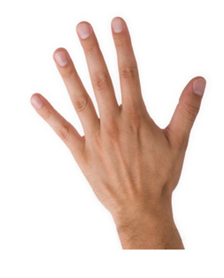 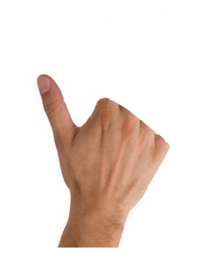 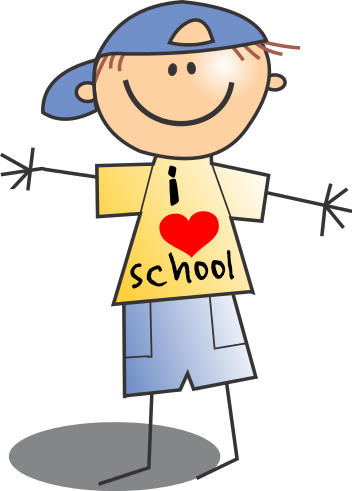 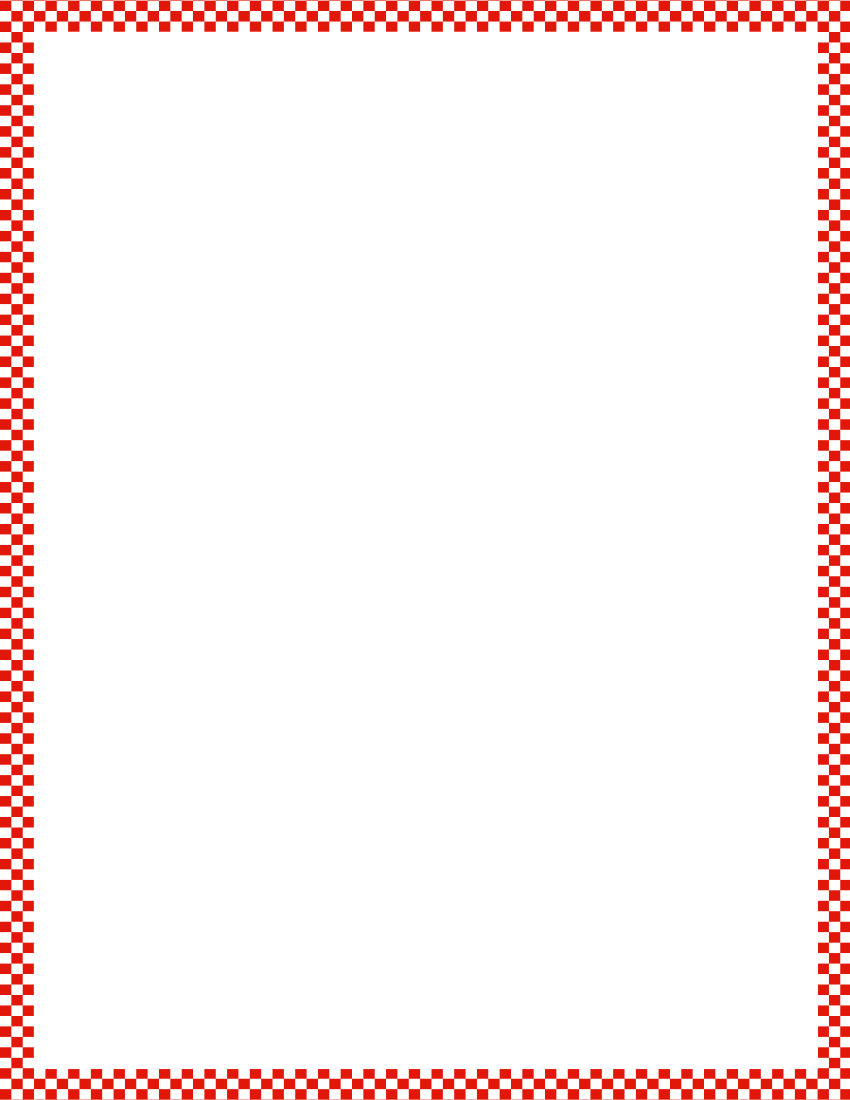 Module 3, Lesson 1
Fluency
5-Group Finger Counting
Stay there at 6.  Now, show me one more (click).  How many fingers are you showing on your left hand?  And your right hand?  How many fingers in all?  Let’s count on like we did before!
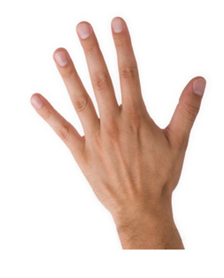 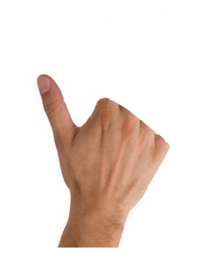 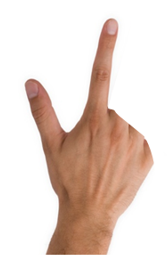 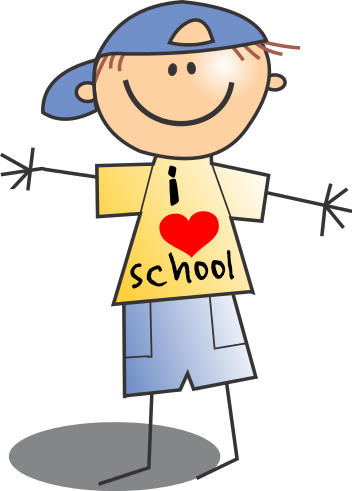 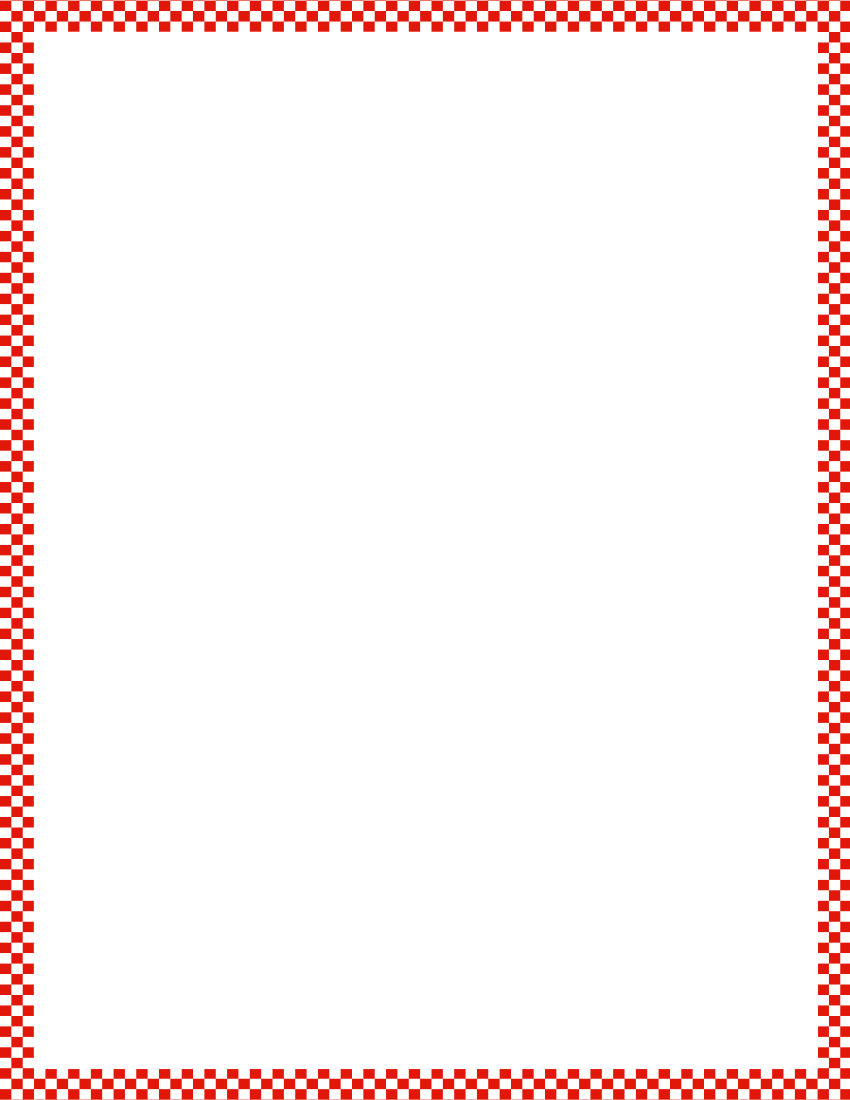 Module 3, Lesson 1
Fluency
5-Group Finger Counting
Stay there at 7.  Now, show me one more (click).  How many fingers are you showing on your left hand?  And your right hand?  How many fingers in all?  Let’s count on like we did before!
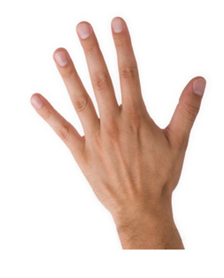 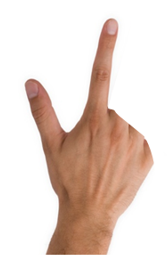 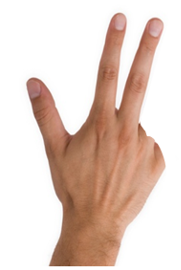 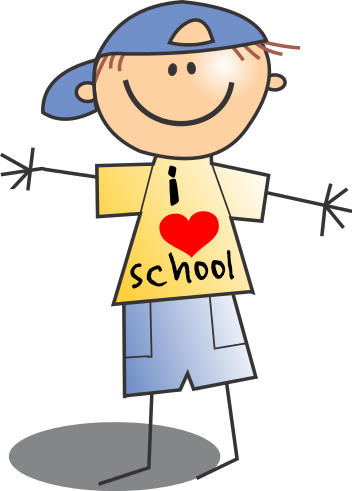 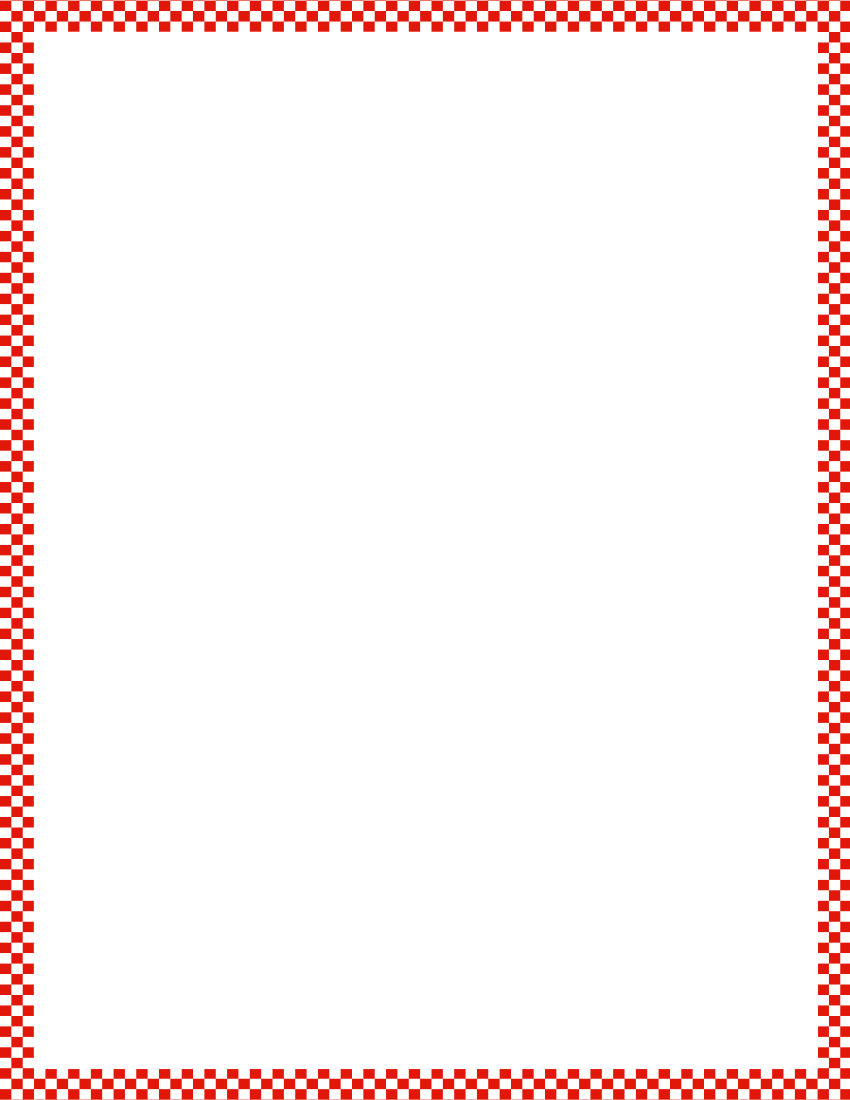 Module 3, Lesson 1
Fluency
5-Group Finger Counting
Stay there at 8.  Now, show me one more (click).  How many fingers are you showing on your left hand?  And your right hand?  How many fingers in all?  Let’s count on like we did before!
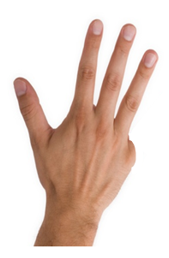 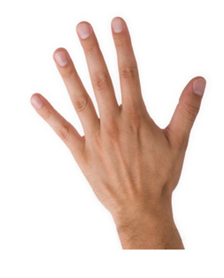 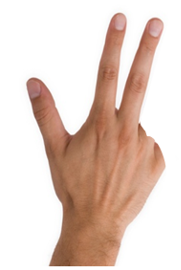 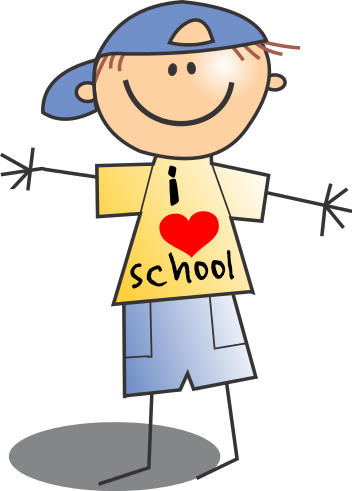 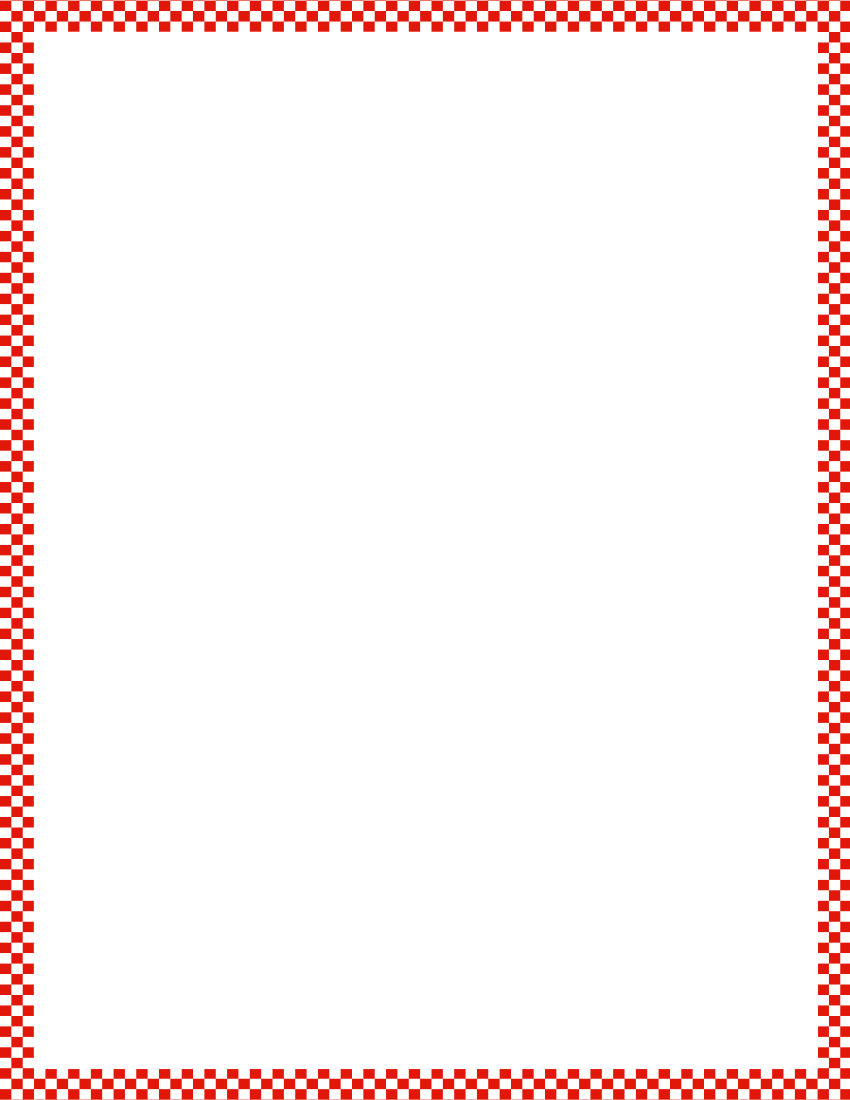 Module 3, Lesson 1
Fluency
5-Group Finger Counting
Stay there at 9.  Now, show me one more (click).  How many fingers are you showing on your left hand?  And your right hand?  How many fingers in all?  Let’s count on like we did before!
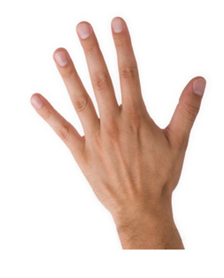 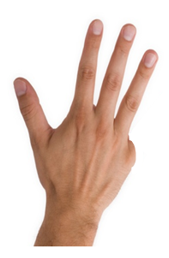 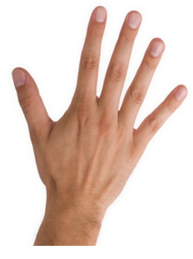 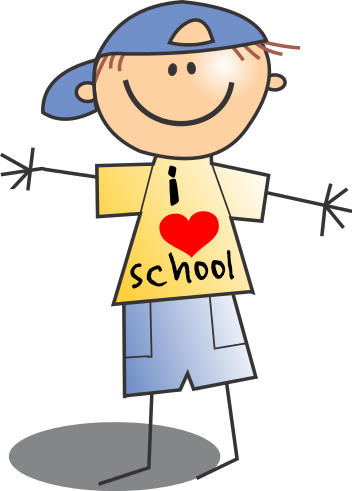 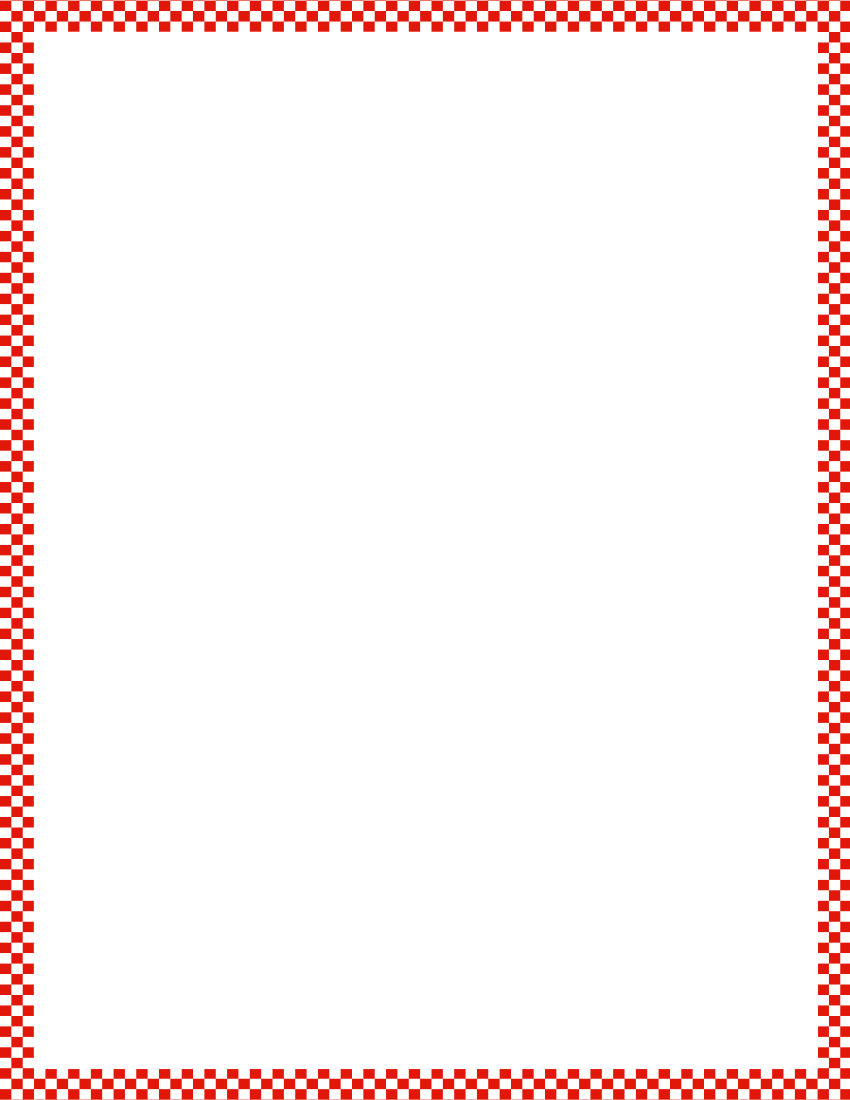 Module 3, Lesson 1
Fluency
Say Ten Push-Ups
You’ve gotten so good at counting to ten.  It’s time to start counting higher!  Next is ten 1.  Repeat please.  We can show it on our hands like this:  10 (push out both hands like doing a push-up in the air) 1 (push out the left hand pinky finger).  It’s your turn!  Ready?
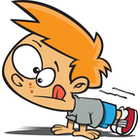 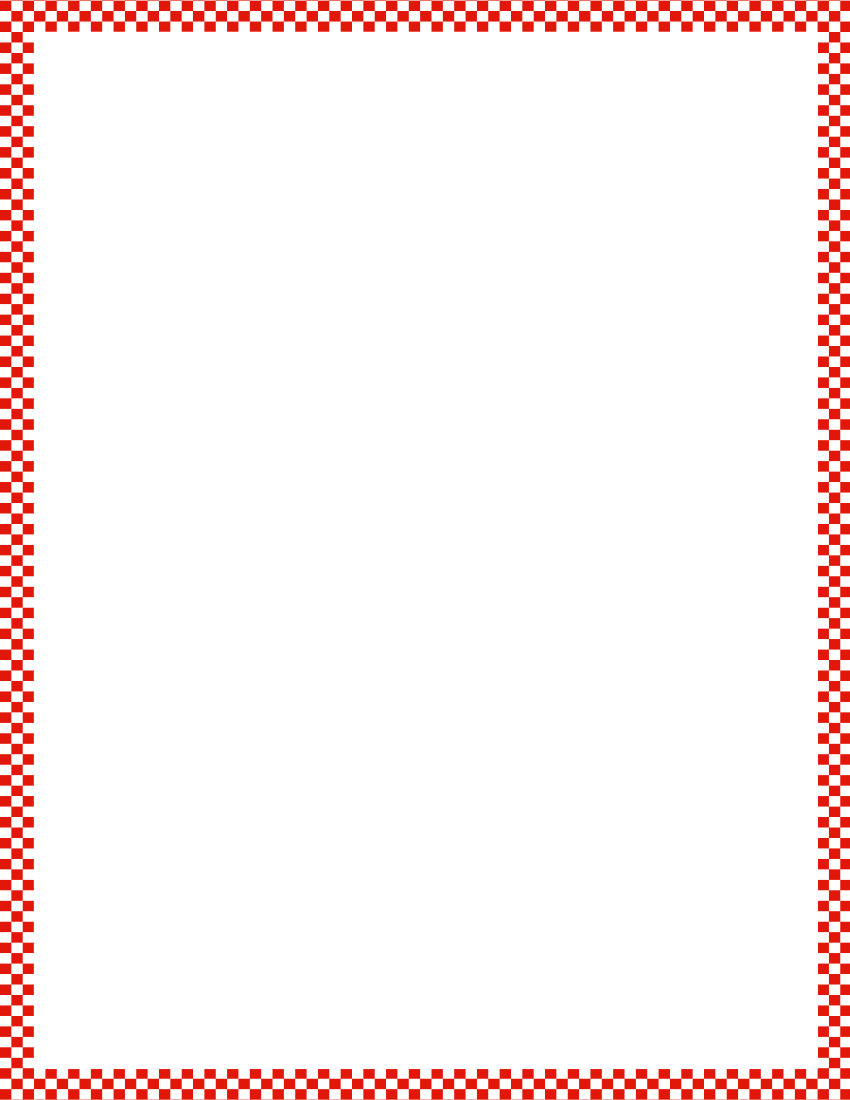 Module 3, Lesson 1
Fluency
Say Ten Push-Ups
Let’s keep going!  Echo me, then show it on your hands.
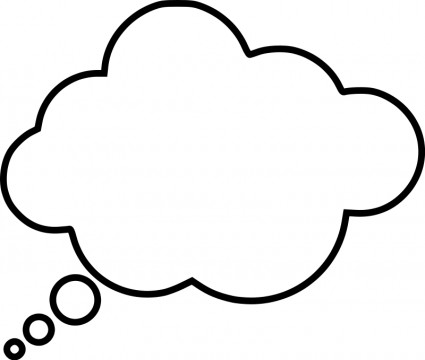 ten 2
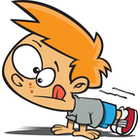 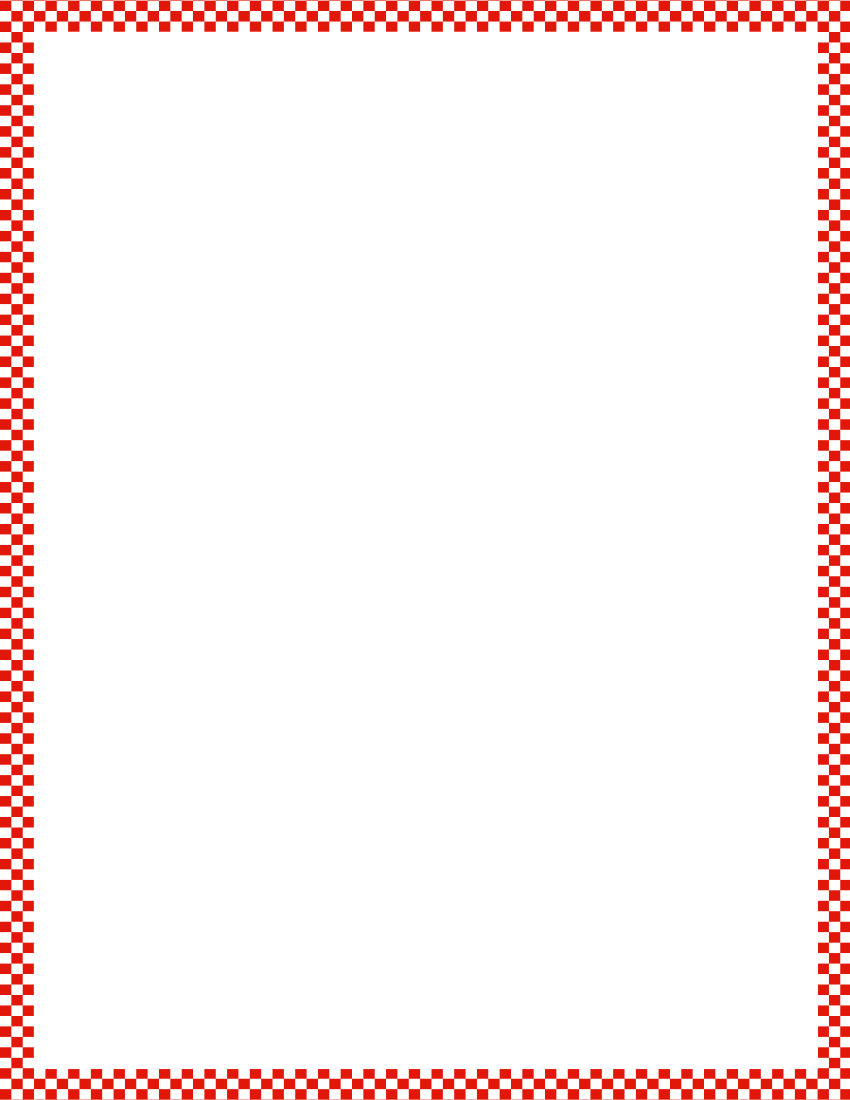 Module 3, Lesson 1
Fluency
Say Ten Push-Ups
Let’s keep going!  Echo me, then show it on your hands.
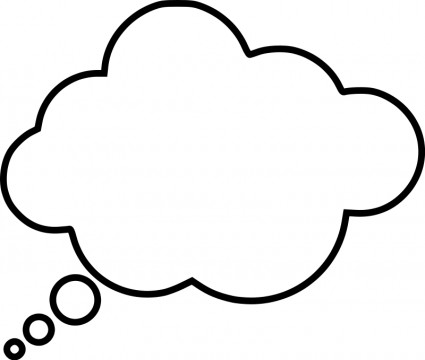 ten 3
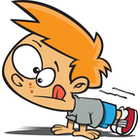 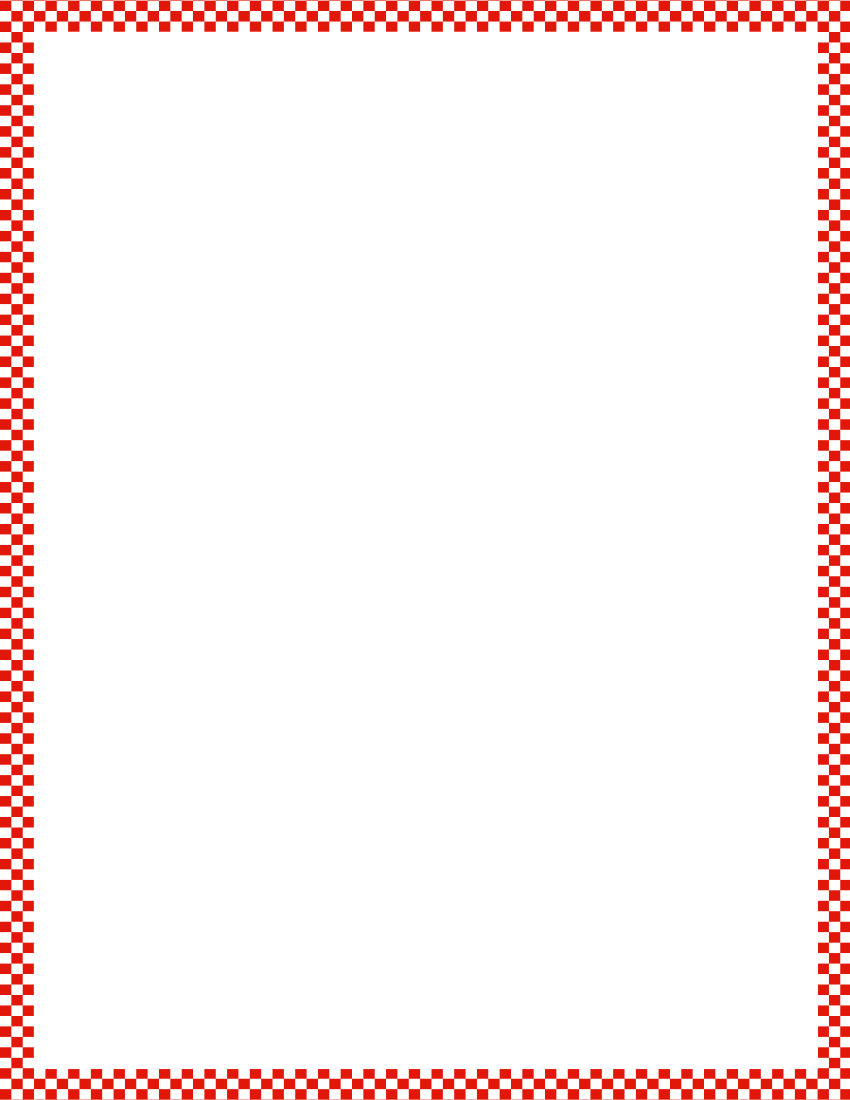 Module 3, Lesson 1
Fluency
Say Ten Push-Ups
Let’s do it again!
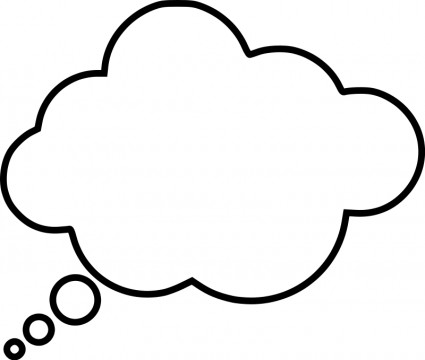 ten 1
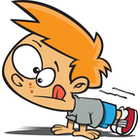 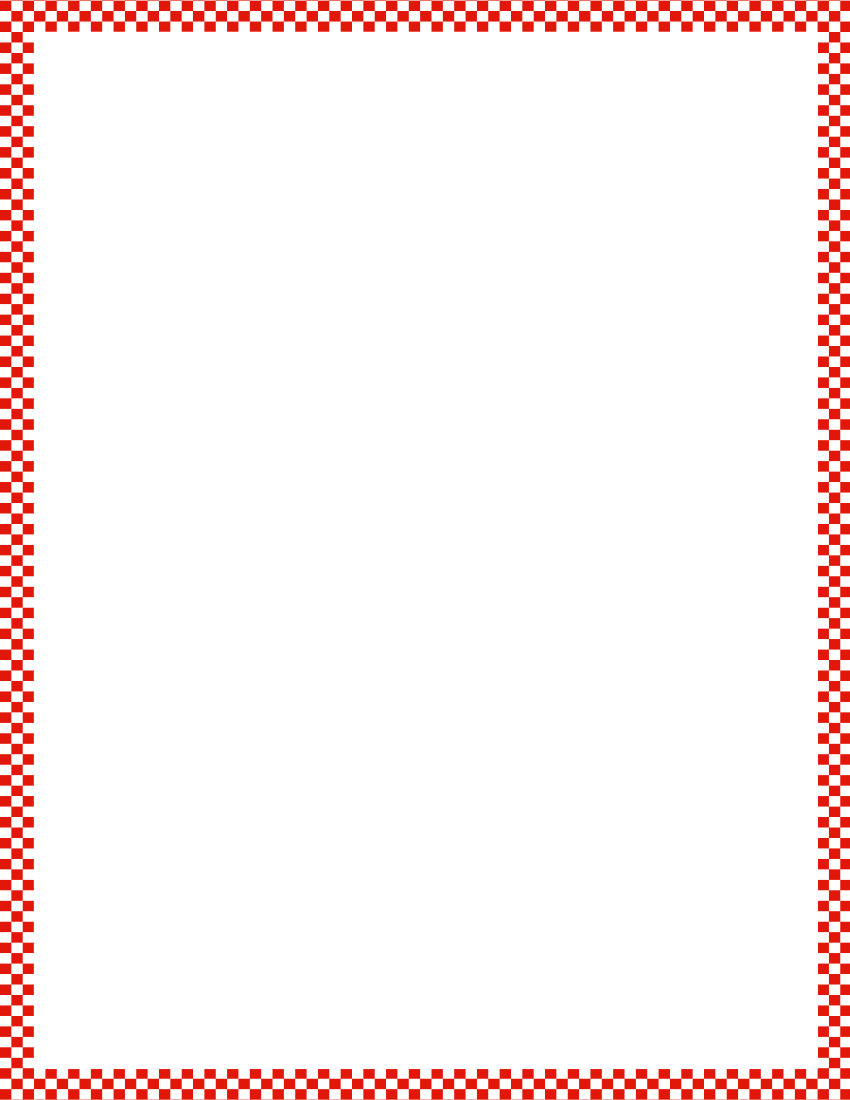 Module 3, Lesson 1
Fluency
Say Ten Push-Ups
Let’s do it again!
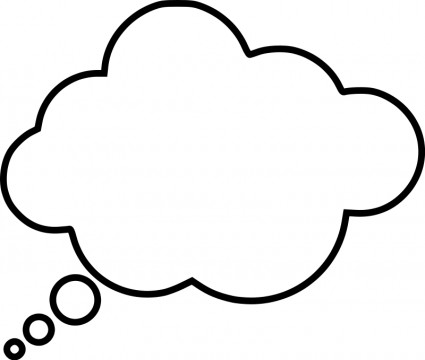 ten 2
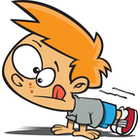 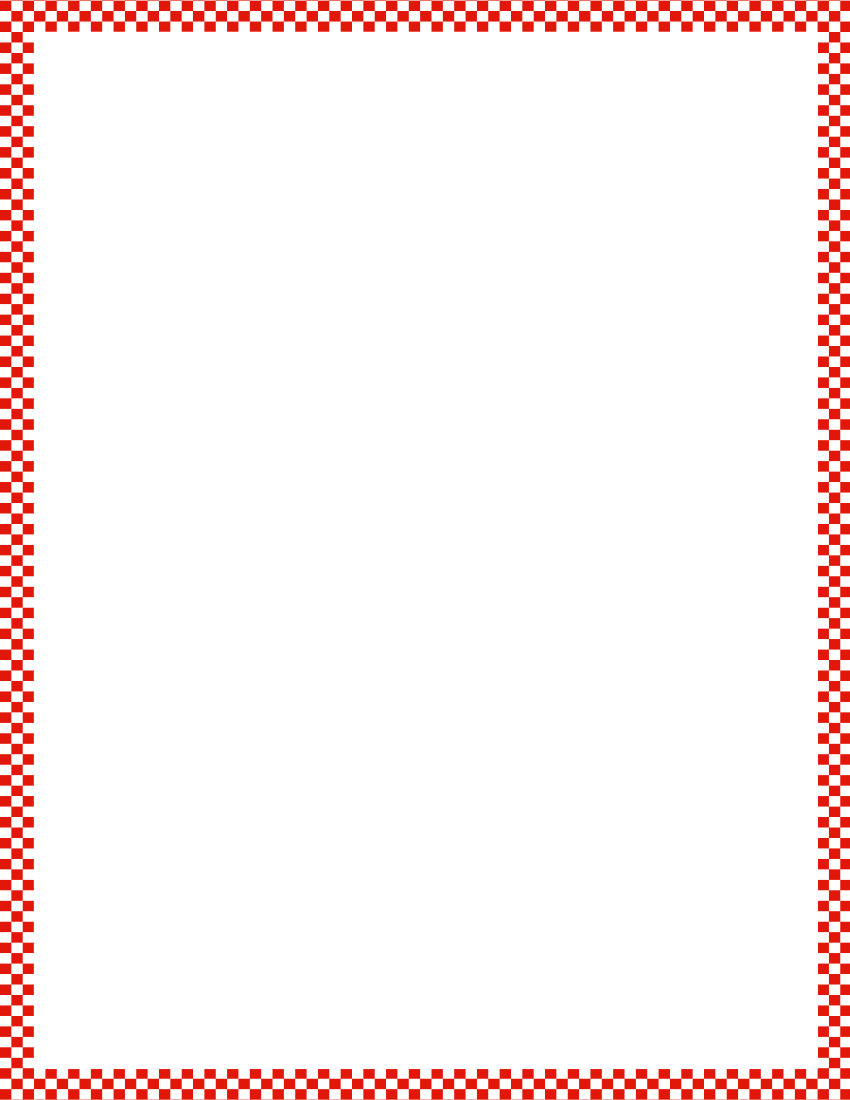 Module 3, Lesson 1
Fluency
Say Ten Push-Ups
Let’s do it again!
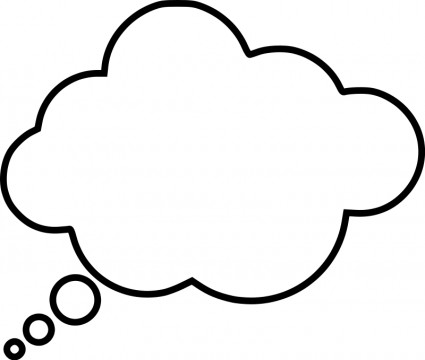 ten 3
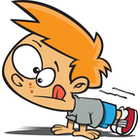 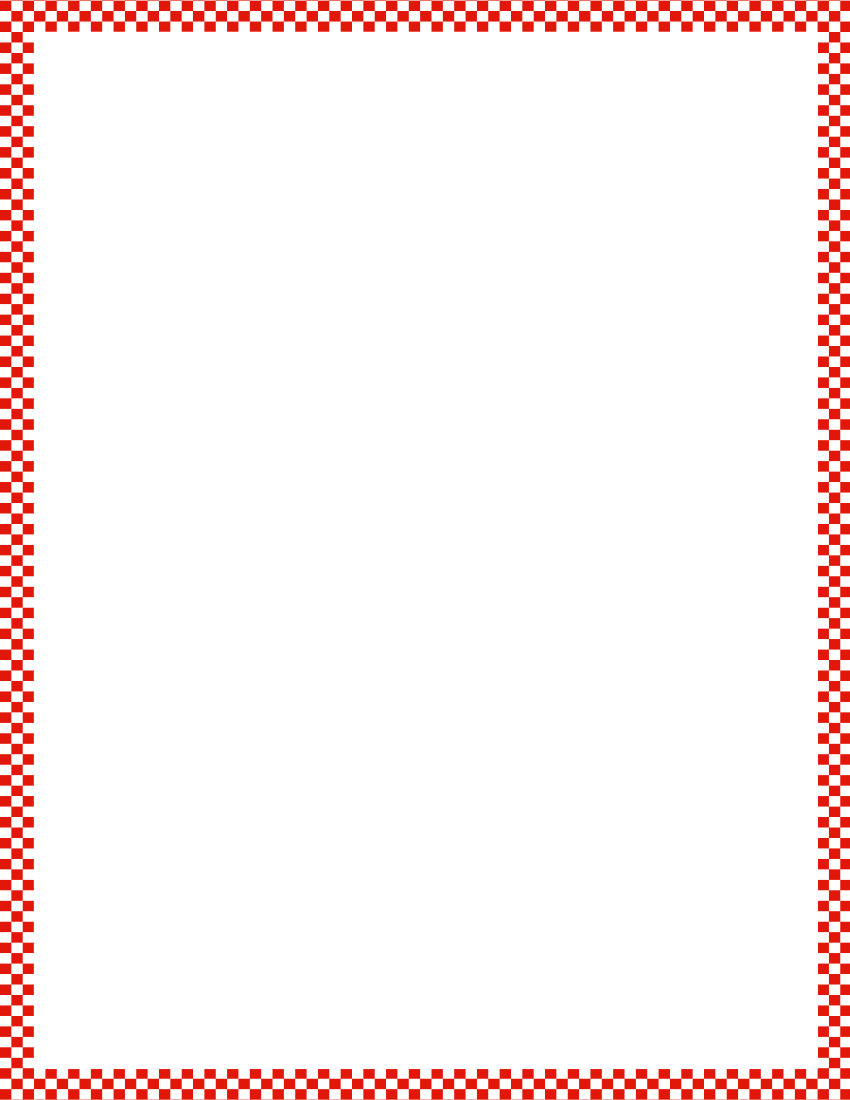 Module 3, Lesson 1
Fluency
Say Ten Push-Ups
And again!
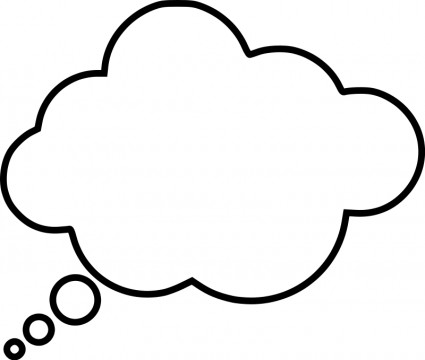 ten 1
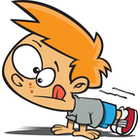 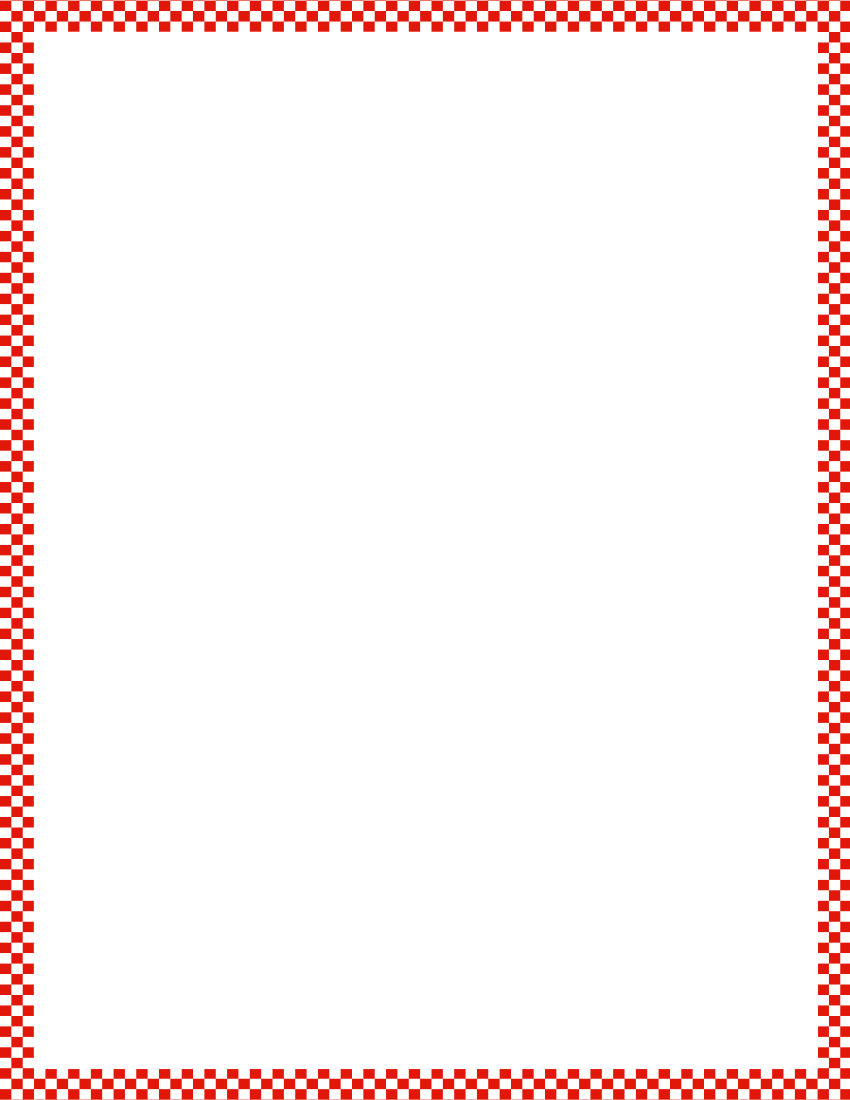 Module 3, Lesson 1
Fluency
Say Ten Push-Ups
And again!
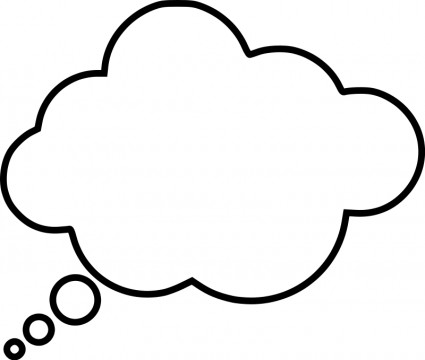 ten 2
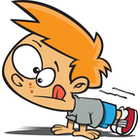 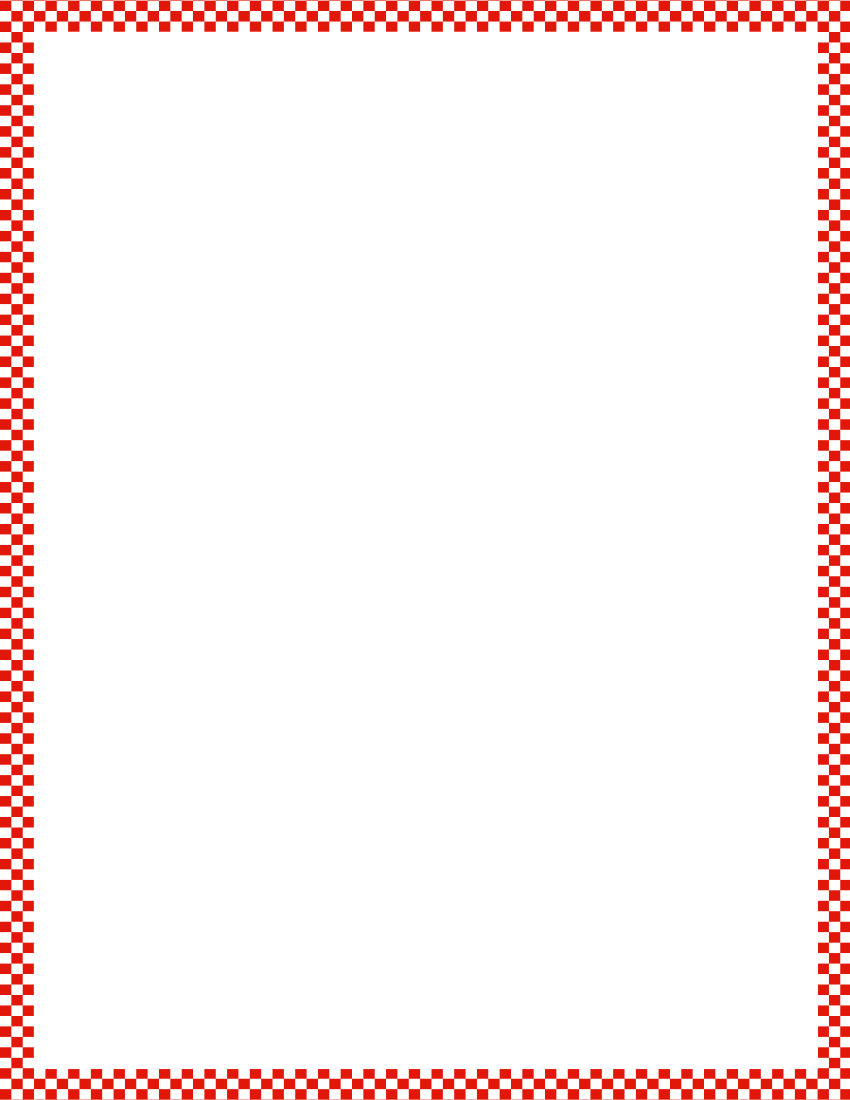 Module 3, Lesson 1
Fluency
Say Ten Push-Ups
And again!
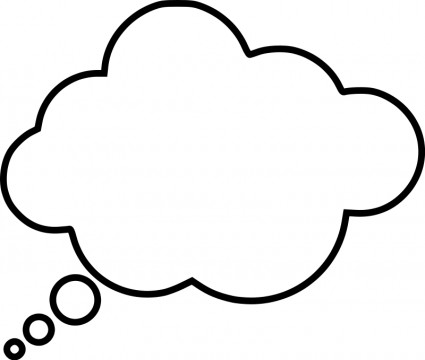 ten 3
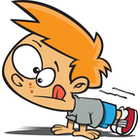 Application Problem
Module 3, Lesson 1
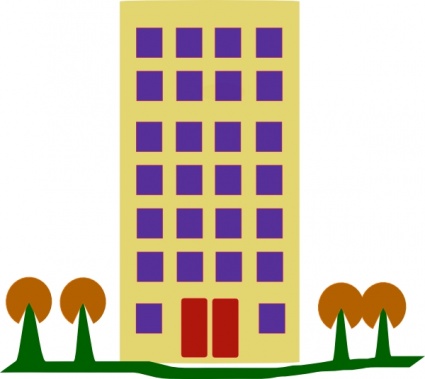 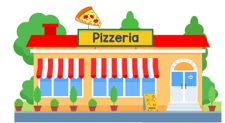 With your partner, look at these buildings.  Talk about how they are the same and how they are different.  What do you notice?
Application Problem
Module 3, Lesson 1
Many of you said the first building is bigger.  Do you mean it’s heavier, like this book is heavier than this ribbon?
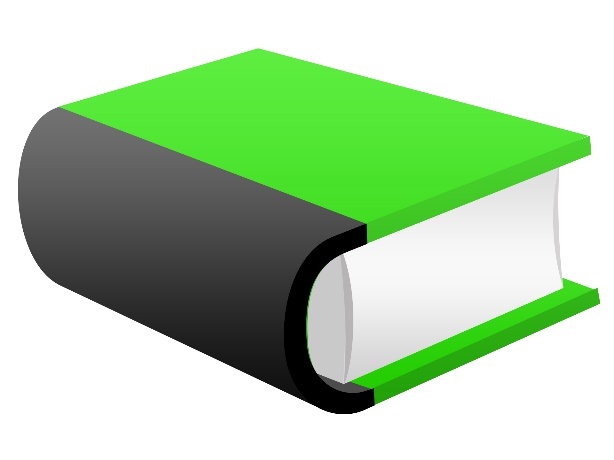 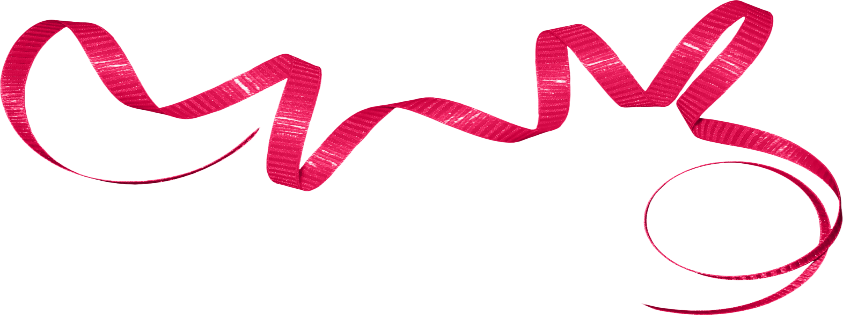 Application Problem
Module 3, Lesson 1
Do you mean it’s longer, like this ribbon is longer than this book?
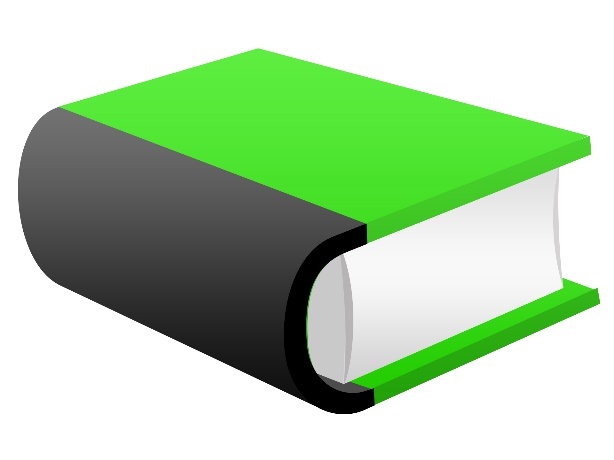 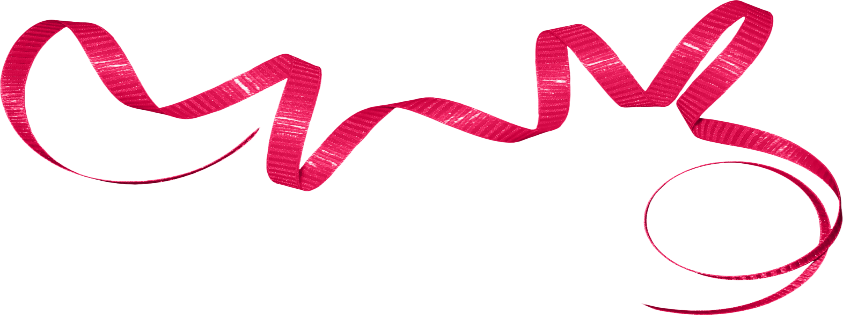 Application Problem
Module 3, Lesson 1
Do you mean it takes up more space, like this book takes up more space than this ribbon when it is all squished together?
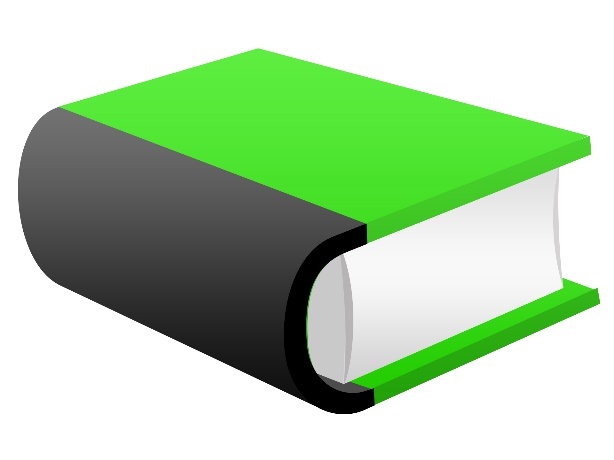 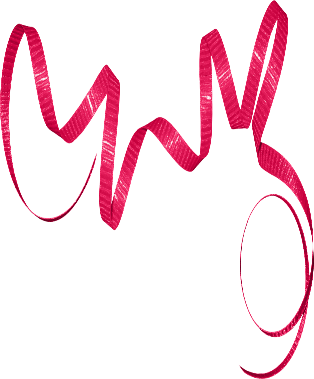 Application Problem
Module 3, Lesson 1
Do you mean to compare the number of things, like the number of books and ribbons?
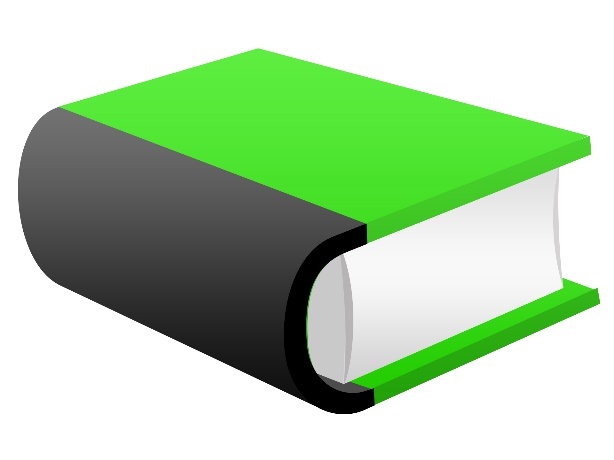 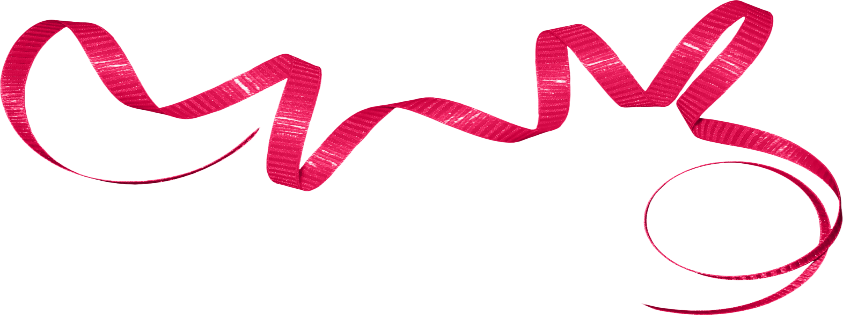 Application Problem
Module 3, Lesson 1
So, we can compare things in different ways!  Today, let’s compare by thinking about how much longer or shorter one thing is than another thing.
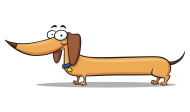 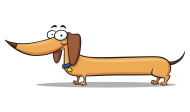 Module 3, Lesson 1
We are going to have a magic show!
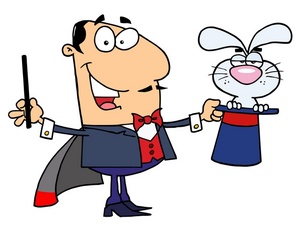 (taller than/shorter than)
Have a student volunteer stand beside the teacher.  Compare heights.  Teacher sits, and student stands on chair.  Abracadabra!  Now, the teacher is shorter!  Right?

(longer than/shorter than)
Hand student volunteer two strings of different lengths.  Teacher folds longer string several times.  Abracadabra!  Now, it’s shorter!  Right?
Module 3, Lesson 1
I have two pencils.  What do you notice about the lengths of my pencils?  Time for some magic!  Close your eyes!  Abracadabra!
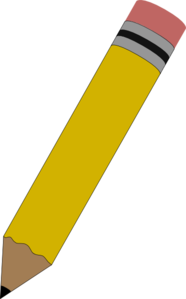 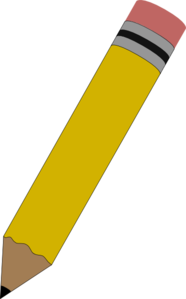 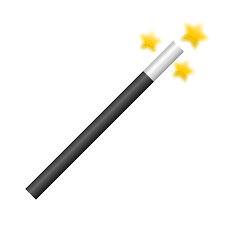 Module 3, Lesson 1
Open your eyes!  Look at the pencils now.  They are    the same length!  It’s magic!
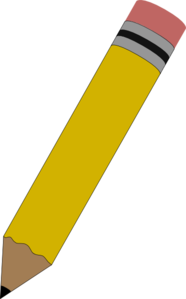 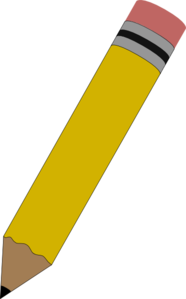 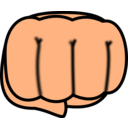 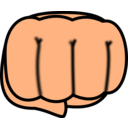 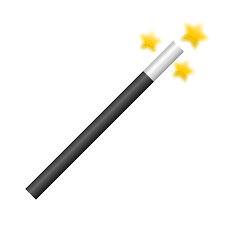 Module 3, Lesson 1
Uh-oh.  Look what happens when I move my hands!  The endpoints need to be in the same place for us to compare them fairly.
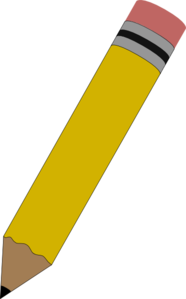 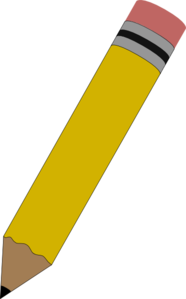 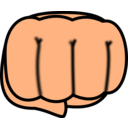 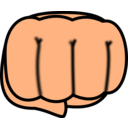 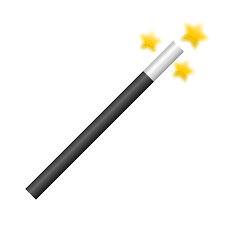 Module 3, Lesson 1
Now, you will get a chance to be the magicians.  You and your partner will have two strips of paper.  Compare to see which one is longer.
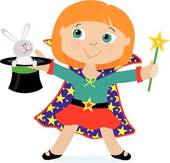 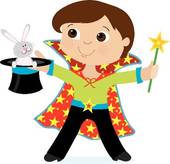 Module 3, Lesson 1
With your partner, see if you can find a way to make the red one look longer than the blue one.
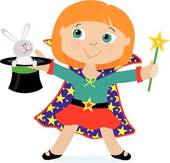 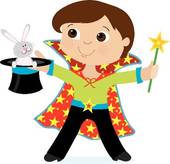 Module 3, Lesson 1
This activity reminds me of the number work we did with counters.  Remember, even when we moved our counters around in different ways, we still had the same number of things.  How is that similar to what we just did?
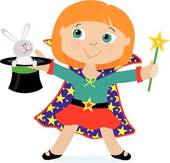 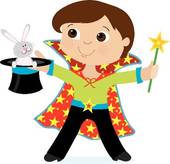 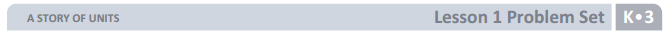 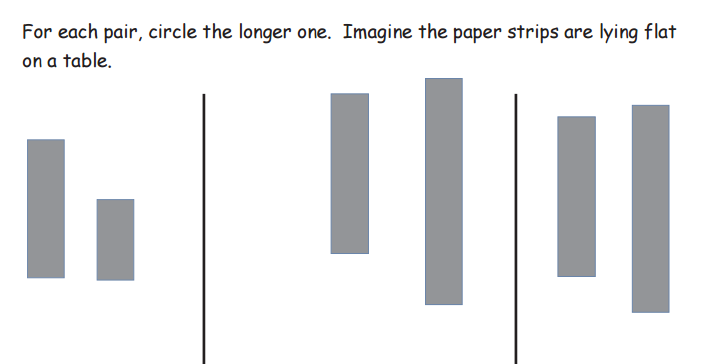 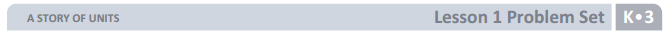 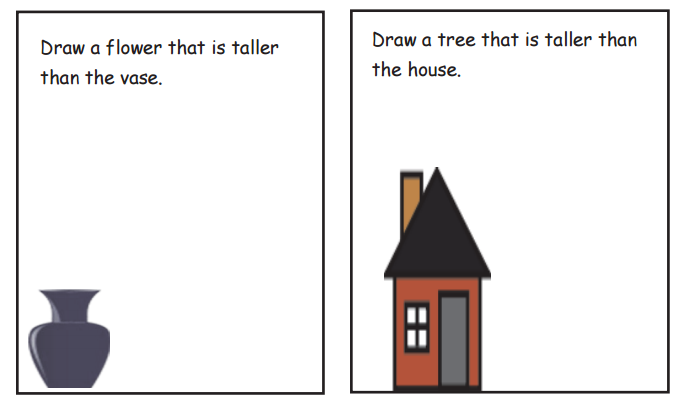 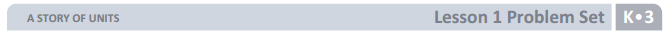 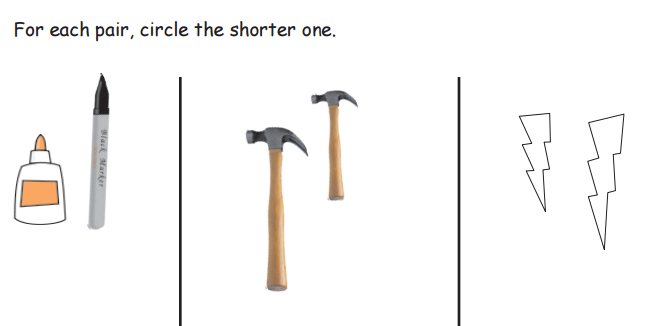 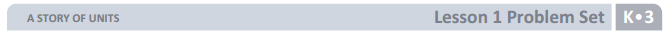 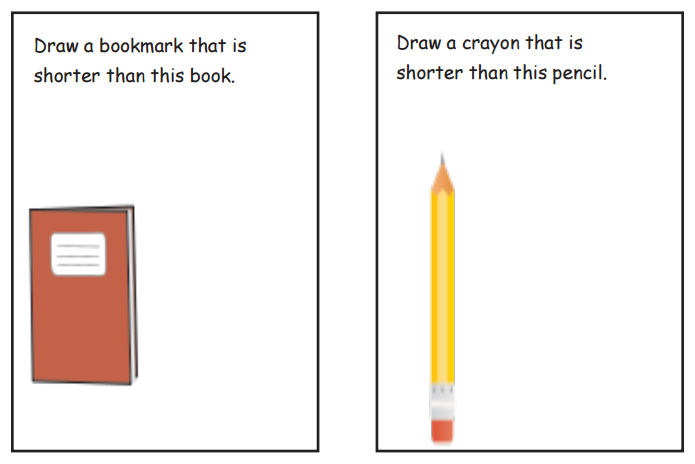 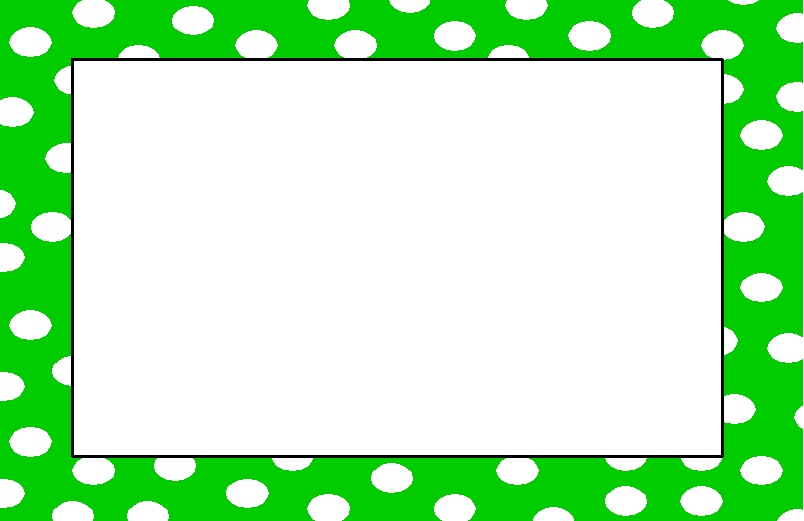 Debrief
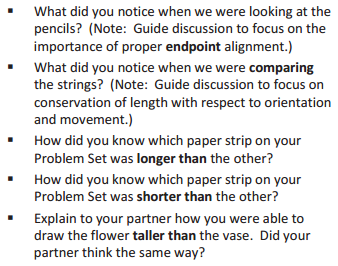 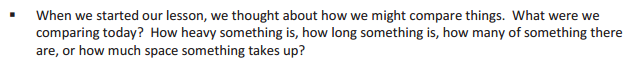 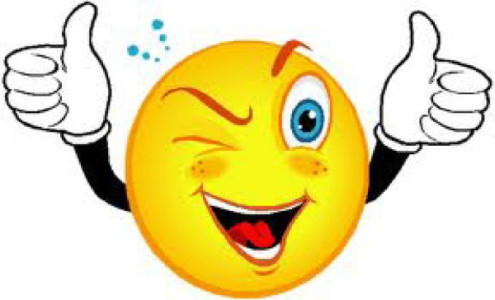 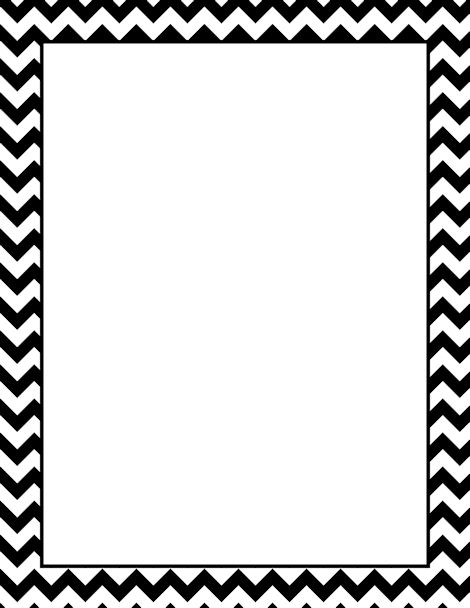 Lesson 2


I can compare length measurements with string.
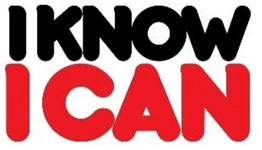 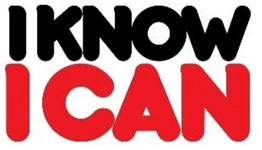 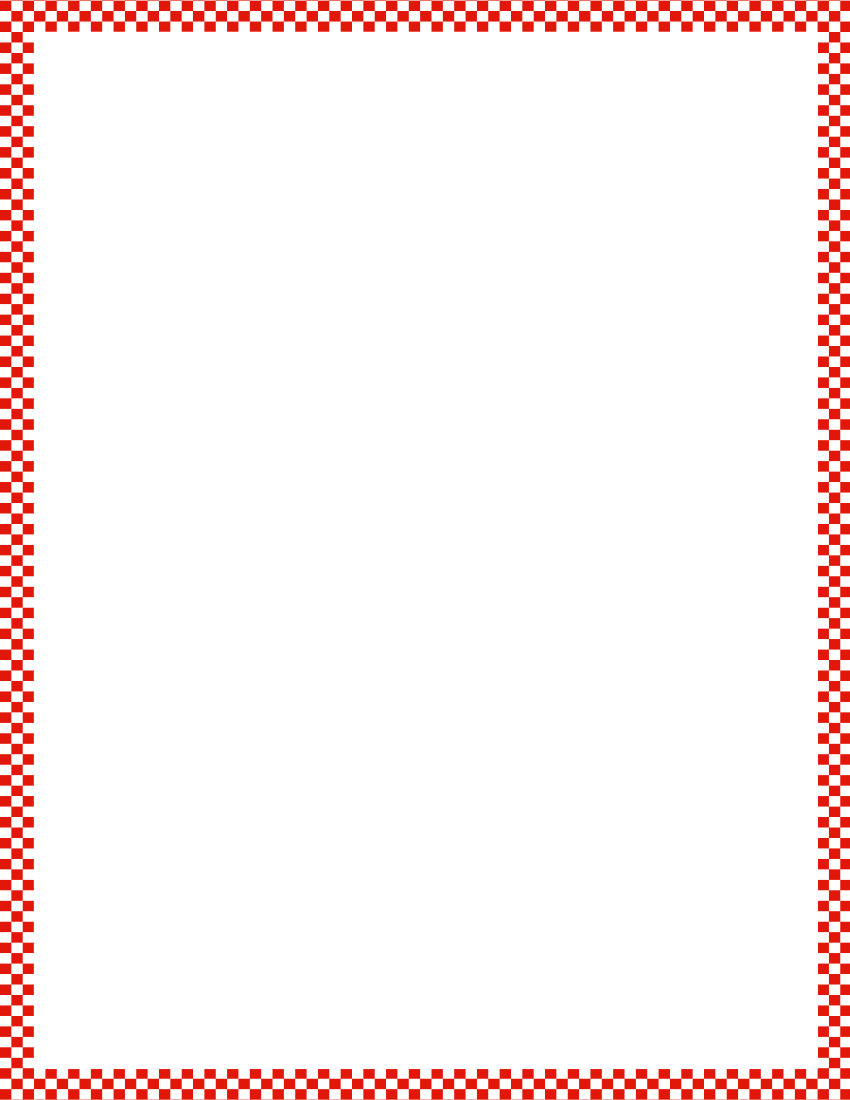 Module 3, Lesson 2
Fluency
Show Me Taller and Shorter
Let’s use our hands to show taller and shorter.  For taller, we’ll do this (hold one hand above head and the other at waist level).  For shorter, we’ll do this (hold hands closer together).  Let’s practice.  Show me taller.  Show me shorter.  (Mix it up and quicken the pace.)
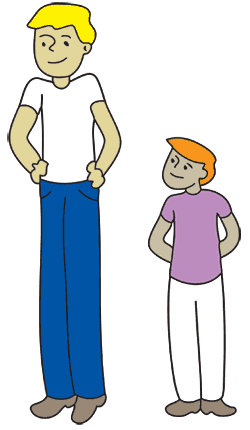 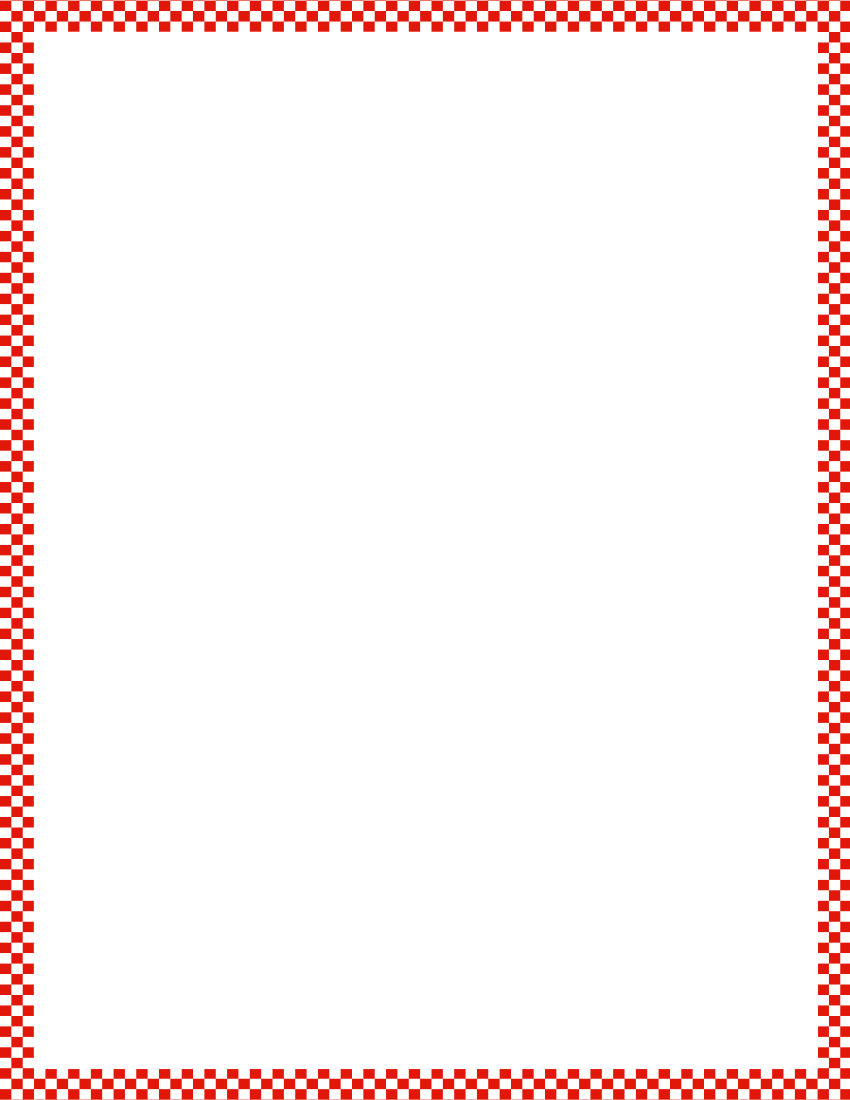 Module 3, Lesson 2
Fluency
Show Me Taller and Shorter
Look at my marker and my crayon.  Is the crayon shorter or taller?  Show me the gesture for taller if you think it’s taller.  Show me the gesture for shorter if you think it’s shorter.
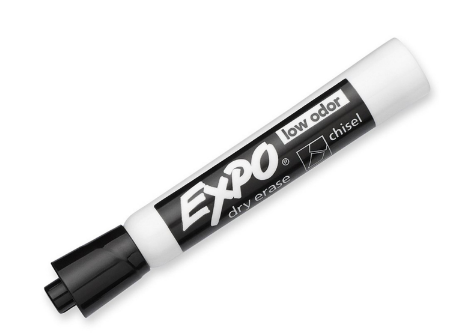 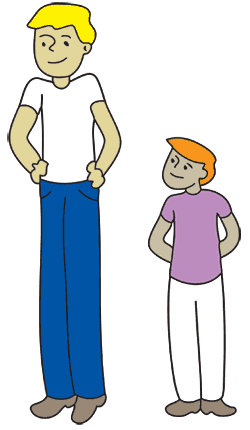 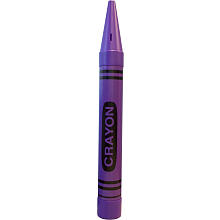 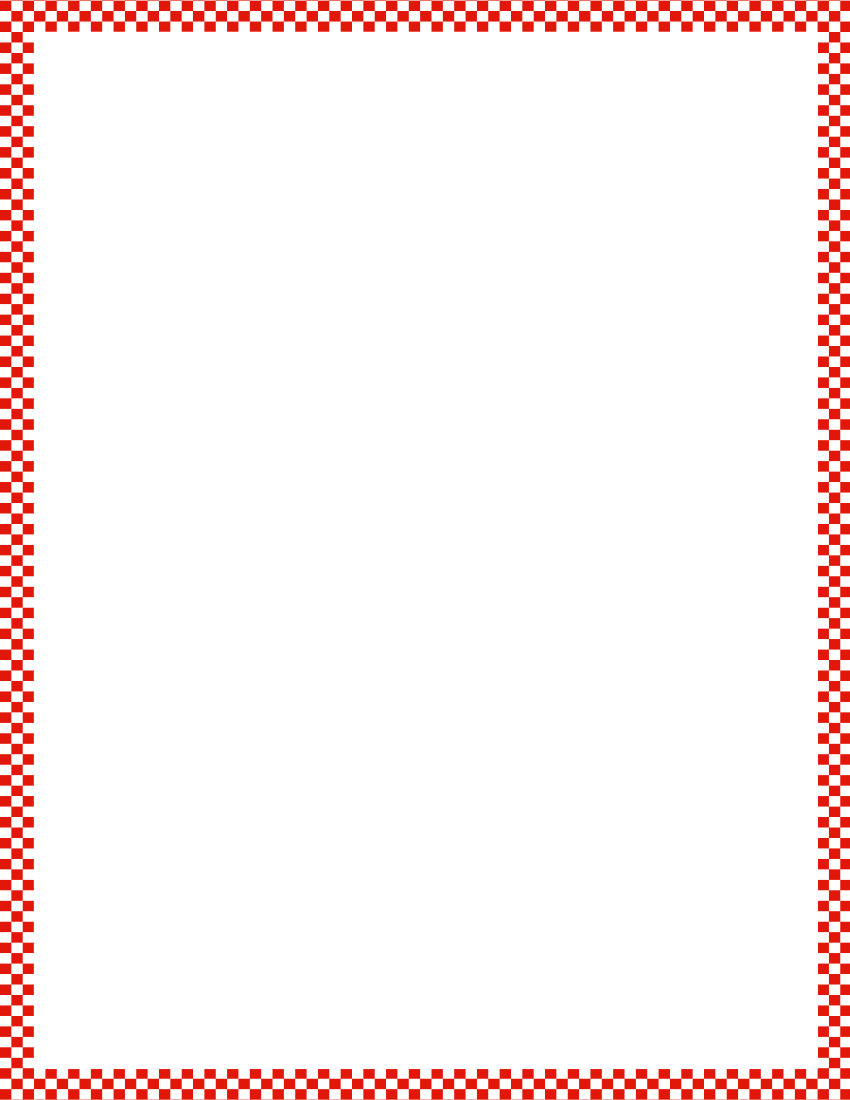 Module 3, Lesson 2
Fluency
Show Me Taller and Shorter
Look at my book and my pencil.  Is the book shorter or taller?  Show me the gesture for taller if you think it’s taller.  Show me the gesture for shorter if you think it’s shorter.
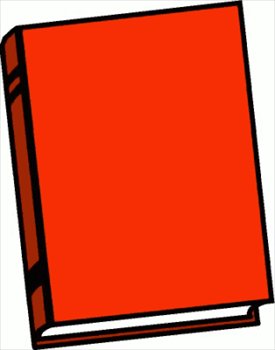 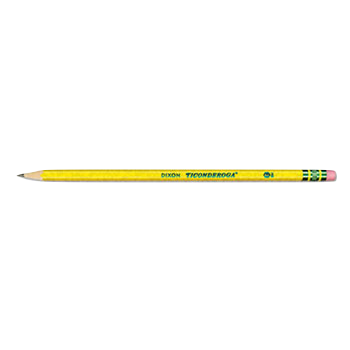 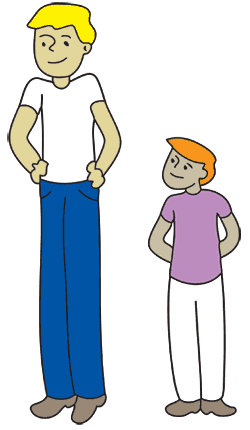 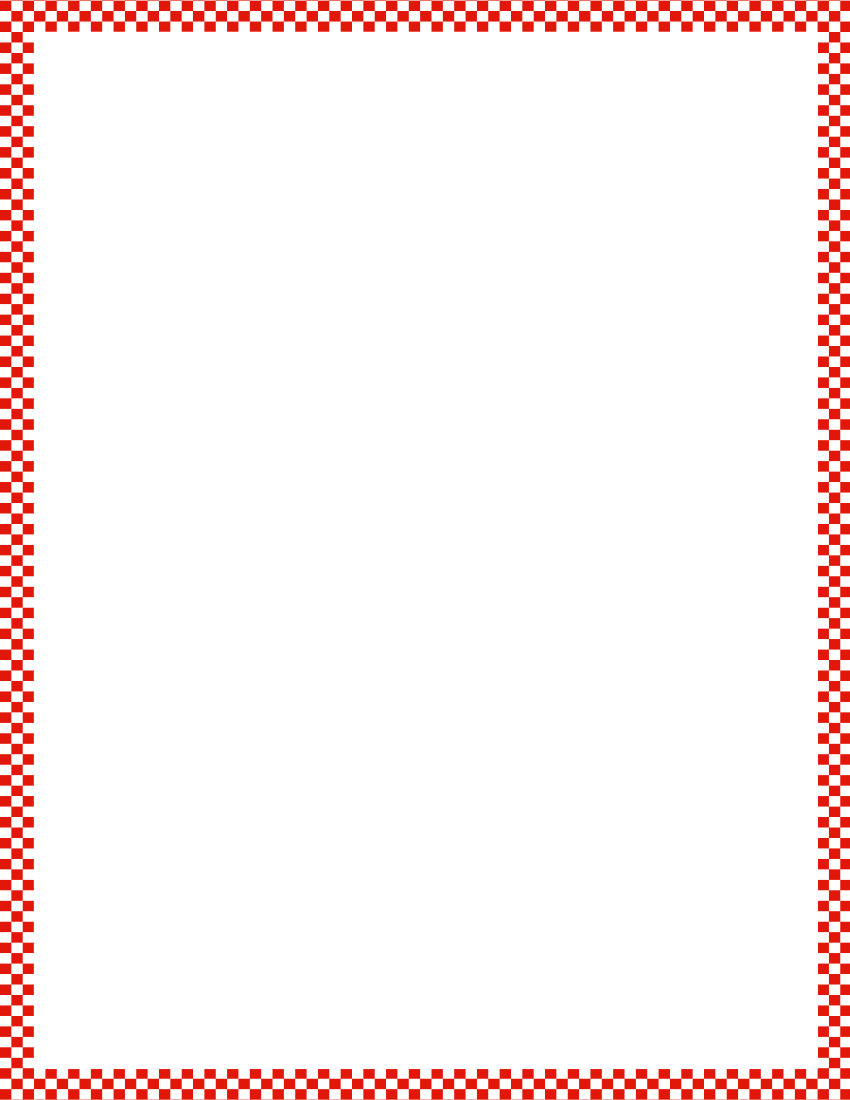 Module 3, Lesson 2
Fluency
Say Ten Push-Ups
Echo me, then show it on your hands!
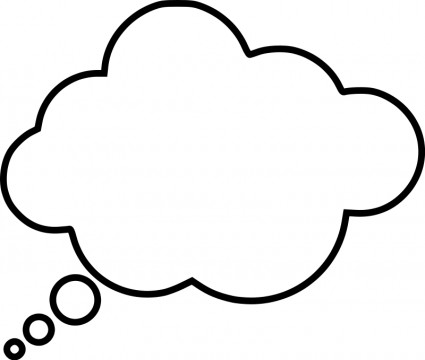 ten 1
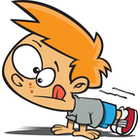 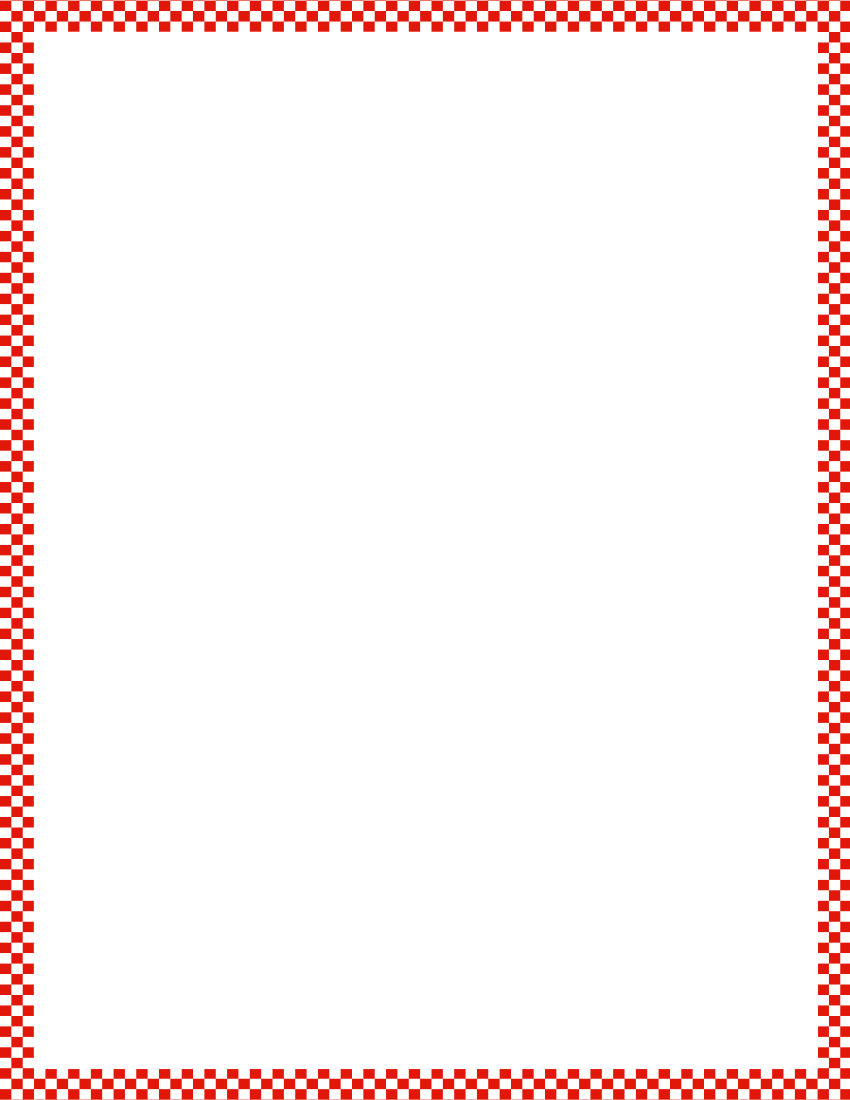 Module 3, Lesson 2
Fluency
Say Ten Push-Ups
Echo me, then show it on your hands!
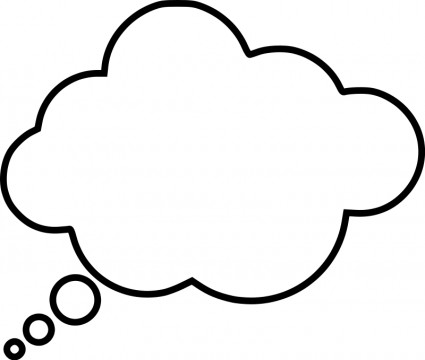 ten 2
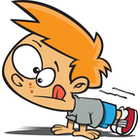 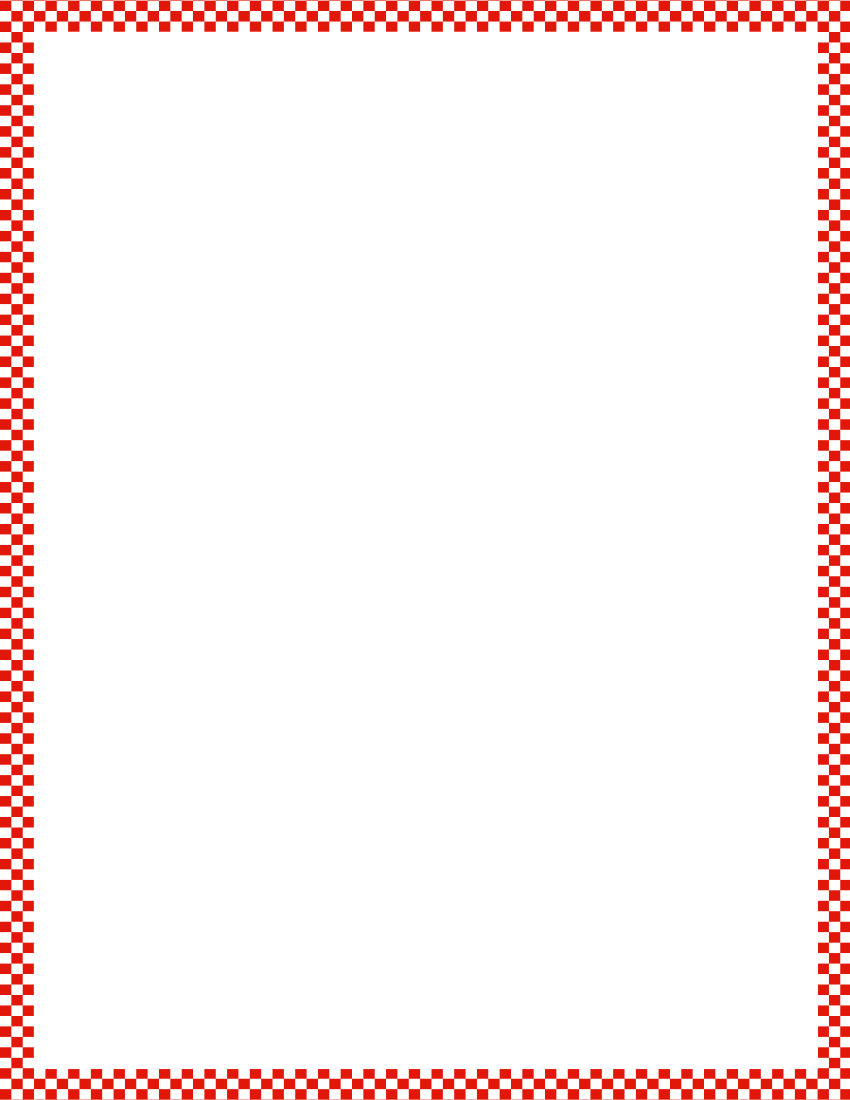 Module 3, Lesson 2
Fluency
Say Ten Push-Ups
Echo me, then show it on your hands!
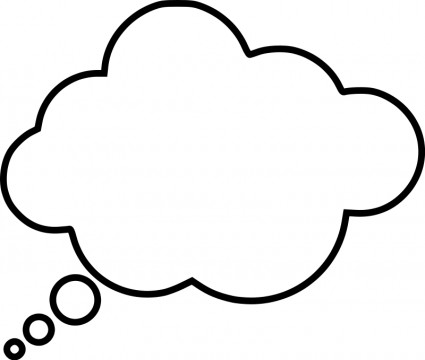 ten 3
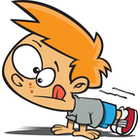 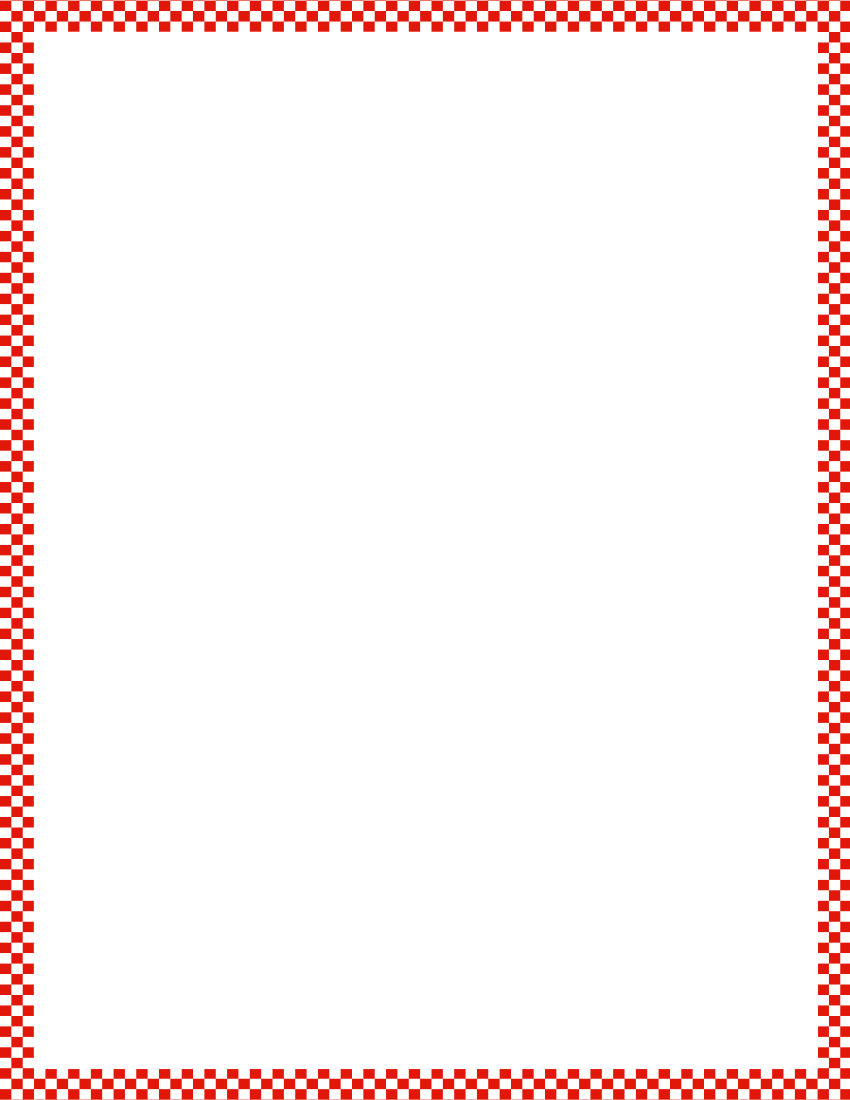 Module 3, Lesson 2
Fluency
Say Ten Push-Ups
Echo me, then show it on your hands!
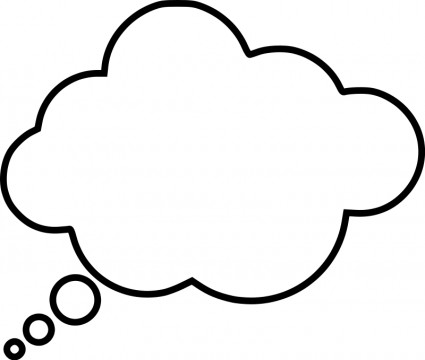 ten 4
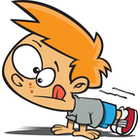 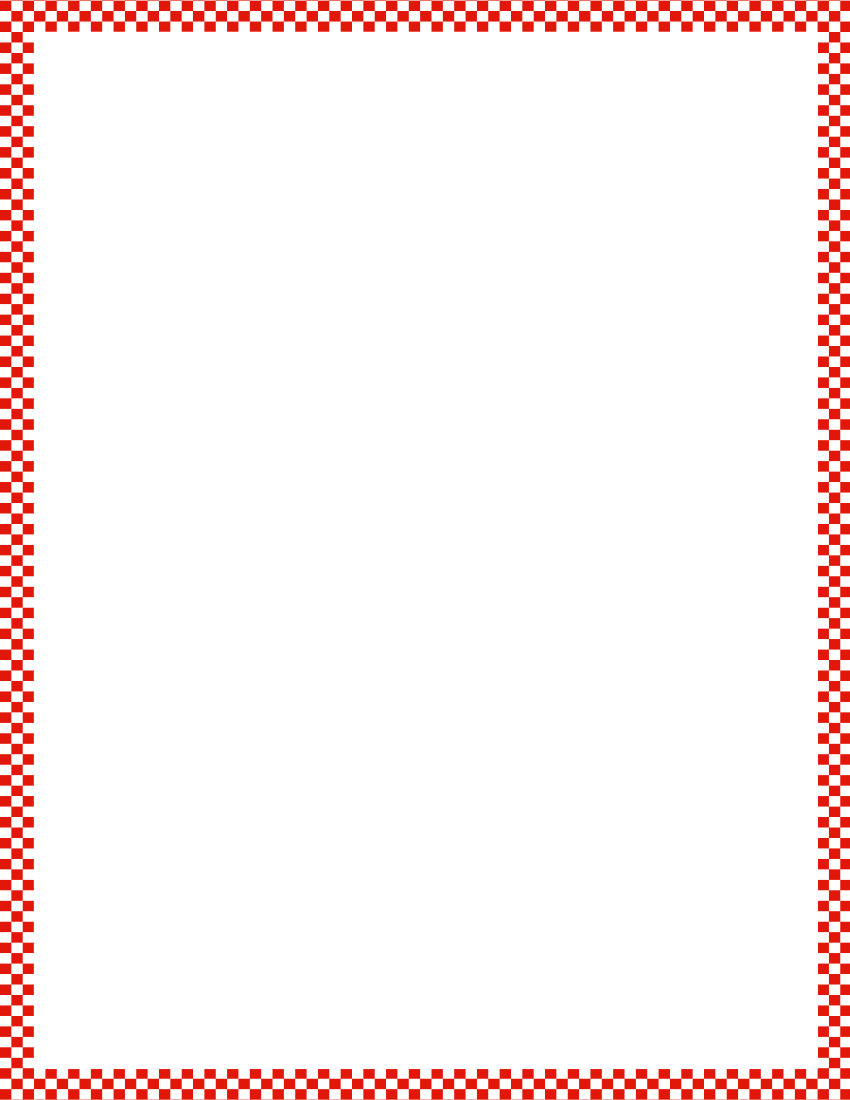 Module 3, Lesson 2
Fluency
Say Ten Push-Ups
Echo me, then show it on your hands!
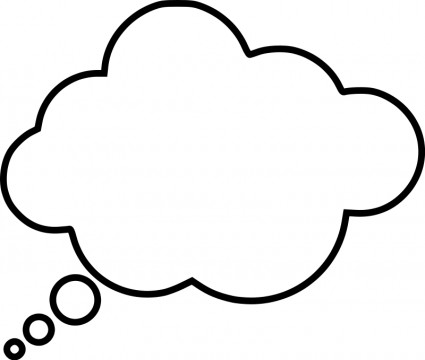 ten 5
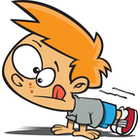 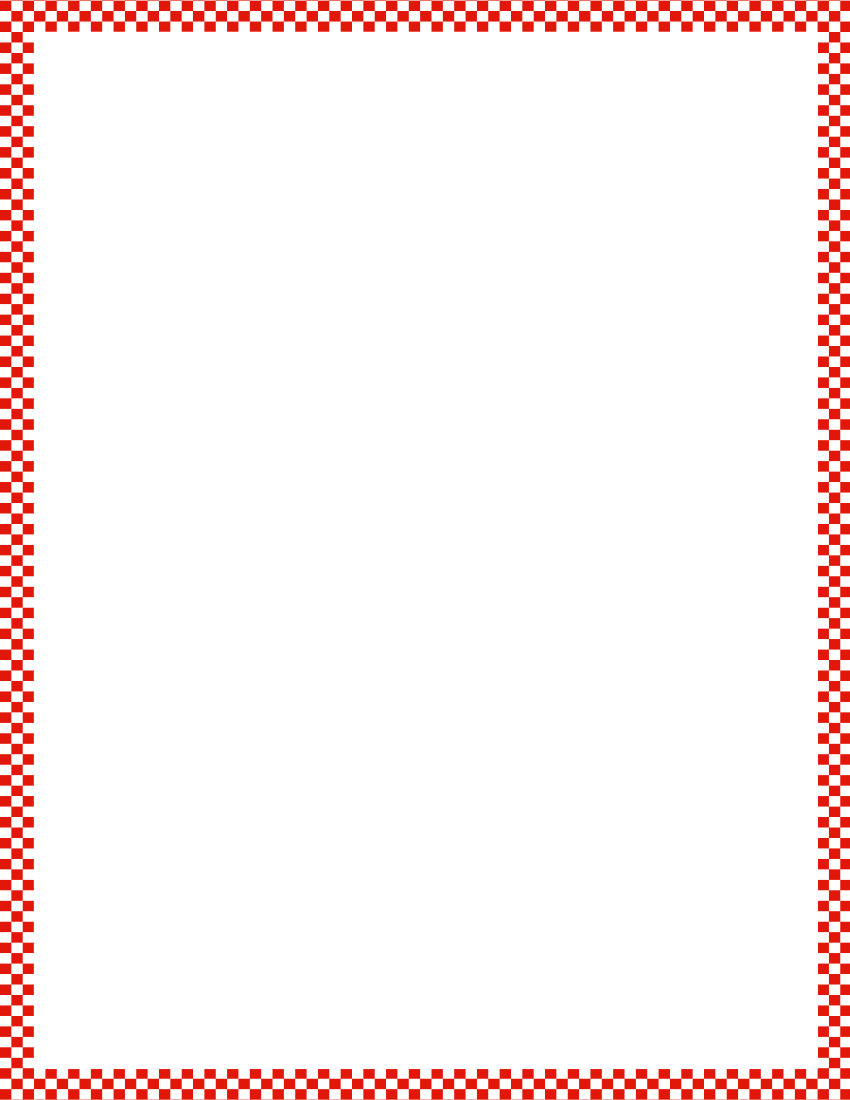 Module 3, Lesson 2
Fluency
Say Ten Push-Ups
Echo me, then show it on your hands!
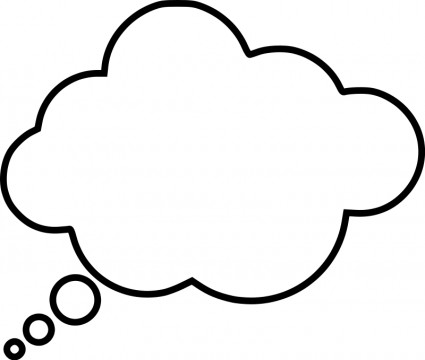 ten 1
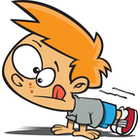 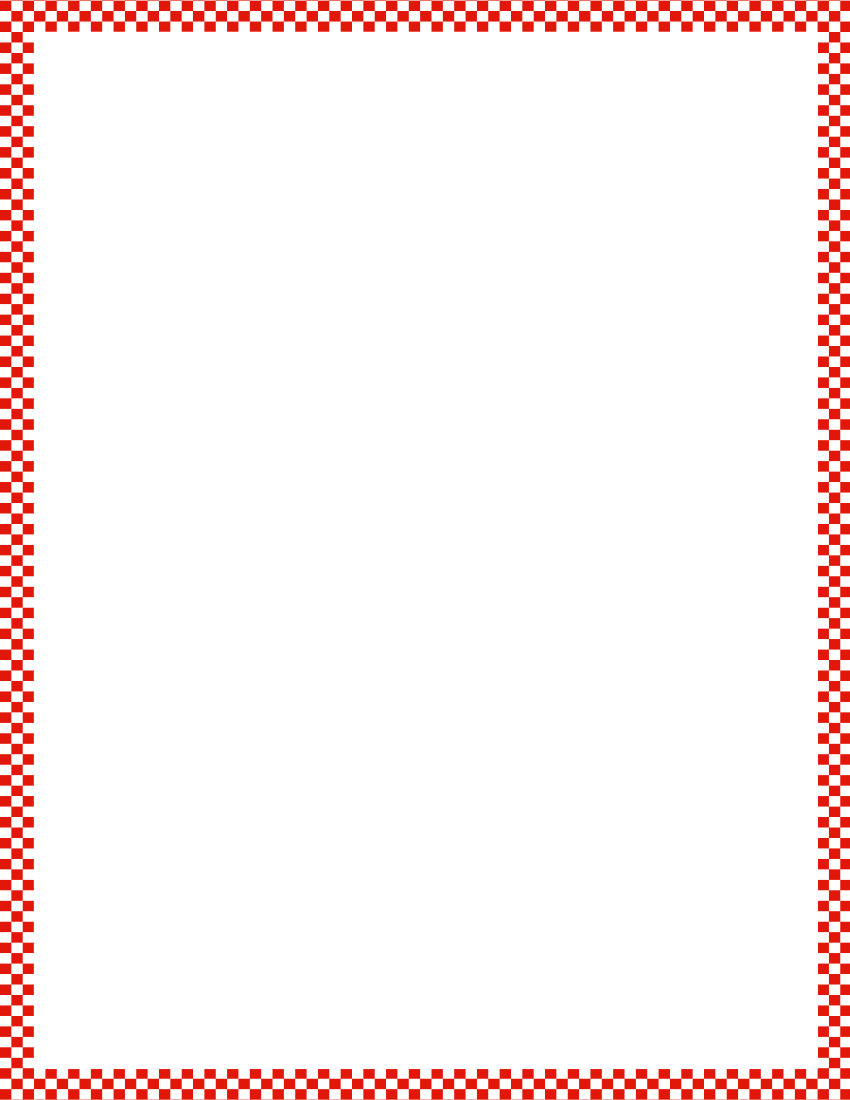 Module 3, Lesson 2
Fluency
Say Ten Push-Ups
Echo me, then show it on your hands!
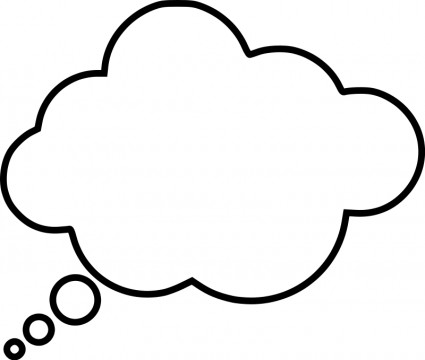 ten 2
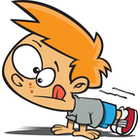 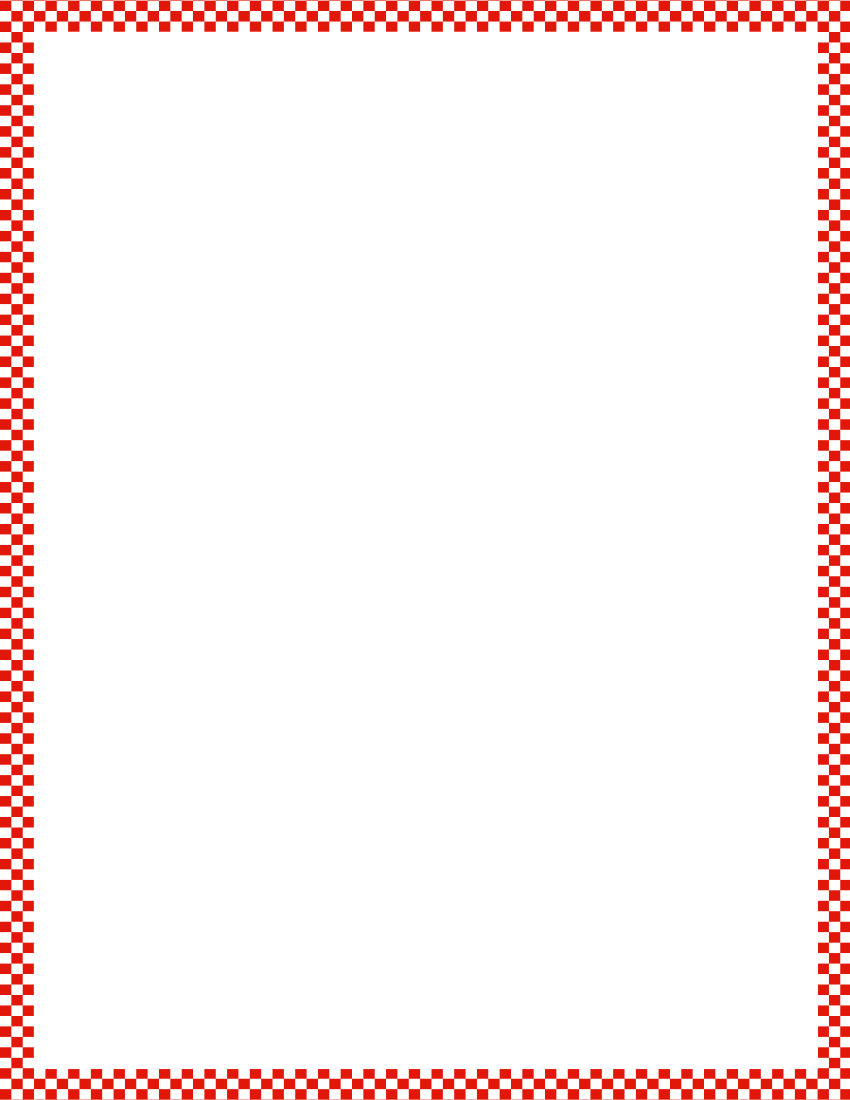 Module 3, Lesson 2
Fluency
Say Ten Push-Ups
Echo me, then show it on your hands!
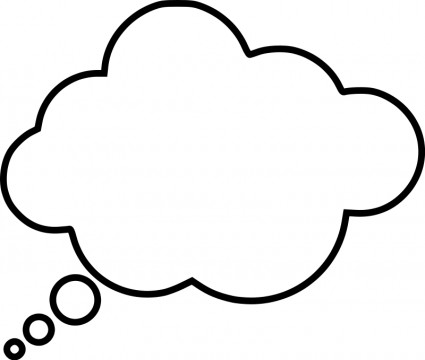 ten 3
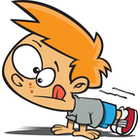 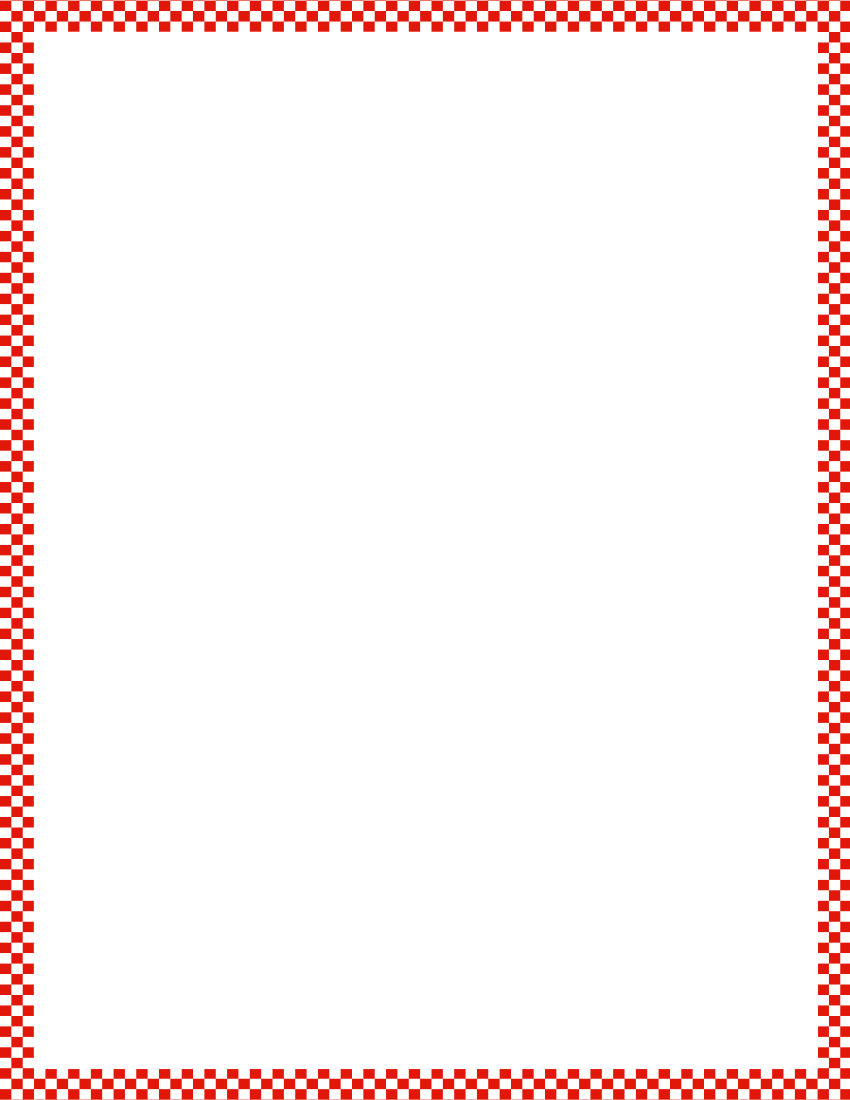 Module 3, Lesson 2
Fluency
Say Ten Push-Ups
Echo me, then show it on your hands!
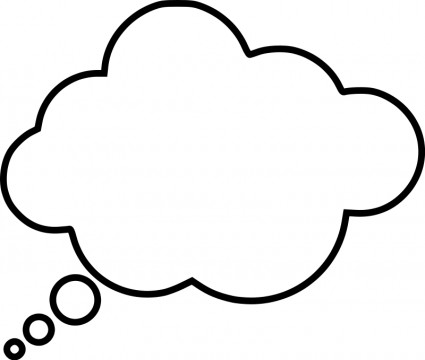 ten 4
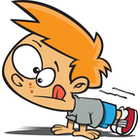 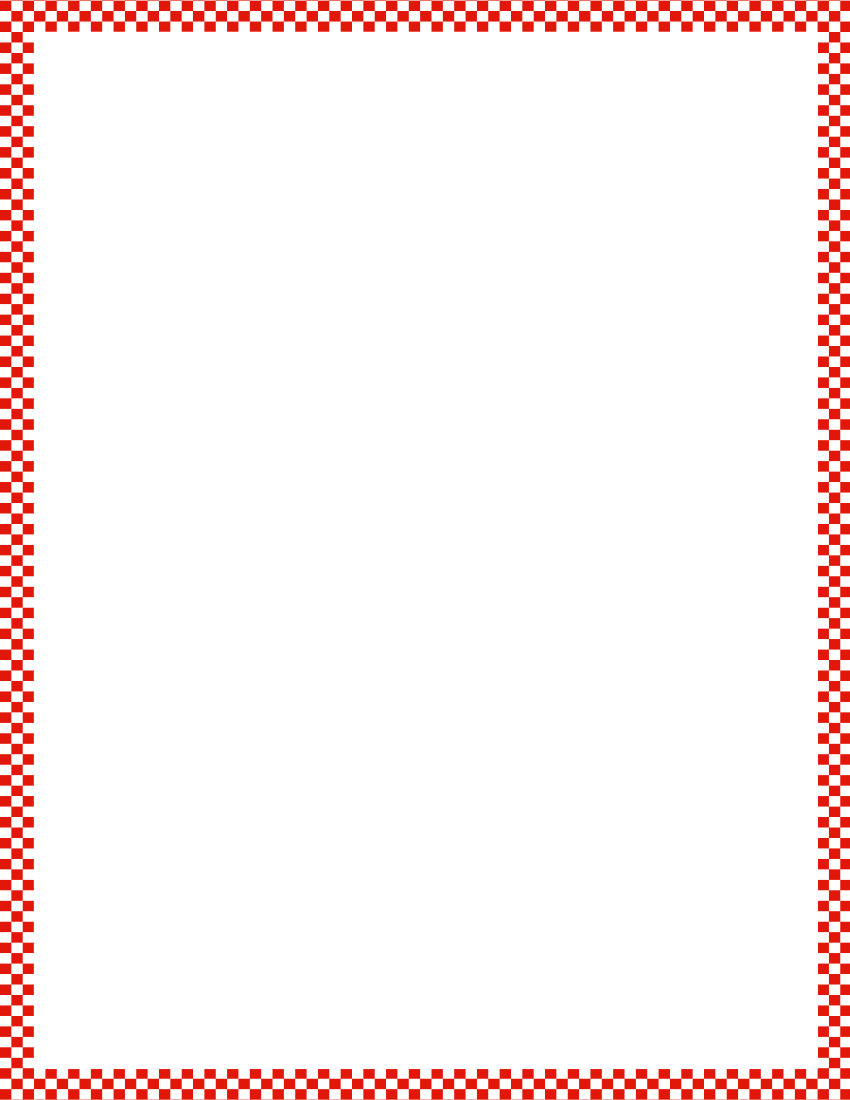 Module 3, Lesson 2
Fluency
Say Ten Push-Ups
Echo me, then show it on your hands!
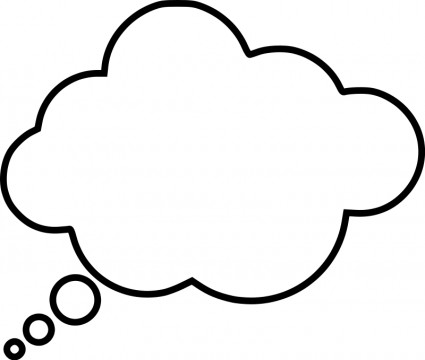 ten 5
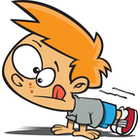 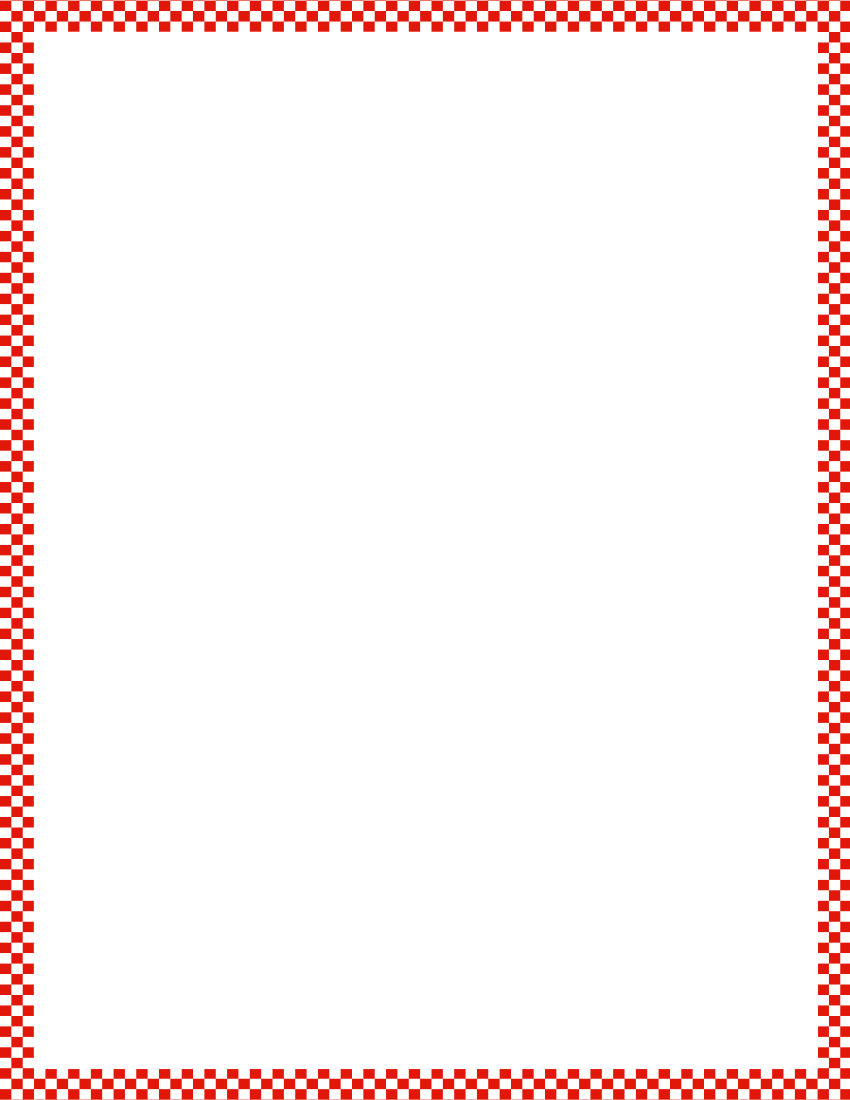 Module 3, Lesson 2
Fluency
Make It Equal
Equal means the same number.  Work with a partner.  Both partners will roll dice and put the same number of beans on their work mat as dots shown on the dice.  Partner A has to make their beans equal to their partner’s by taking off or putting on more beans.  Partner B counts to check.  Switch roles, and play again!
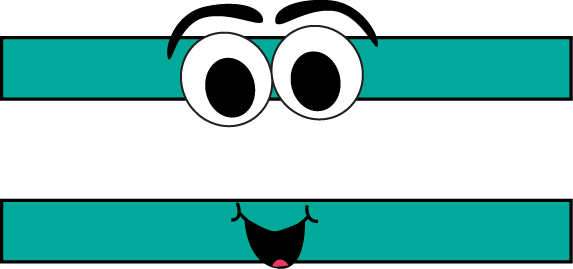 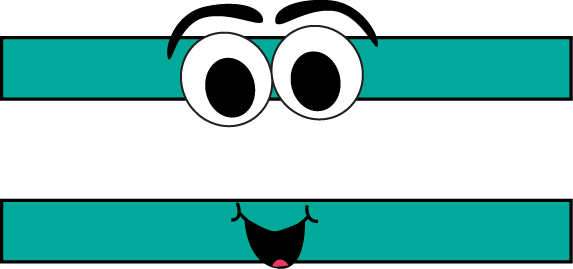 Application Problem
Module 3, Lesson 2
Draw a picture of something you have seen that is very tall.  Compare your picture to your friend’s.  Is the item in his drawing taller than or shorter than yours?  Are you sure?  How can you find out?
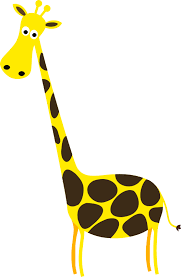 Module 3, Lesson 2
Today, your job will be to compare the length or height of things in our classroom to the length of a piece of string.  You will each have a string of your own to use.  Watch me first!  Let’s make a chart.
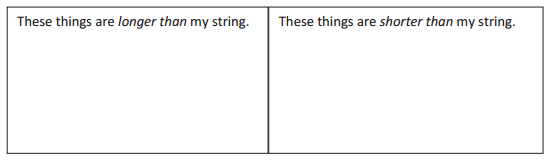 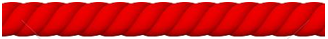 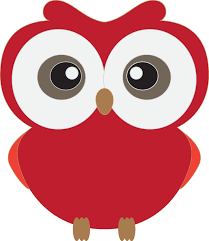 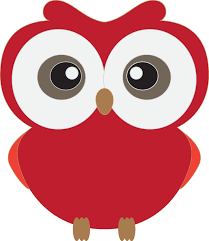 Module 3, Lesson 2
Let’s start with my desk!  I need to make sure I line up the endpoints of my desk and string.  Is my desk longer than or shorter than my string?
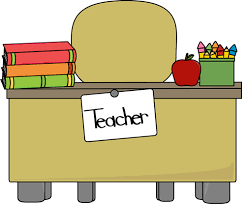 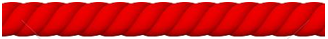 Module 3, Lesson 2
Let me record that on my chart!
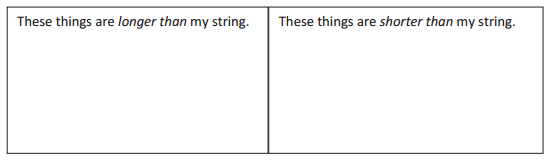 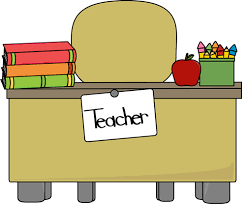 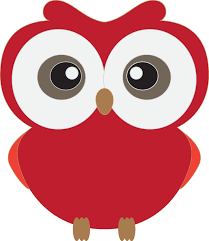 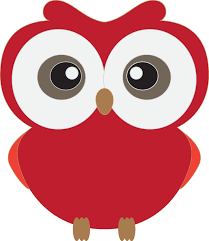 Module 3, Lesson 2
Now, let’s compare the length of my string to the length of my stapler.  Is my stapler longer than or shorter than my string?
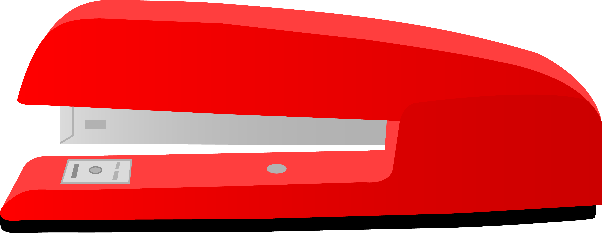 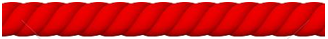 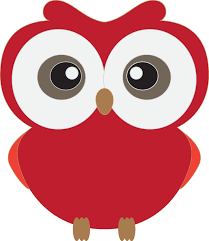 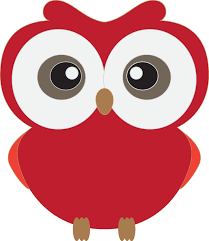 Module 3, Lesson 2
Let me record that on my chart!
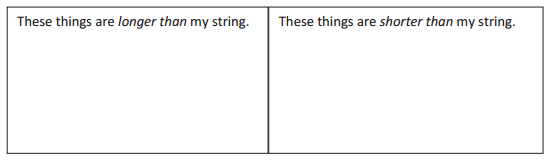 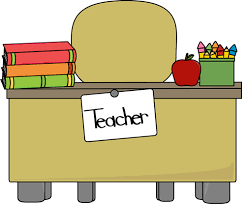 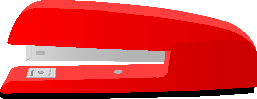 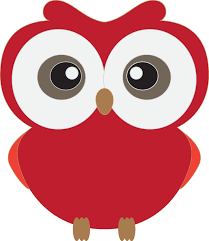 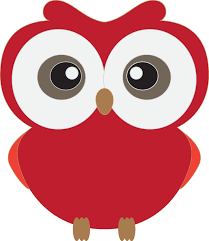 Module 3, Lesson 2
Now, let’s compare the length of my string to the length of the bulletin board.  Is the bulleting board longer than or shorter than my string?
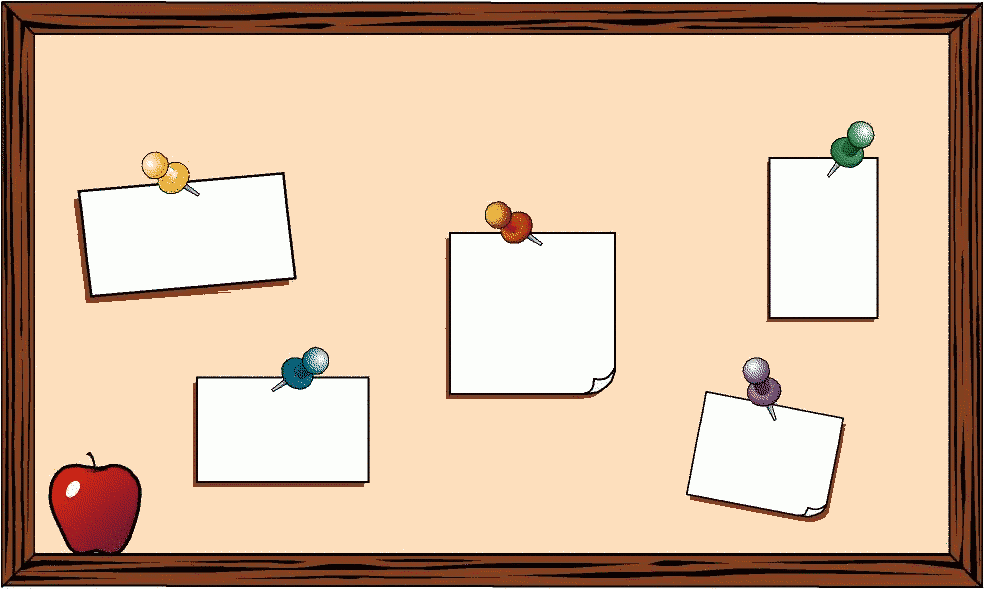 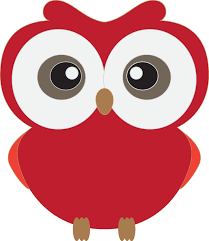 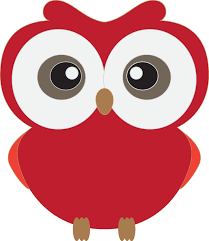 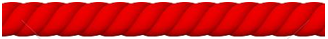 Module 3, Lesson 2
Let me record that on my chart!
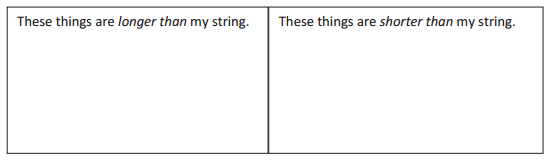 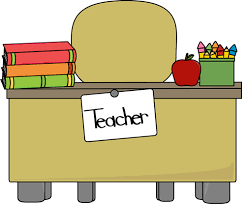 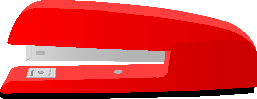 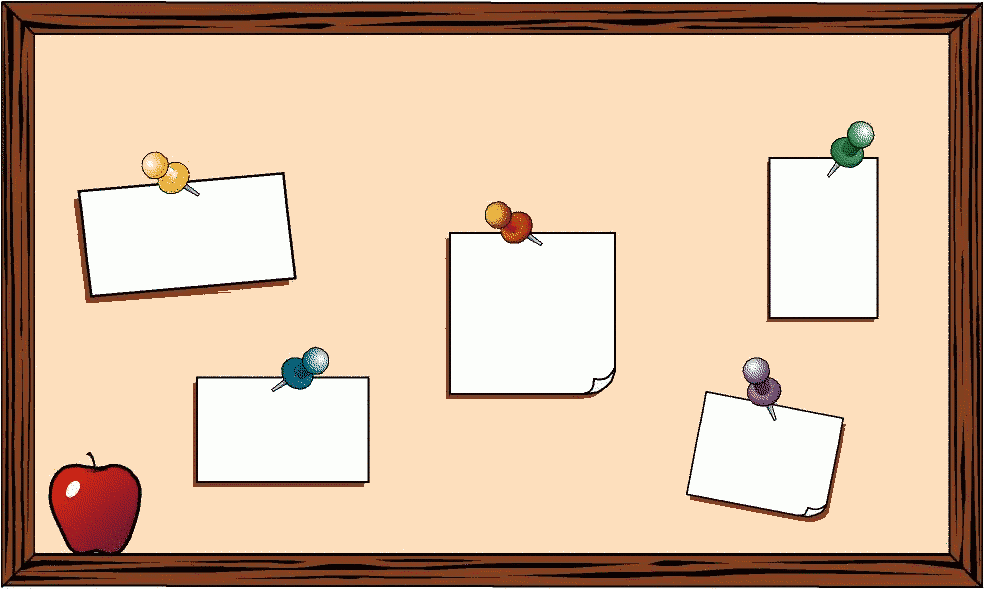 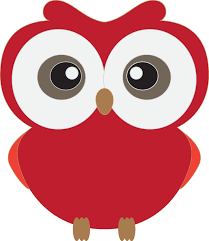 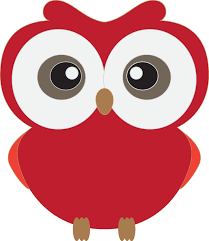 Module 3, Lesson 2
Now, you and your partner will help each other make your special measuring strings.  Show your partner how long you would like your string to be, and he will help you cut it.  Put your name on your string with a piece of masking tape.
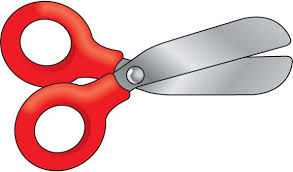 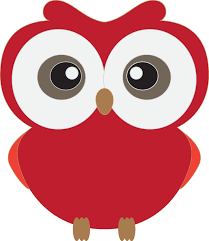 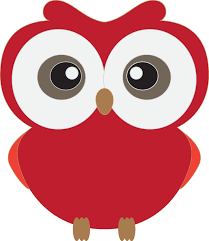 Module 3, Lesson 2
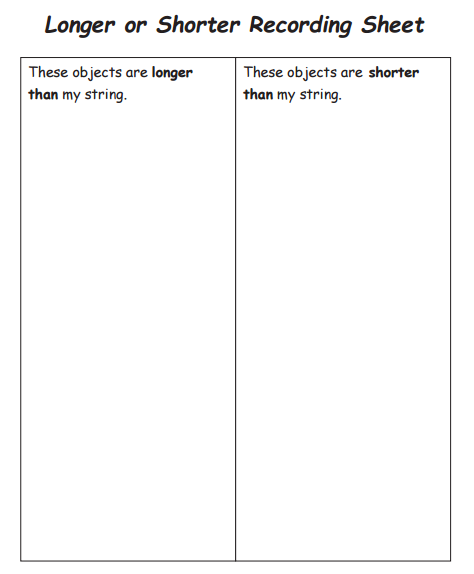 Use your strings to compare lengths.  Find at least 5 things that are longer than your string and at least 5 things that are shorter than your string.  Draw them on your charts.  If you discover something the same length as your string, draw it on the back of your recording sheet.
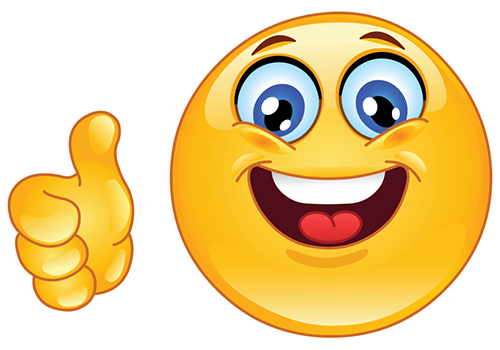 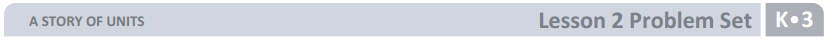 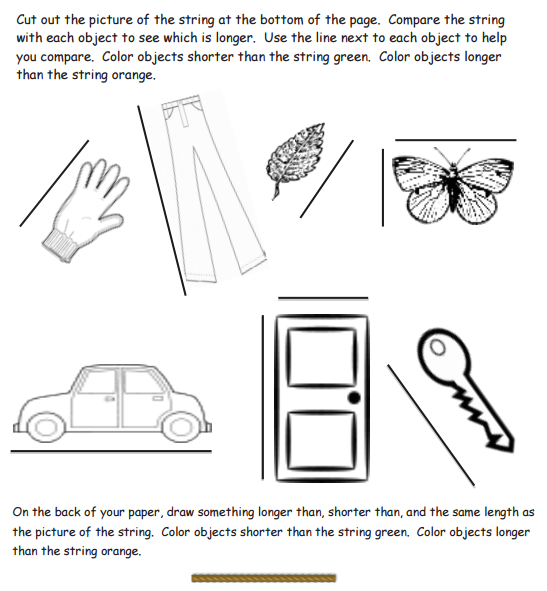 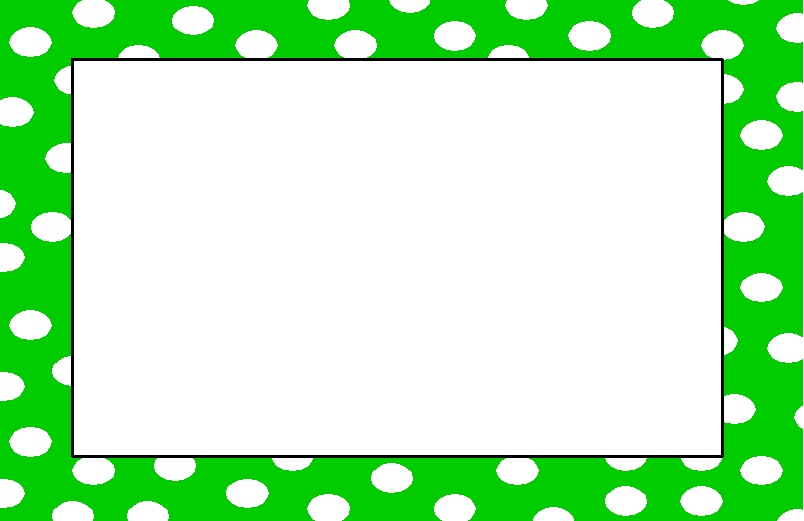 Debrief
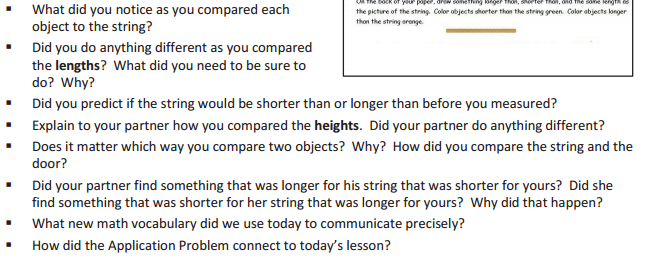 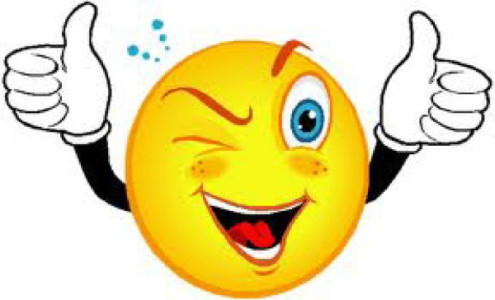 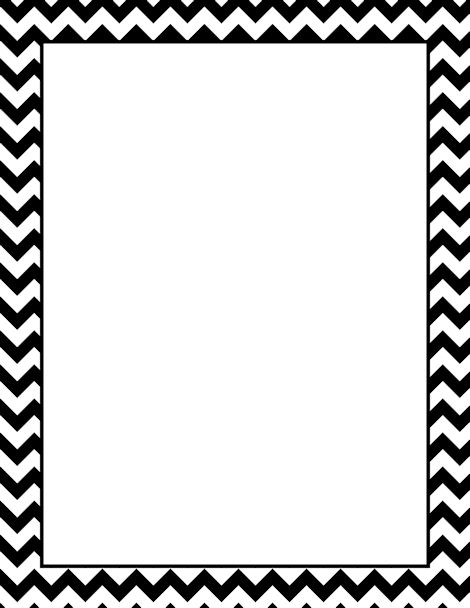 Lesson 3


I can make longer than and shorter than comparisons.
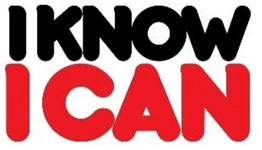 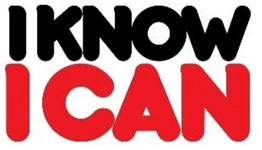 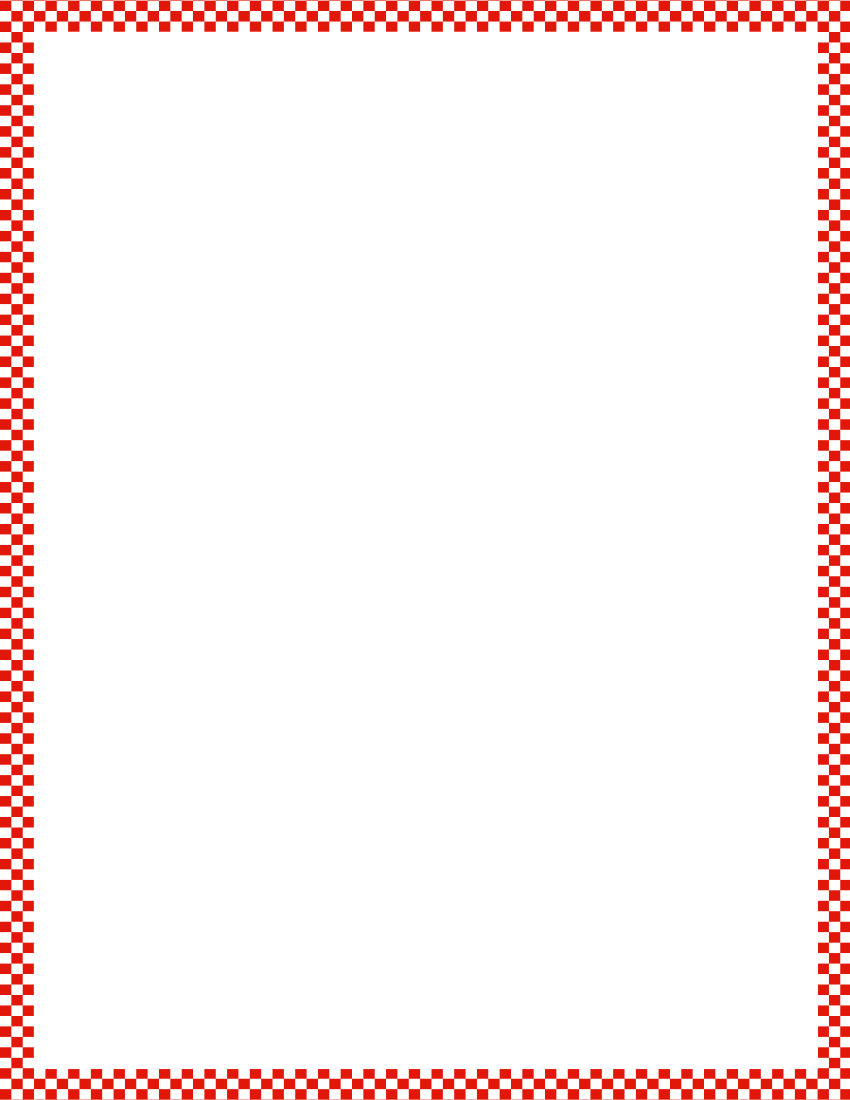 Module 3, Lesson 3
Fluency
Say Ten Push-Ups
Echo me, then show it on your hands!
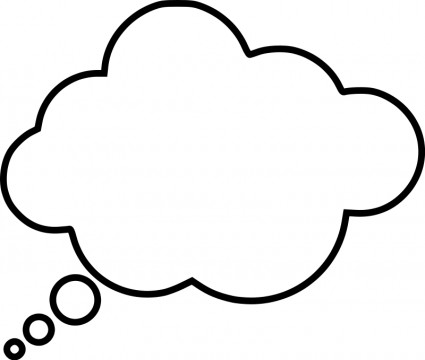 ten 1
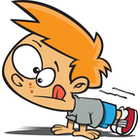 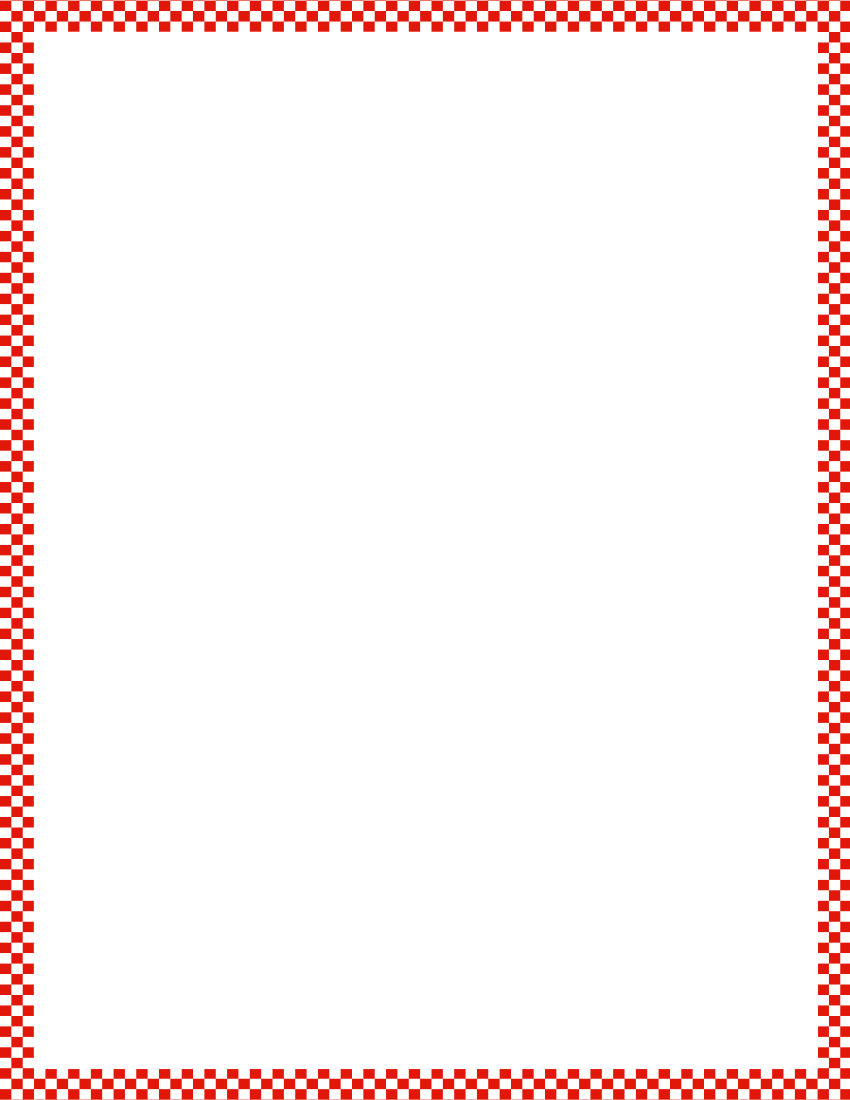 Module 3, Lesson 3
Fluency
Say Ten Push-Ups
Echo me, then show it on your hands!
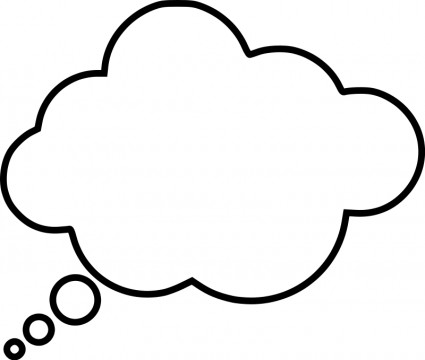 ten 2
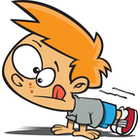 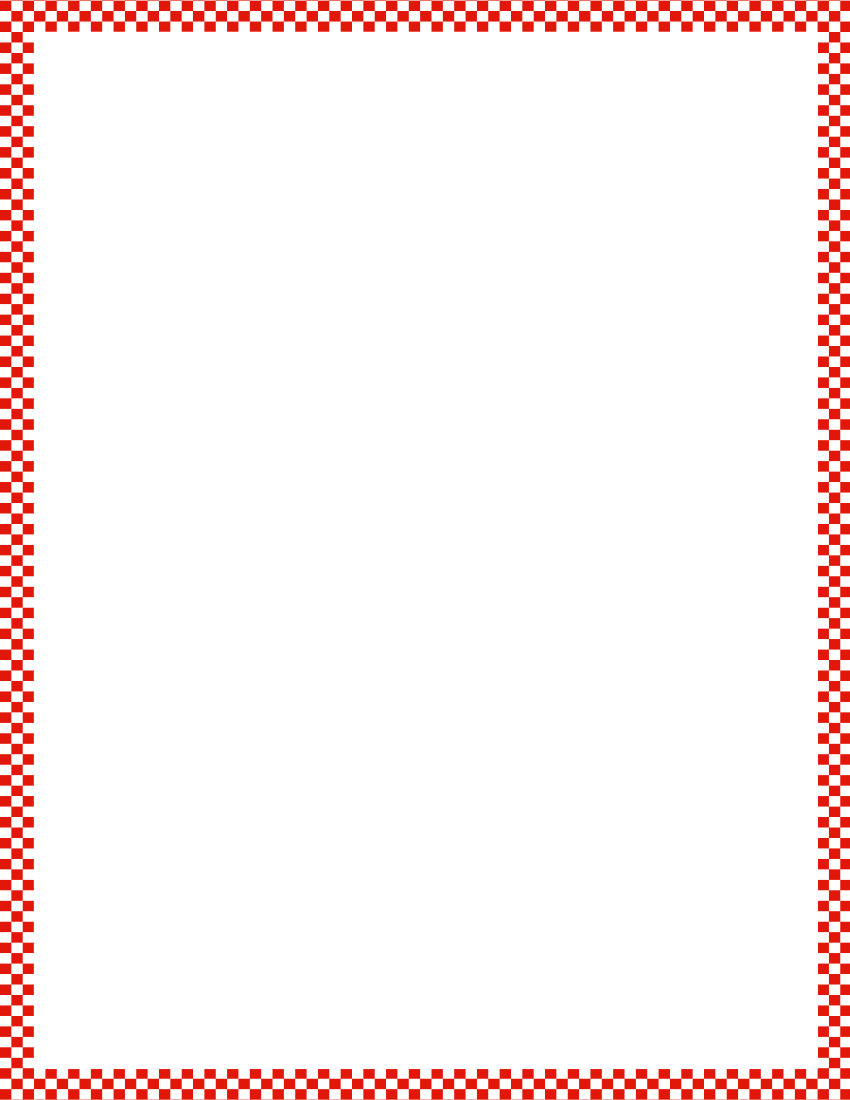 Module 3, Lesson 3
Fluency
Say Ten Push-Ups
Echo me, then show it on your hands!
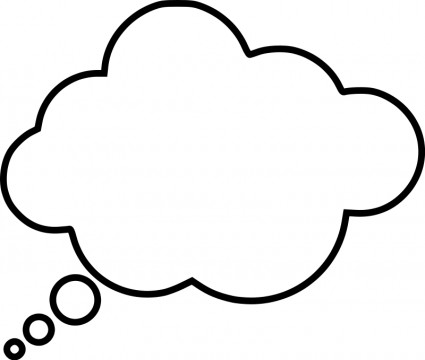 ten 3
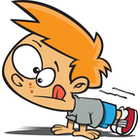 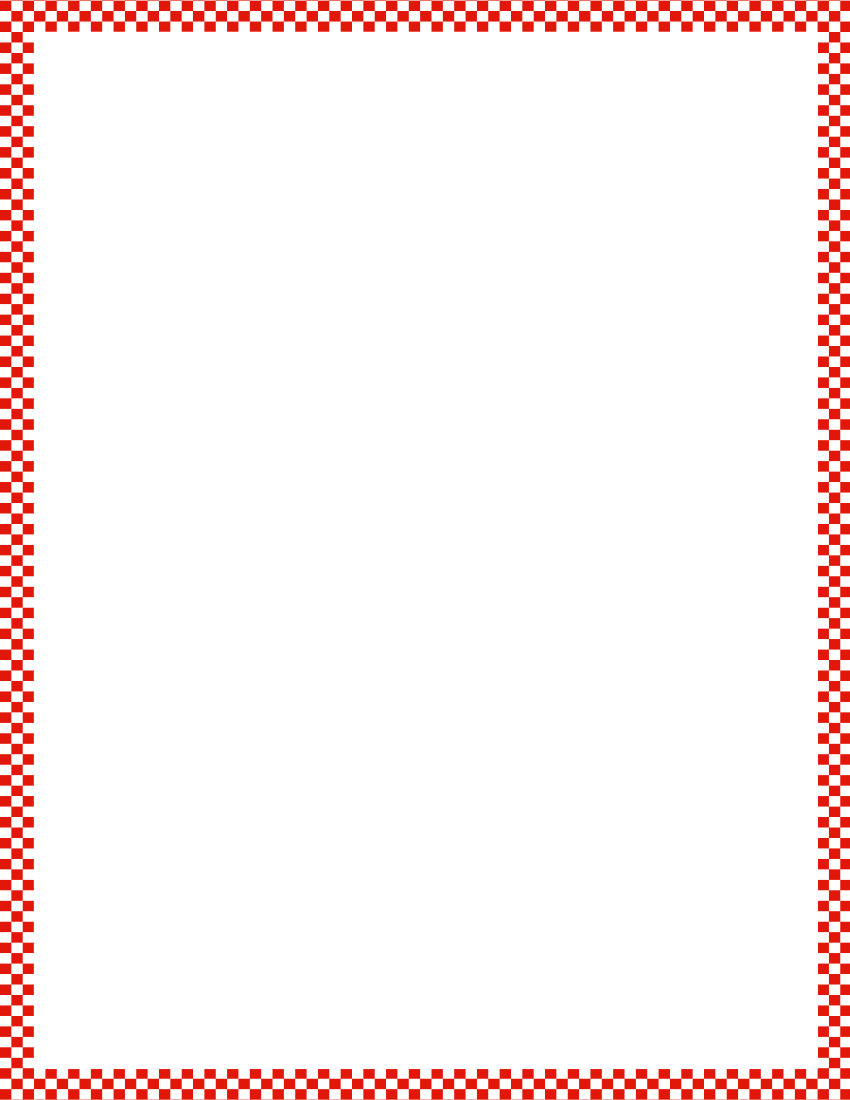 Module 3, Lesson 3
Fluency
Say Ten Push-Ups
Echo me, then show it on your hands!
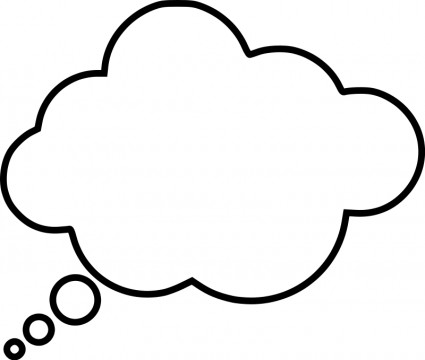 ten 4
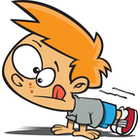 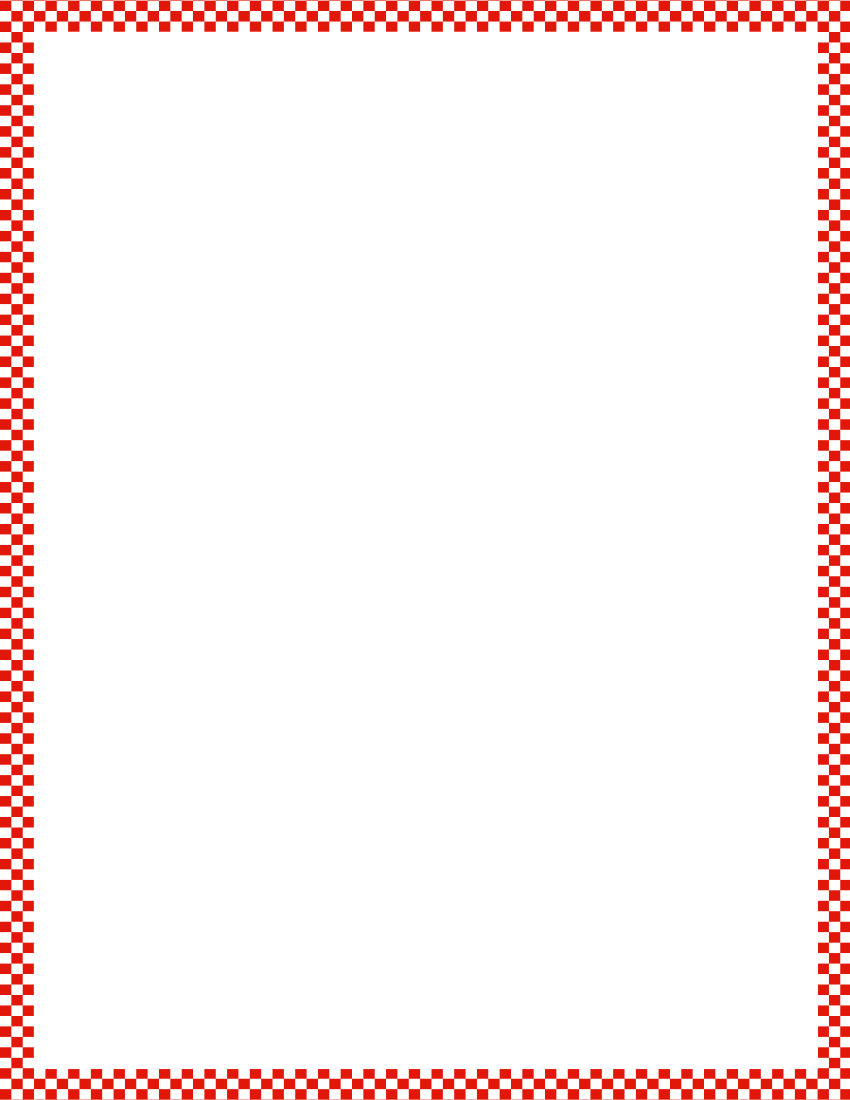 Module 3, Lesson 3
Fluency
Say Ten Push-Ups
Echo me, then show it on your hands!
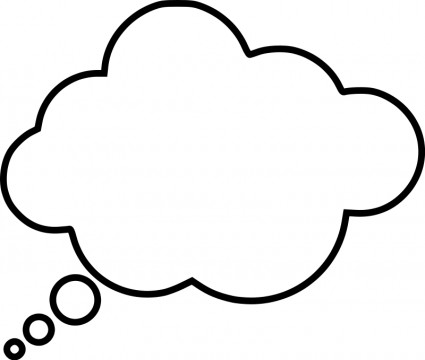 ten 5
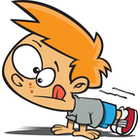 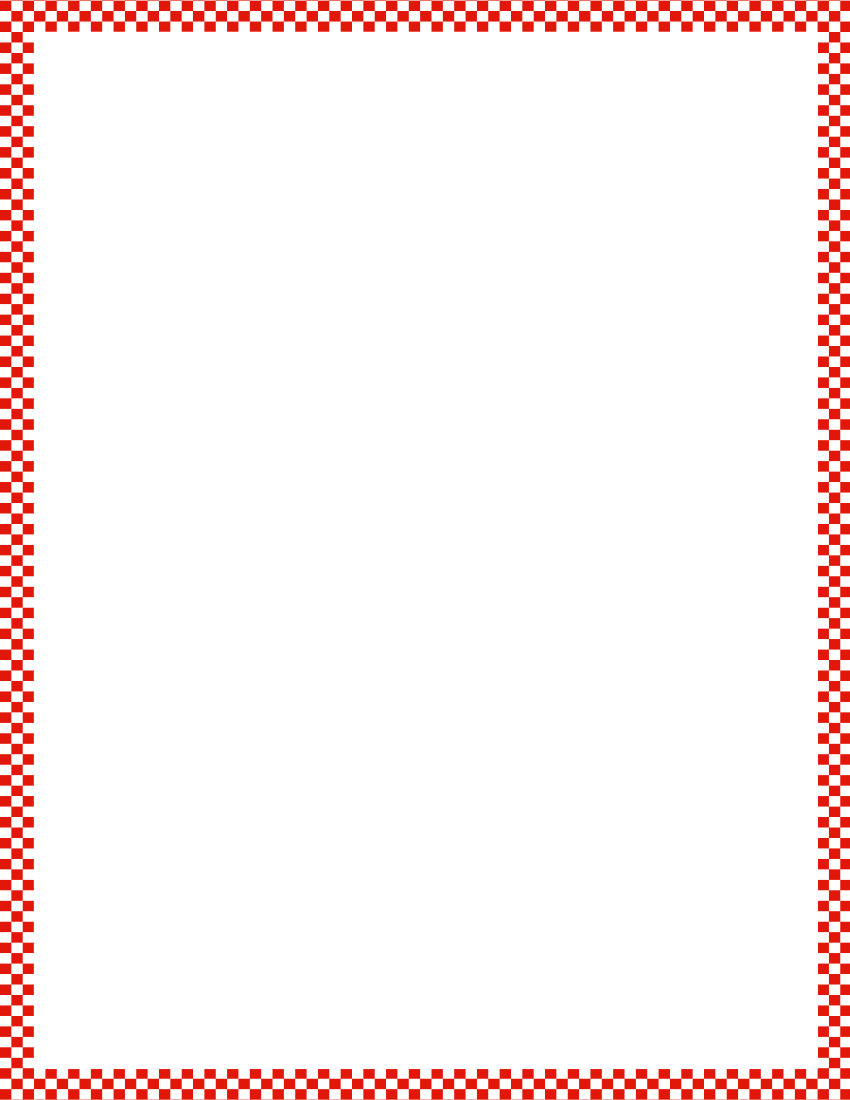 Module 3, Lesson 3
Fluency
Say Ten Push-Ups
Echo me, then show it on your hands!
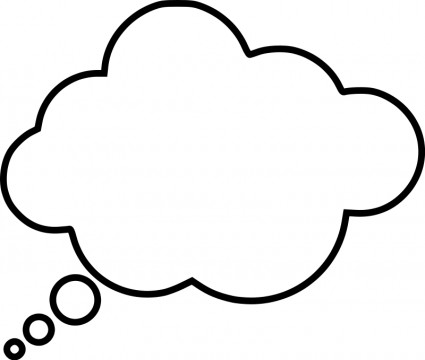 ten 1
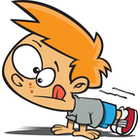 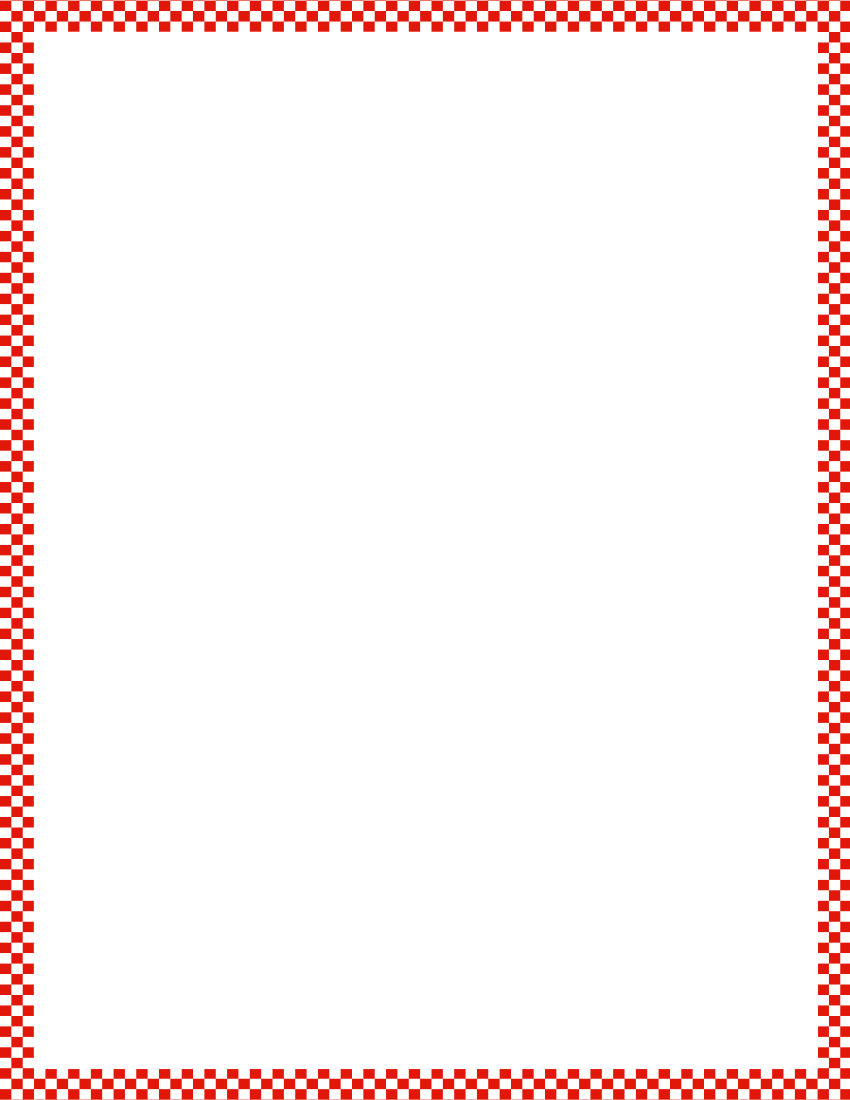 Module 3, Lesson 3
Fluency
Say Ten Push-Ups
Echo me, then show it on your hands!
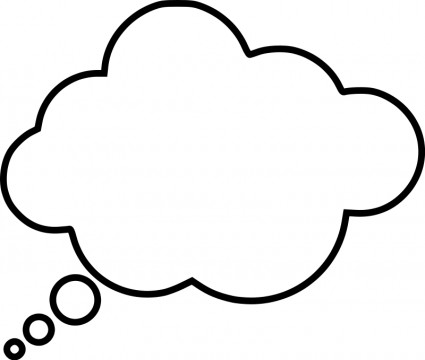 ten 2
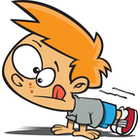 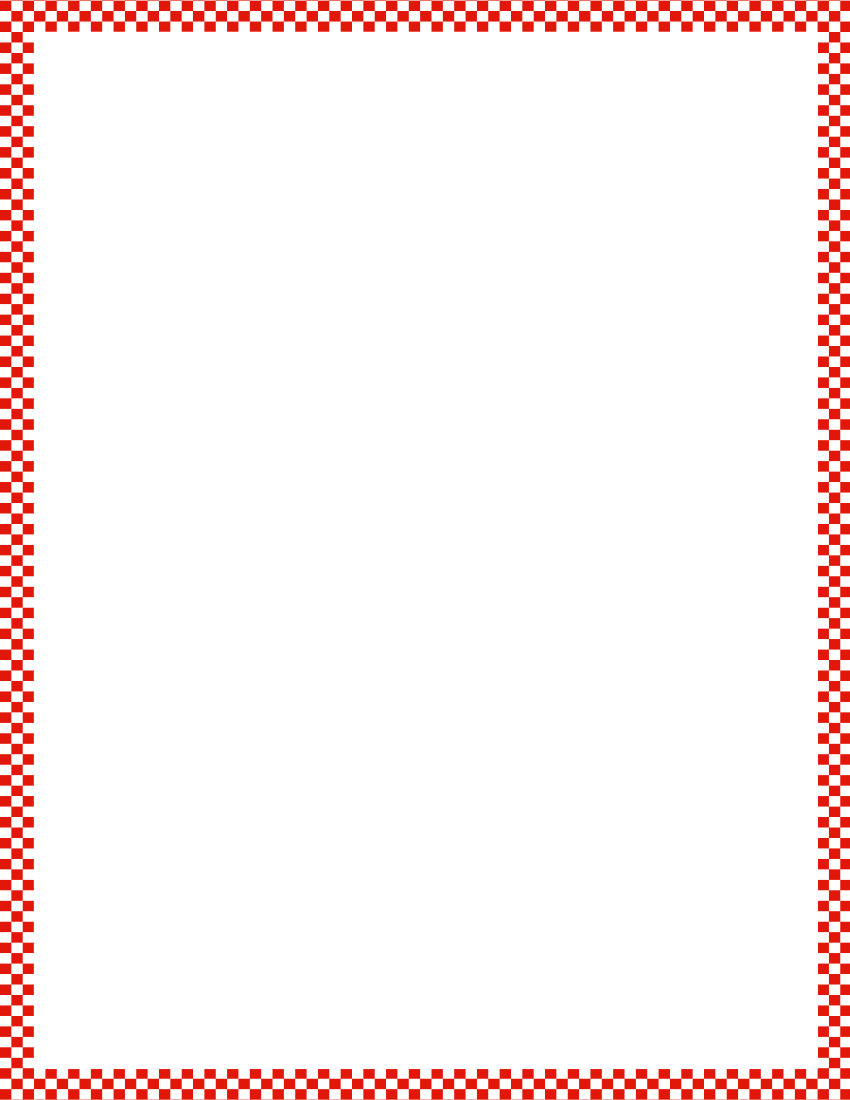 Module 3, Lesson 3
Fluency
Say Ten Push-Ups
Echo me, then show it on your hands!
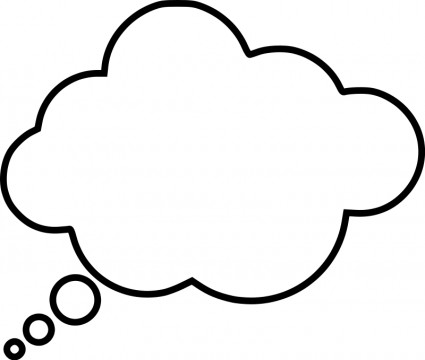 ten 3
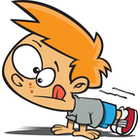 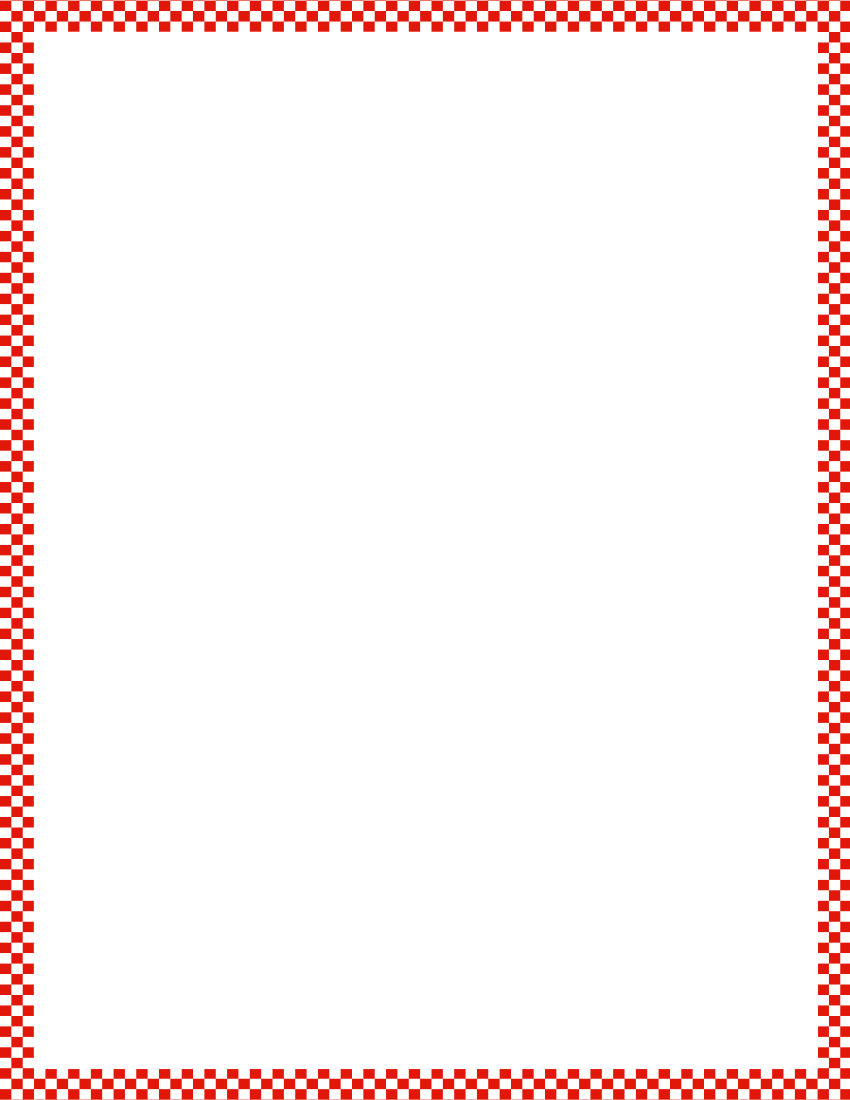 Module 3, Lesson 3
Fluency
Say Ten Push-Ups
Echo me, then show it on your hands!
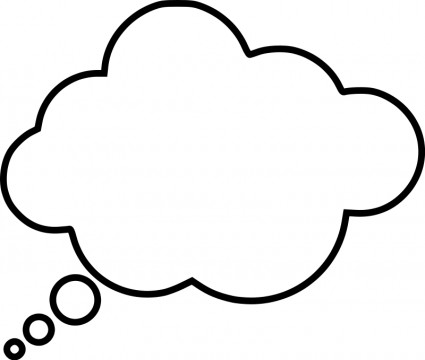 ten 4
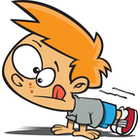 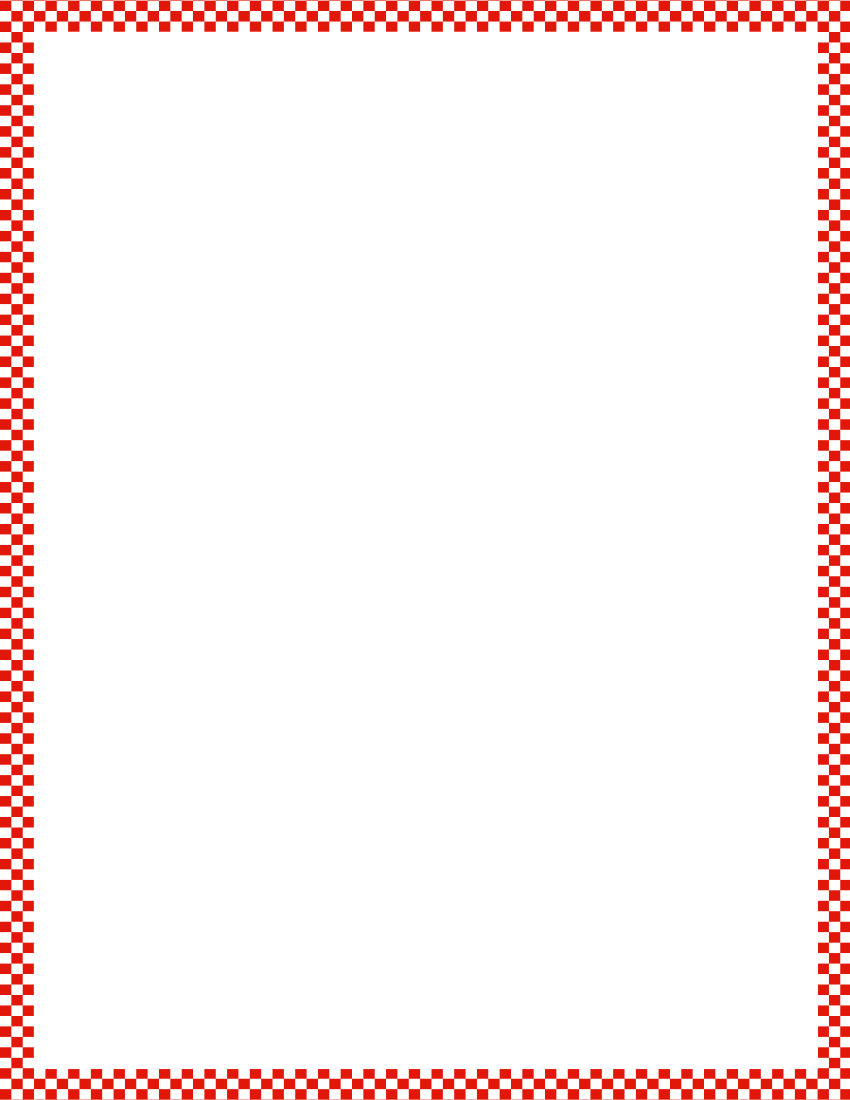 Module 3, Lesson 3
Fluency
Say Ten Push-Ups
Echo me, then show it on your hands!
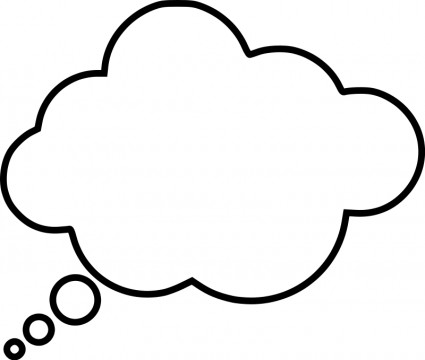 ten 5
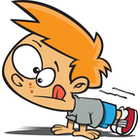 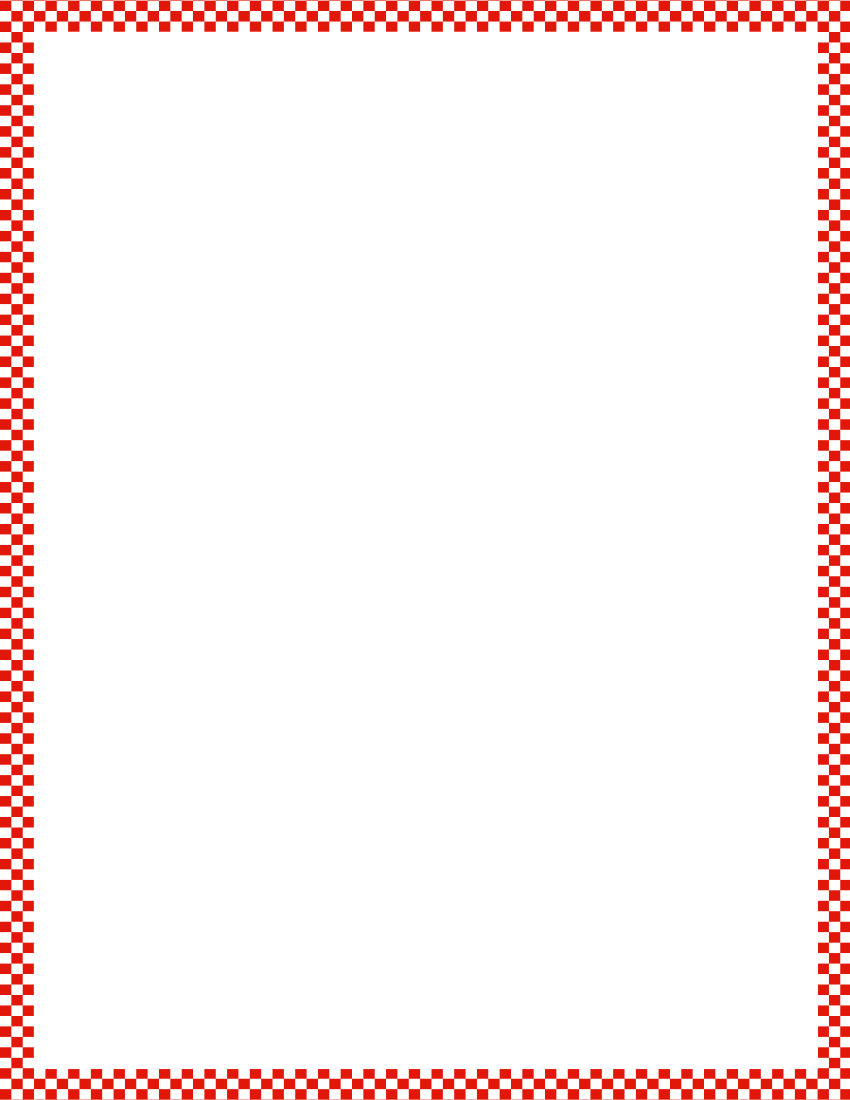 Module 3, Lesson 3
Fluency
Hidden Numbers
Put an X on 5 of the fish.  We’re not going to count those fish right now.  Pretend they swam away!  Circle a group of 4 from the fish who didn’t swim away.  How many fish are left?  Let’s circle that 1.  How many did you circle all together?
Touch and count the fish on your mat.  Raise your hand when you know how many.
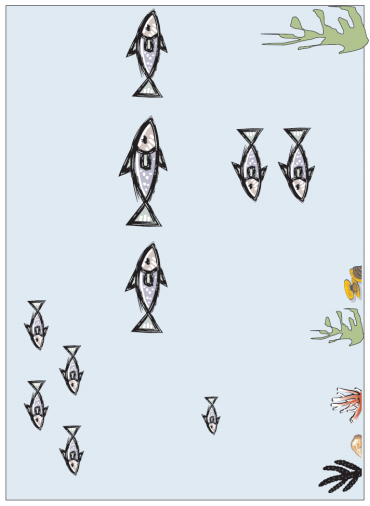 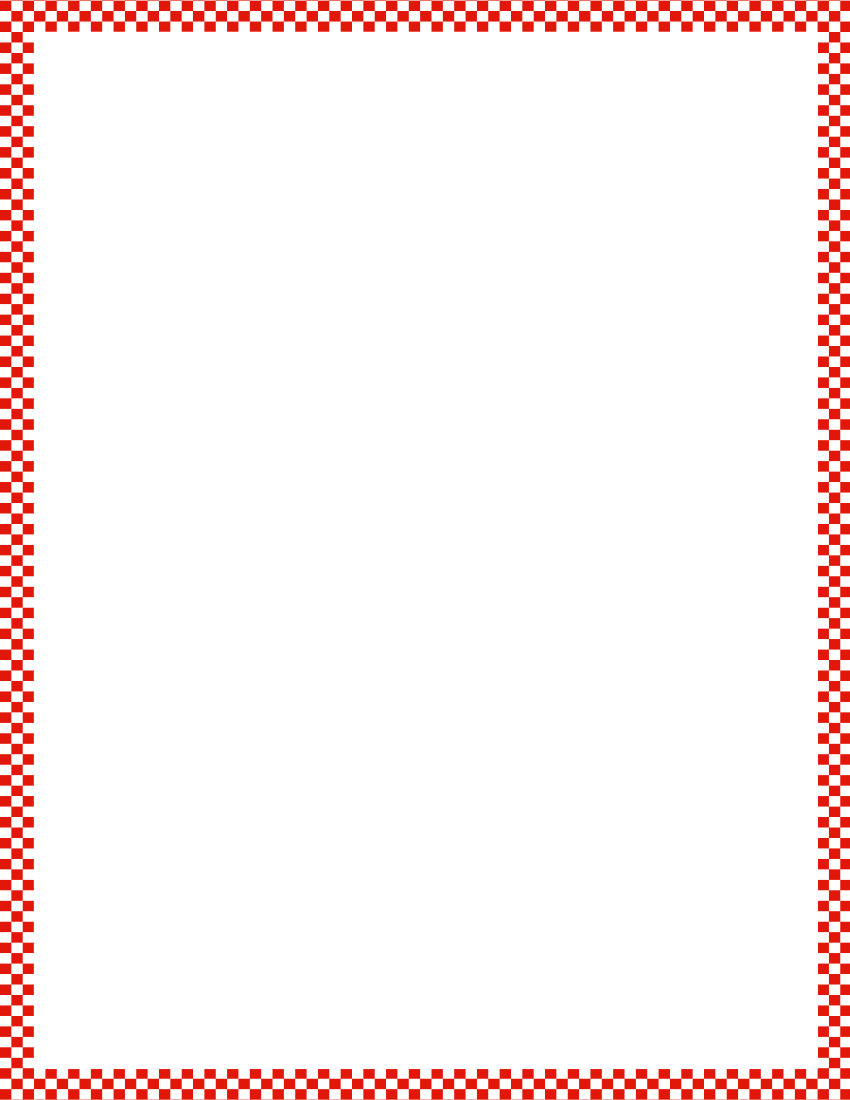 Module 3, Lesson 3
Fluency
Hidden Numbers
Erase your board.  Put an X on 5 of the fish again to show they swam away.  How many fish did not swim away?  Now, this time, circle a group of 2.  Circle another 2.  How many fish have you circled so far?  Circle 1 more.  Now, how many are circled?
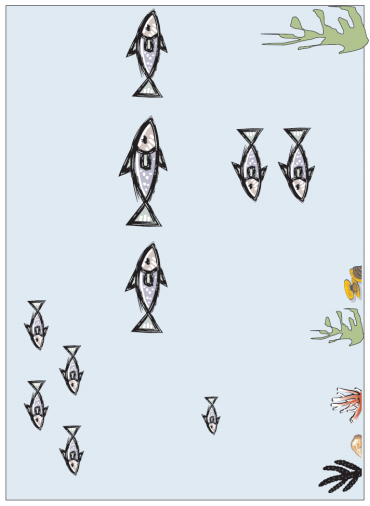 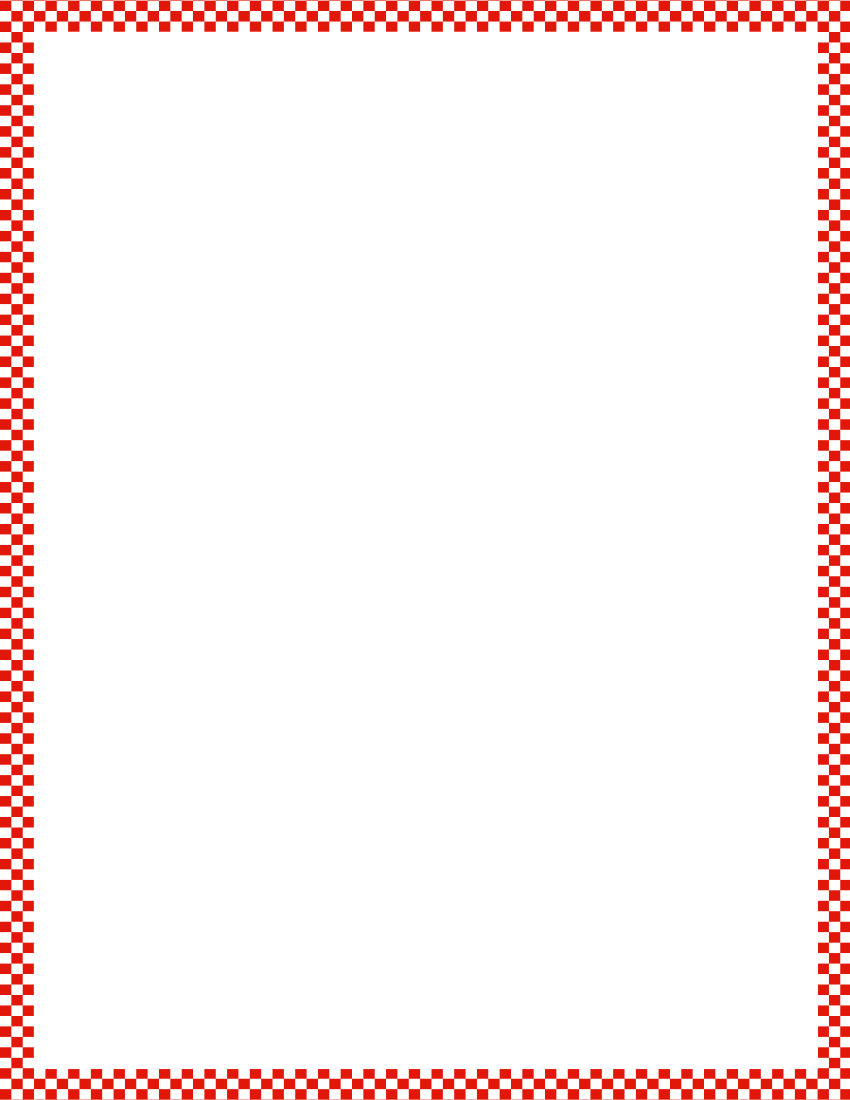 Module 3, Lesson 3
Fluency
Hidden Numbers
Erase your board.  Put an X on 5 of the fish again to show they swam away.  How many fish did not swim away?  Now, this time, circle a group of 3.  Circle a group of 2.  How many are in the larger group?  How many are in the smaller group?  How many did you circle all together?
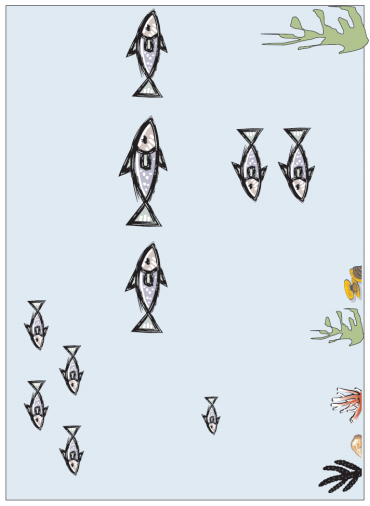 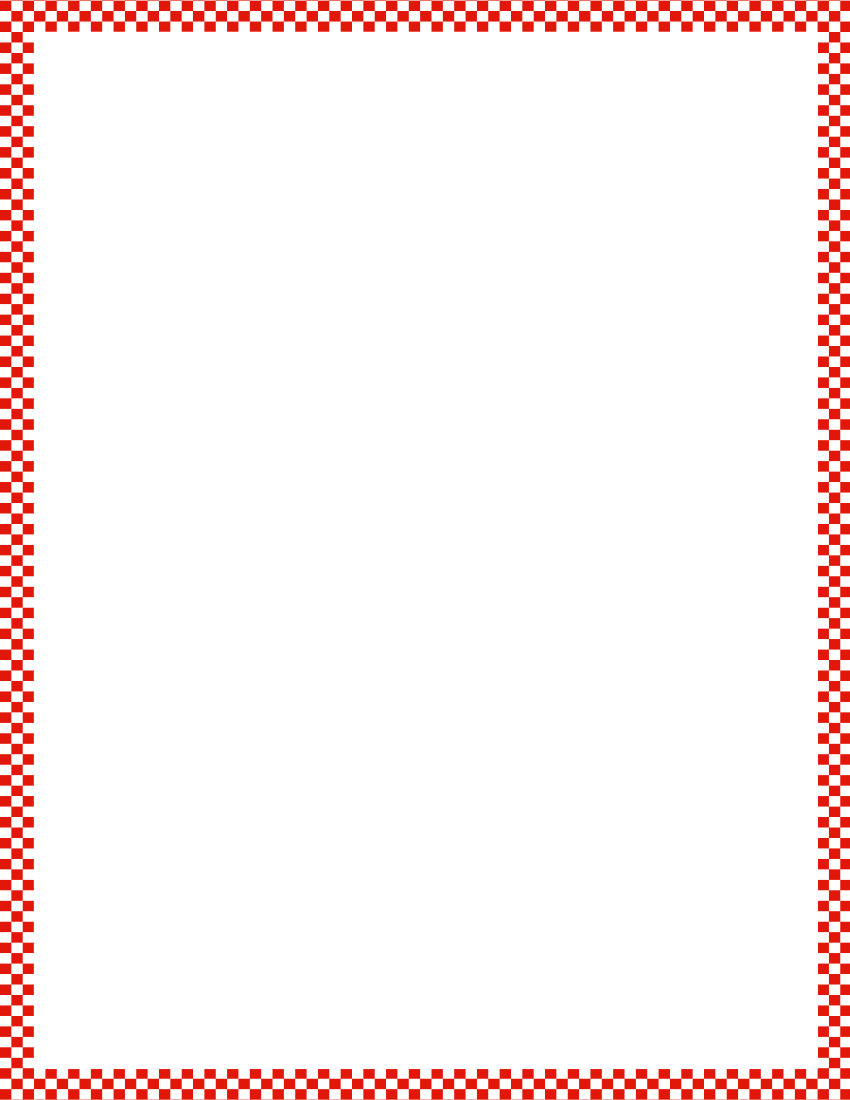 Module 3, Lesson 3
Fluency
Hidden Numbers
Erase your board.  Put an X on 4 of the fish to show they swam away.  How many fish did not swim away?  Now, circle a group of 3.  Circle another group of 3.  How many did you circle all together?
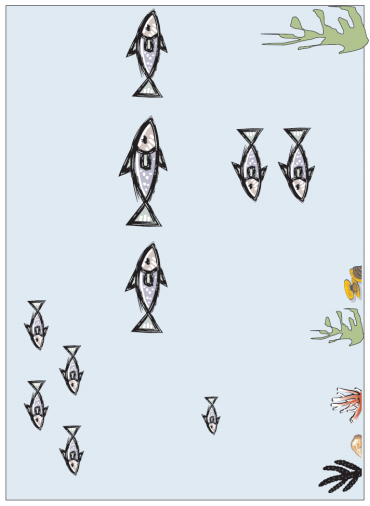 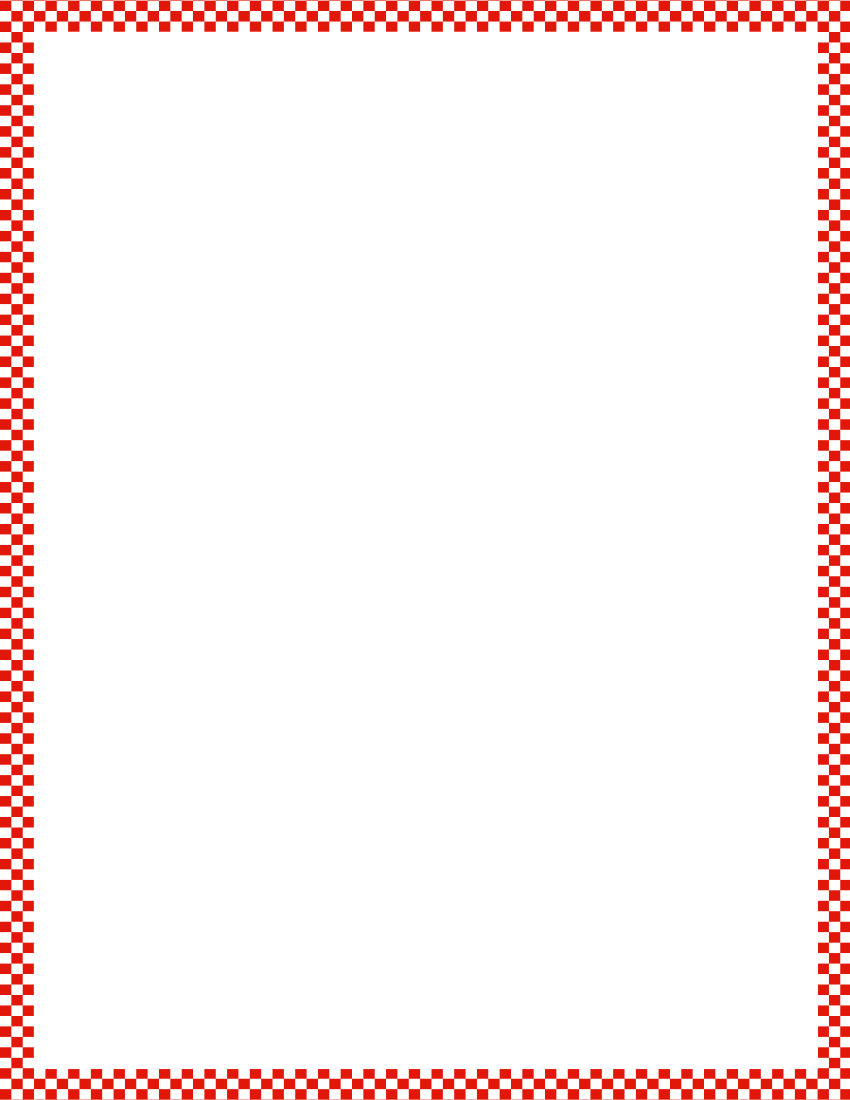 Module 3, Lesson 3
Fluency
Hidden Numbers
Erase your board.  Put an X on 4 of the fish again to show they swam away.  How many fish did not swim away?  Now, circle a group of 4.  Circle a group of 2.  How many are in the larger group?  How many are in the smaller group?  How many did you circle all together?
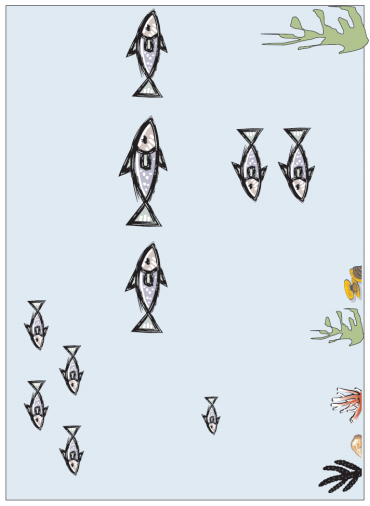 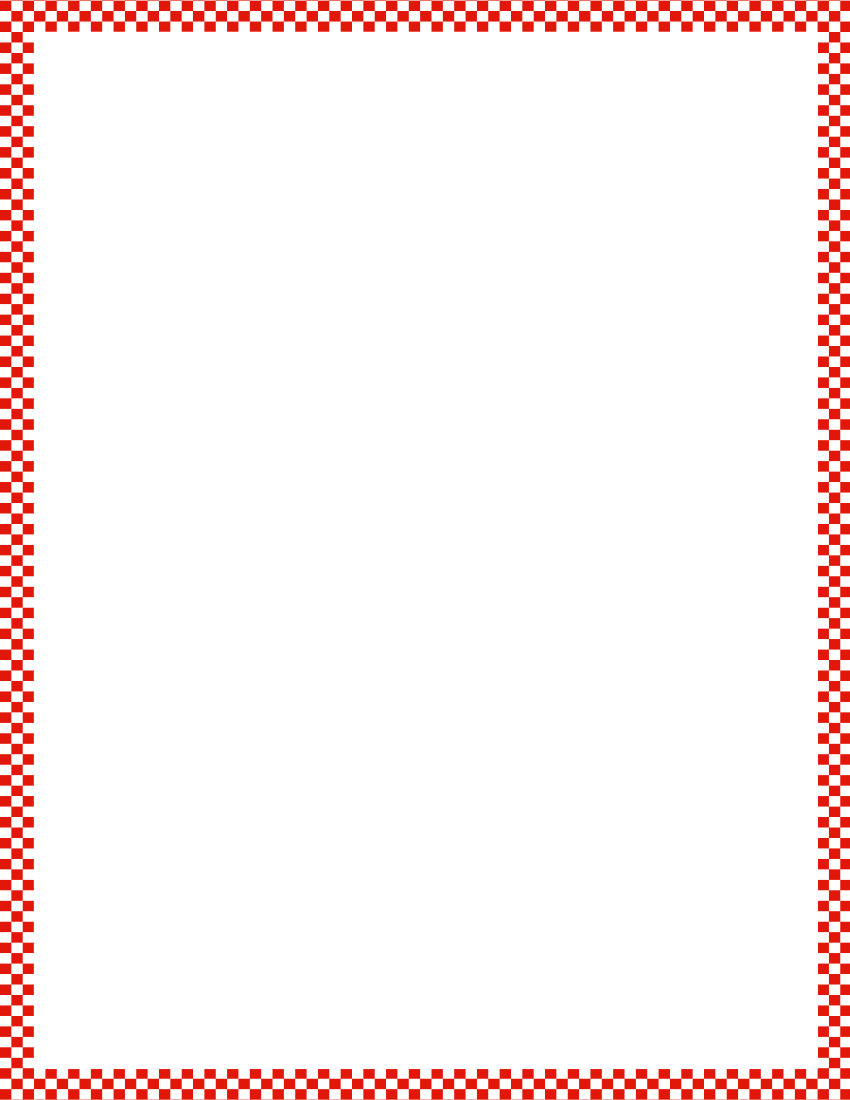 Module 3, Lesson 3
Fluency
Hidden Numbers
Erase your board.  Put an X on 4 of the fish again to show they swam away.  How many fish did not swim away?  Now, circle a group of 2.  Circle another  group of 2.  How many have you circled so far?  Circle 1 more.  Now how many are circled?
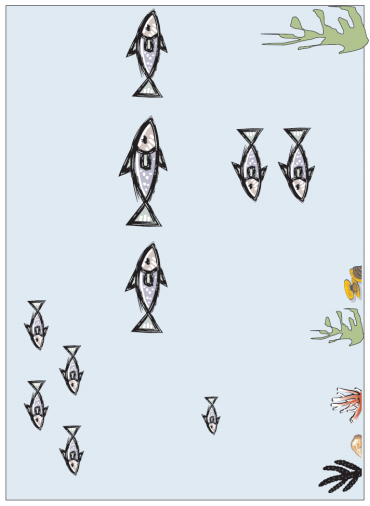 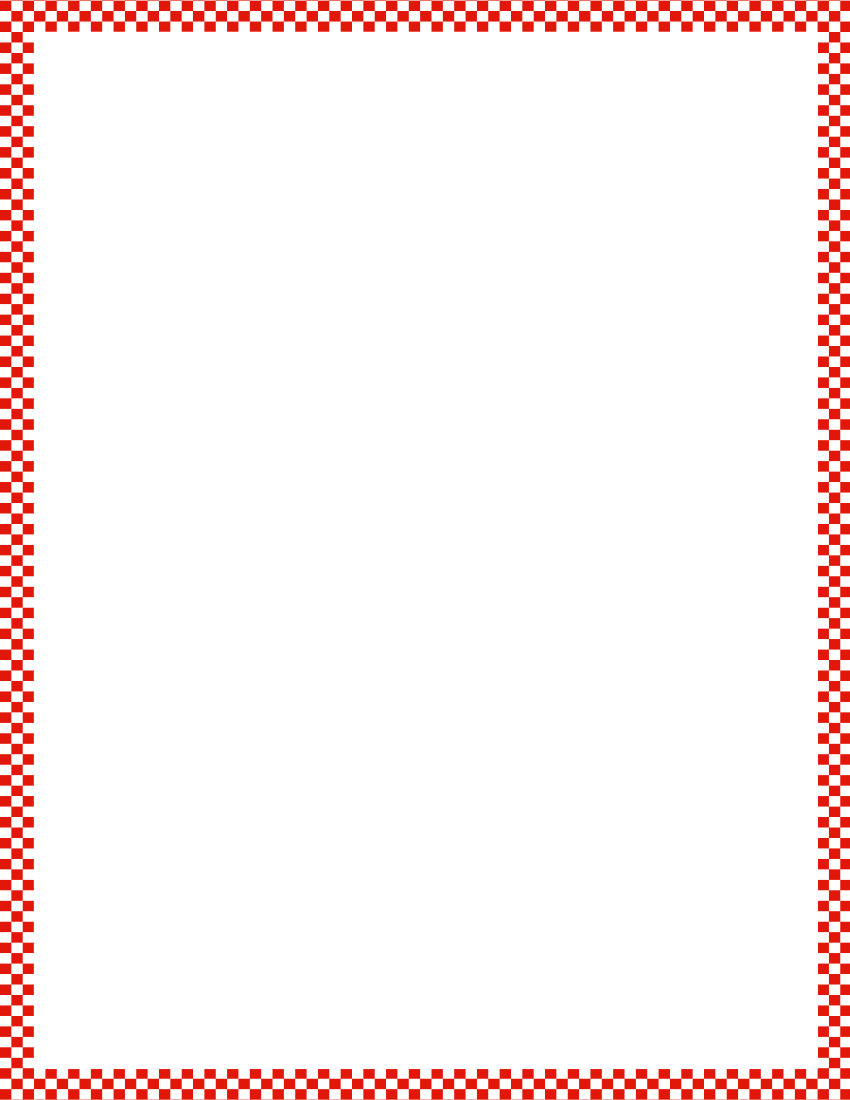 Module 3, Lesson 3
Fluency
Make It Equal
Equal means the same number.  Work with a partner.  Both partners will roll dice and put the same number of beans on their work mat as dots shown on the dice.  Line up your beans in horizontal rows or vertical columns.  Partner A has to make their beans equal to their partner’s by taking off or putting on more beans.  Partner B counts to check.  Switch roles, and play again!
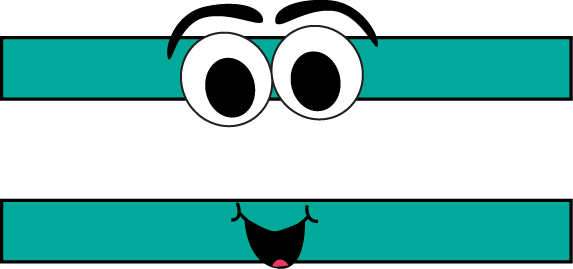 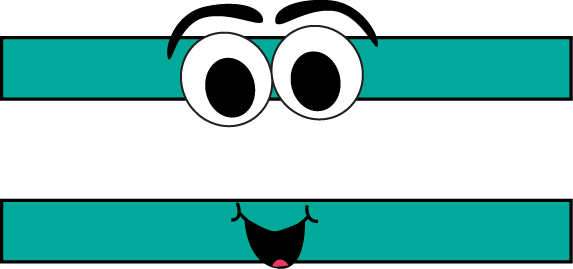 Application Problem
Module 3, Lesson 3
Draw a monkey with a very long tail.  Draw a monkey with a very short tail.  Now, draw a yummy banana for the monkeys to share.  Is the banana longer than or shorter than the tail of the first monkey?  Is it longer than or shorter than the tail of the second monkey?  Tell your partner what you notice.
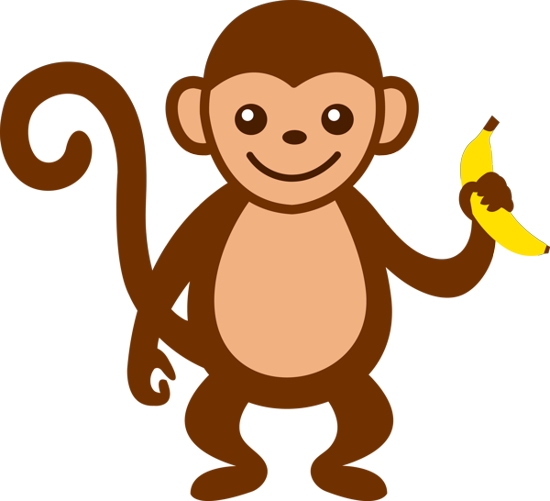 Module 3, Lesson 3
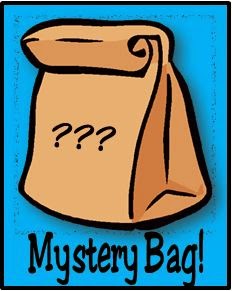 You and your partner have a mystery bag today!  Each of you close your eyes and take something out of the bag.  Put the objects on your desk.

I’m going to give you a popsicle stick.  Take one of your objects and compare its length to the popsicle stick.  What do you notice?

How could the popsicle sticks help us sort these objects?
Module 3, Lesson 3
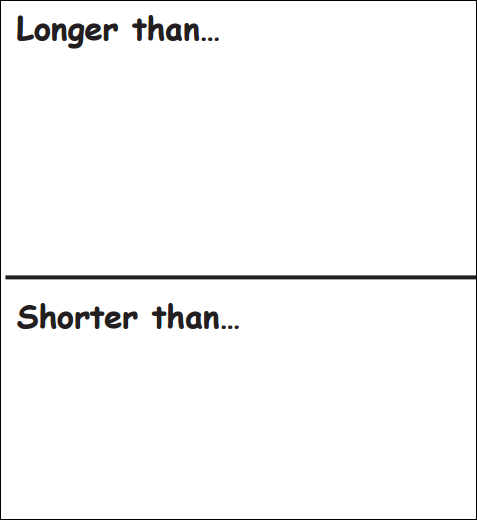 What if you used the toy car instead of the popsicle stick to help you sort?  Let’s find out which objects you would need to move!
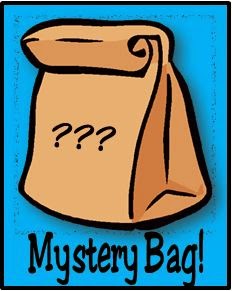 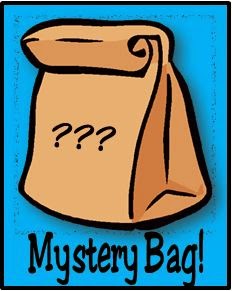 Here’s a work mat to help you sort.
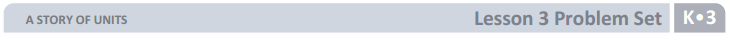 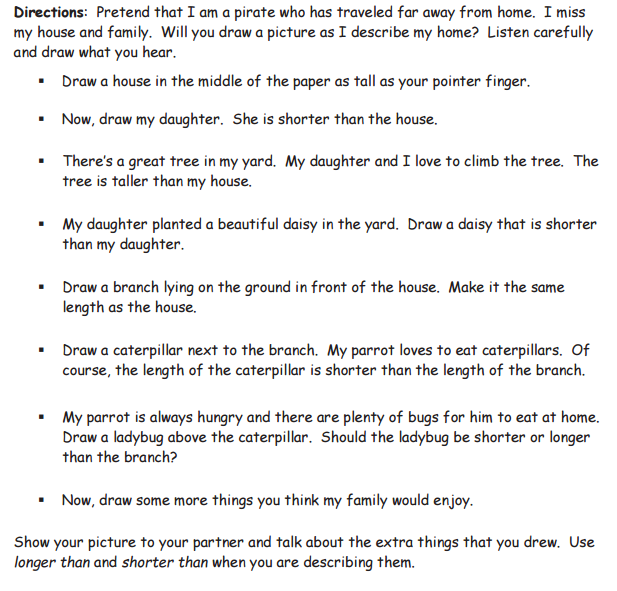 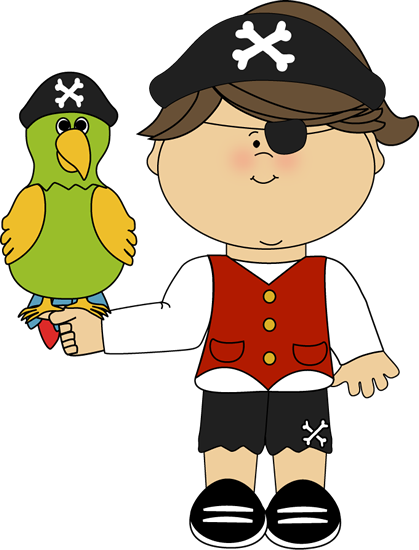 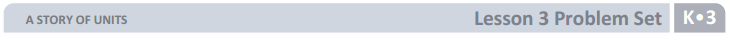 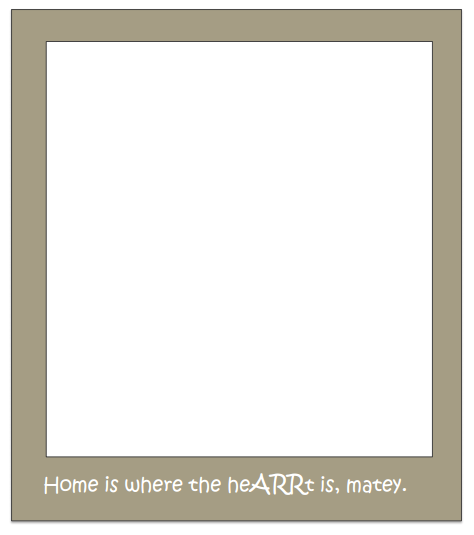 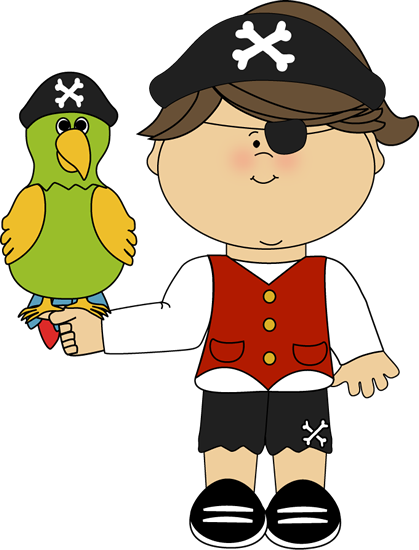 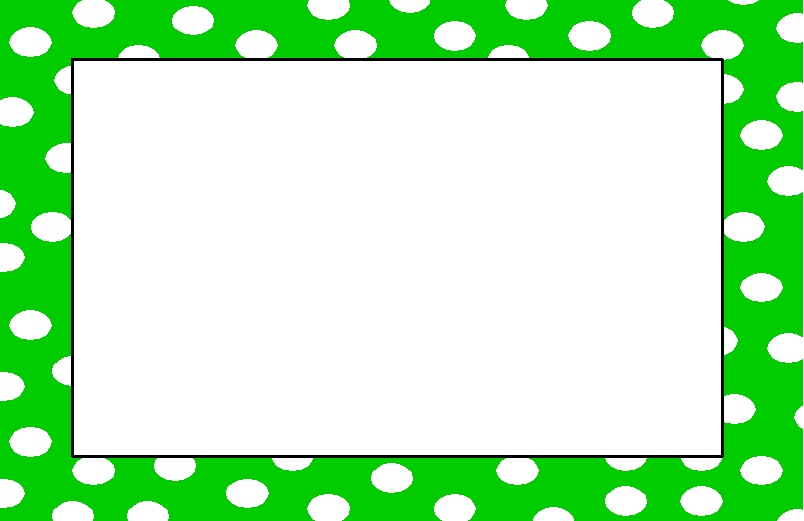 Debrief
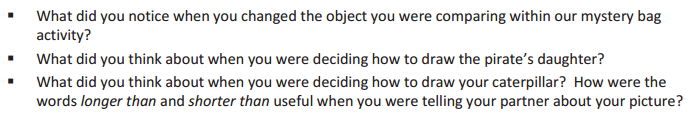 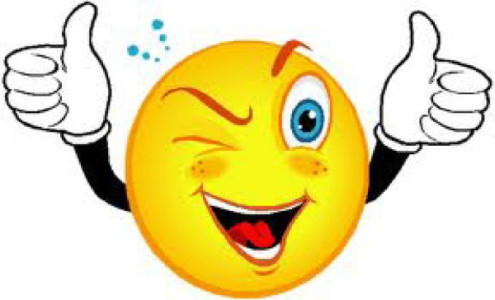 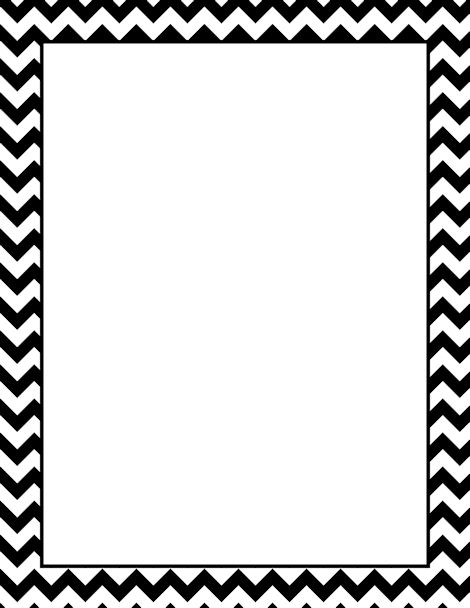 Lesson 4


I can compare the length of linking cube sticks to a 5-stick.
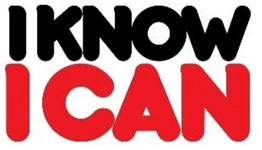 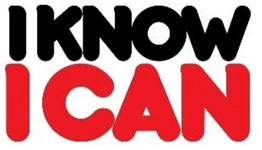 MATH
the numeral song - YouTube
Get dry erase boards
Get markers/erasers
At carpet, play video
Students write numbers
5. repeat
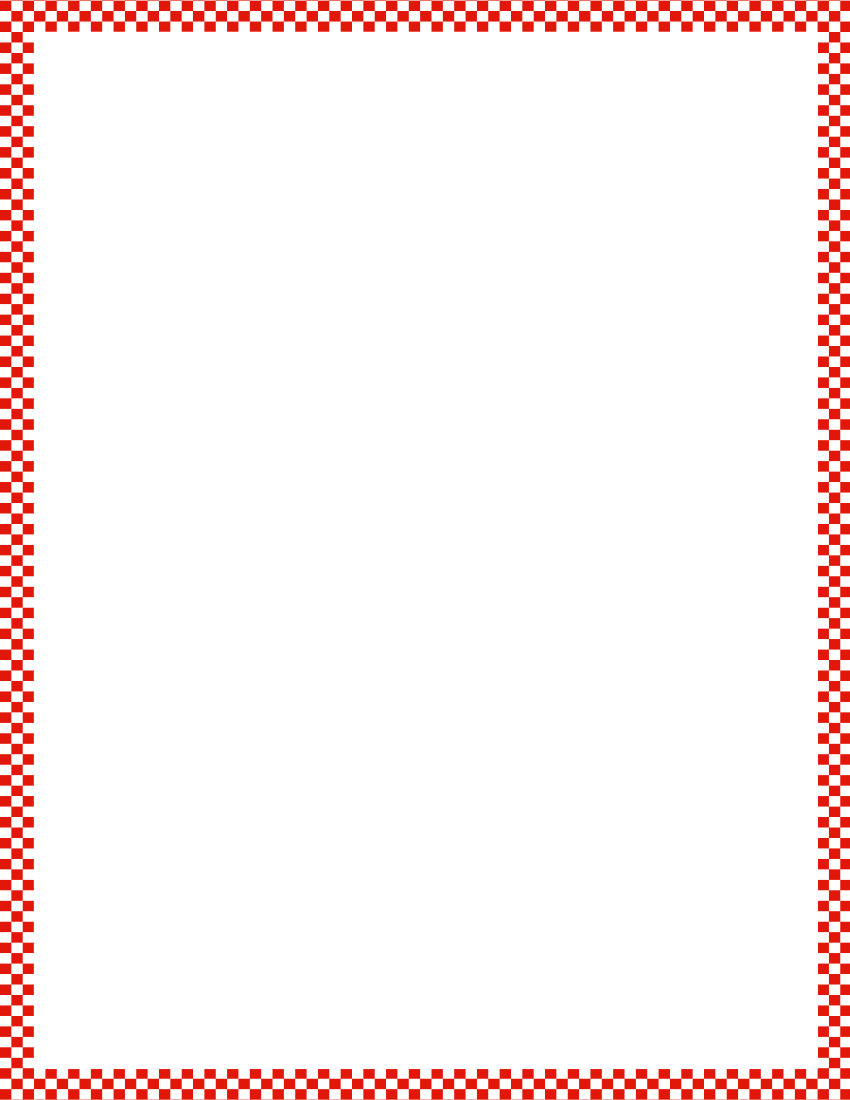 Module 3, Lesson 4
Fluency
Show Me Longer and Shorter
Let’s use our hands to show longer and shorter.  For longer, we’ll do this (extend hands side to side).  For shorter, we’ll do this (hold hands closer together).  Let’s practice.  Show me longer.  Show me shorter.  (Mix it up and quicken the pace.)
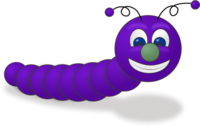 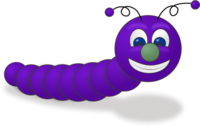 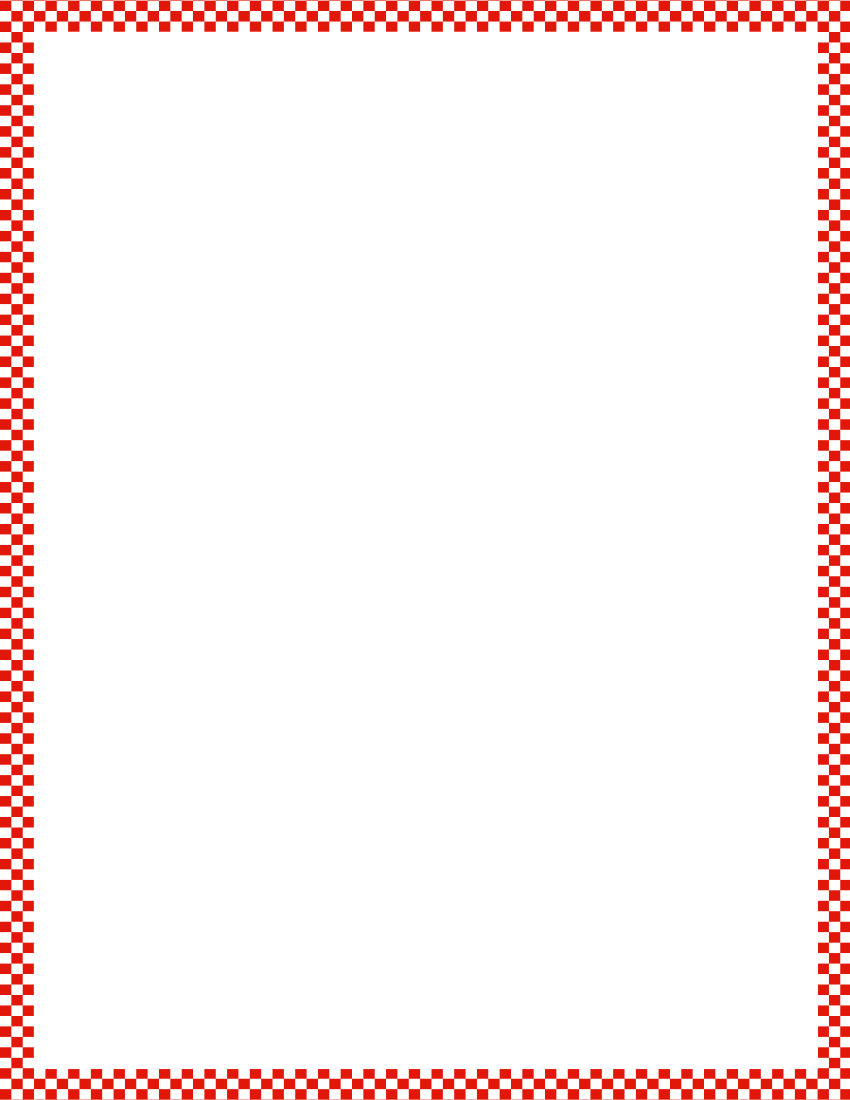 Module 3, Lesson 4
Fluency
Show Me Longer and Shorter
Look at my marker and my crayon.  Is the crayon shorter or longer?  Show me the gesture for longer if you think it’s longer.  Show me the gesture for shorter if you think it’s shorter.
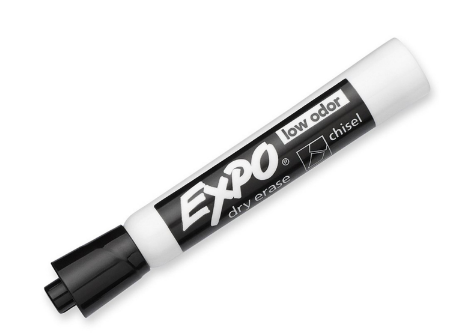 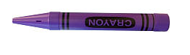 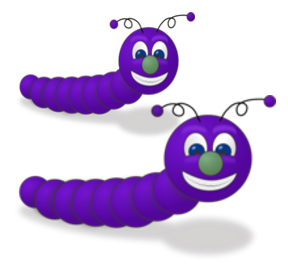 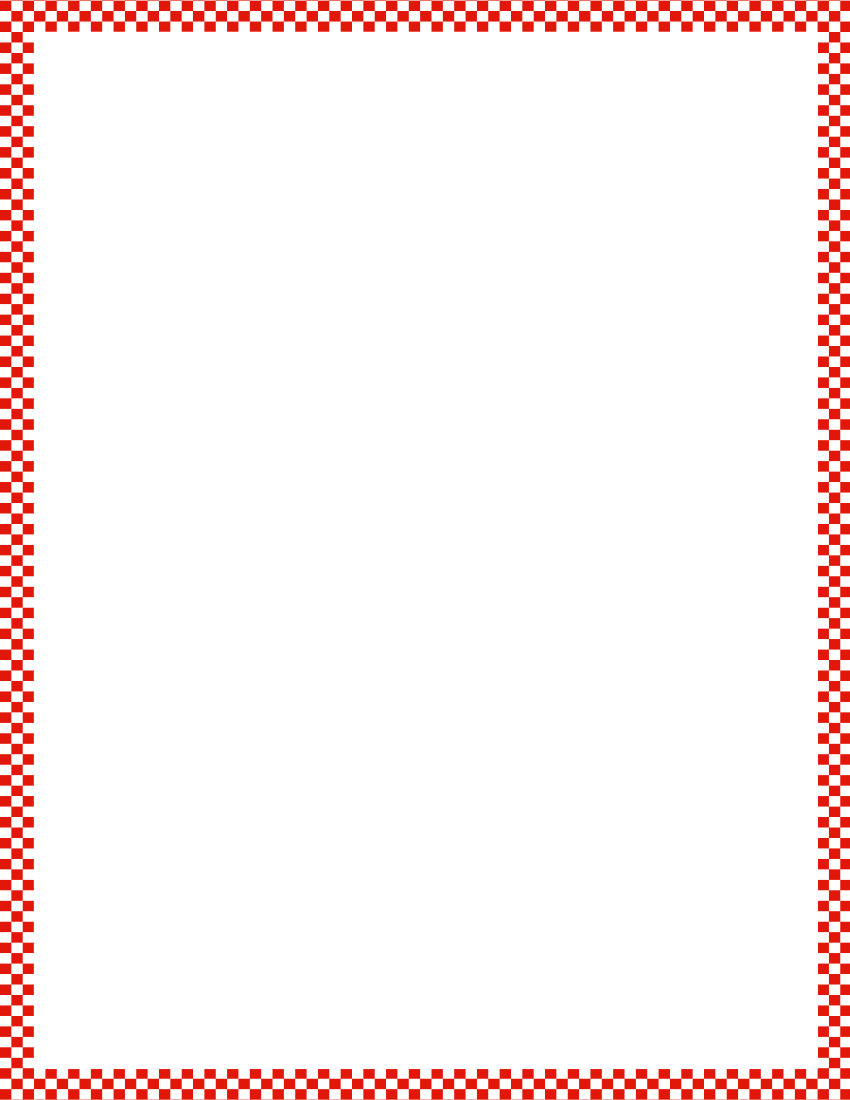 Module 3, Lesson 4
Fluency
Show Me Longer and Shorter
Look at my book and my pencil.  Is the book shorter or longer?  Show me the gesture for longer if you think it’s longer.  Show me the gesture for shorter if you think it’s shorter.
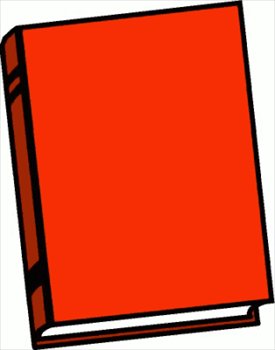 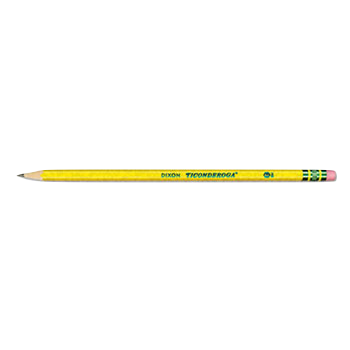 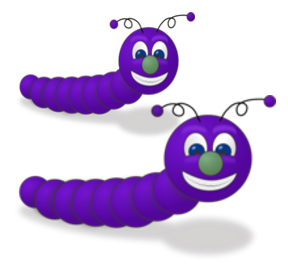 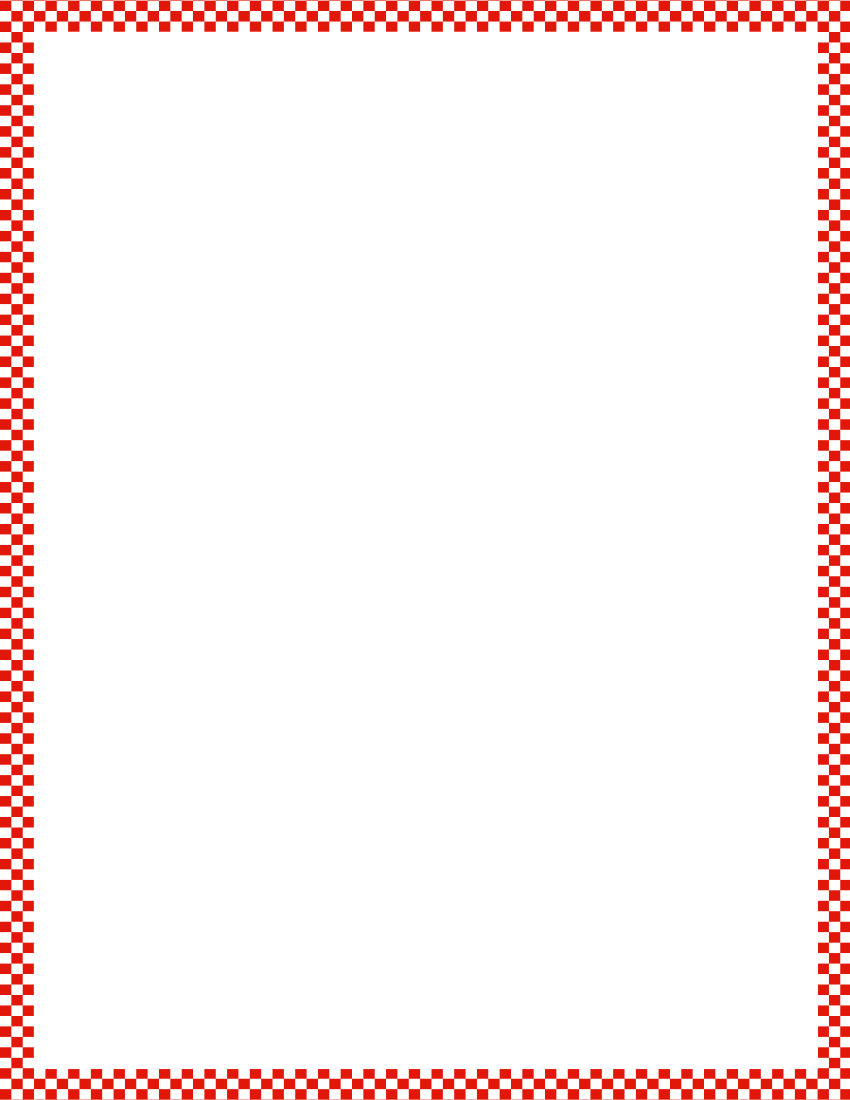 Module 3, Lesson 4
Fluency
Show Me Longer and Shorter
Look at my pencil and my crayon  Is the pencil shorter or longer?  Show me the gesture for longer if you think it’s longer.  Show me the gesture for shorter if you think it’s shorter.
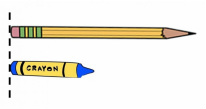 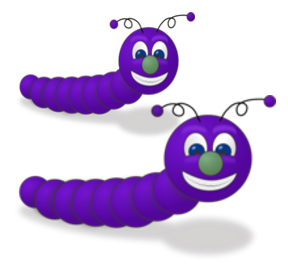 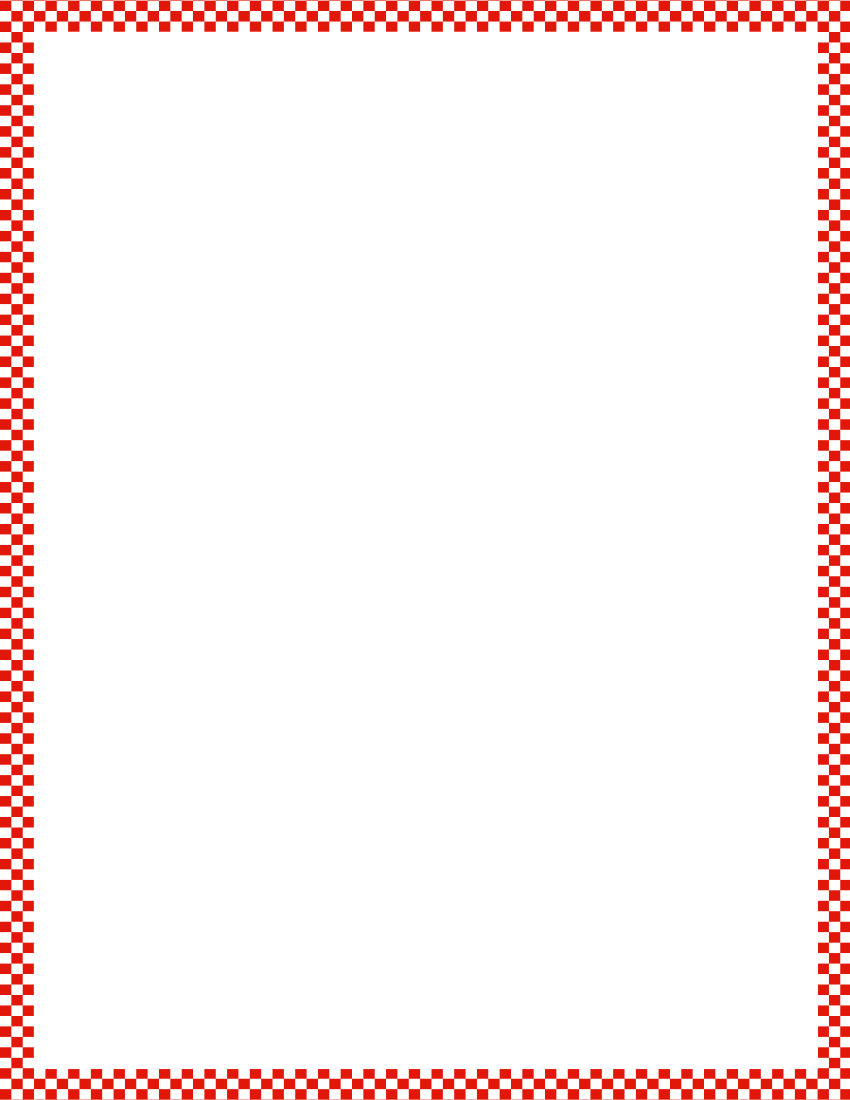 Module 3, Lesson 4
Fluency
Show Me Fingers the Say Ten Way
You’re getting very good at counting on your fingers the Say Ten Way!  Let’s practice some more!
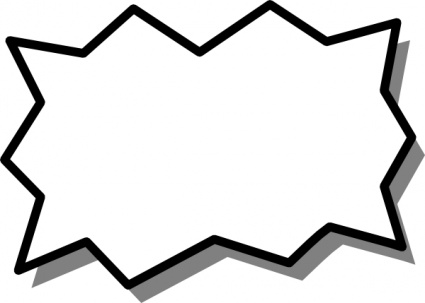 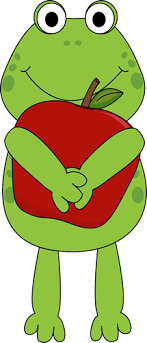 Show me ten 1.
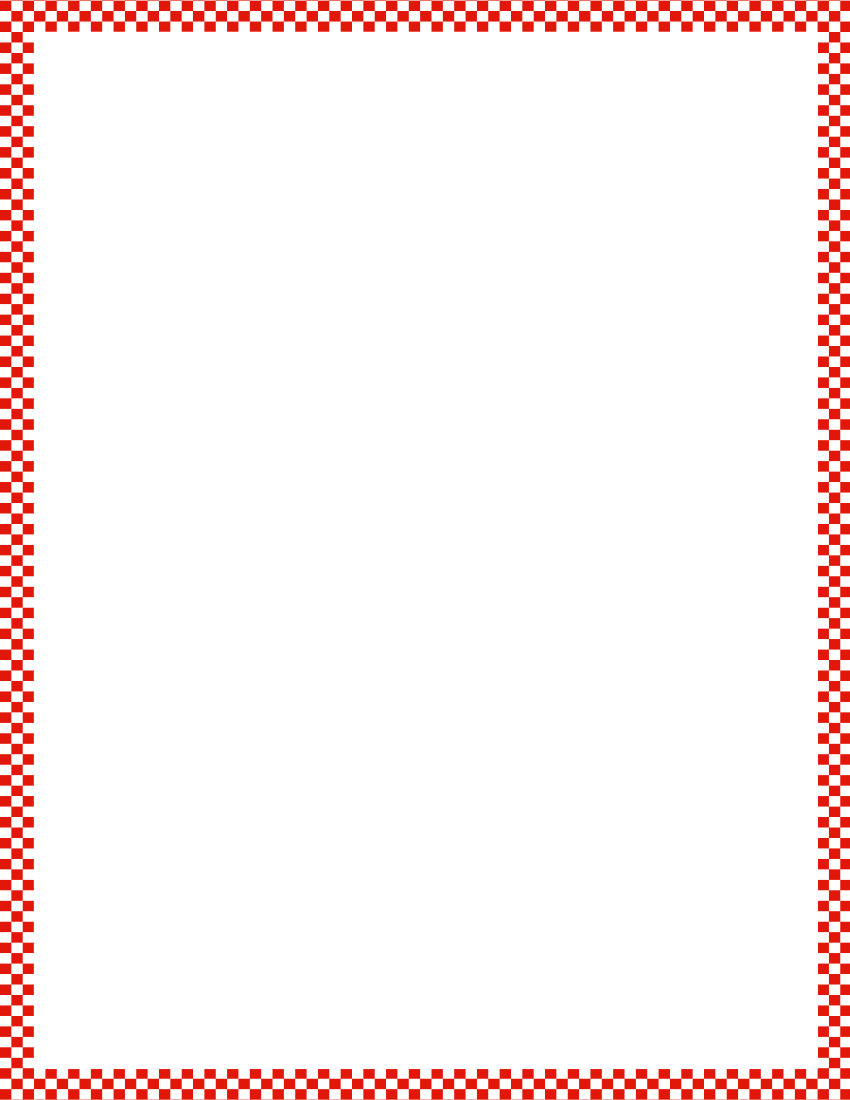 Module 3, Lesson 4
Fluency
Show Me Fingers the Say Ten Way
You’re getting very good at counting on your fingers the Say Ten Way!  Let’s practice some more!
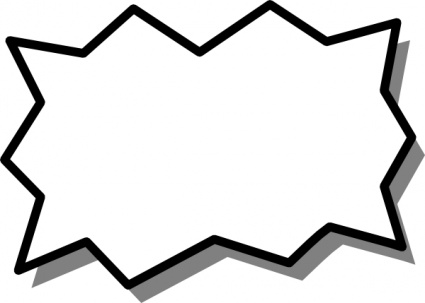 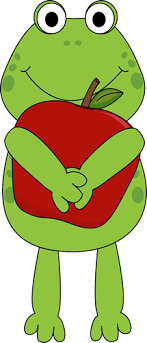 Show me ten 2.
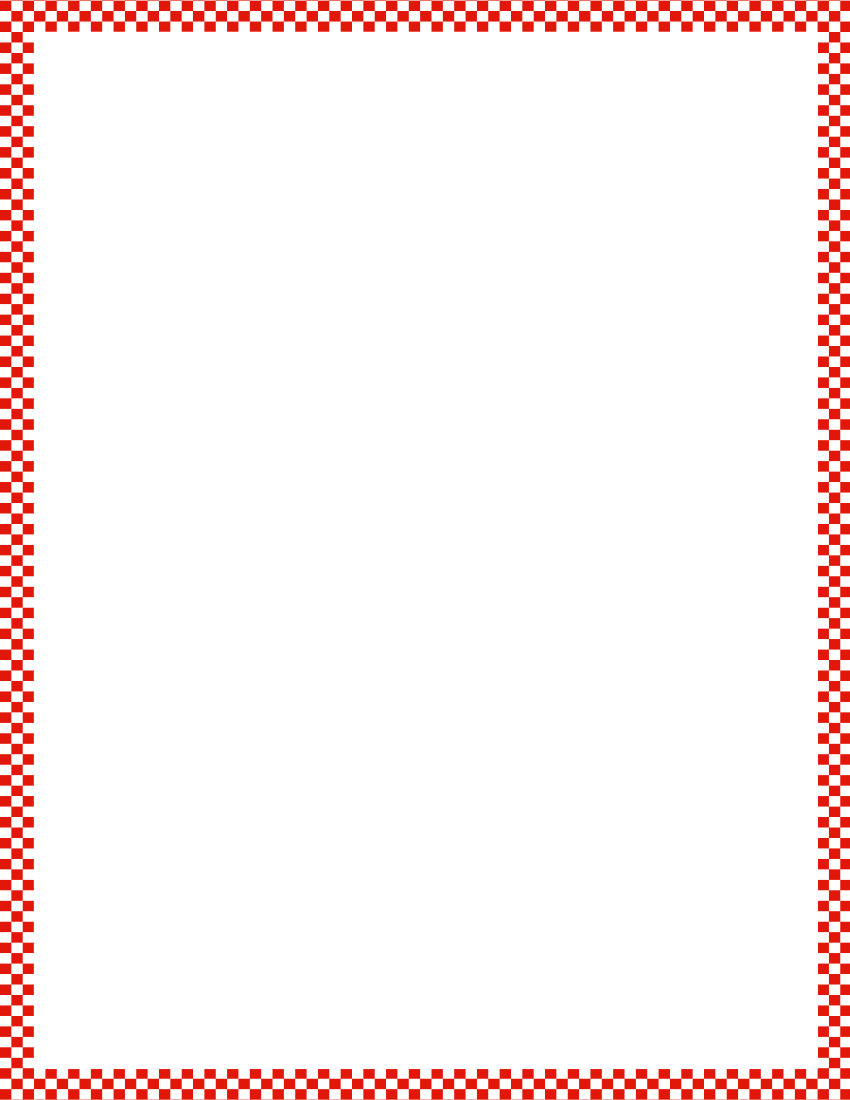 Module 3, Lesson 4
Fluency
Show Me Fingers the Say Ten Way
You’re getting very good at counting on your fingers the Say Ten Way!  Let’s practice some more!
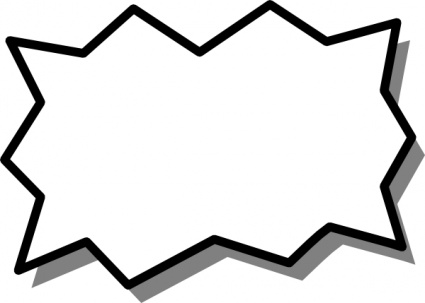 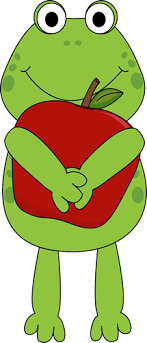 Show me ten 3.
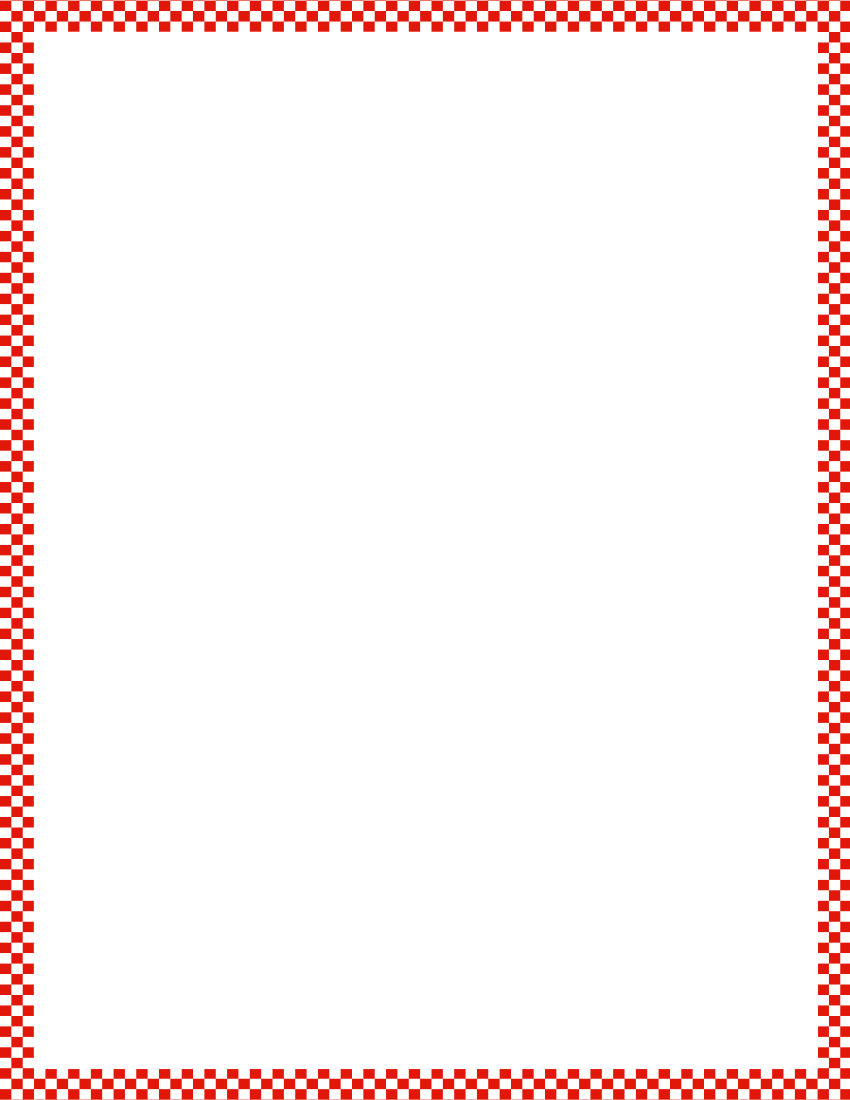 Module 3, Lesson 4
Fluency
Show Me Fingers the Say Ten Way
You’re getting very good at counting on your fingers the Say Ten Way!  Let’s practice some more!
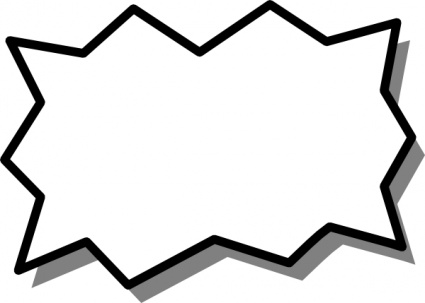 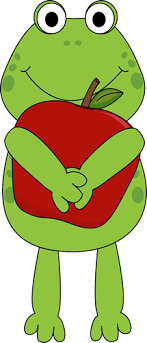 Show me ten 4.
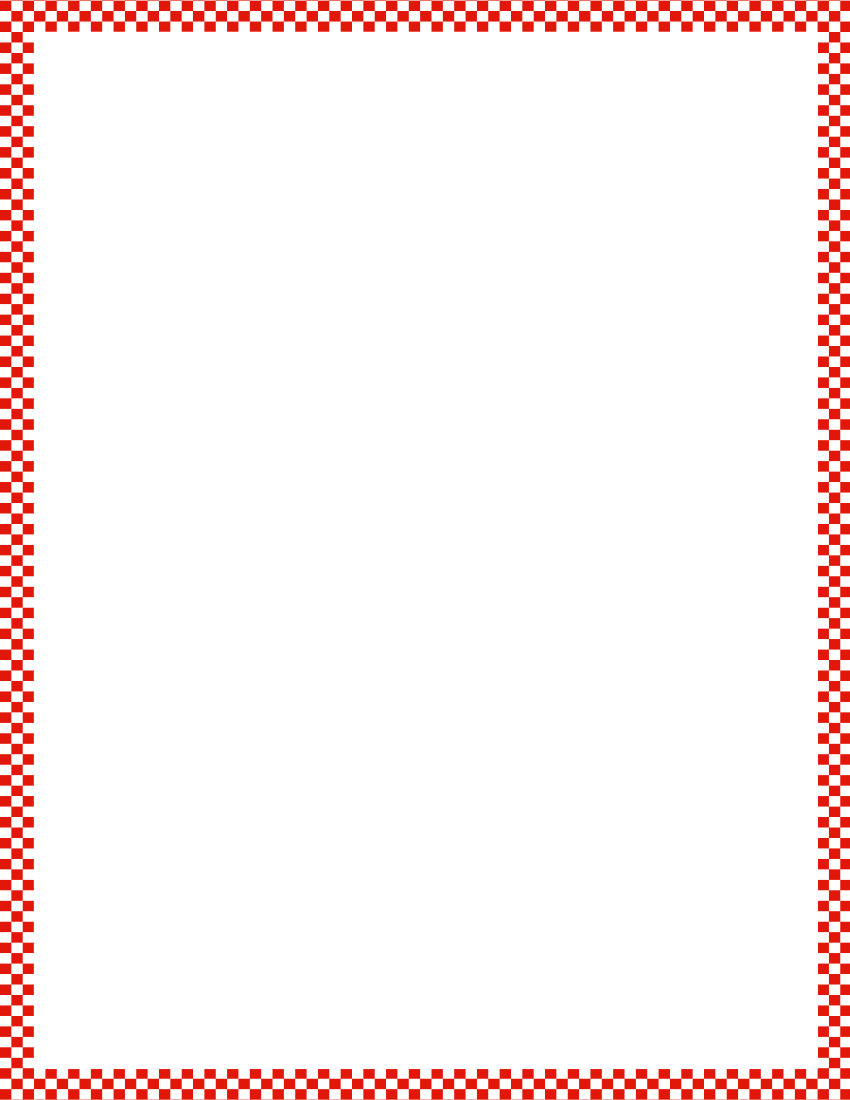 Module 3, Lesson 4
Fluency
Show Me Fingers the Say Ten Way
You’re getting very good at counting on your fingers the Say Ten Way!  Let’s practice some more!
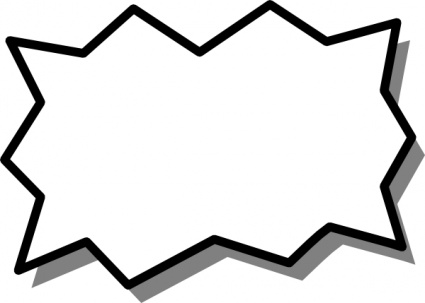 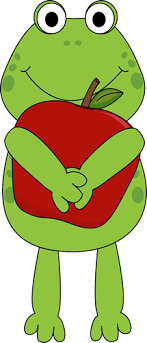 Show me ten 5.
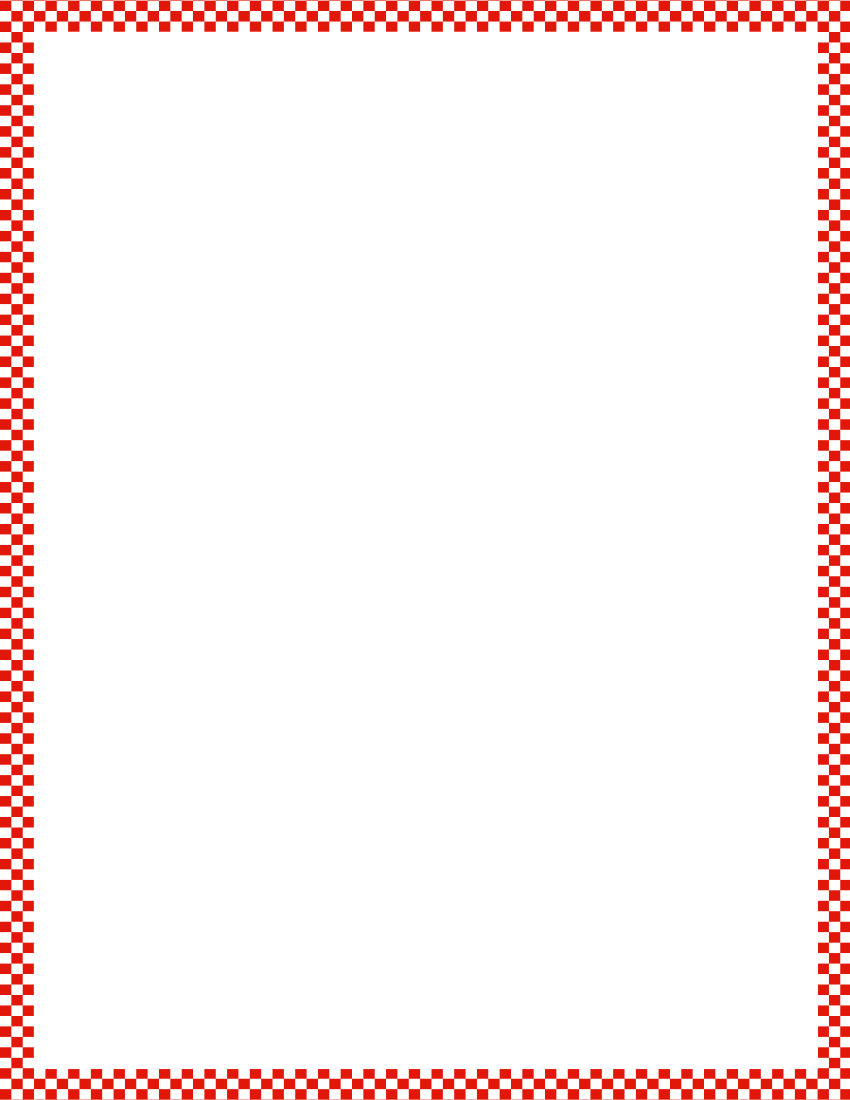 Module 3, Lesson 4
Fluency
Show Me Fingers the Say Ten Way
You’re getting very good at counting on your fingers the Say Ten Way!  Let’s practice some more!
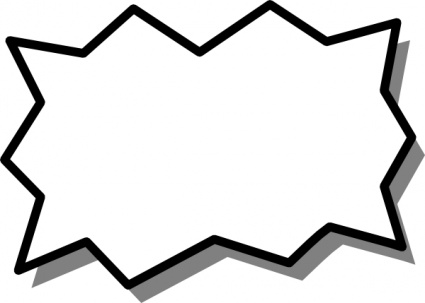 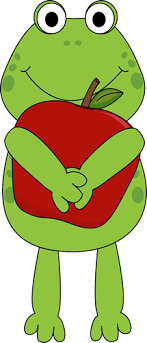 Show me ten 6.
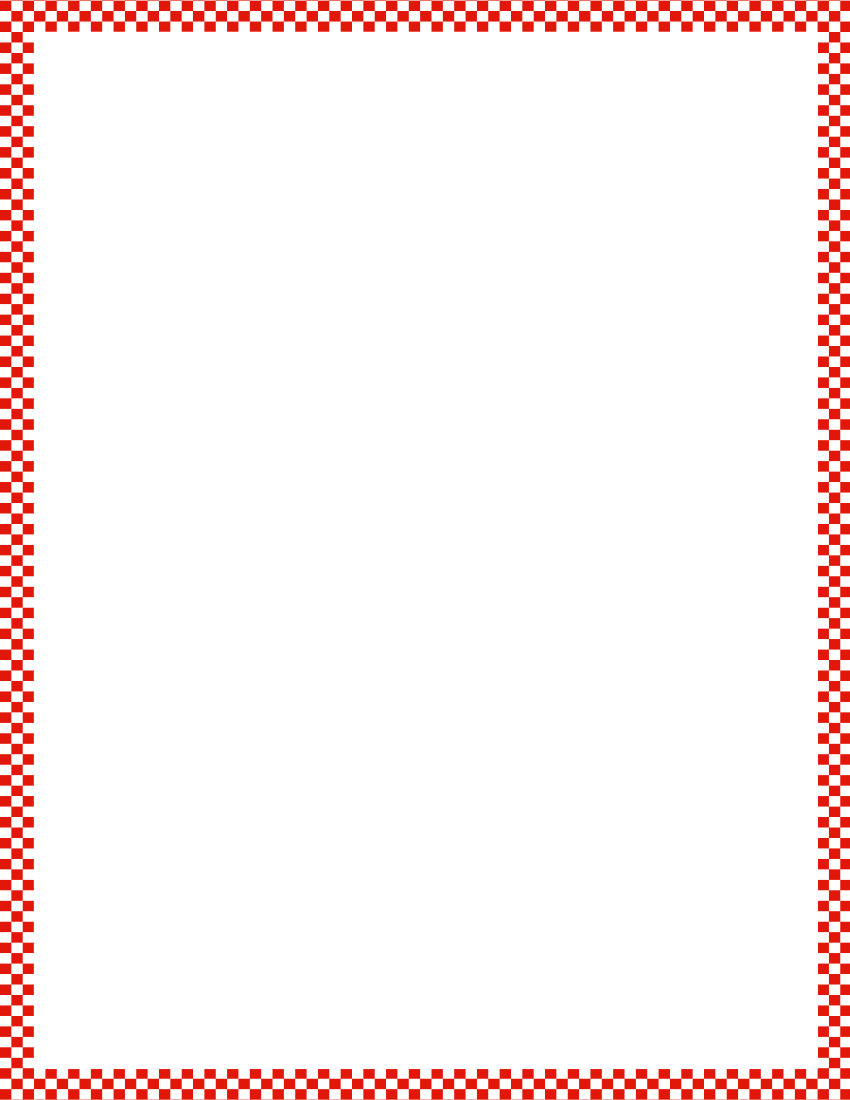 Module 3, Lesson 4
Fluency
Show Me Fingers the Say Ten Way
You’re getting very good at counting on your fingers the Say Ten Way!  Let’s practice some more!
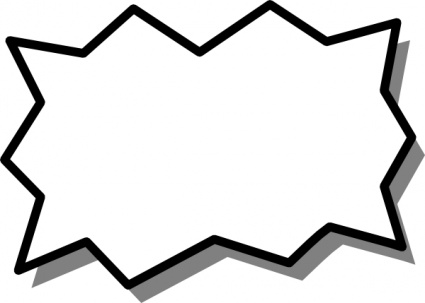 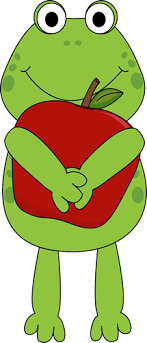 Show me ten 7.
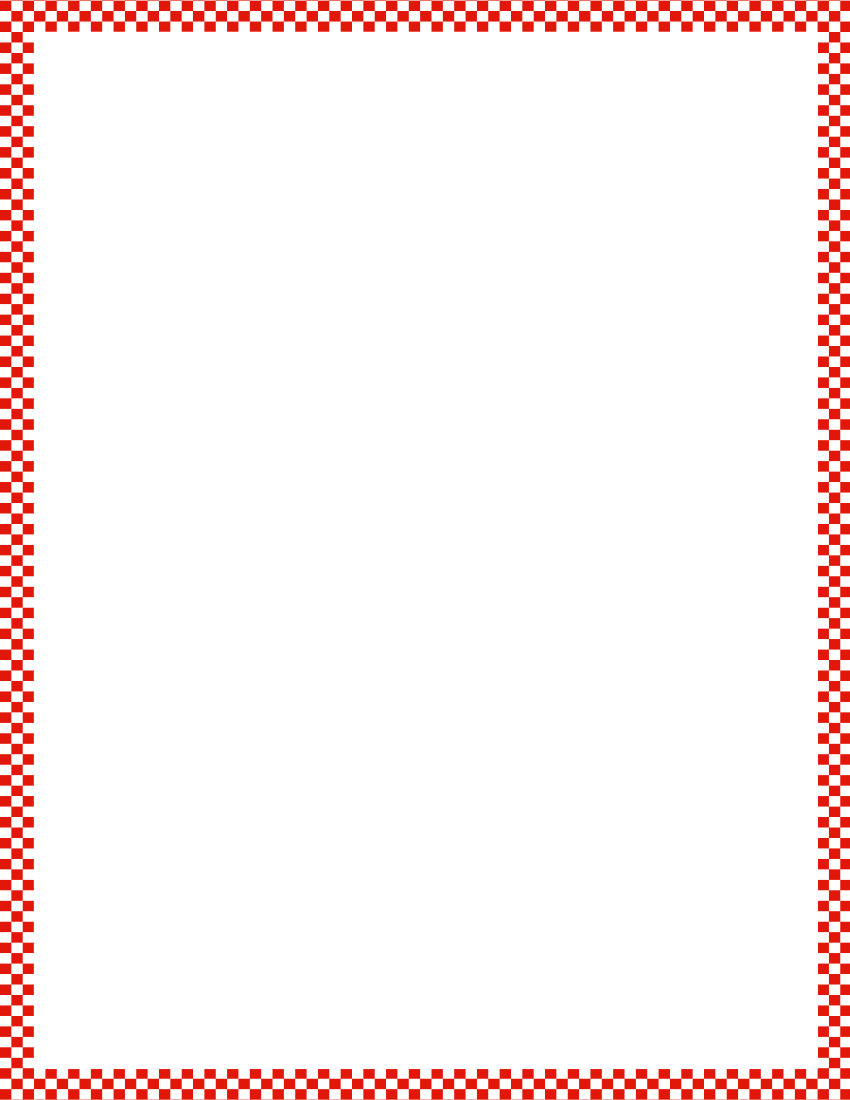 Module 3, Lesson 4
Fluency
Show Me Fingers the Say Ten Way
You’re getting very good at counting on your fingers the Say Ten Way!  Let’s practice some more!
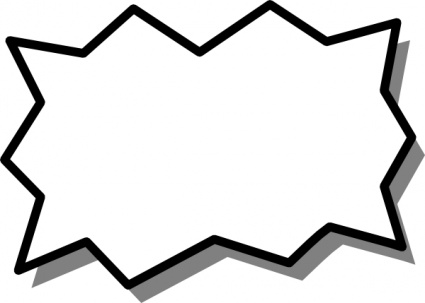 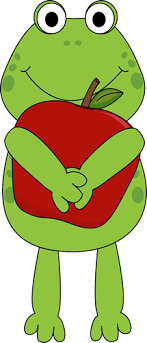 Show me ten 8.
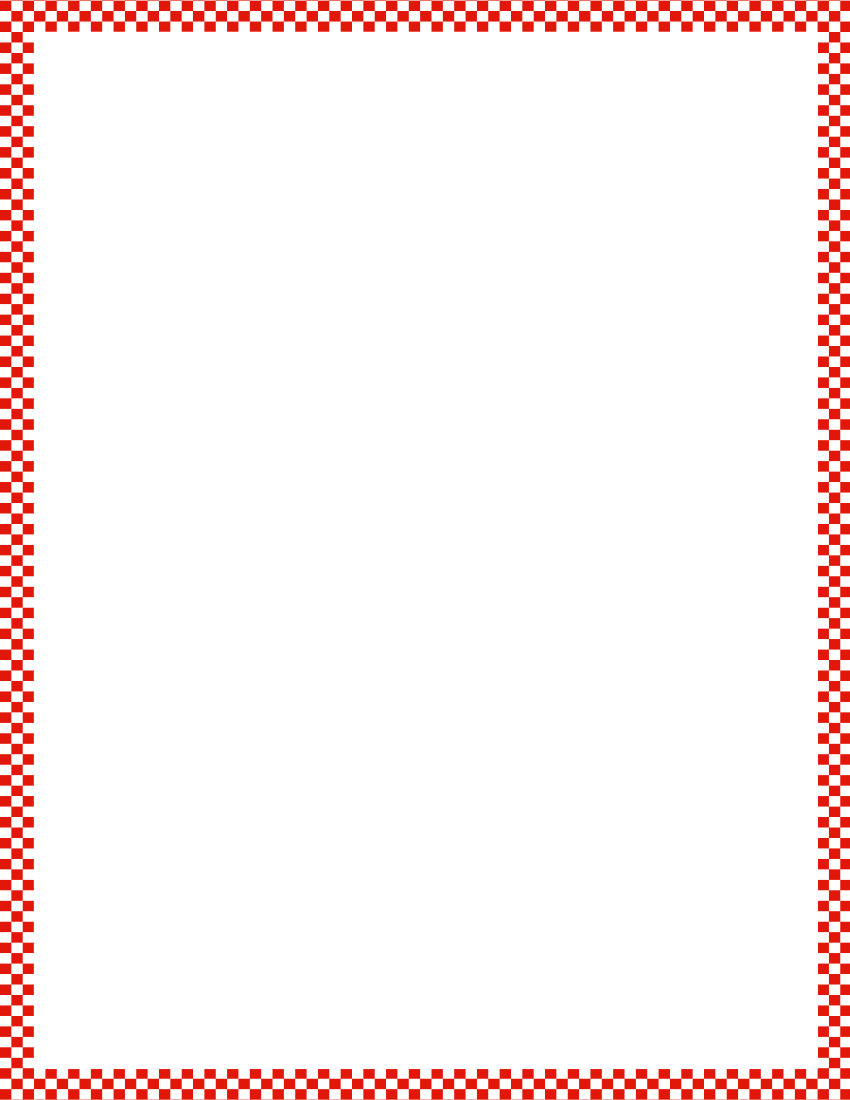 Module 3, Lesson 4
Fluency
Show Me Fingers the Say Ten Way
You’re getting very good at counting on your fingers the Say Ten Way!  Let’s practice some more!
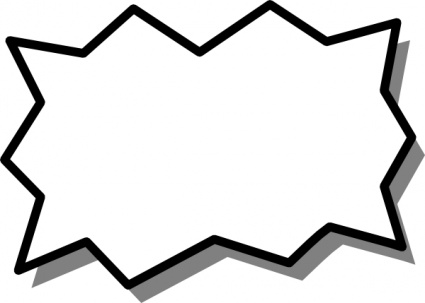 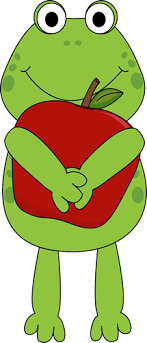 Show me ten 9.
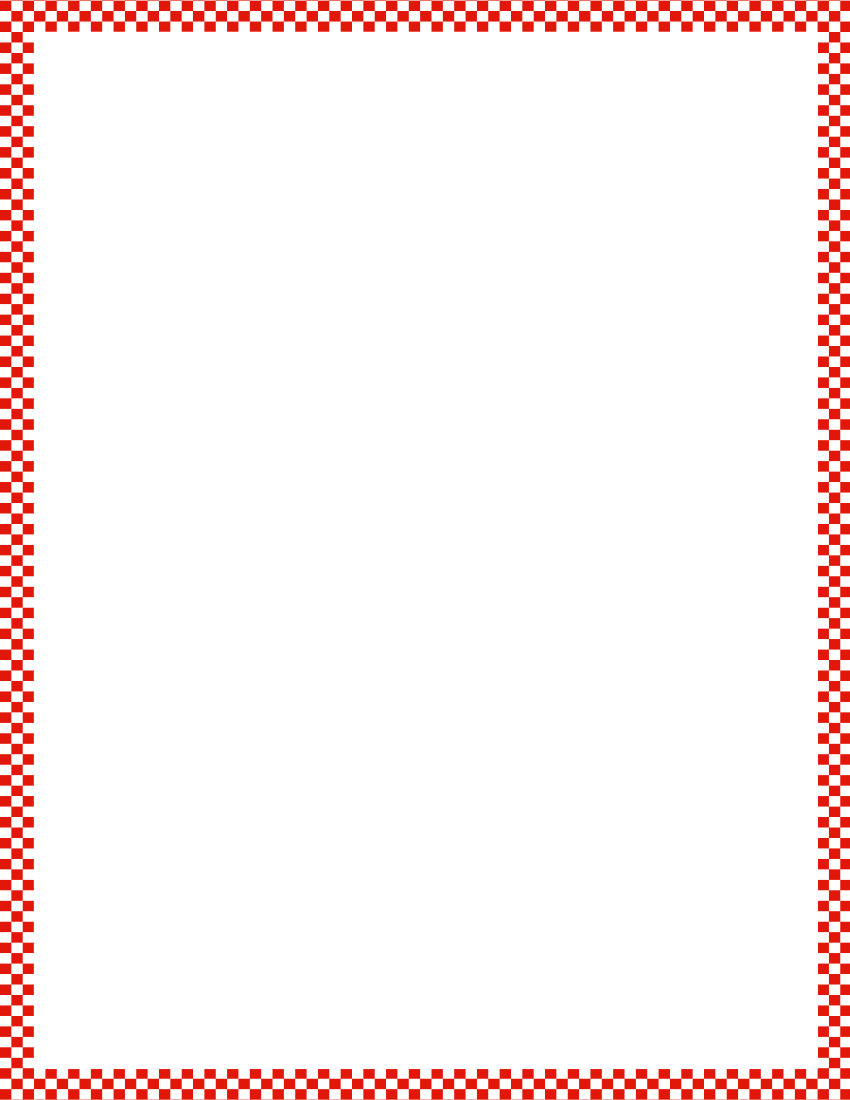 Module 3, Lesson 4
Fluency
Show Me Fingers the Say Ten Way
You’re getting very good at counting on your fingers the Say Ten Way!  Let’s practice some more!
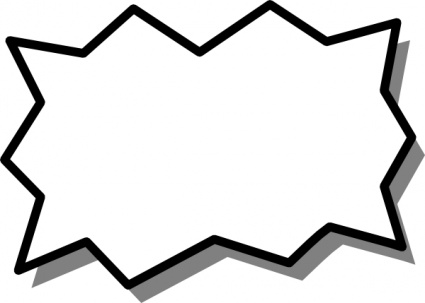 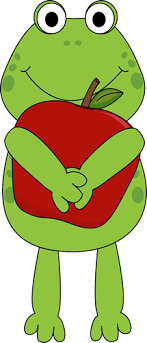 Show me ten 3.
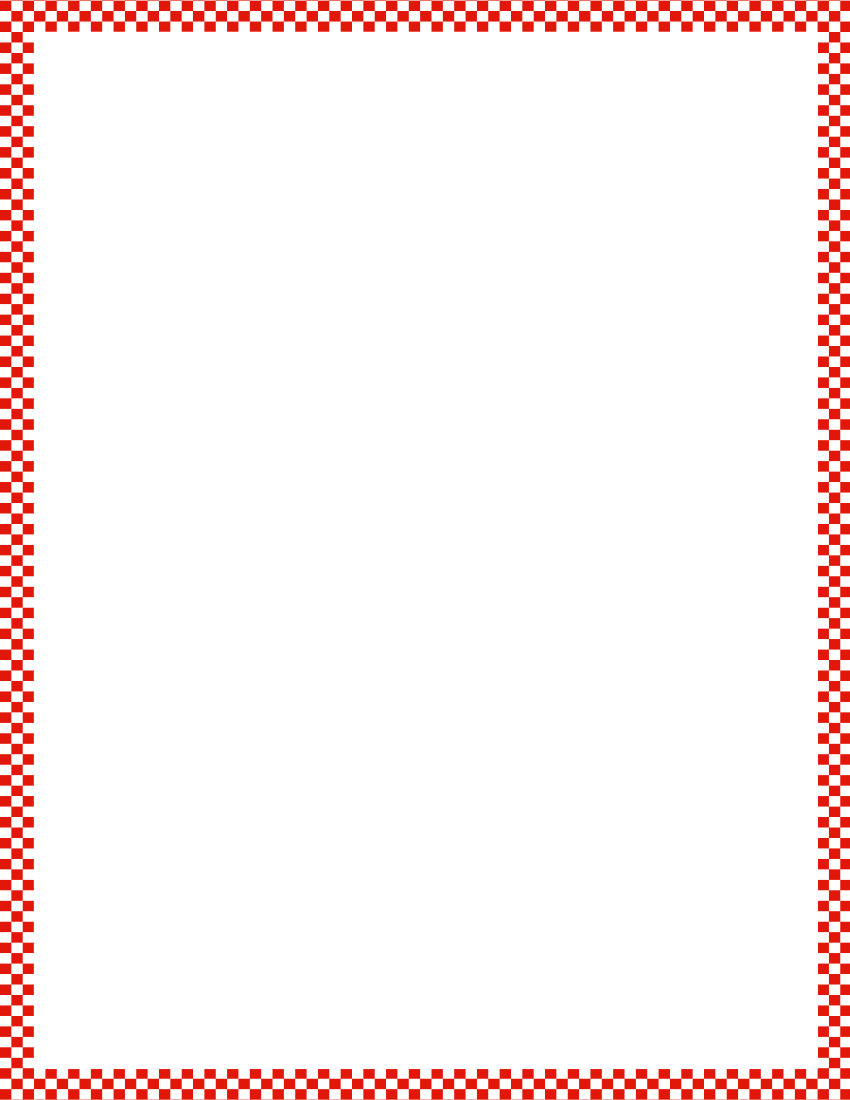 Module 3, Lesson 4
Fluency
Show Me Fingers the Say Ten Way
You’re getting very good at counting on your fingers the Say Ten Way!  Let’s practice some more!
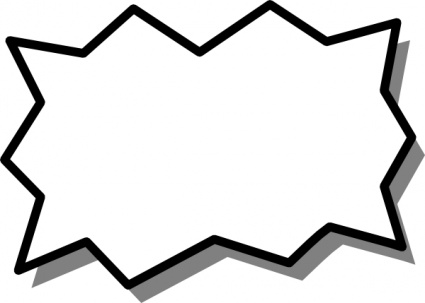 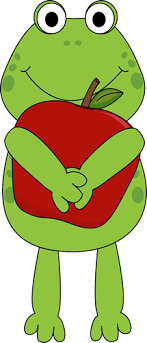 Show me ten 1.
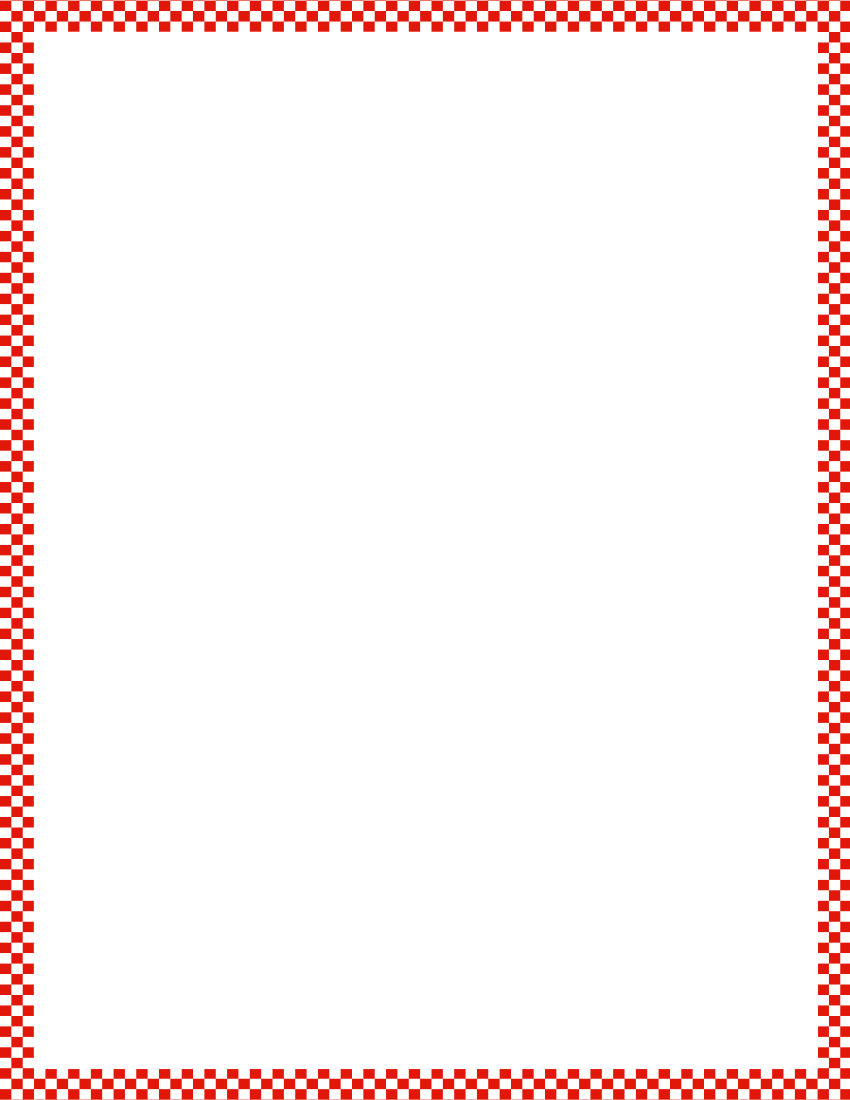 Module 3, Lesson 4
Fluency
Show Me Fingers the Say Ten Way
You’re getting very good at counting on your fingers the Say Ten Way!  Let’s practice some more!
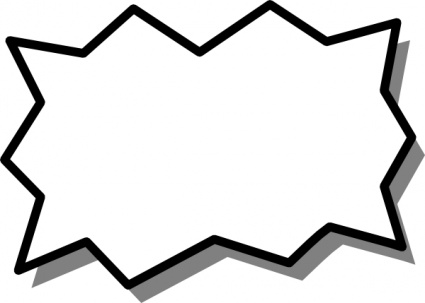 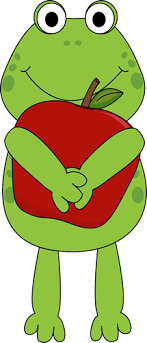 Show me ten 4.
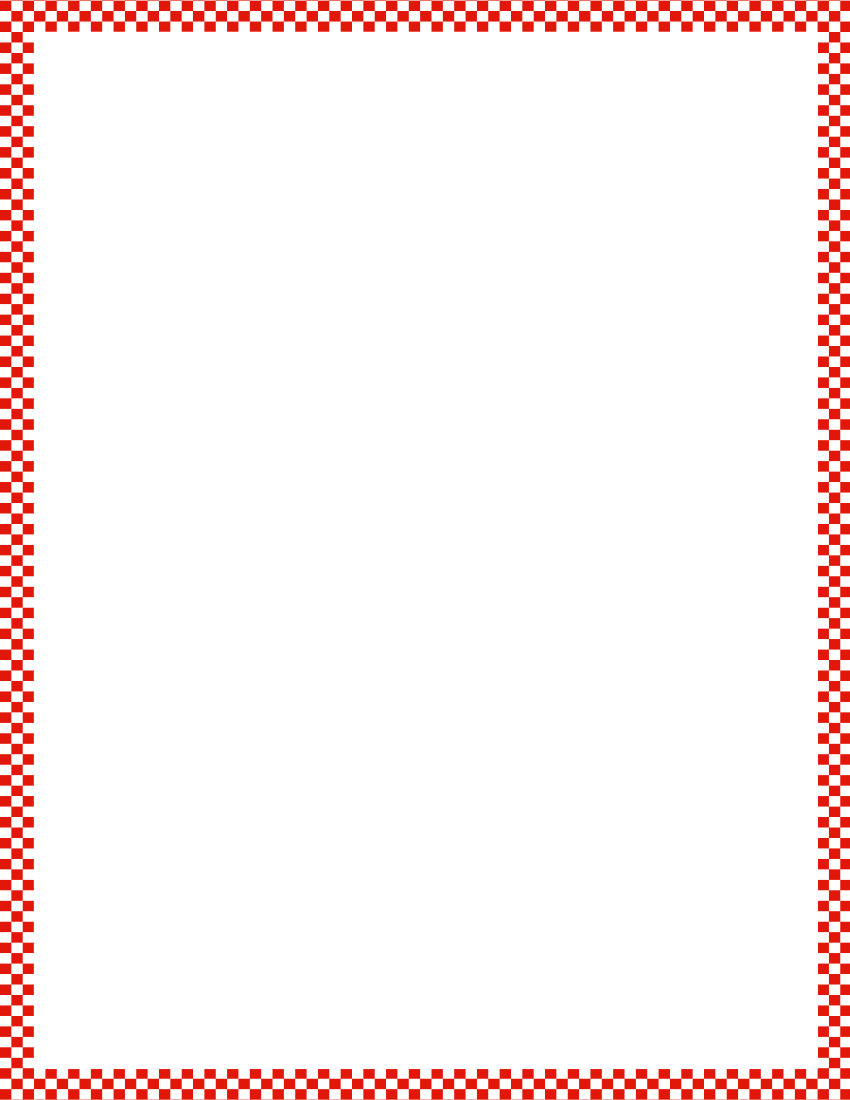 Module 3, Lesson 4
Fluency
Show Me Fingers the Say Ten Way
You’re getting very good at counting on your fingers the Say Ten Way!  Let’s practice some more!
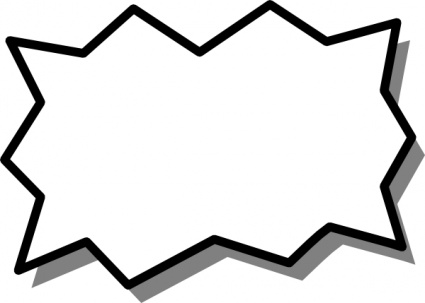 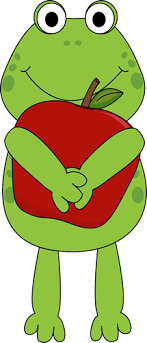 Show me ten 2.
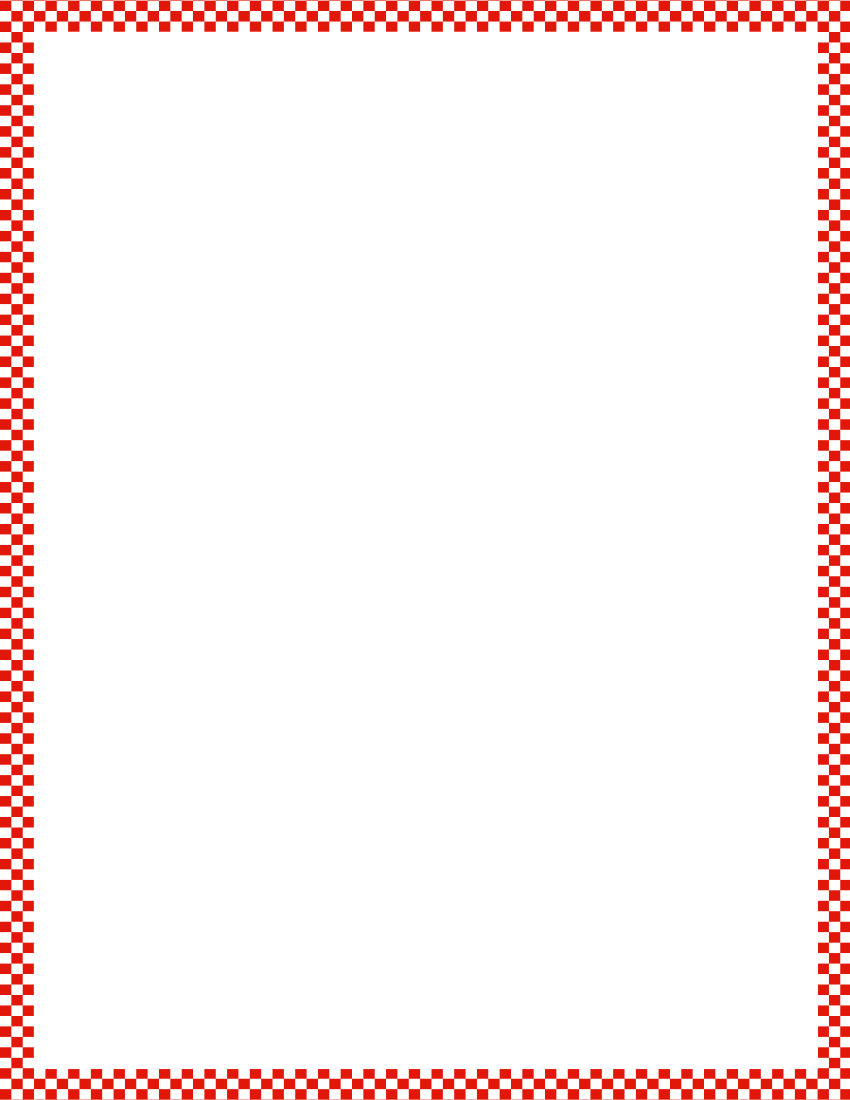 Module 3, Lesson 4
Fluency
Show Me Fingers the Say Ten Way
You’re getting very good at counting on your fingers the Say Ten Way!  Let’s practice some more!
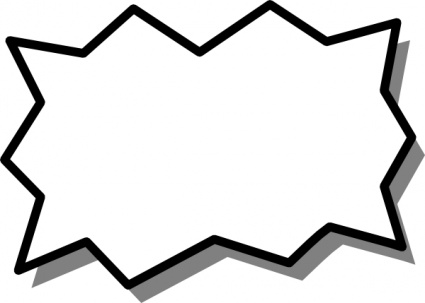 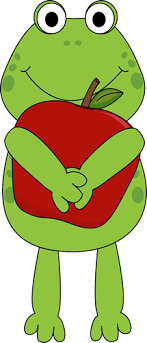 Show me ten 5.
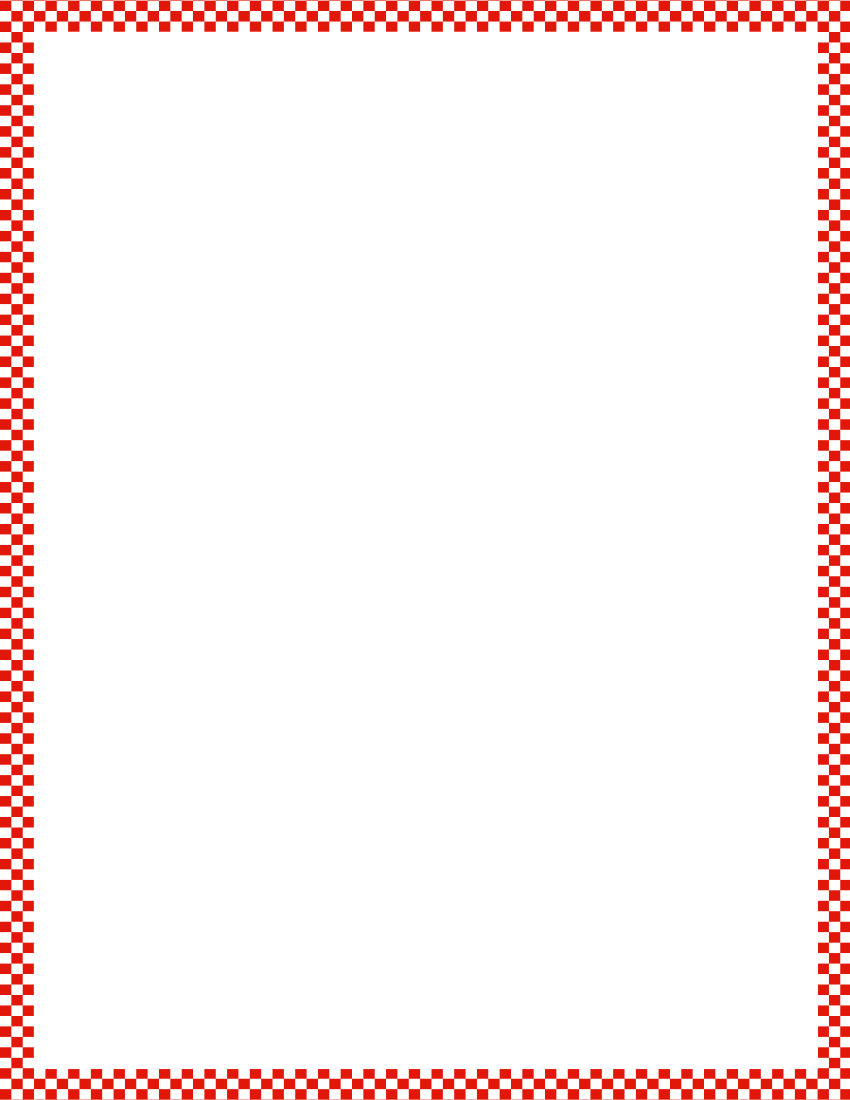 Module 3, Lesson 4
Fluency
Show Me Fingers the Say Ten Way
You’re getting very good at counting on your fingers the Say Ten Way!  Let’s practice some more!
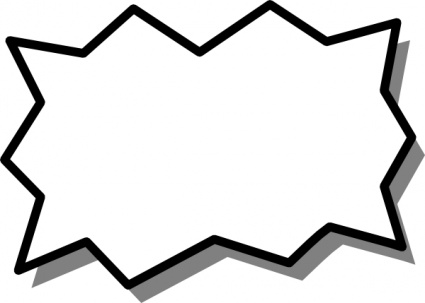 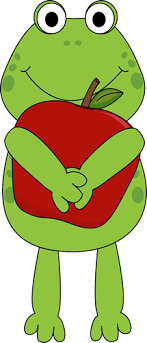 Show me ten 9.
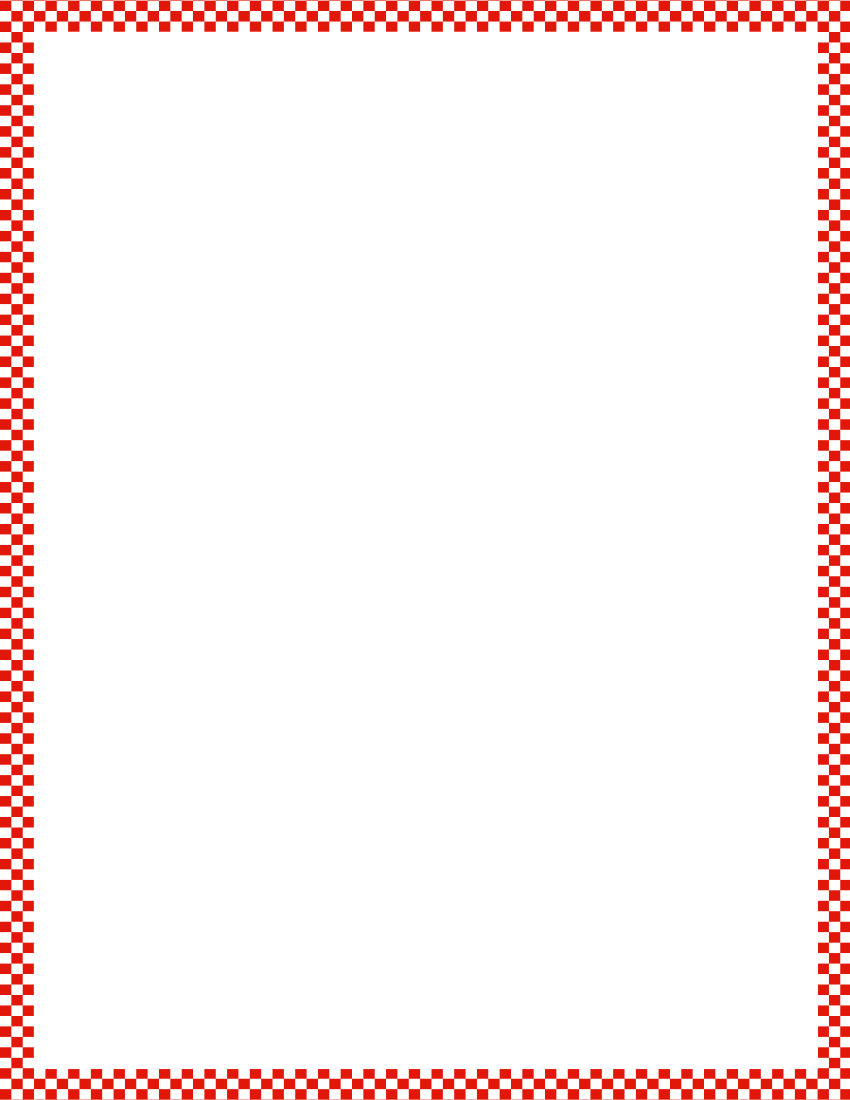 Module 3, Lesson 4
Fluency
Show Me Fingers the Say Ten Way
You’re getting very good at counting on your fingers the Say Ten Way!  Let’s practice some more!
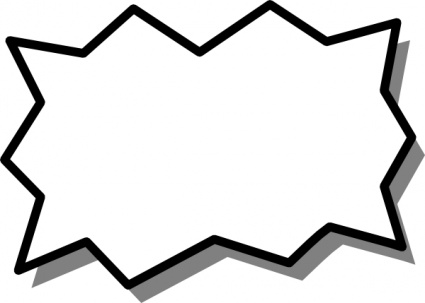 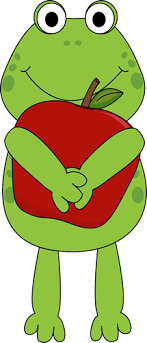 Show me ten 6.
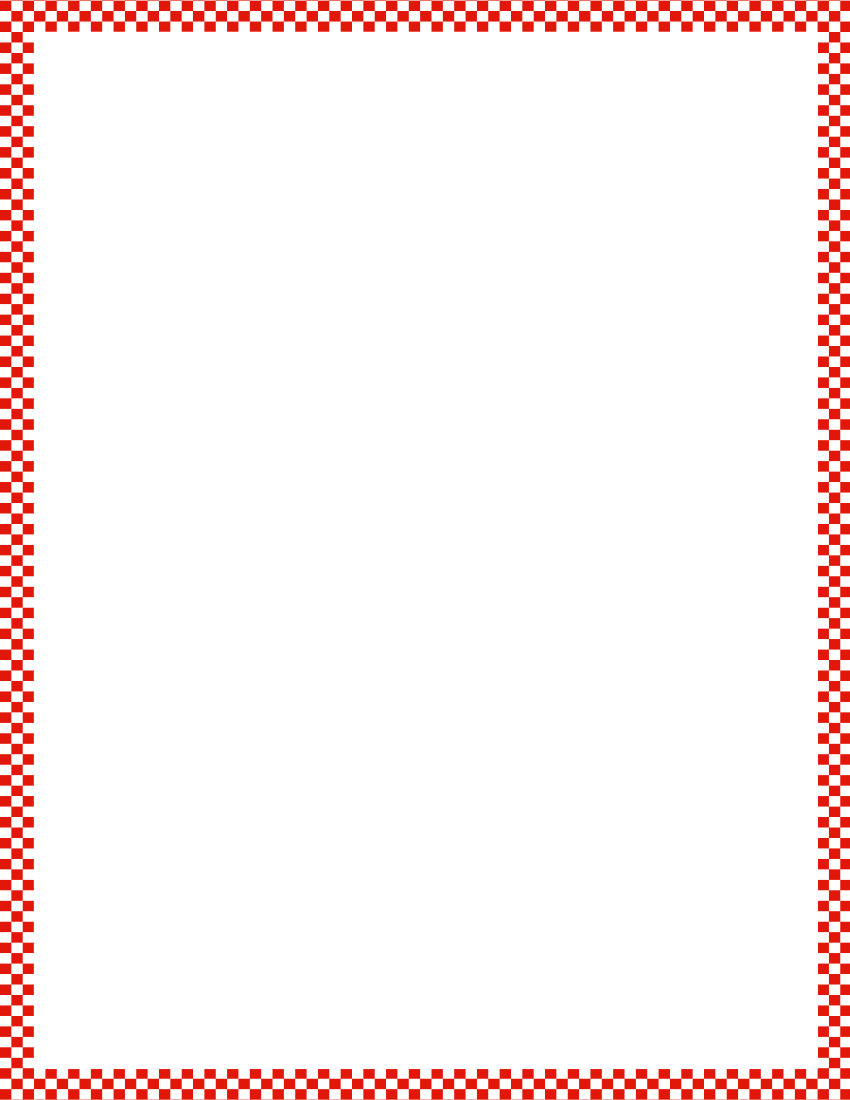 Module 3, Lesson 4
Fluency
Show Me Fingers the Say Ten Way
You’re getting very good at counting on your fingers the Say Ten Way!  Let’s practice some more!
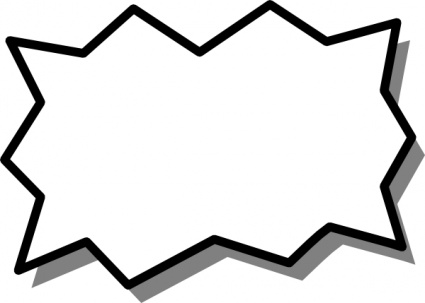 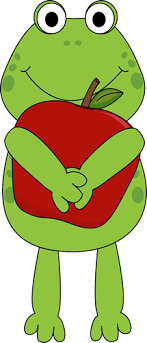 Show me ten 8.
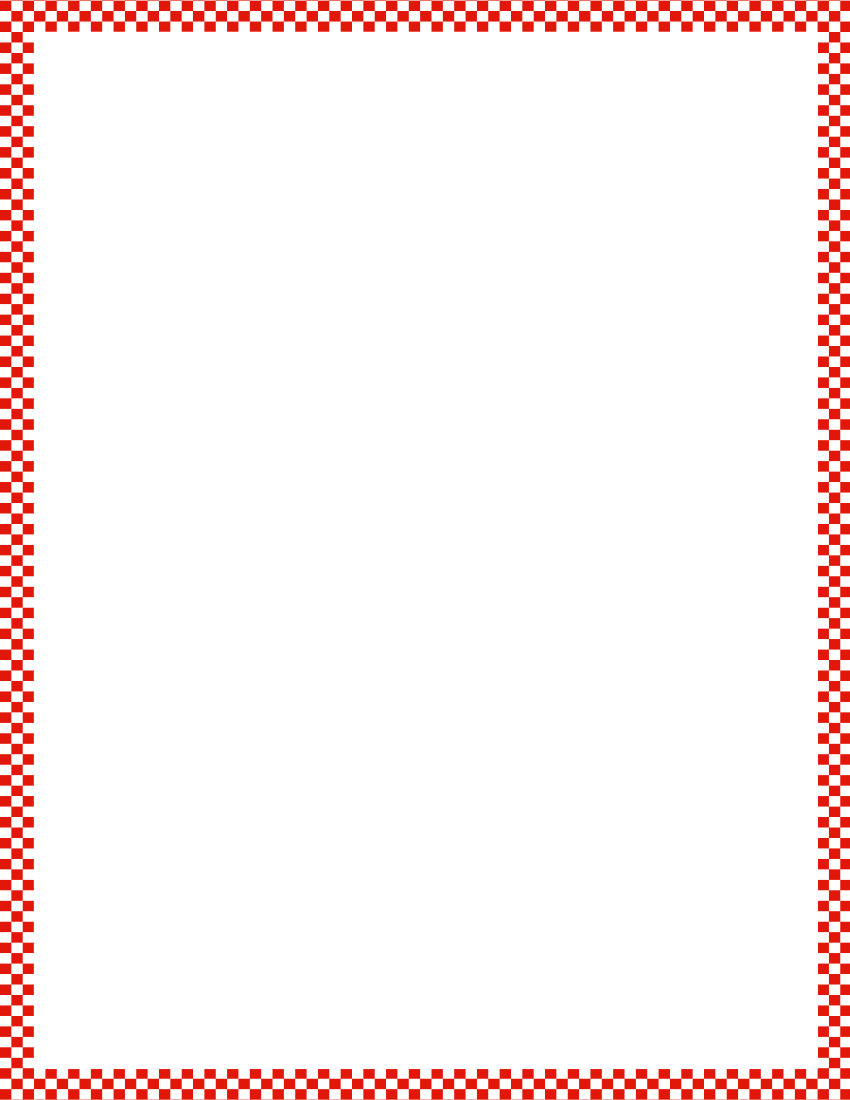 Module 3, Lesson 4
Fluency
Show Me Fingers the Say Ten Way
You’re getting very good at counting on your fingers the Say Ten Way!  Let’s practice some more!
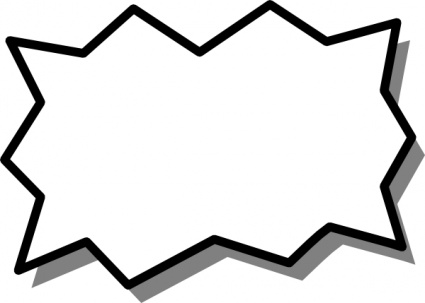 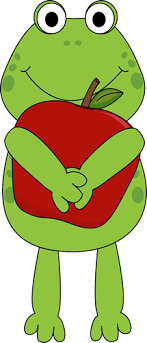 Show me ten 7.
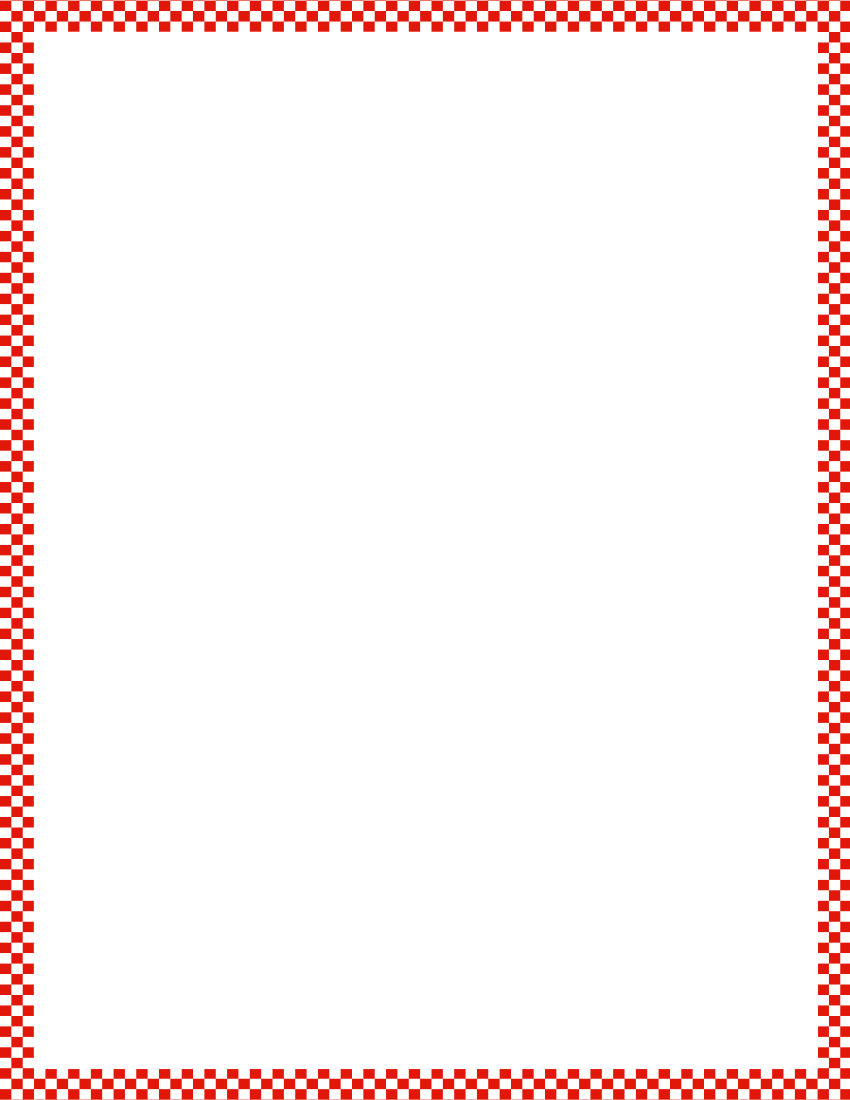 Module 3, Lesson 4
Fluency
5-Group Finger Counting
Quick!  Show me 5 (click)!   Show me 1 more (click).  We can count from 5 like this:  5 (push out left hand), 1 more (push out thumb of right hand) is…(push both the left hand and thumb of the right hand) 6!
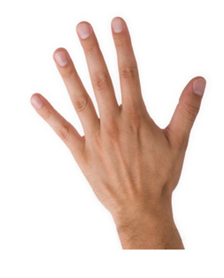 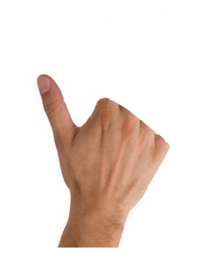 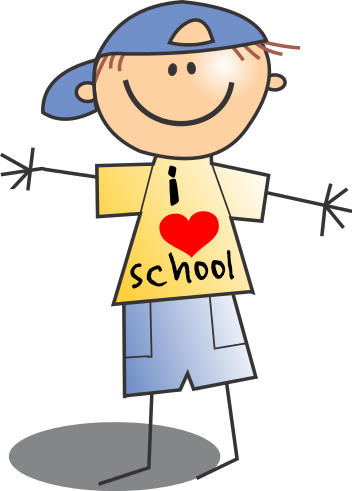 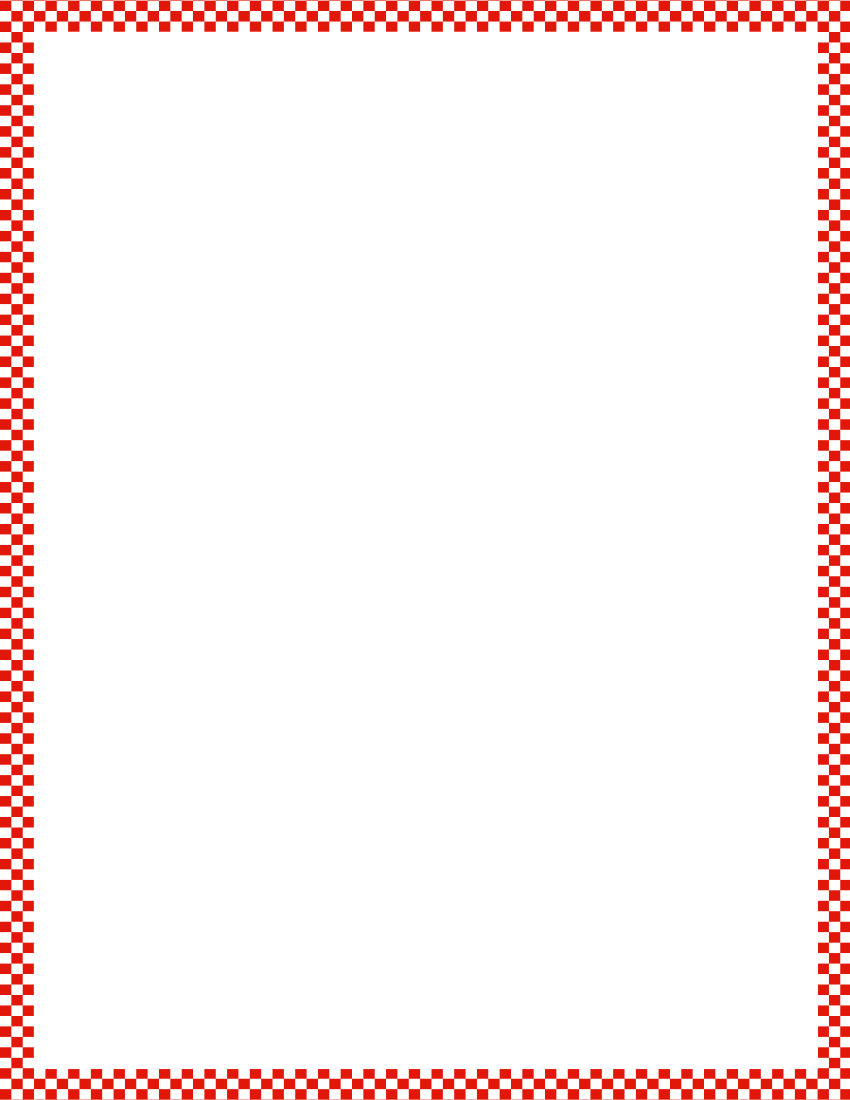 Module 3, Lesson 4
Fluency
5-Group Finger Counting
Stay there at 6.  Now, show me one more (click).  How many fingers are you showing on your left hand?  And your right hand?  How many fingers in all?  Let’s count on like we did before!
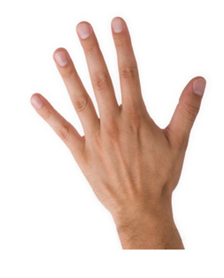 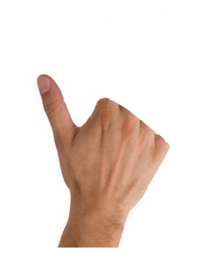 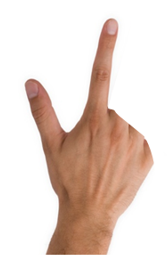 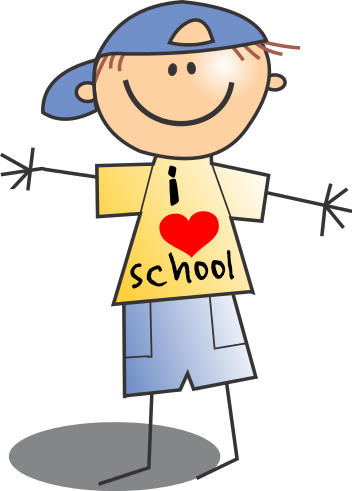 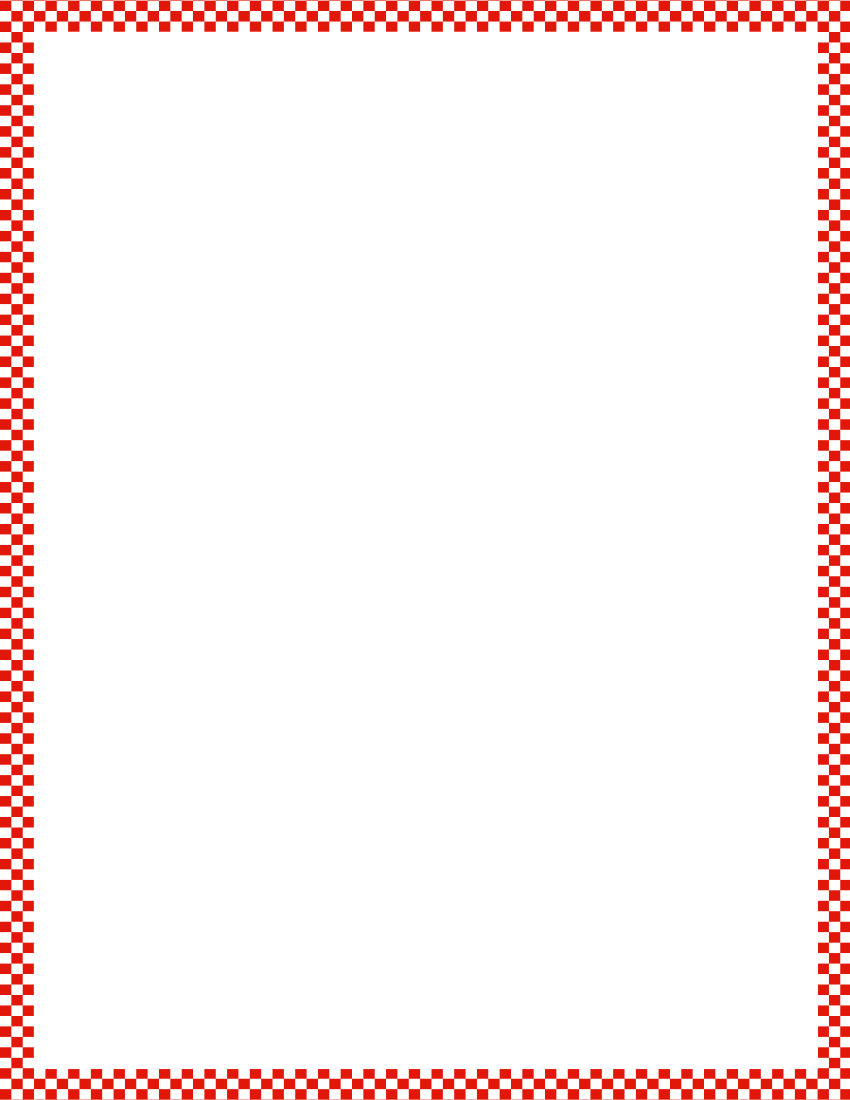 Module 3, Lesson 4
Fluency
5-Group Finger Counting
Stay there at 7.  Now, show me one more (click).  How many fingers are you showing on your left hand?  And your right hand?  How many fingers in all?  Let’s count on like we did before!
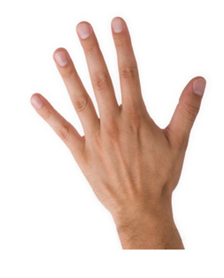 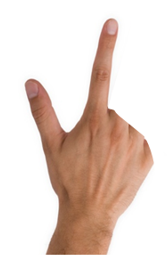 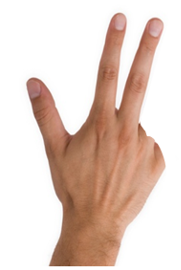 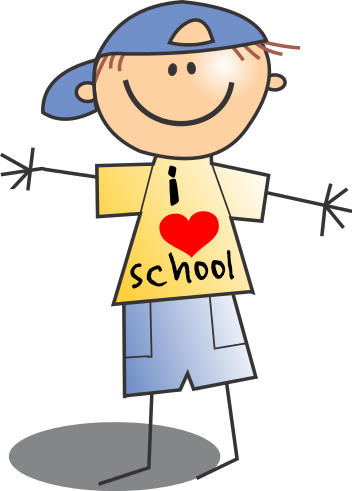 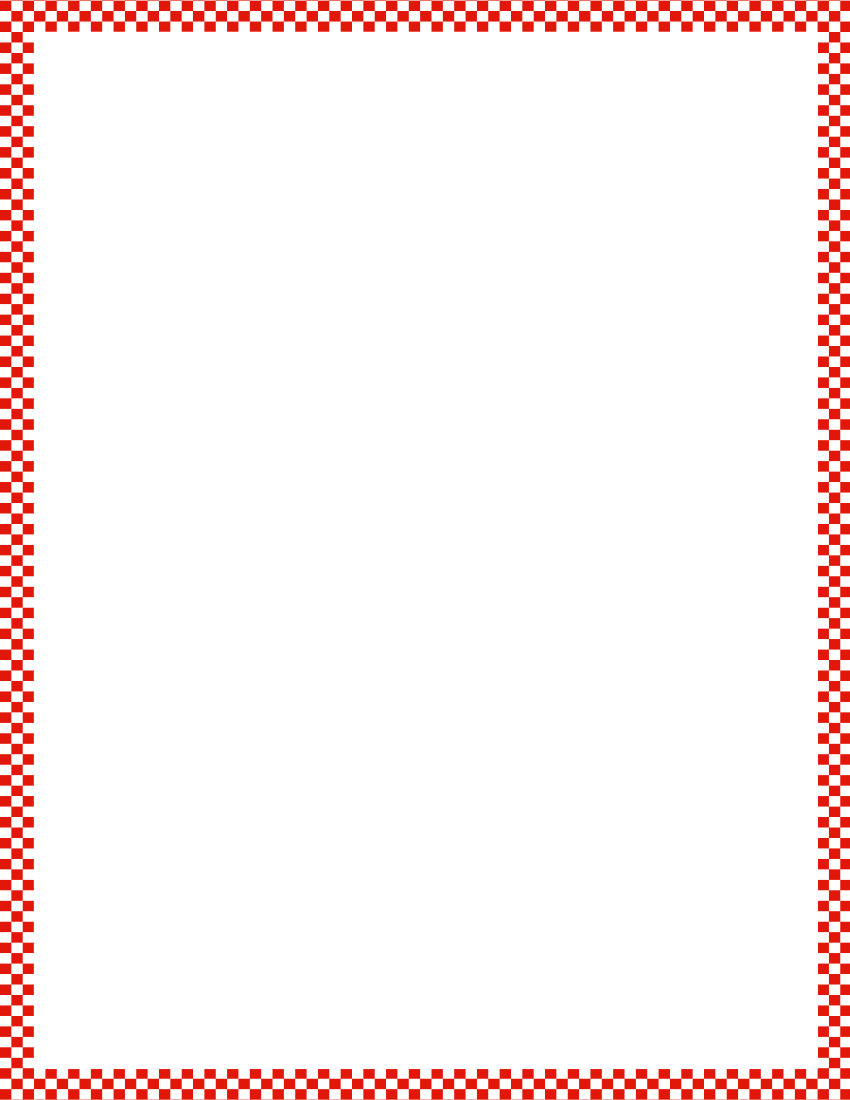 Module 3, Lesson 4
Fluency
5-Group Finger Counting
Stay there at 8.  Now, show me one more (click).  How many fingers are you showing on your left hand?  And your right hand?  How many fingers in all?  Let’s count on like we did before!
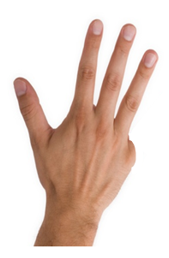 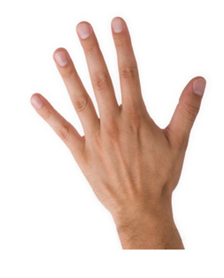 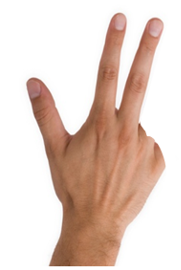 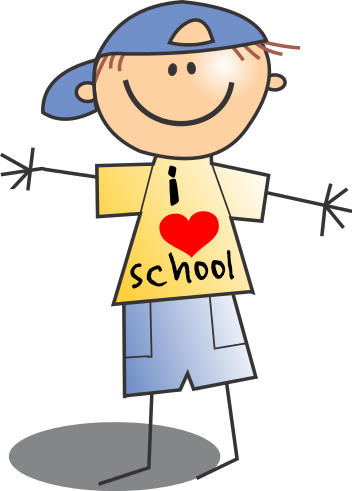 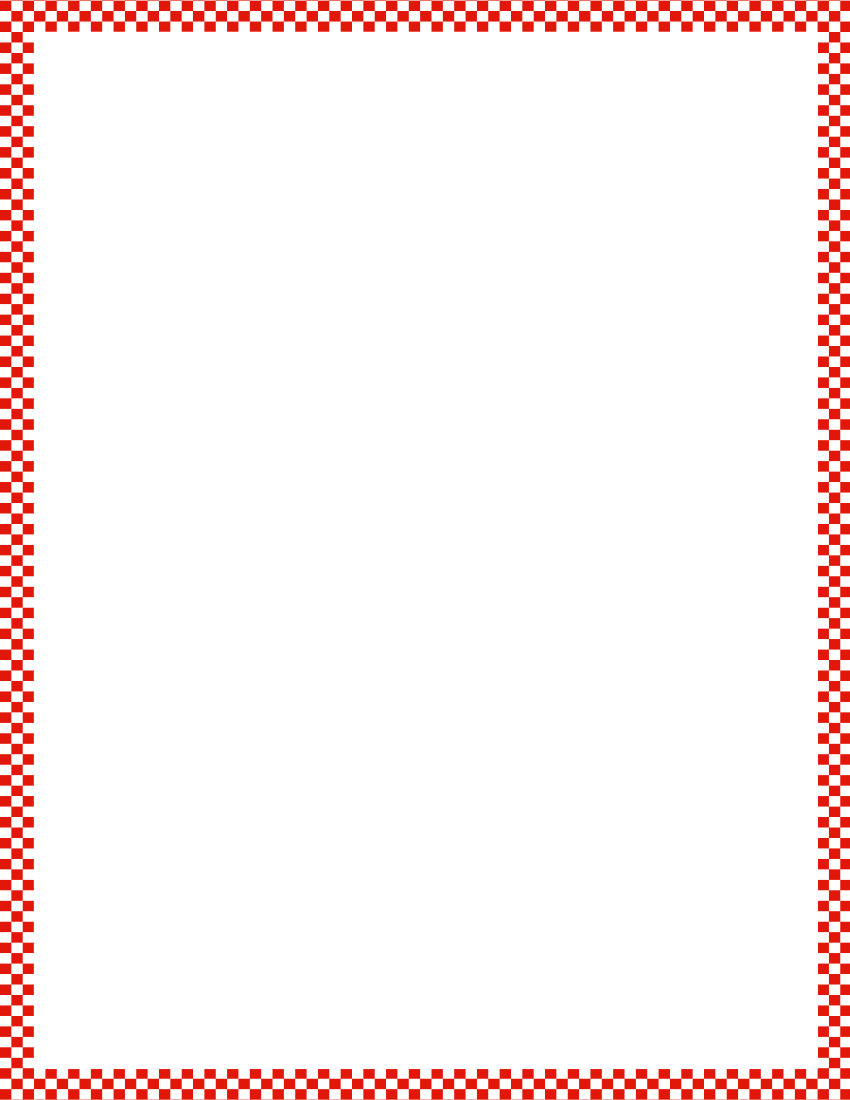 Module 3, Lesson 4
Fluency
5-Group Finger Counting
Stay there at 9.  Now, show me one more (click).  How many fingers are you showing on your left hand?  And your right hand?  How many fingers in all?  Let’s count on like we did before!
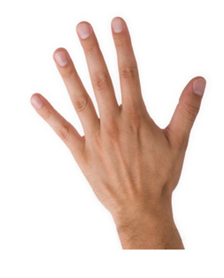 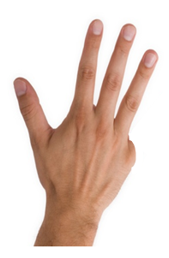 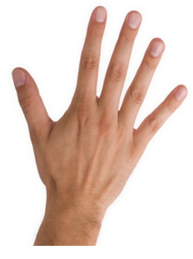 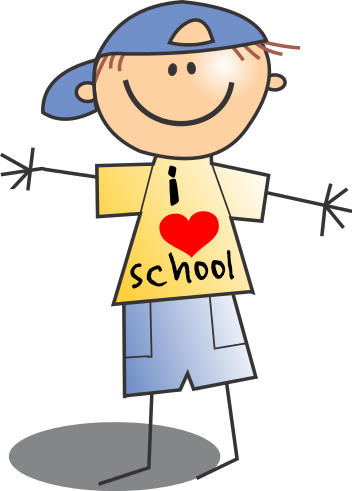 Application Problem
Module 3, Lesson 4
I am taller than _______.  I am shorter than _______.

Draw two things on your paper that would make your sentence true.  Tell your sentence to your partner.  Does         he agree that it is true?
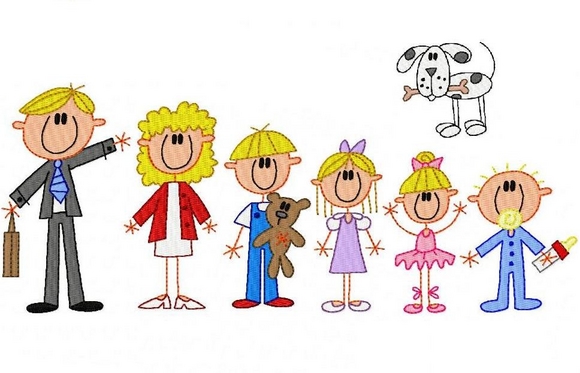 Module 3, Lesson 4
With your partner, make a set of red number stairs from 1 to 5.
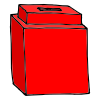 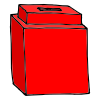 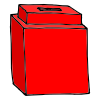 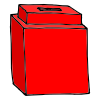 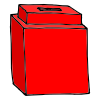 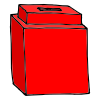 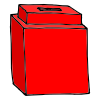 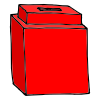 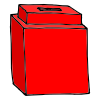 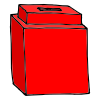 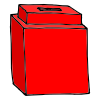 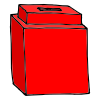 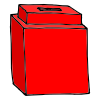 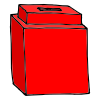 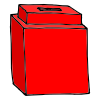 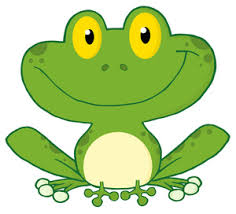 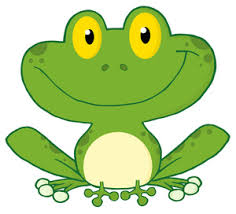 Module 3, Lesson 4
Use the orange cubes to make 5-sticks so you can make the rest of the stairs.
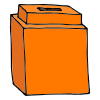 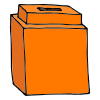 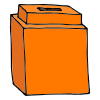 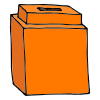 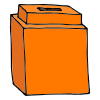 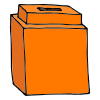 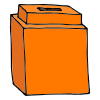 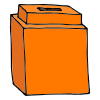 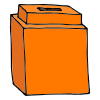 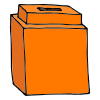 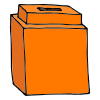 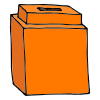 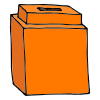 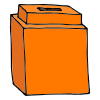 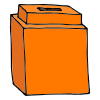 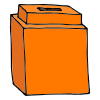 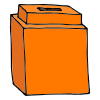 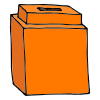 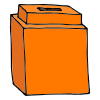 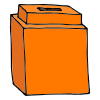 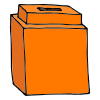 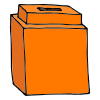 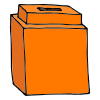 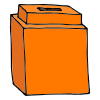 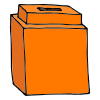 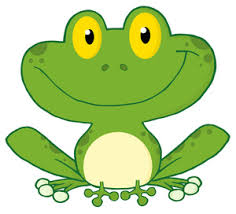 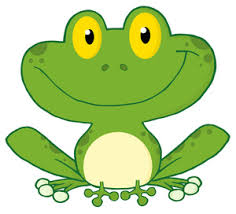 Module 3, Lesson 4
Now, put the orange cubes under your red stairs.
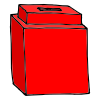 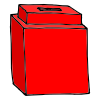 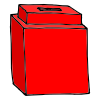 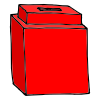 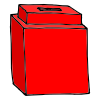 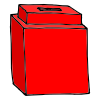 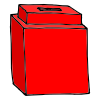 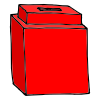 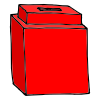 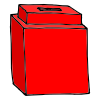 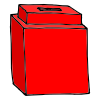 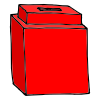 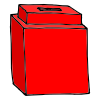 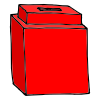 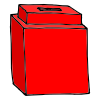 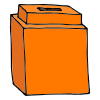 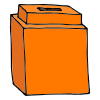 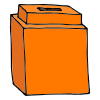 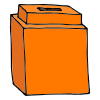 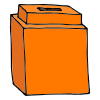 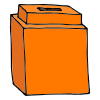 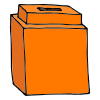 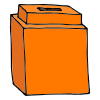 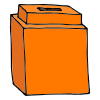 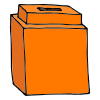 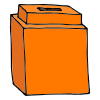 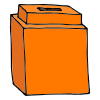 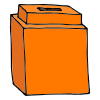 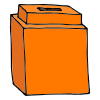 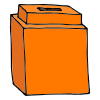 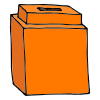 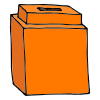 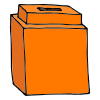 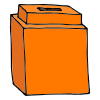 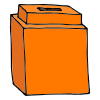 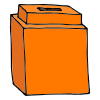 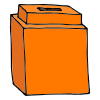 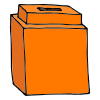 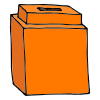 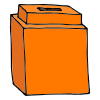 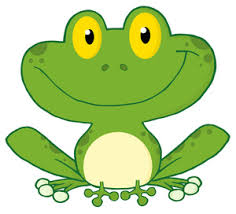 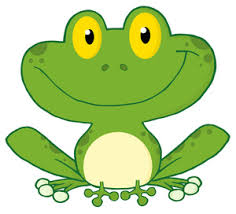 Module 3, Lesson 4
Add other cubes to make the rest of your number stairs!
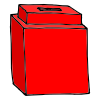 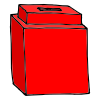 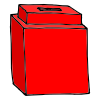 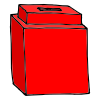 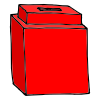 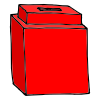 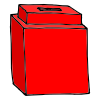 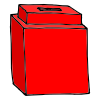 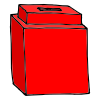 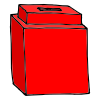 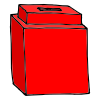 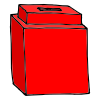 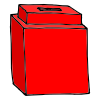 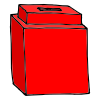 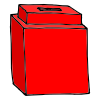 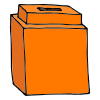 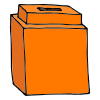 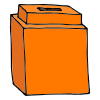 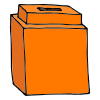 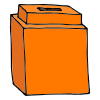 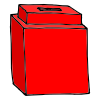 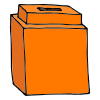 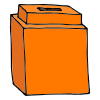 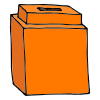 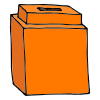 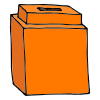 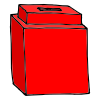 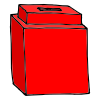 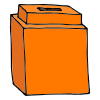 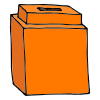 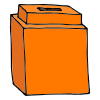 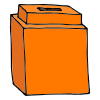 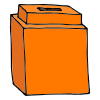 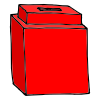 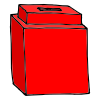 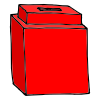 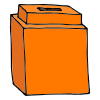 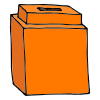 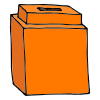 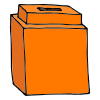 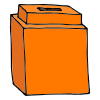 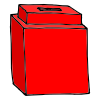 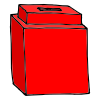 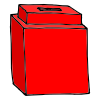 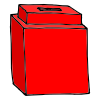 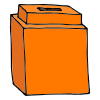 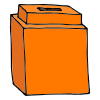 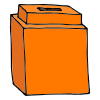 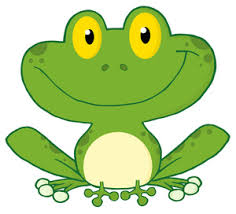 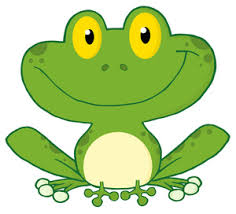 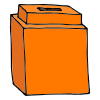 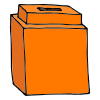 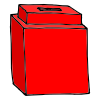 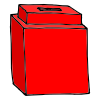 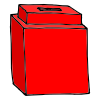 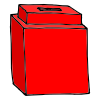 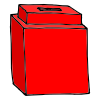 Module 3, Lesson 4
What do you notice about the number stairs?  Let’s count to make sure we aren’t missing any!
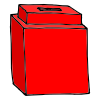 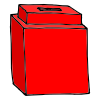 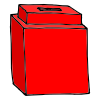 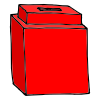 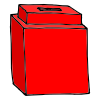 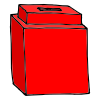 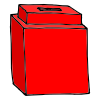 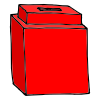 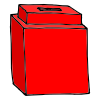 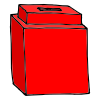 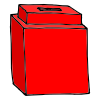 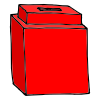 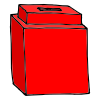 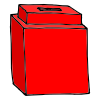 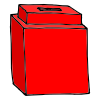 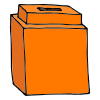 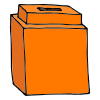 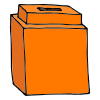 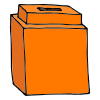 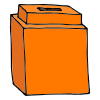 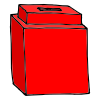 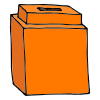 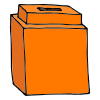 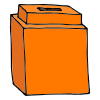 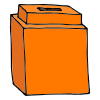 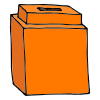 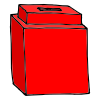 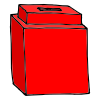 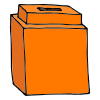 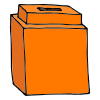 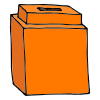 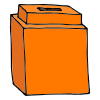 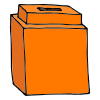 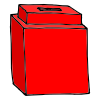 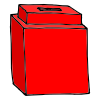 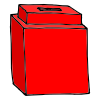 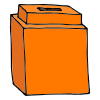 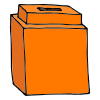 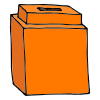 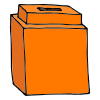 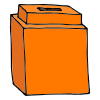 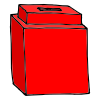 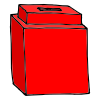 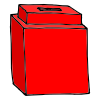 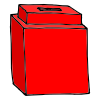 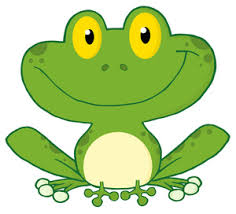 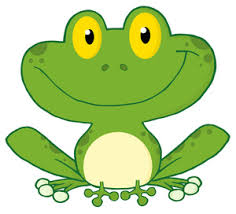 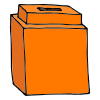 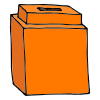 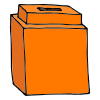 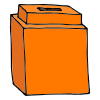 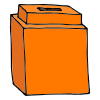 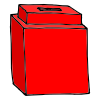 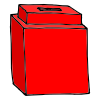 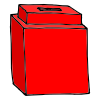 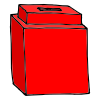 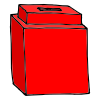 Module 3, Lesson 4
Now, mix them all up!
Can you find your 5-stick?
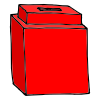 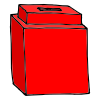 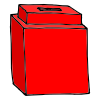 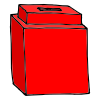 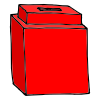 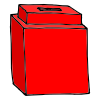 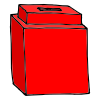 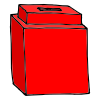 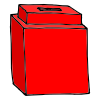 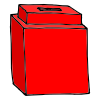 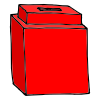 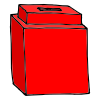 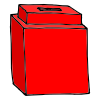 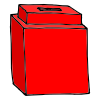 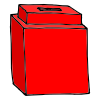 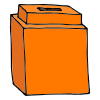 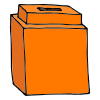 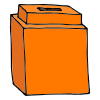 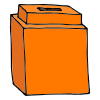 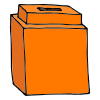 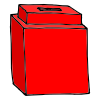 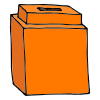 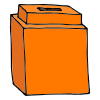 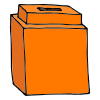 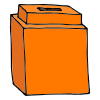 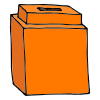 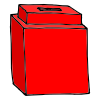 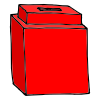 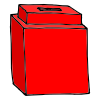 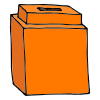 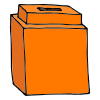 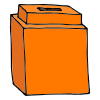 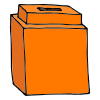 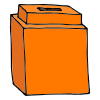 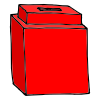 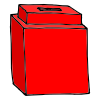 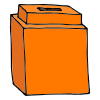 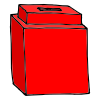 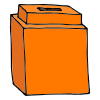 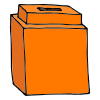 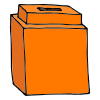 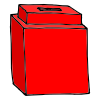 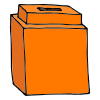 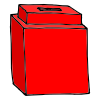 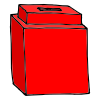 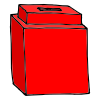 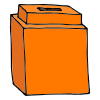 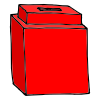 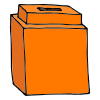 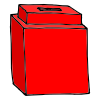 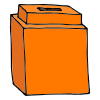 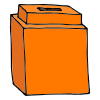 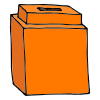 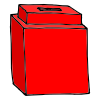 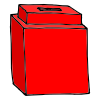 Module 3, Lesson 4
Let’s compare with your 5-stick! Use this work mat to organize the rest of your stairs.  Is this stick shorter than or longer than my 5-stick?
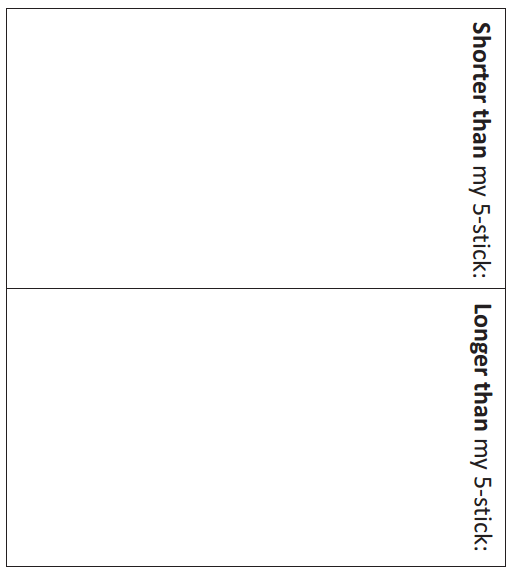 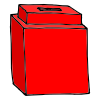 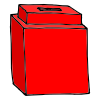 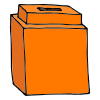 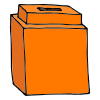 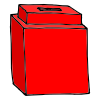 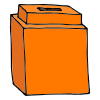 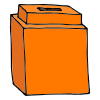 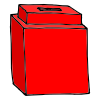 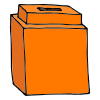 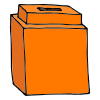 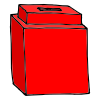 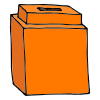 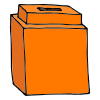 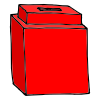 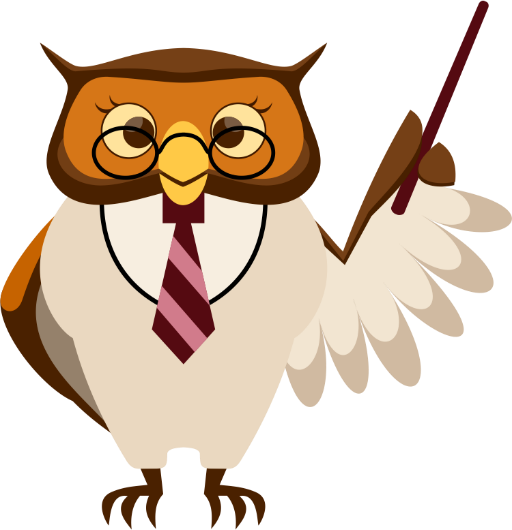 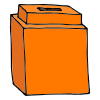 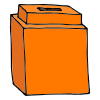 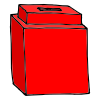 Module 3, Lesson 4
How about this one?  Is it shorter than or longer than my 5-stick?
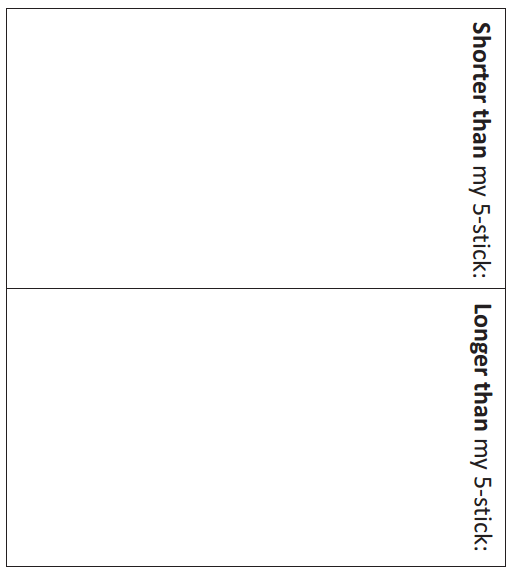 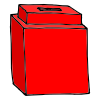 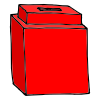 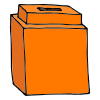 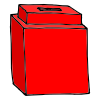 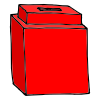 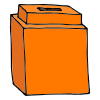 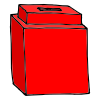 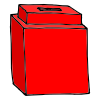 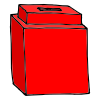 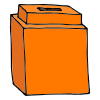 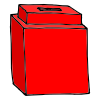 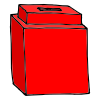 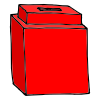 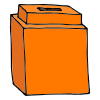 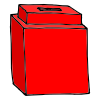 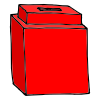 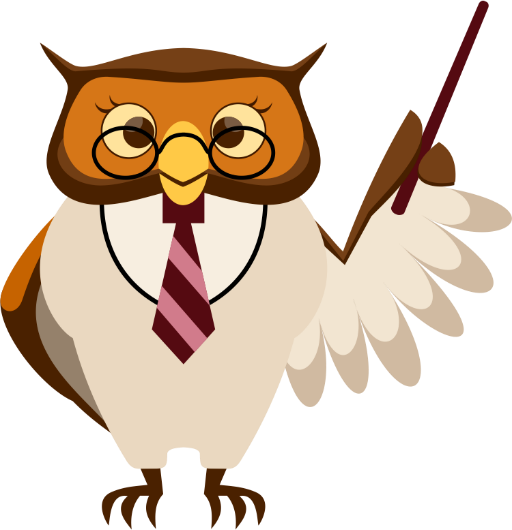 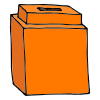 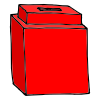 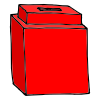 Module 3, Lesson 4
Take all of the sticks off your mat and mix them up again on your desk.  Find your 5-stick.  Let’s see how long it takes you to measure and sort all of your sticks onto your work mat.  Ready?
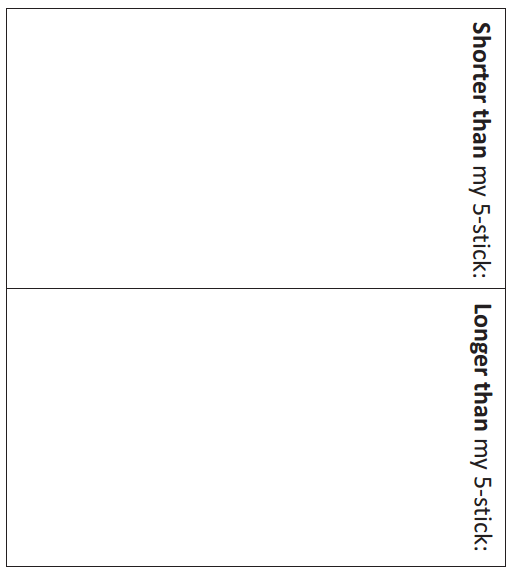 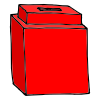 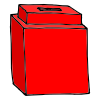 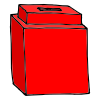 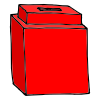 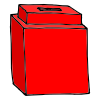 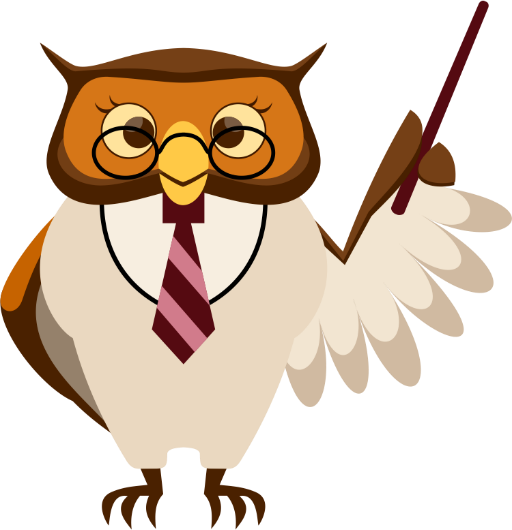 Module 3, Lesson 4
Take a minute to look at your work mat with your partner.  Talk about what you notice about the sticks that you sorted.
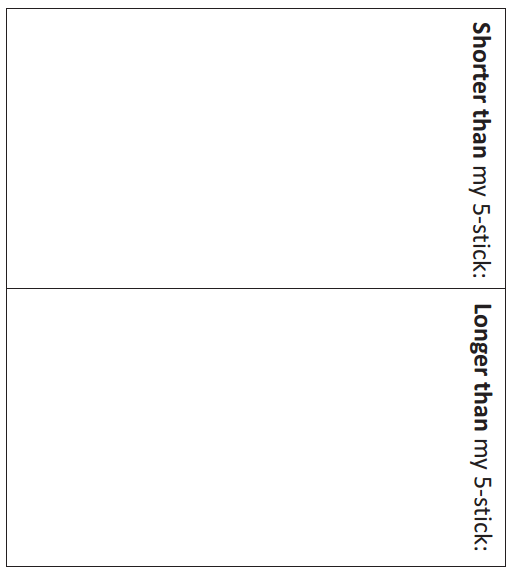 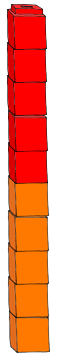 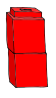 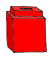 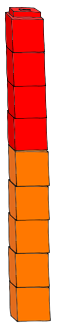 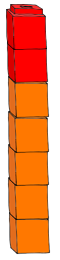 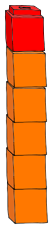 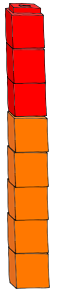 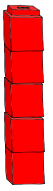 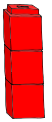 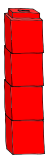 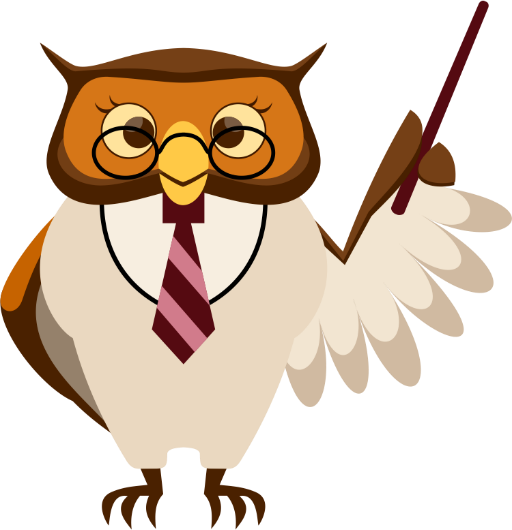 Module 3, Lesson 4
My ______ stick is shorter than my ______ stick.
My ______ stick is longer than my ______ stick.
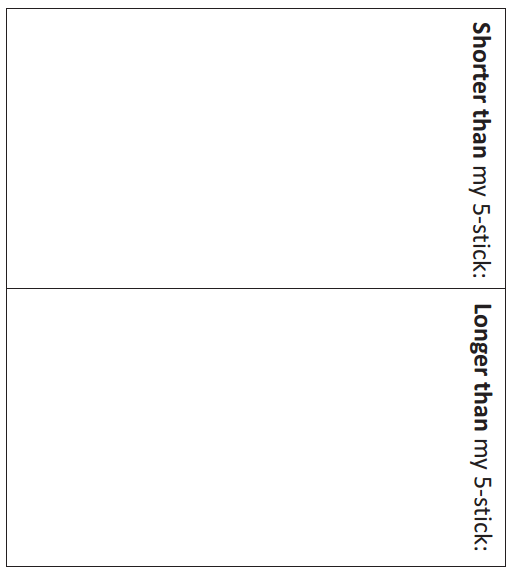 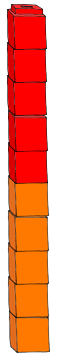 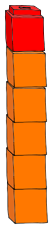 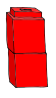 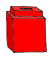 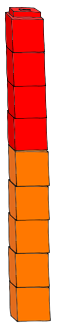 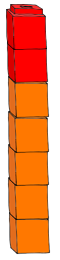 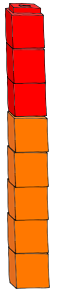 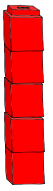 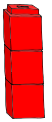 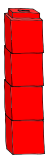 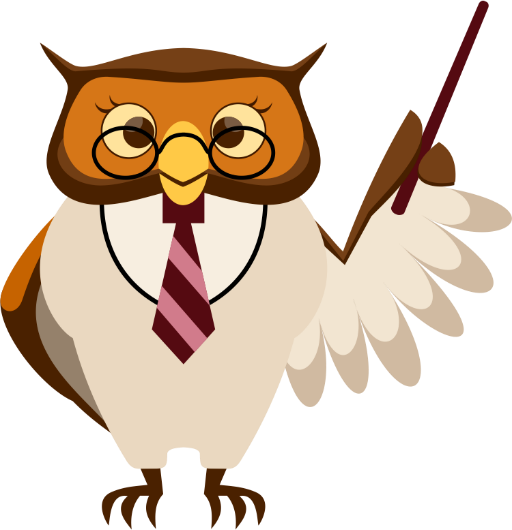 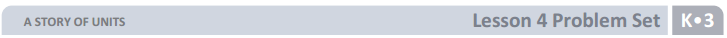 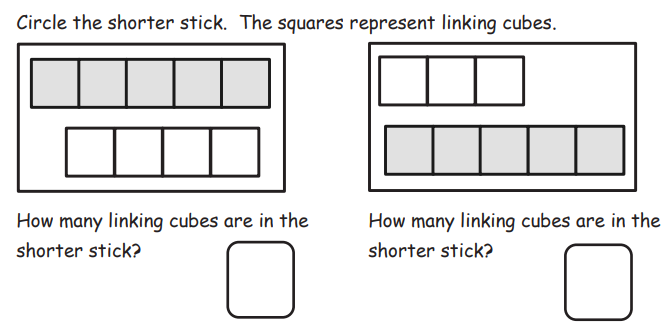 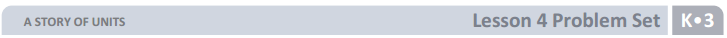 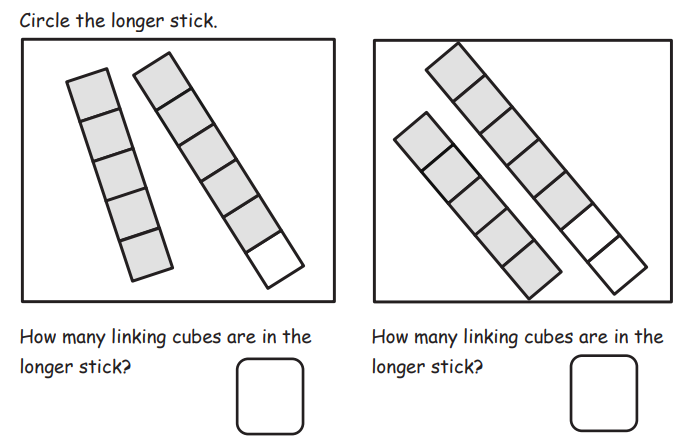 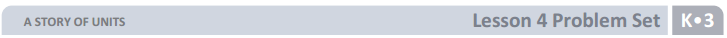 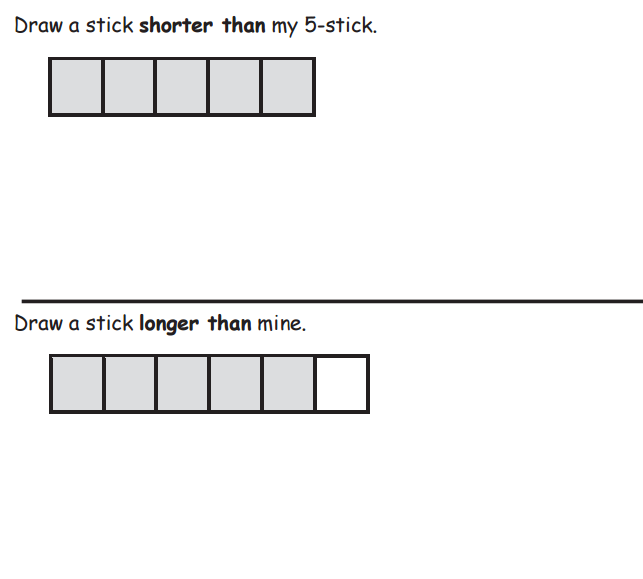 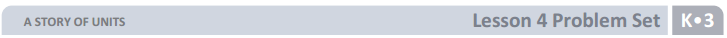 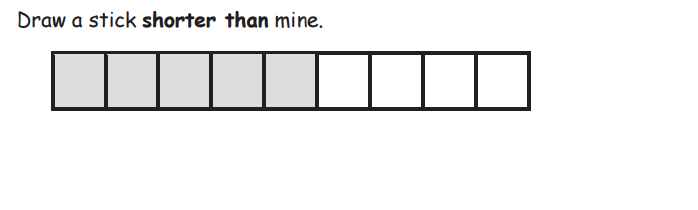 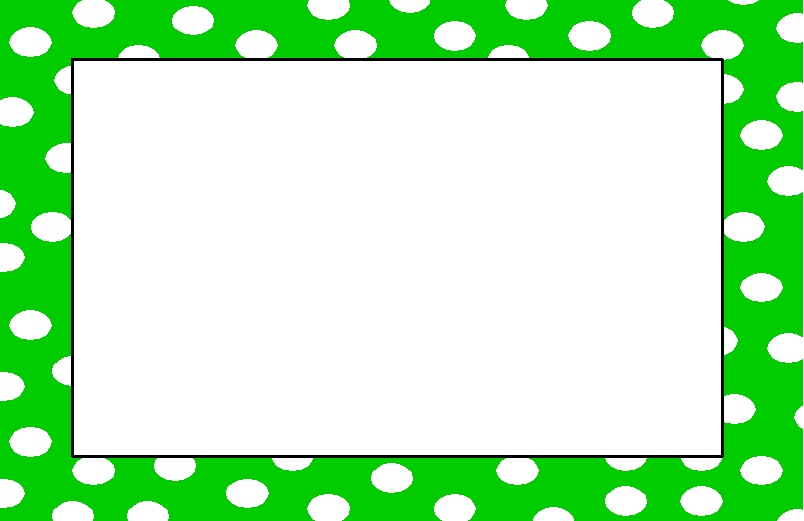 Debrief
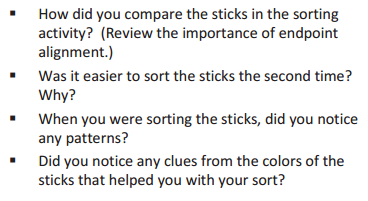 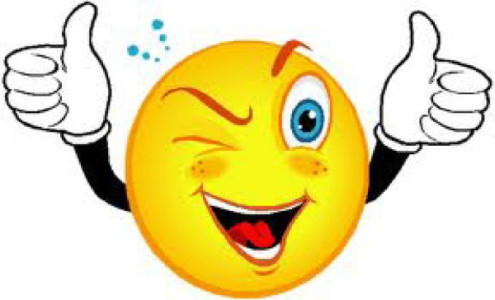 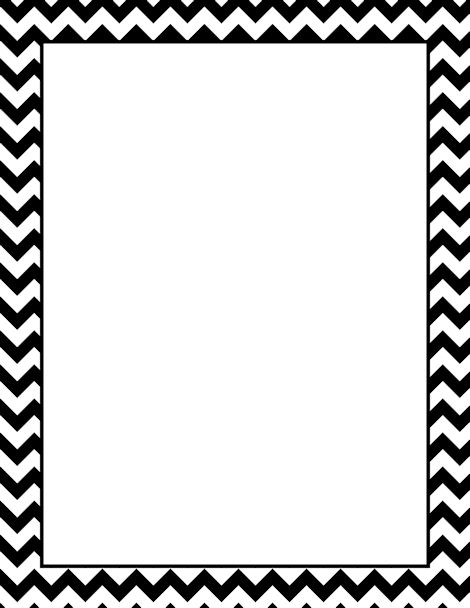 Lesson 5


I can determine which linking cube stick is longer than or shorter than the other.
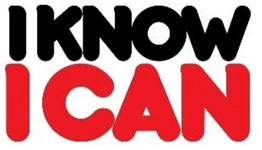 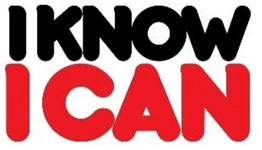 MATH
the numeral song - YouTube
Get dry erase boards
Get markers/erasers
At carpet, play video
Students write numbers
5. repeat
the numeral song - YouTube
Get dry erase boards
Get markers/erasers
At carpet, play video
Students write numbers
5. repeat
Chapter 11: Measurement
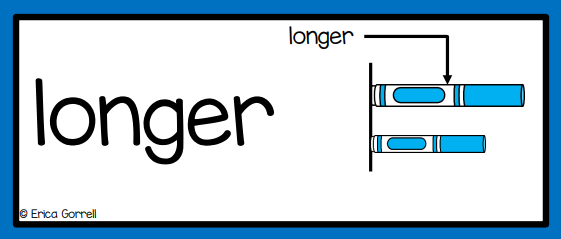 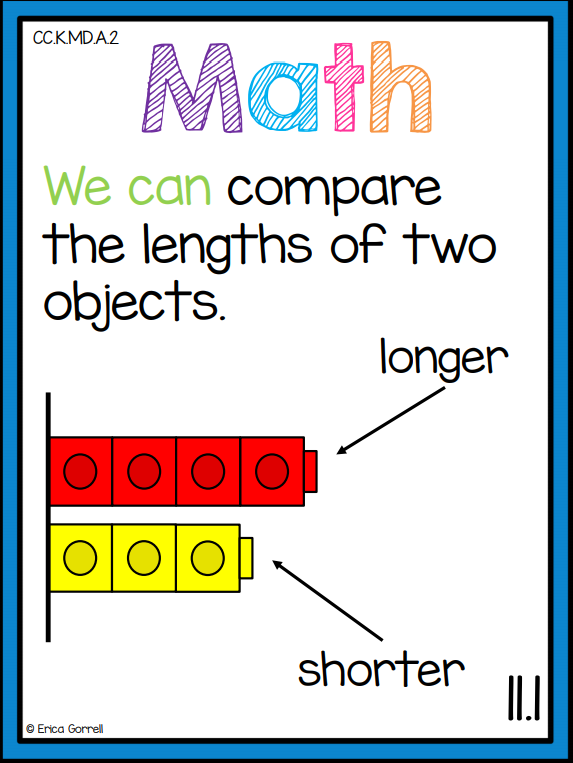 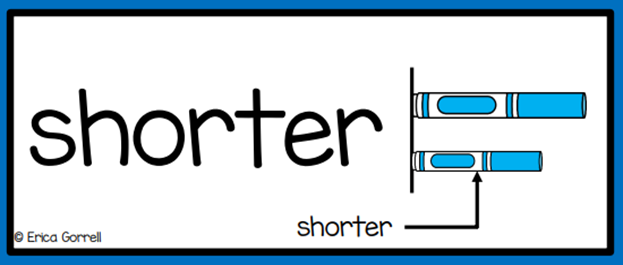 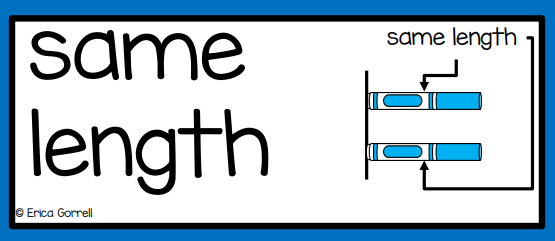 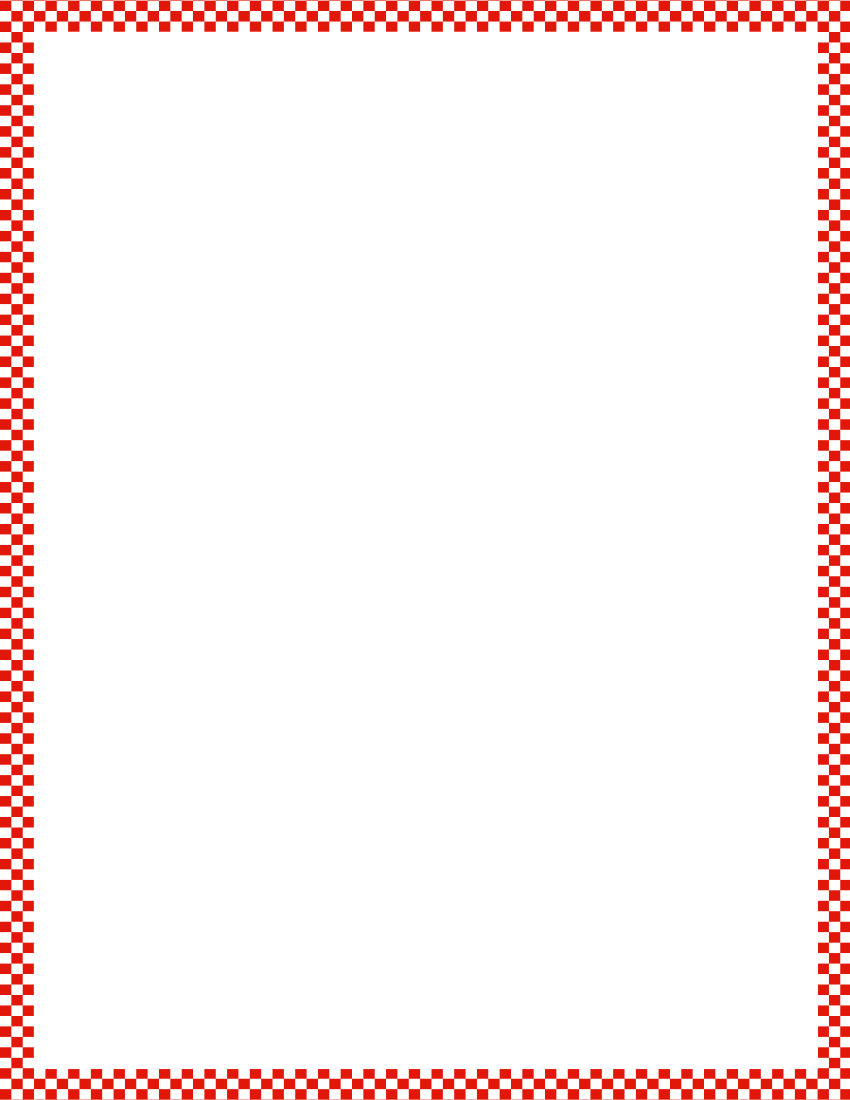 Module 3, Lesson 5
Fluency
Show Me Longer and Shorter
Let’s use our hands to show longer and shorter.  For longer, we’ll do this (extend hands side to side).  For shorter, we’ll do this (hold hands closer together).  Let’s practice.  Show me longer.  Show me shorter.  (Mix it up and quicken the pace.)
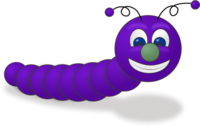 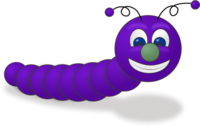 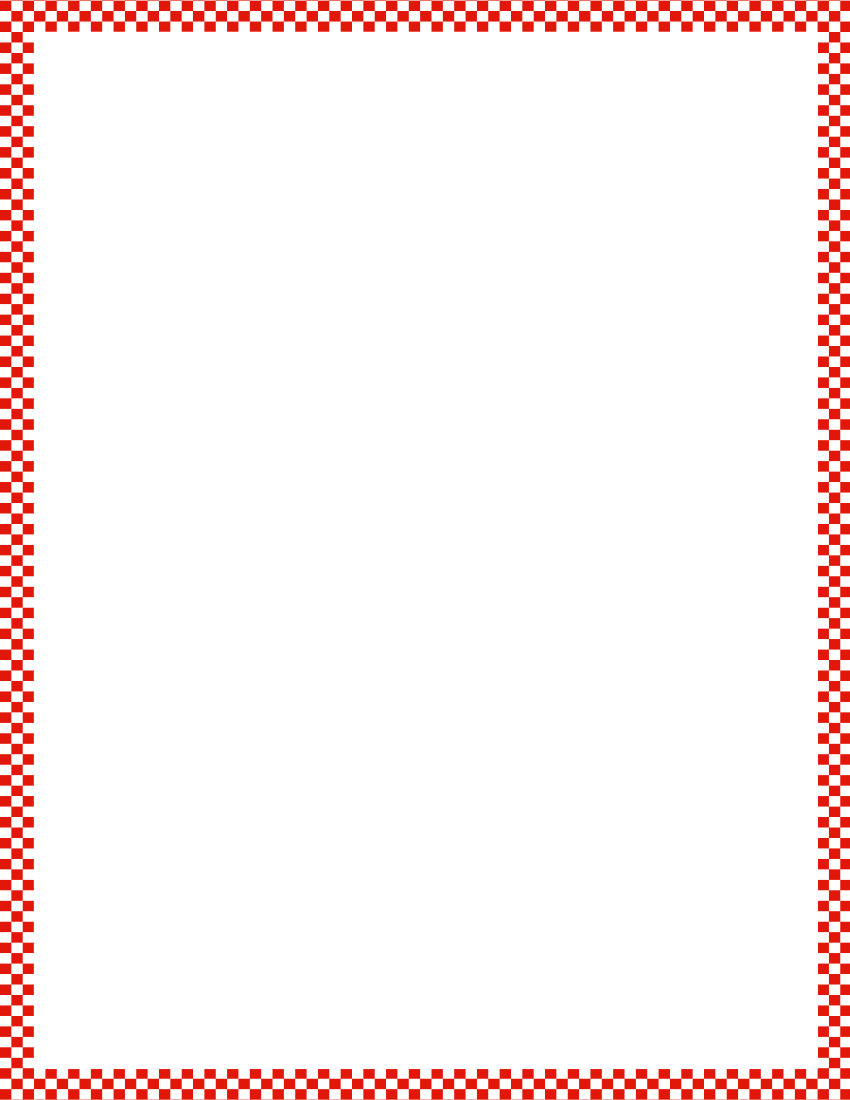 Module 3, Lesson 5
Fluency
Show Me Longer and Shorter
Look at the buses.  Is the green bus shorter or longer?  Show me the gesture for longer if you think it’s longer.  Show me the gesture for shorter if you think it’s shorter.
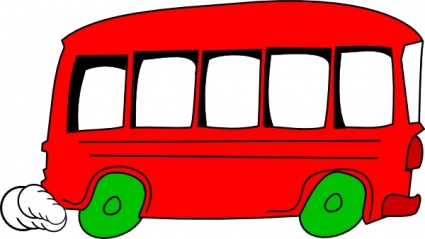 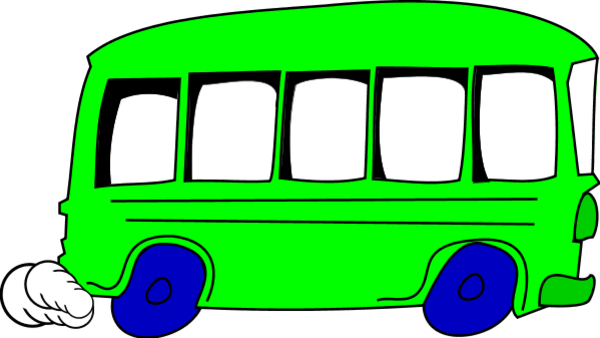 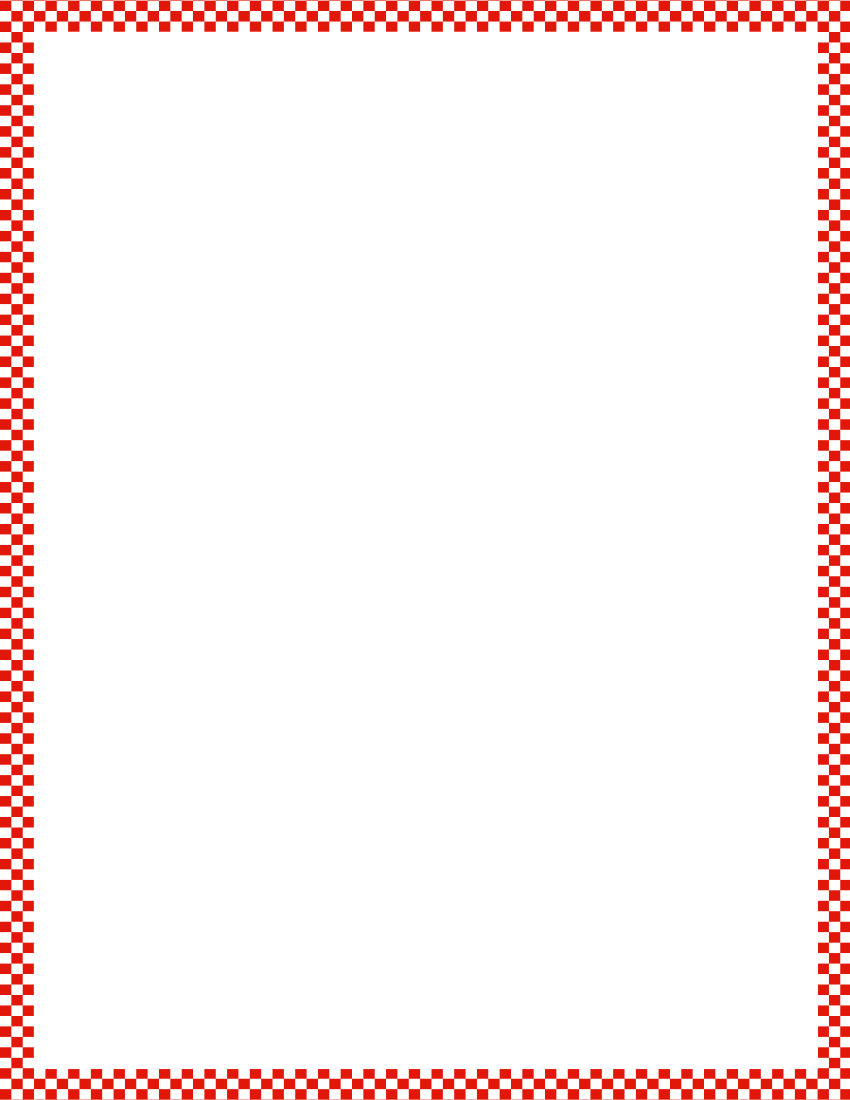 Module 3, Lesson 5
Fluency
Show Me Longer and Shorter
Look at the car and truck.  Is the truck shorter or longer?  Show me the gesture for longer if you think it’s longer.  Show me the gesture for shorter if you think it’s shorter.
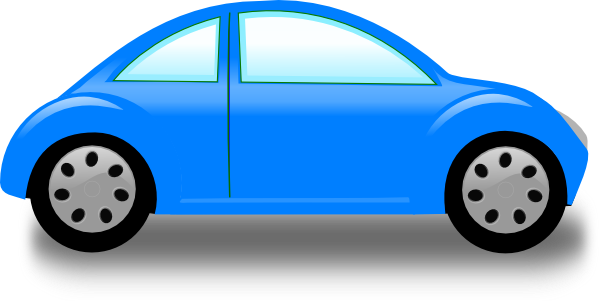 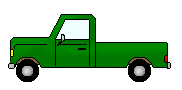 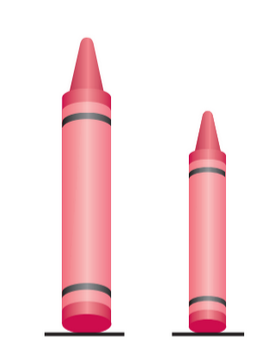 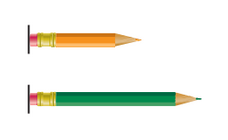 Application Problem
Module 3, Lesson 5
Write your name so that one letter is in each box.  Begin with the box above the star.  Don’t skip any boxes!





You made a name train!  Compare your train to that of your partner.            What do you notice?  Which train has more letter passengers?
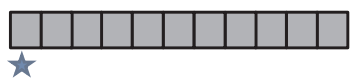 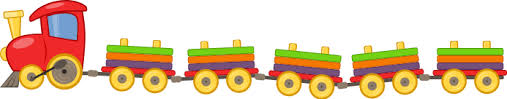 Module 3, Lesson 5
Find your 5-stick and hold it up.  How many?
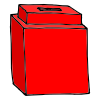 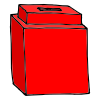 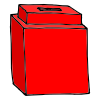 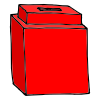 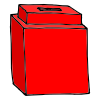 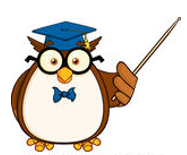 Module 3, Lesson 5
Now, find your 2-stick and compare it to your 5-stick.  What do you notice?
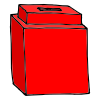 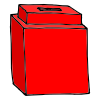 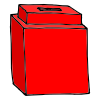 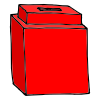 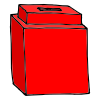 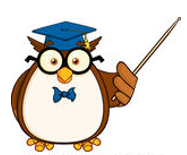 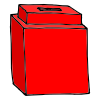 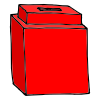 Module 3, Lesson 5
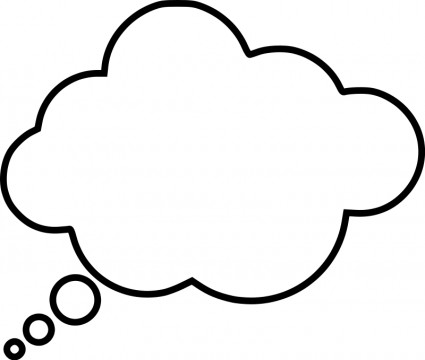 My 2 is shorter than my 5.  My 5 is longer than my 2.
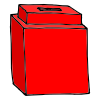 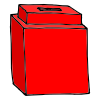 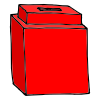 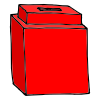 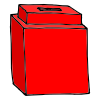 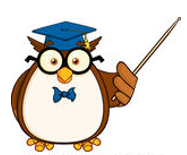 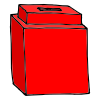 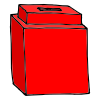 Module 3, Lesson 5
Now, find your 5 and your 4.  Compare the sticks.  What do you notice?
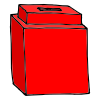 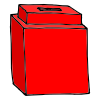 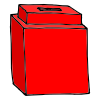 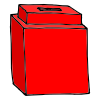 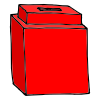 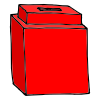 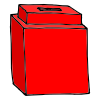 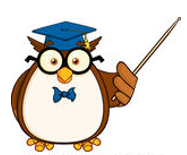 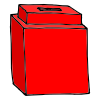 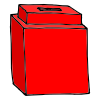 Module 3, Lesson 5
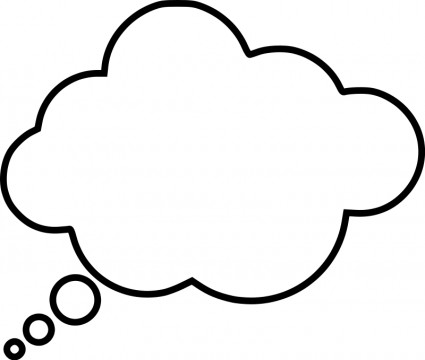 My 4 is shorter than my 5.  My 5 is longer than my 4.
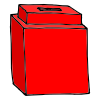 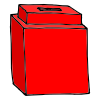 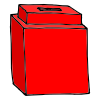 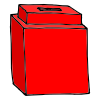 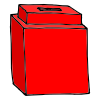 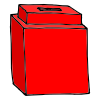 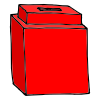 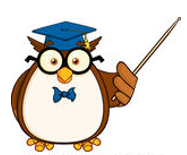 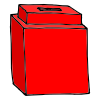 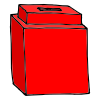 Module 3, Lesson 5
Now, find your 5 and your 7.  Compare the sticks.  What do you notice?
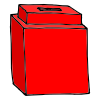 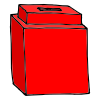 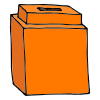 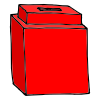 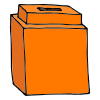 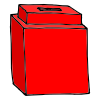 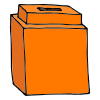 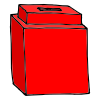 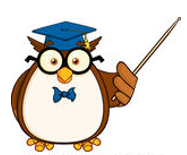 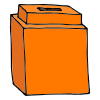 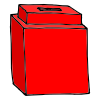 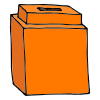 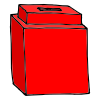 Module 3, Lesson 5
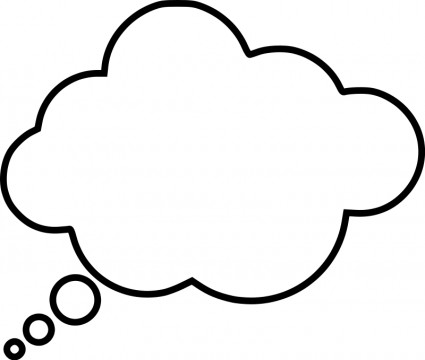 My 7 is longer than my 5.  My 5 is shorter than my 7.
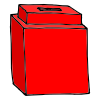 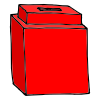 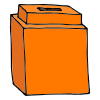 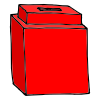 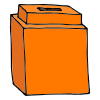 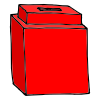 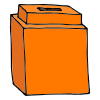 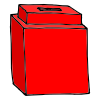 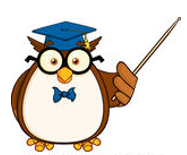 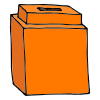 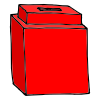 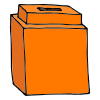 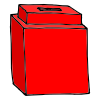 Module 3, Lesson 5
Now, find your 5 and your 9.  Compare the sticks.  What do you notice?
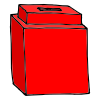 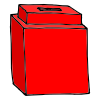 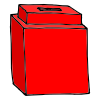 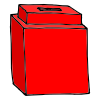 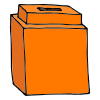 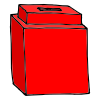 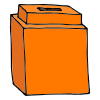 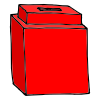 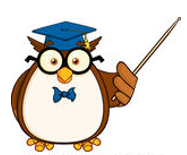 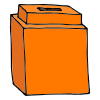 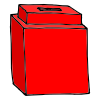 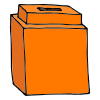 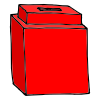 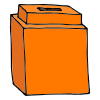 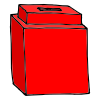 Module 3, Lesson 5
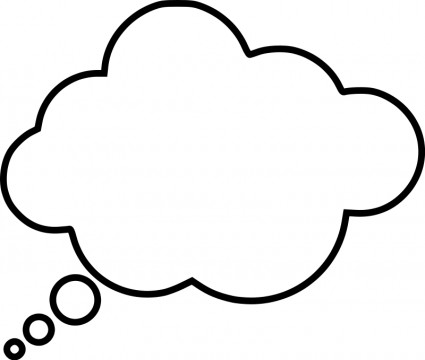 My 9 is longer than my 5.  My 5 is shorter than my 9.
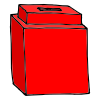 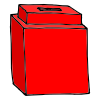 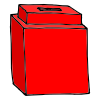 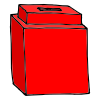 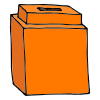 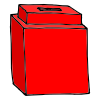 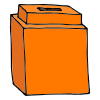 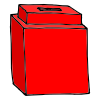 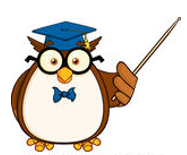 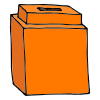 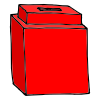 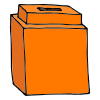 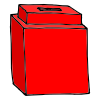 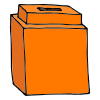 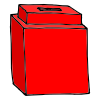 Module 3, Lesson 5
Do you see a stick that is shorter than the 1?  Do you see a stick that is longer than the 10?
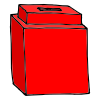 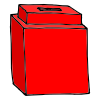 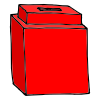 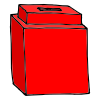 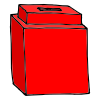 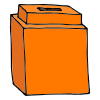 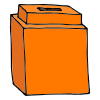 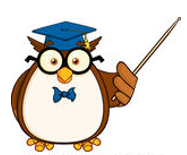 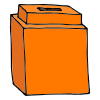 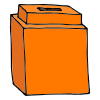 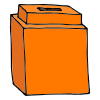 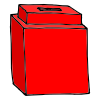 Module 3, Lesson 5
Mix up all of your sticks on your desk.  Now, you will play a game with your partner.  One of you will close your eyes and choose two sticks.  When you open your eyes, quickly tell your partner which stick is longer than the other one and which stick is shorter than the other one.  Then, it will be your partner’s turn.
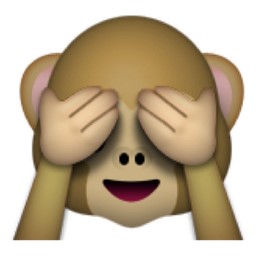 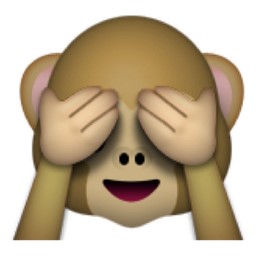 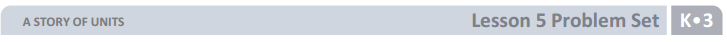 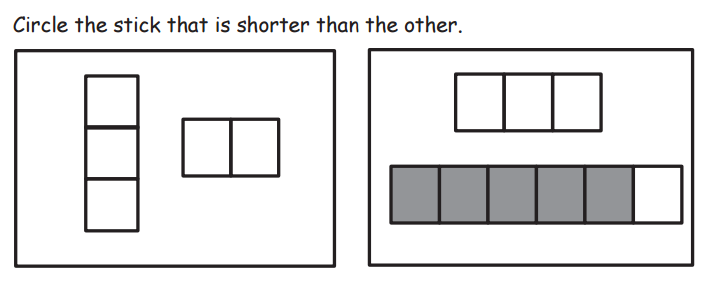 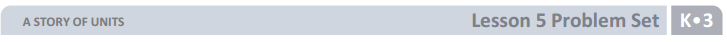 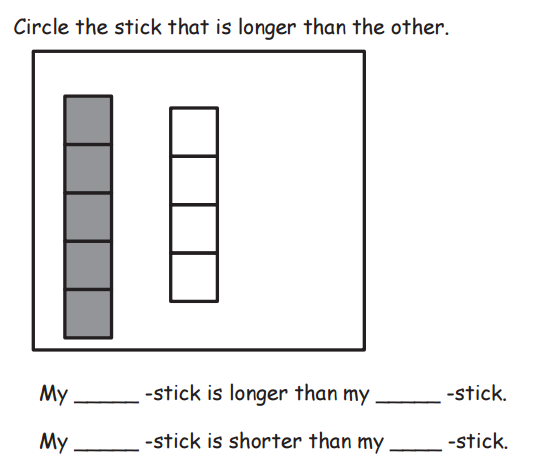 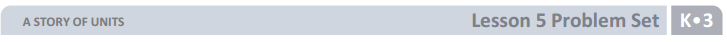 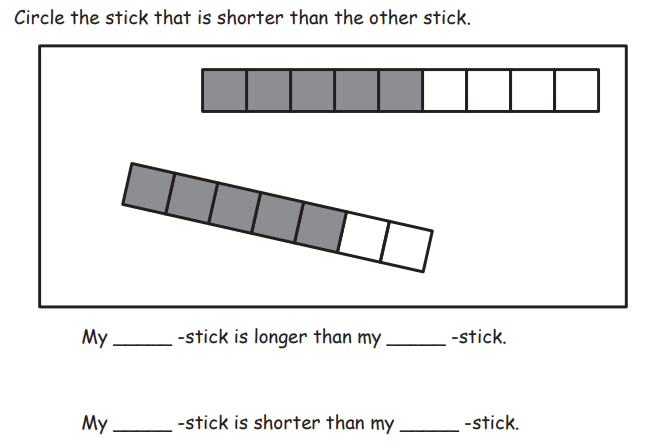 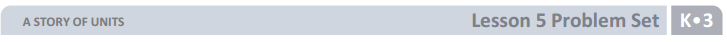 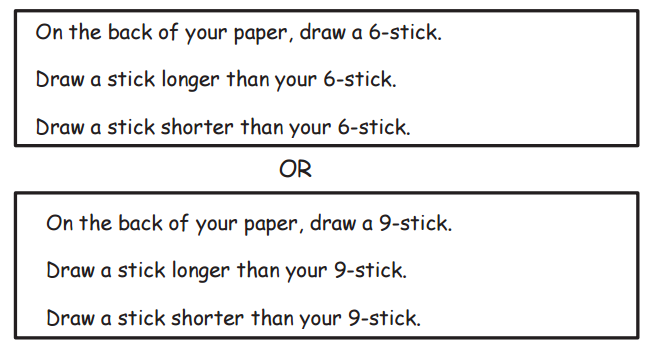 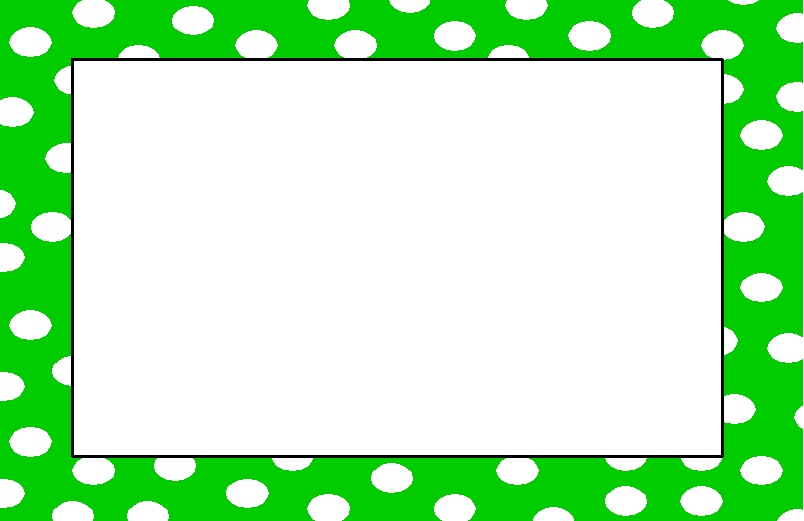 Debrief
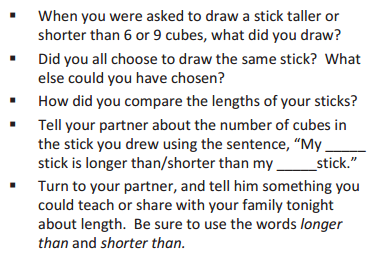 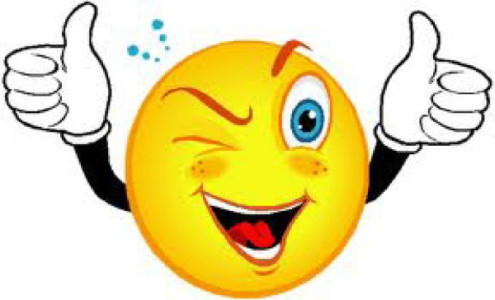 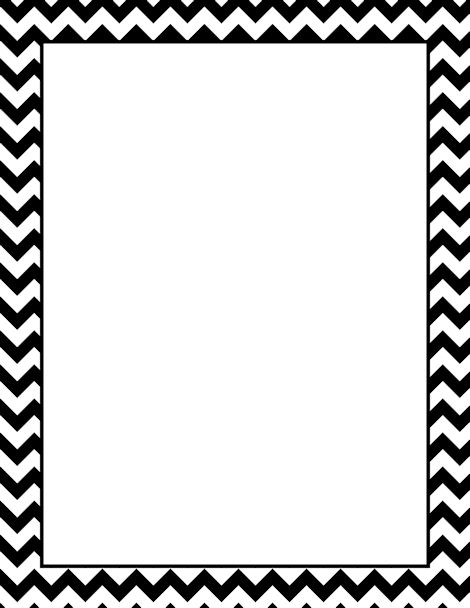 Lesson 6


I can compare the length of linking cube sticks to various objects.
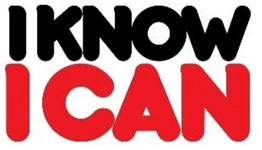 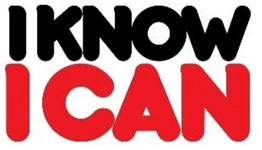 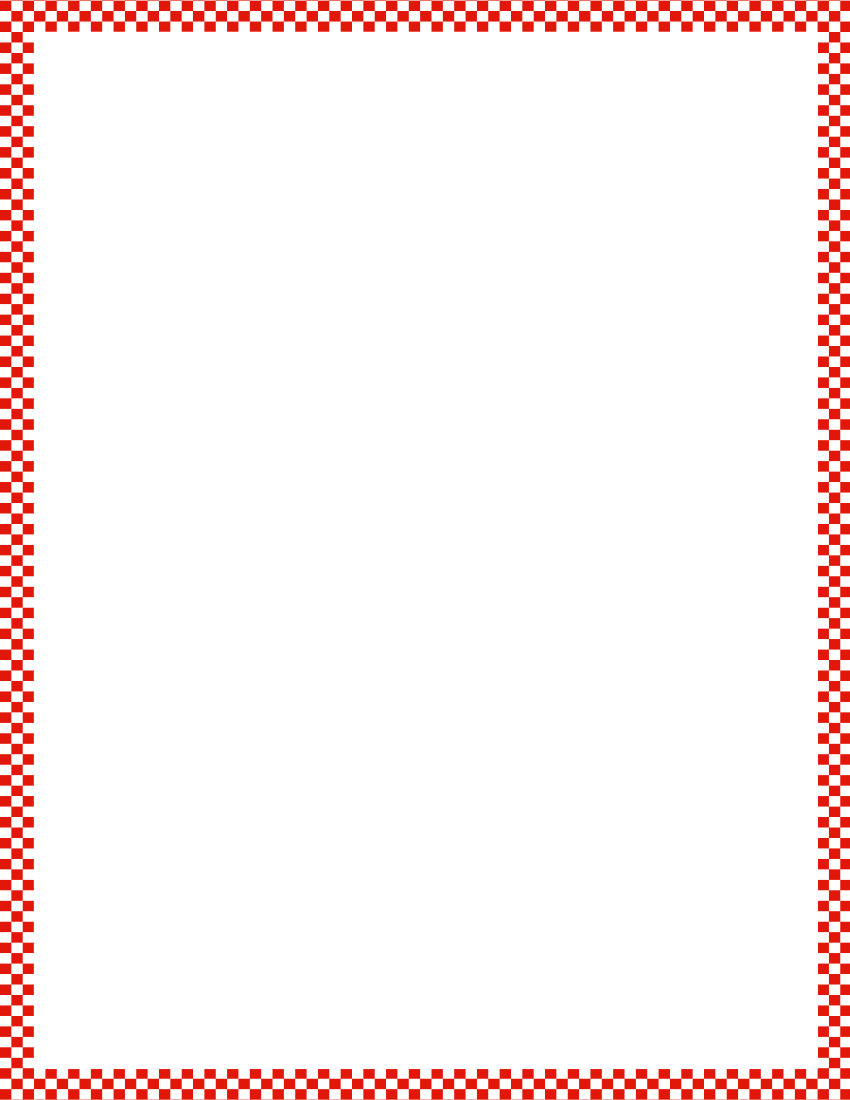 Module 3, Lesson 6
Fluency
Show Me Longer and Shorter
Let’s use our hands to show longer and shorter.  For longer, we’ll do this (extend hands side to side).  For shorter, we’ll do this (hold hands closer together).  Let’s practice.  Show me longer.  Show me shorter.  (Mix it up and quicken the pace.)
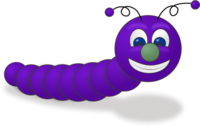 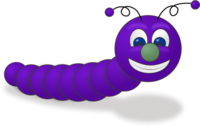 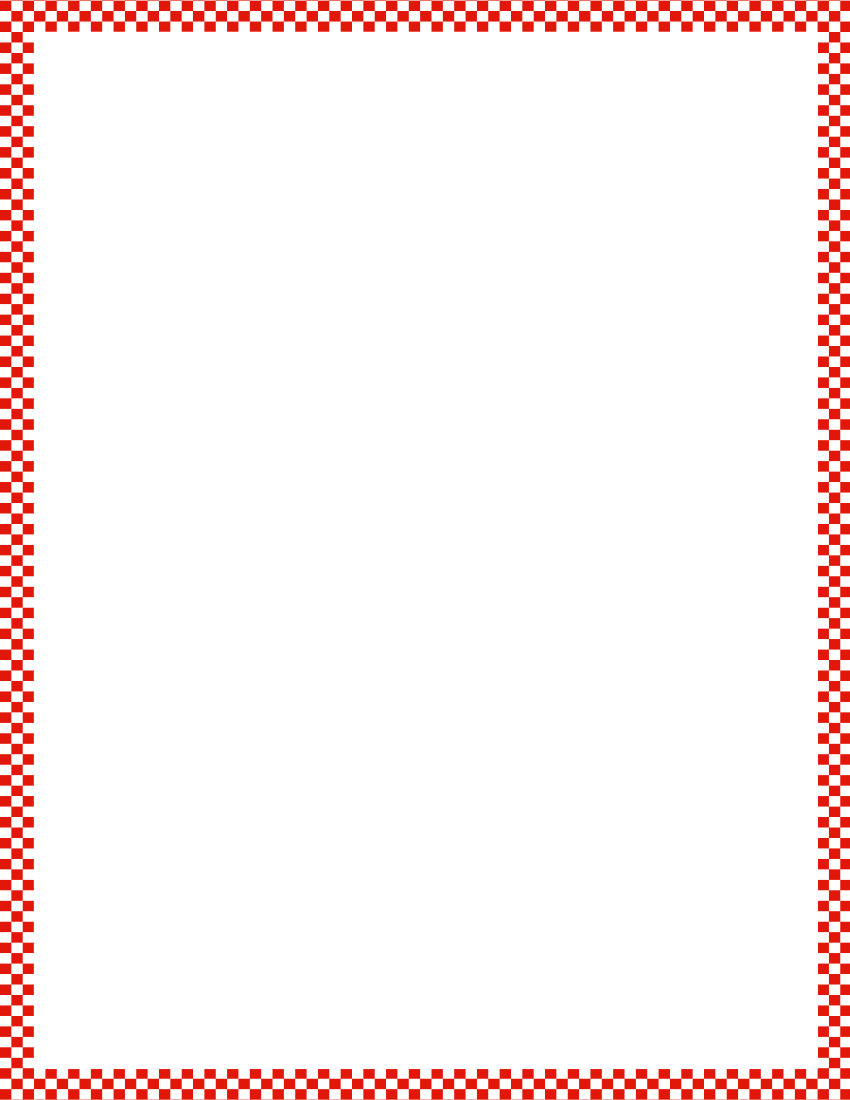 Module 3, Lesson 6
Fluency
Show Me Longer and Shorter
Look at the snakes.  Is the snake on top shorter or longer?  Show me the gesture for longer if you think it’s longer.  Show me the gesture for shorter if you think it’s shorter.
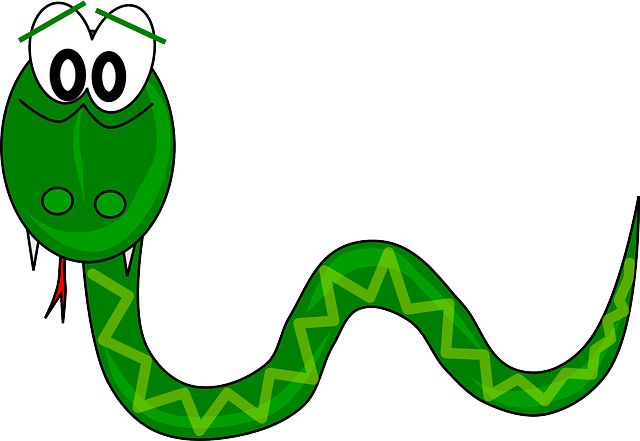 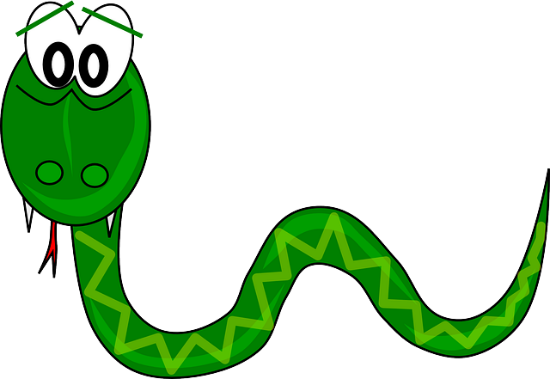 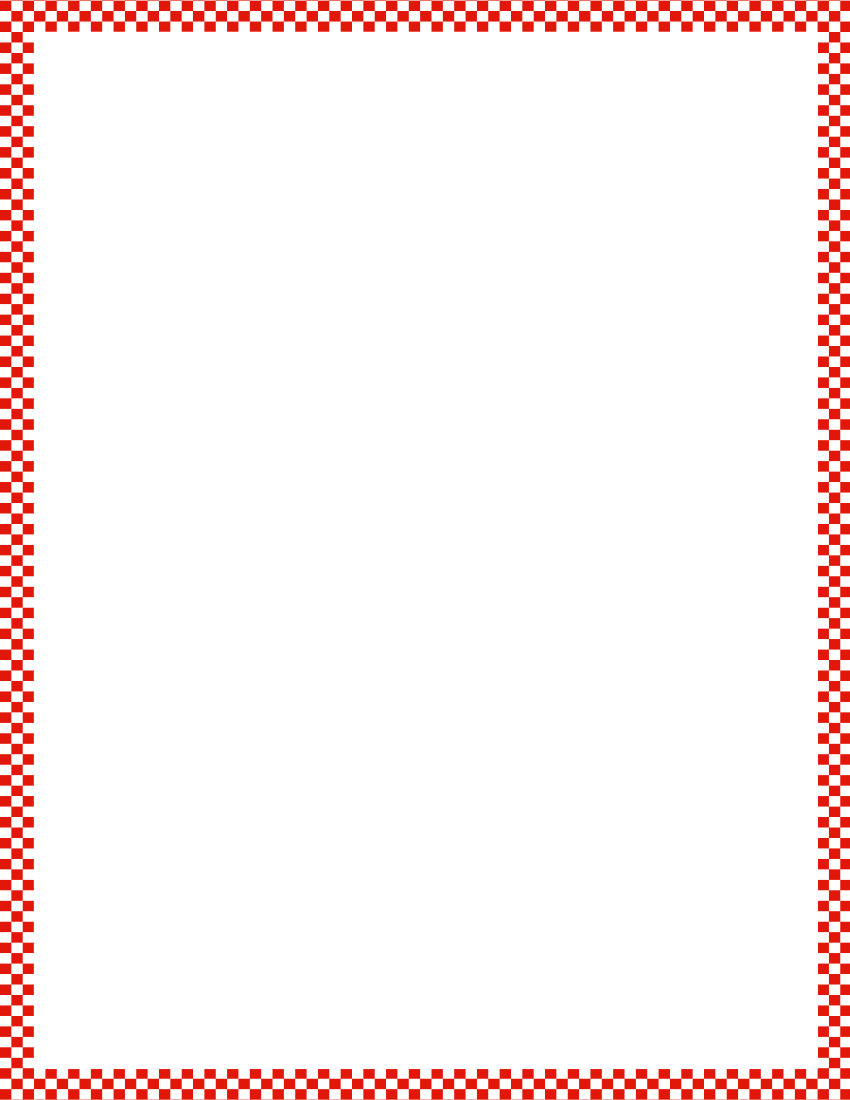 Module 3, Lesson 6
Fluency
Show Me Longer and Shorter
Look at the boy and girl’s hair.  It the boy’s hair longer or shorter?  Show me the gesture for longer if you think it’s longer.  Show me the gesture for shorter if you think it’s shorter.
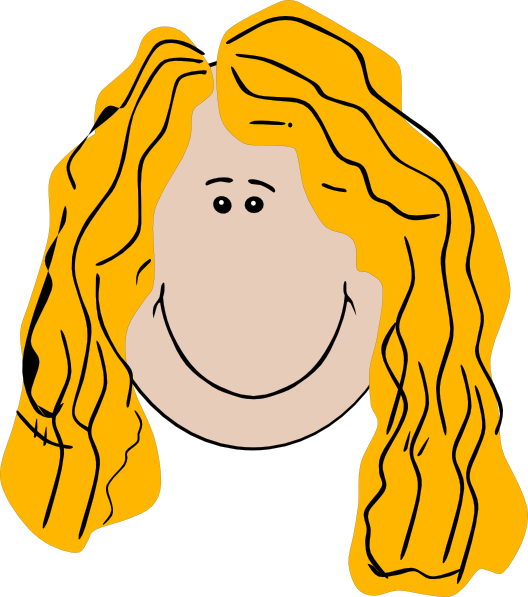 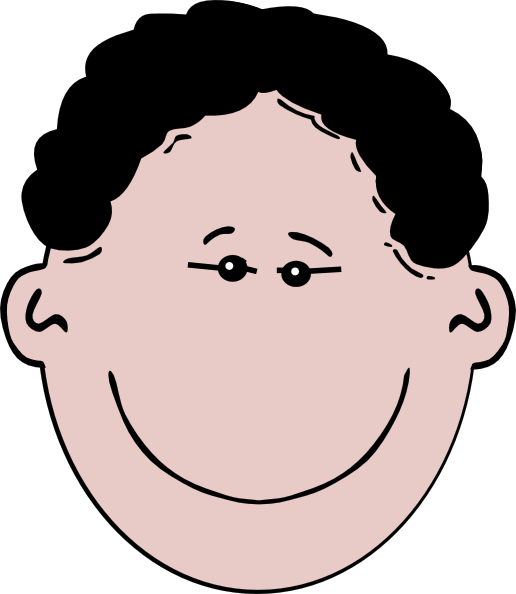 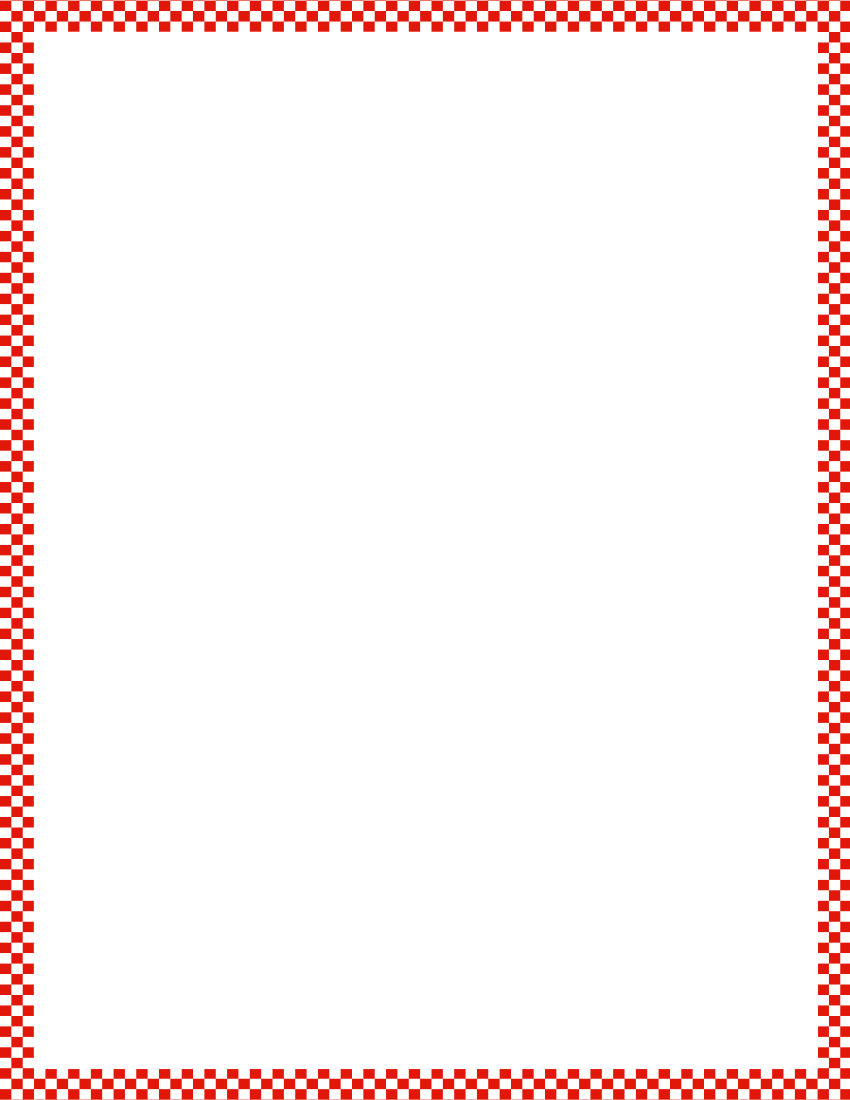 Module 3, Lesson 6
Fluency
Counting the Say Ten Way with the Rekenrek
We can count with the Rekenrek the same way we do our Say Ten push-ups.  How many do you see?
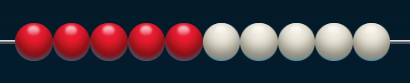 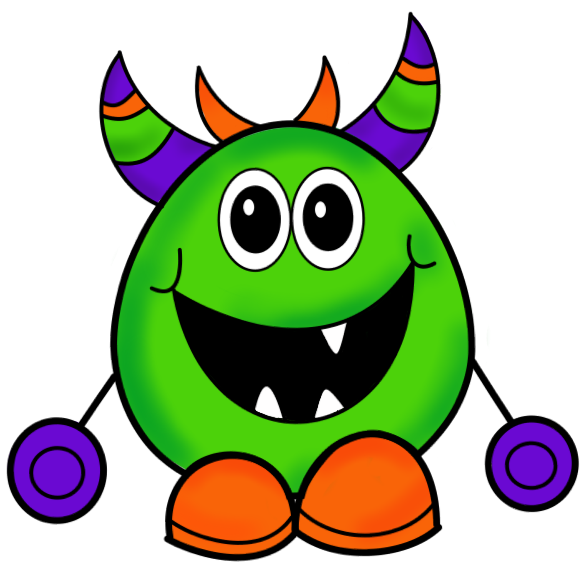 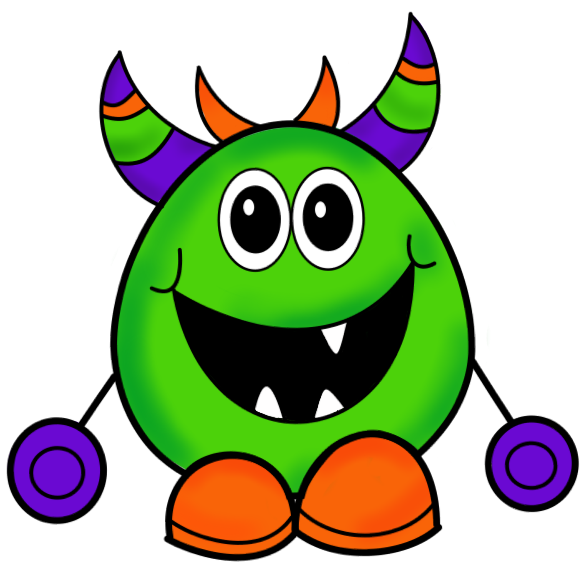 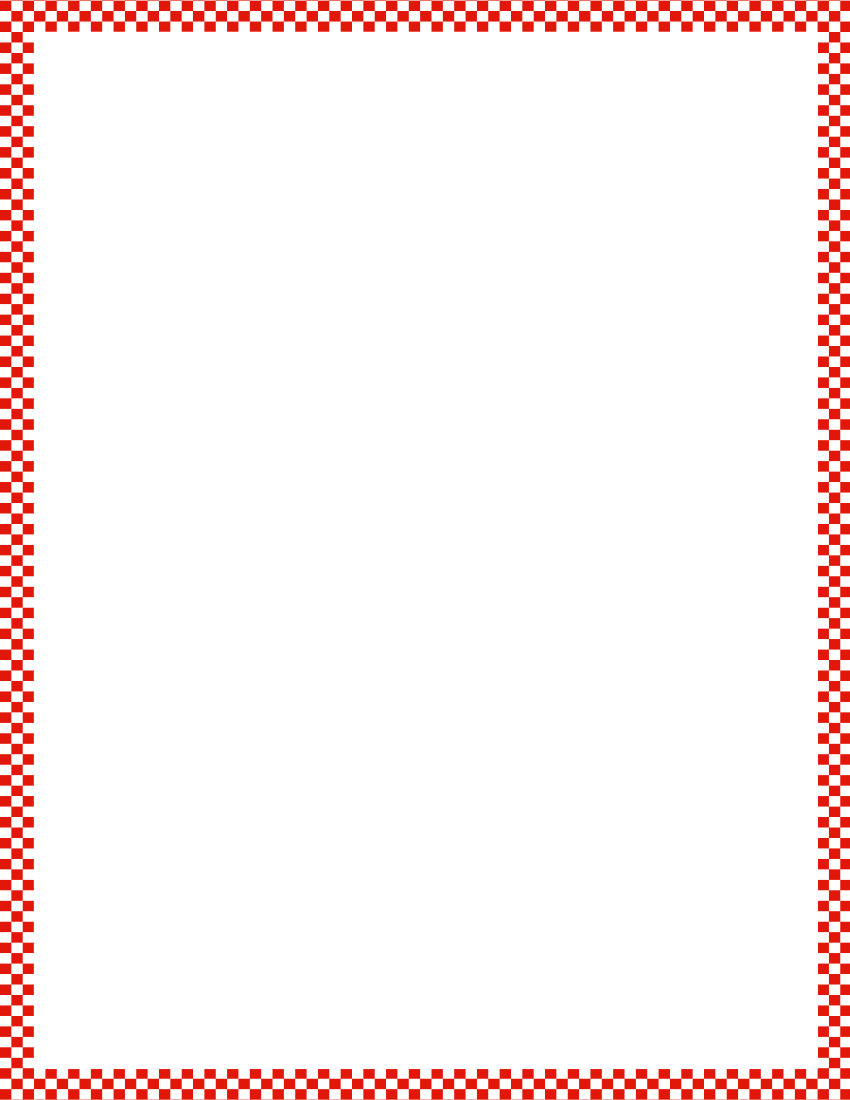 Module 3, Lesson 6
Fluency
Counting the Say Ten Way with the Rekenrek
Here’s 1 more.  That’s what ten 1 looks like on the Rekenrek.  How many dots do you see?
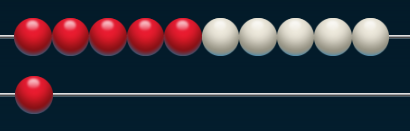 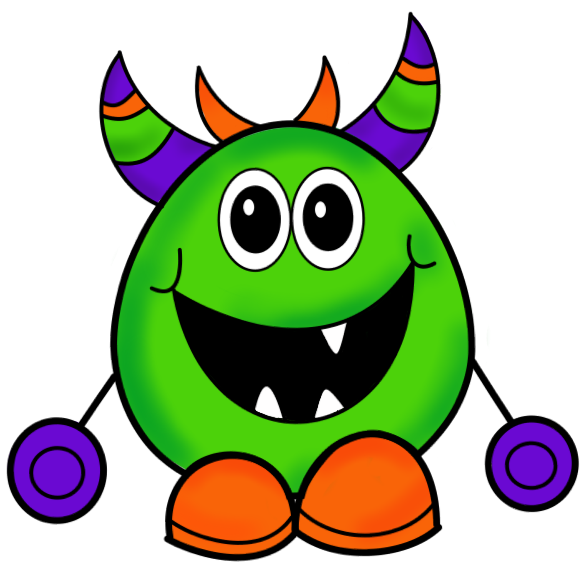 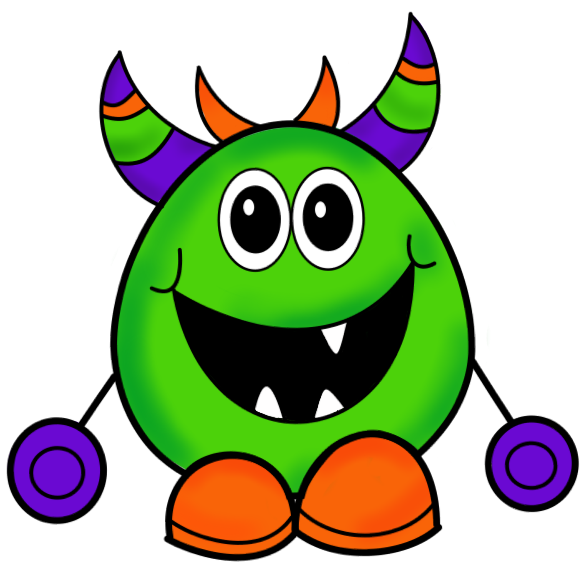 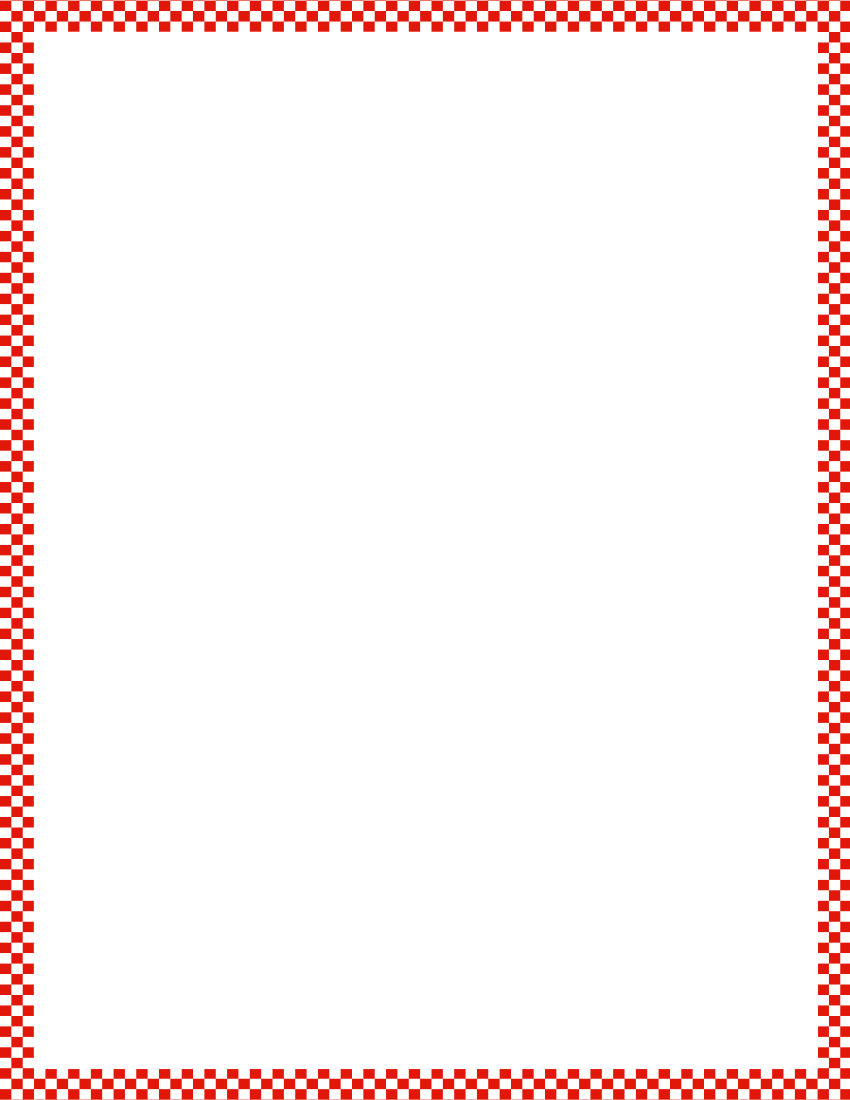 Module 3, Lesson 6
Fluency
Counting the Say Ten Way with the Rekenrek
How many do you see?
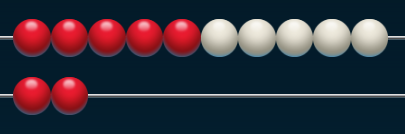 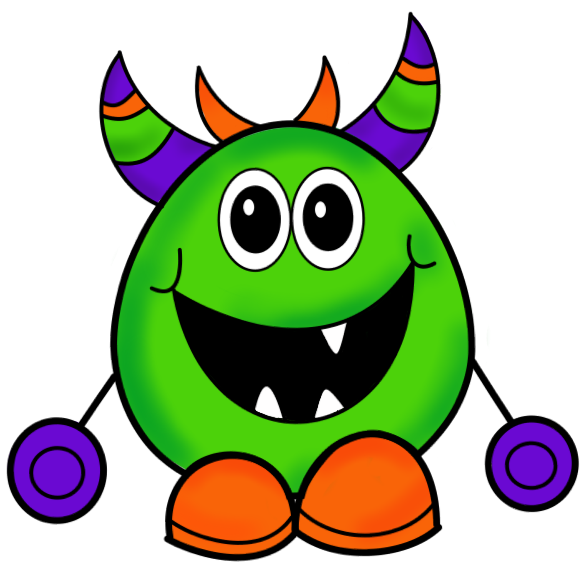 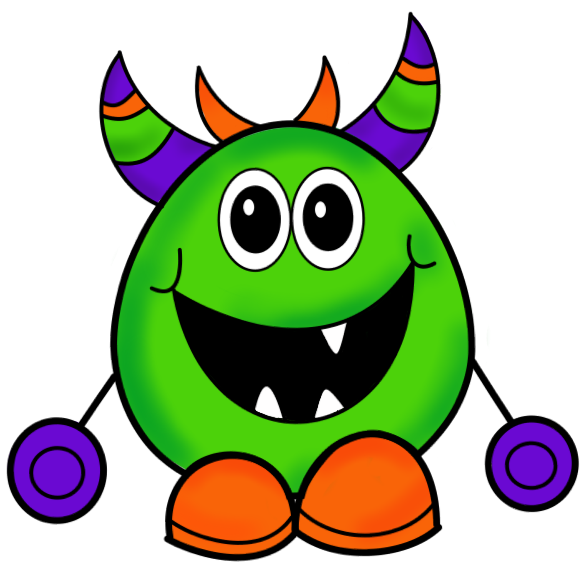 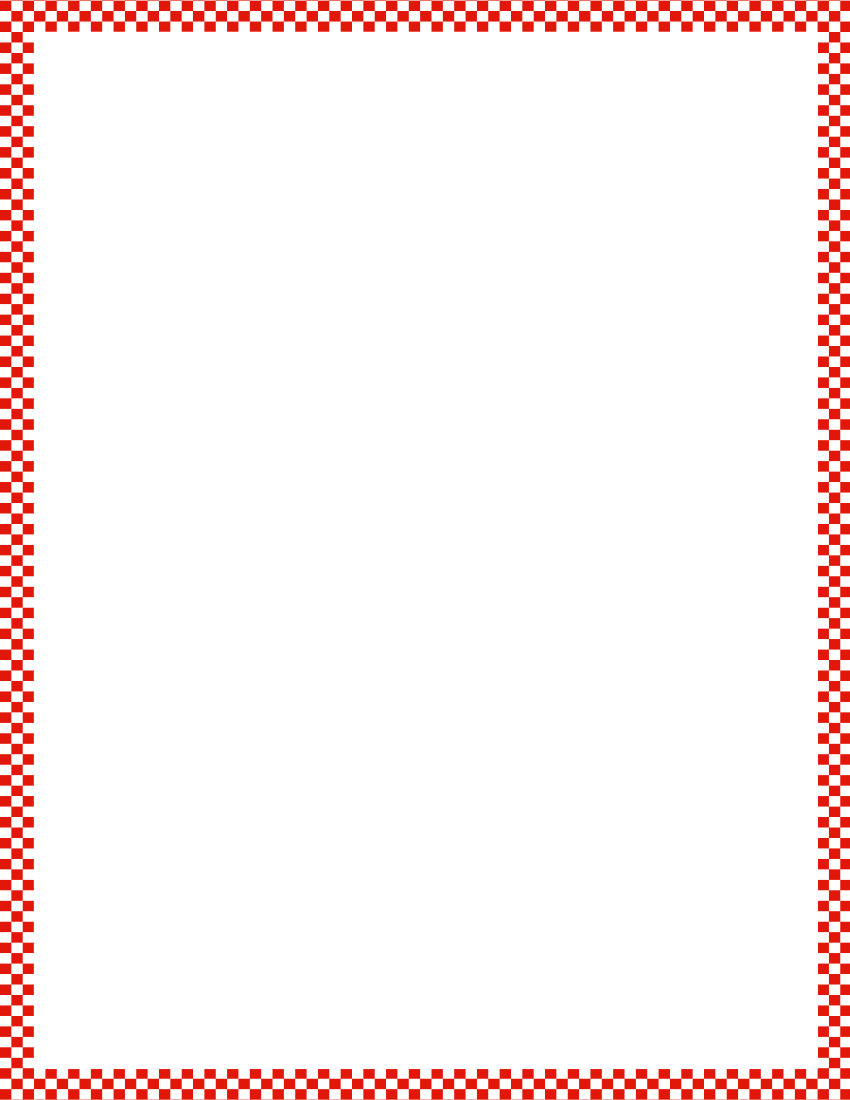 Module 3, Lesson 6
Fluency
Counting the Say Ten Way with the Rekenrek
How many do you see?
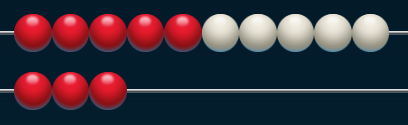 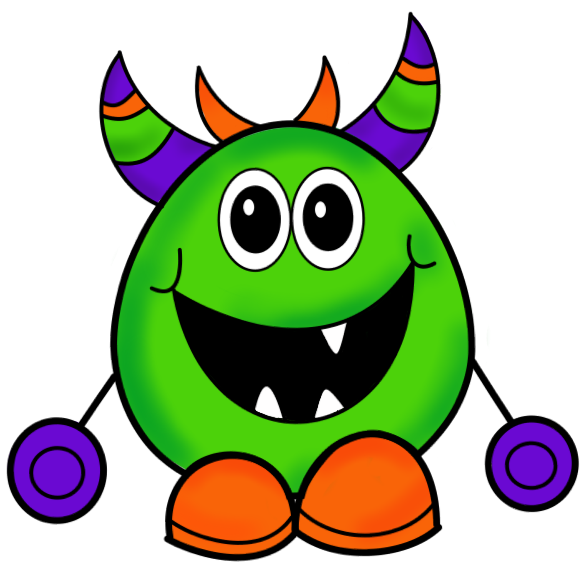 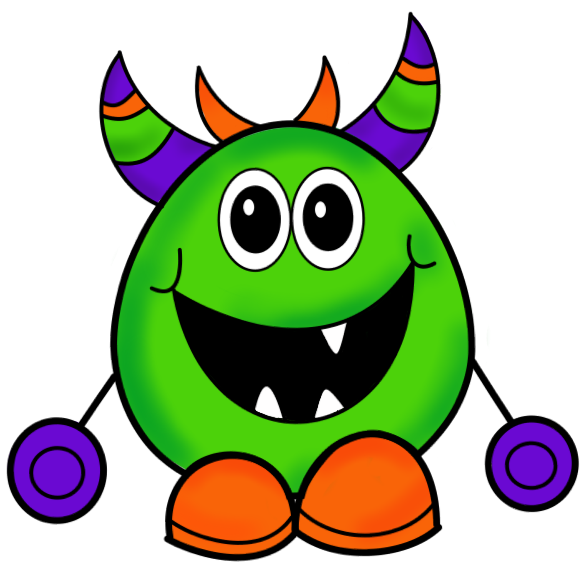 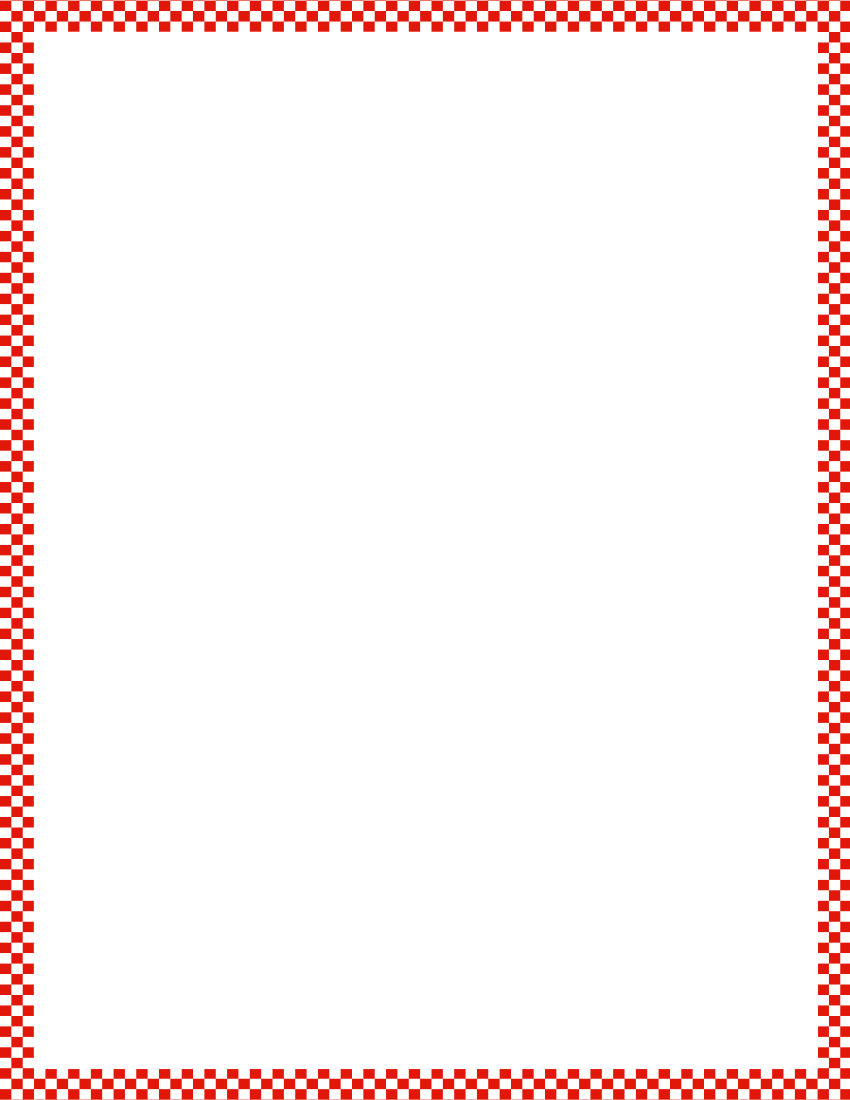 Module 3, Lesson 6
Fluency
Counting the Say Ten Way with the Rekenrek
How many do you see?
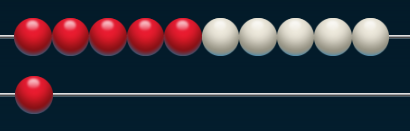 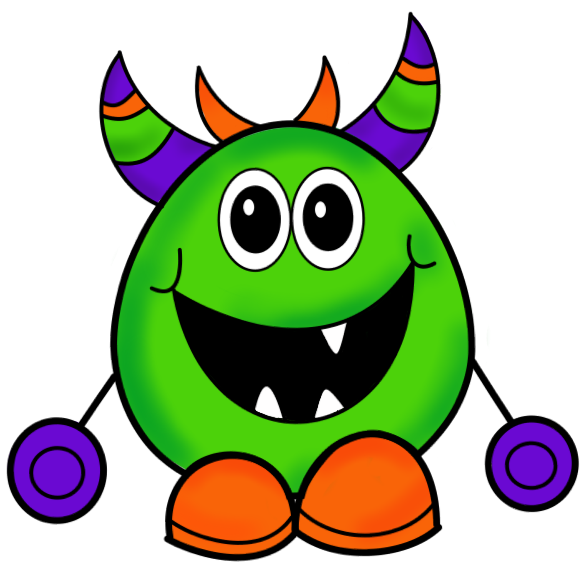 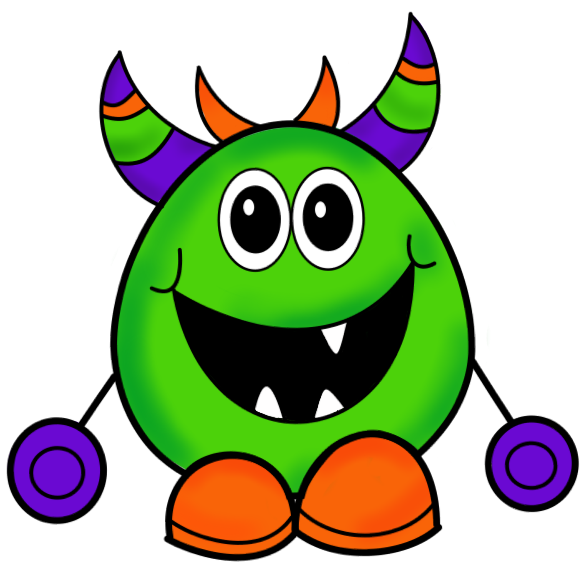 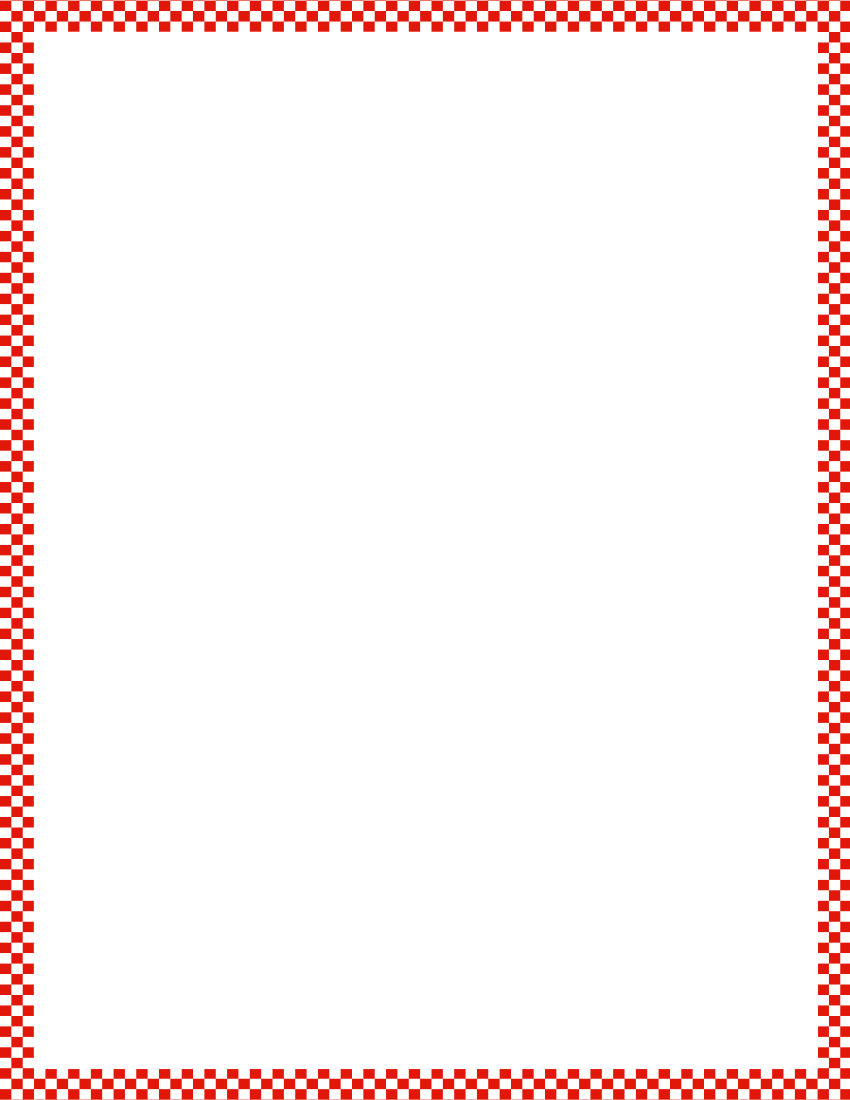 Module 3, Lesson 6
Fluency
Counting the Say Ten Way with the Rekenrek
How many do you see?
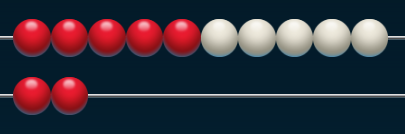 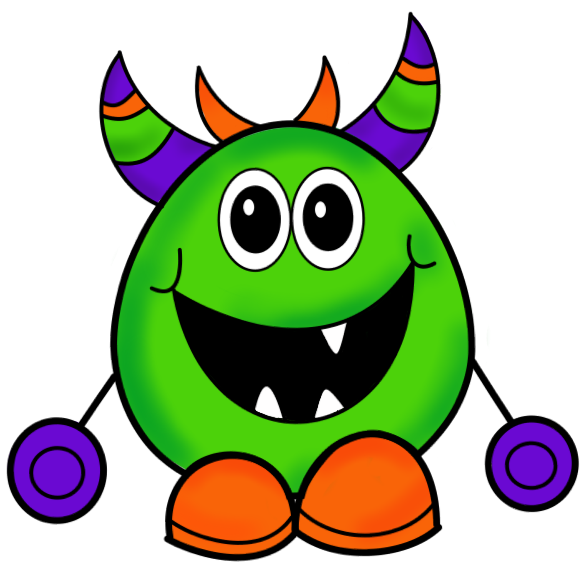 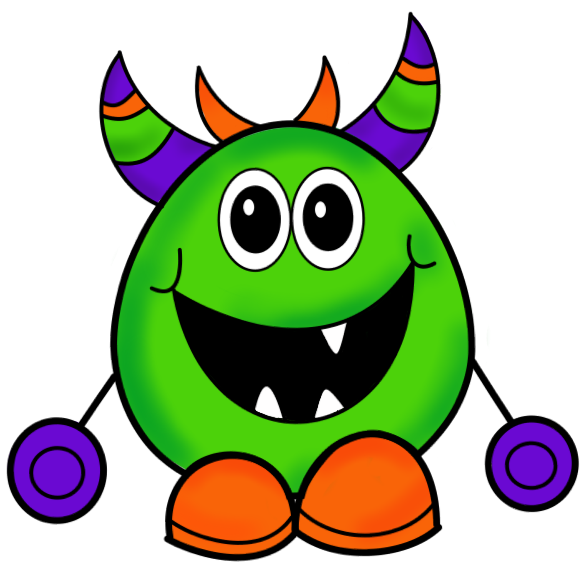 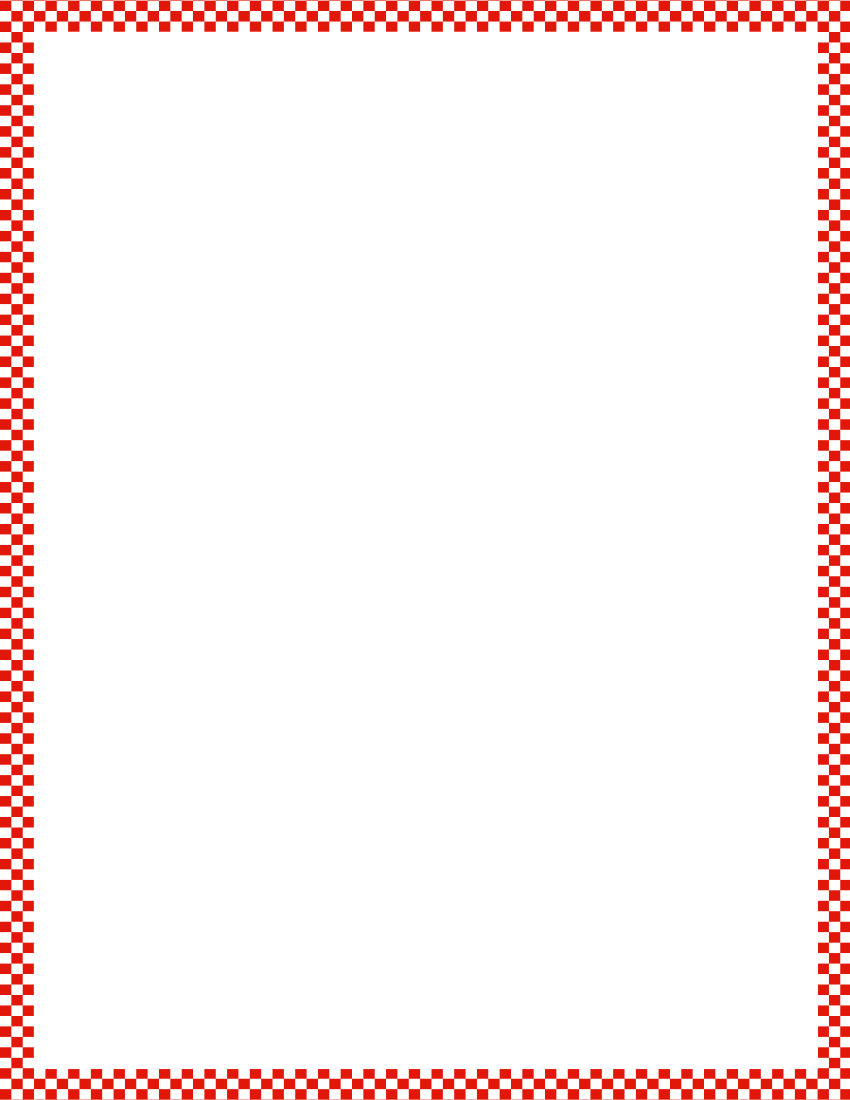 Module 3, Lesson 6
Fluency
Counting the Say Ten Way with the Rekenrek
How many do you see?
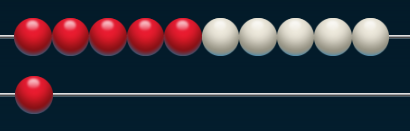 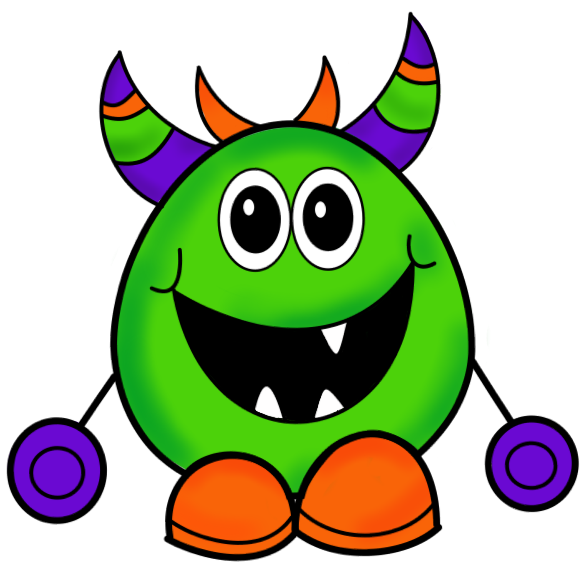 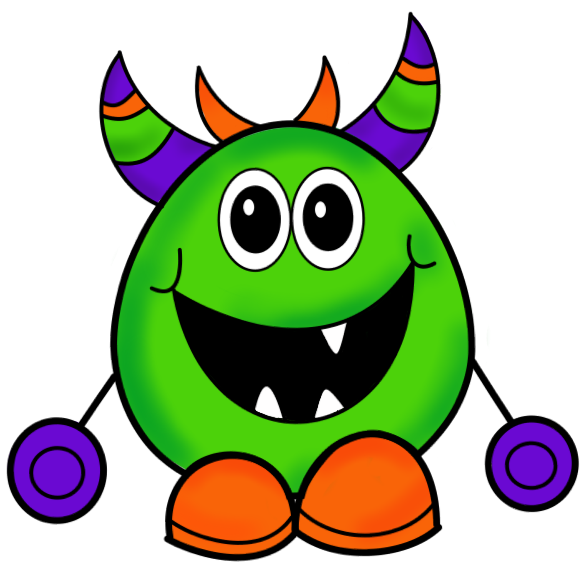 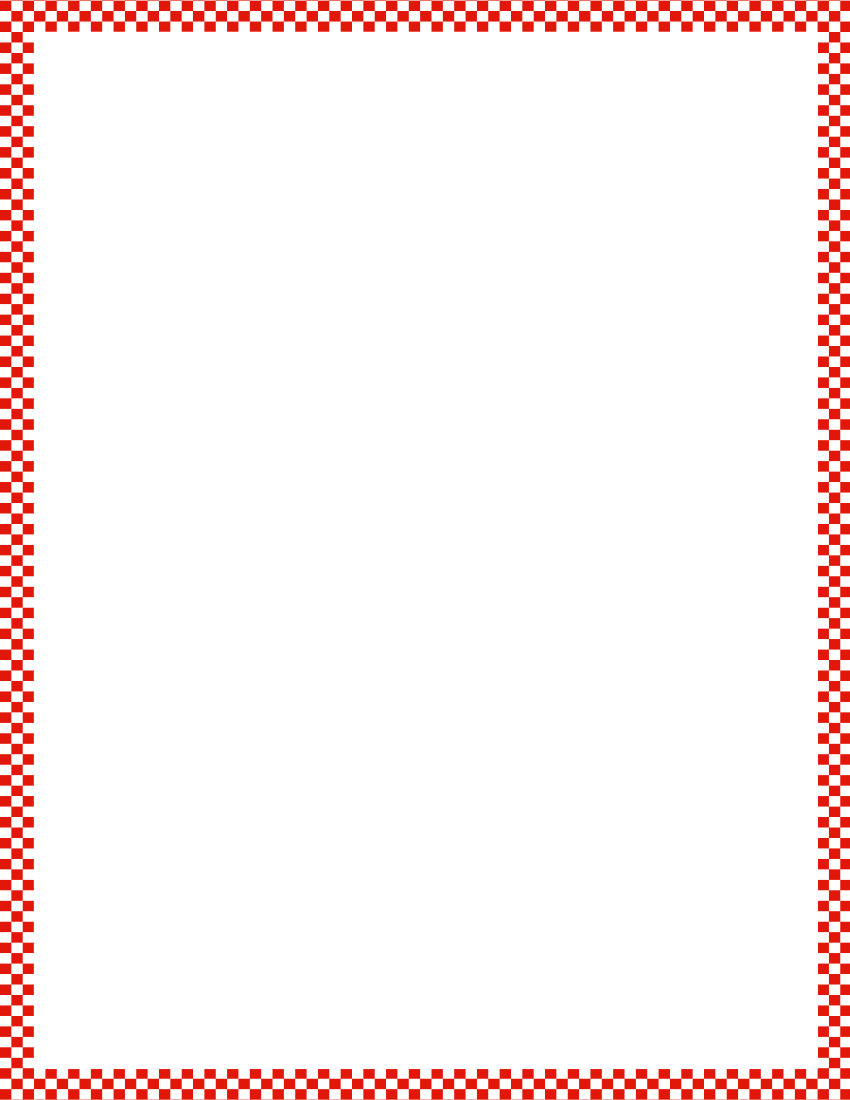 Module 3, Lesson 6
Fluency
Counting the Say Ten Way with the Rekenrek
How many do you see?
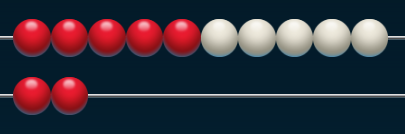 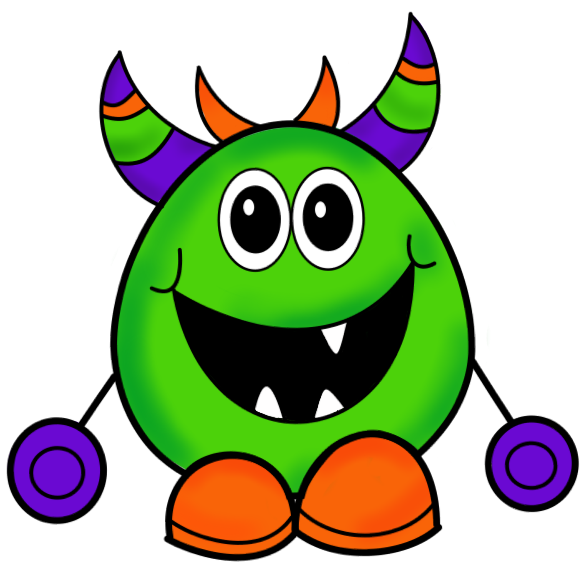 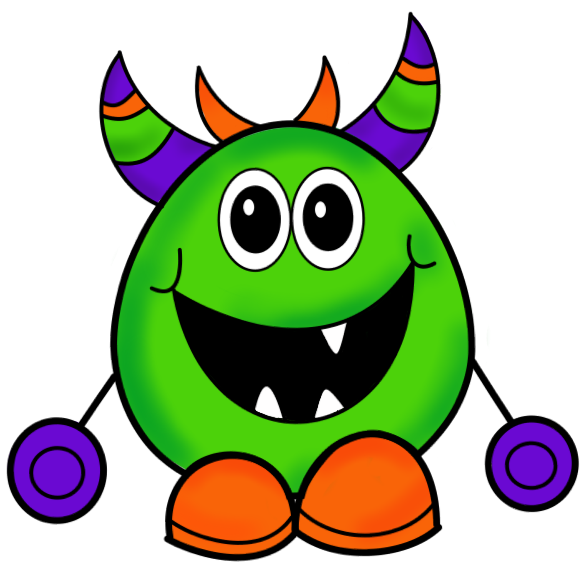 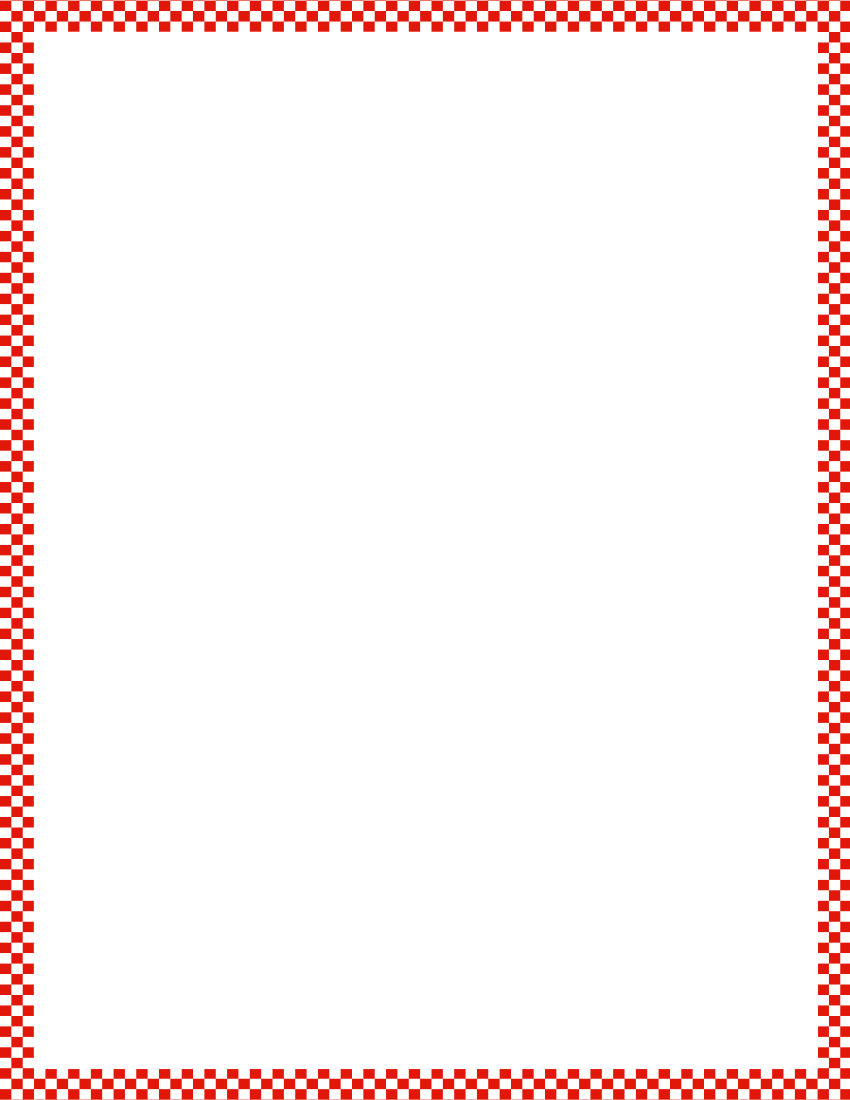 Module 3, Lesson 6
Fluency
Counting the Say Ten Way with the Rekenrek
How many do you see?
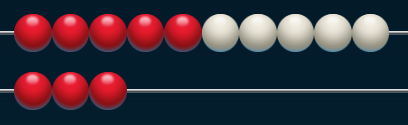 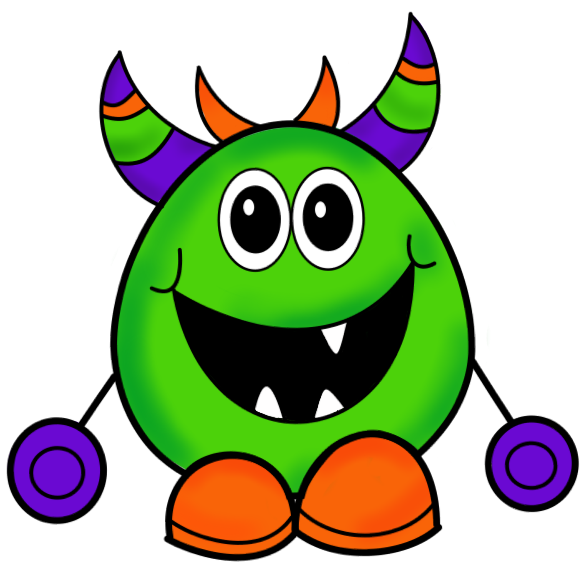 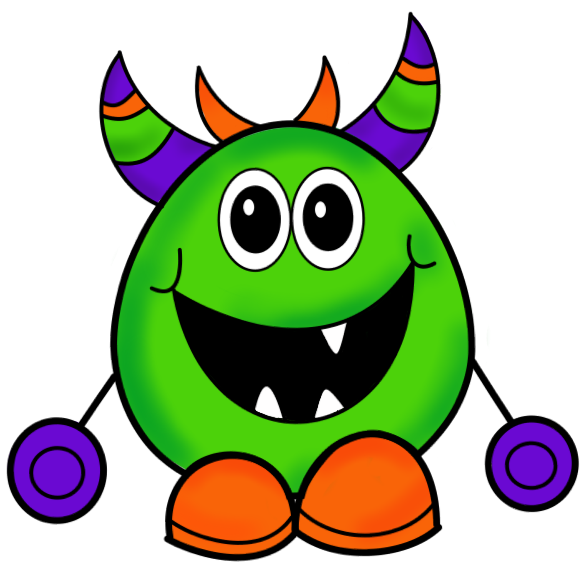 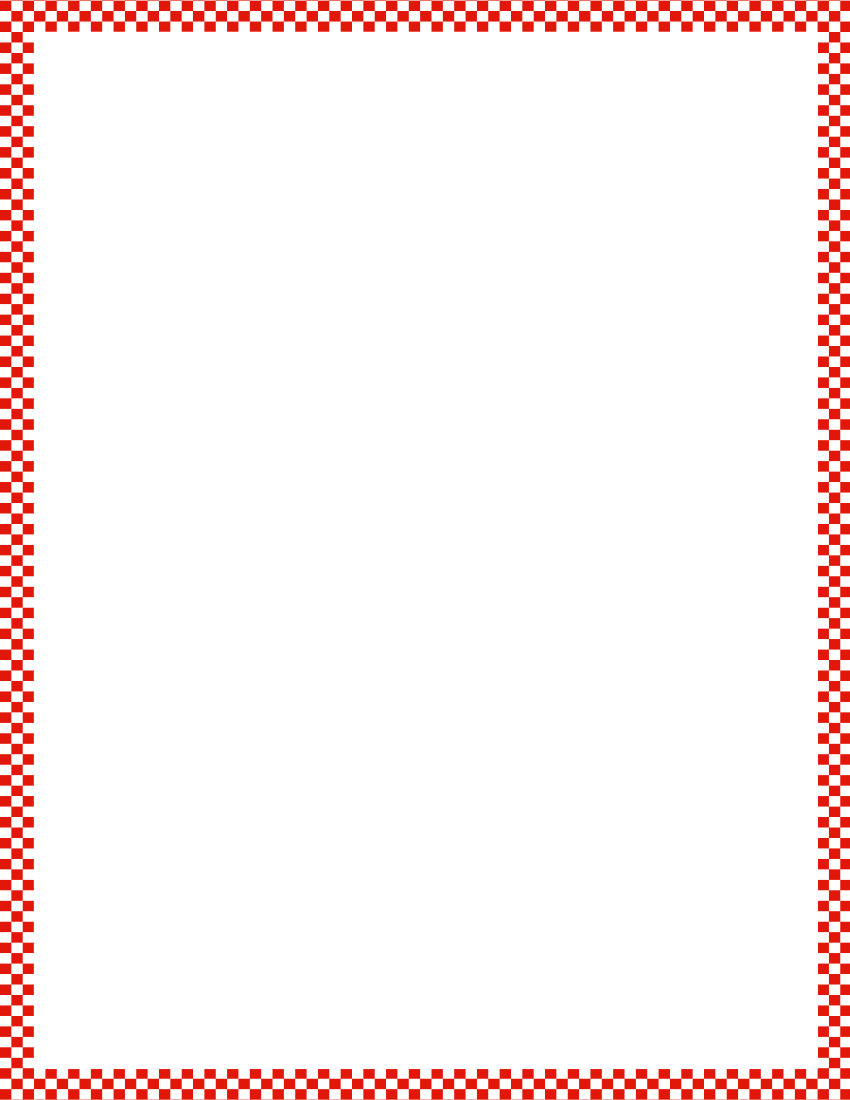 Module 3, Lesson 6
Fluency
Counting the Say Ten Way with the Rekenrek
How many do you see?
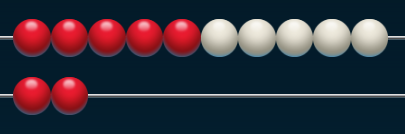 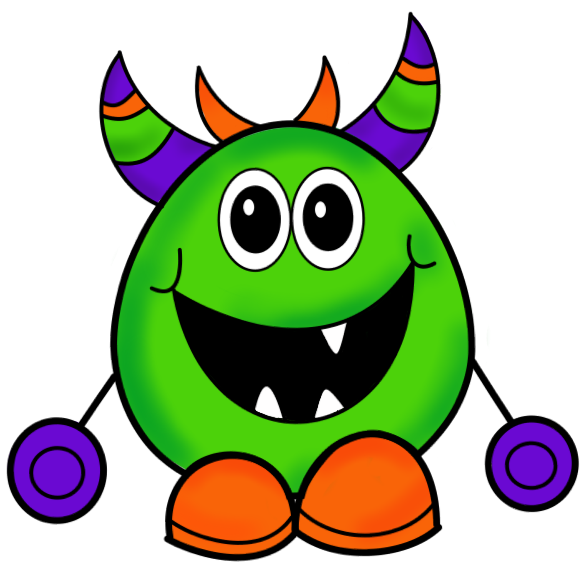 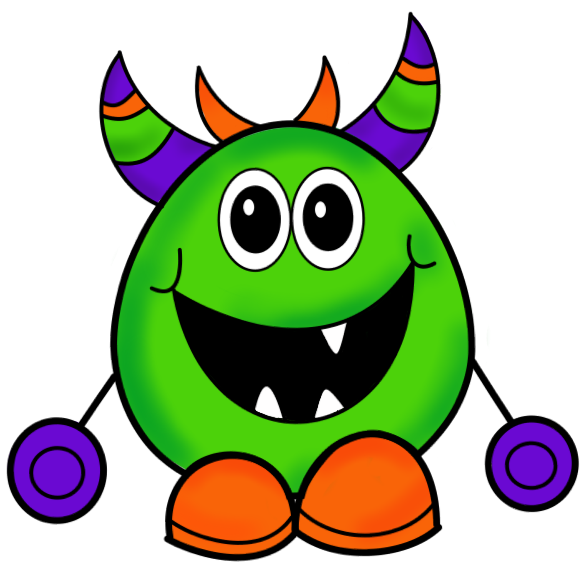 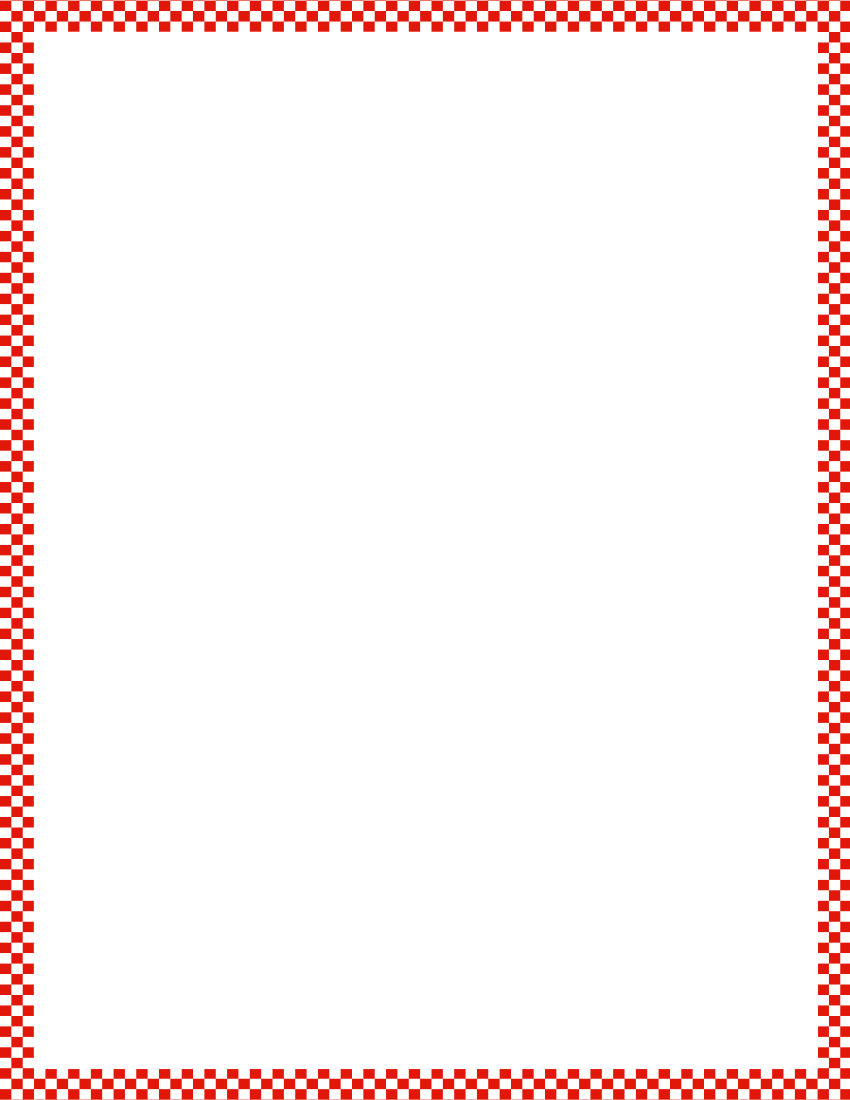 Module 3, Lesson 6
Fluency
Counting the Say Ten Way with the Rekenrek
How many do you see?
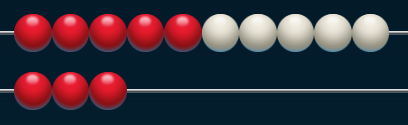 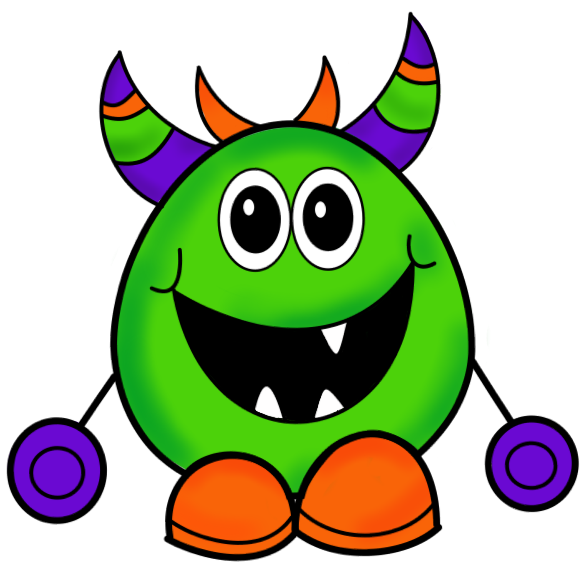 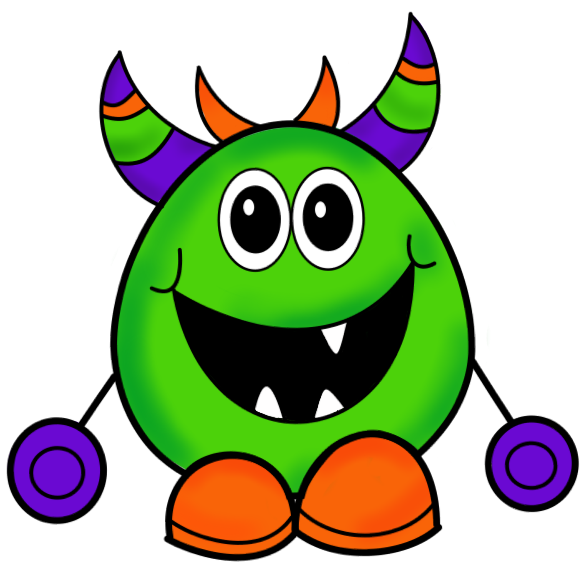 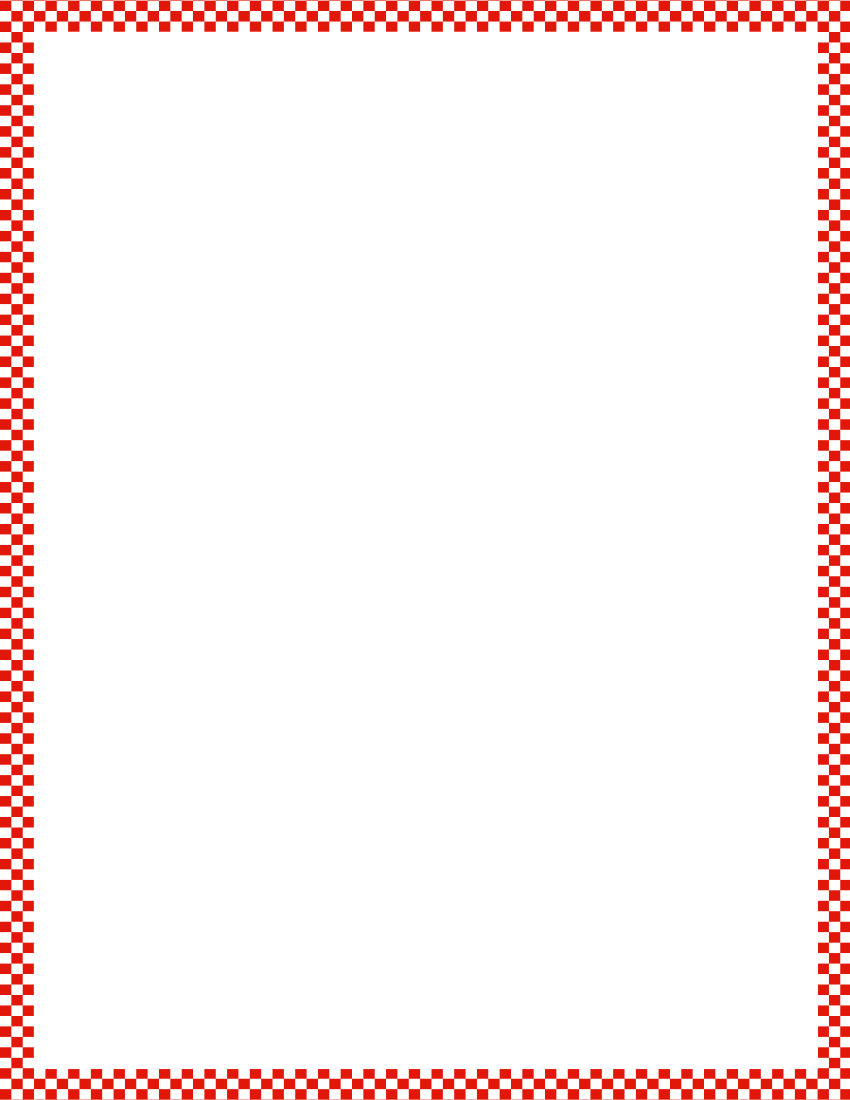 Module 3, Lesson 6
Fluency
Counting the Say Ten Way with the Rekenrek
How many do you see?
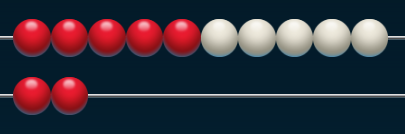 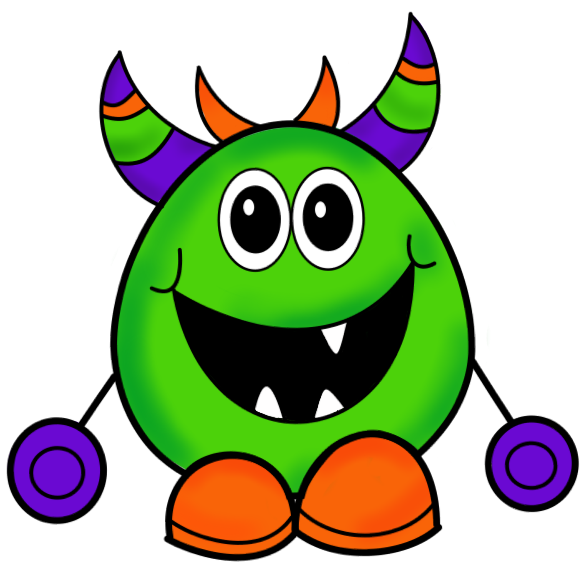 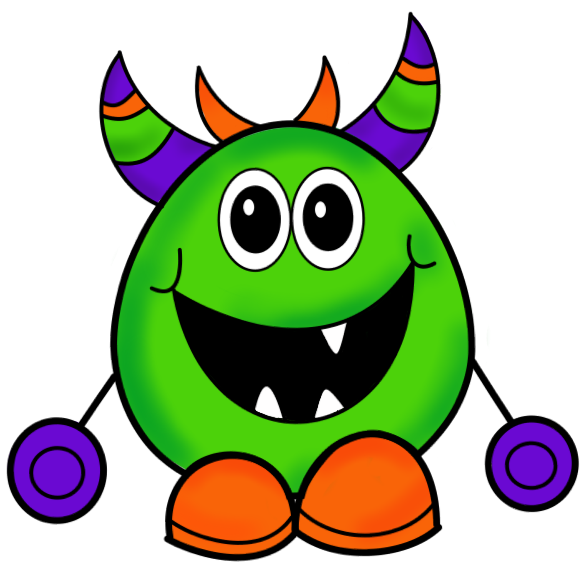 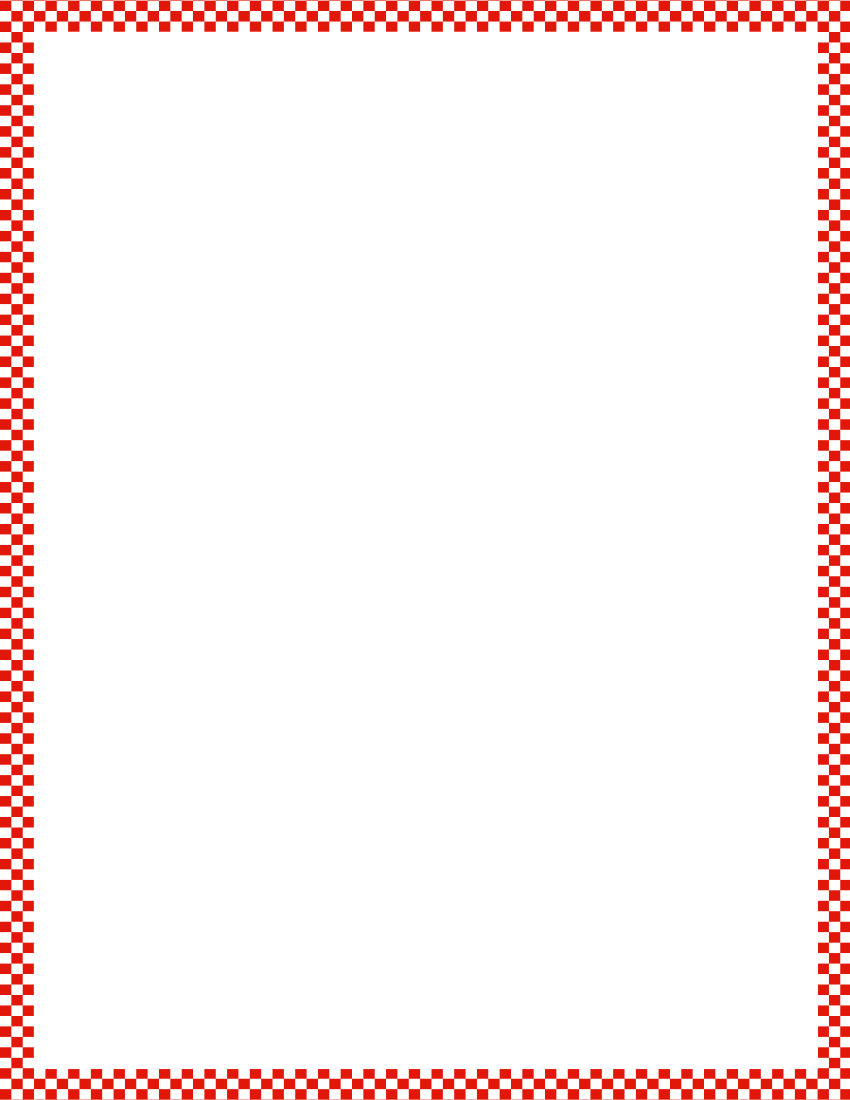 Module 3, Lesson 6
Fluency
Counting the Say Ten Way with the Rekenrek
How many do you see?
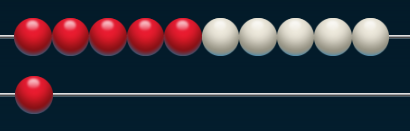 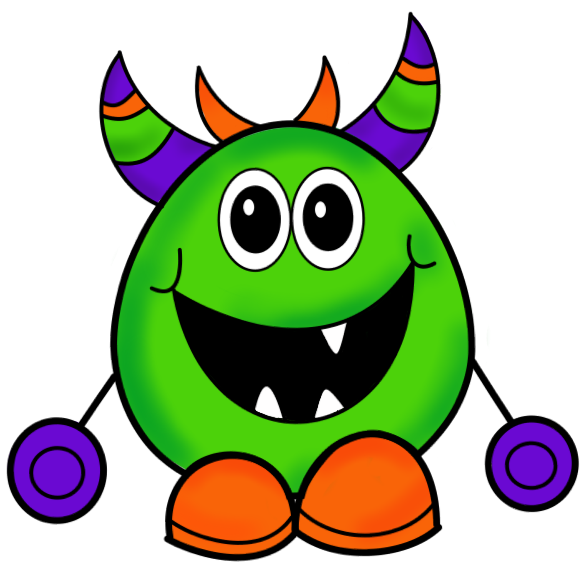 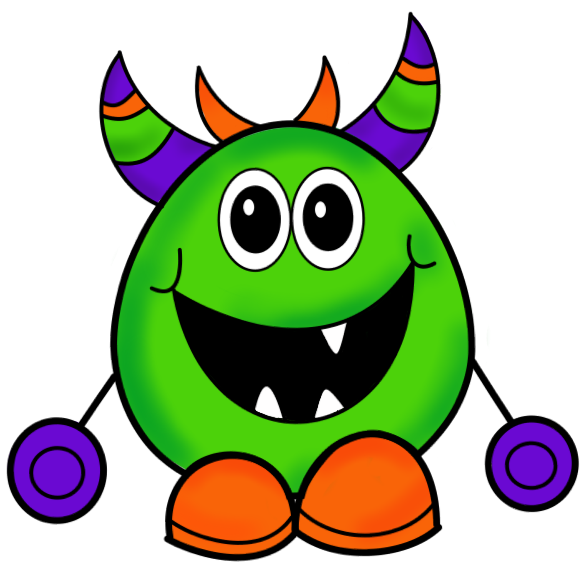 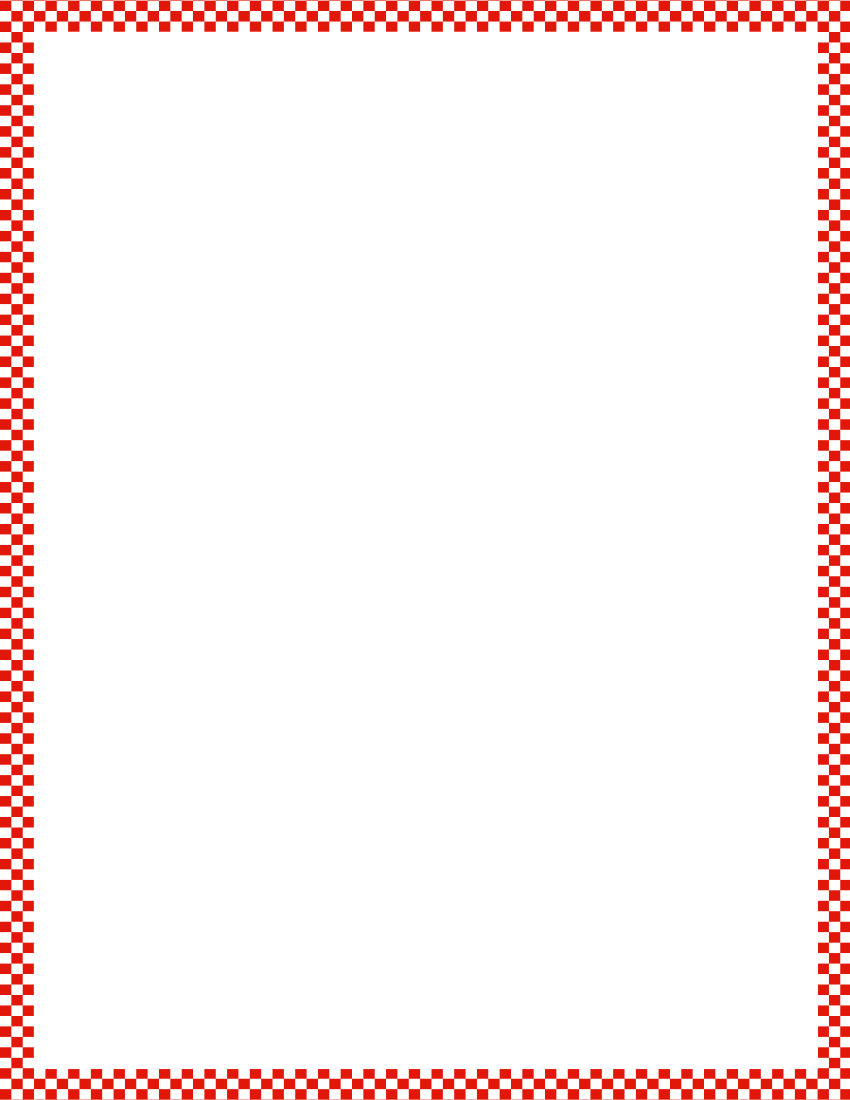 Module 3, Lesson 6
Fluency
Hidden Numbers
Put an X on 3 of the fish.  We’re not going to count those fish right now.  Pretend they swam away!  Circle a group of 4 from the fish who didn’t swim away.  How many fish are left?  Let’s circle those 3.  How many did you circle all together?
Touch and count the fish on your mat.  Raise your hand when you know how many.
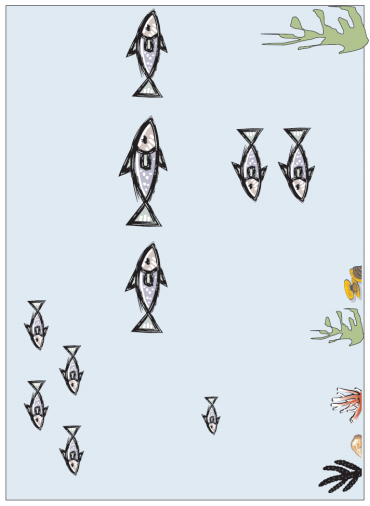 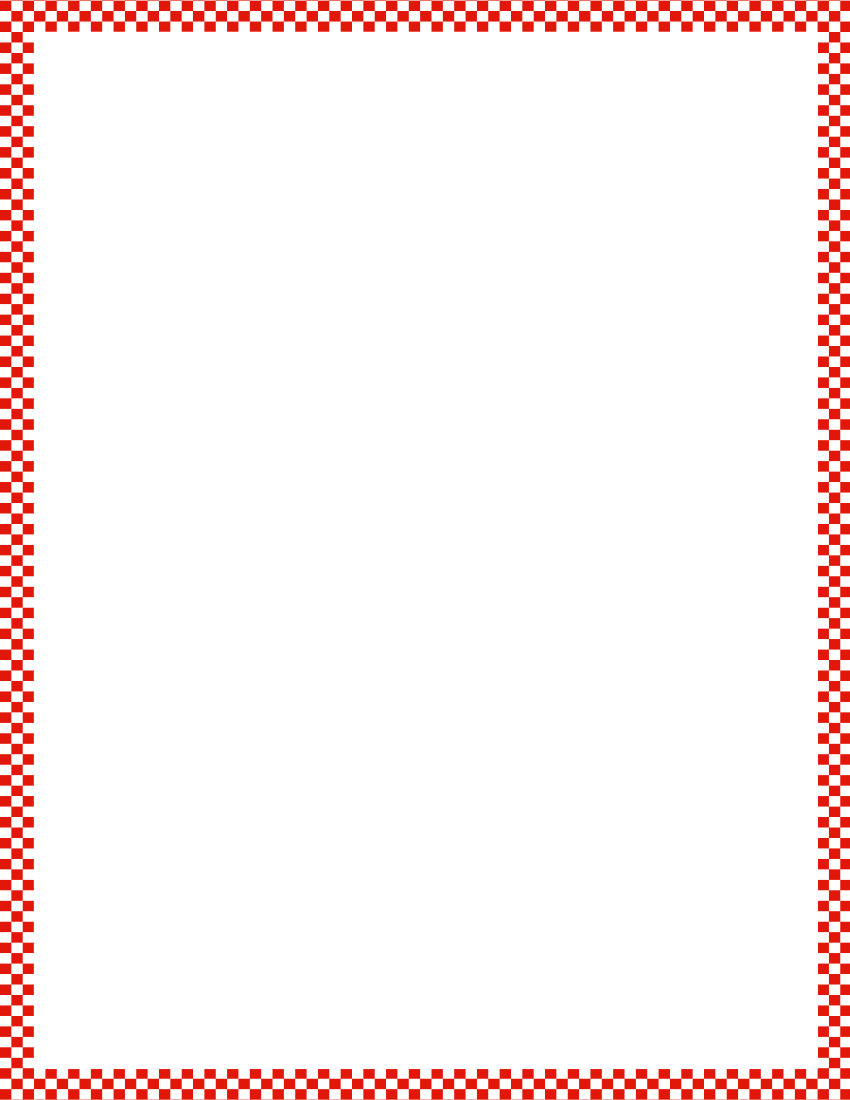 Module 3, Lesson 6
Fluency
Hidden Numbers
Erase your board.  Put an X on 3 of the fish again to show they swam away.  How many fish did not swim away?  Now, this time, circle a group of 2.  How many fish are left?  Circle those 5.  Now, how many are circled?
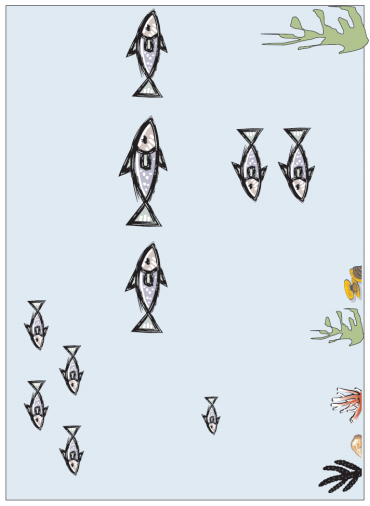 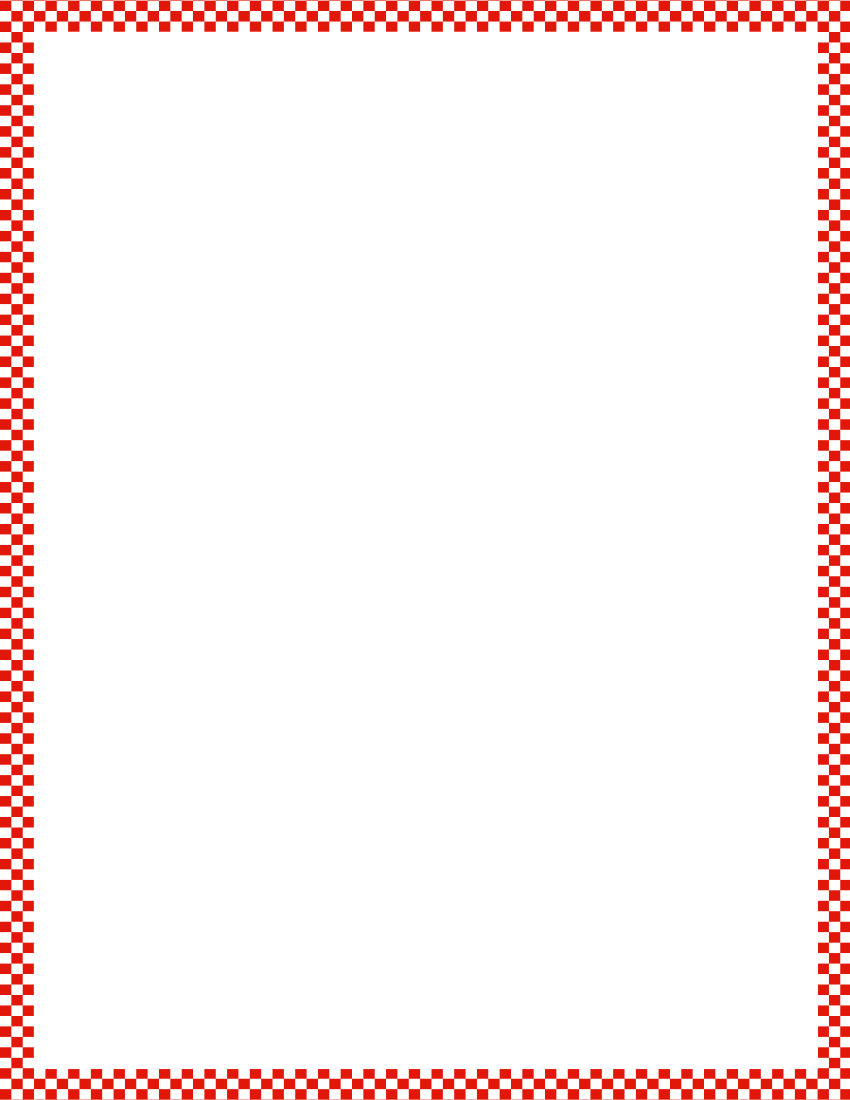 Module 3, Lesson 6
Fluency
Hidden Numbers
Erase your board.  Put an X on 3 of the fish again to show they swam away.  How many fish did not swim away?  Circle a group of 3.  How many fish are left?  Circle another group of 3.  How many fish have you circled so far?  Circle 1 more.  Now, how many are circled?
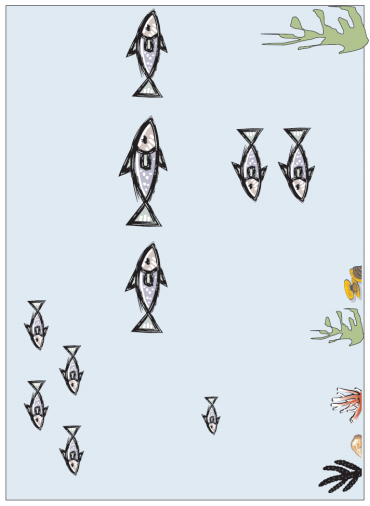 Application Problem
Module 3, Lesson 6
Spread your hand out on the piece of paper and trace around it to make your handprint.  Now, take your hand off the paper and look carefully at the fingers in your handprint drawing.
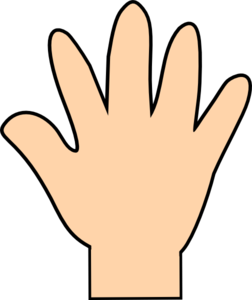 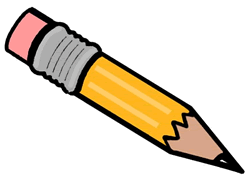 Think about which linking cube stick might be as long as your thumb.  Take out that stick and check your guess.  Were you right?  Which one would be about as long as your middle finger?  Your middle finger?  Test your guesses to see if you were close.  Share your discoveries with your friend.  Are your friend’s fingers and your fingers the same length?
Module 3, Lesson 6
With your partner, take the items out of your mystery bag and place them on your desk.  Use the linking cube sticks to make a set of number stairs on your desk.  Put them in order from the 1-cube to the 10-stick.  Let’s count to make sure we have them all.
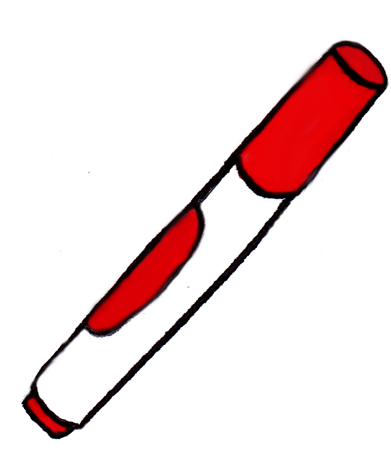 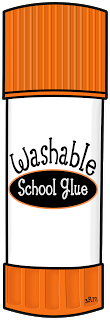 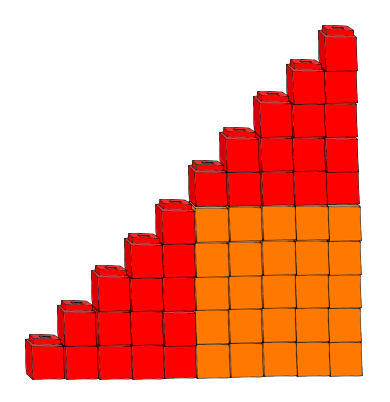 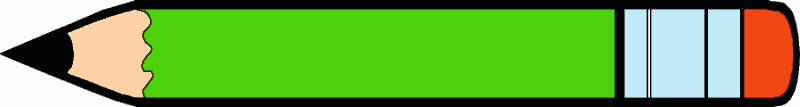 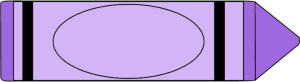 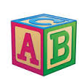 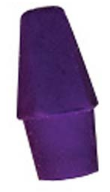 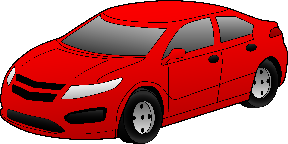 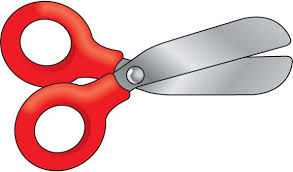 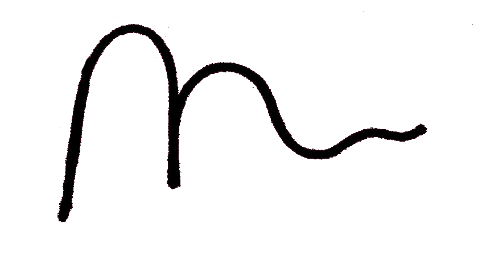 Module 3, Lesson 6
Find the crayon.  Hold it up.  Now, guess which cube stick might be the same length as your crayon.  Test your guess with your partner.
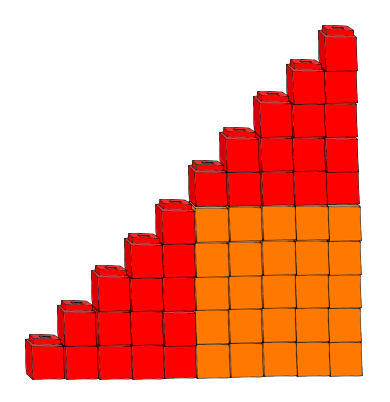 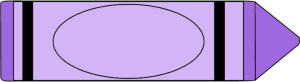 Module 3, Lesson 6
Find your 10-stick.  Look at the items from your mystery bag.  Point to something that you think might be shorter than your 10-stick.  Now, compare the length of your 10-stick with the length of your object.  Test your guess.  Were you correct?
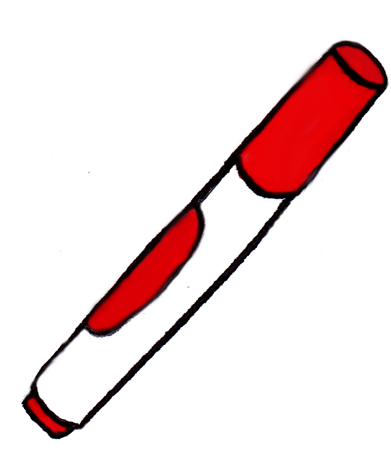 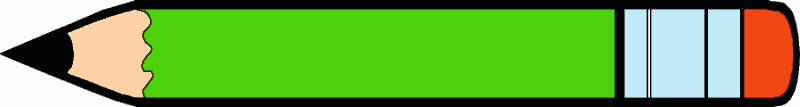 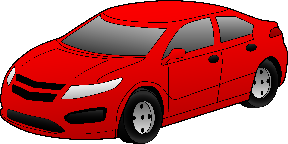 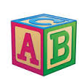 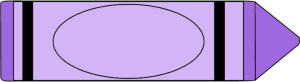 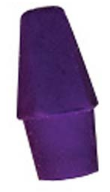 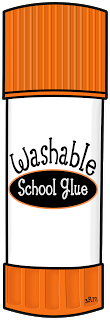 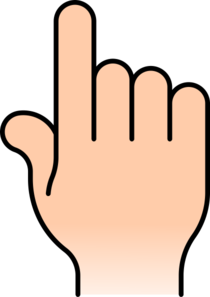 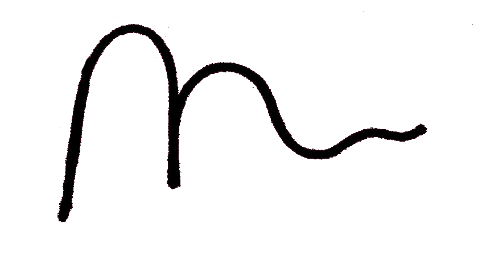 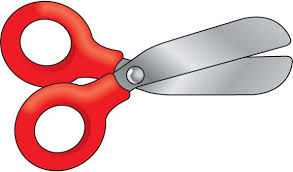 Module 3, Lesson 6
Now, point to something that you think will be longer than your 4-stick.  Test your guess.  Were you correct?
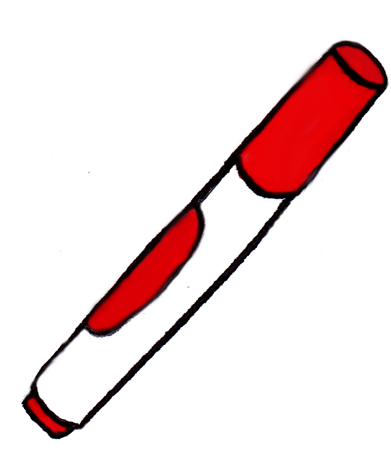 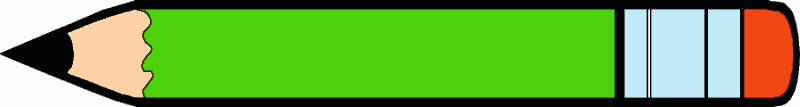 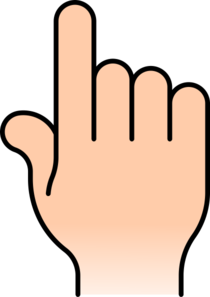 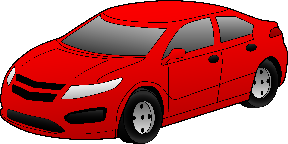 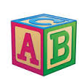 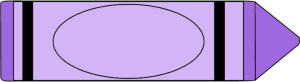 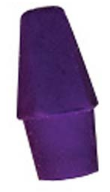 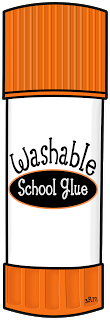 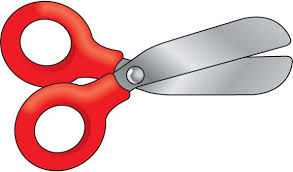 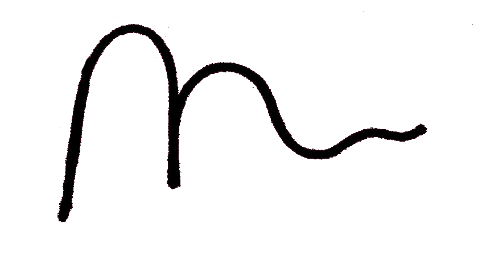 Module 3, Lesson 6
Let’s play Simon Says!
Simon says, point to something that you think is shorter than your 8-stick.  Simon says, test your guess.  Simon says, hold up your object if your were correct.  Put it down.
Simon says, point to something that you think is shorter than than your 7-stick.  Simon says, test your guess.  Hold it up if you were correct.
Simon says, point to something that you think is taller than your 2-stick.  Simon says, test your guess.  Hold up your object if you were correct.
Simon says, point to something that you think is longer than than your 6-stick.  Simon says, test your guess.  Simon says, hold up your object if you were correct.  Put it down.
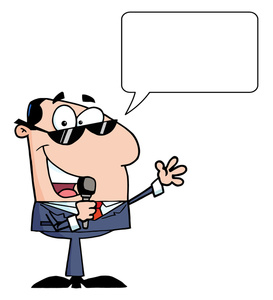 Simon says…
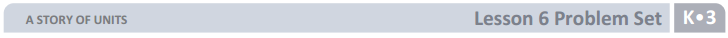 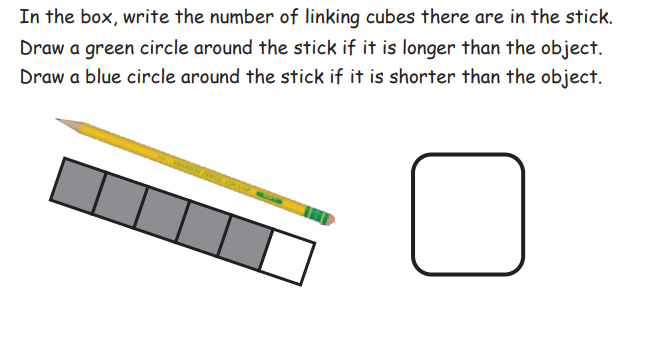 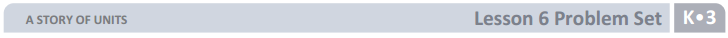 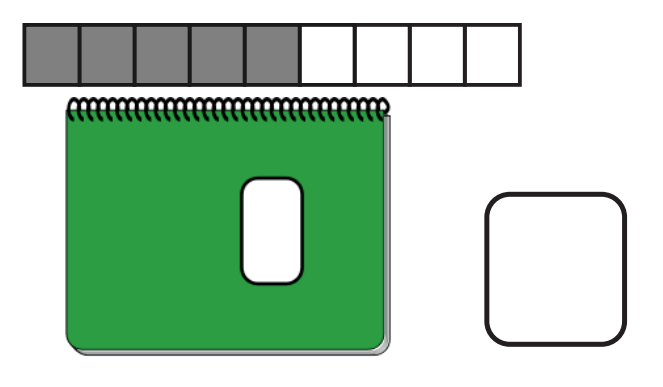 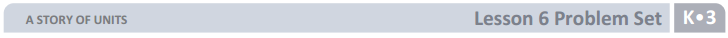 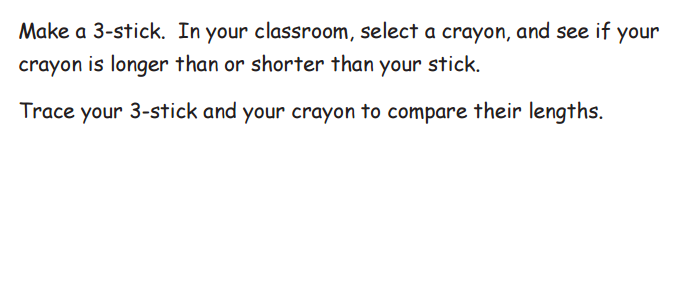 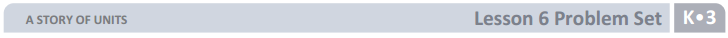 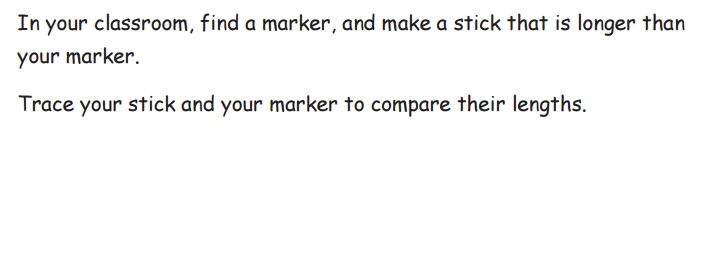 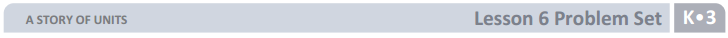 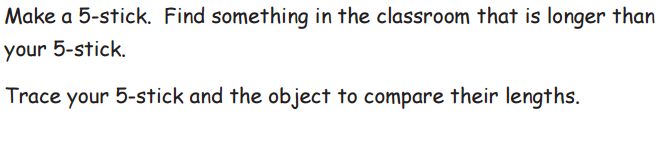 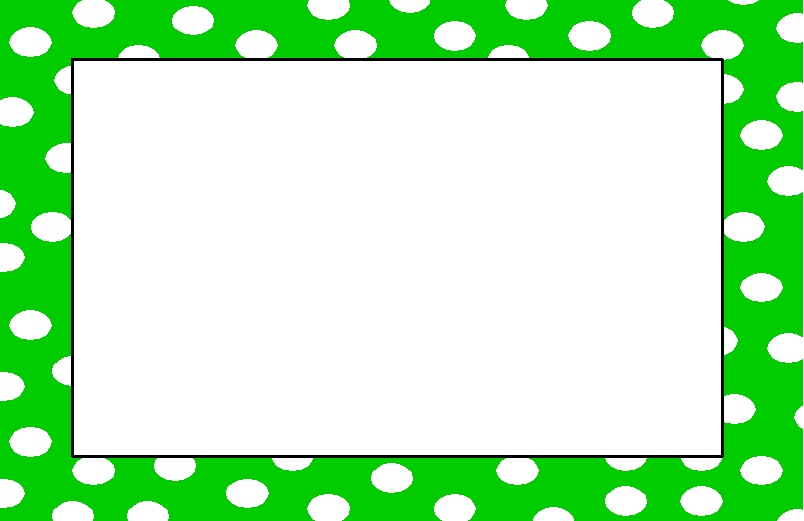 Debrief
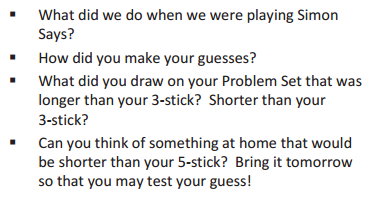 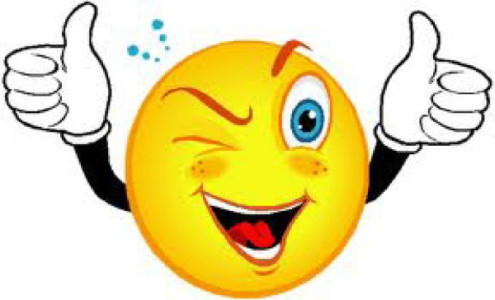 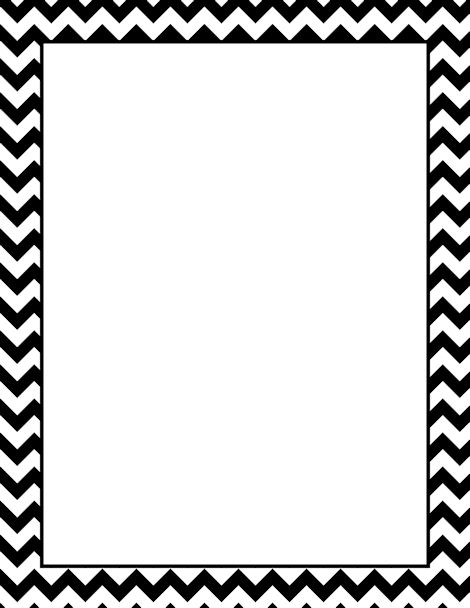 Lesson 7



I can compare objects using “the same as.”
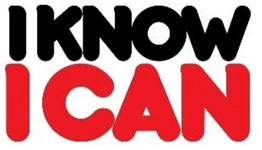 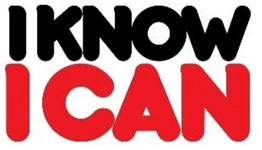 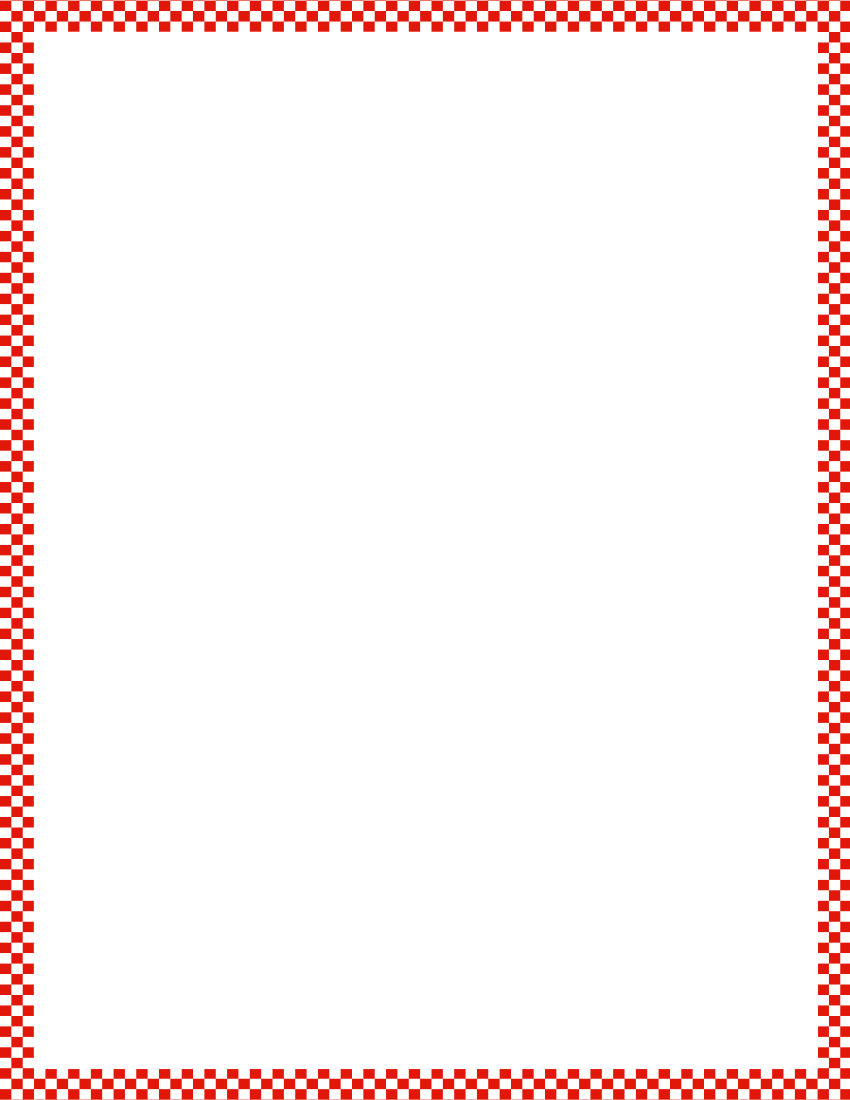 Module 3, Lesson 7
Fluency
Counting the Say Ten Way with the Rekenrek
We can count with the Rekenrek the same way we do our Say Ten push-ups.  How many do you see?
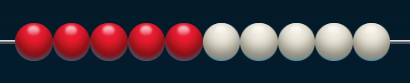 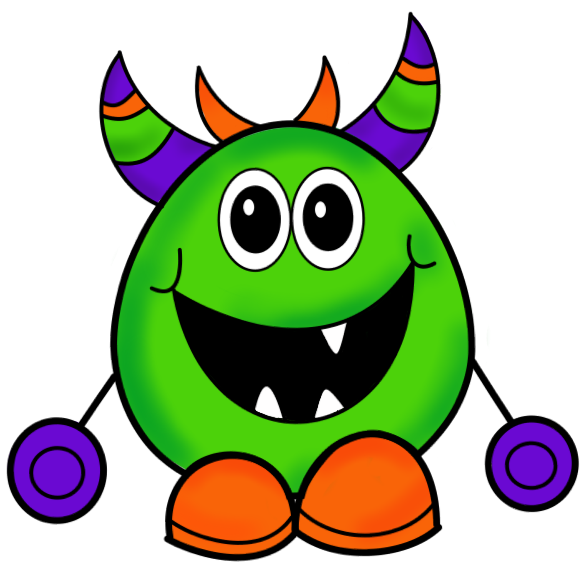 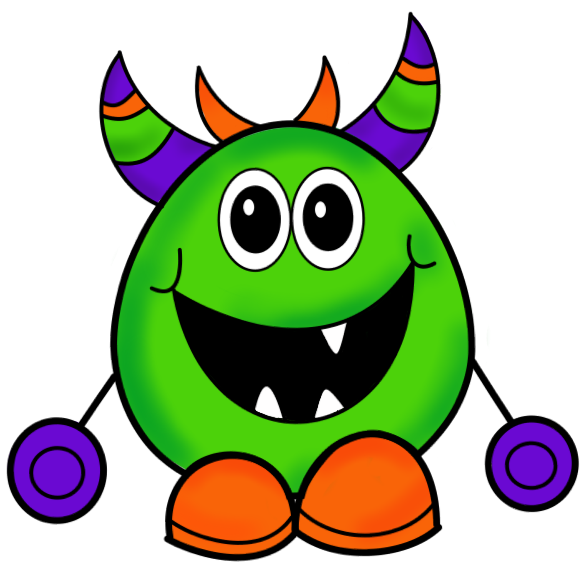 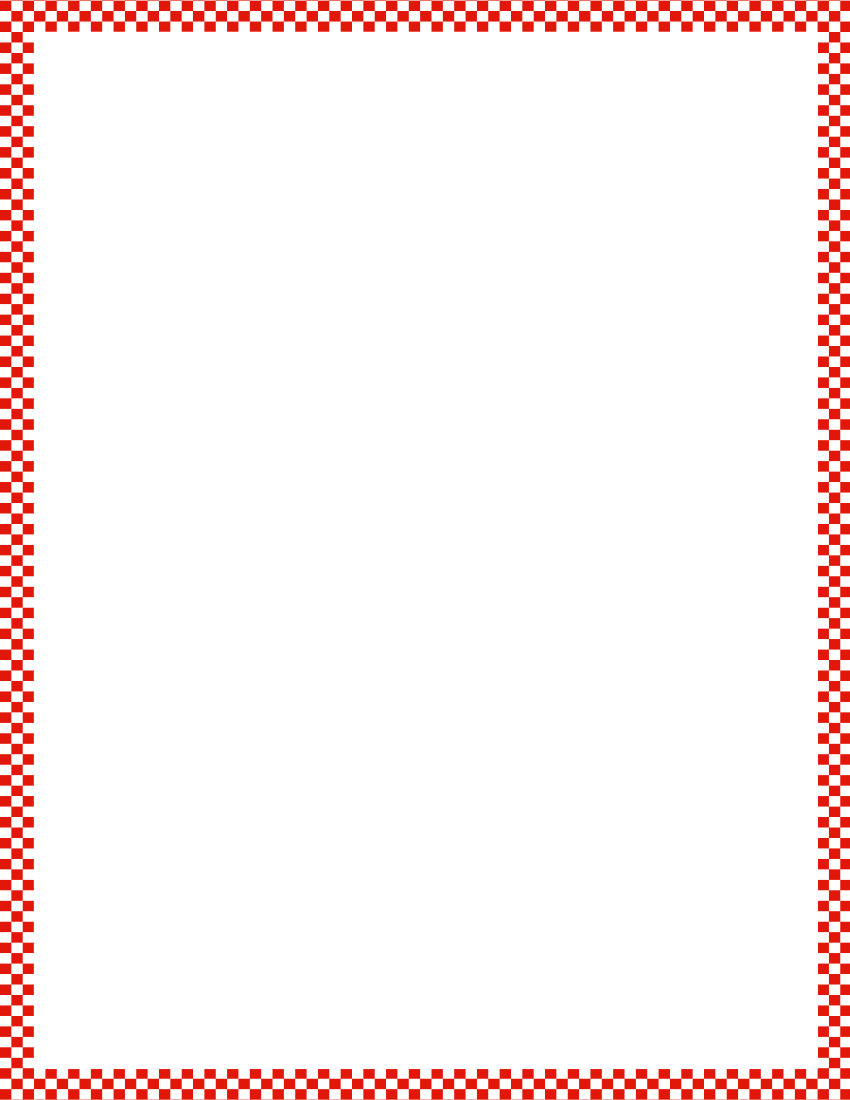 Module 3, Lesson 7
Fluency
Counting the Say Ten Way with the Rekenrek
Here’s 1 more.  That’s what ten 1 looks like on the Rekenrek.  How many dots do you see?
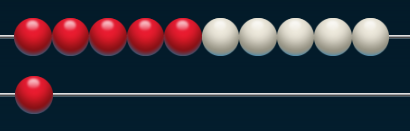 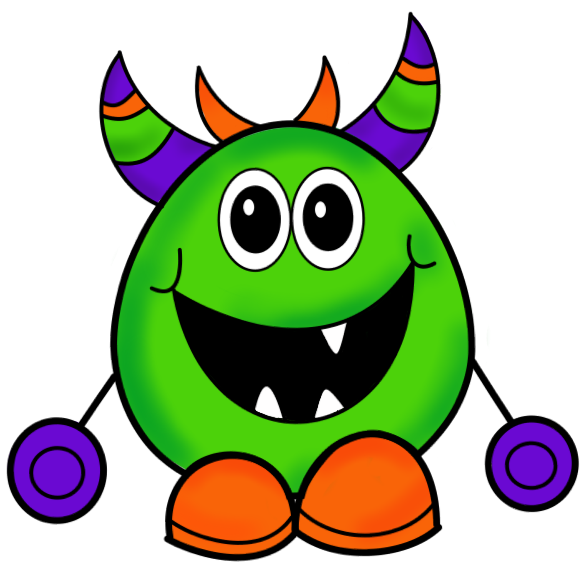 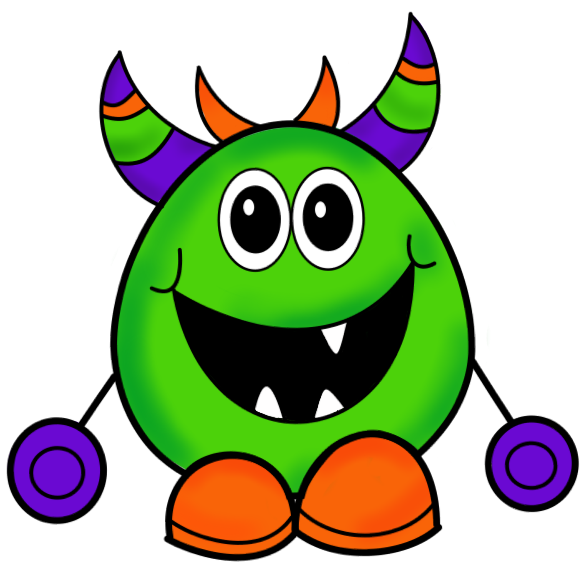 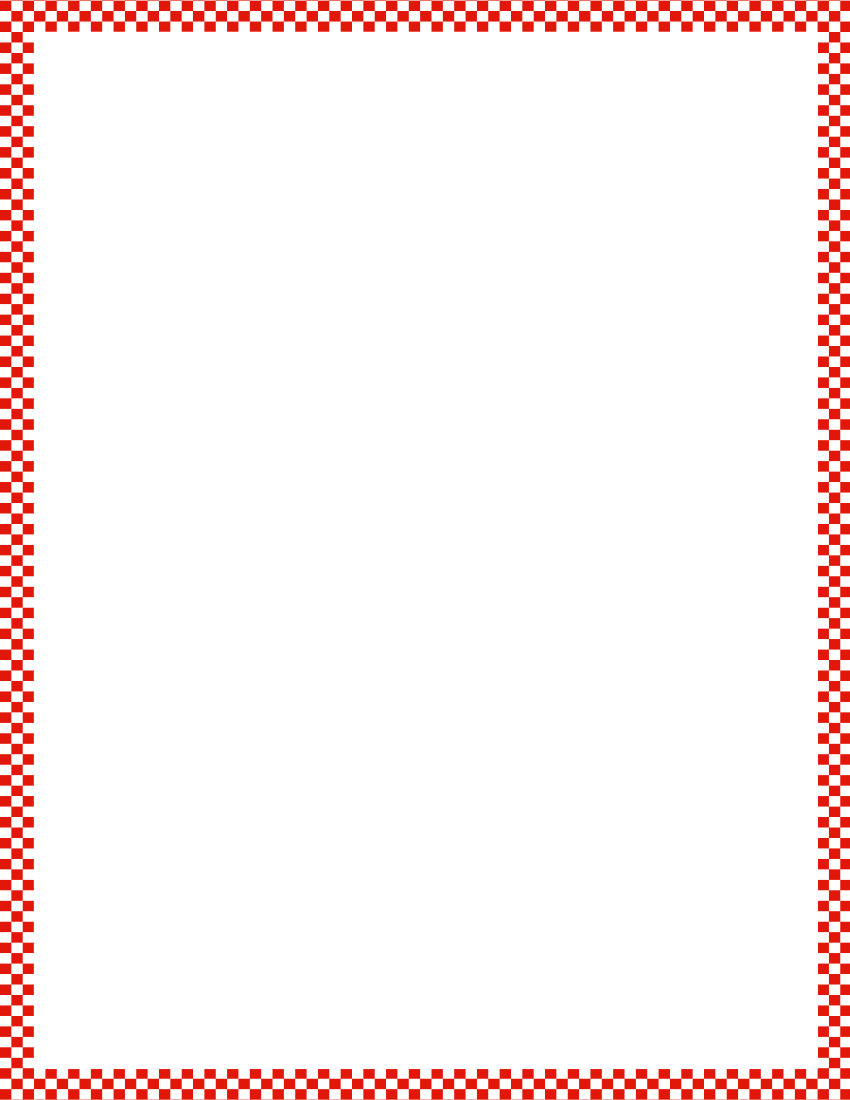 Module 3, Lesson 7
Fluency
Counting the Say Ten Way with the Rekenrek
How many do you see?
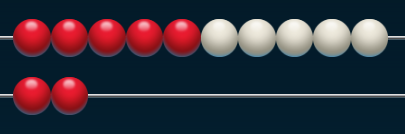 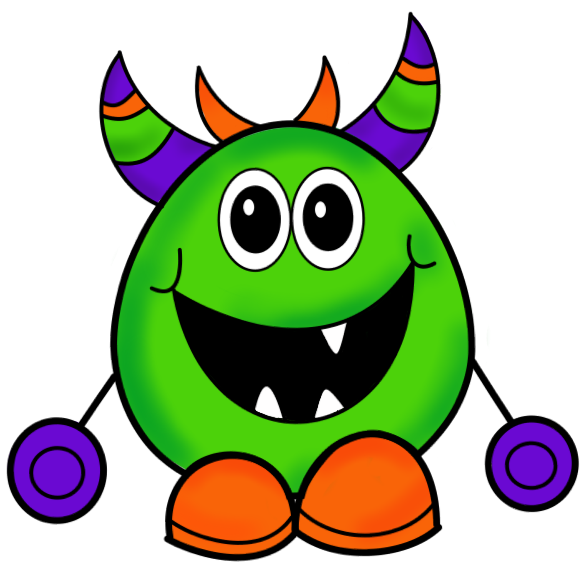 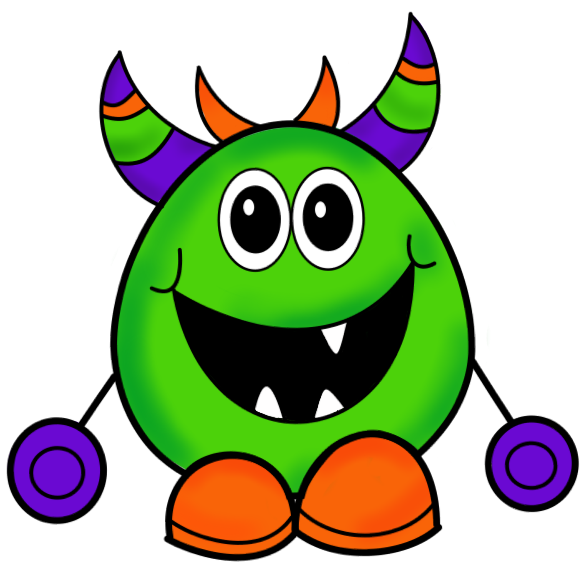 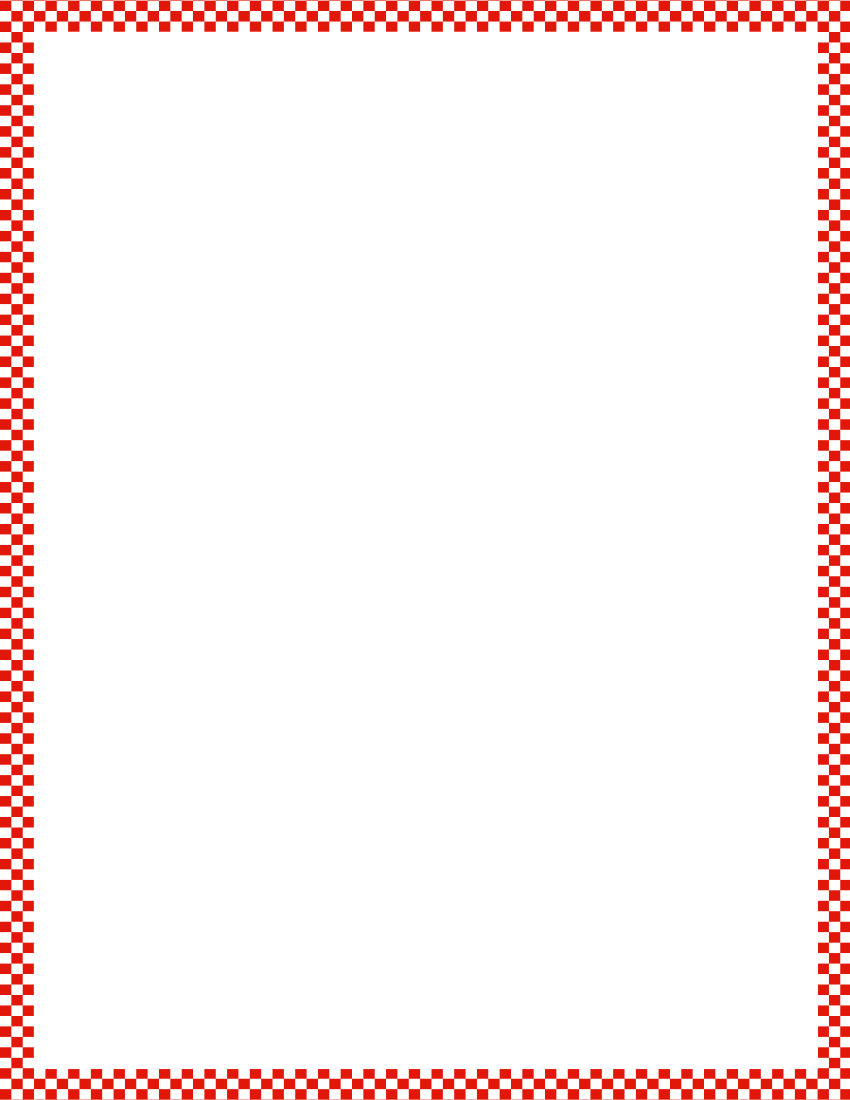 Module 3, Lesson 7
Fluency
Counting the Say Ten Way with the Rekenrek
How many do you see?
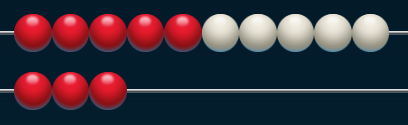 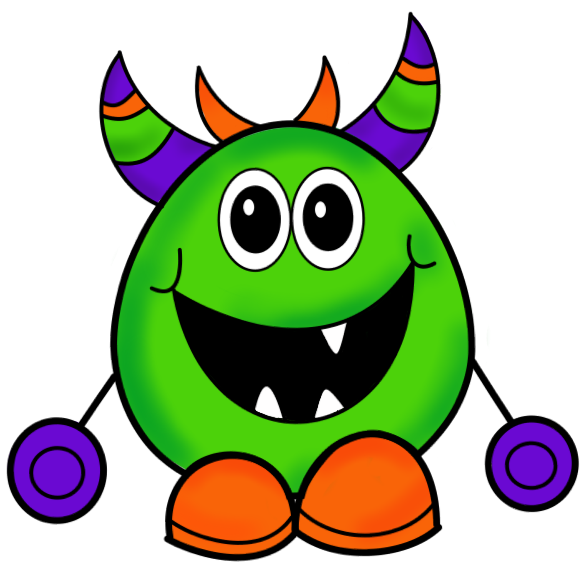 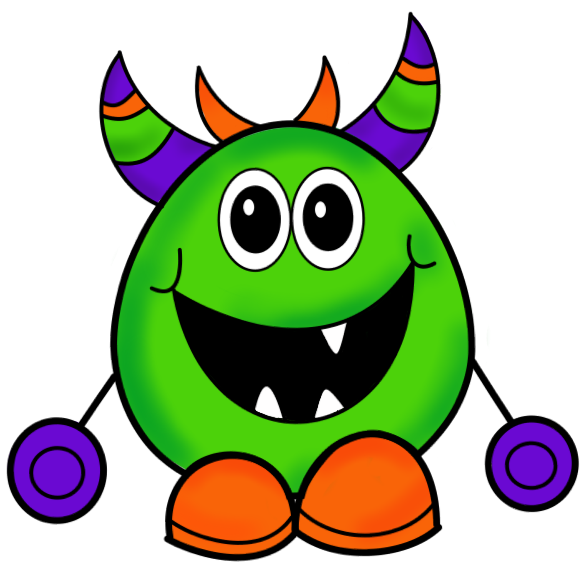 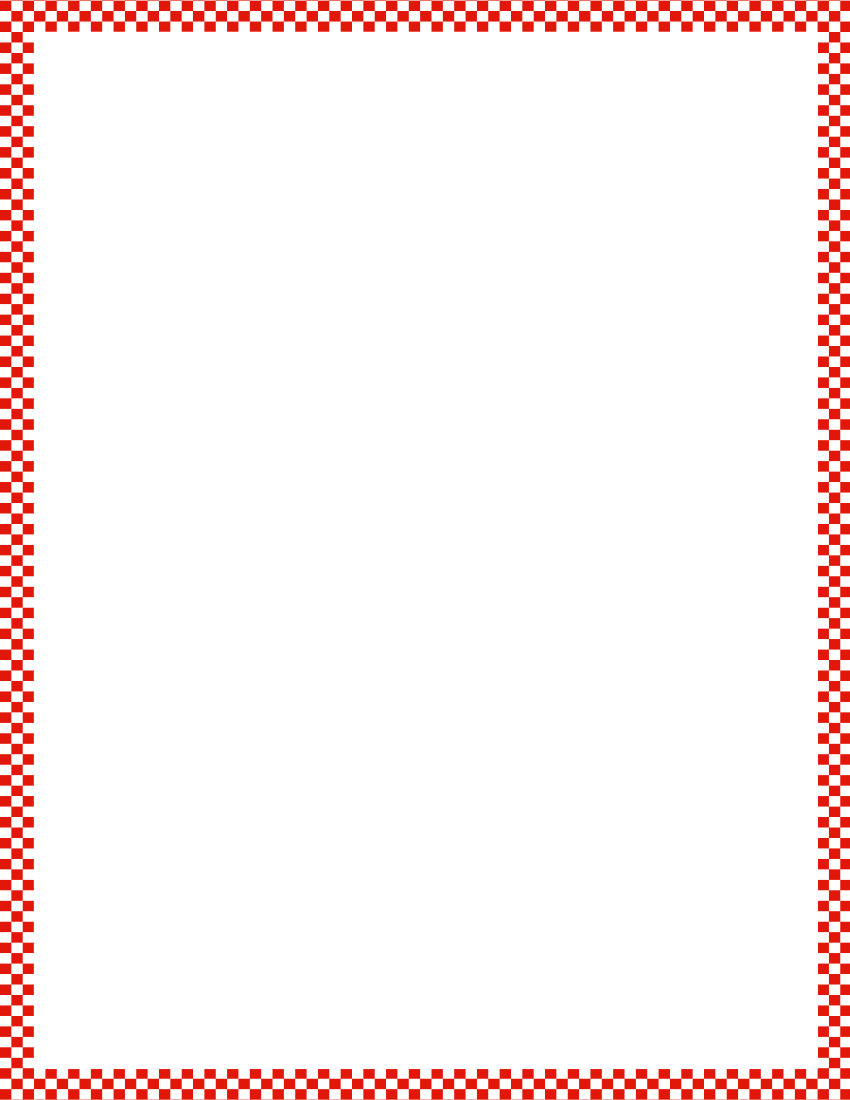 Module 3, Lesson 7
Fluency
Counting the Say Ten Way with the Rekenrek
How many do you see?
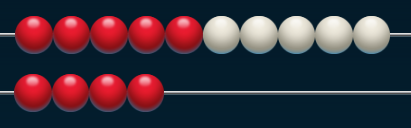 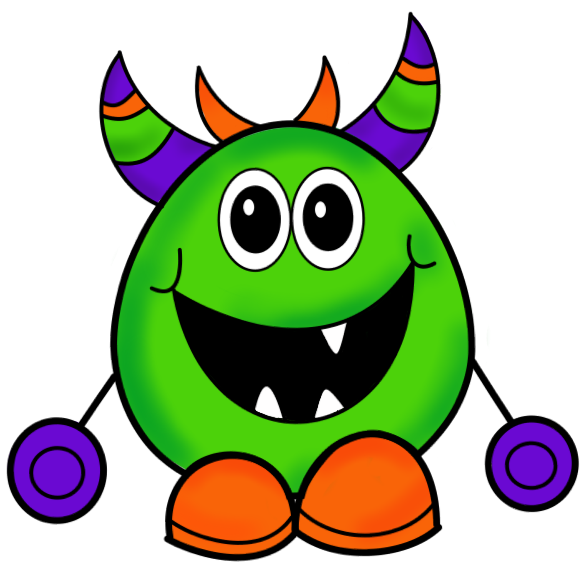 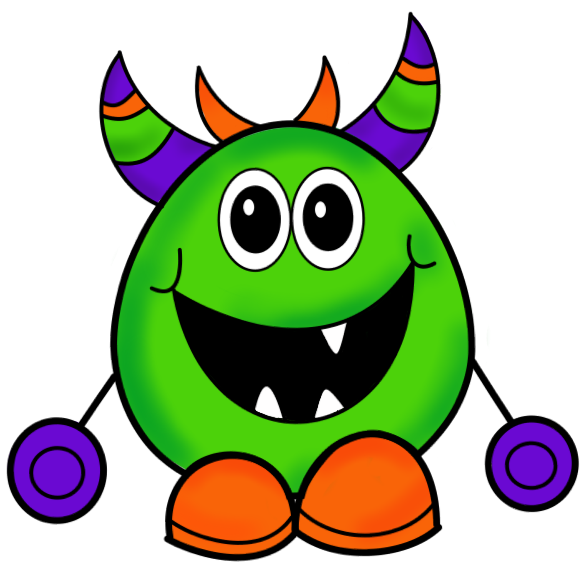 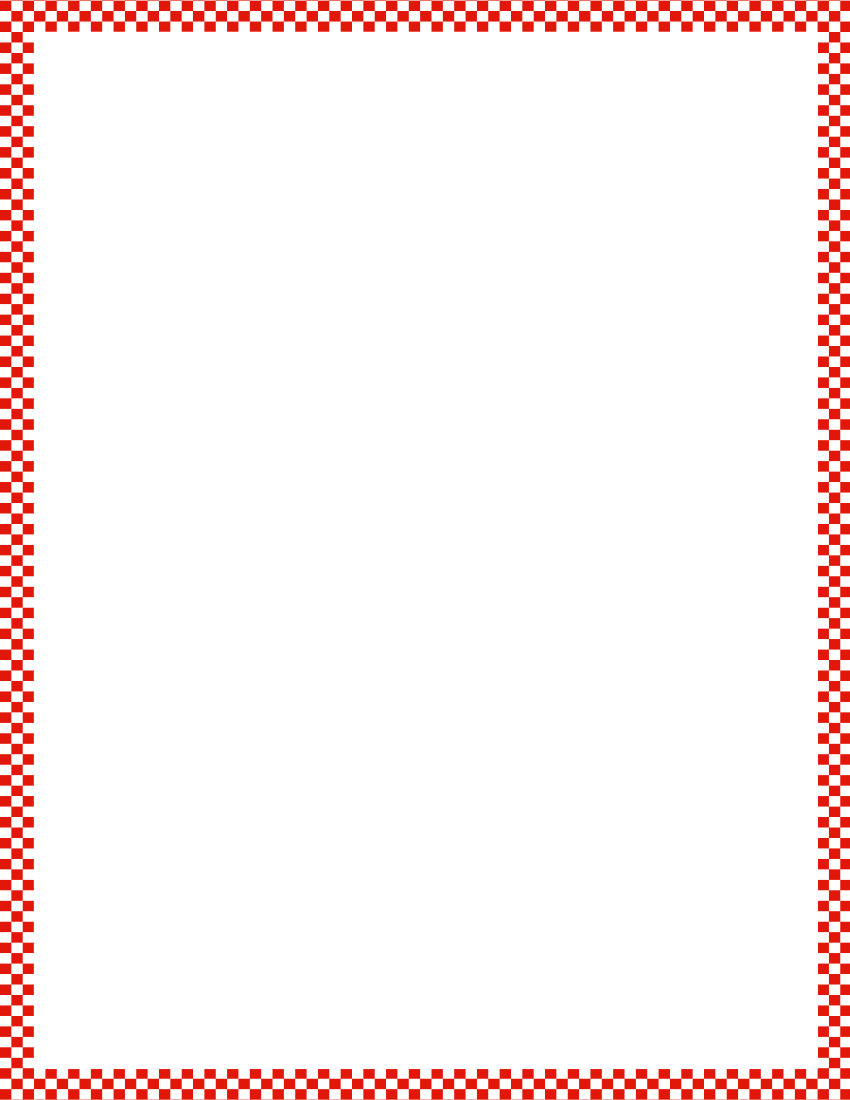 Module 3, Lesson 7
Fluency
Counting the Say Ten Way with the Rekenrek
How many do you see?
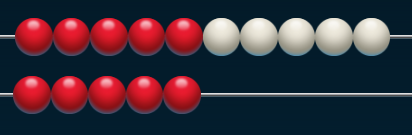 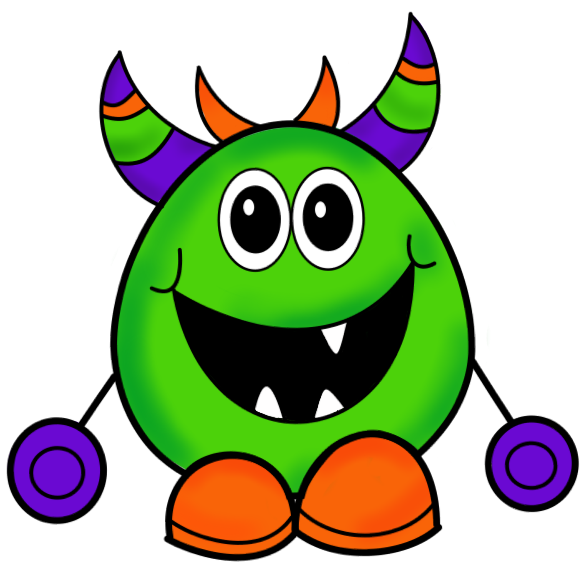 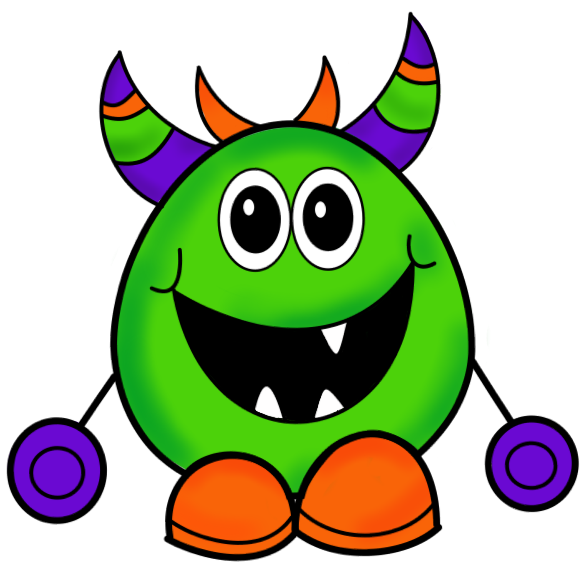 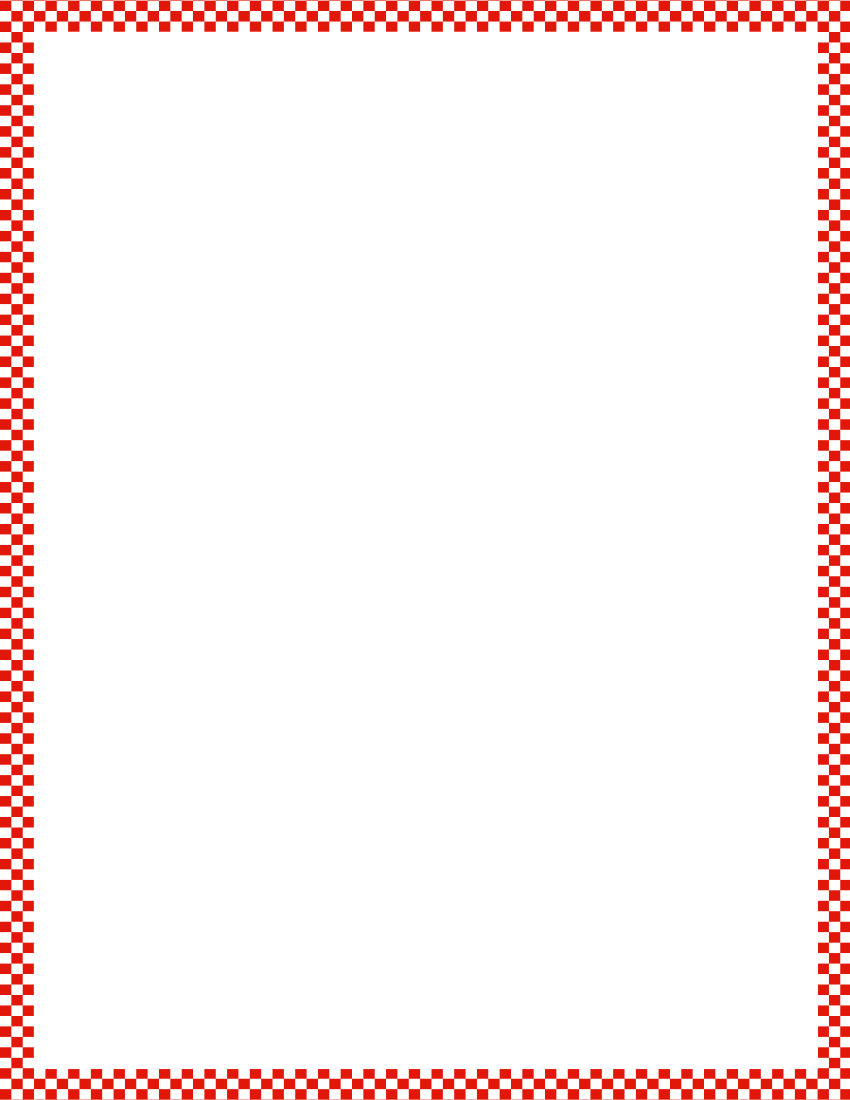 Module 3, Lesson 7
Fluency
Counting the Say Ten Way with the Rekenrek
How many do you see?
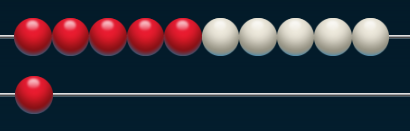 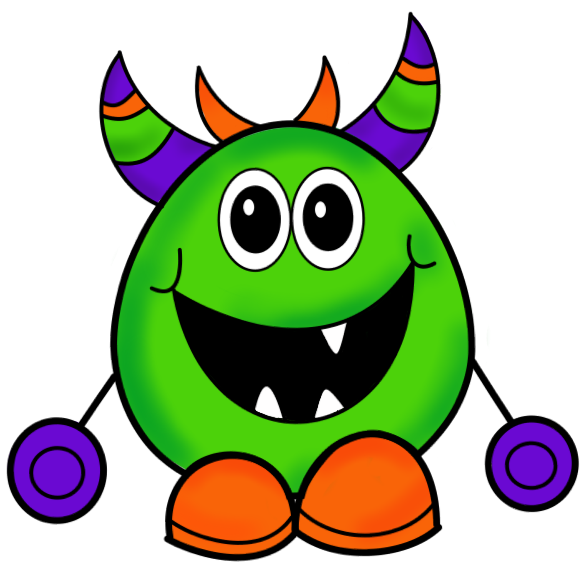 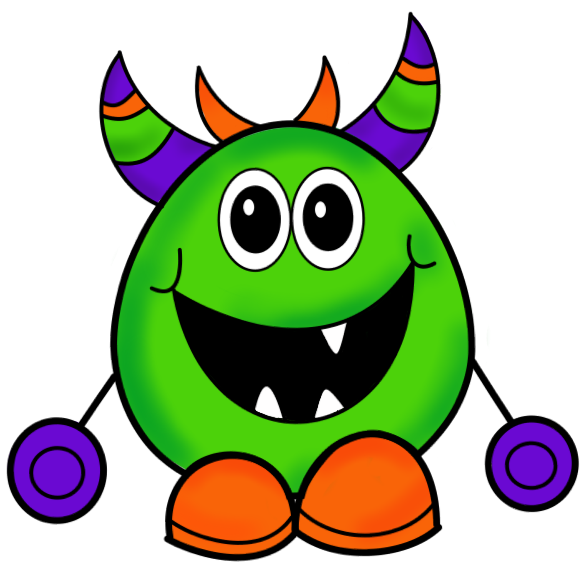 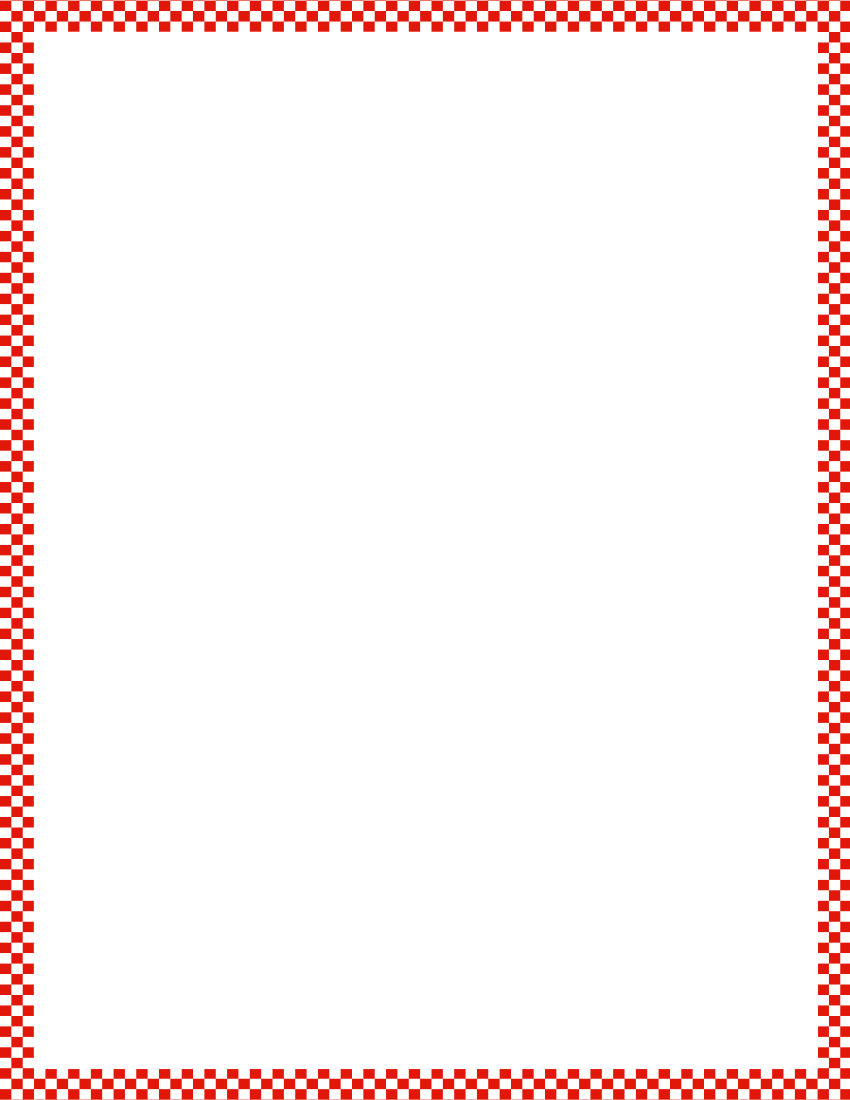 Module 3, Lesson 7
Fluency
Counting the Say Ten Way with the Rekenrek
How many do you see?
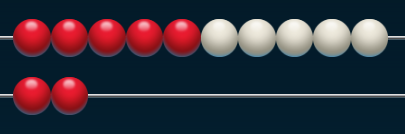 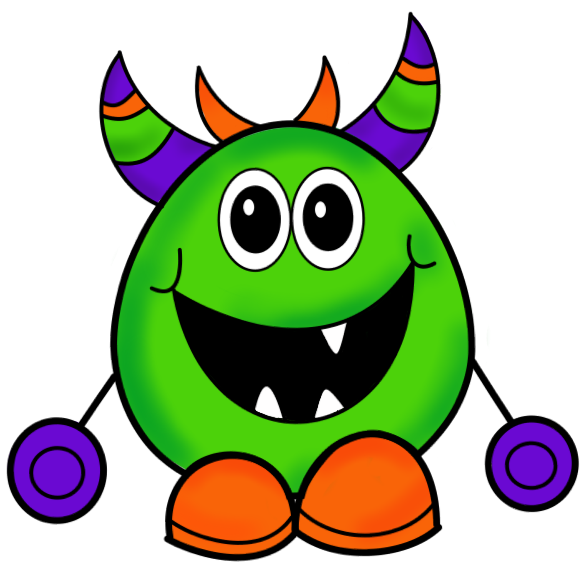 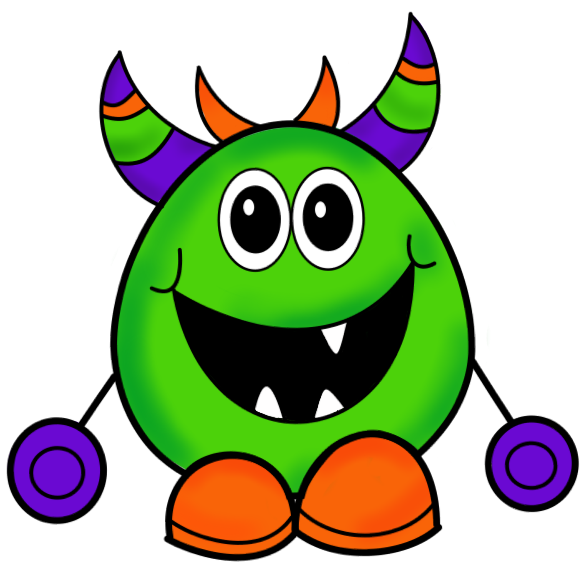 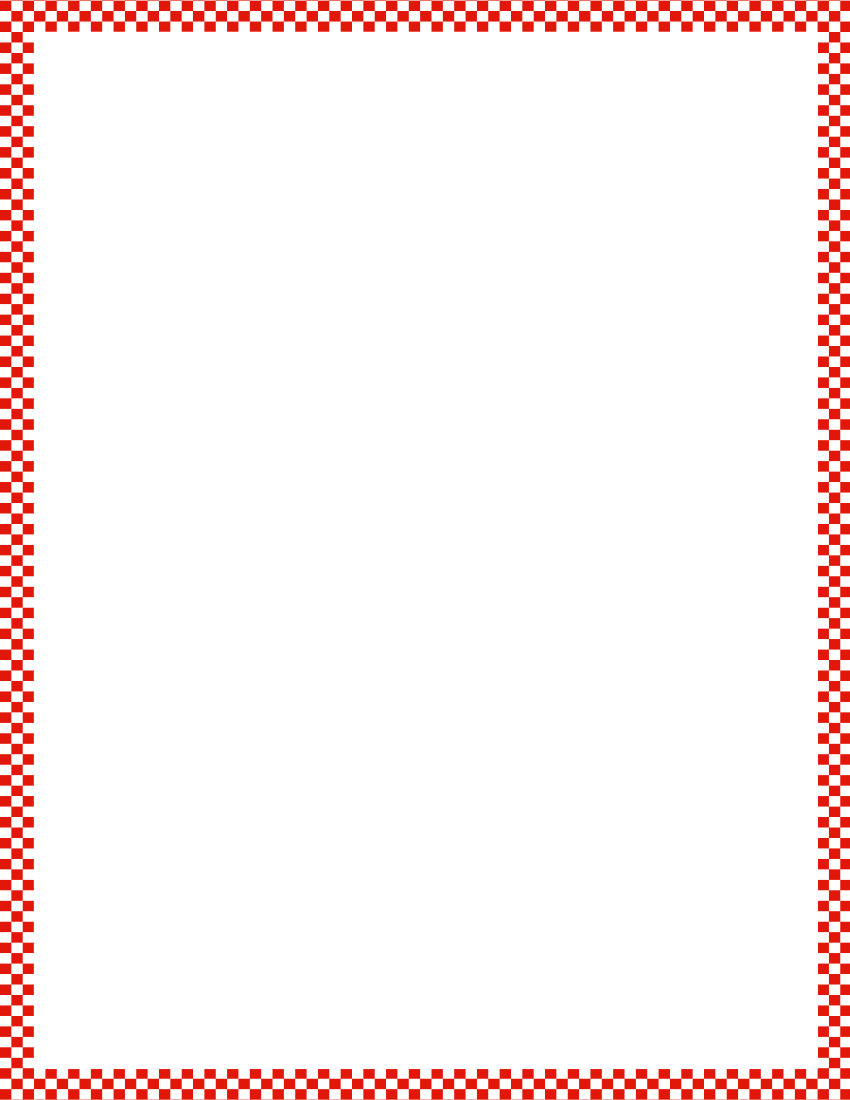 Module 3, Lesson 7
Fluency
Counting the Say Ten Way with the Rekenrek
How many do you see?
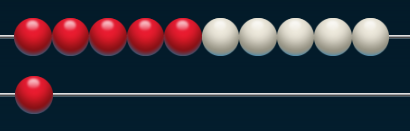 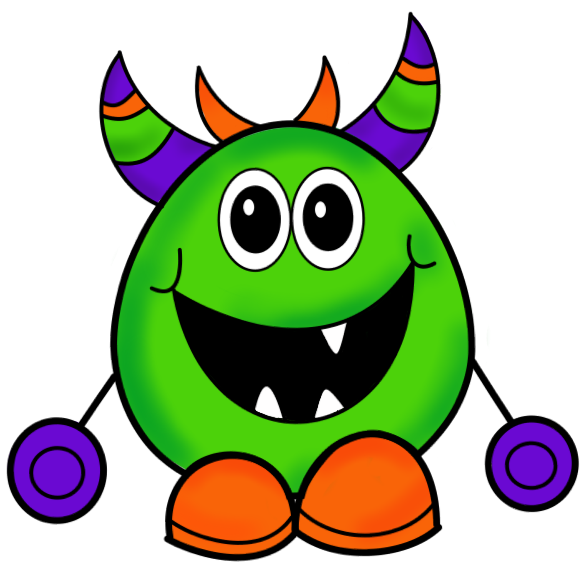 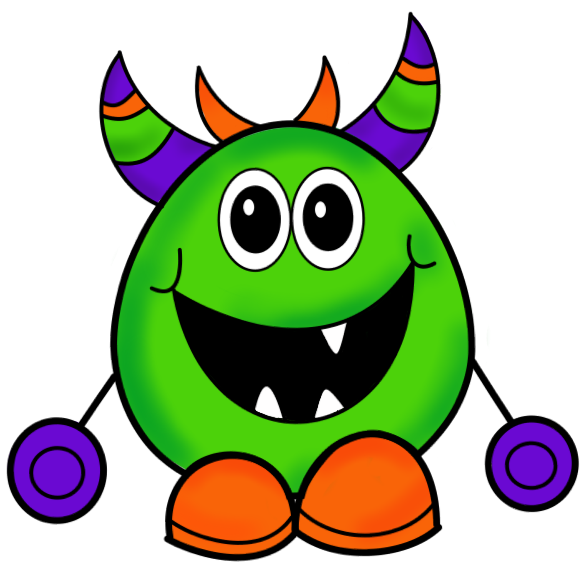 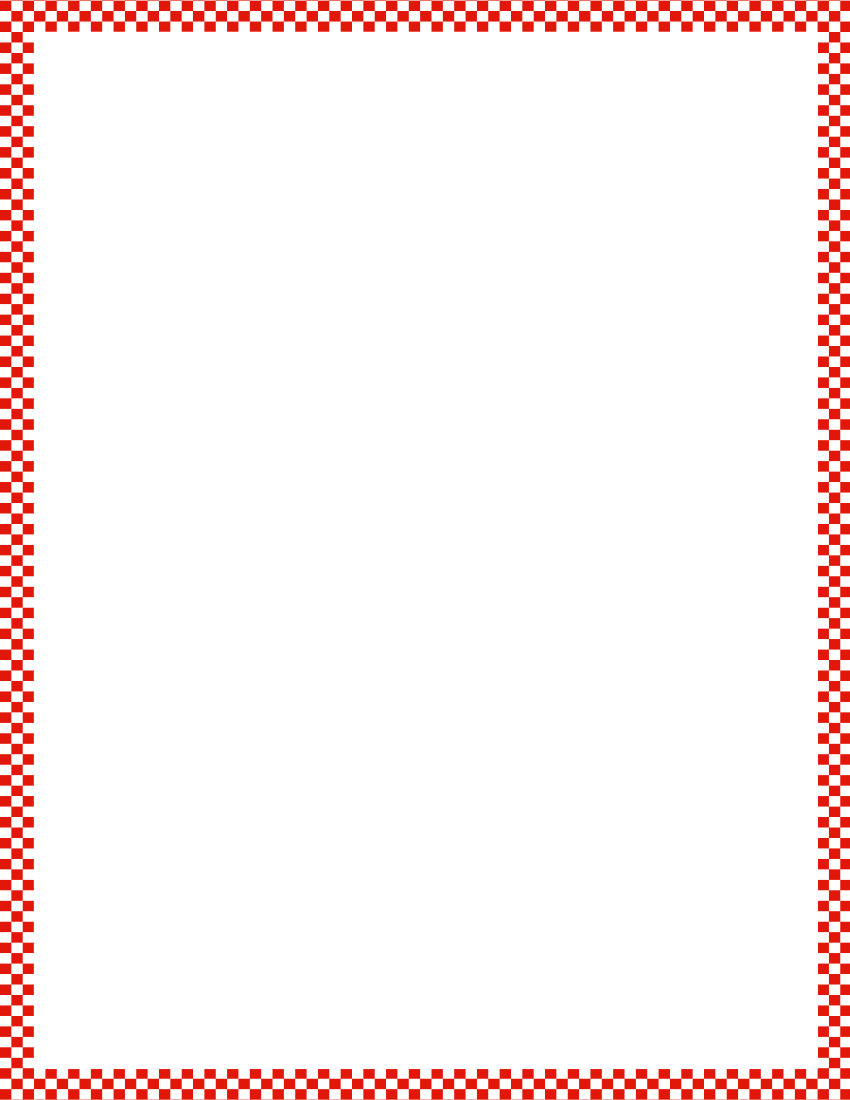 Module 3, Lesson 7
Fluency
Counting the Say Ten Way with the Rekenrek
How many do you see?
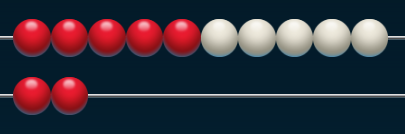 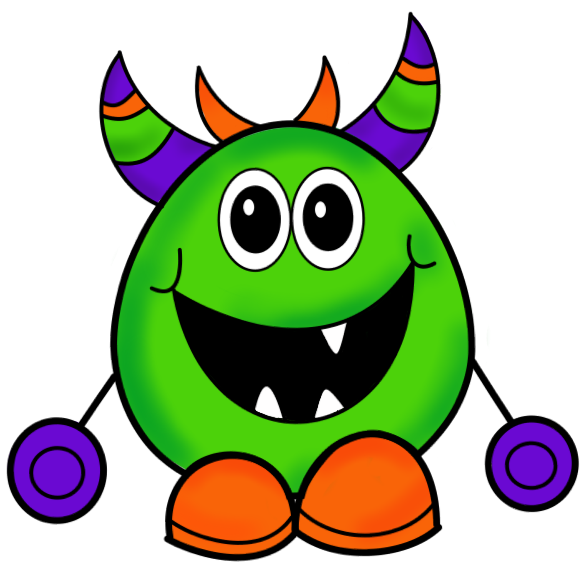 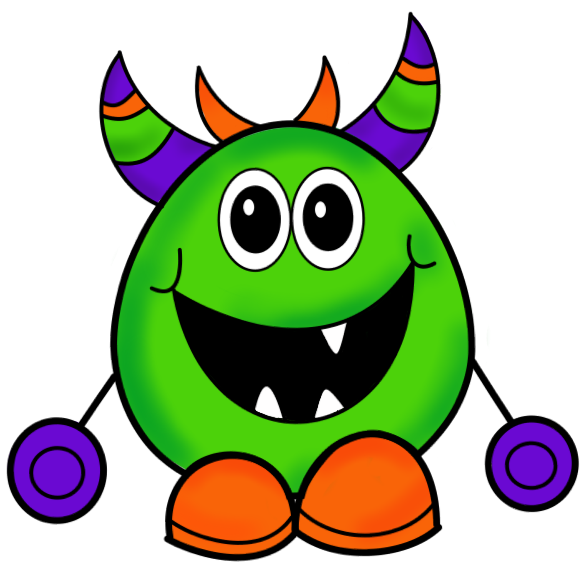 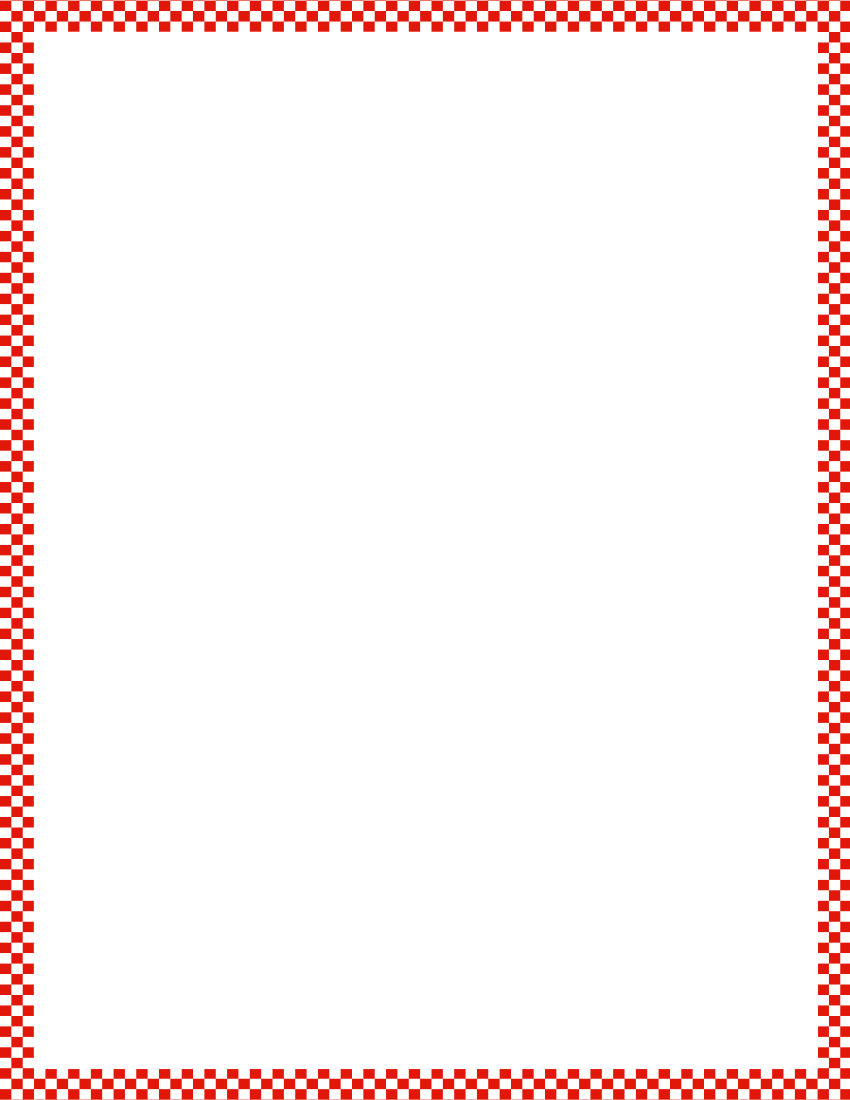 Module 3, Lesson 7
Fluency
Counting the Say Ten Way with the Rekenrek
How many do you see?
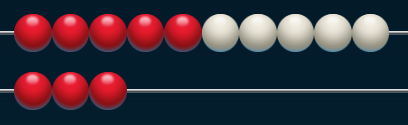 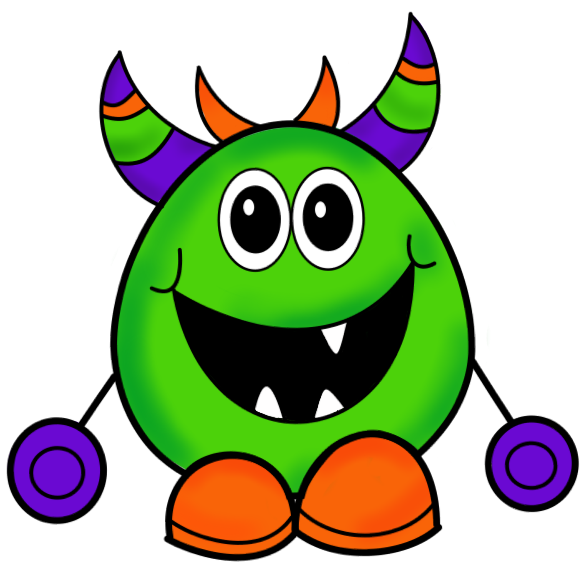 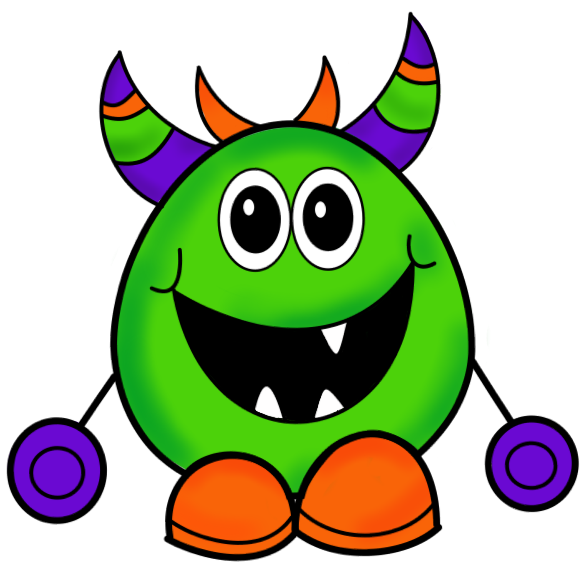 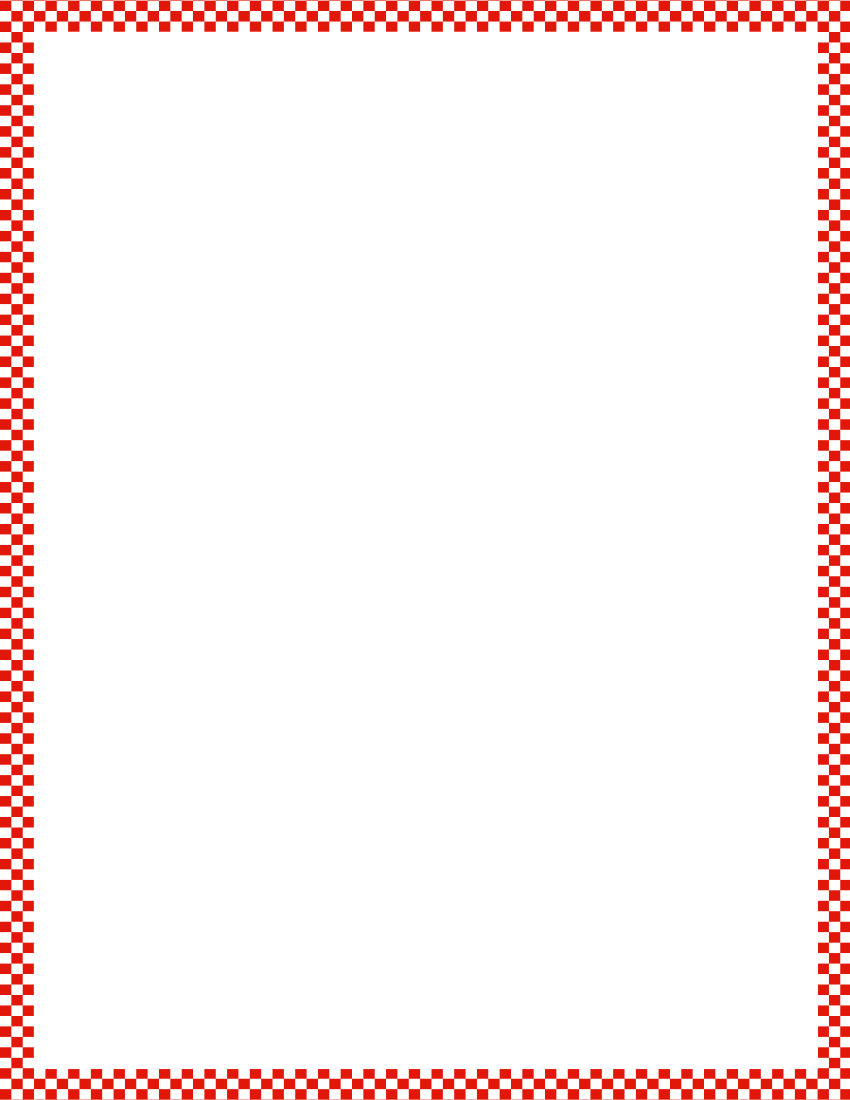 Module 3, Lesson 7
Fluency
Counting the Say Ten Way with the Rekenrek
How many do you see?
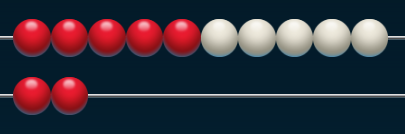 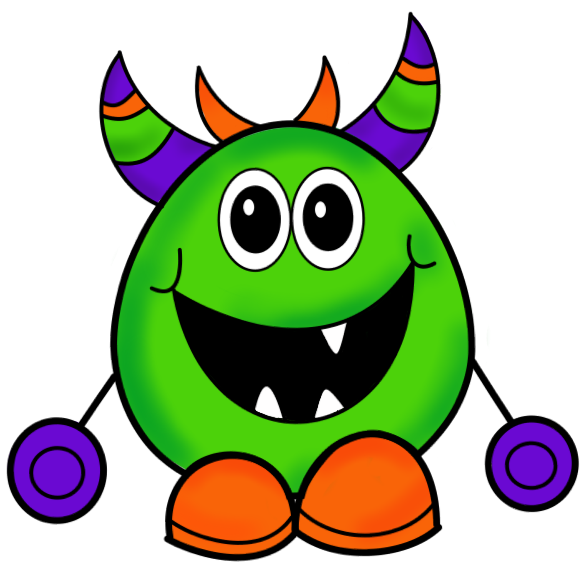 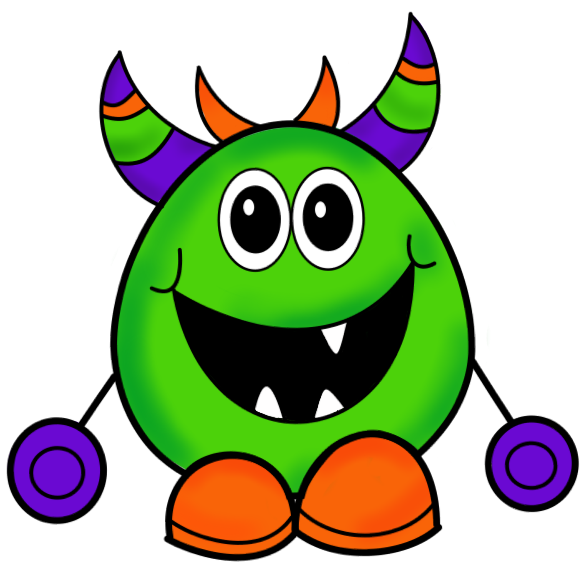 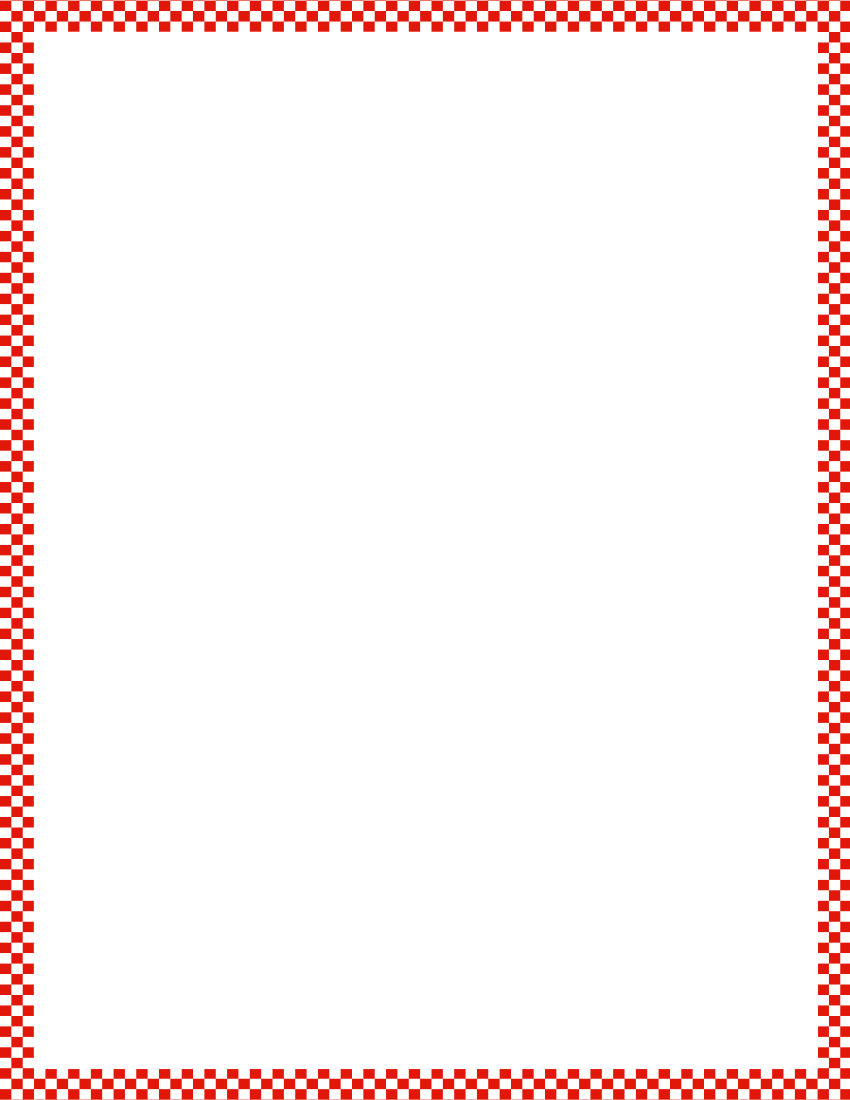 Module 3, Lesson 7
Fluency
Counting the Say Ten Way with the Rekenrek
How many do you see?
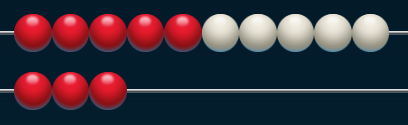 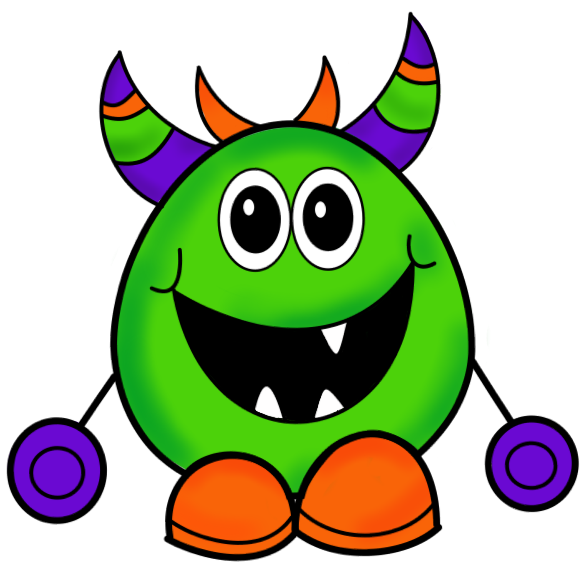 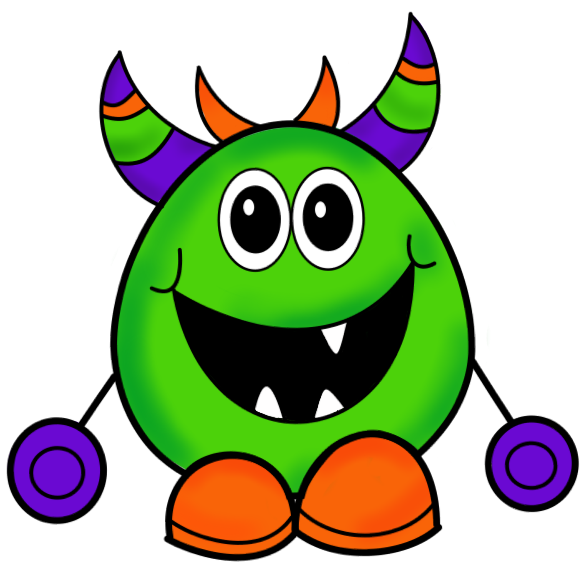 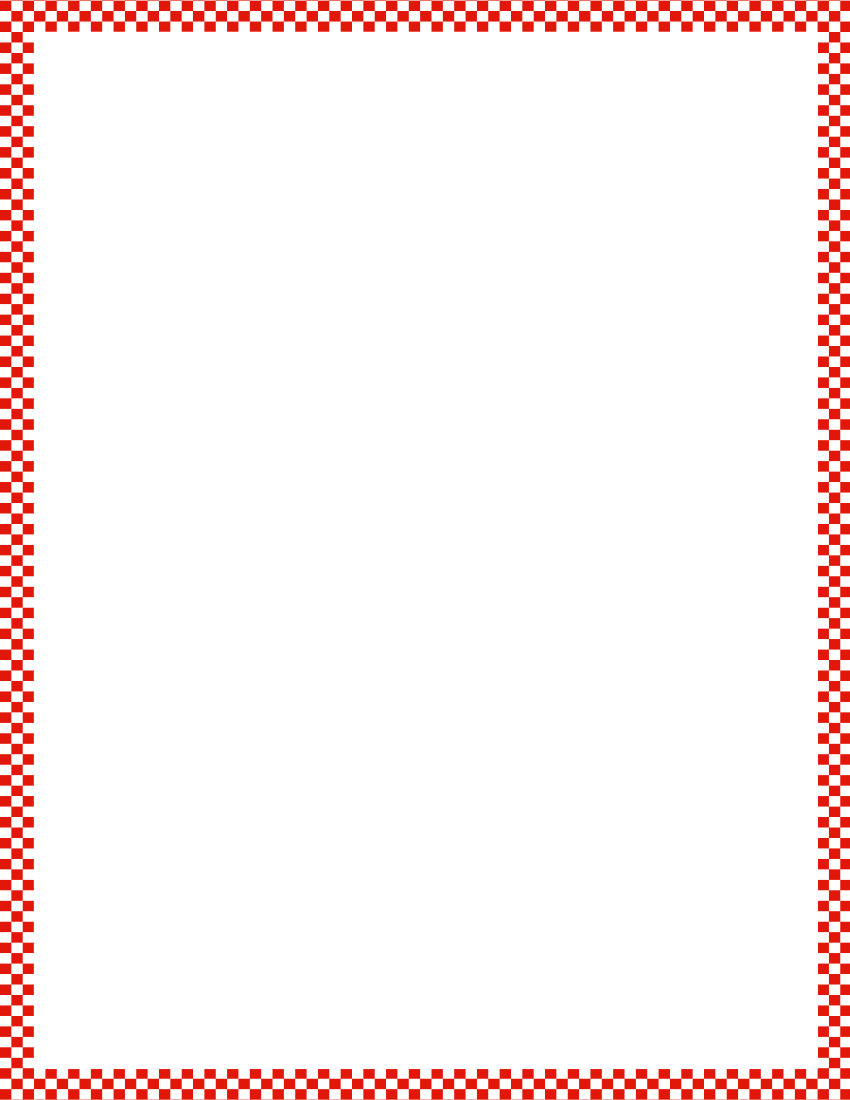 Module 3, Lesson 7
Fluency
Counting the Say Ten Way with the Rekenrek
How many do you see?
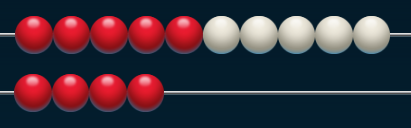 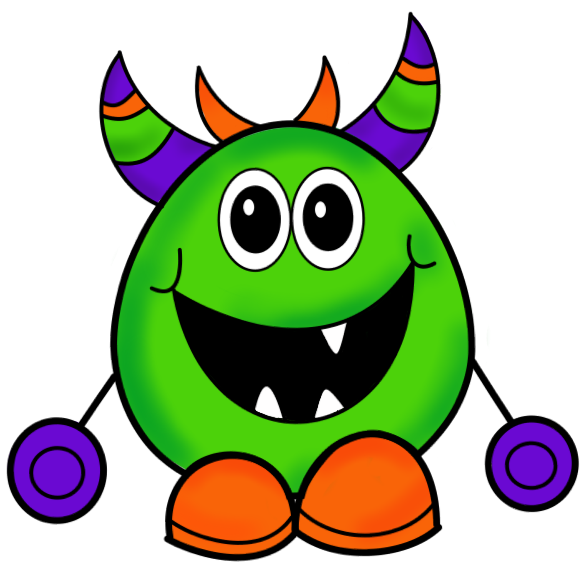 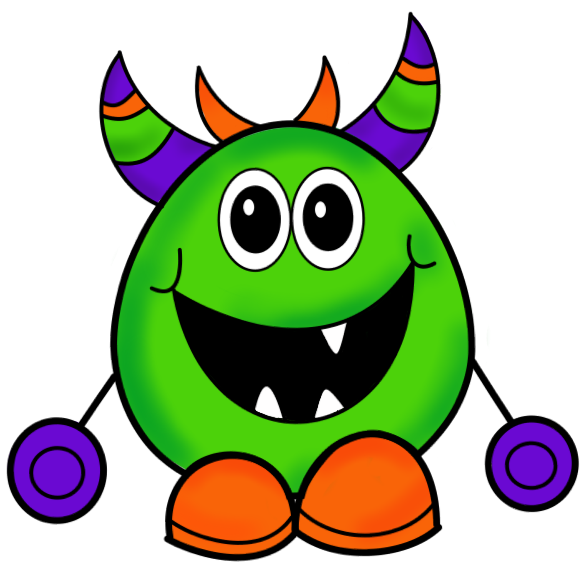 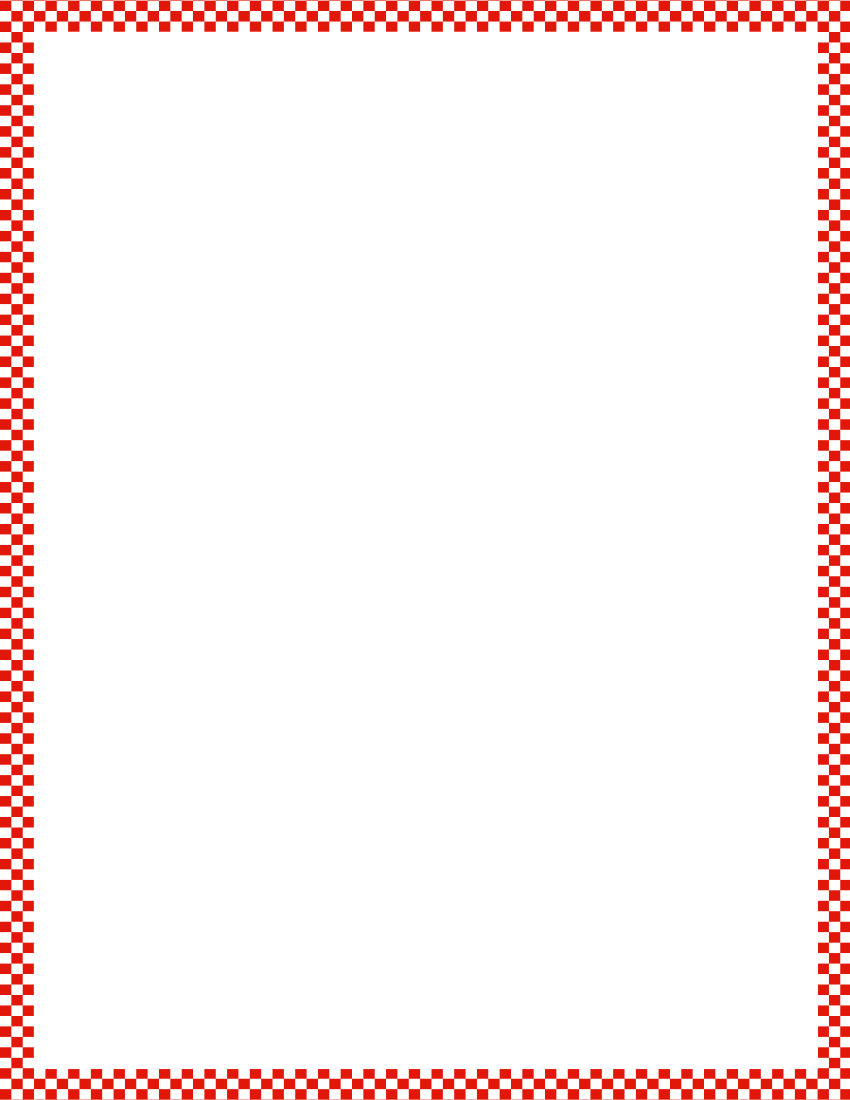 Module 3, Lesson 7
Fluency
Counting the Say Ten Way with the Rekenrek
How many do you see?
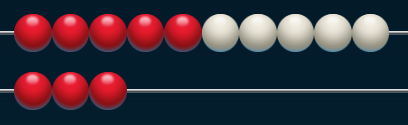 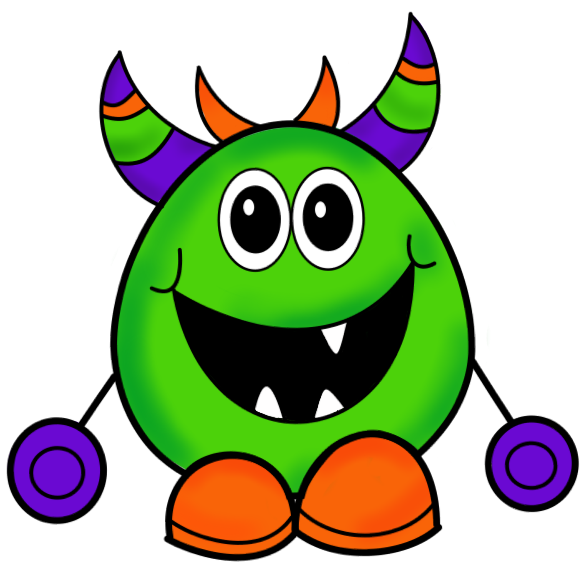 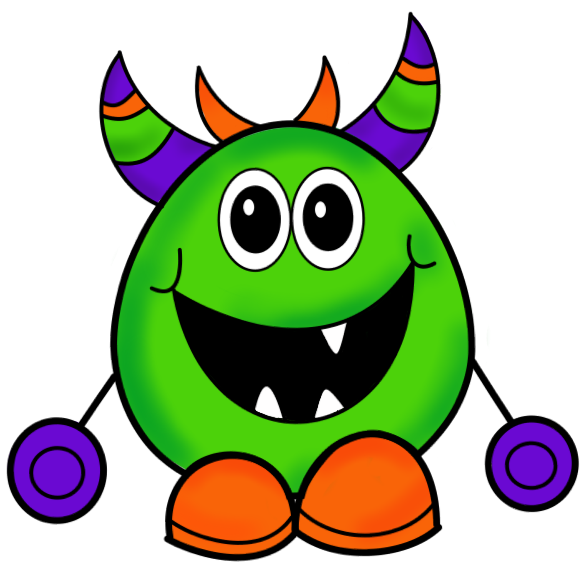 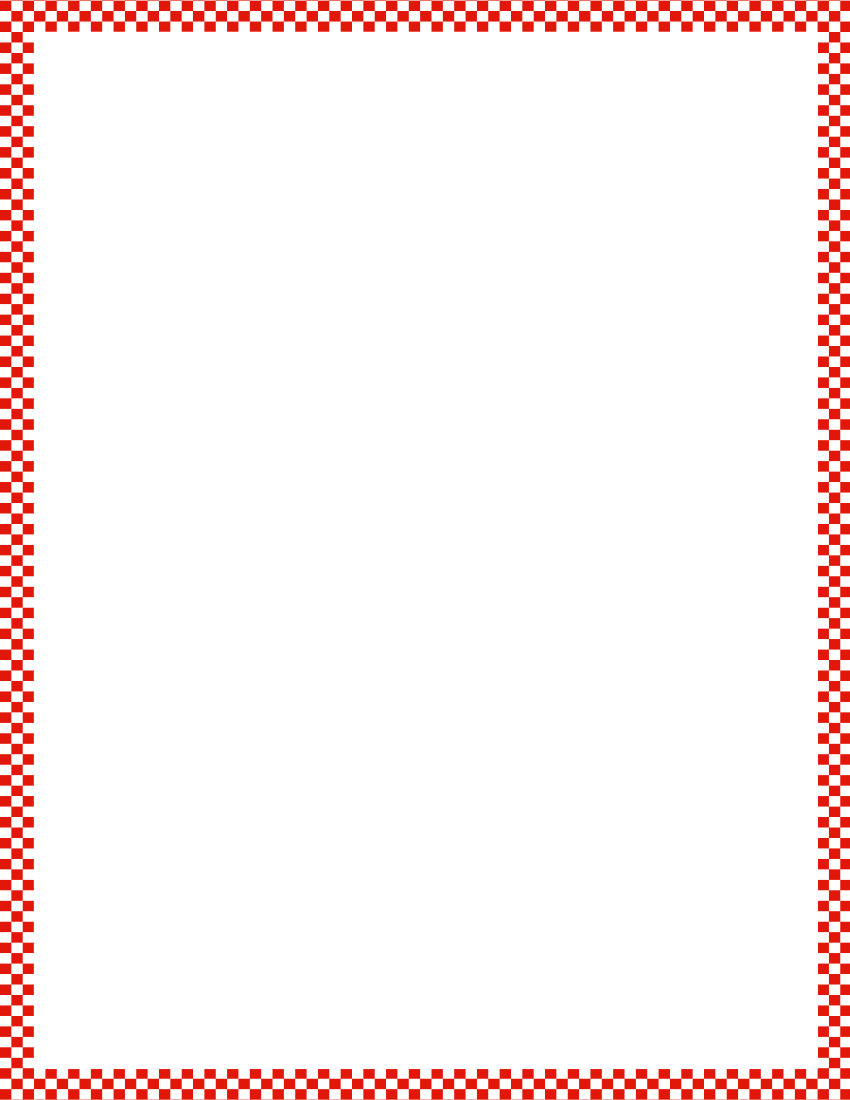 Module 3, Lesson 7
Fluency
Counting the Say Ten Way with the Rekenrek
How many do you see?
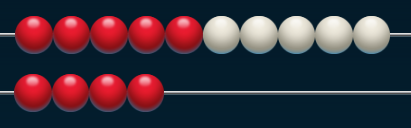 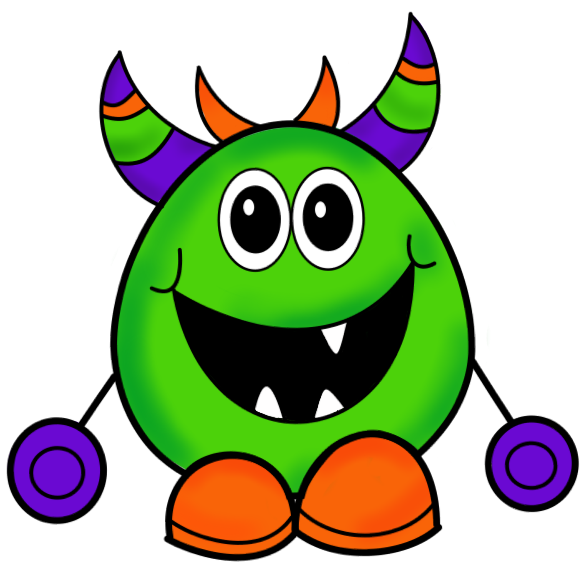 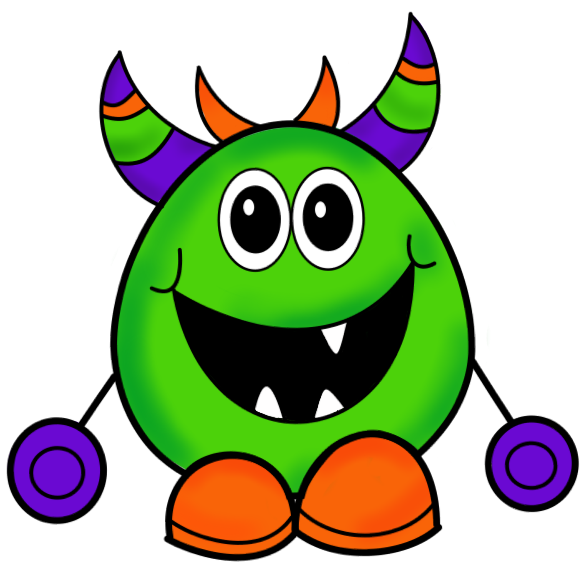 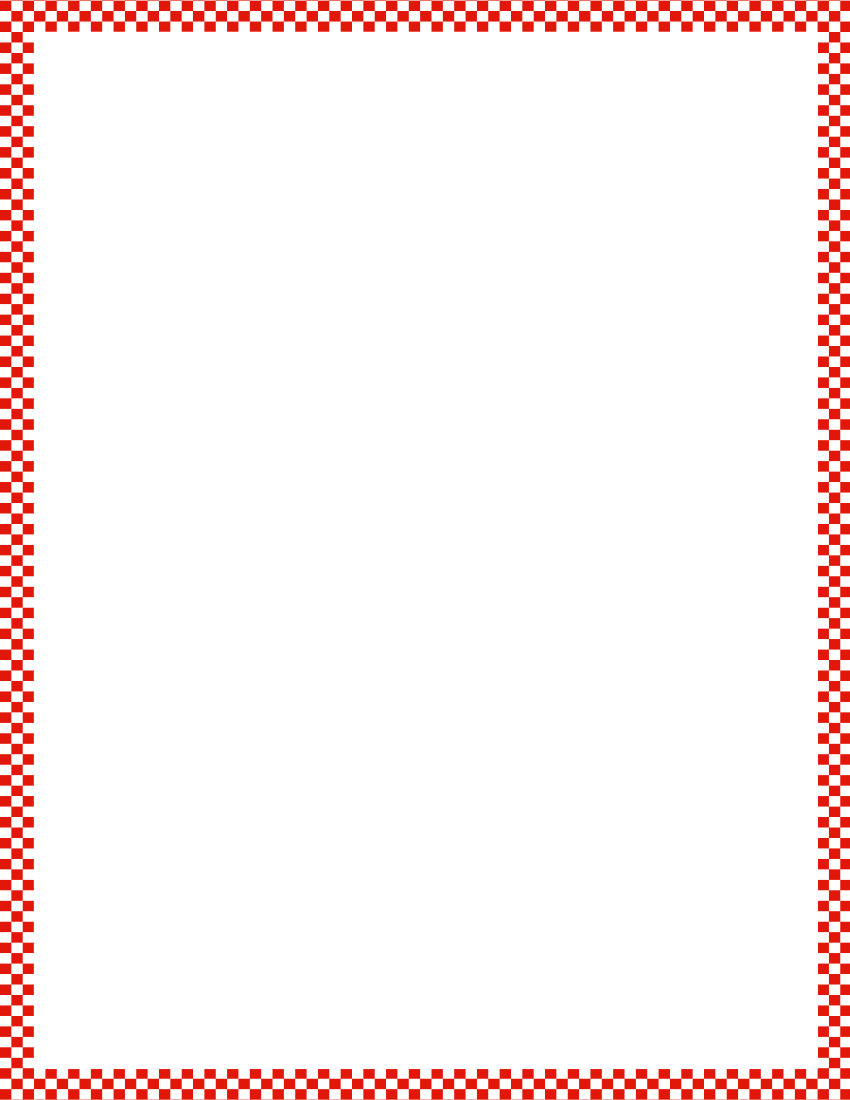 Module 3, Lesson 7
Fluency
Counting the Say Ten Way with the Rekenrek
How many do you see?
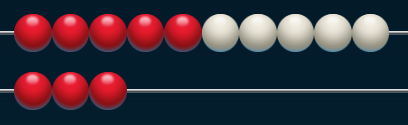 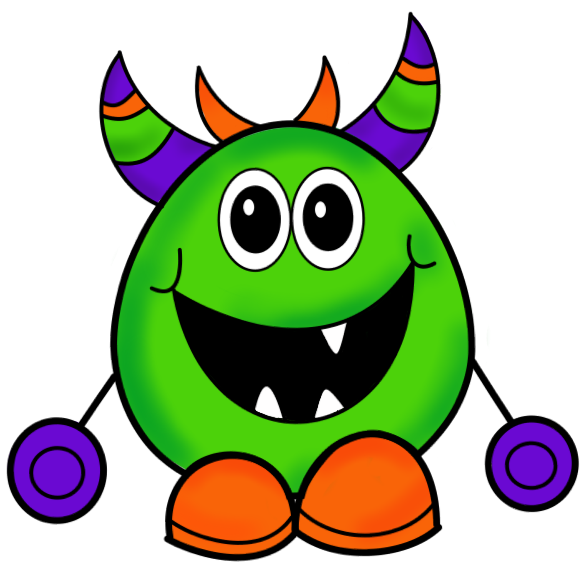 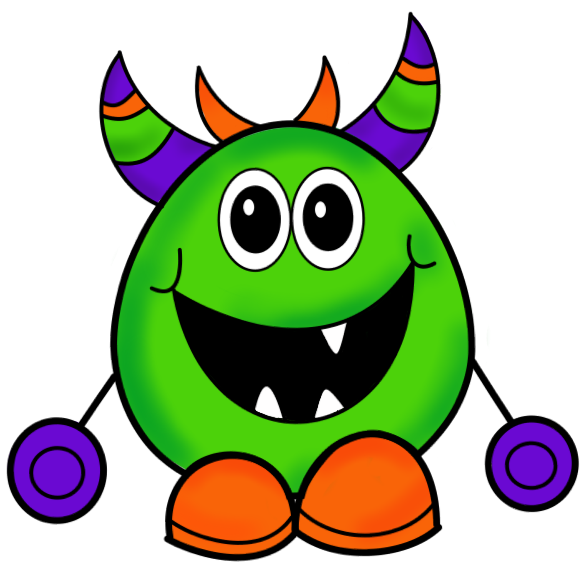 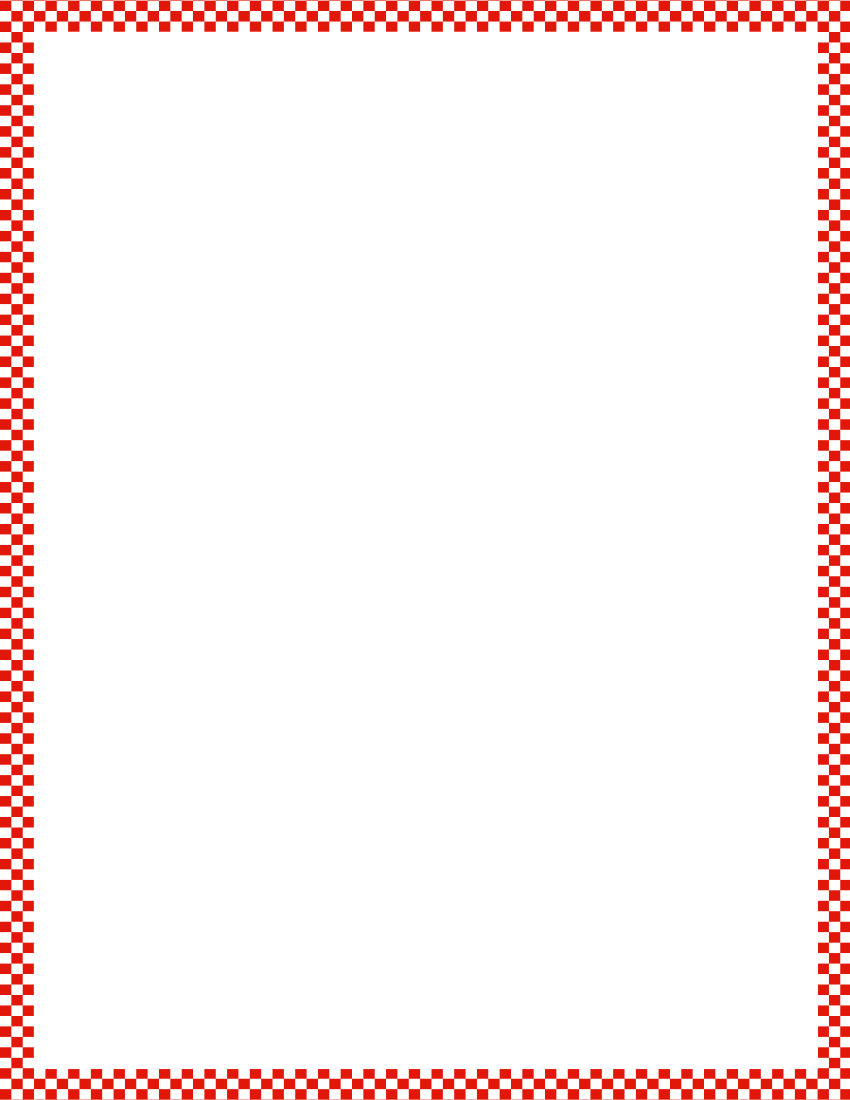 Module 3, Lesson 7
Fluency
Counting the Say Ten Way with the Rekenrek
How many do you see?
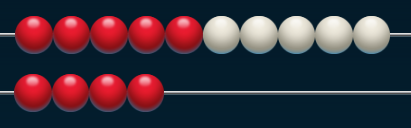 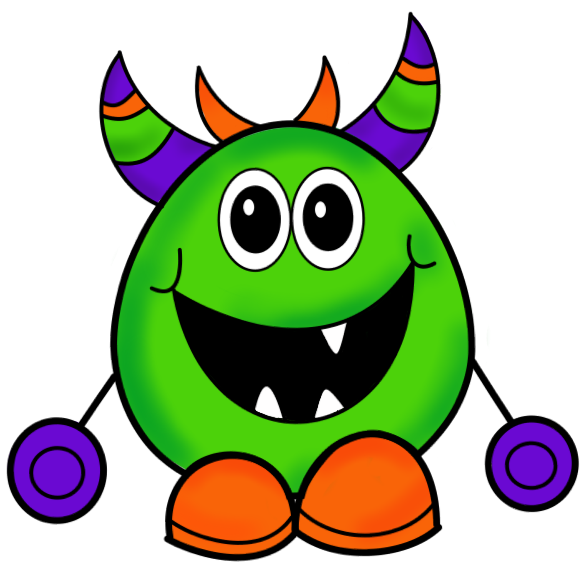 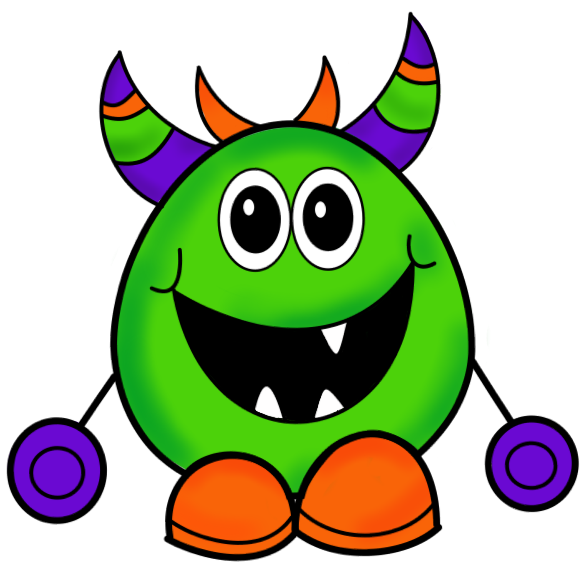 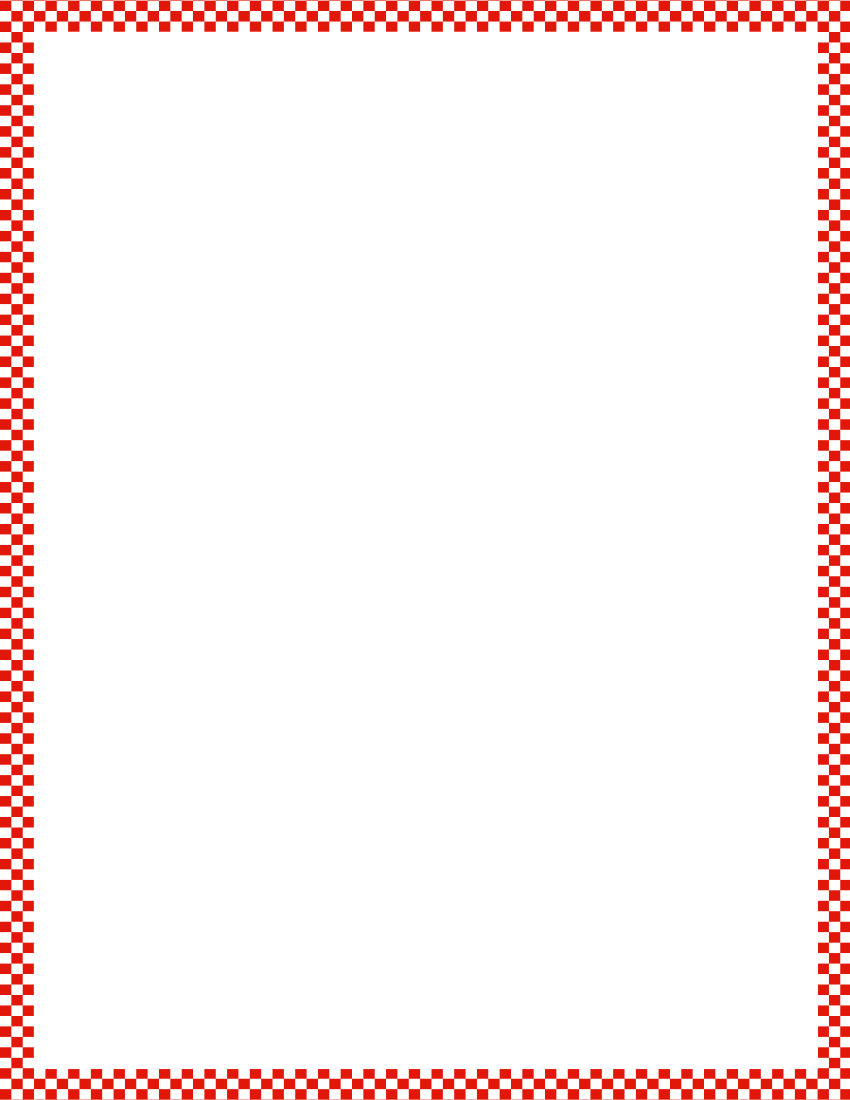 Module 3, Lesson 7
Fluency
Counting the Say Ten Way with the Rekenrek
How many do you see?
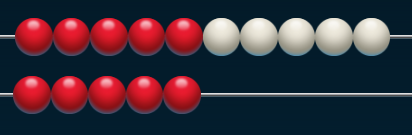 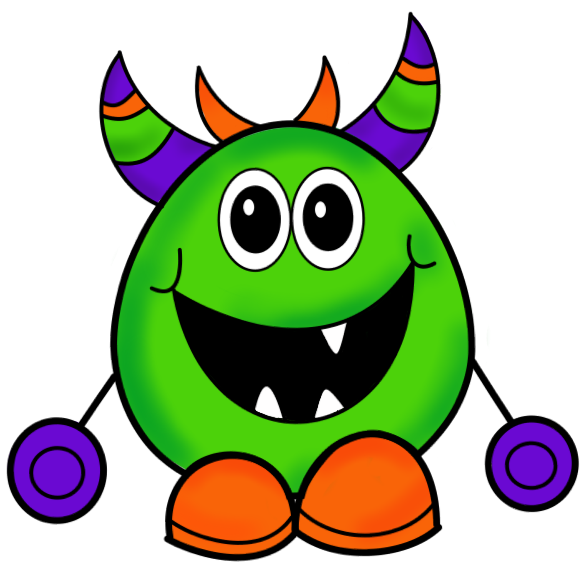 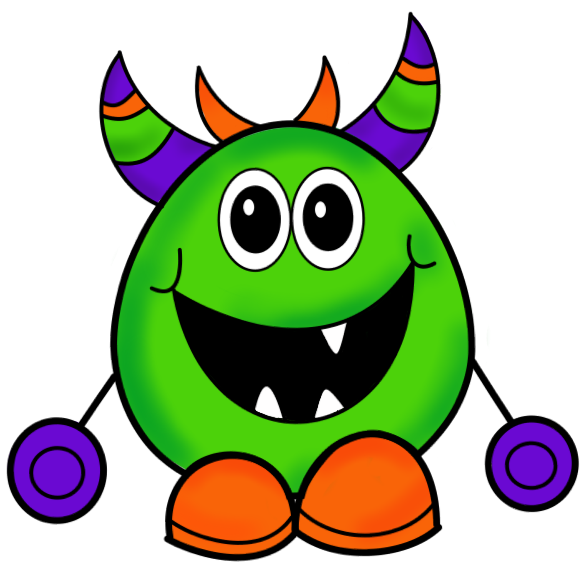 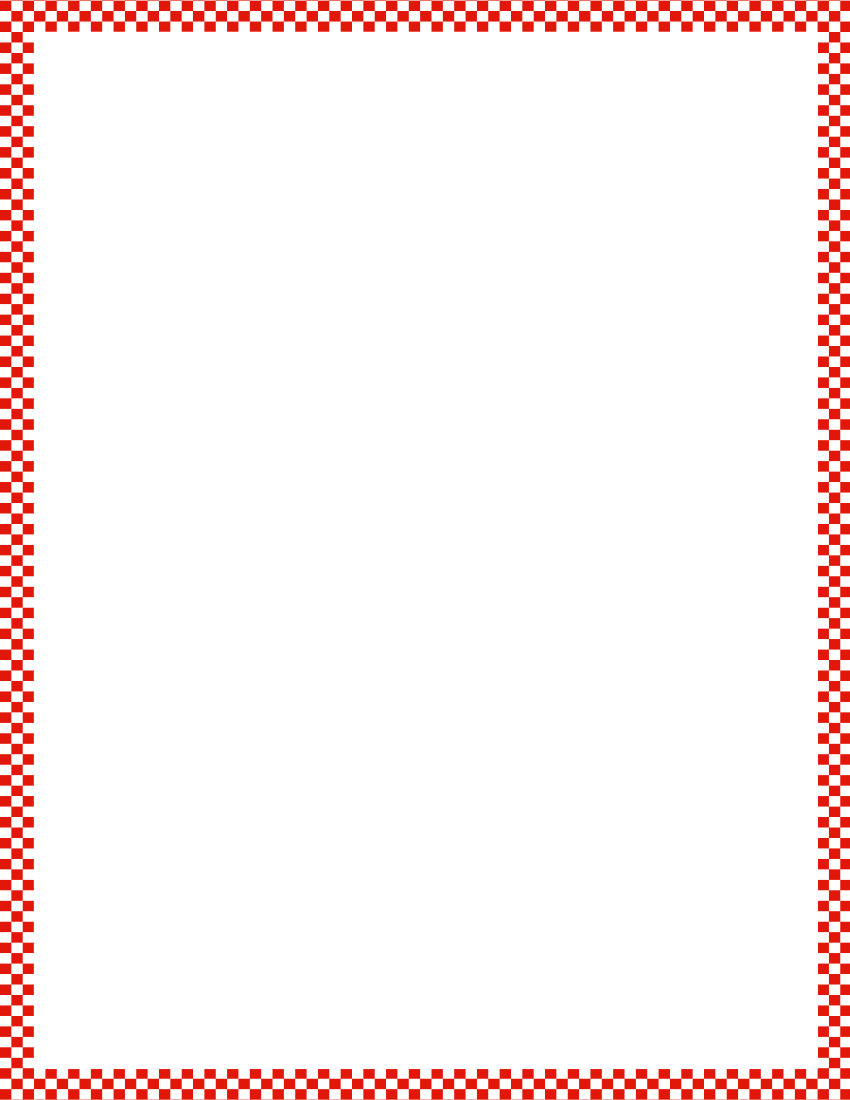 Module 3, Lesson 7
Fluency
Counting the Say Ten Way with the Rekenrek
How many do you see?
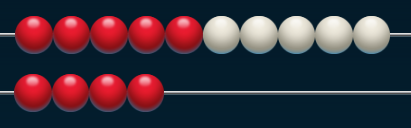 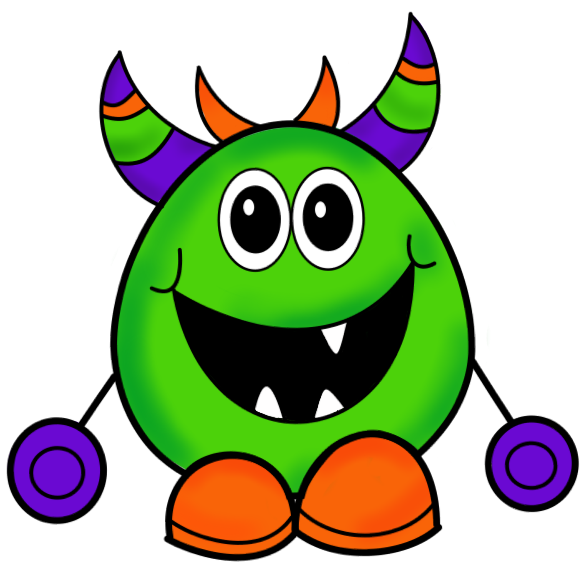 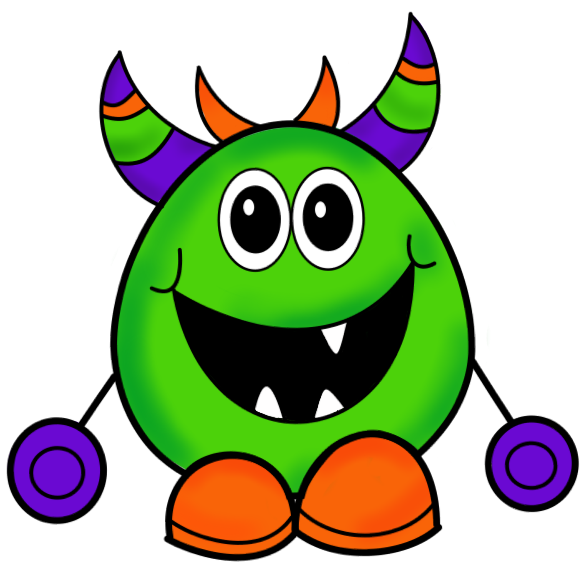 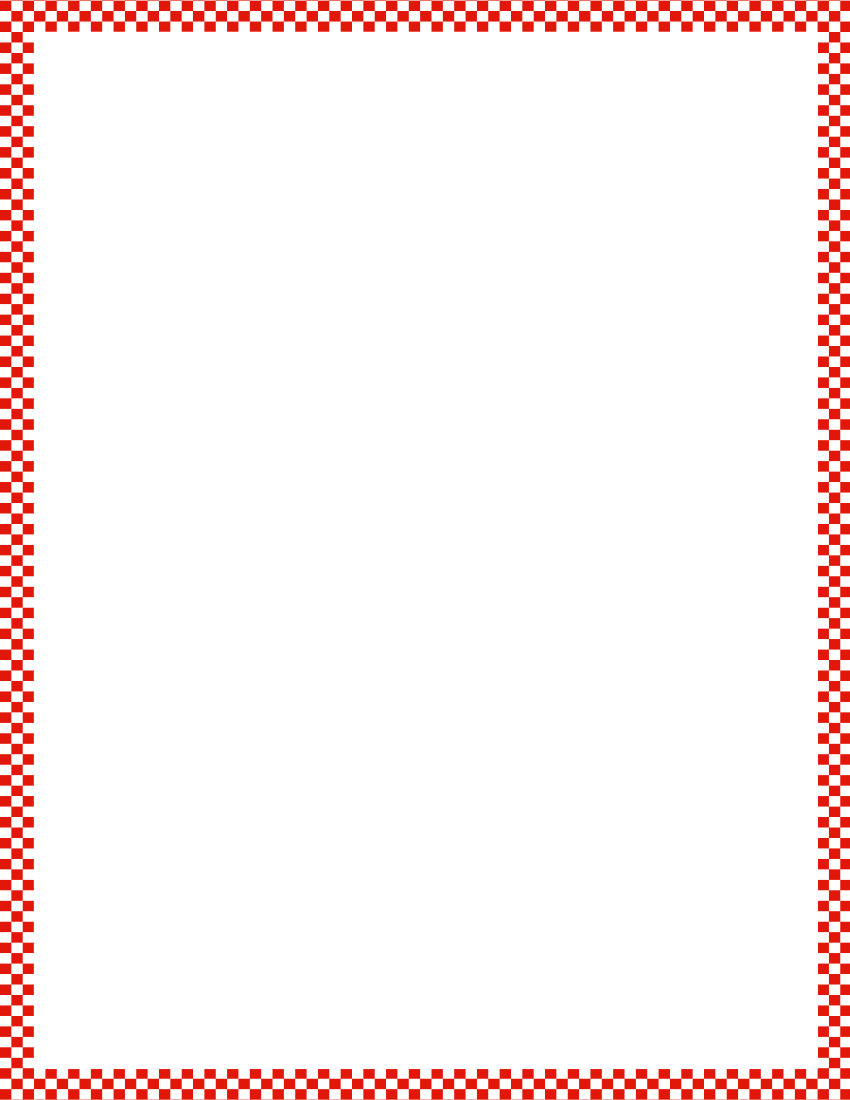 Module 3, Lesson 7
Fluency
Counting the Say Ten Way with the Rekenrek
How many do you see?
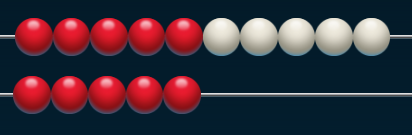 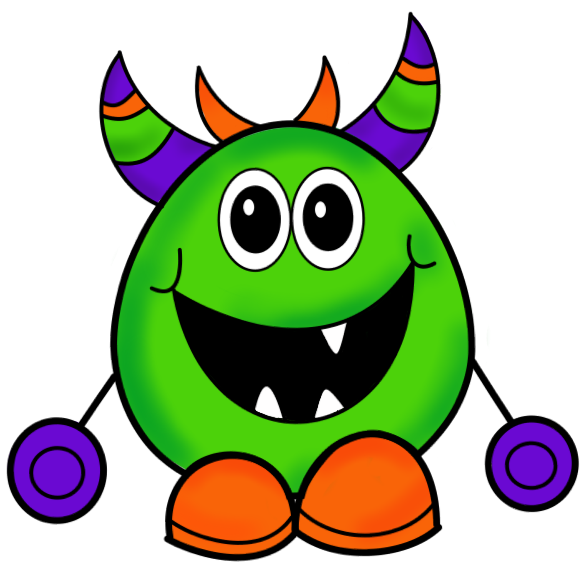 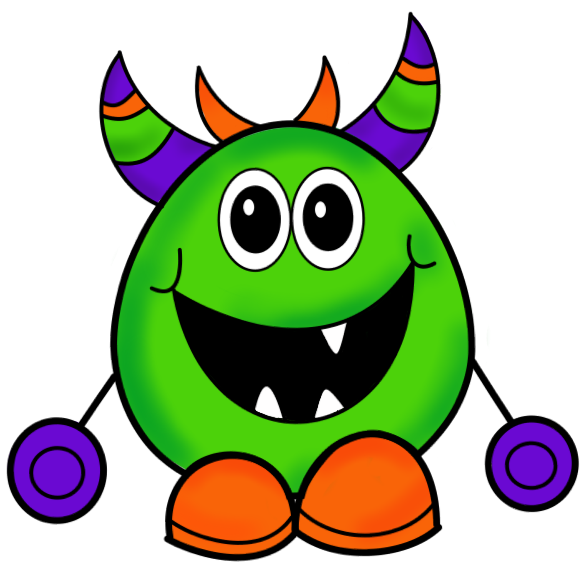 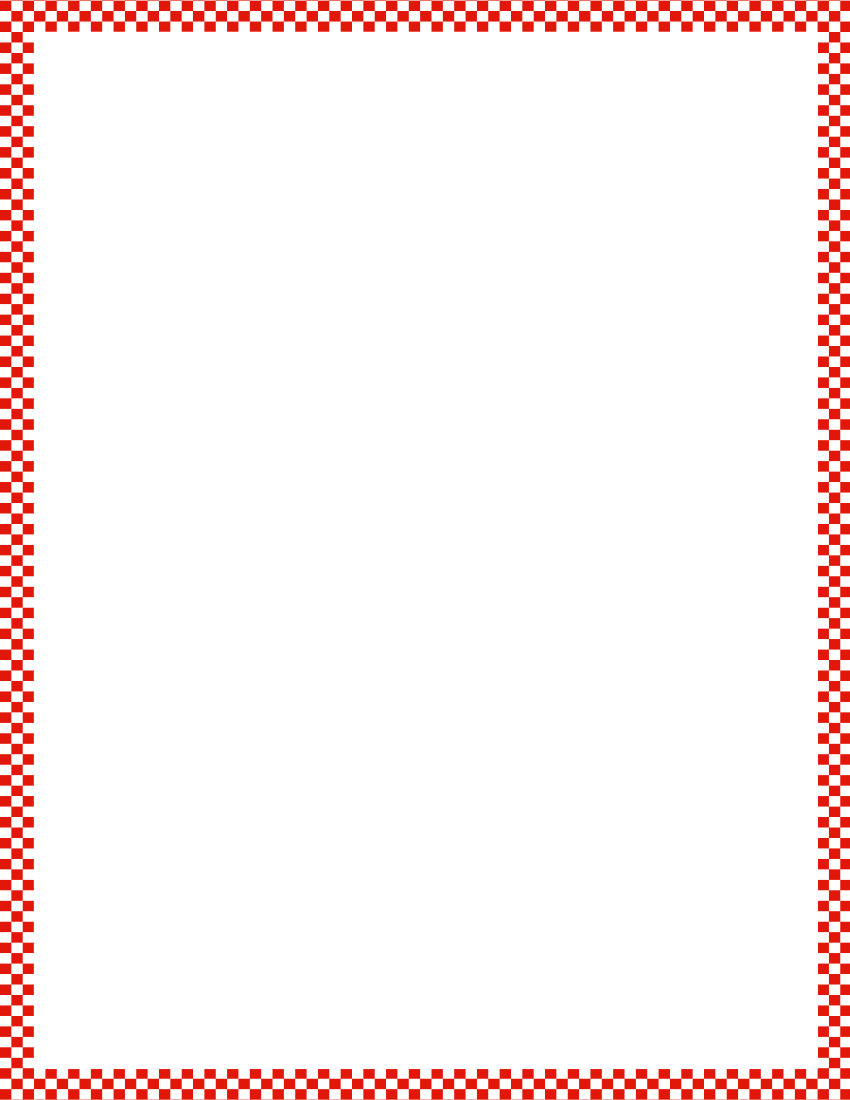 Module 3, Lesson 7
Fluency
Counting the Say Ten Way with the Rekenrek
How many do you see?
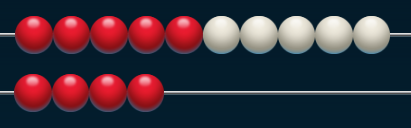 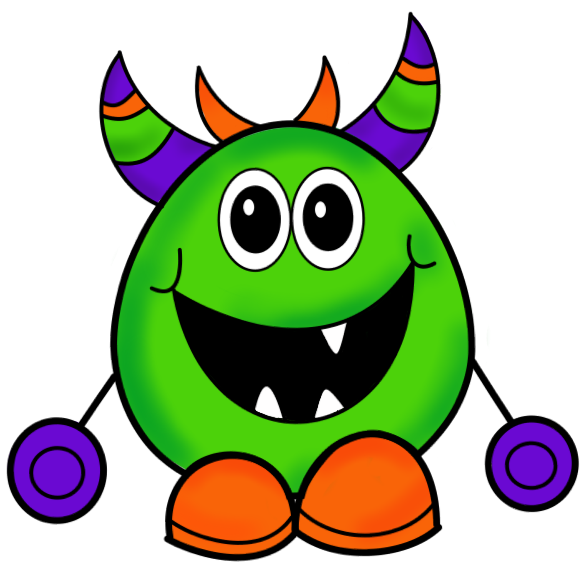 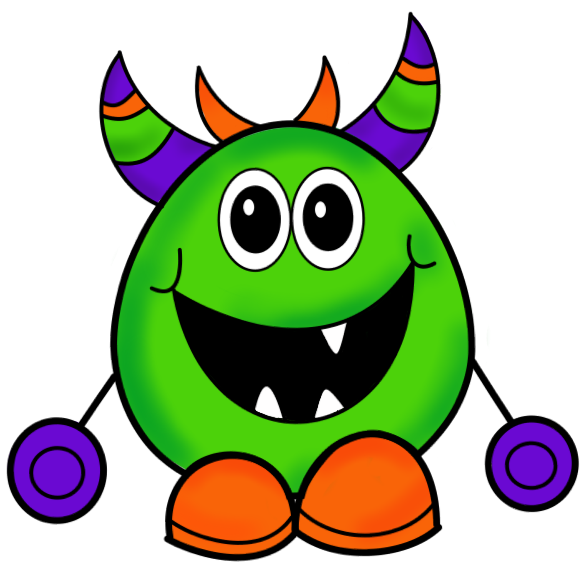 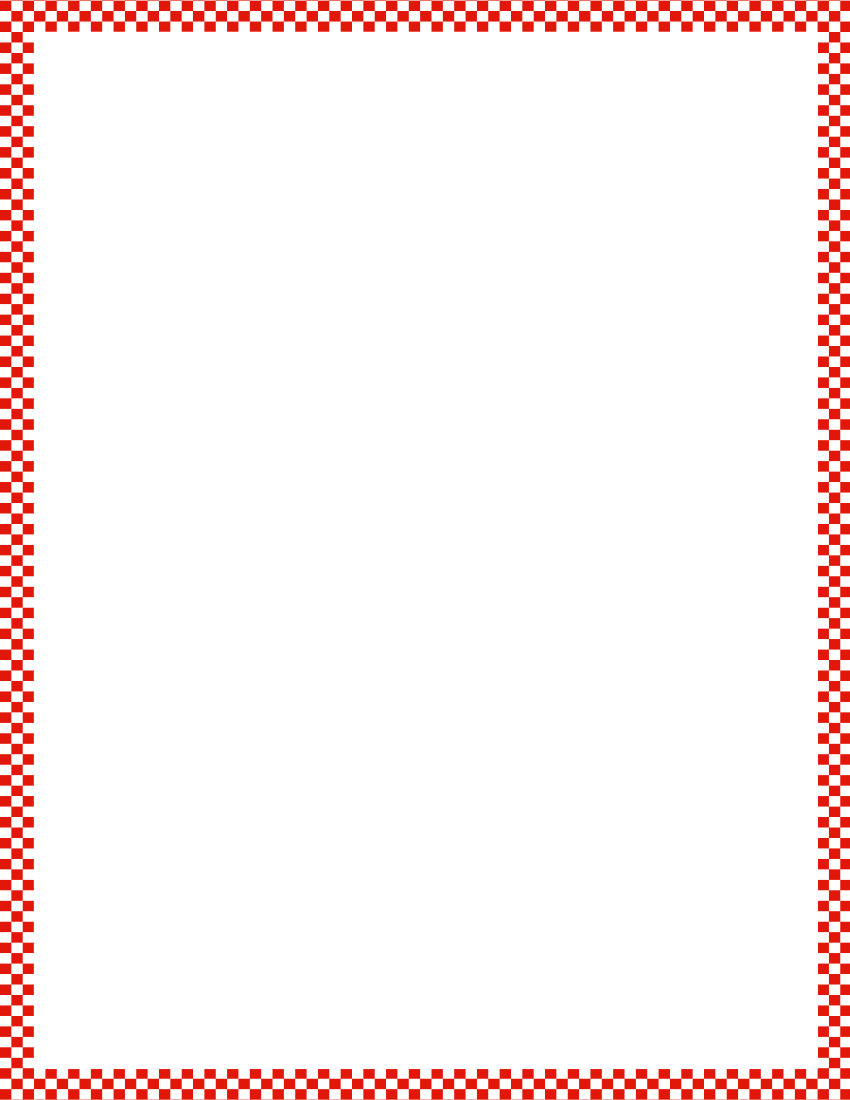 Module 3, Lesson 7
Fluency
Counting the Say Ten Way with the Rekenrek
How many do you see?
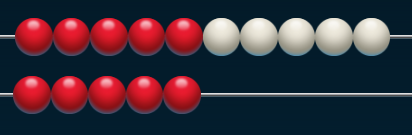 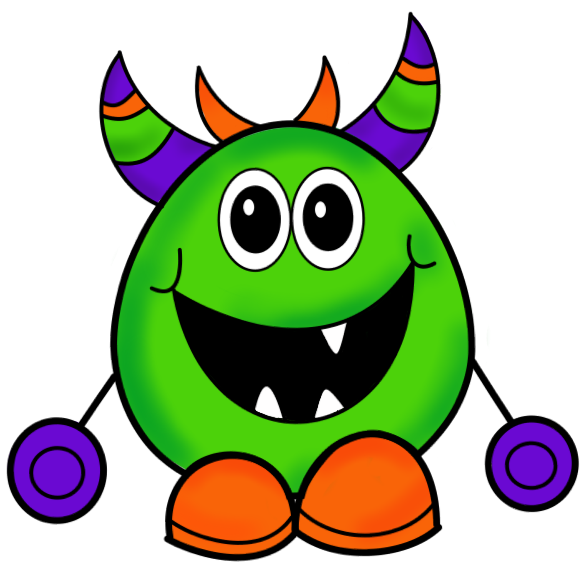 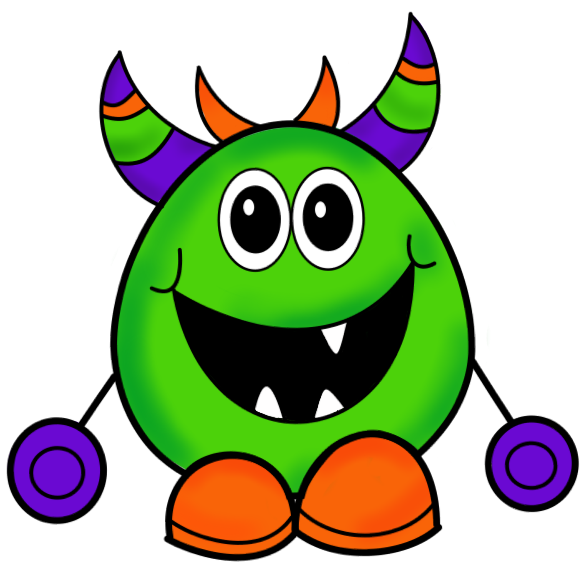 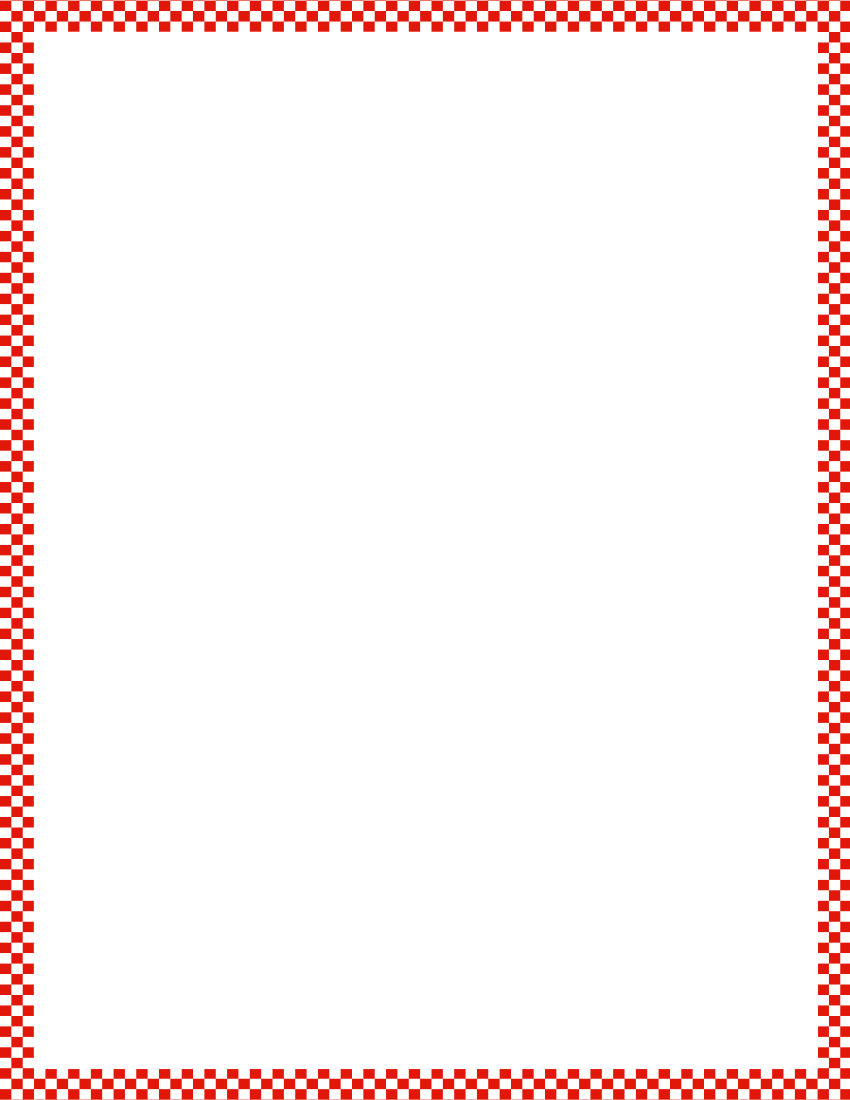 Module 3, Lesson 7
Fluency
Roll and Draw 5-Groups
Roll the die, count the dots, and then draw the number as a 5-group.
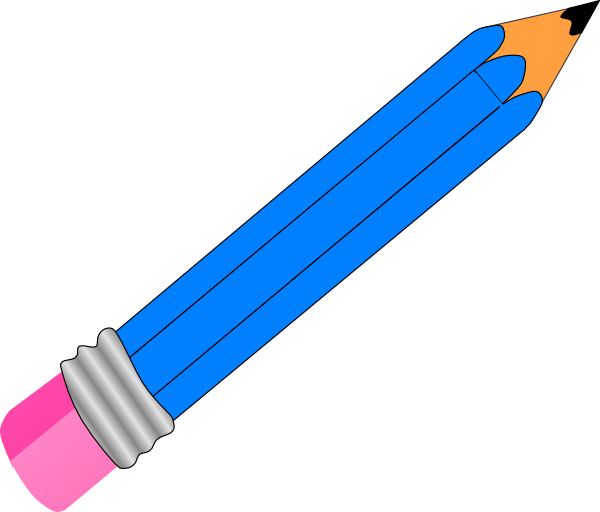 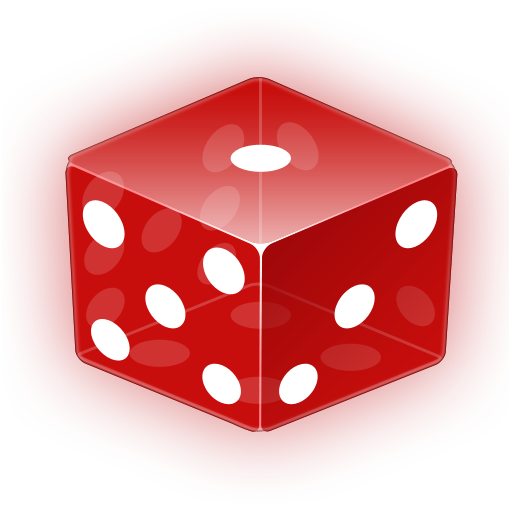 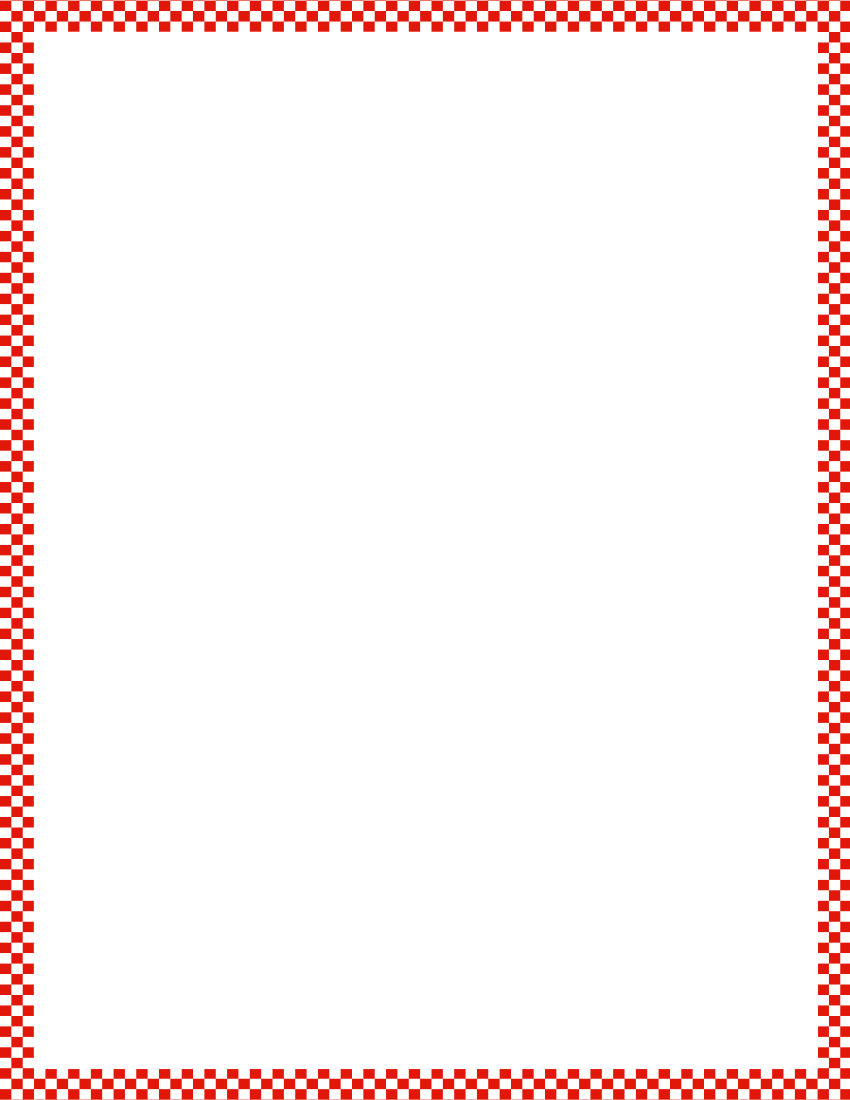 Module 3, Lesson 7
Fluency
Green Light, Red Light
Start counting at the number under the green dot, and stop counting at the number under the red dot.
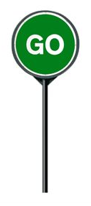 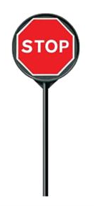 3
1
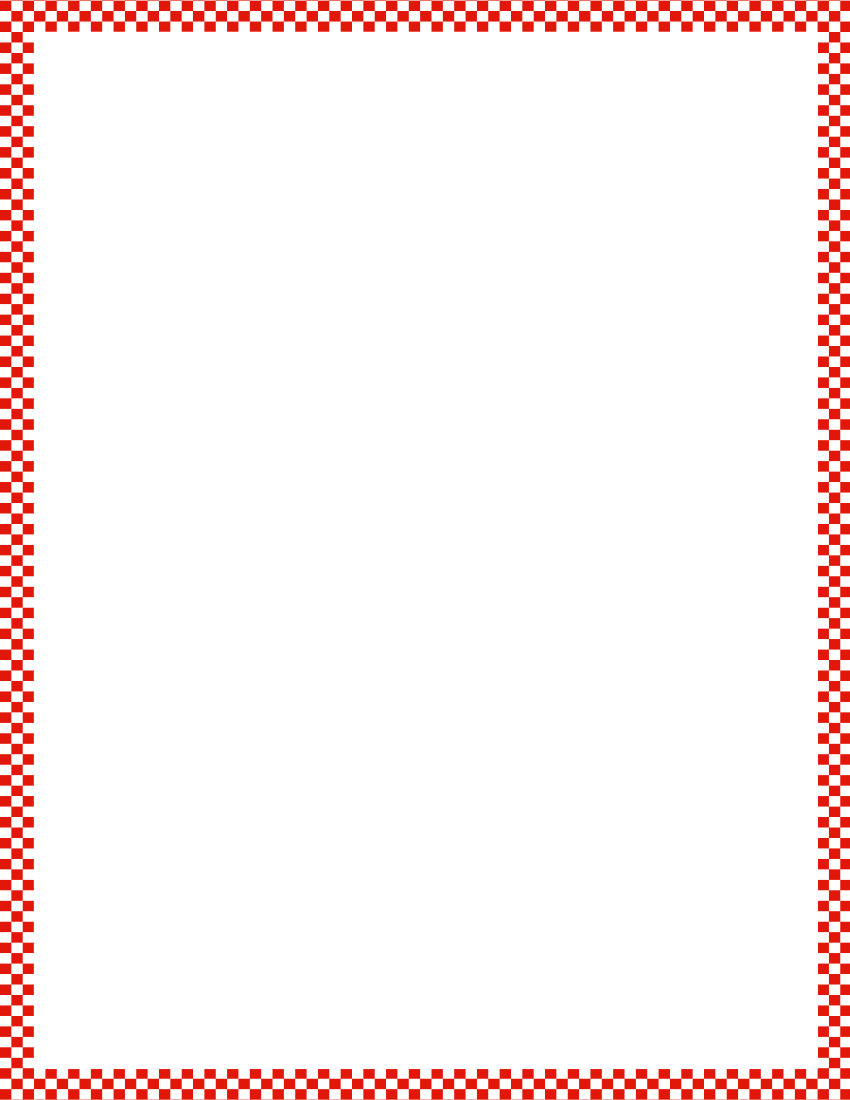 Module 3, Lesson 7
Fluency
Green Light, Red Light
Start counting at the number under the green dot, and stop counting at the number under the red dot.
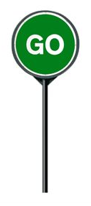 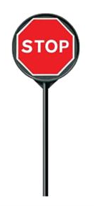 1
3
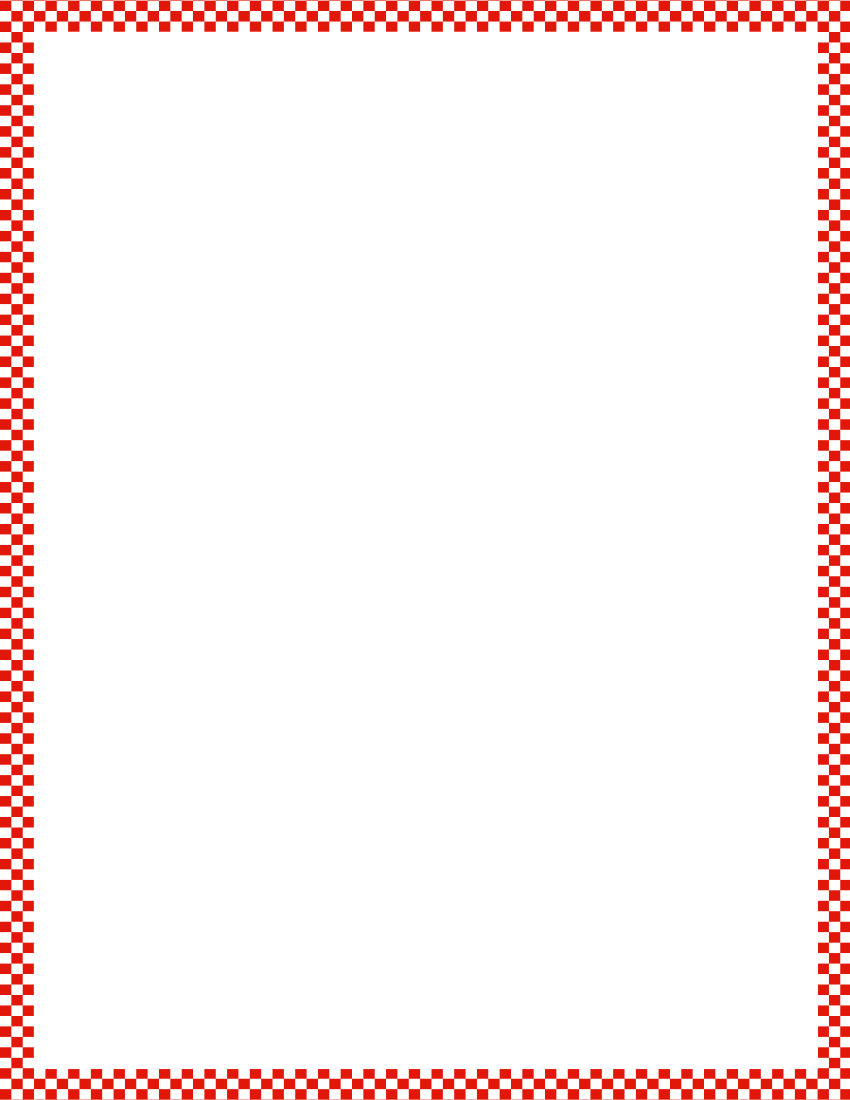 Module 3, Lesson 7
Fluency
Green Light, Red Light
Start counting at the number under the green dot, and stop counting at the number under the red dot.
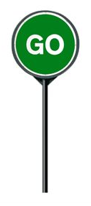 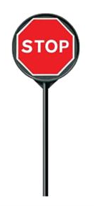 5
1
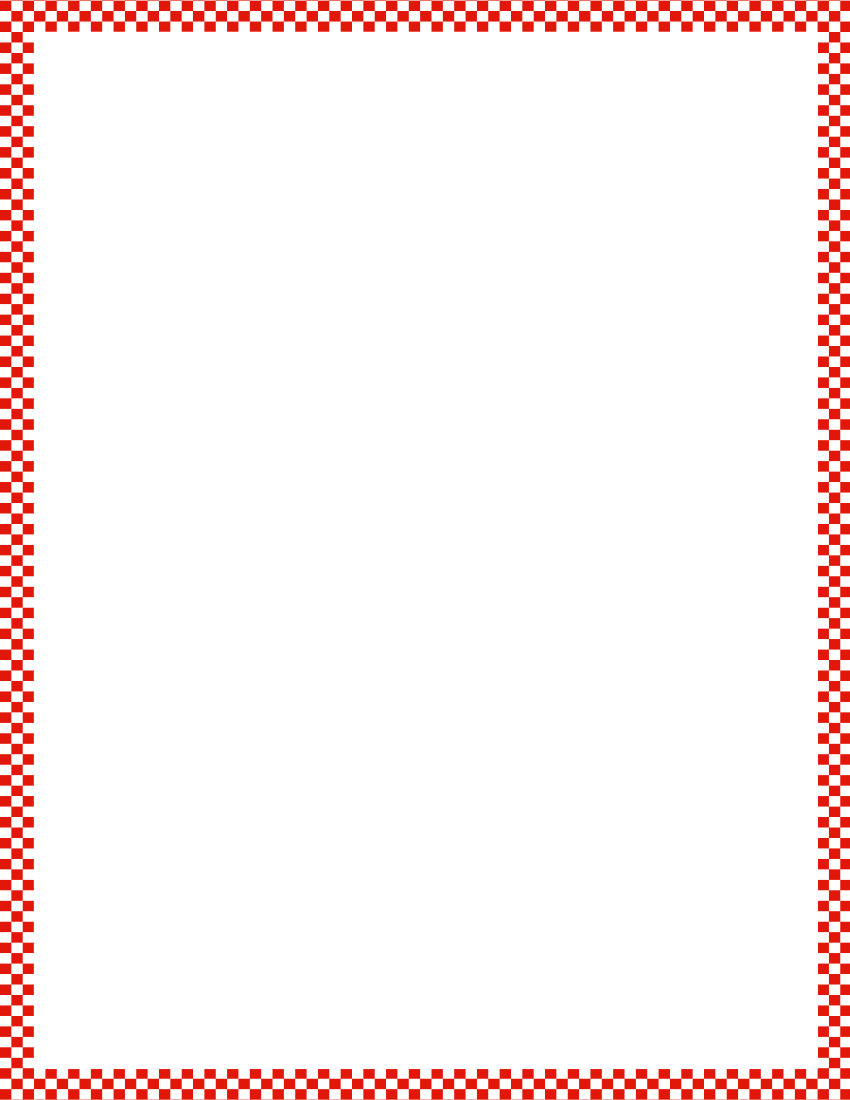 Module 3, Lesson 7
Fluency
Green Light, Red Light
Start counting at the number under the green dot, and stop counting at the number under the red dot.
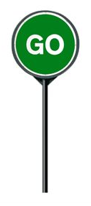 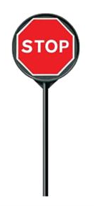 2
5
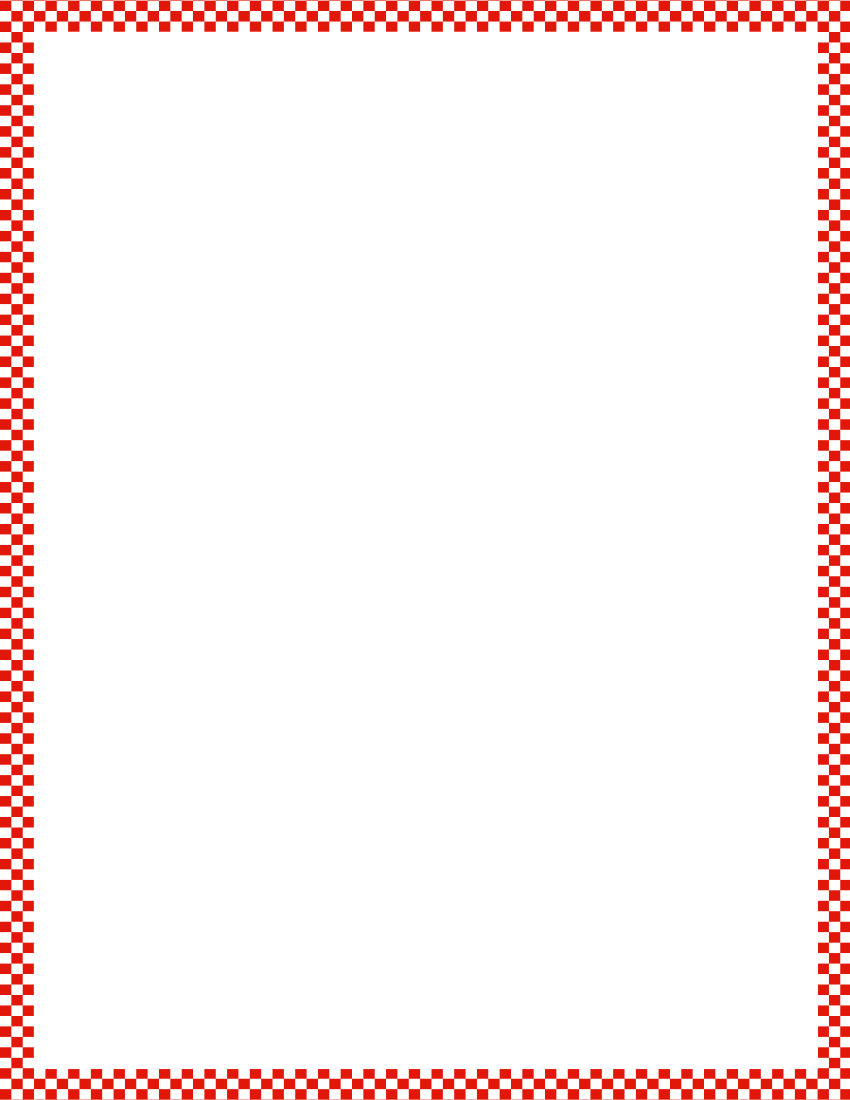 Module 3, Lesson 7
Fluency
Green Light, Red Light
Start counting at the number under the green dot, and stop counting at the number under the red dot.
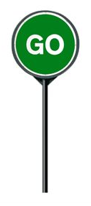 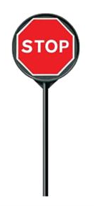 8
4
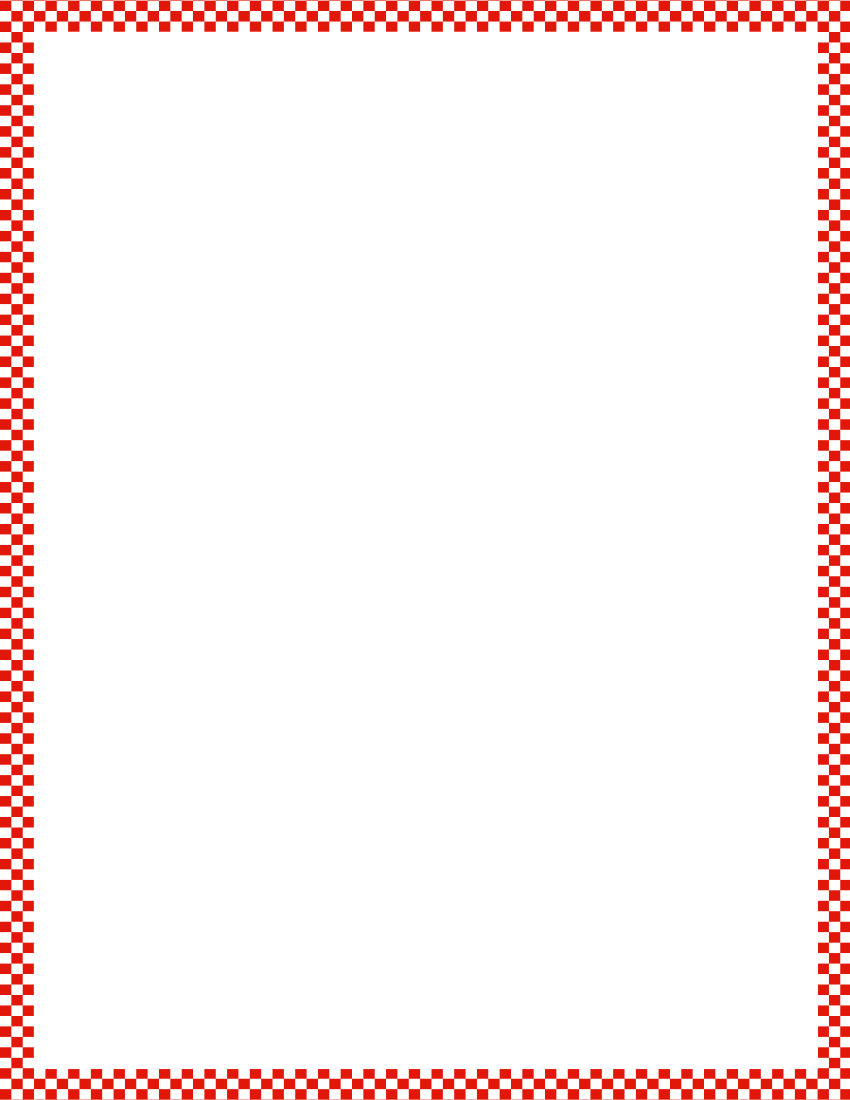 Module 3, Lesson 7
Fluency
Green Light, Red Light
Start counting at the number under the green dot, and stop counting at the number under the red dot.
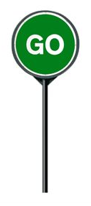 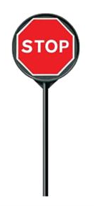 5
7
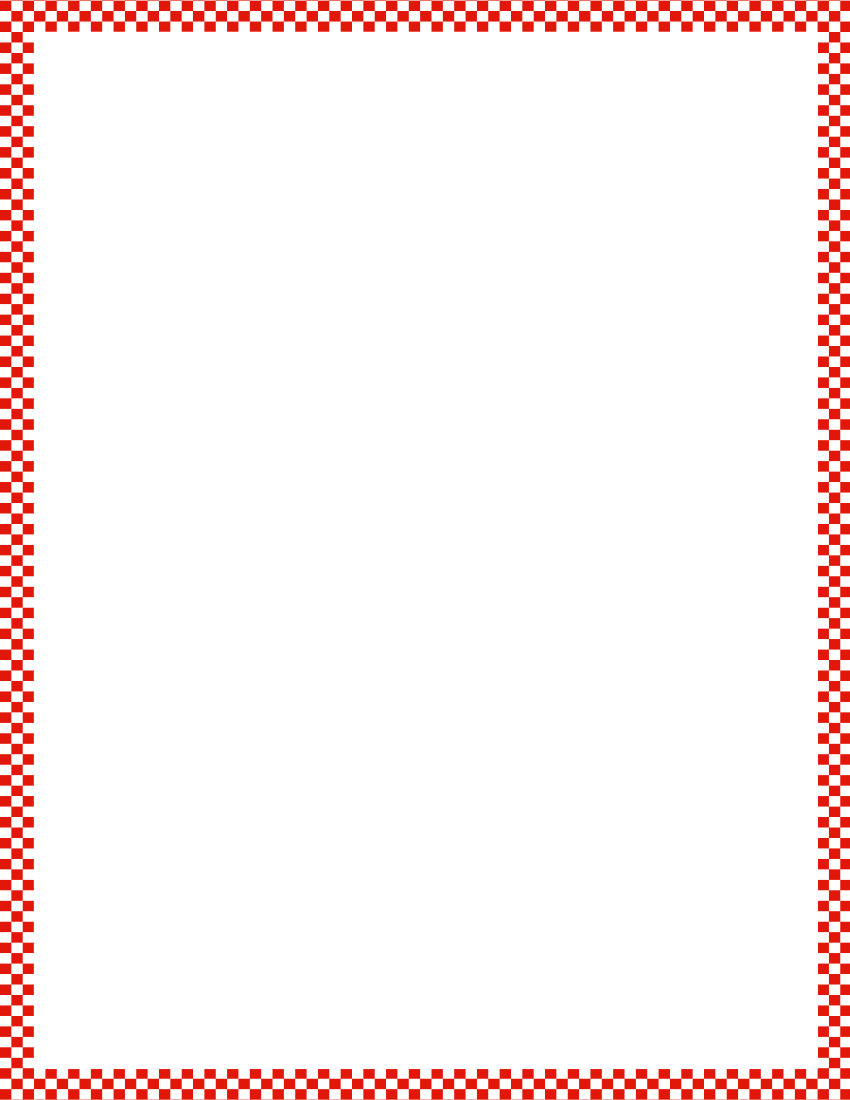 Module 3, Lesson 7
Fluency
Green Light, Red Light
Start counting at the number under the green dot, and stop counting at the number under the red dot.
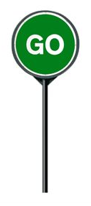 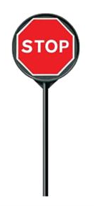 10
8
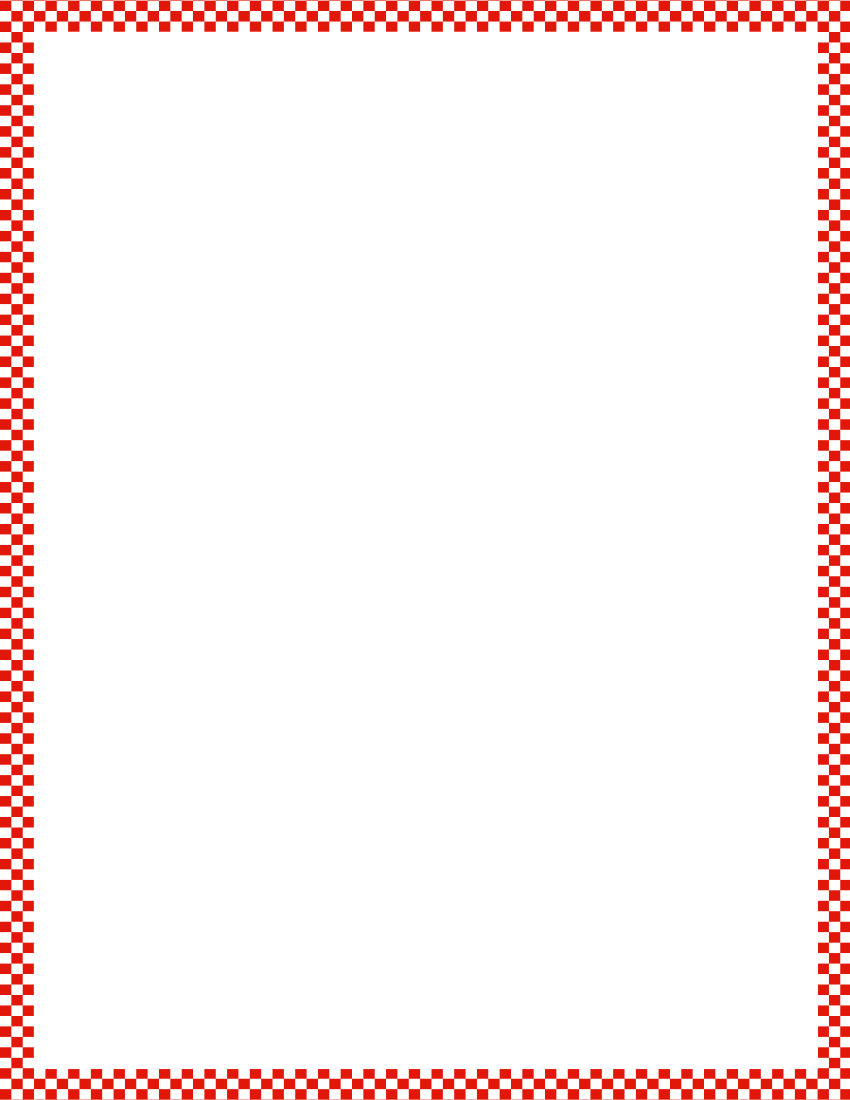 Module 3, Lesson 7
Fluency
Green Light, Red Light
Start counting at the number under the green dot, and stop counting at the number under the red dot.
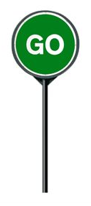 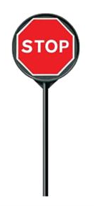 7
10
Application Problem
Module 3, Lesson 7
Make a little clay snake that is as long as your pointer finger.  Now, make a friend for him that is as long as your pinky finger.  Which one is larger?  Show your creations to your partner.
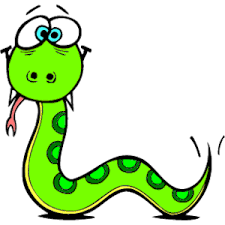 Module 3, Lesson 7
Mix up your number stairs on your desk.  Find your 5-stick.  Look at it carefully.  Now, listen to my riddle.

We are two different sticks.  We are each shorter than the 5-stick, but when you put us together, we are the same length as the 5-stick.
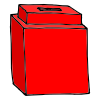 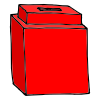 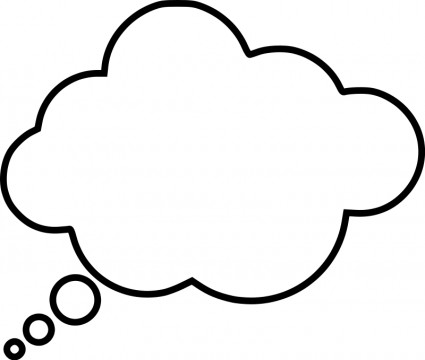 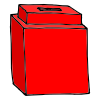 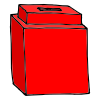 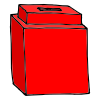 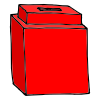 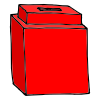 Together, my 3-stick and my 2-stick are the same length as  my 5-stick.
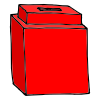 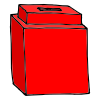 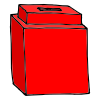 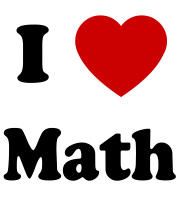 Module 3, Lesson 7
Did anyone do it differently?
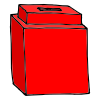 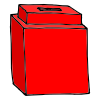 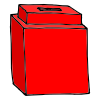 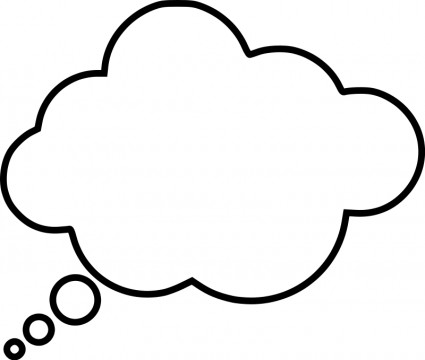 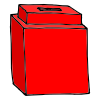 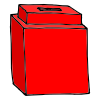 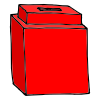 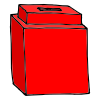 Together, my 4-stick and my 1-stick are the same length as  my 5-stick.
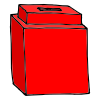 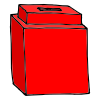 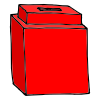 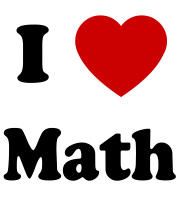 Module 3, Lesson 7
Let’s record what we just found.  On your work               mat, trace your 5-stick like this.
Now, trace the 1-stick and the 4-stick underneath the 5-stick you drew.
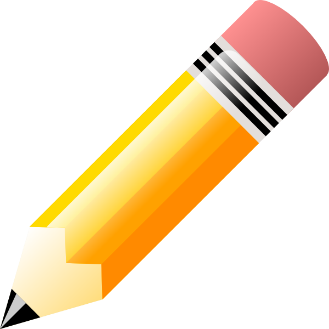 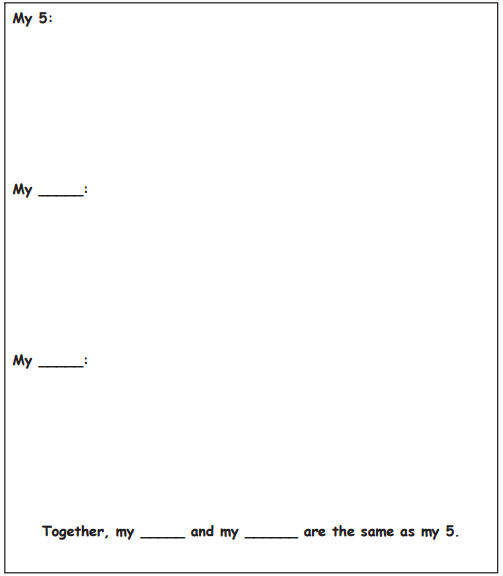 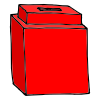 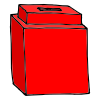 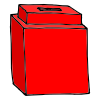 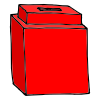 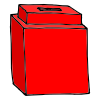 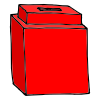 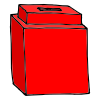 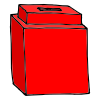 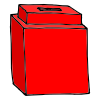 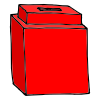 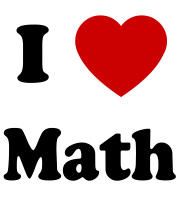 Finish the sentence frame!
Module 3, Lesson 7
Turn your mat over, and let’s record the other way we found to make our riddle true.  Trace the 5-stick.
Now, trace the 2-stick and the 3-stick underneath the 5-stick you drew.
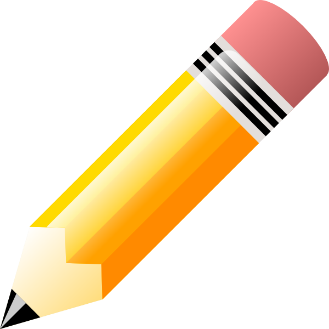 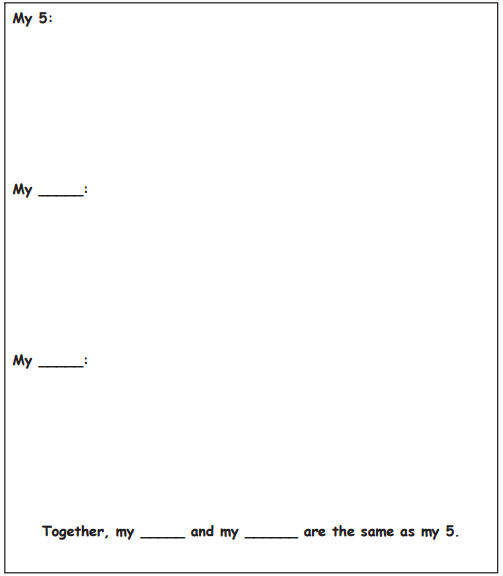 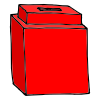 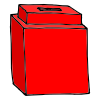 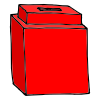 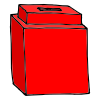 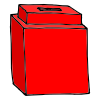 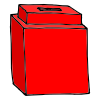 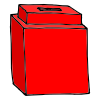 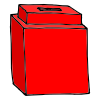 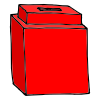 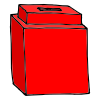 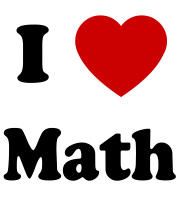 Finish the sentence frame!
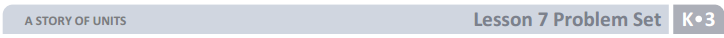 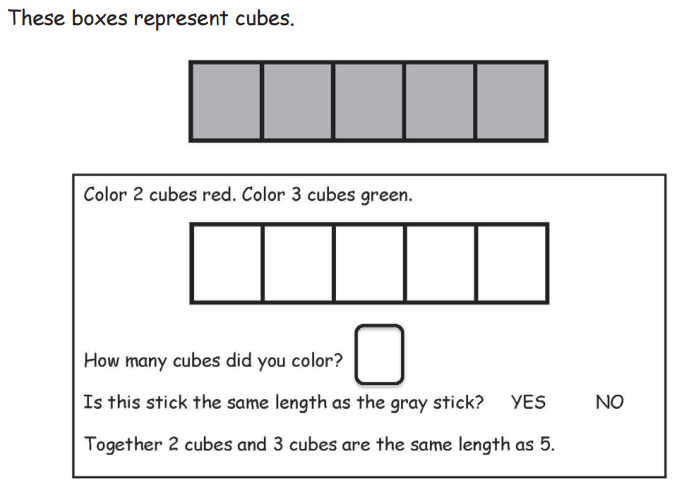 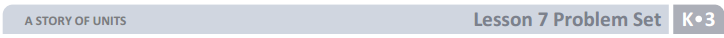 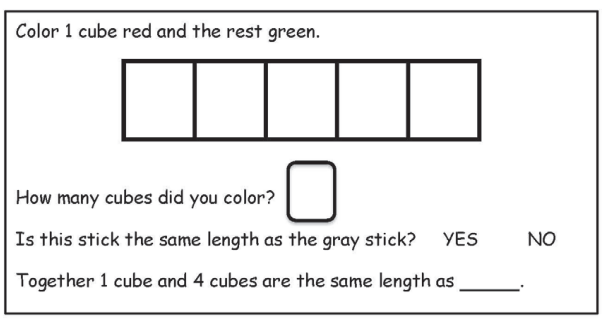 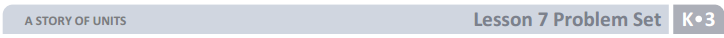 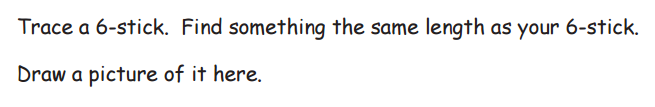 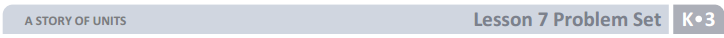 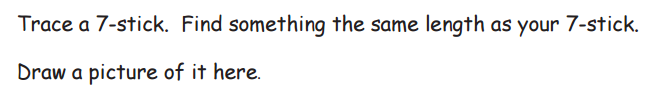 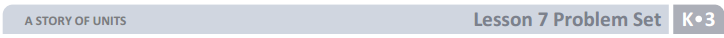 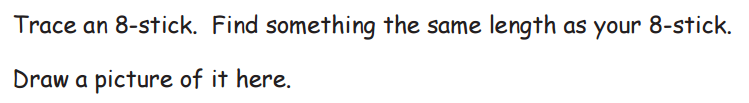 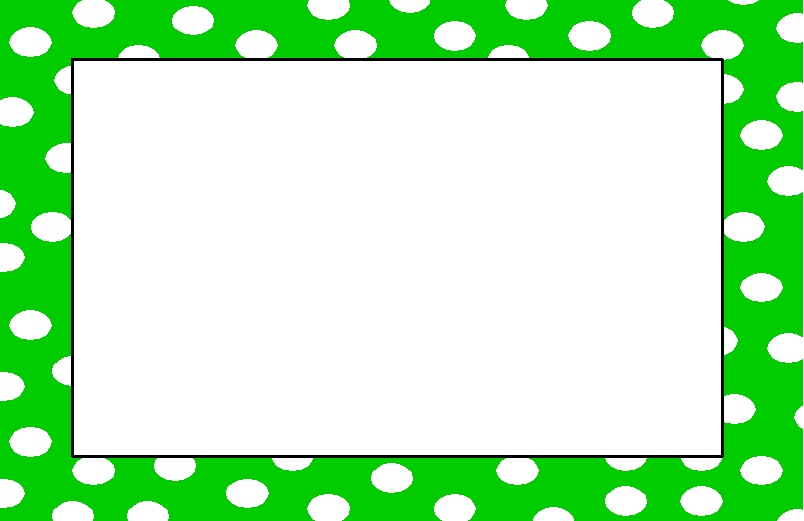 Debrief
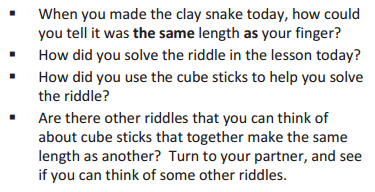 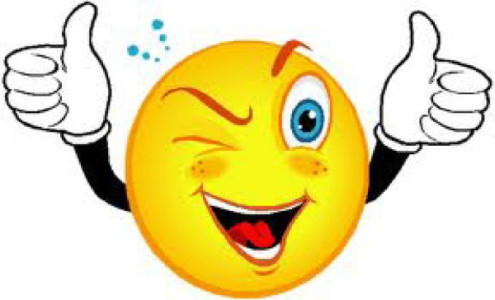 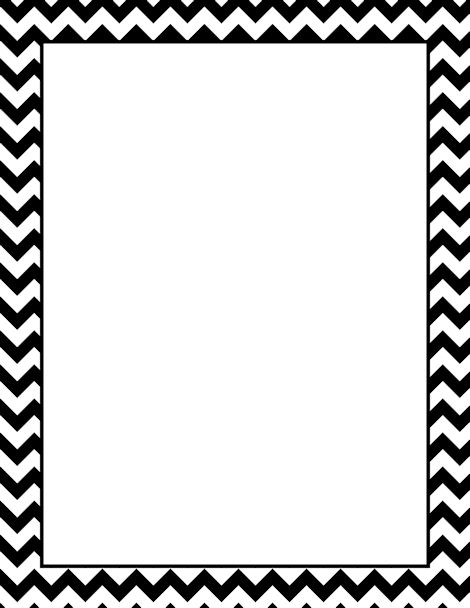 Lesson 8


I can compare classroom objects using “heavier than” and “lighter than.”
Click to add text
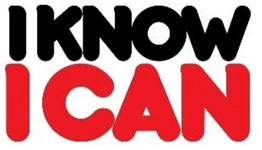 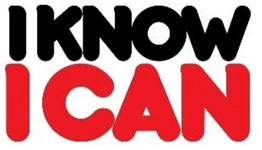 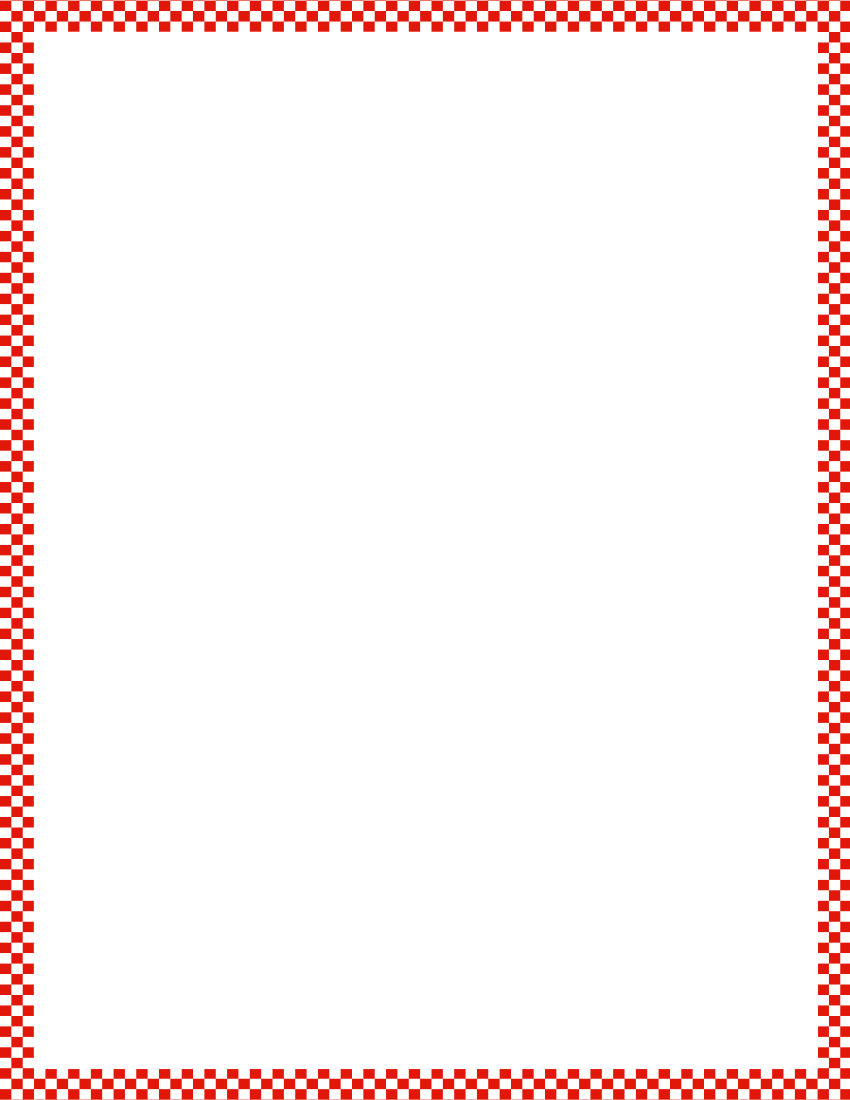 Module 3, Lesson 8
Fluency
Make It Equal
Equal means the same number.  Work with a partner.  Both partners will roll dice and put the same number of beans on their work mat as dots shown on the dice.  Line up your beans in horizontal rows or vertical columns.  Partner A has to make their beans equal to their partner’s by taking off or putting on more beans.  Partner B counts to check.  Switch roles, and play again!
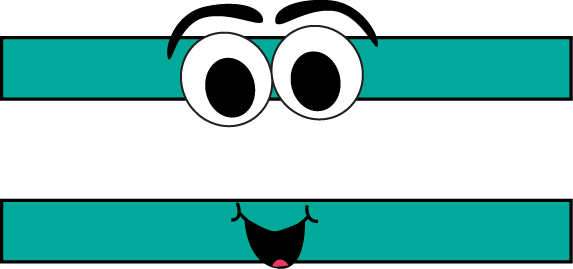 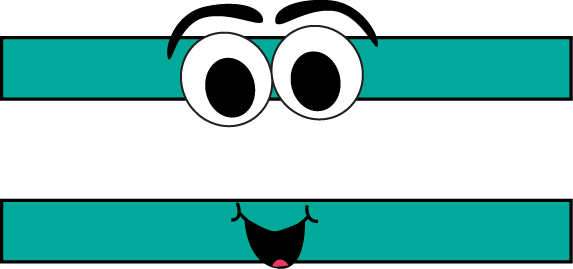 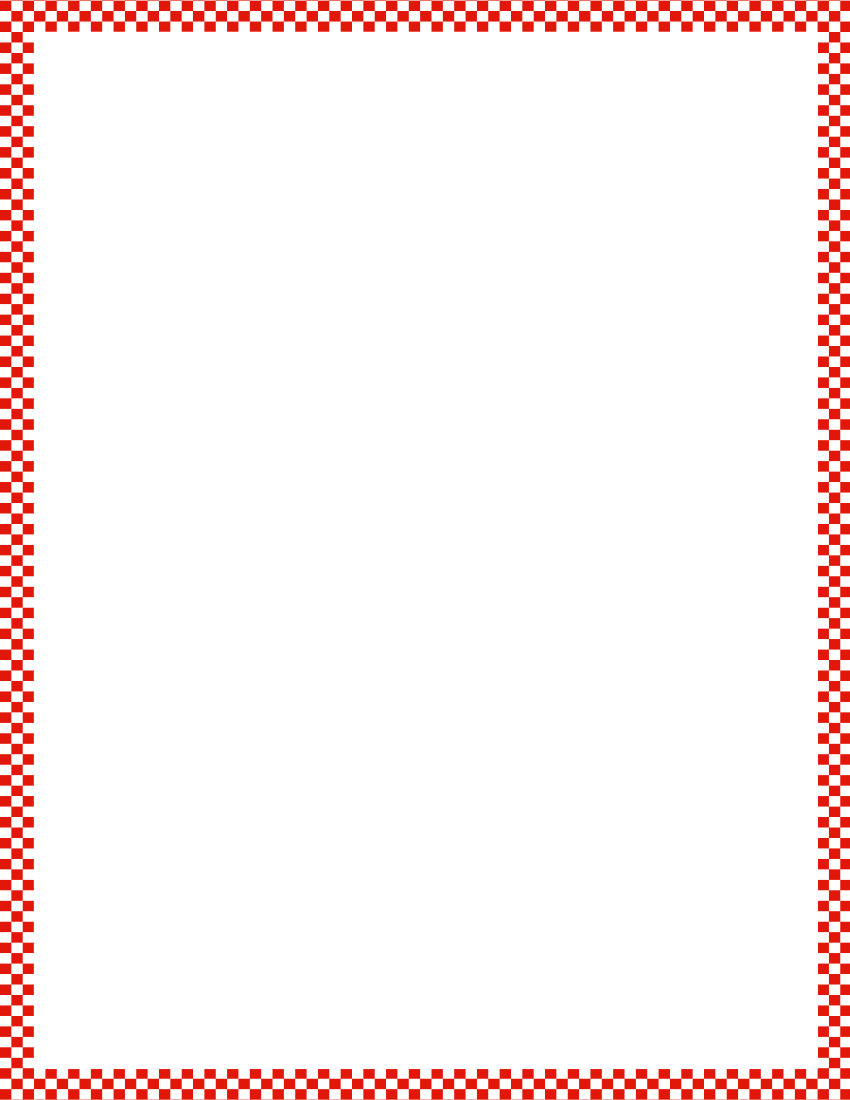 Module 3, Lesson 8
Fluency
Counting the Say Ten Way with the Rekenrek
We can count with the Rekenrek the same way we do our Say Ten push-ups.  How many do you see?
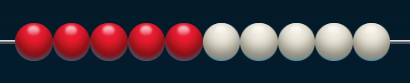 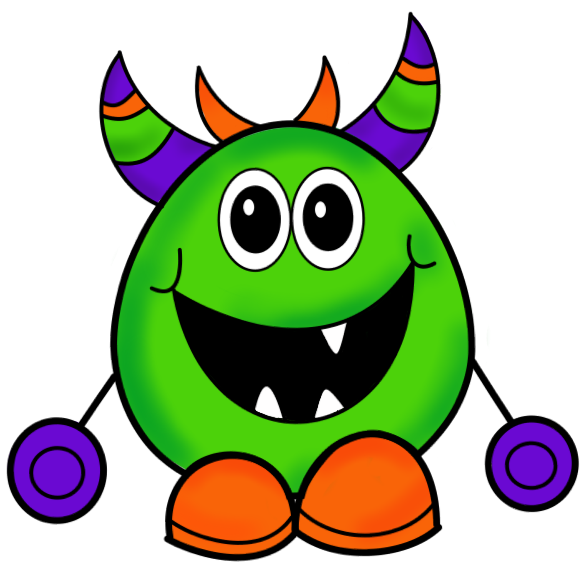 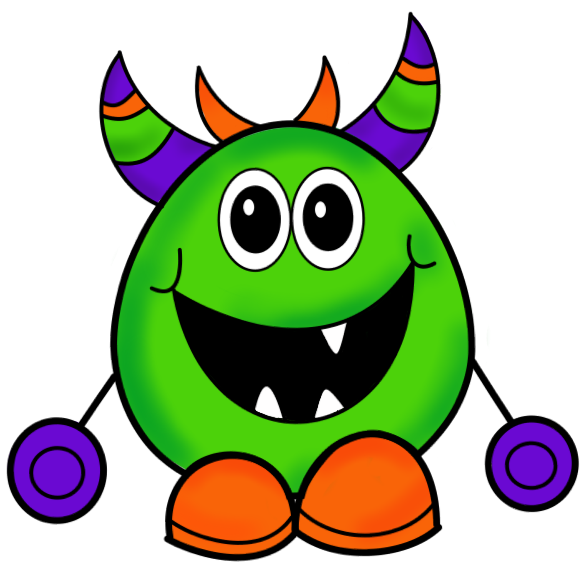 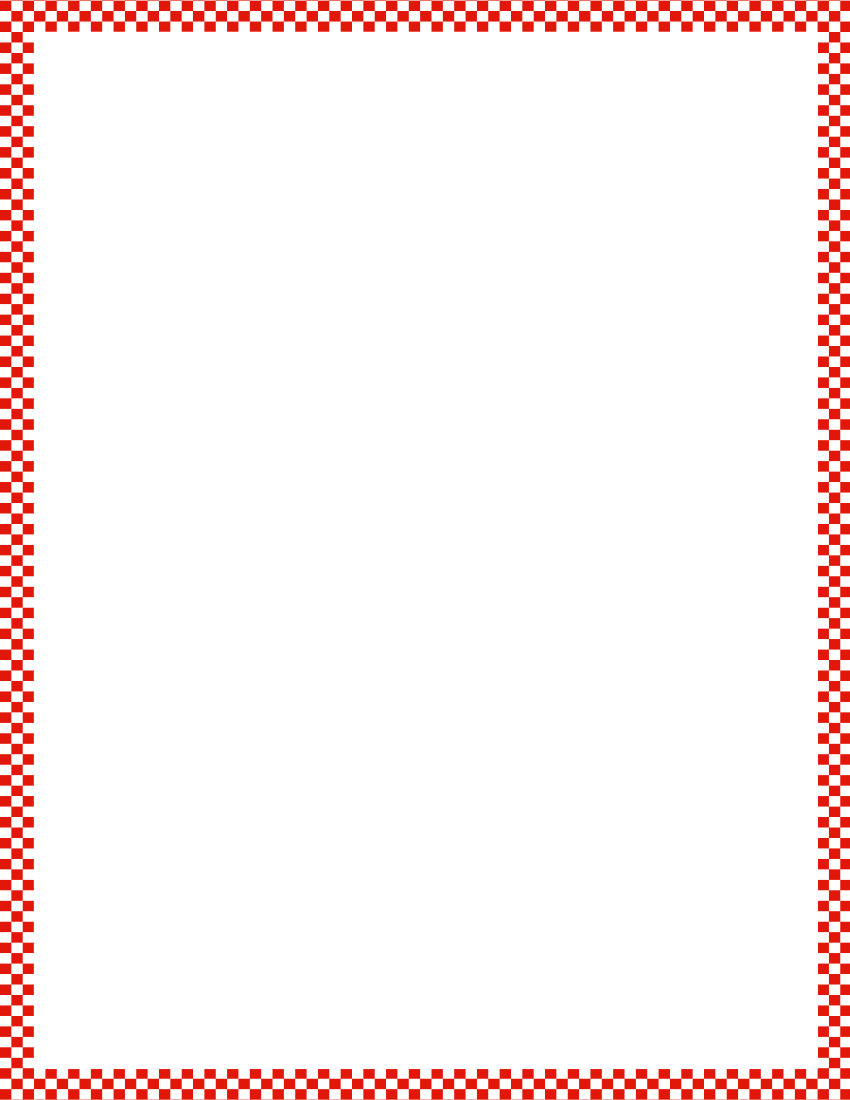 Module 3, Lesson 8
Fluency
Counting the Say Ten Way with the Rekenrek
Here’s 1 more.  That’s what ten 1 looks like on the Rekenrek.  How many dots do you see?
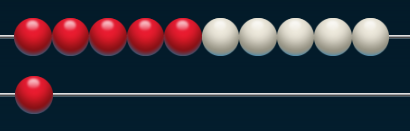 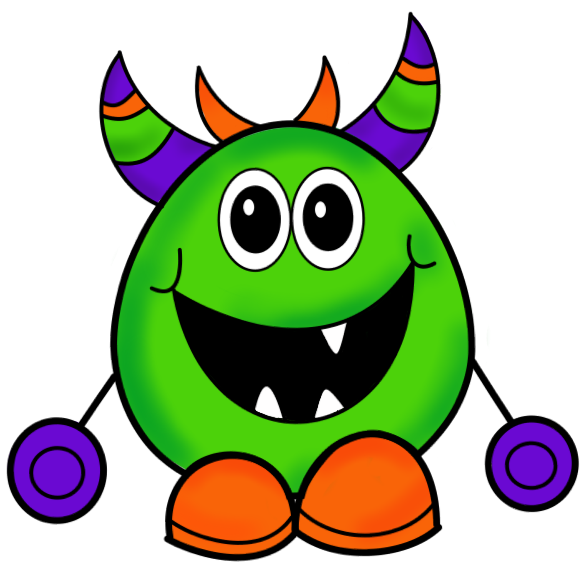 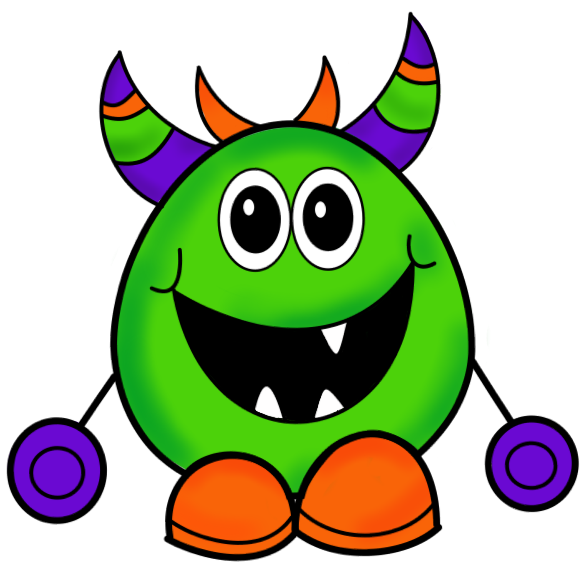 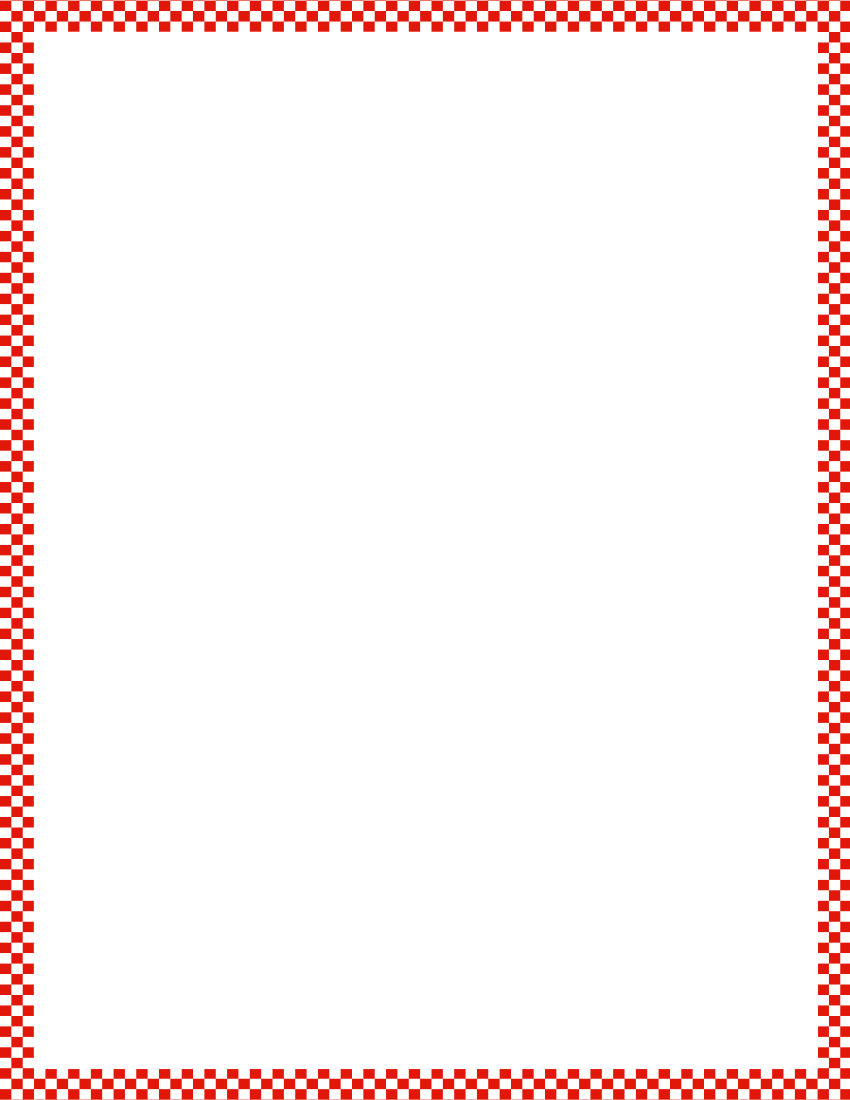 Module 3, Lesson 8
Fluency
Counting the Say Ten Way with the Rekenrek
How many do you see?
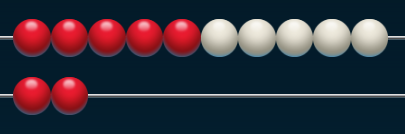 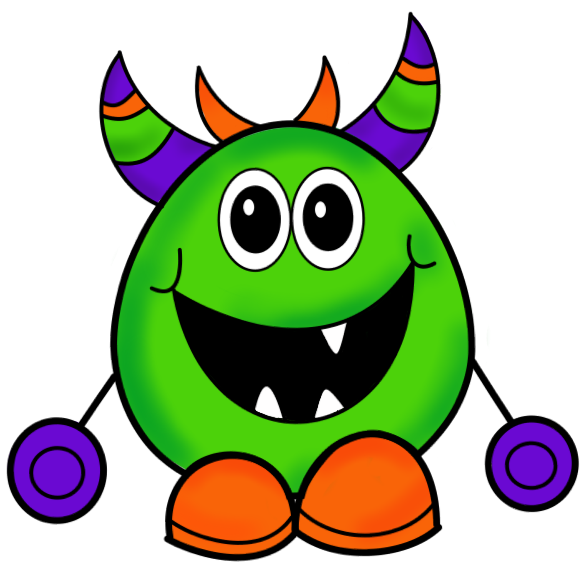 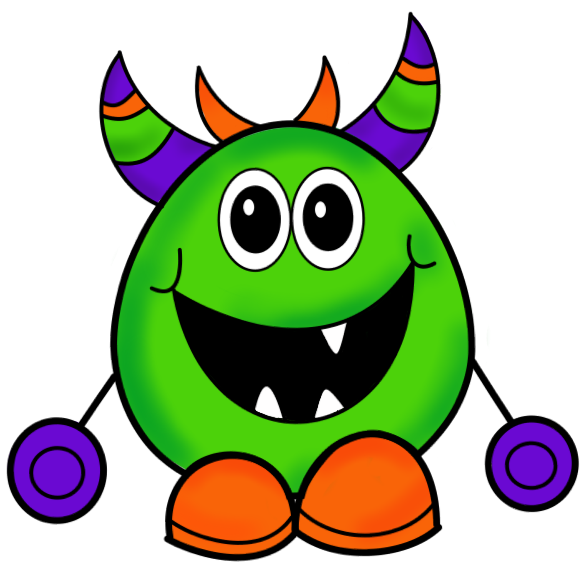 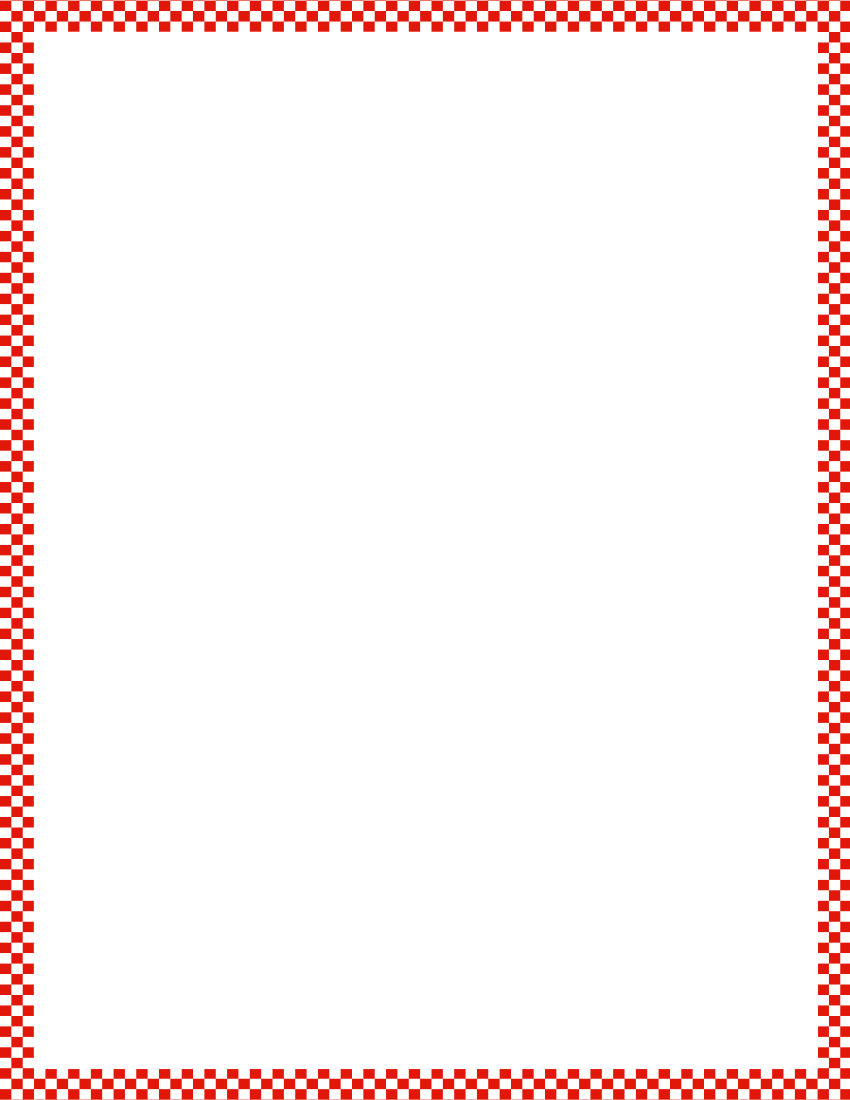 Module 3, Lesson 8
Fluency
Counting the Say Ten Way with the Rekenrek
How many do you see?
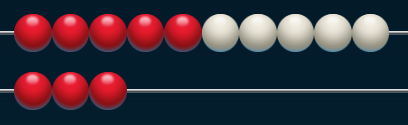 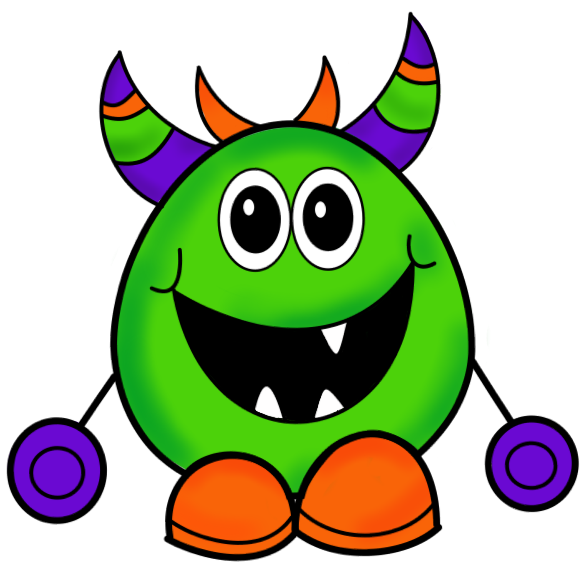 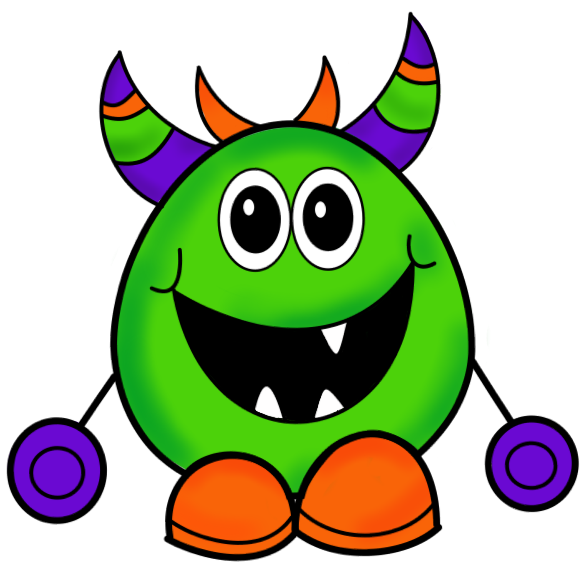 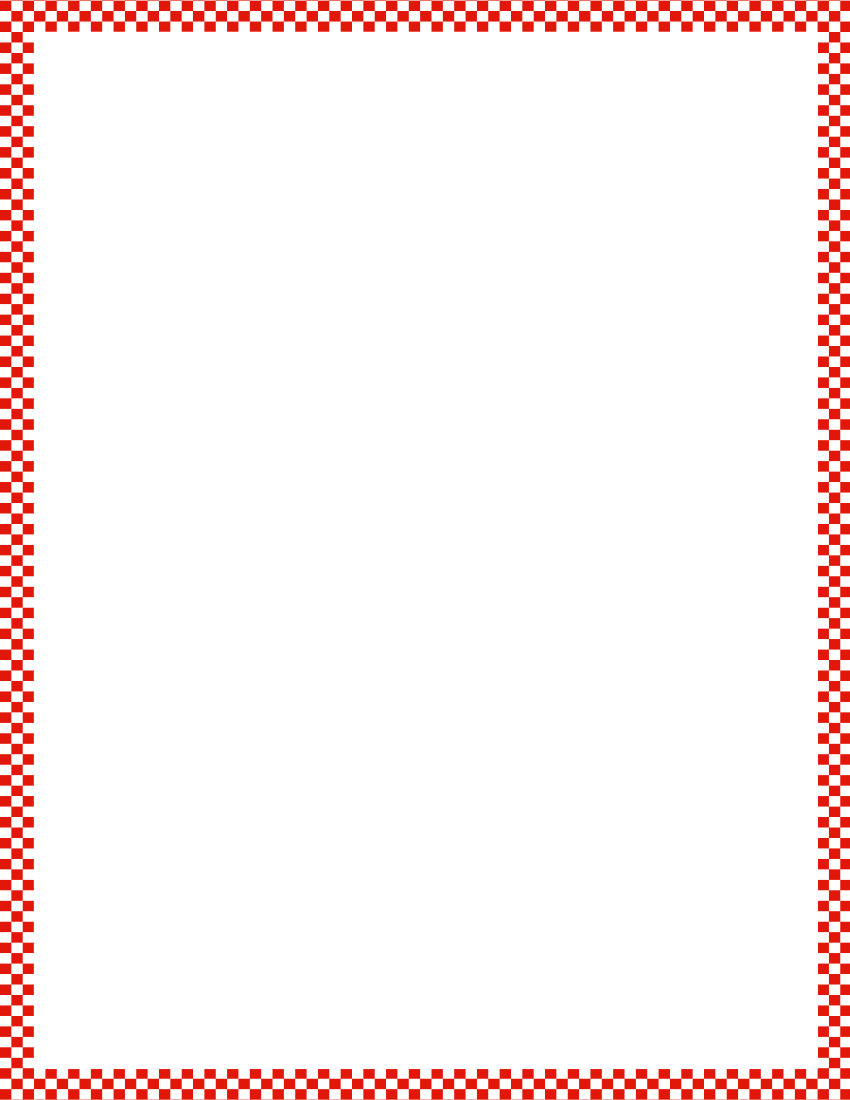 Module 3, Lesson 8
Fluency
Counting the Say Ten Way with the Rekenrek
How many do you see?
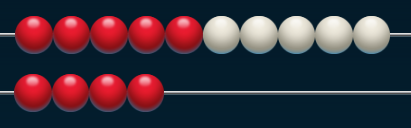 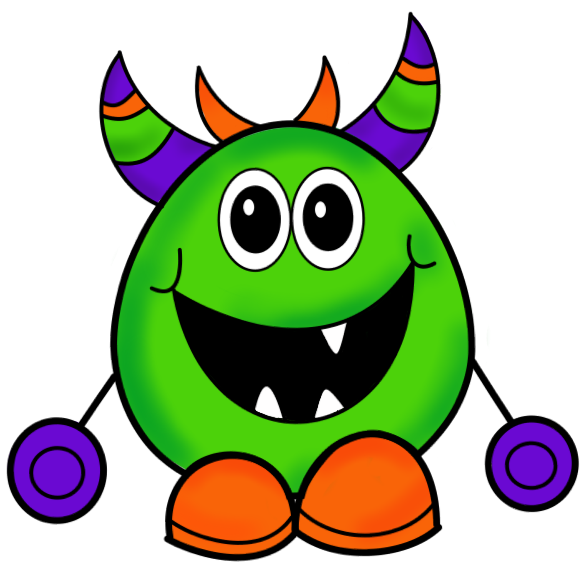 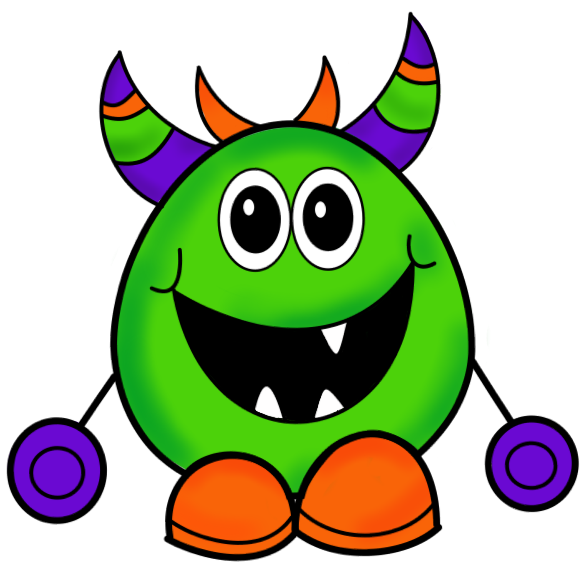 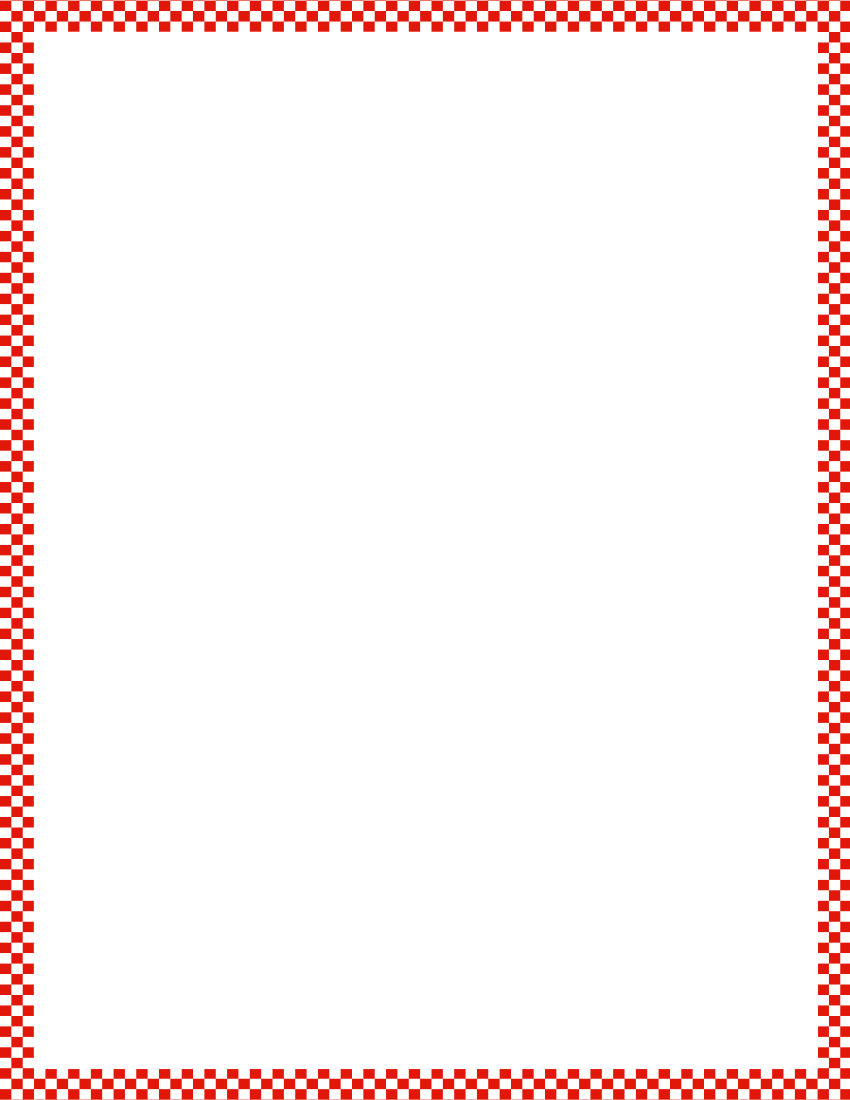 Module 3, Lesson 8
Fluency
Counting the Say Ten Way with the Rekenrek
How many do you see?
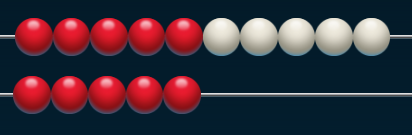 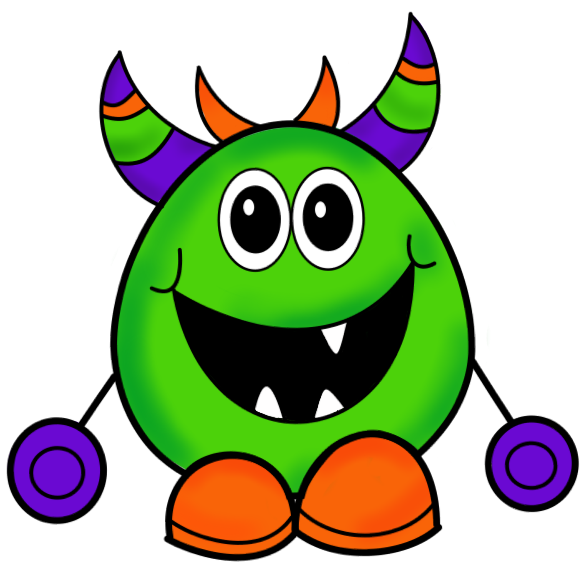 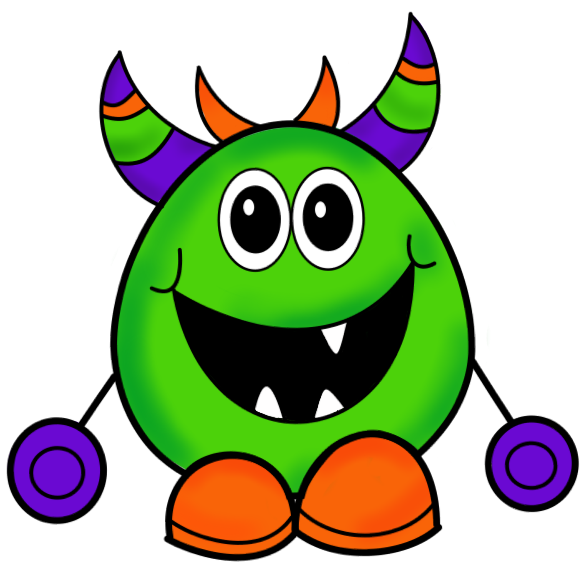 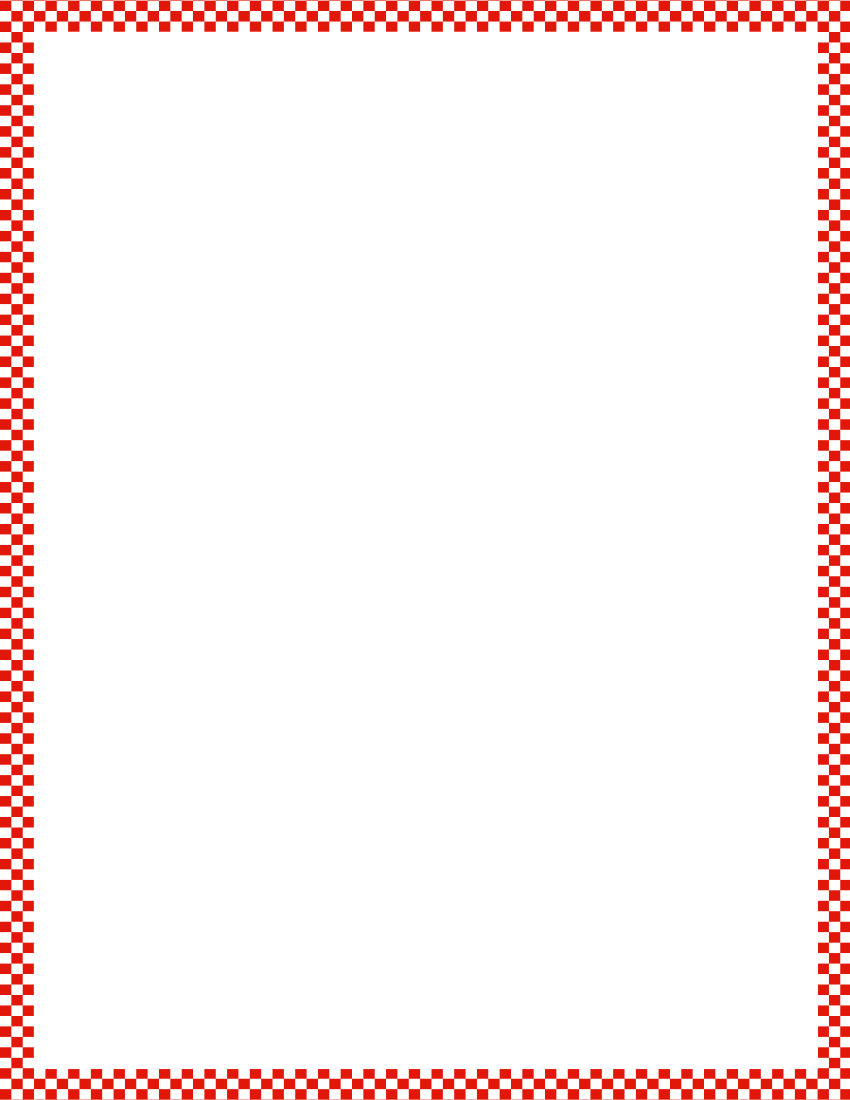 Module 3, Lesson 8
Fluency
Counting the Say Ten Way with the Rekenrek
How many do you see?
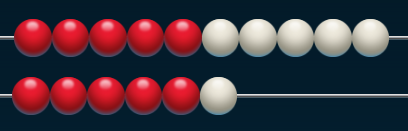 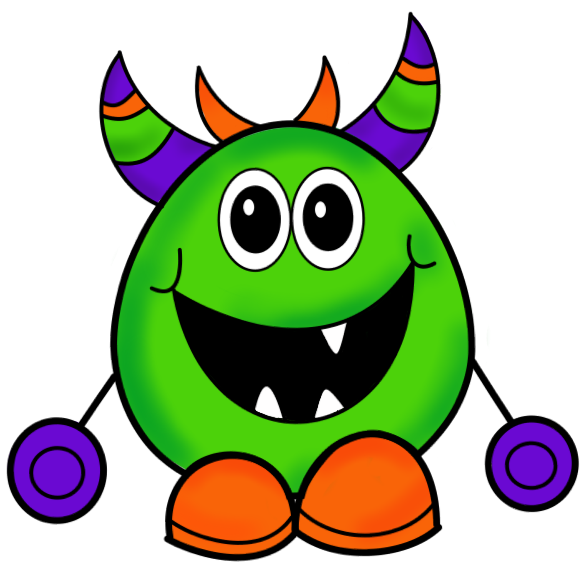 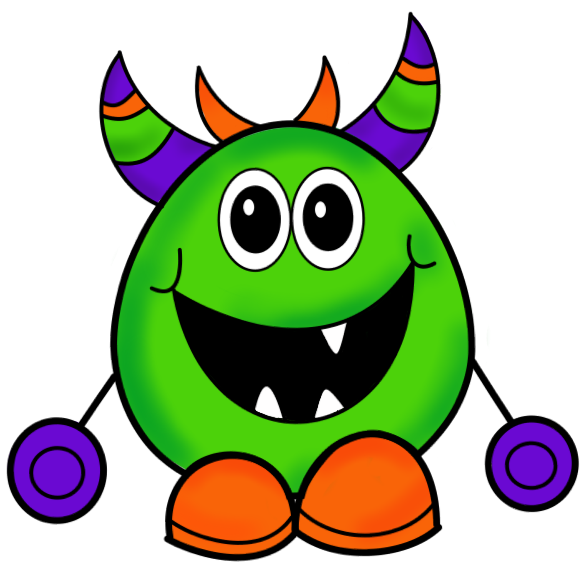 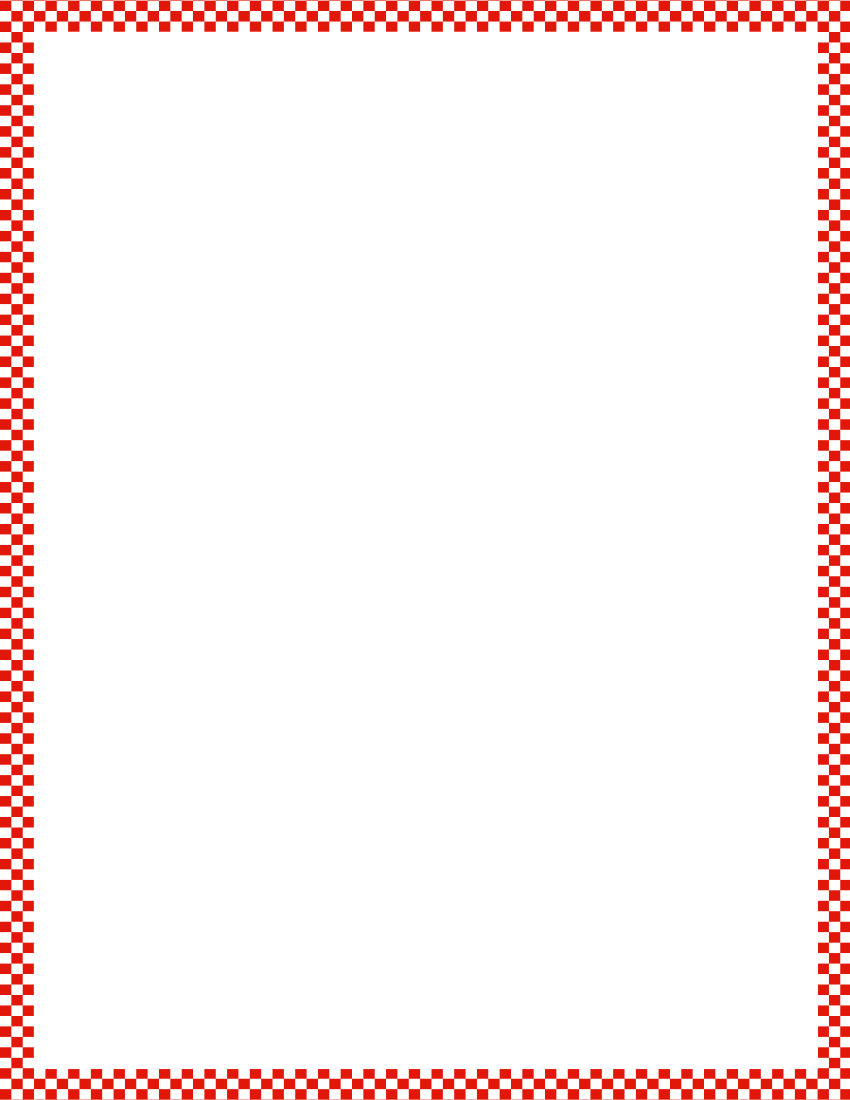 Module 3, Lesson 8
Fluency
Counting the Say Ten Way with the Rekenrek
How many do you see?
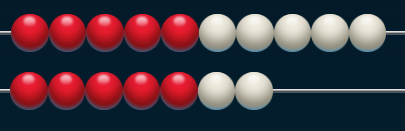 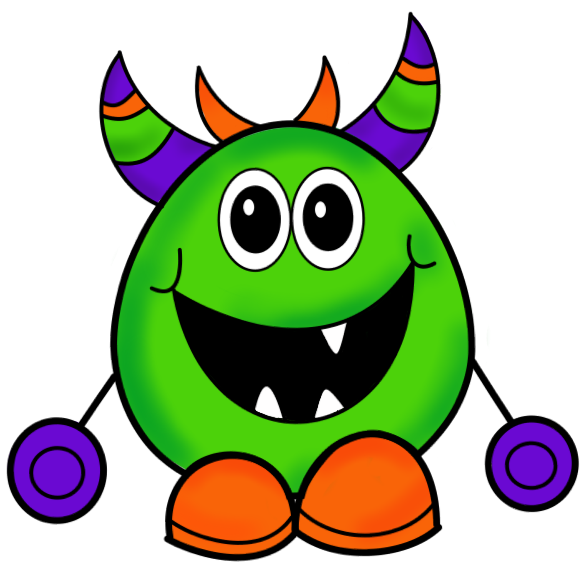 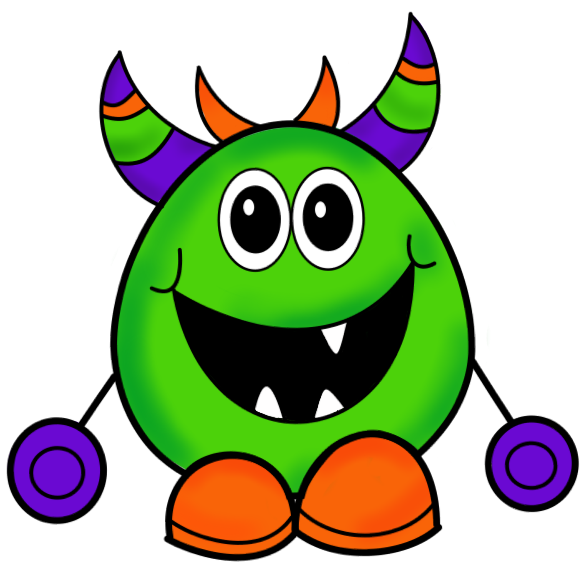 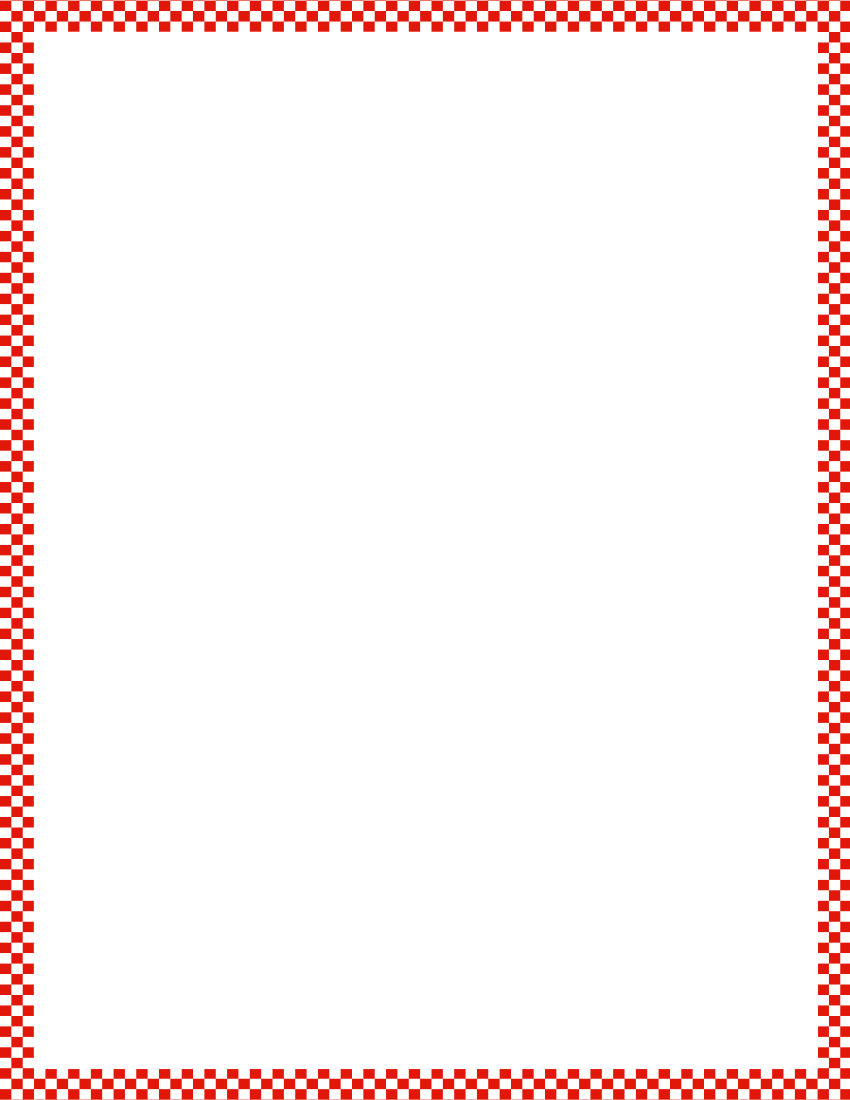 Module 3, Lesson 8
Fluency
Counting the Say Ten Way with the Rekenrek
How many do you see?
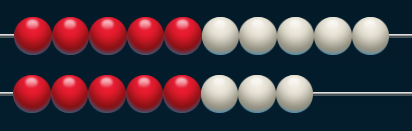 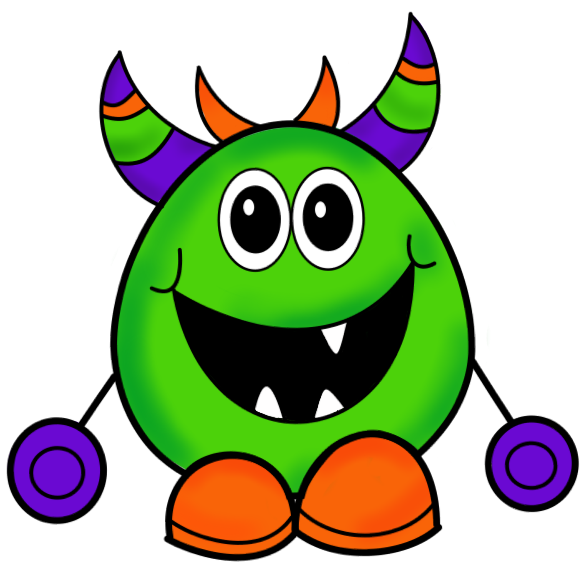 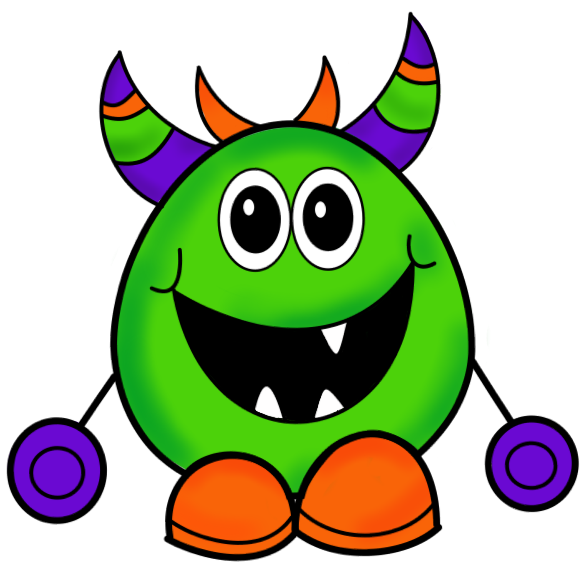 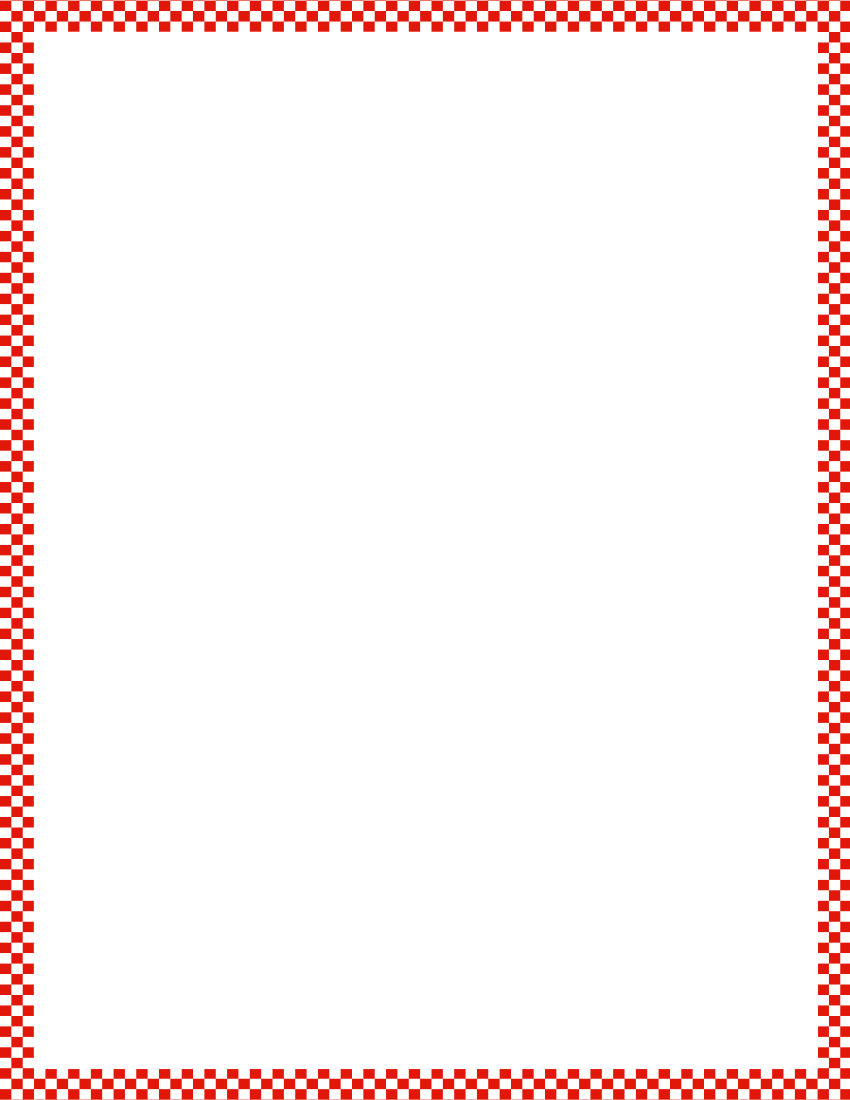 Module 3, Lesson 8
Fluency
Counting the Say Ten Way with the Rekenrek
How many do you see?
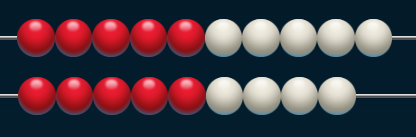 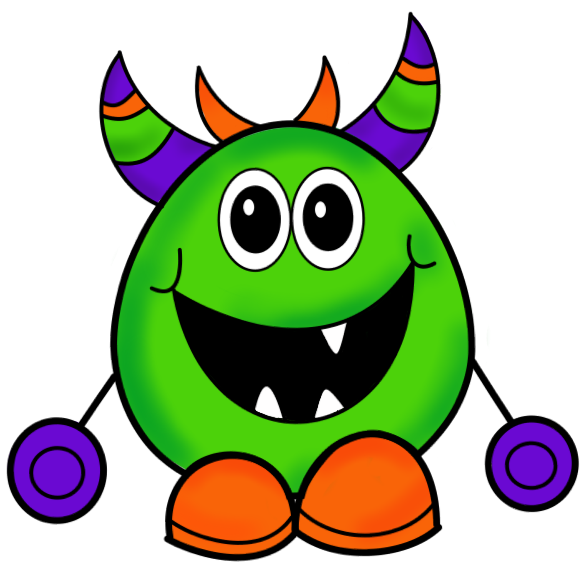 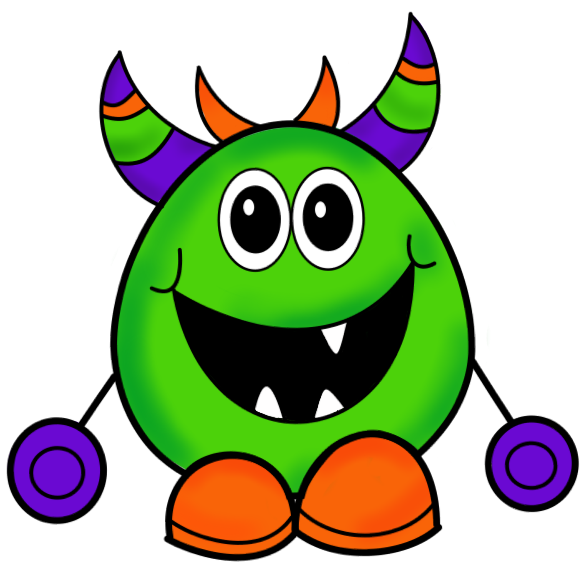 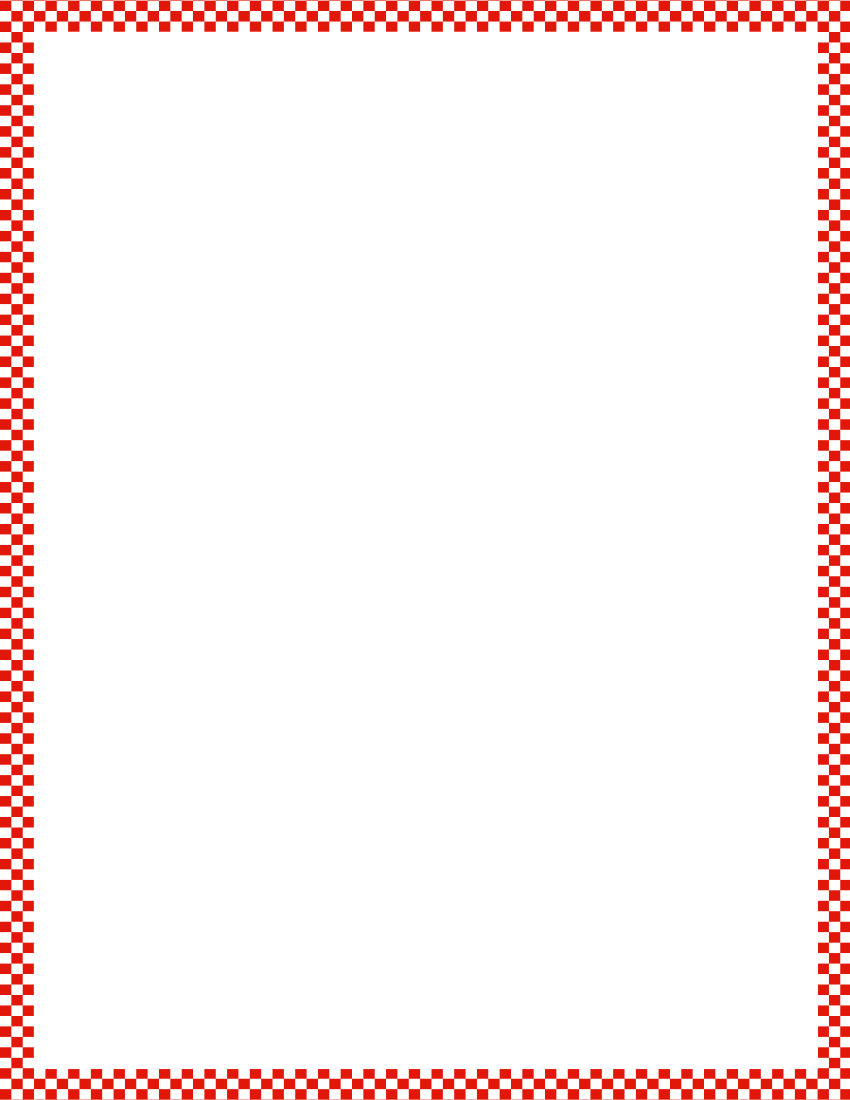 Module 3, Lesson 8
Fluency
Counting the Say Ten Way with the Rekenrek
How many do you see?
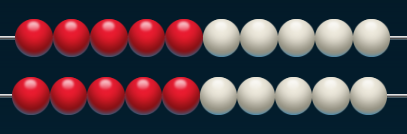 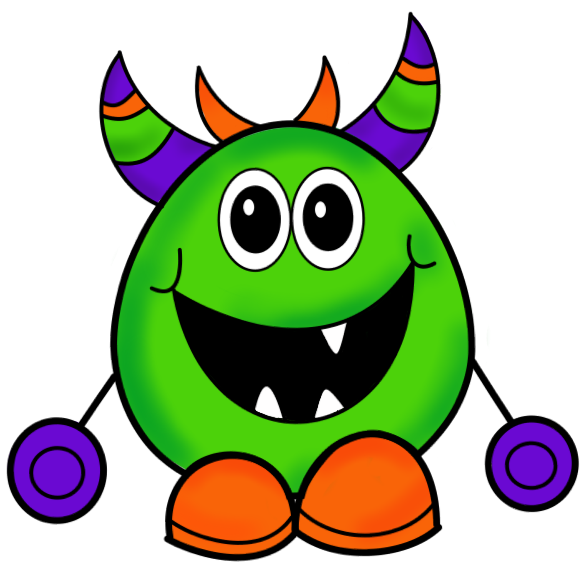 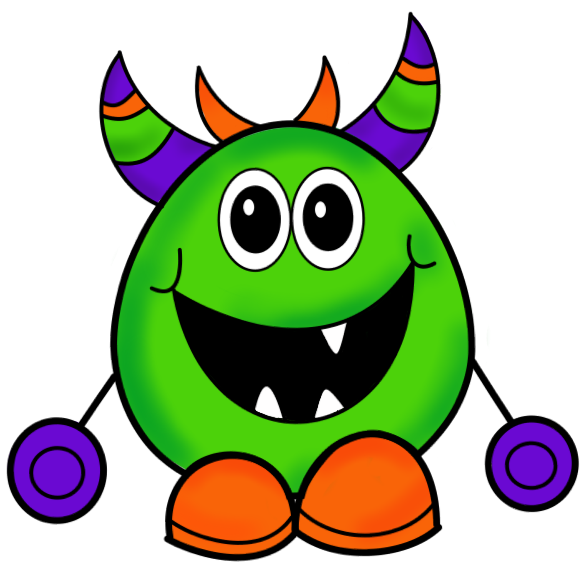 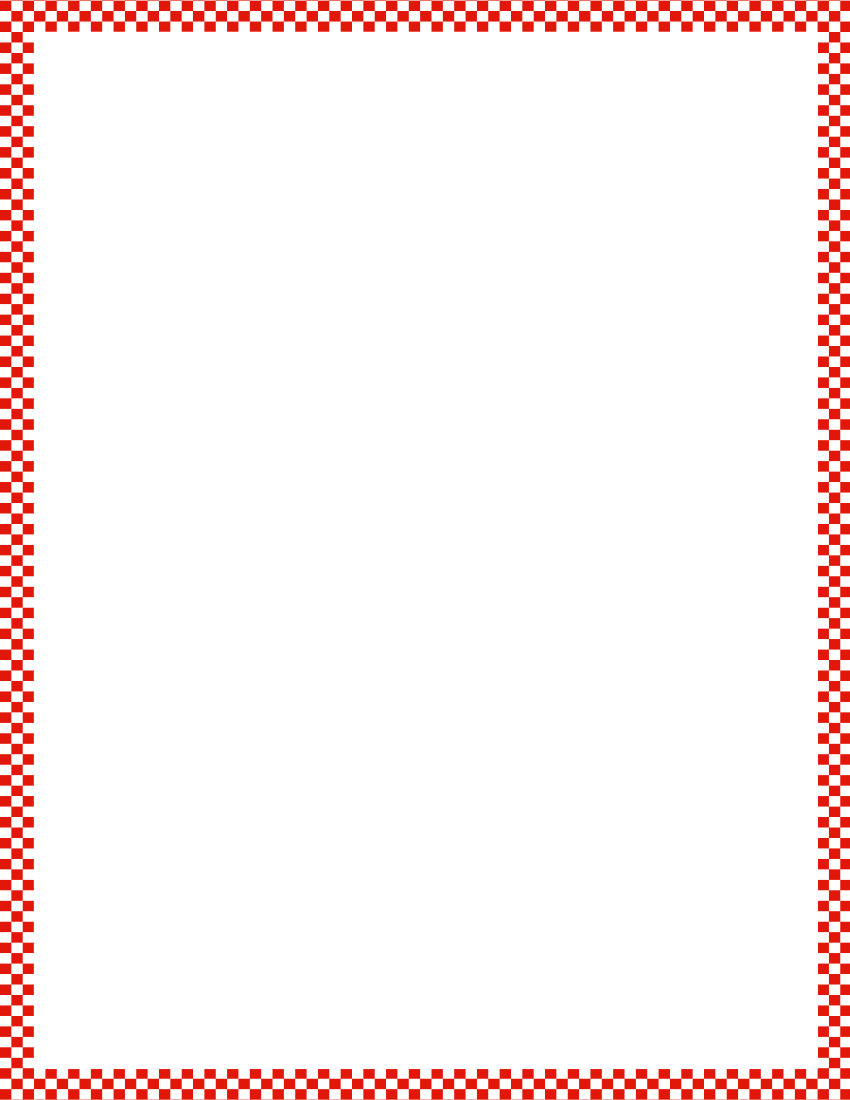 Module 3, Lesson 8
Fluency
Counting the Say Ten Way with the Rekenrek
How many do you see?
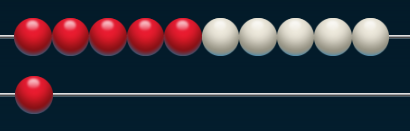 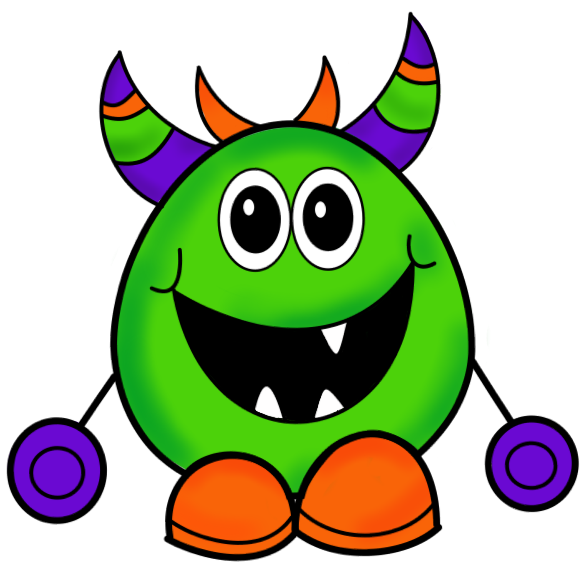 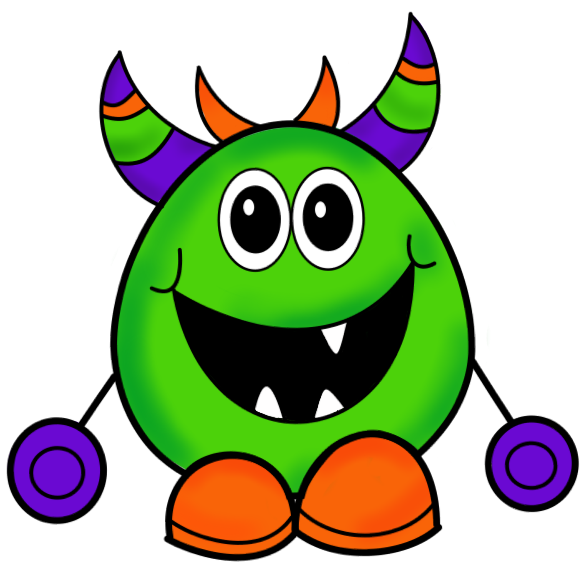 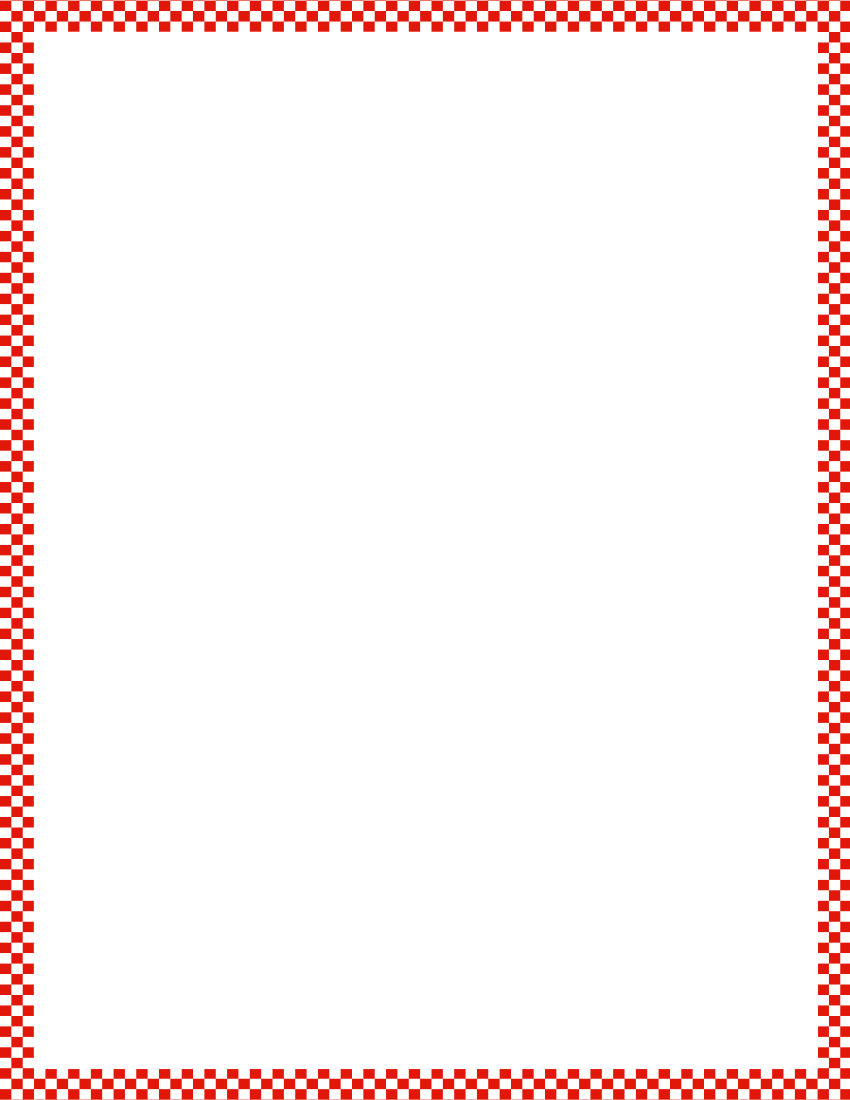 Module 3, Lesson 8
Fluency
Counting the Say Ten Way with the Rekenrek
How many do you see?
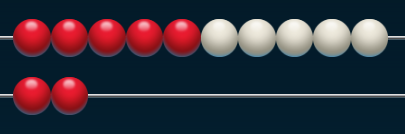 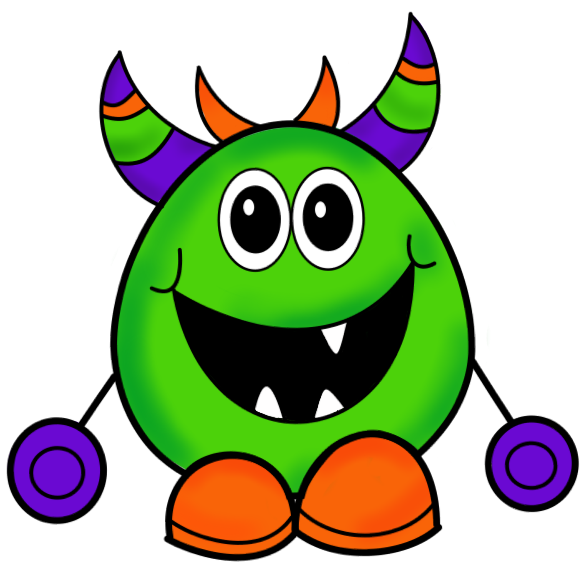 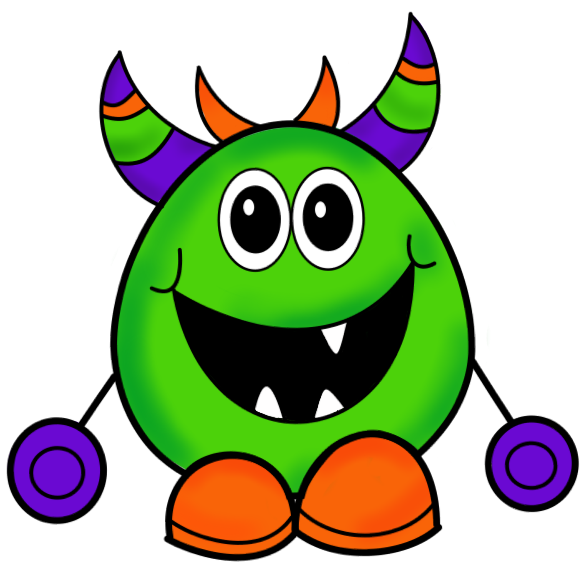 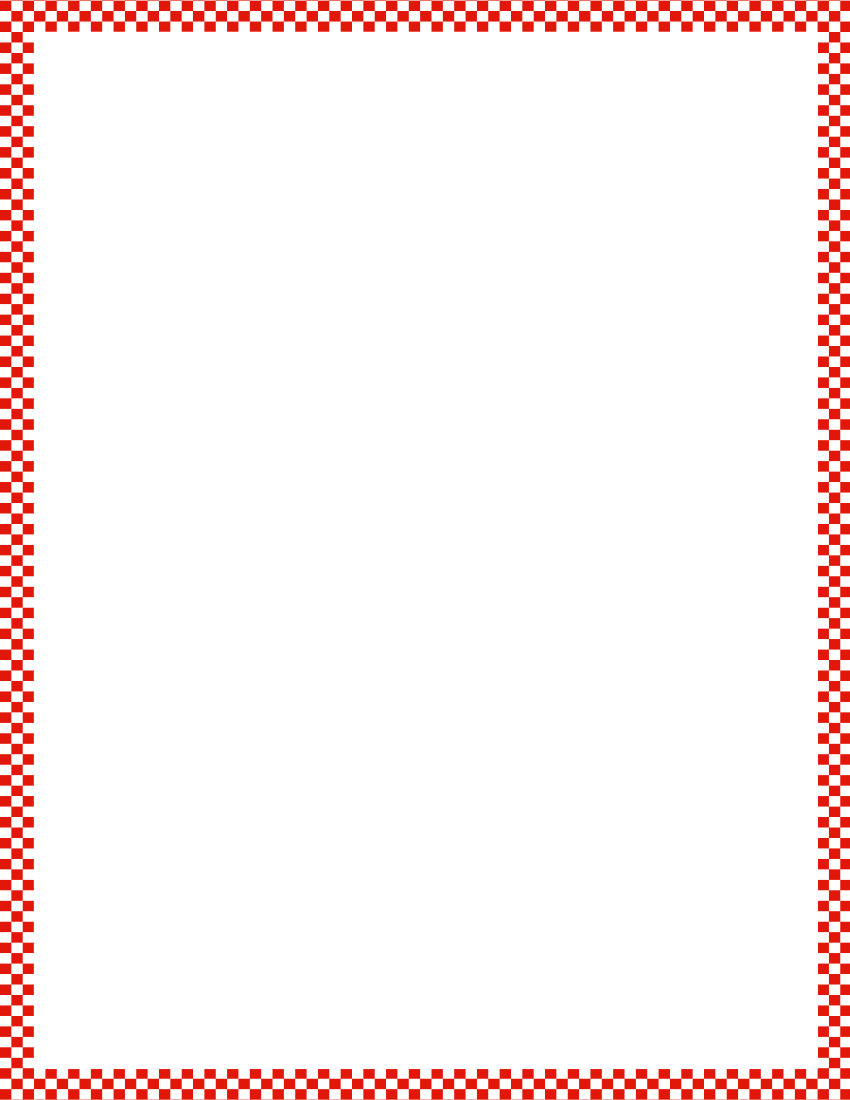 Module 3, Lesson 8
Fluency
Counting the Say Ten Way with the Rekenrek
How many do you see?
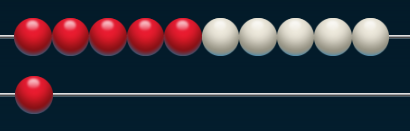 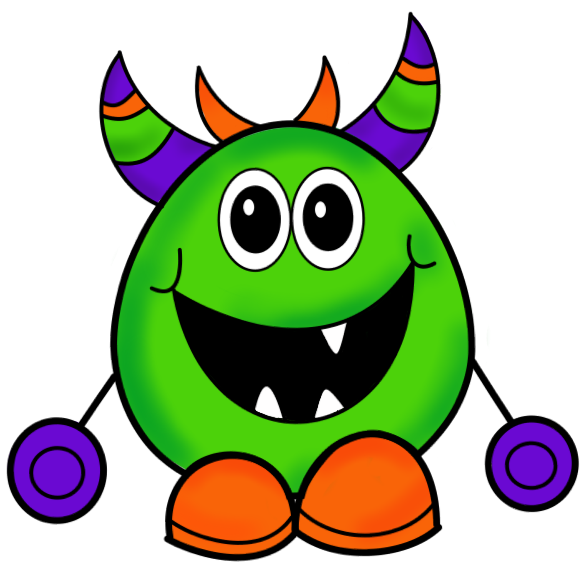 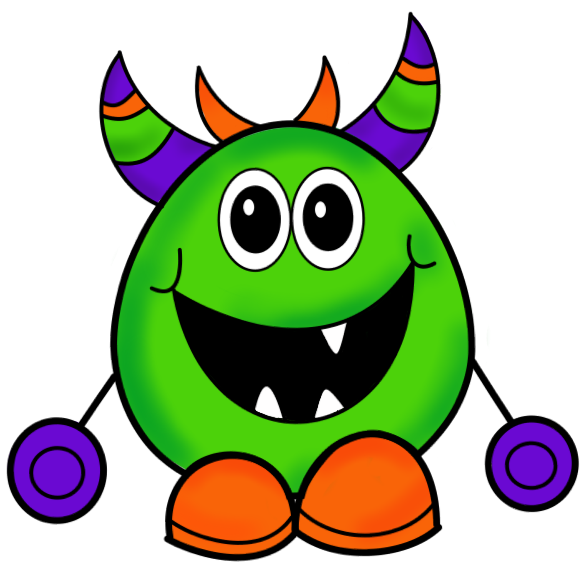 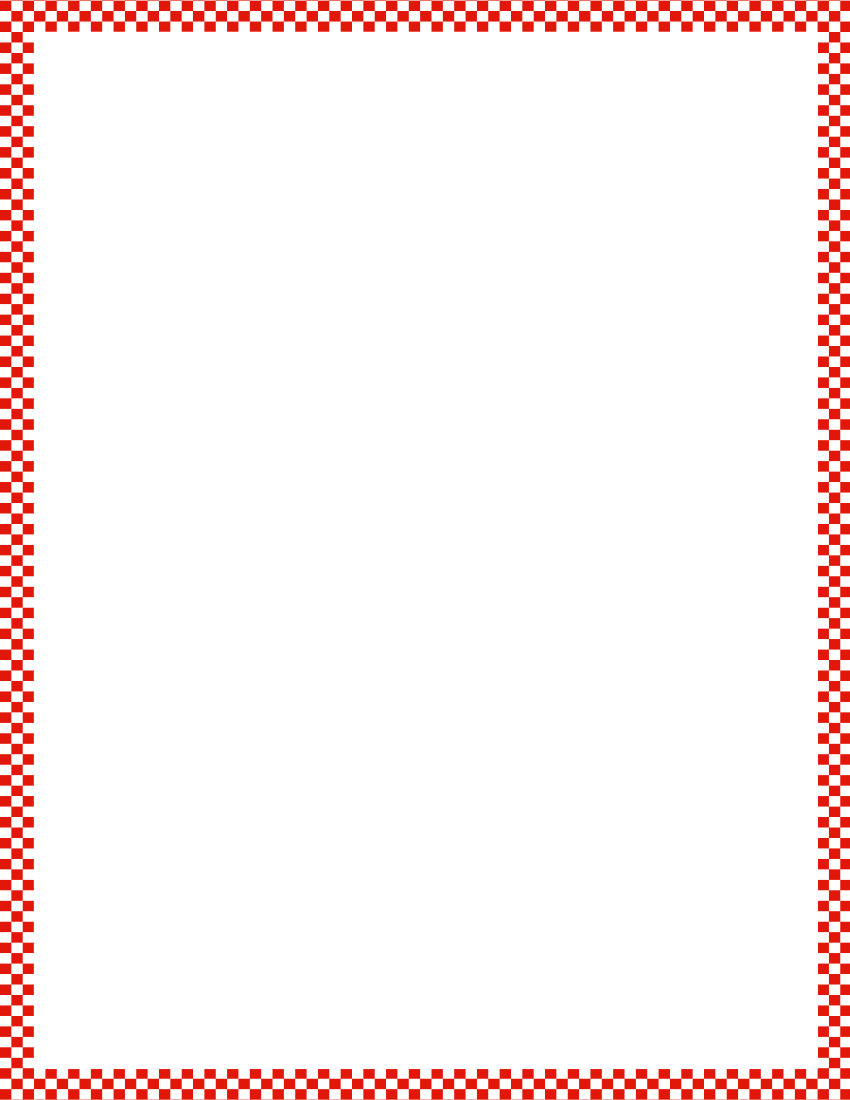 Module 3, Lesson 8
Fluency
Counting the Say Ten Way with the Rekenrek
How many do you see?
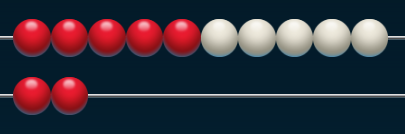 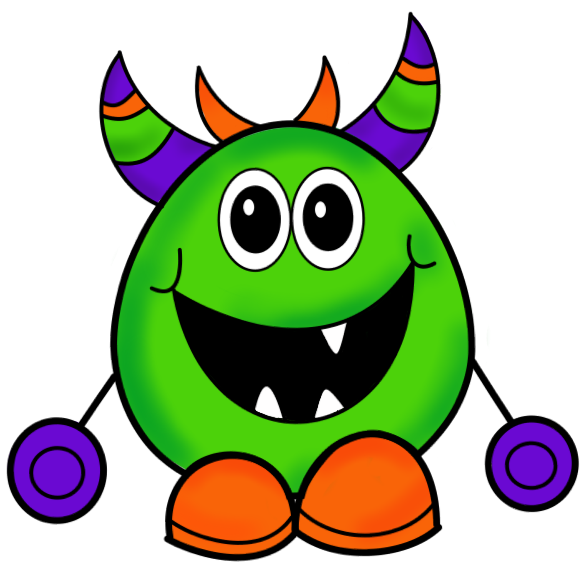 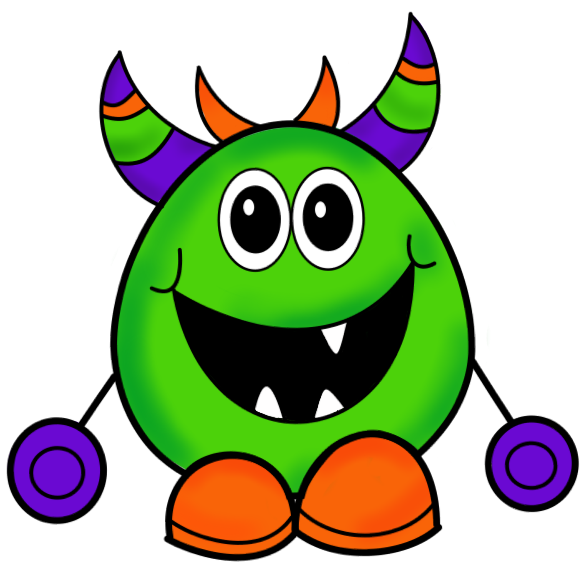 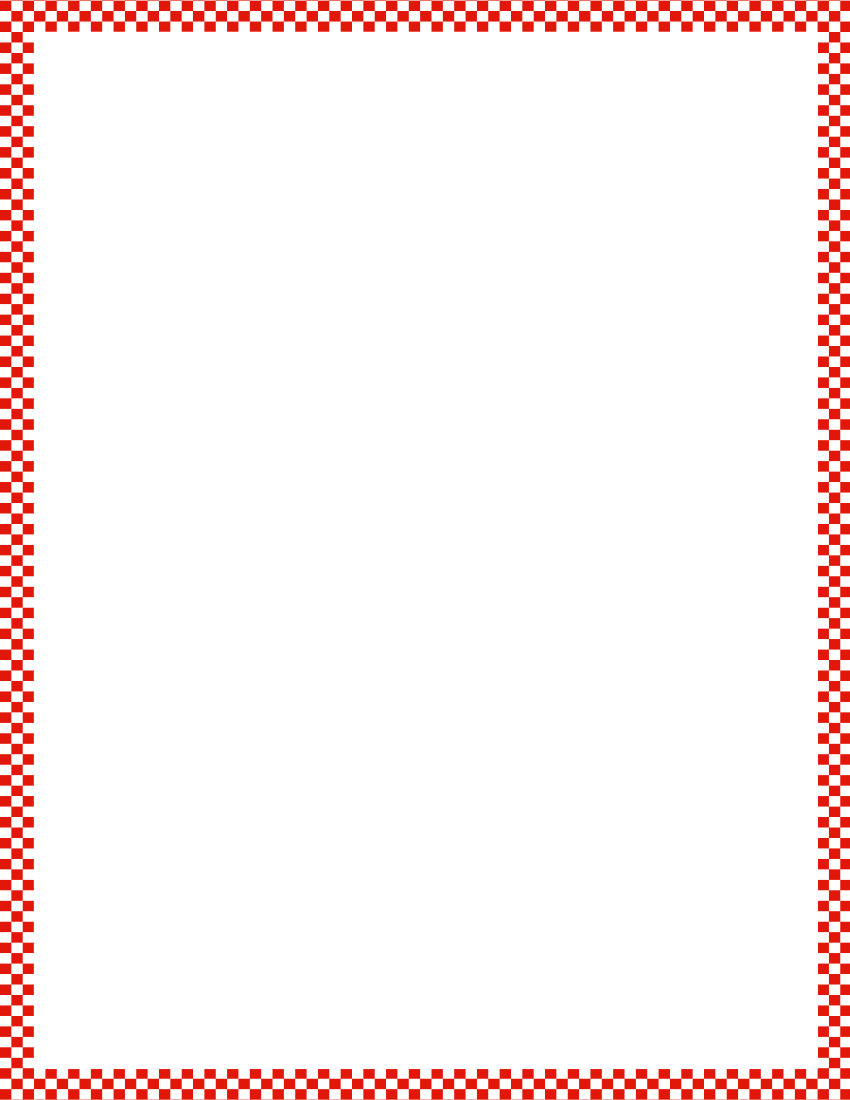 Module 3, Lesson 8
Fluency
Counting the Say Ten Way with the Rekenrek
How many do you see?
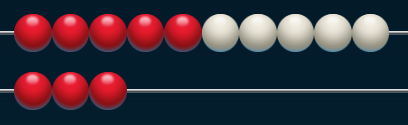 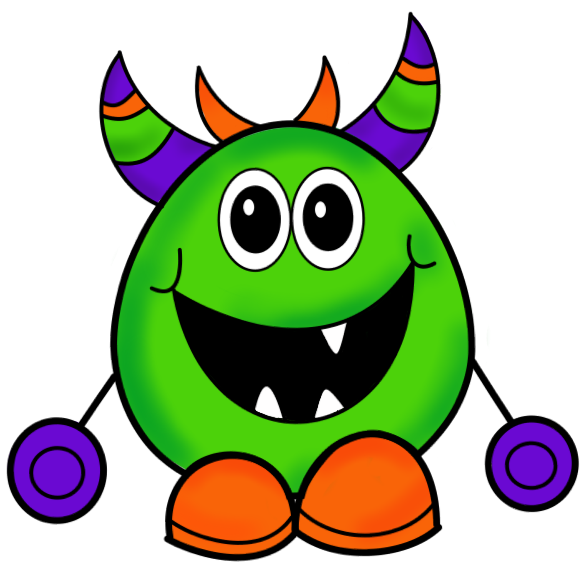 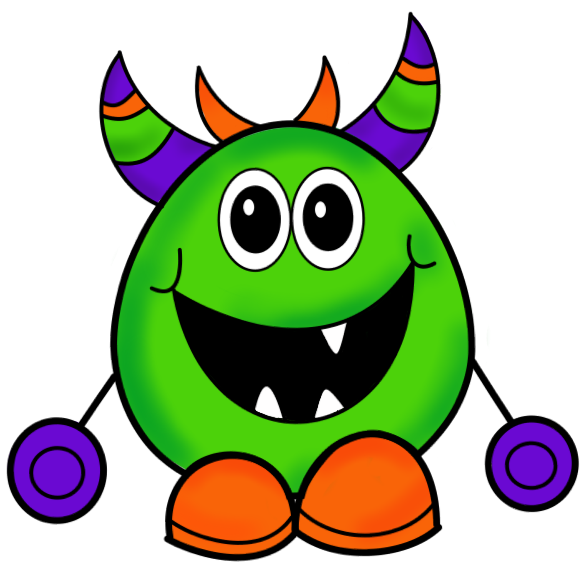 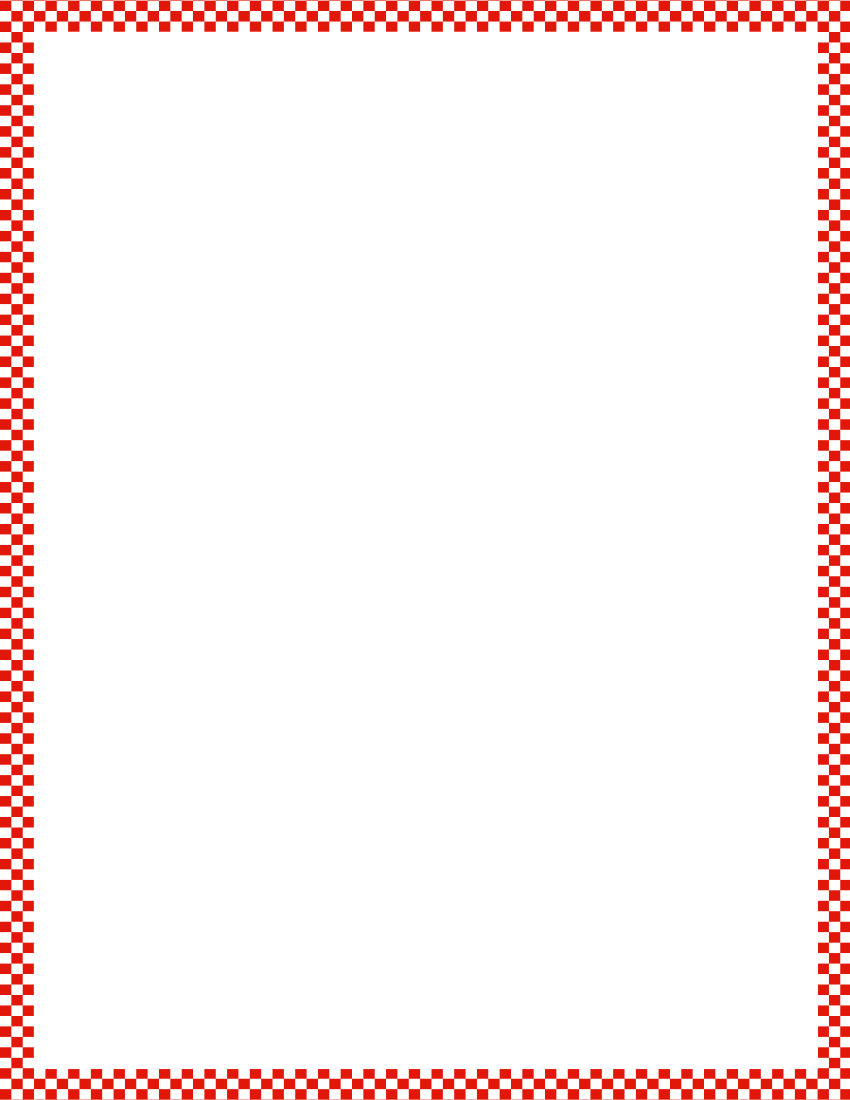 Module 3, Lesson 8
Fluency
Counting the Say Ten Way with the Rekenrek
How many do you see?
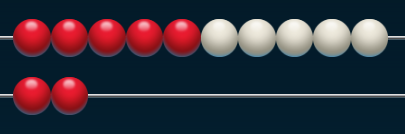 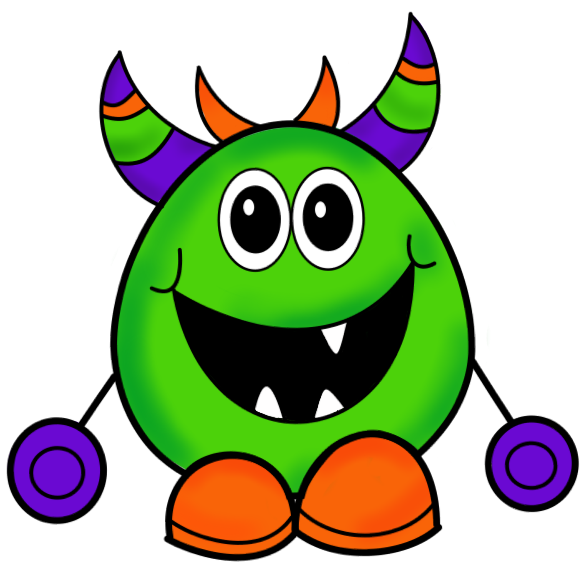 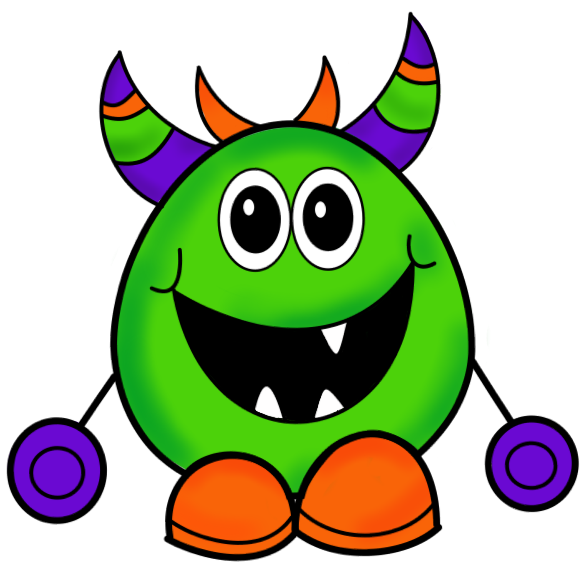 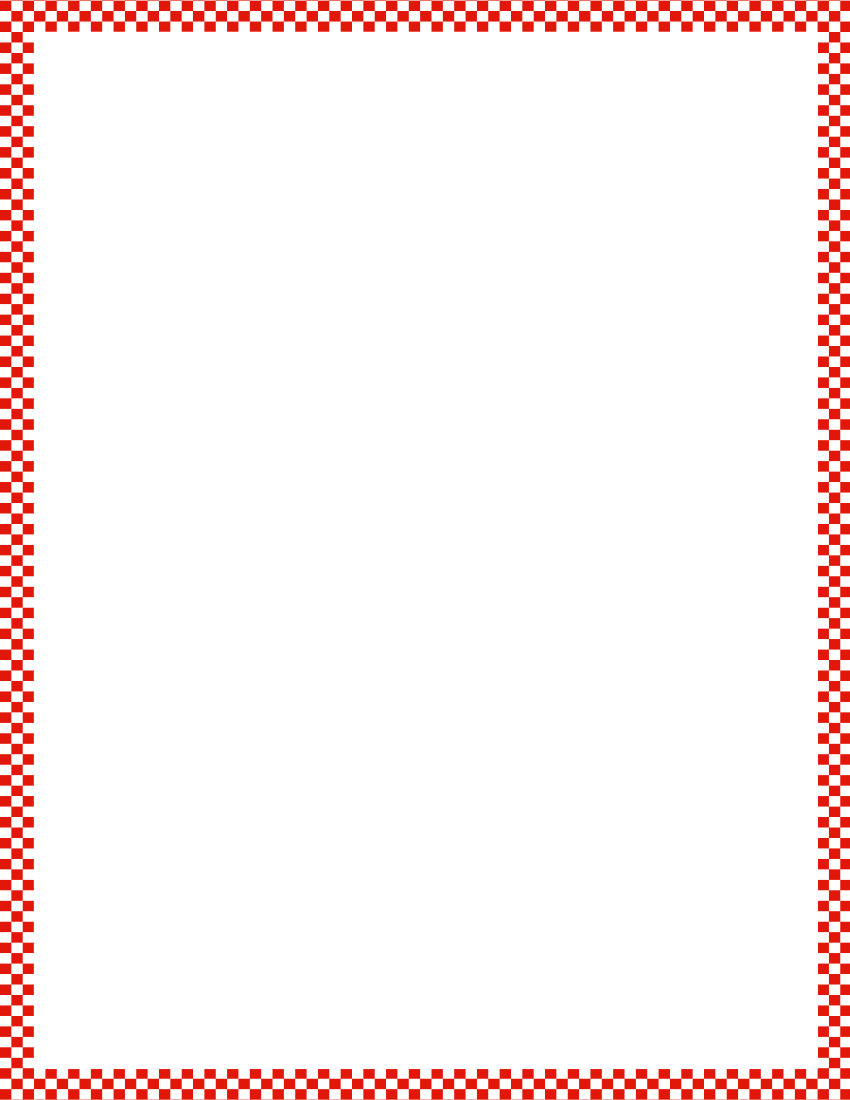 Module 3, Lesson 8
Fluency
Counting the Say Ten Way with the Rekenrek
How many do you see?
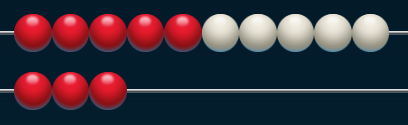 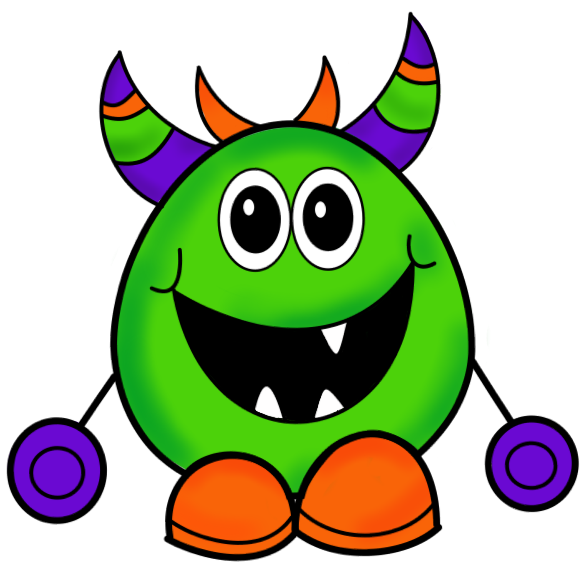 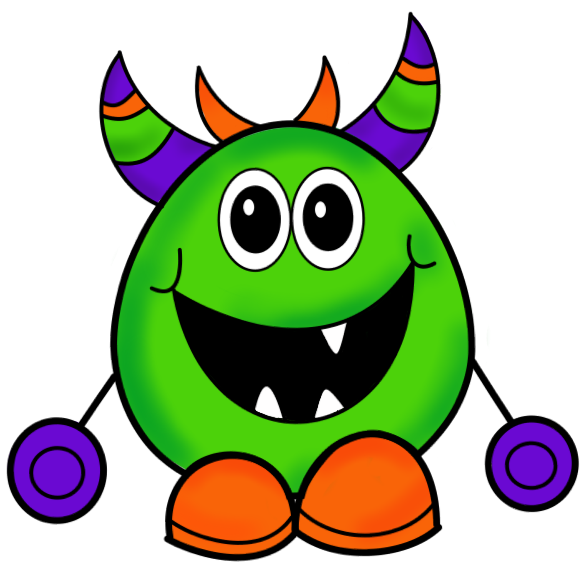 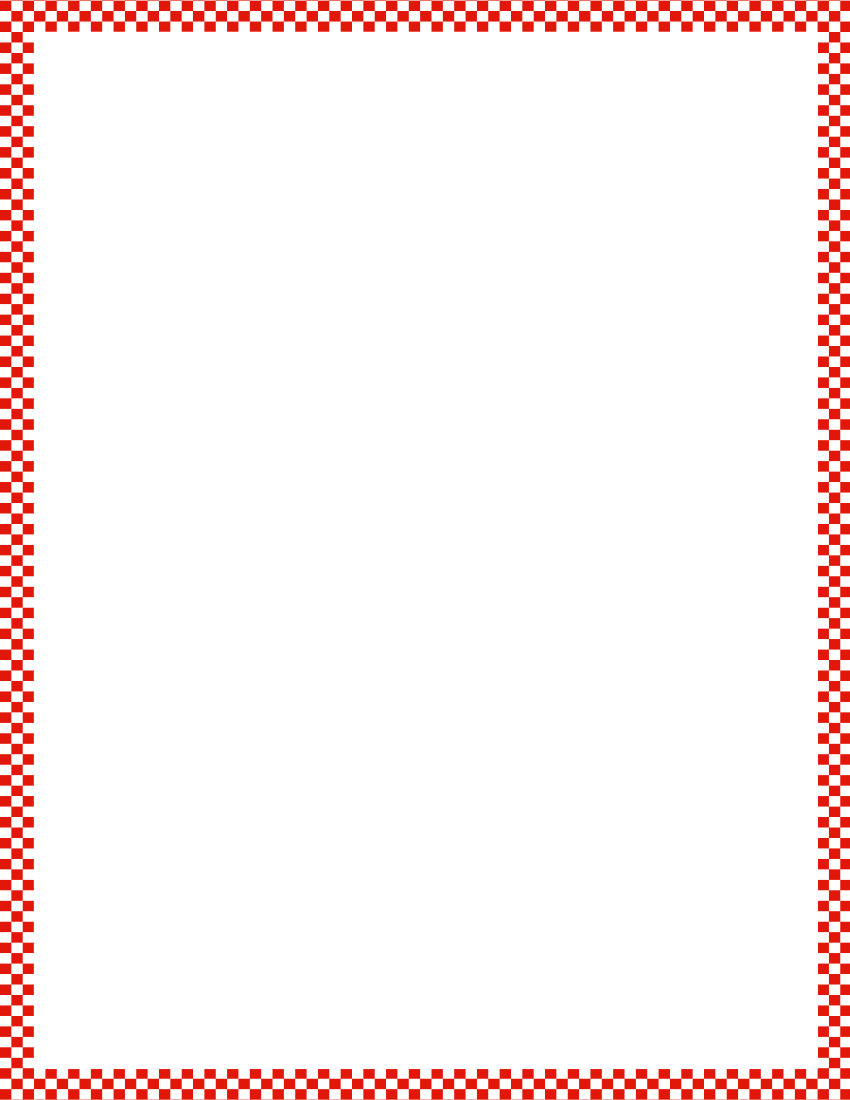 Module 3, Lesson 8
Fluency
Counting the Say Ten Way with the Rekenrek
How many do you see?
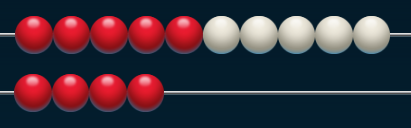 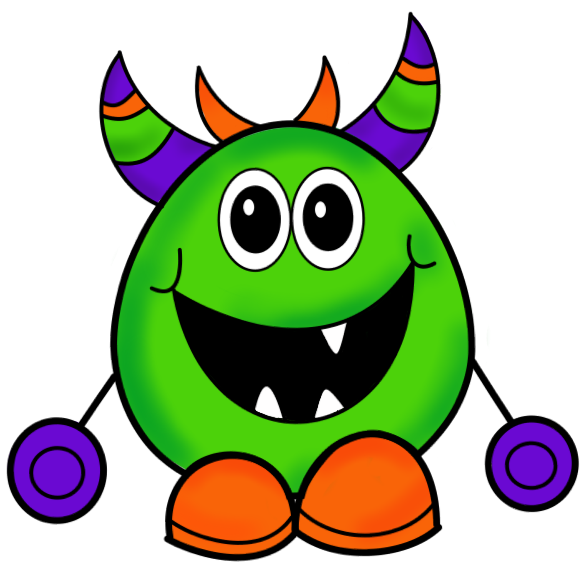 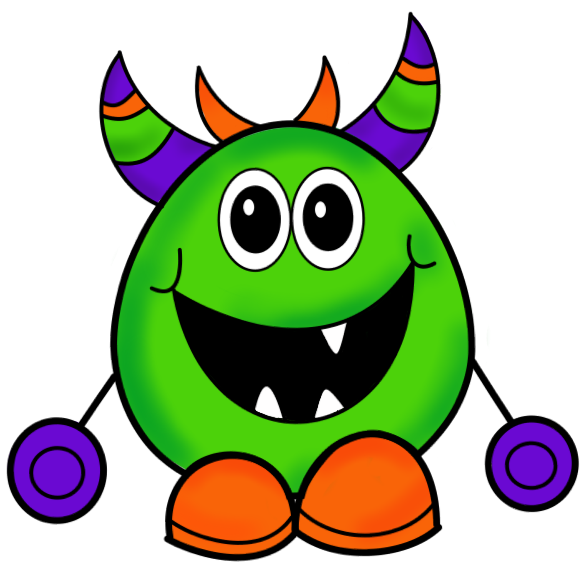 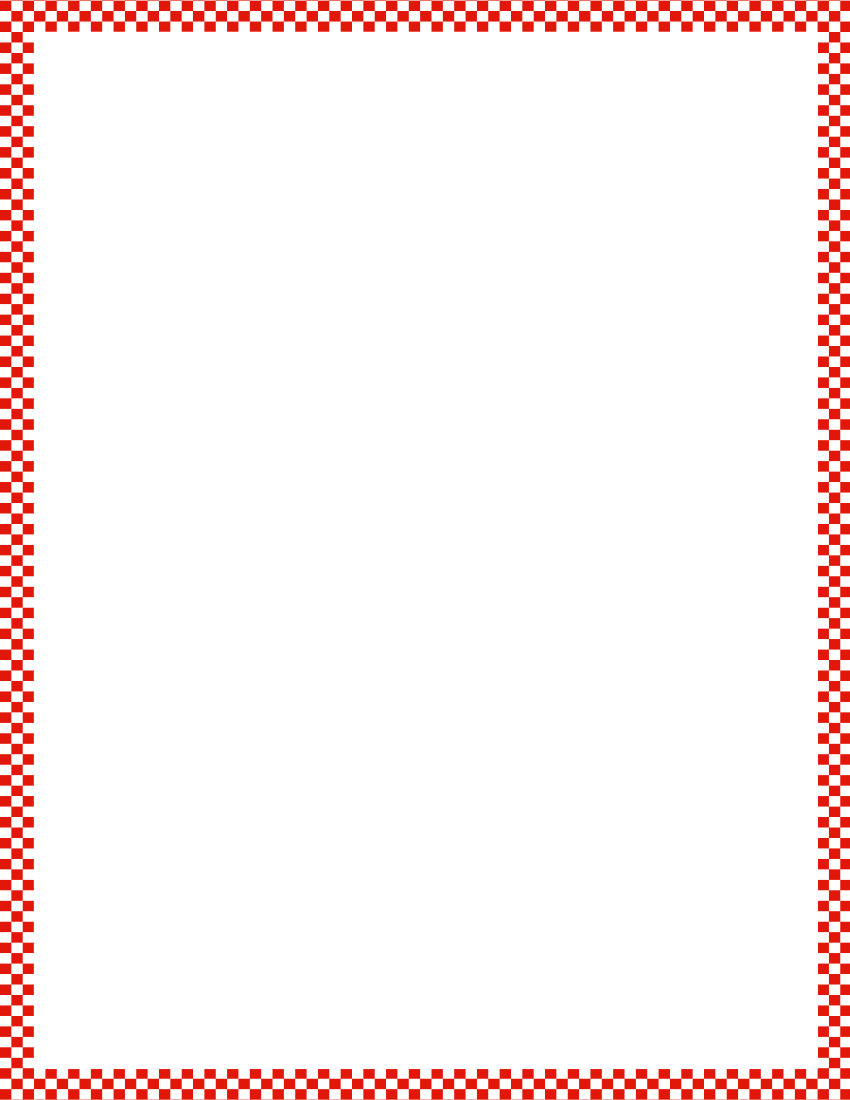 Module 3, Lesson 8
Fluency
Counting the Say Ten Way with the Rekenrek
How many do you see?
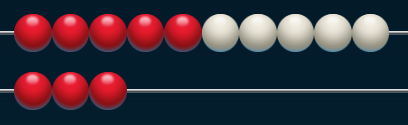 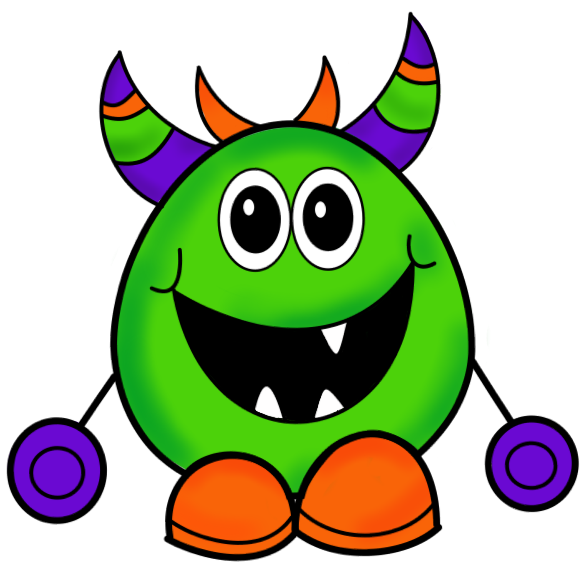 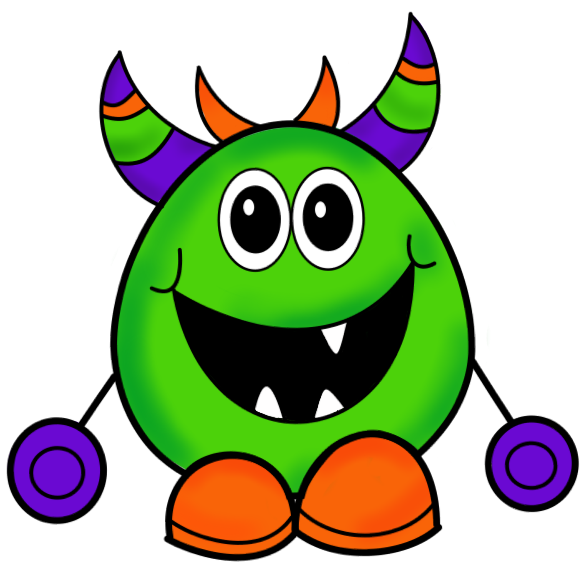 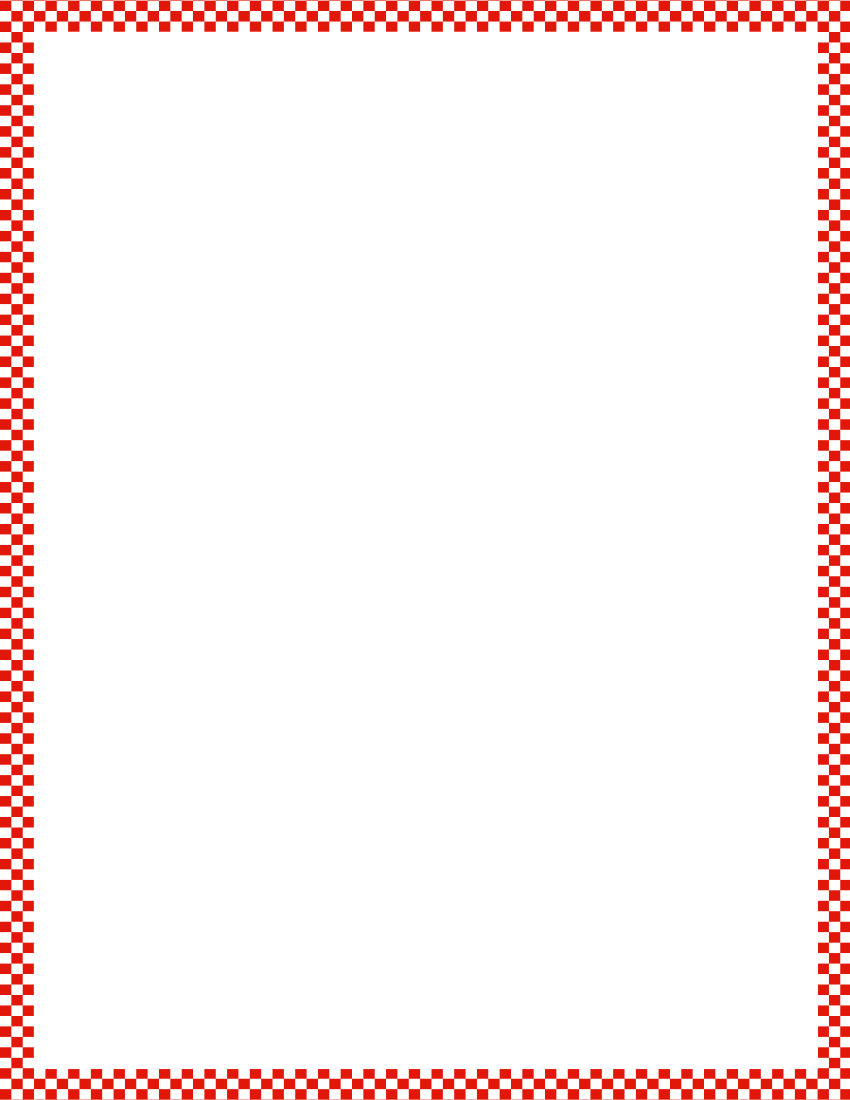 Module 3, Lesson 8
Fluency
Counting the Say Ten Way with the Rekenrek
How many do you see?
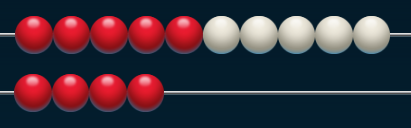 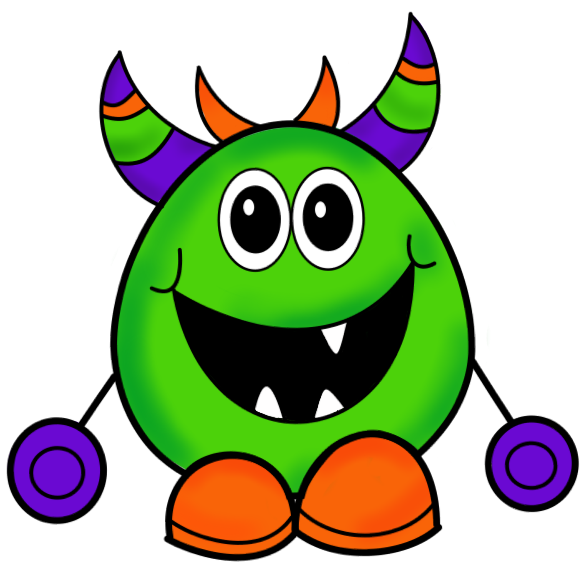 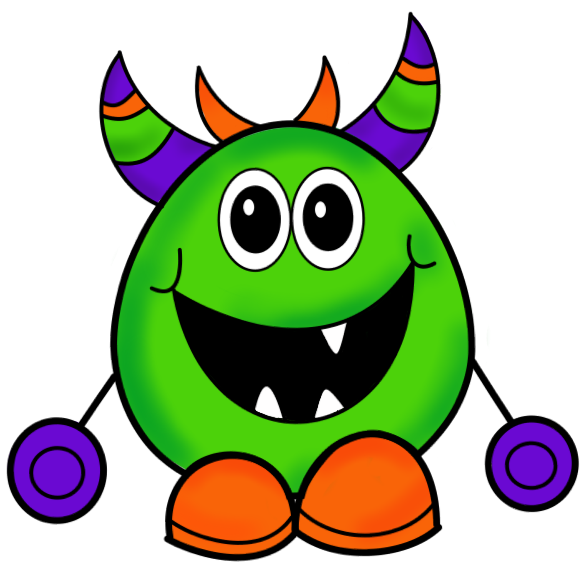 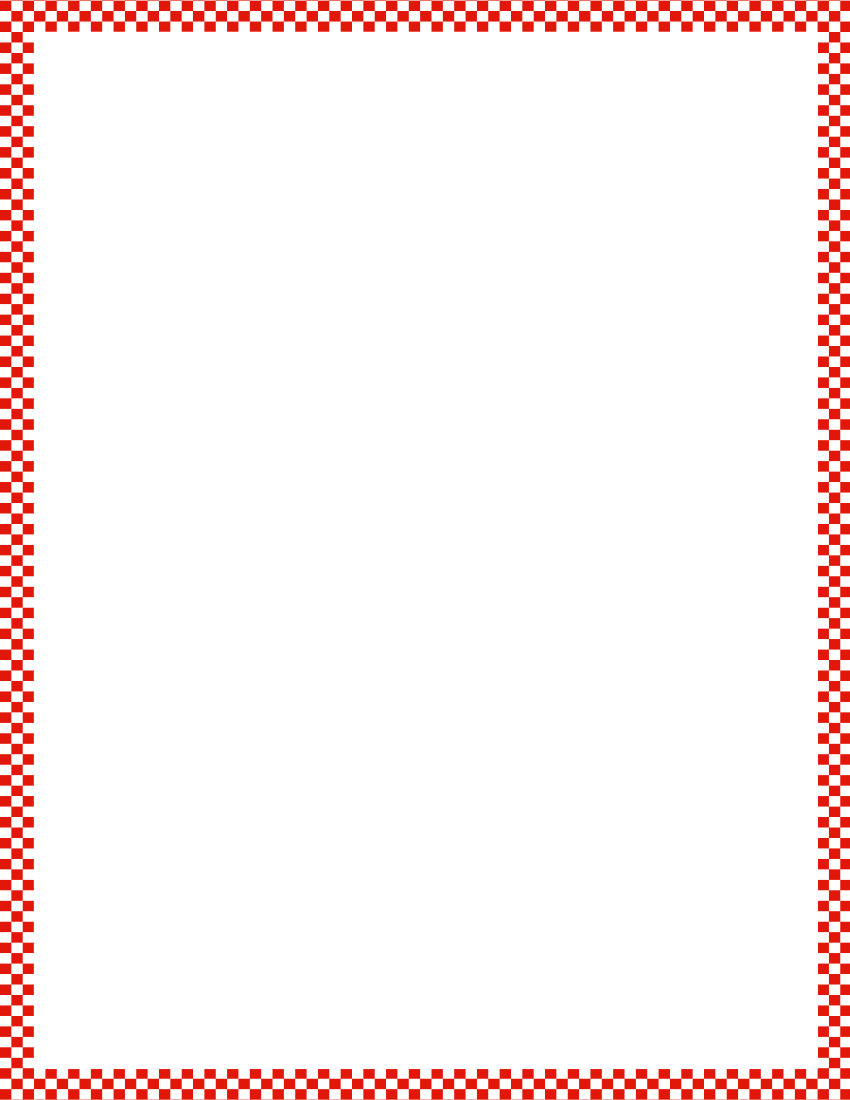 Module 3, Lesson 8
Fluency
Counting the Say Ten Way with the Rekenrek
How many do you see?
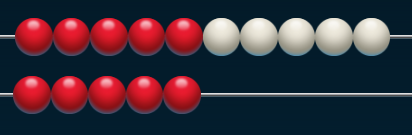 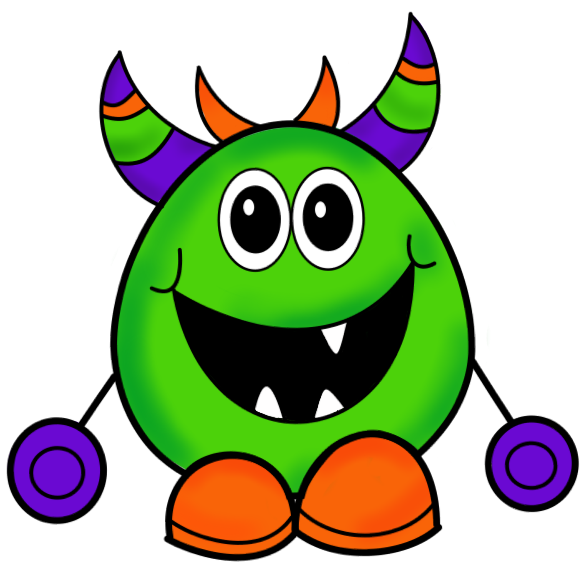 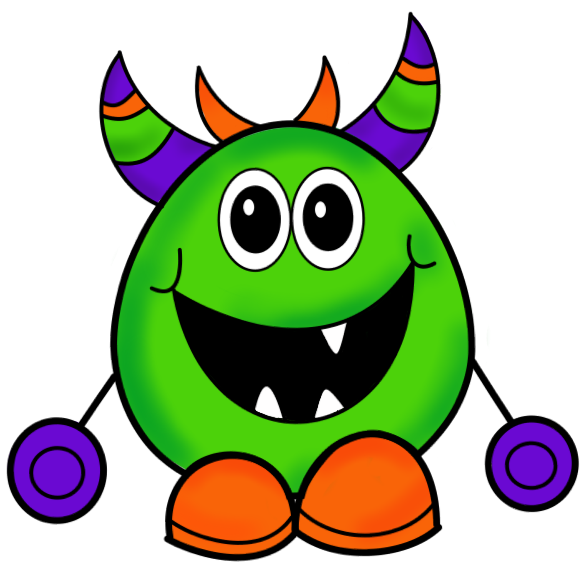 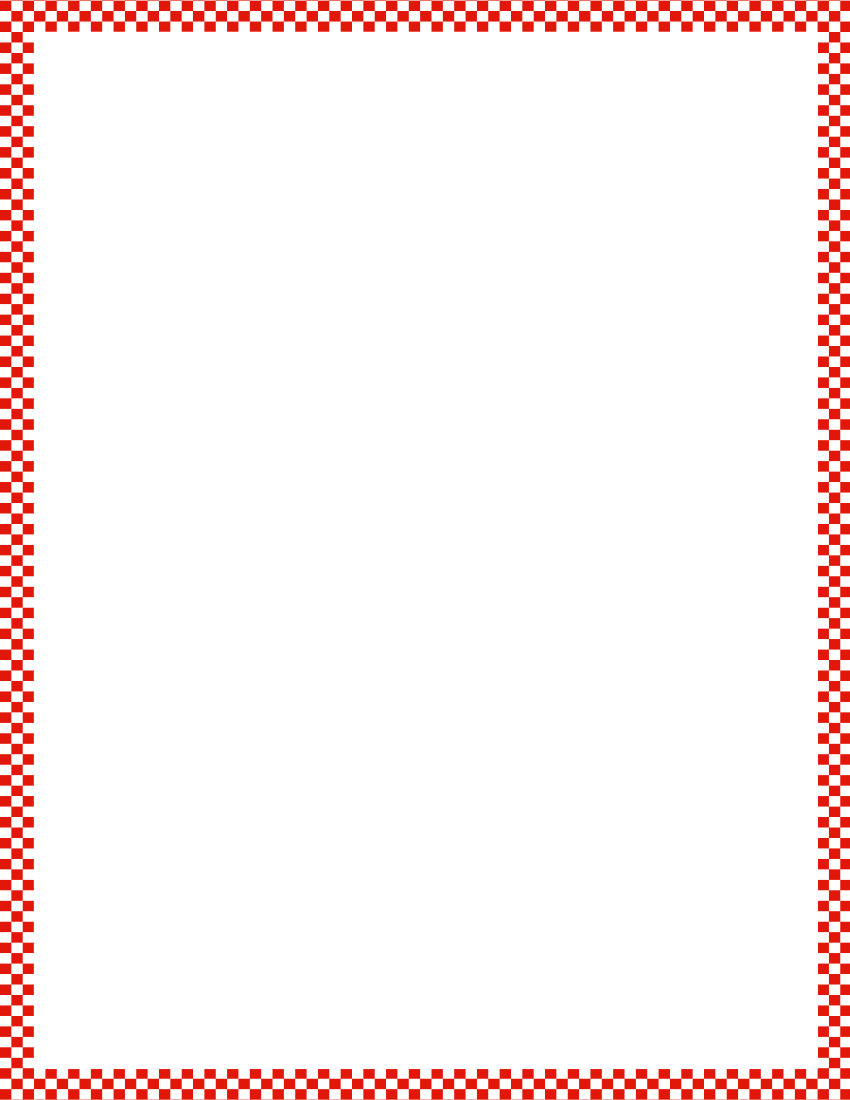 Module 3, Lesson 8
Fluency
Counting the Say Ten Way with the Rekenrek
How many do you see?
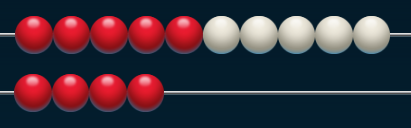 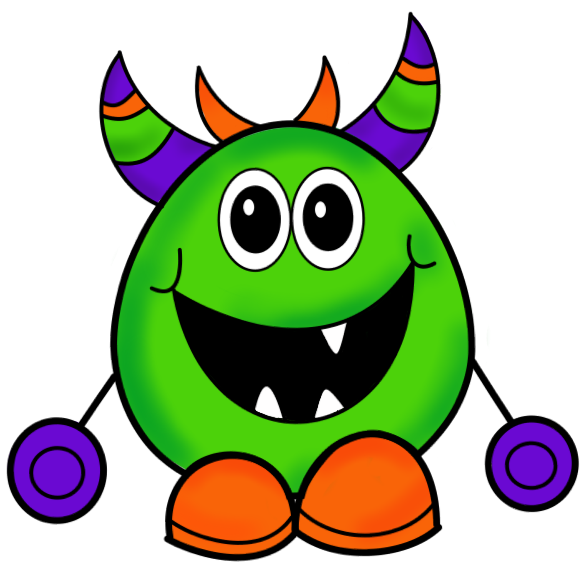 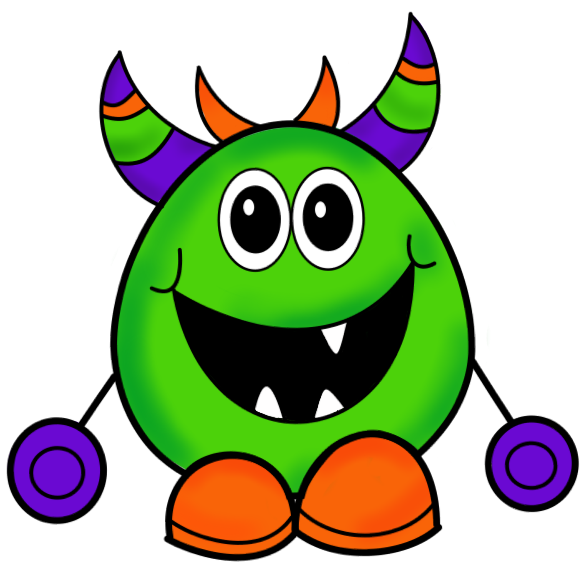 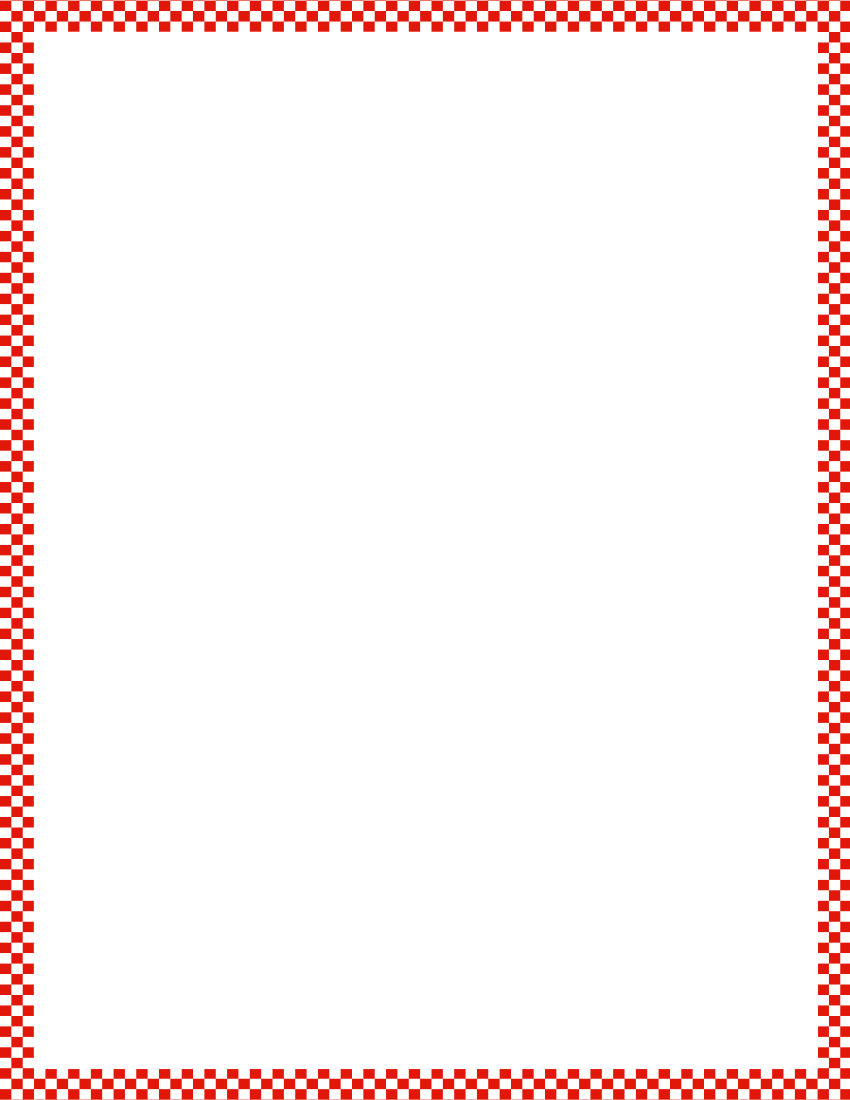 Module 3, Lesson 8
Fluency
Counting the Say Ten Way with the Rekenrek
How many do you see?
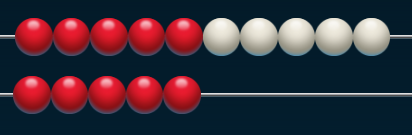 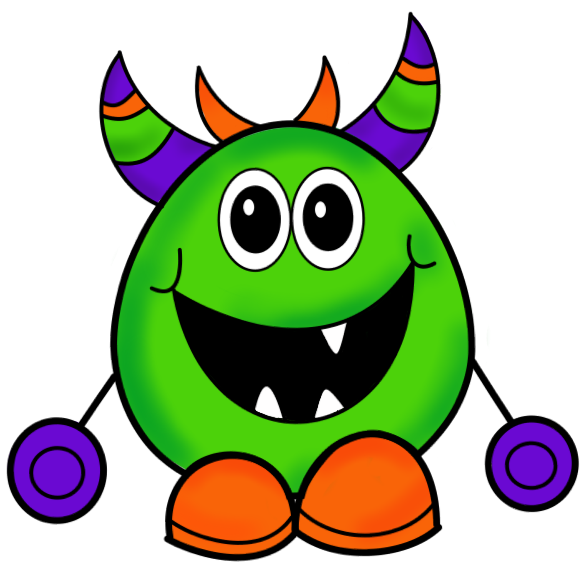 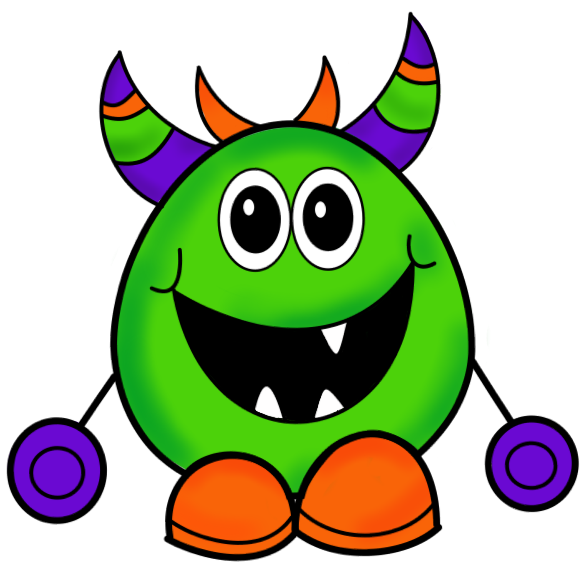 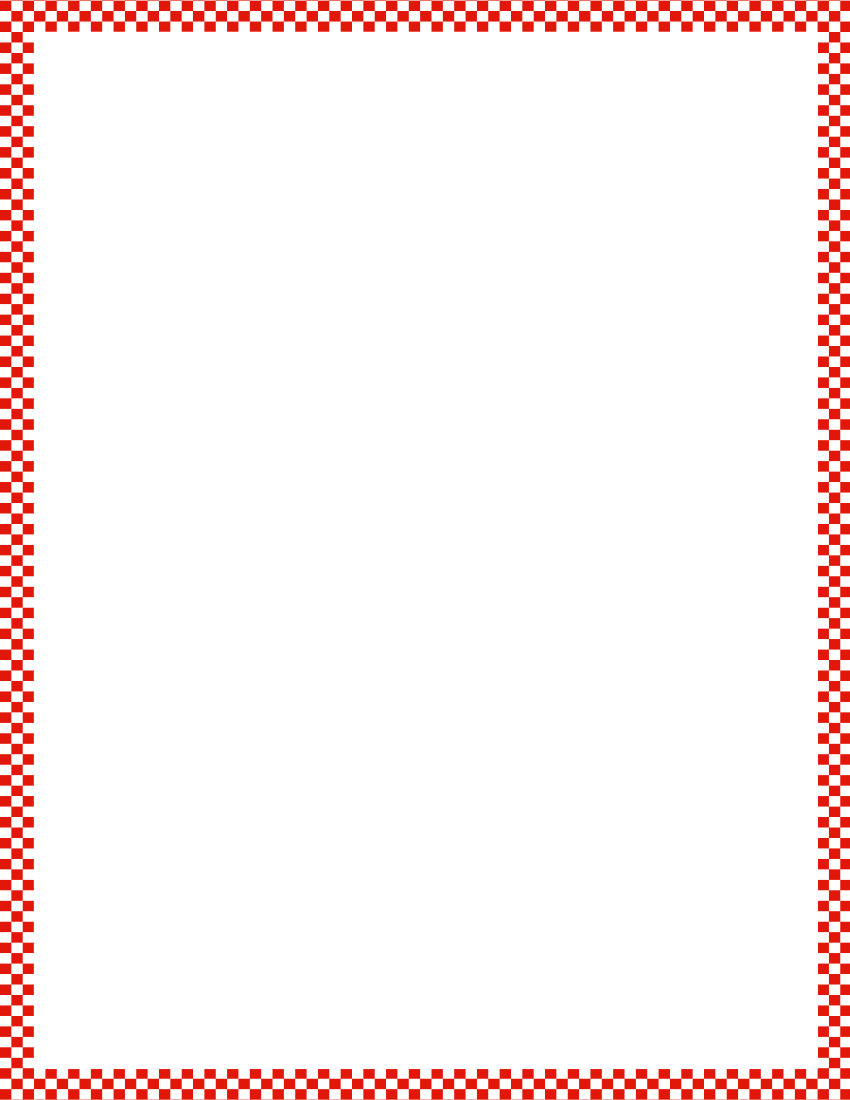 Module 3, Lesson 8
Fluency
Counting the Say Ten Way with the Rekenrek
How many do you see?
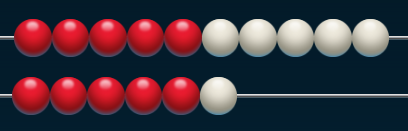 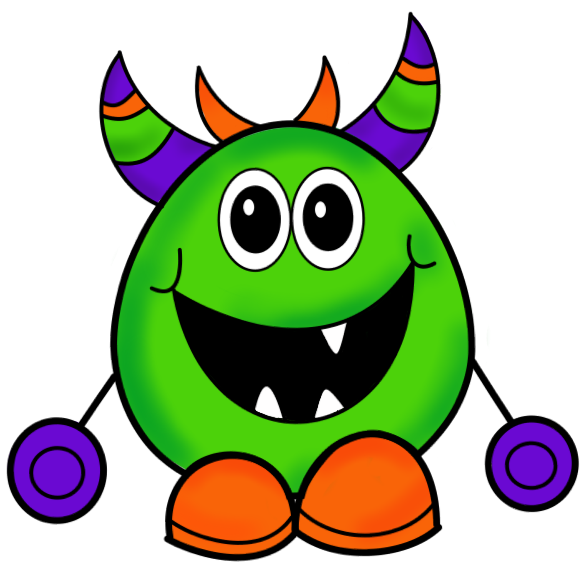 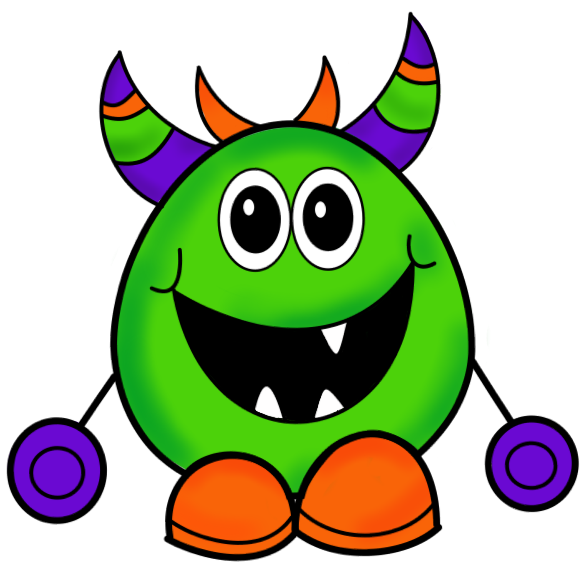 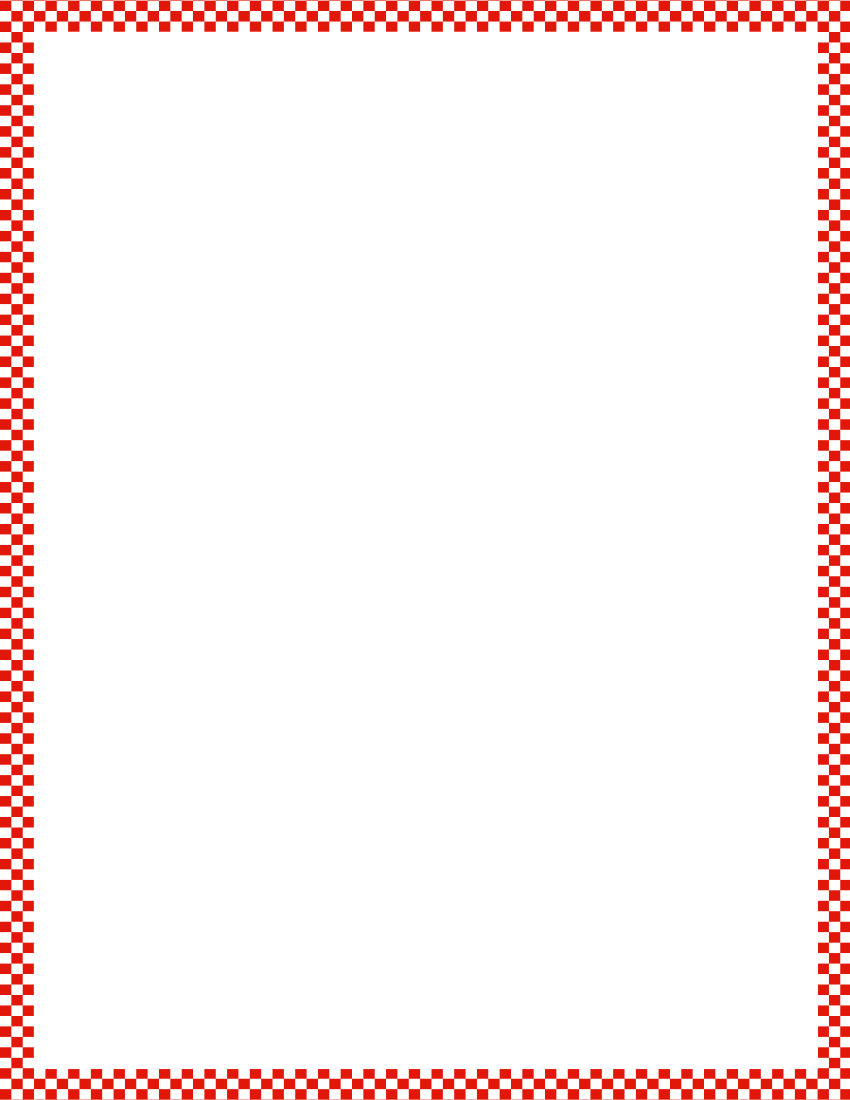 Module 3, Lesson 8
Fluency
Counting the Say Ten Way with the Rekenrek
How many do you see?
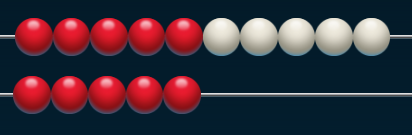 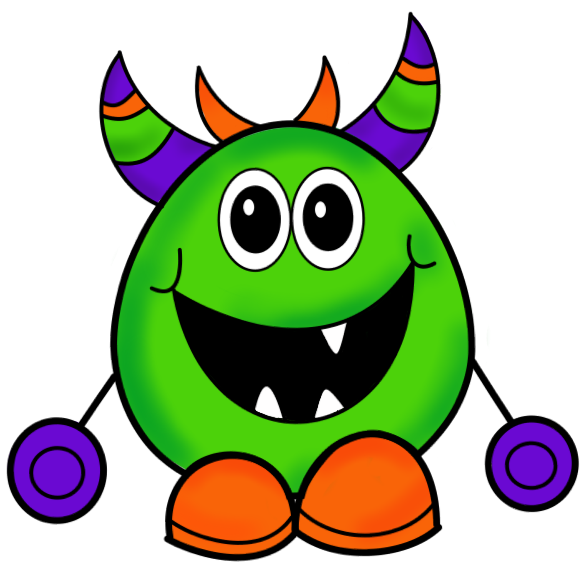 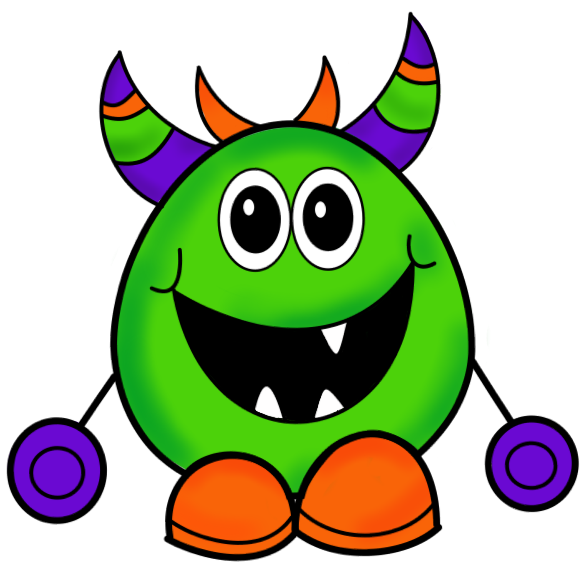 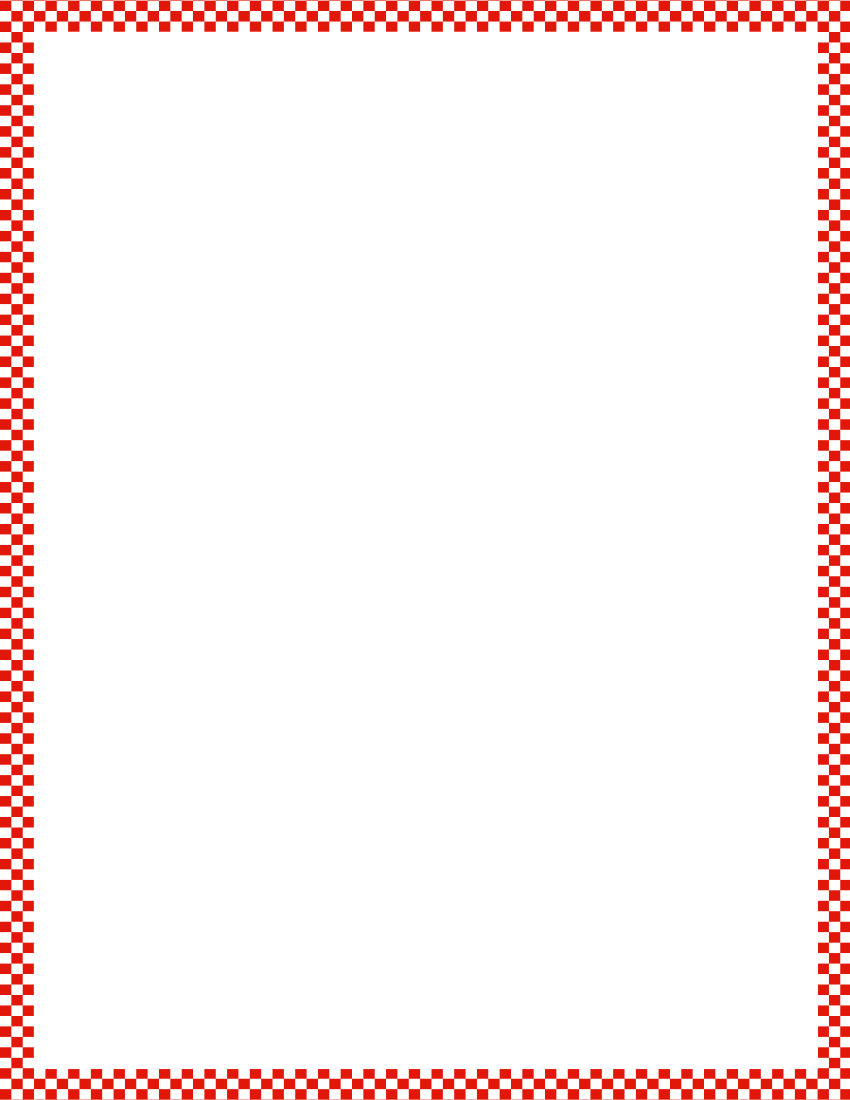 Module 3, Lesson 8
Fluency
Counting the Say Ten Way with the Rekenrek
How many do you see?
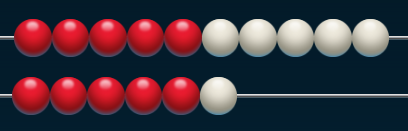 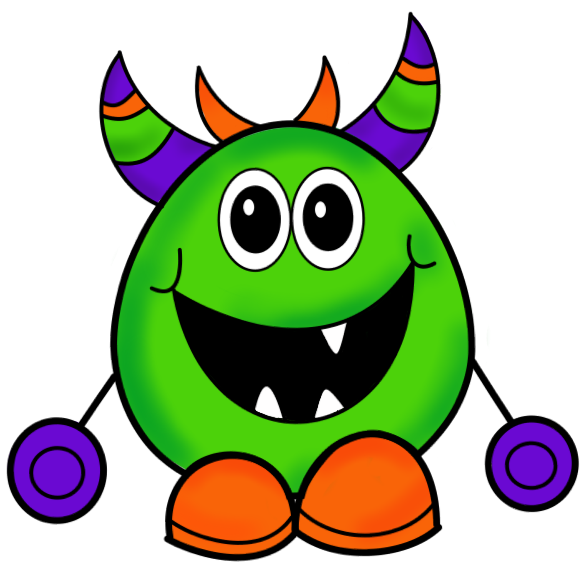 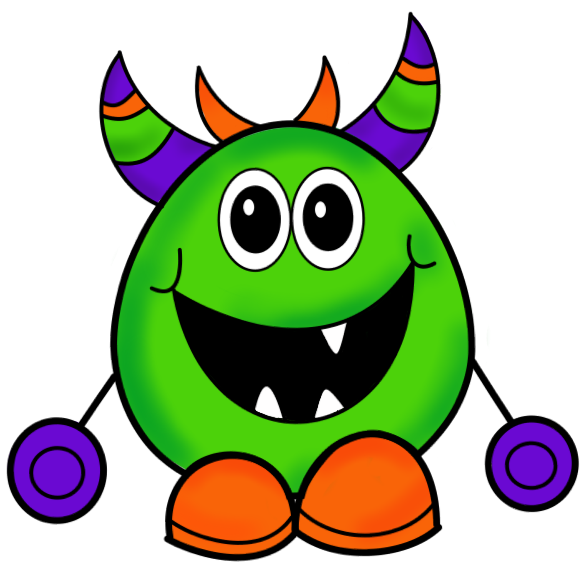 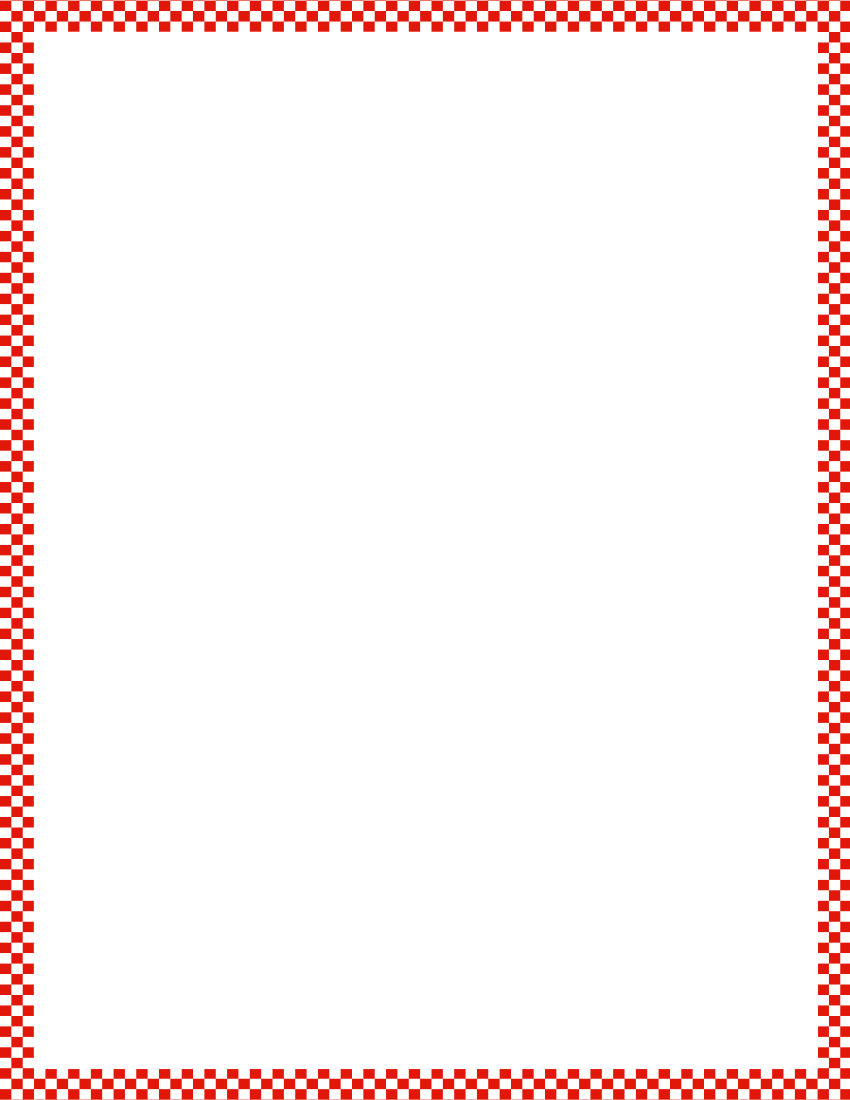 Module 3, Lesson 8
Fluency
Counting the Say Ten Way with the Rekenrek
How many do you see?
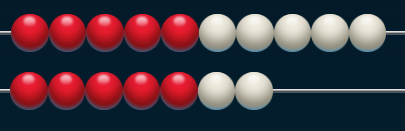 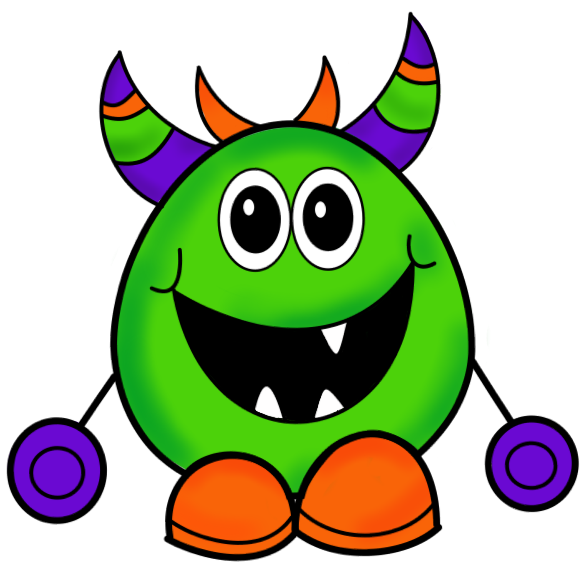 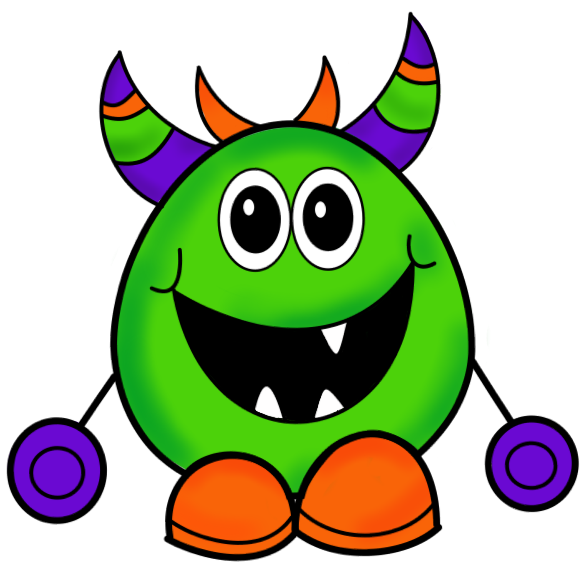 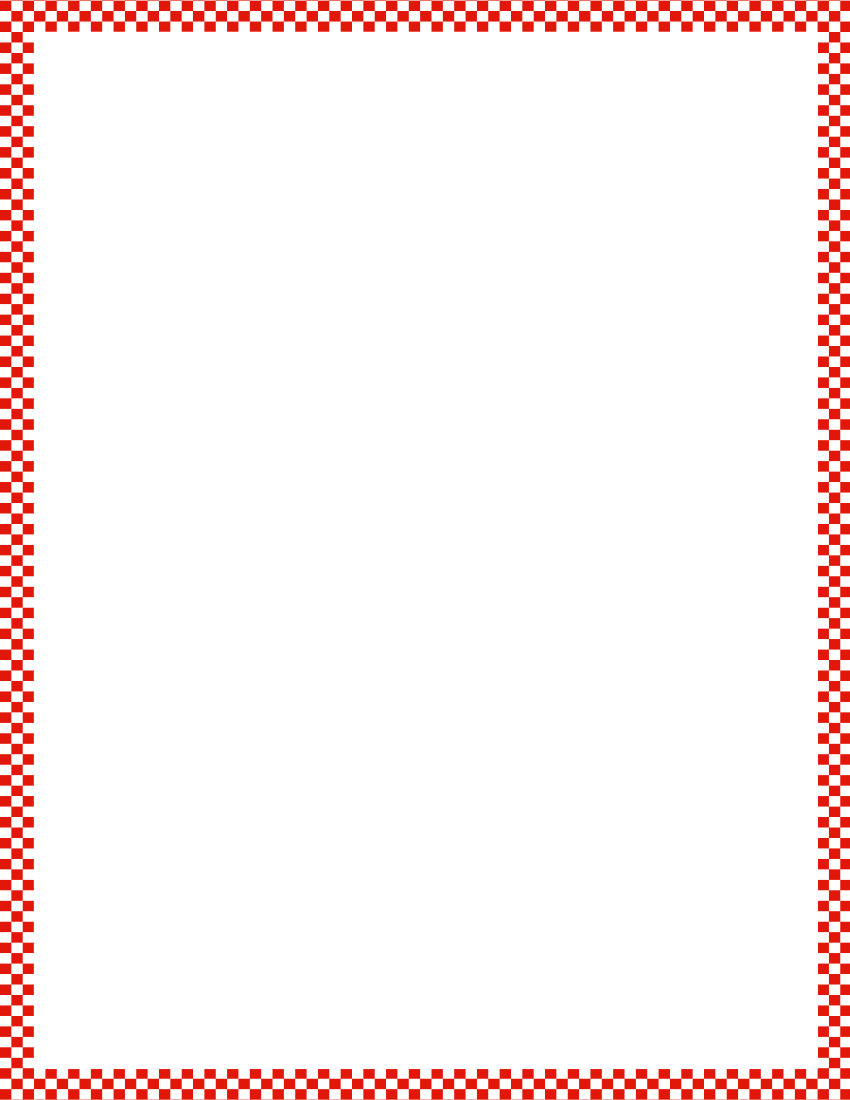 Module 3, Lesson 8
Fluency
Counting the Say Ten Way with the Rekenrek
How many do you see?
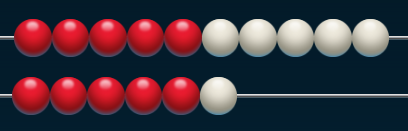 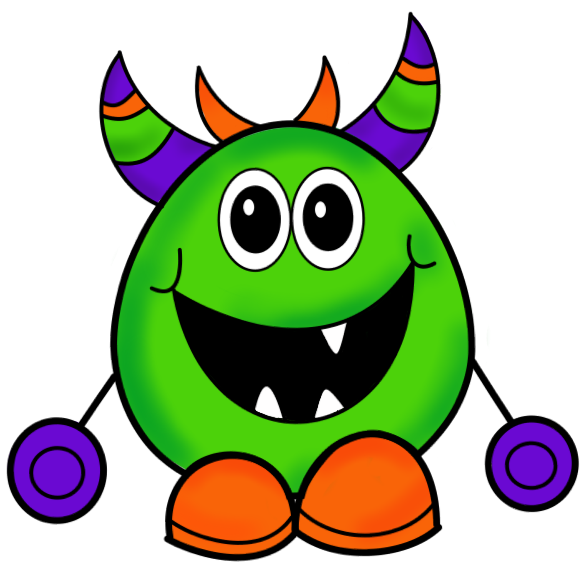 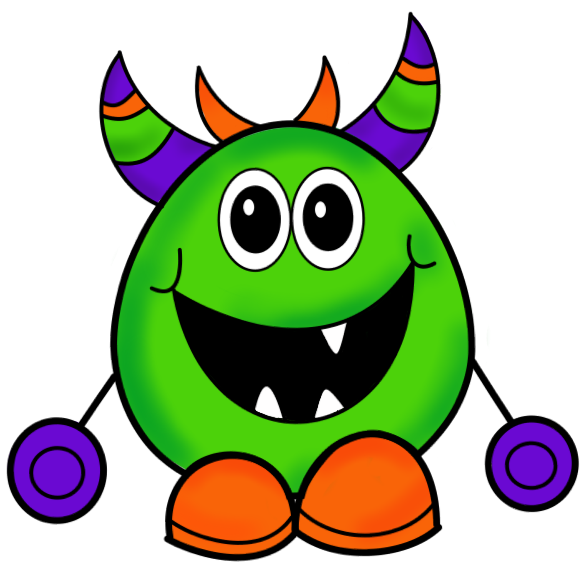 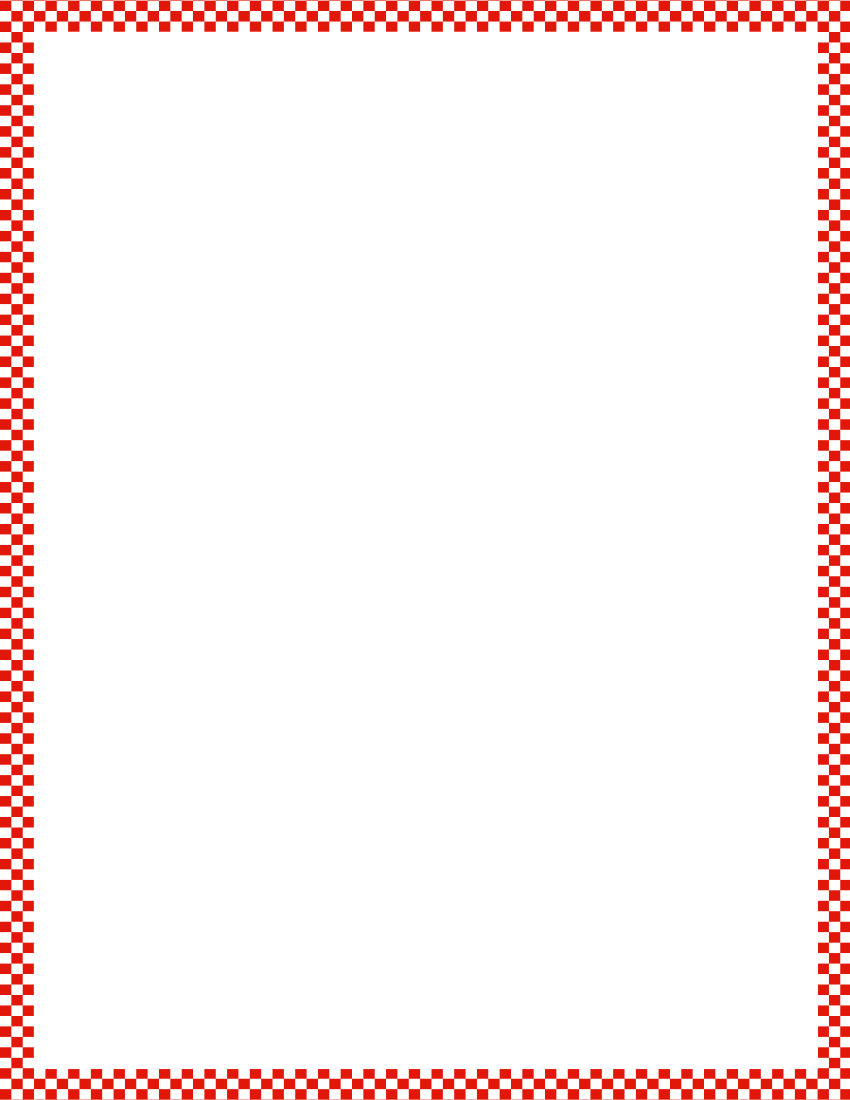 Module 3, Lesson 8
Fluency
Counting the Say Ten Way with the Rekenrek
How many do you see?
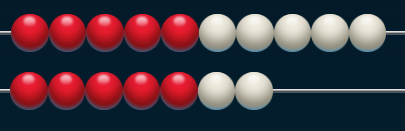 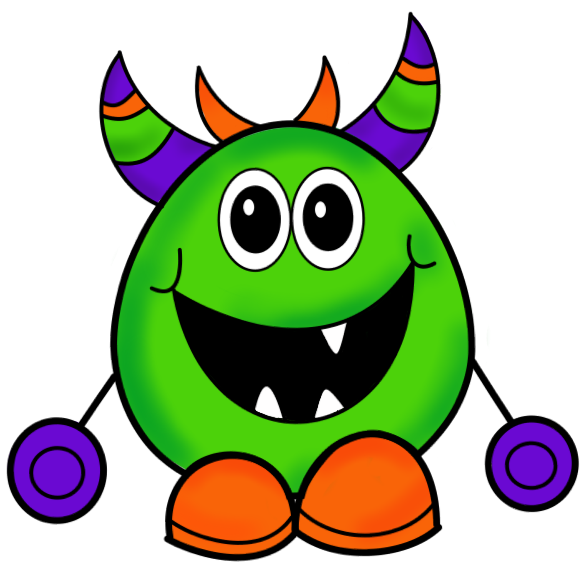 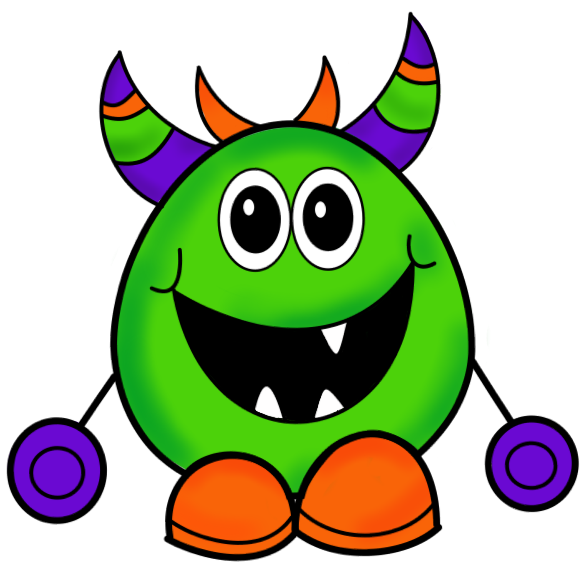 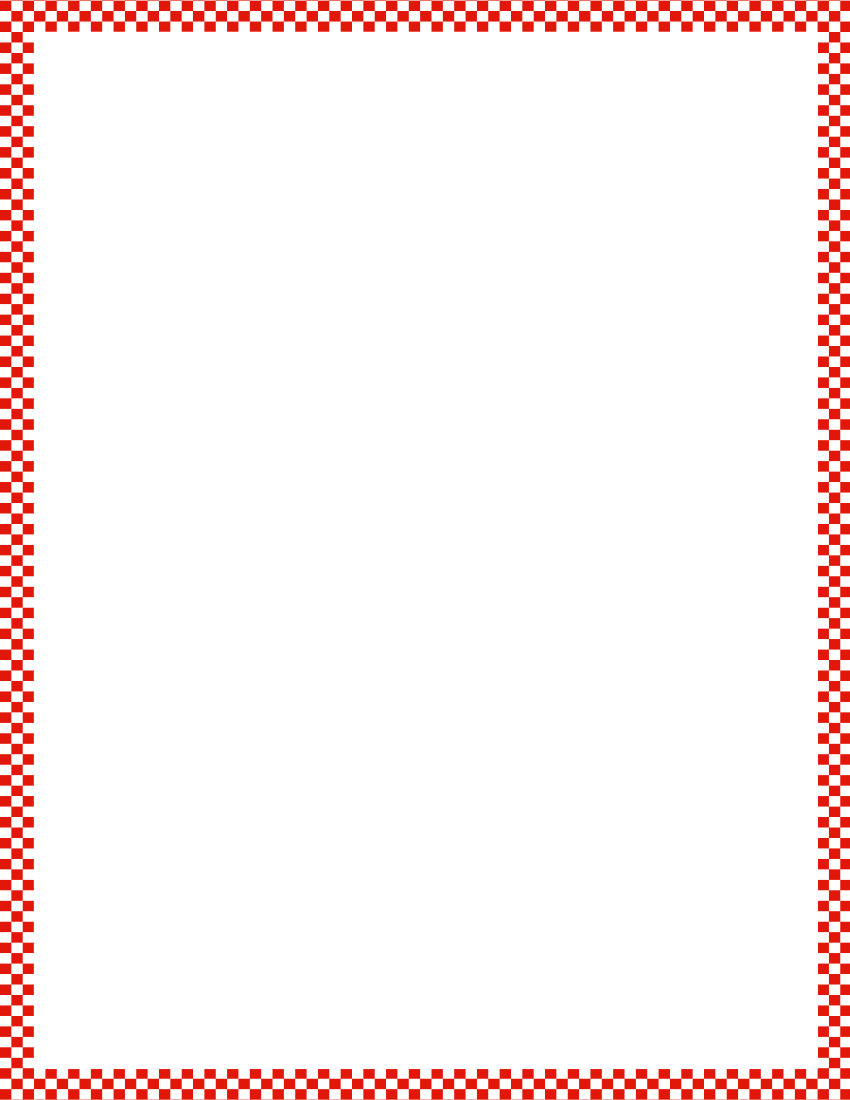 Module 3, Lesson 8
Fluency
Counting the Say Ten Way with the Rekenrek
How many do you see?
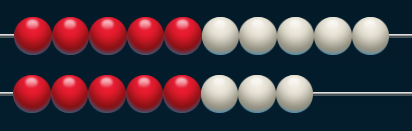 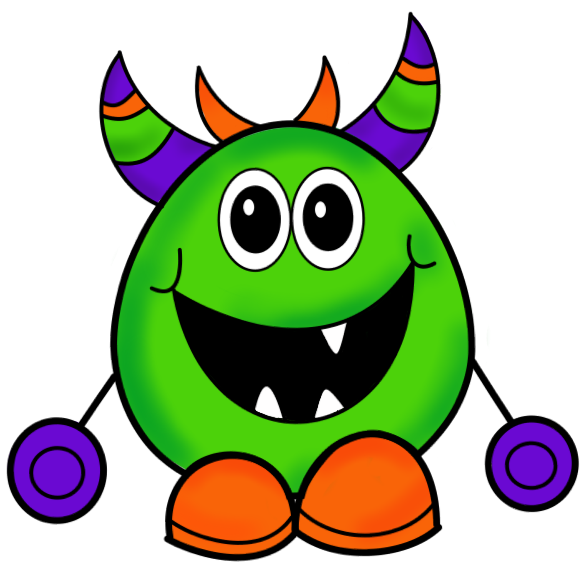 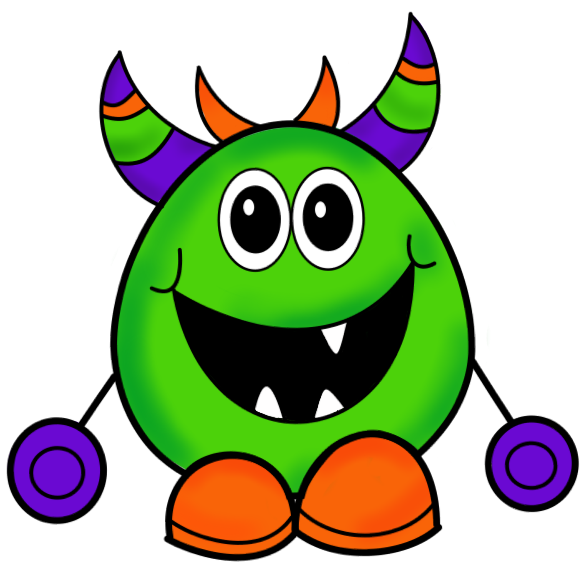 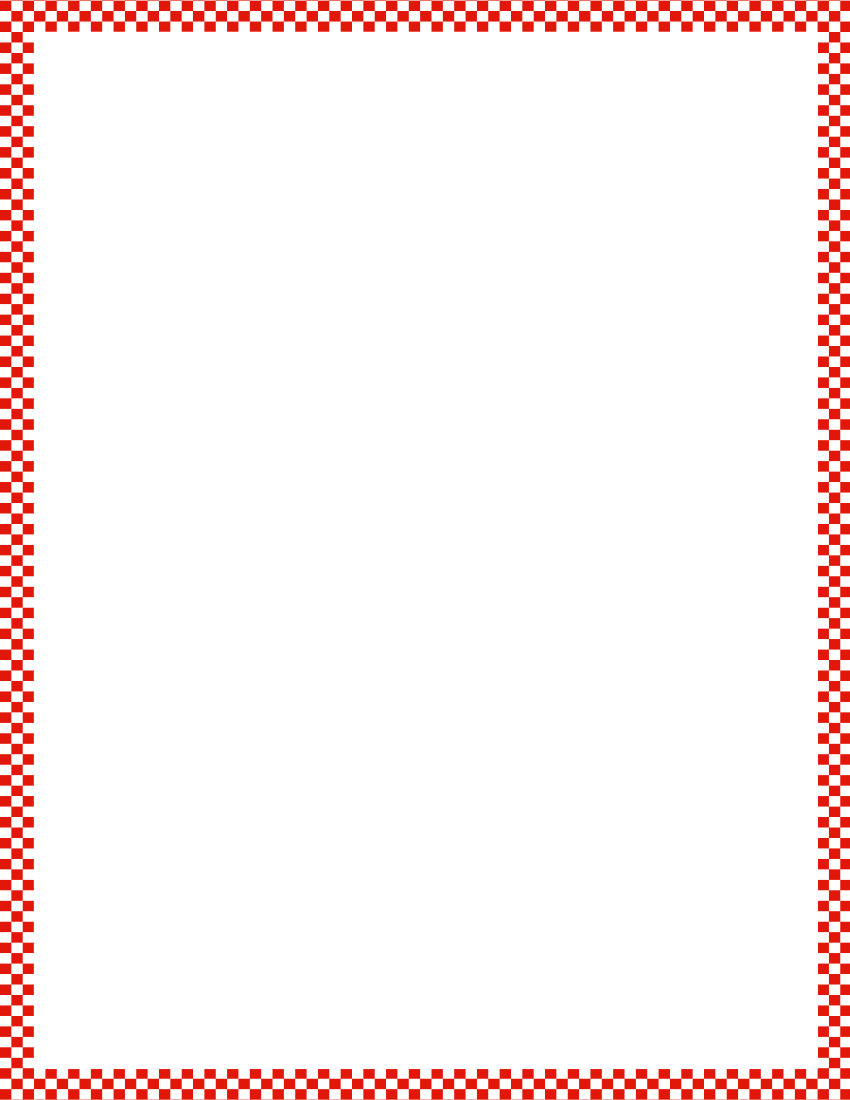 Module 3, Lesson 8
Fluency
Counting the Say Ten Way with the Rekenrek
How many do you see?
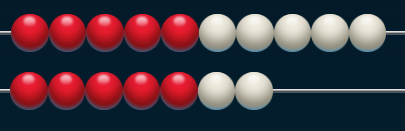 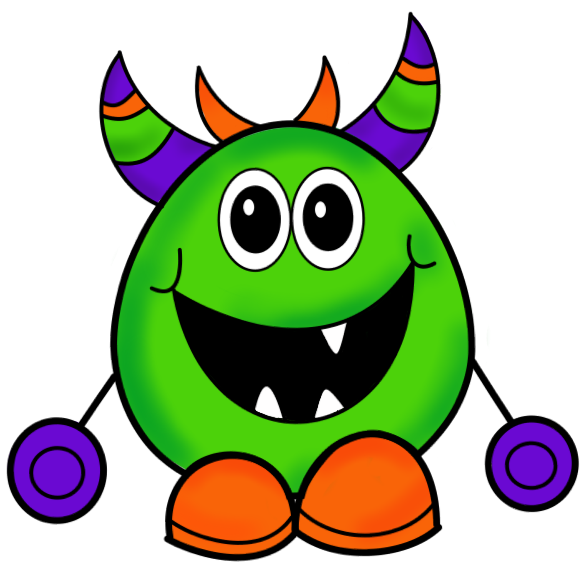 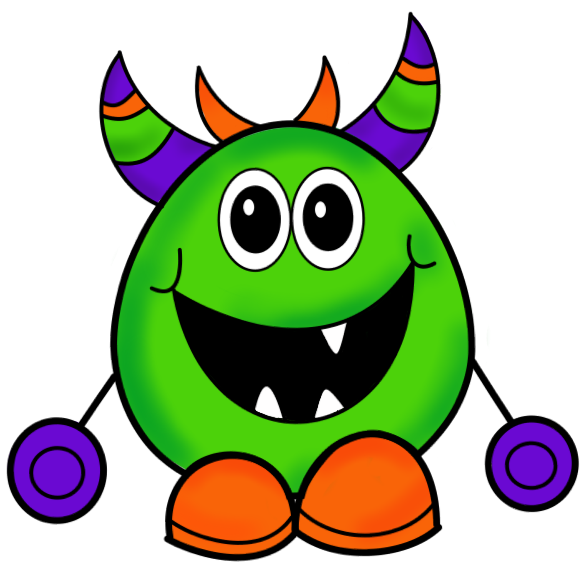 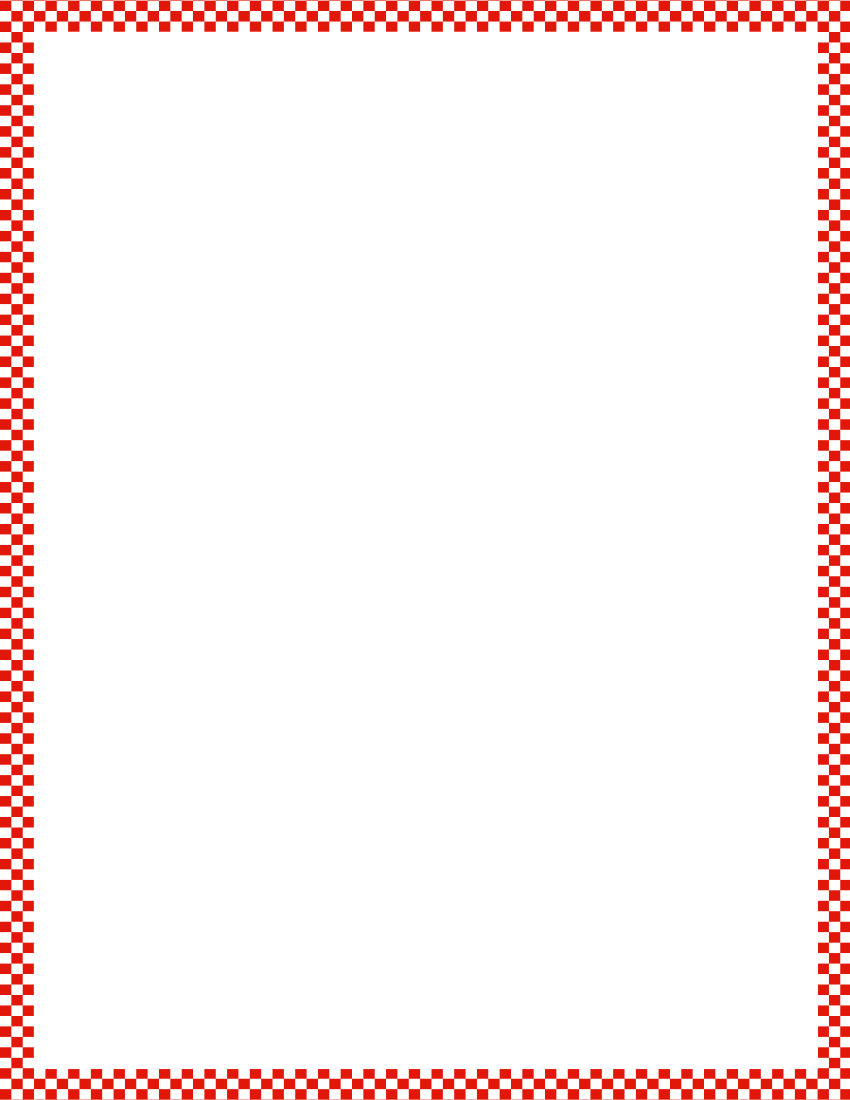 Module 3, Lesson 8
Fluency
Counting the Say Ten Way with the Rekenrek
How many do you see?
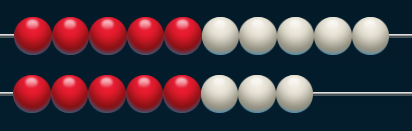 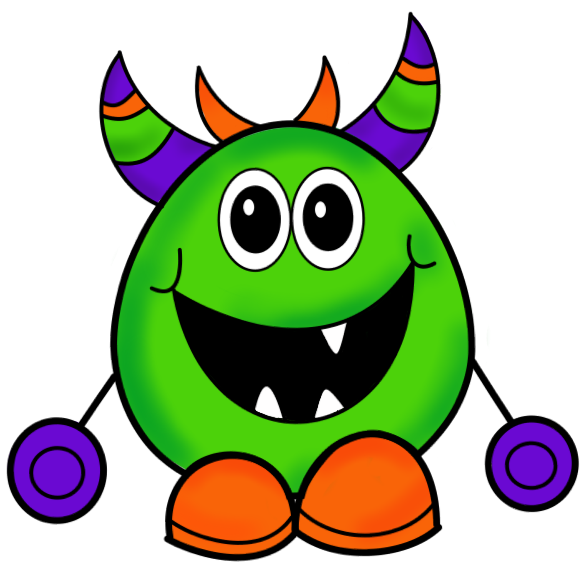 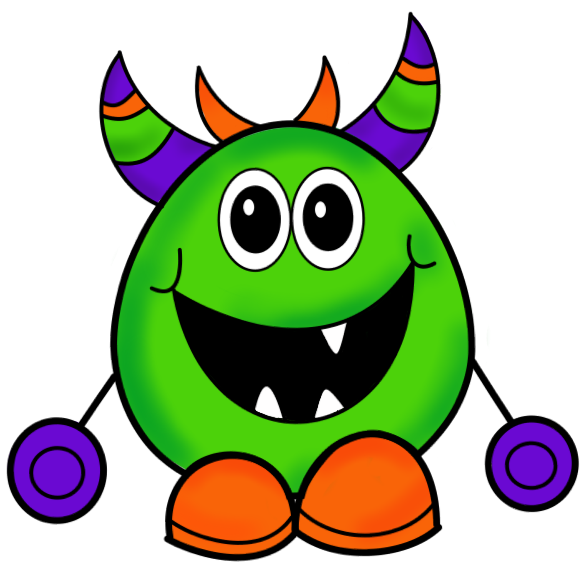 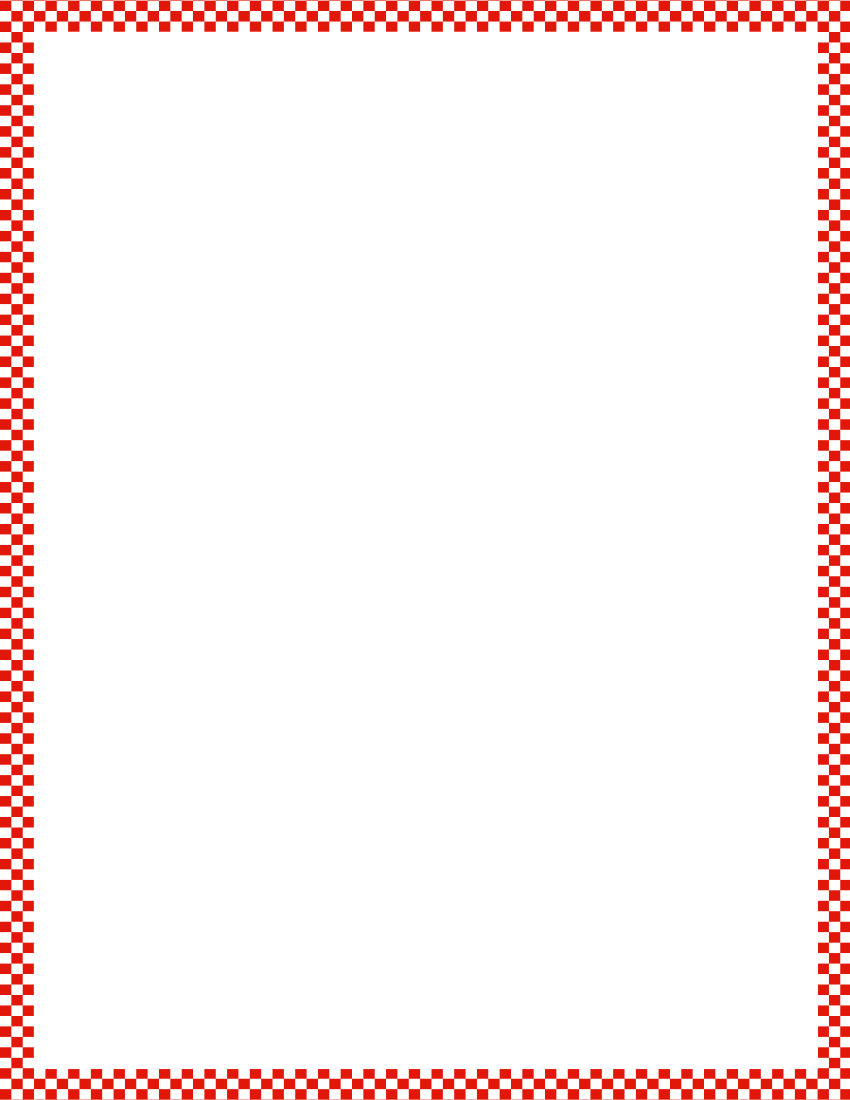 Module 3, Lesson 8
Fluency
Counting the Say Ten Way with the Rekenrek
How many do you see?
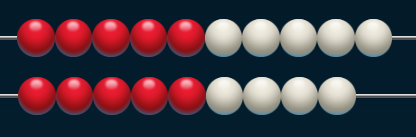 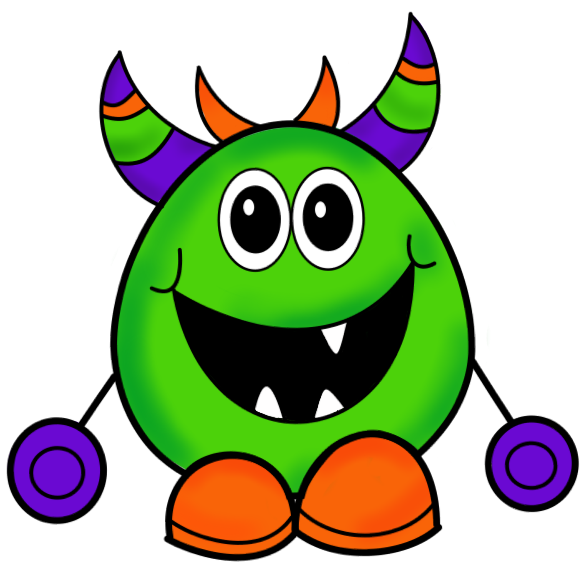 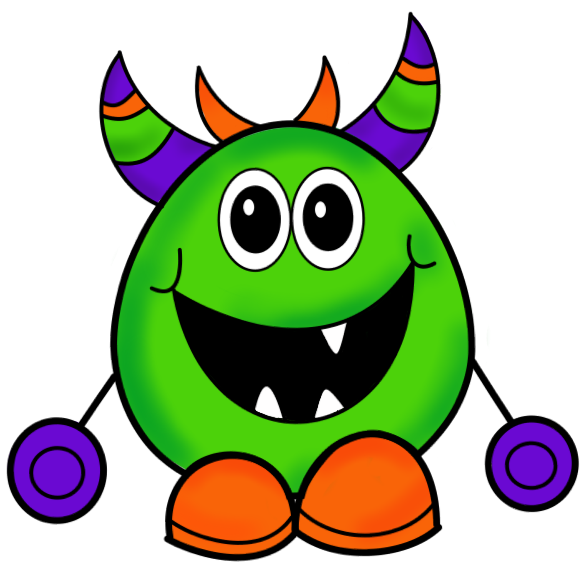 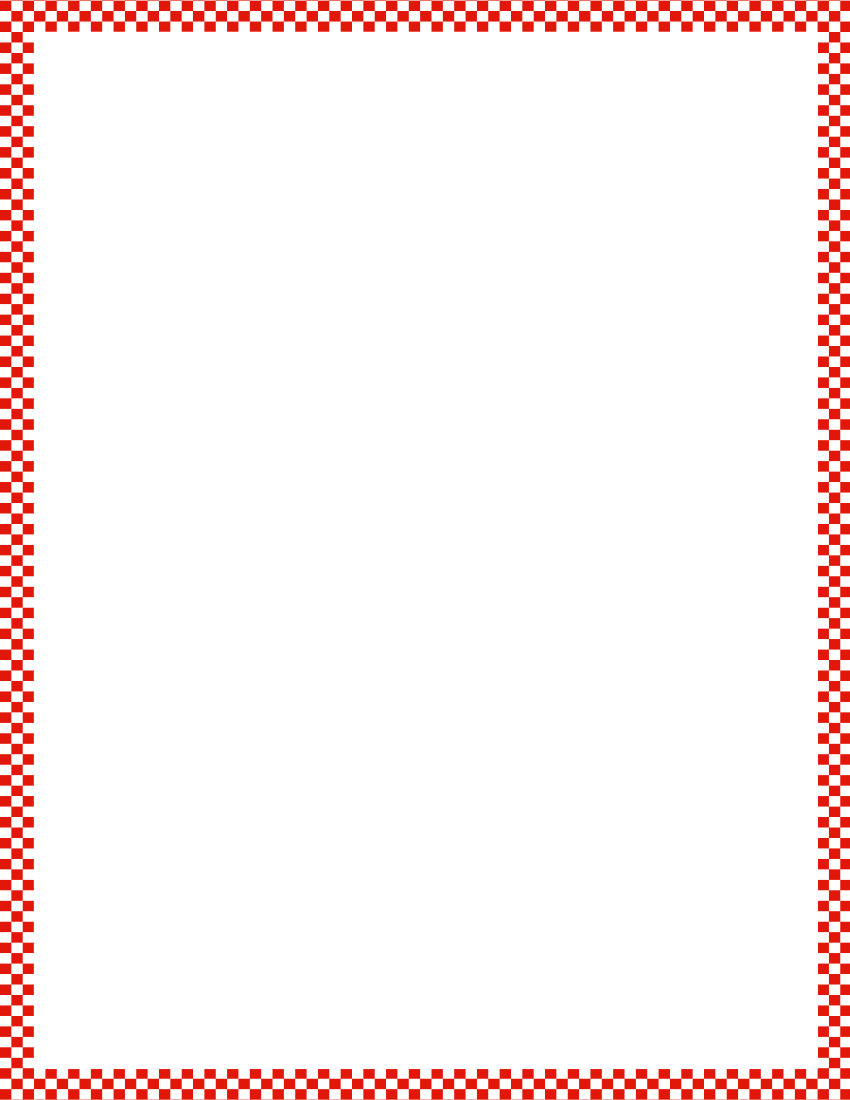 Module 3, Lesson 8
Fluency
Counting the Say Ten Way with the Rekenrek
How many do you see?
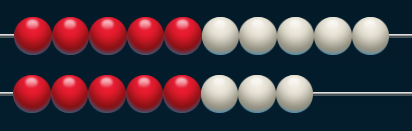 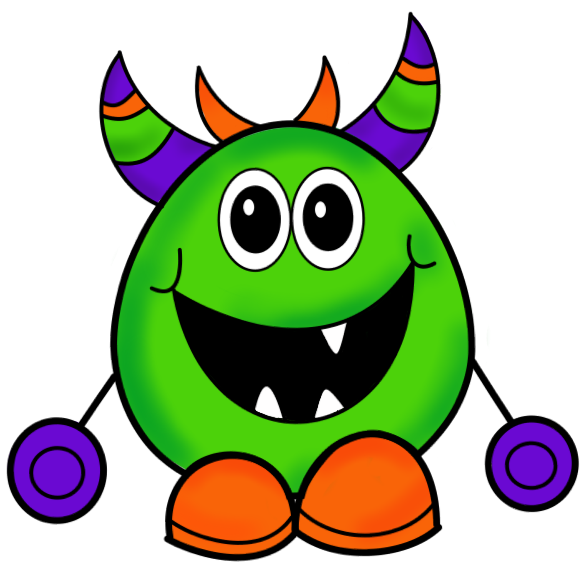 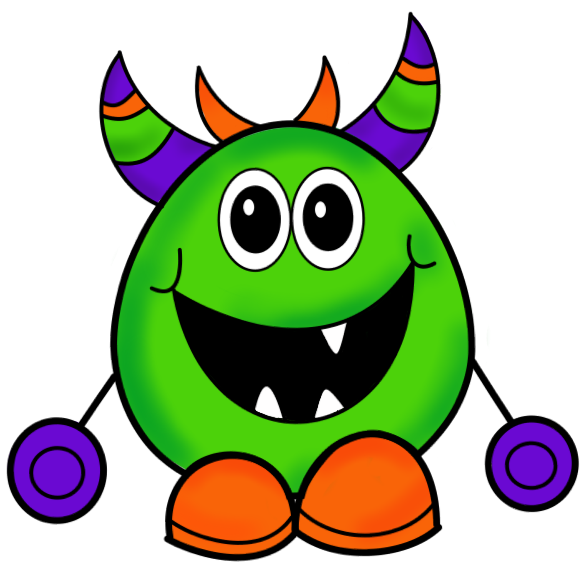 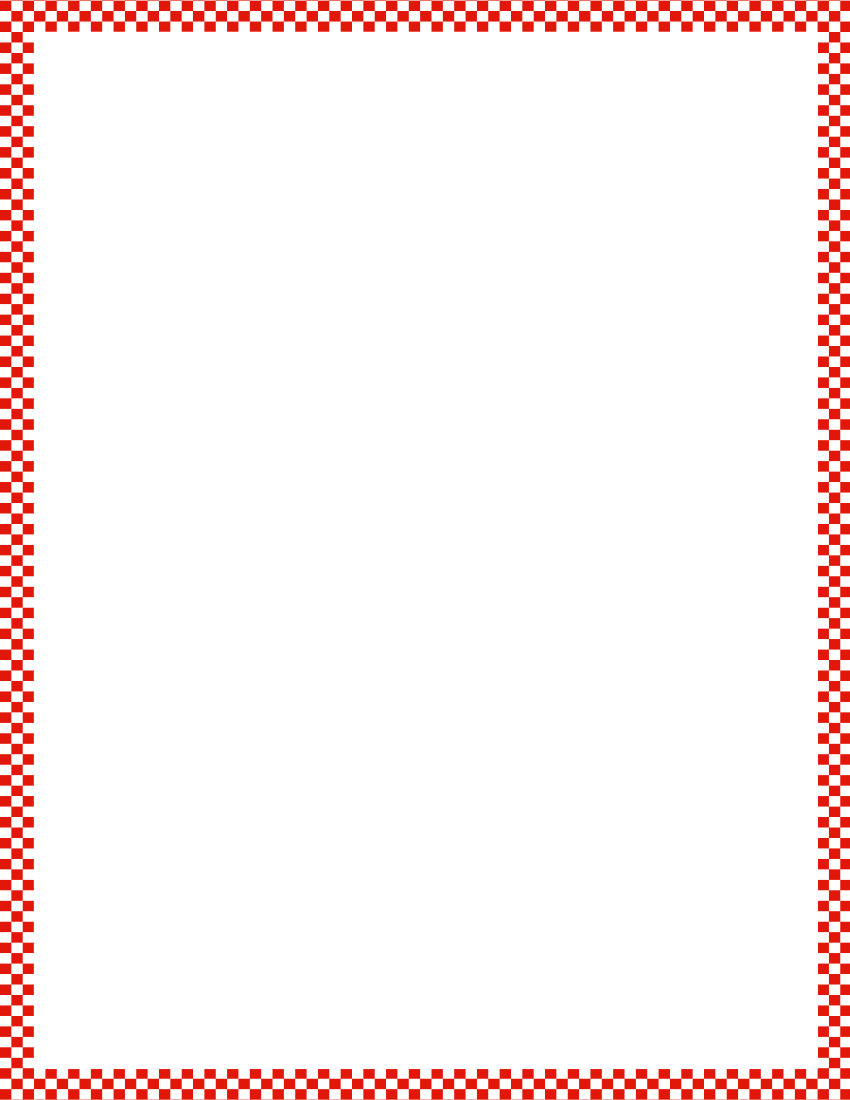 Module 3, Lesson 8
Fluency
Counting the Say Ten Way with the Rekenrek
How many do you see?
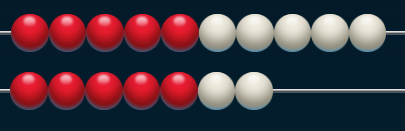 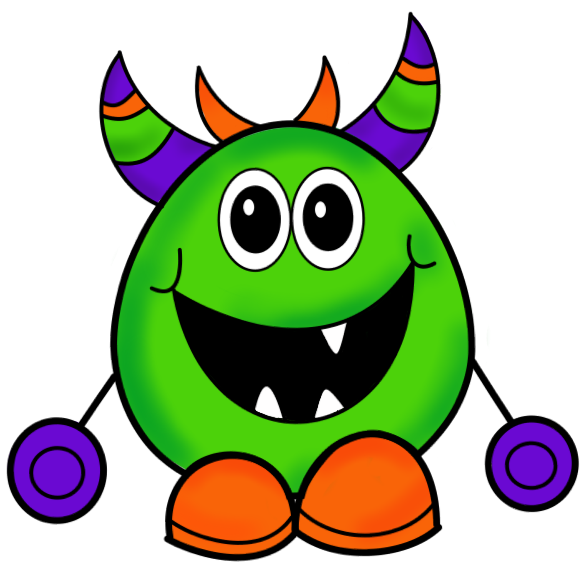 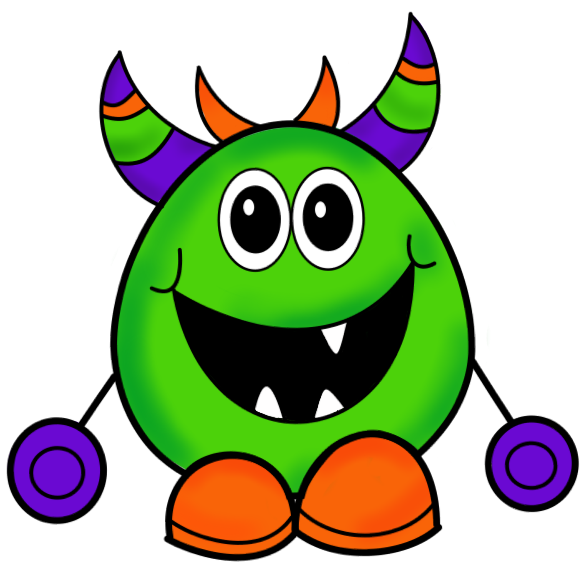 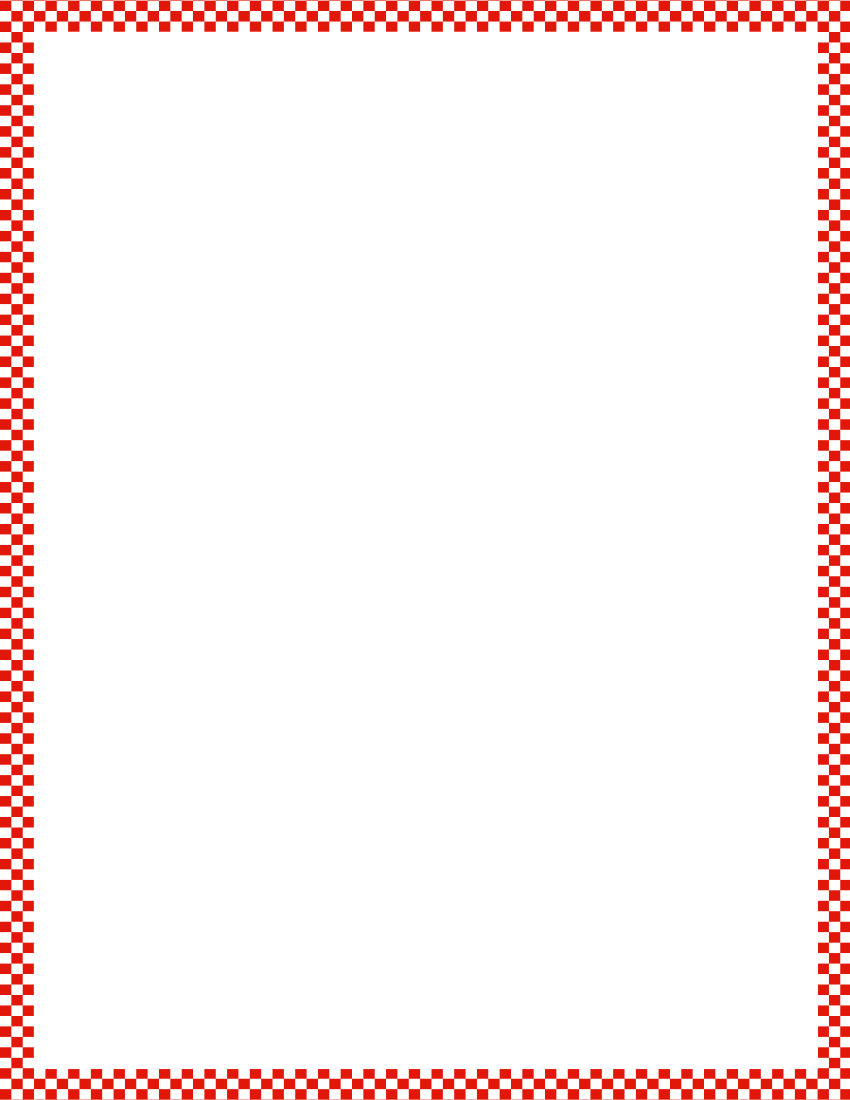 Module 3, Lesson 8
Fluency
Counting the Say Ten Way with the Rekenrek
How many do you see?
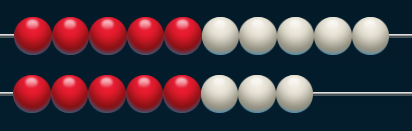 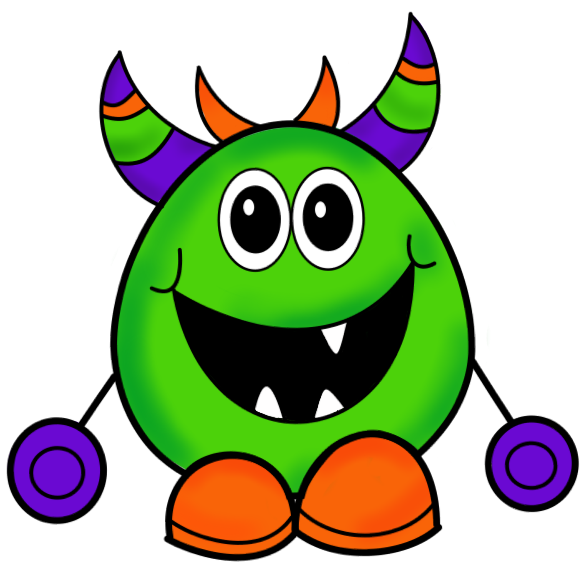 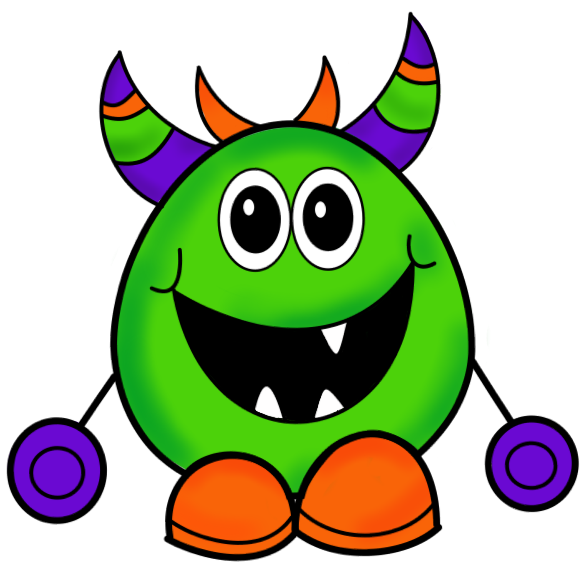 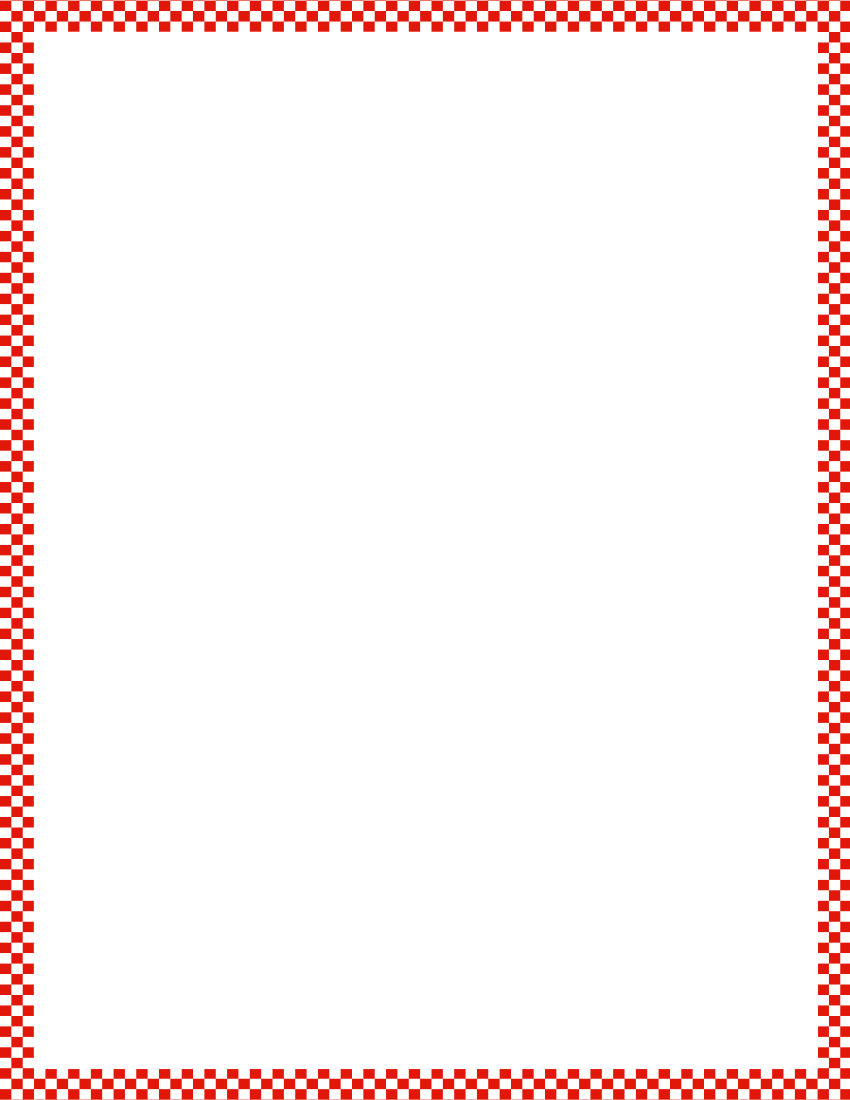 Module 3, Lesson 8
Fluency
Counting the Say Ten Way with the Rekenrek
How many do you see?
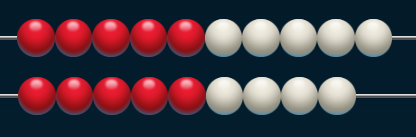 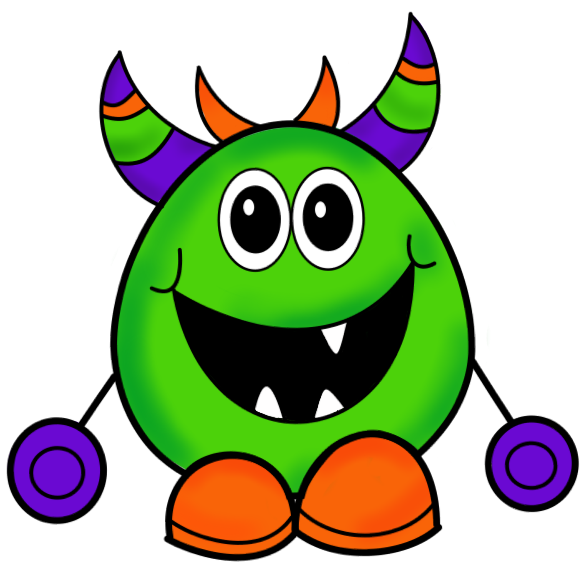 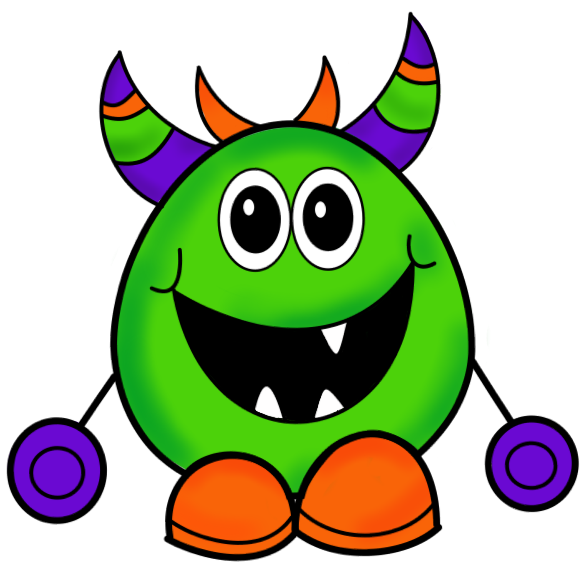 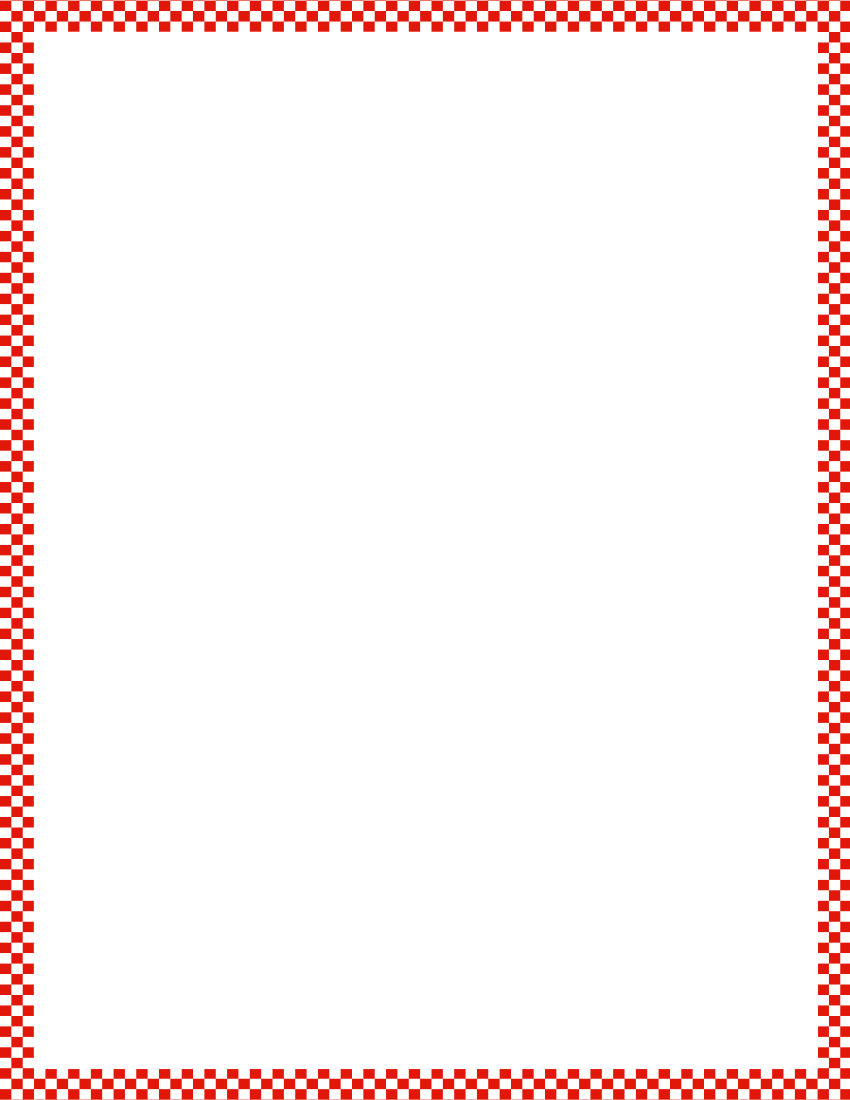 Module 3, Lesson 8
Fluency
Counting the Say Ten Way with the Rekenrek
How many do you see?
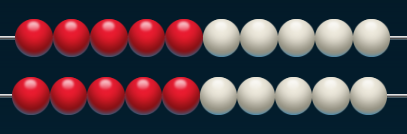 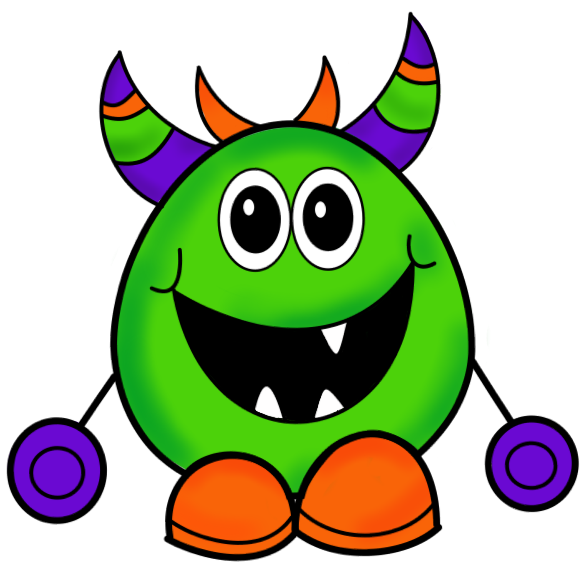 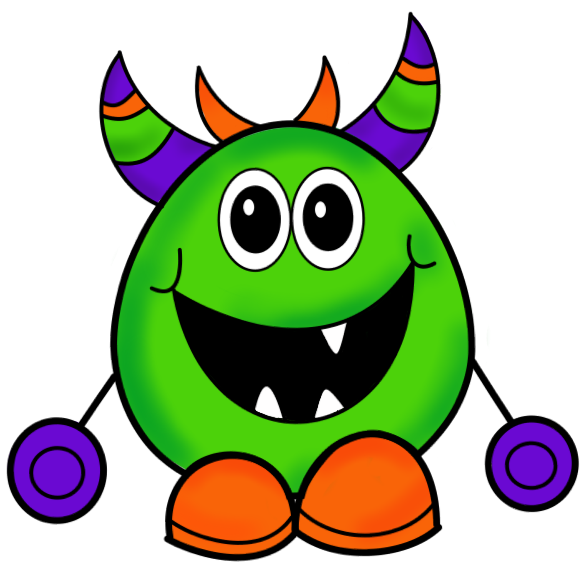 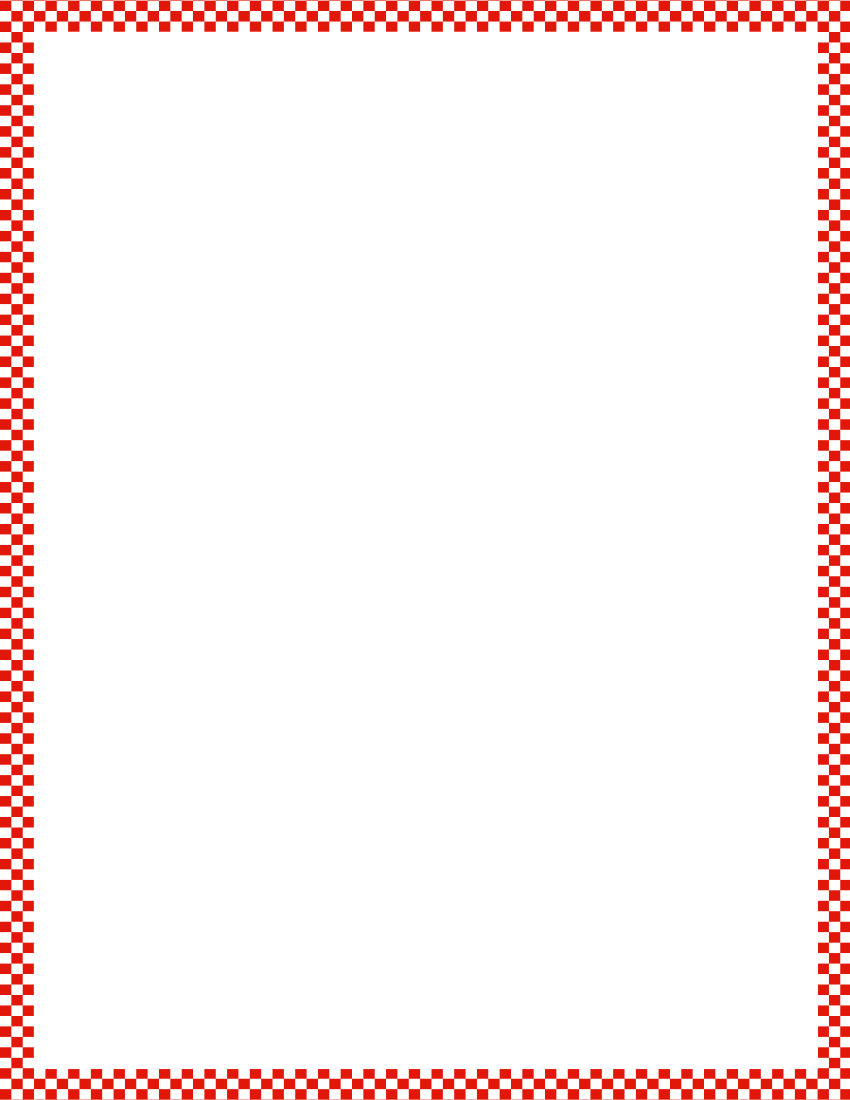 Module 3, Lesson 8
Fluency
Counting the Say Ten Way with the Rekenrek
How many do you see?
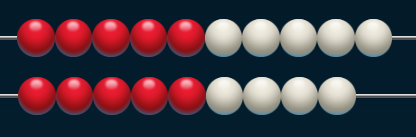 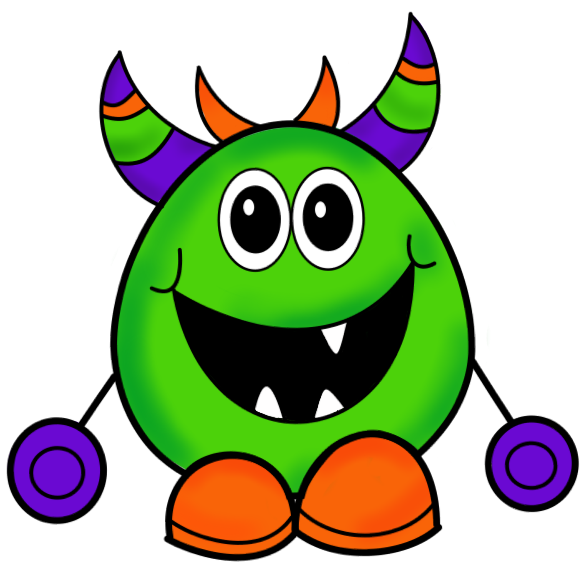 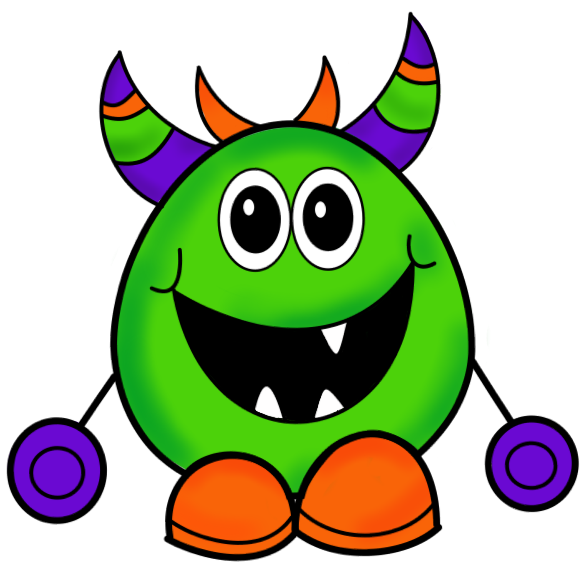 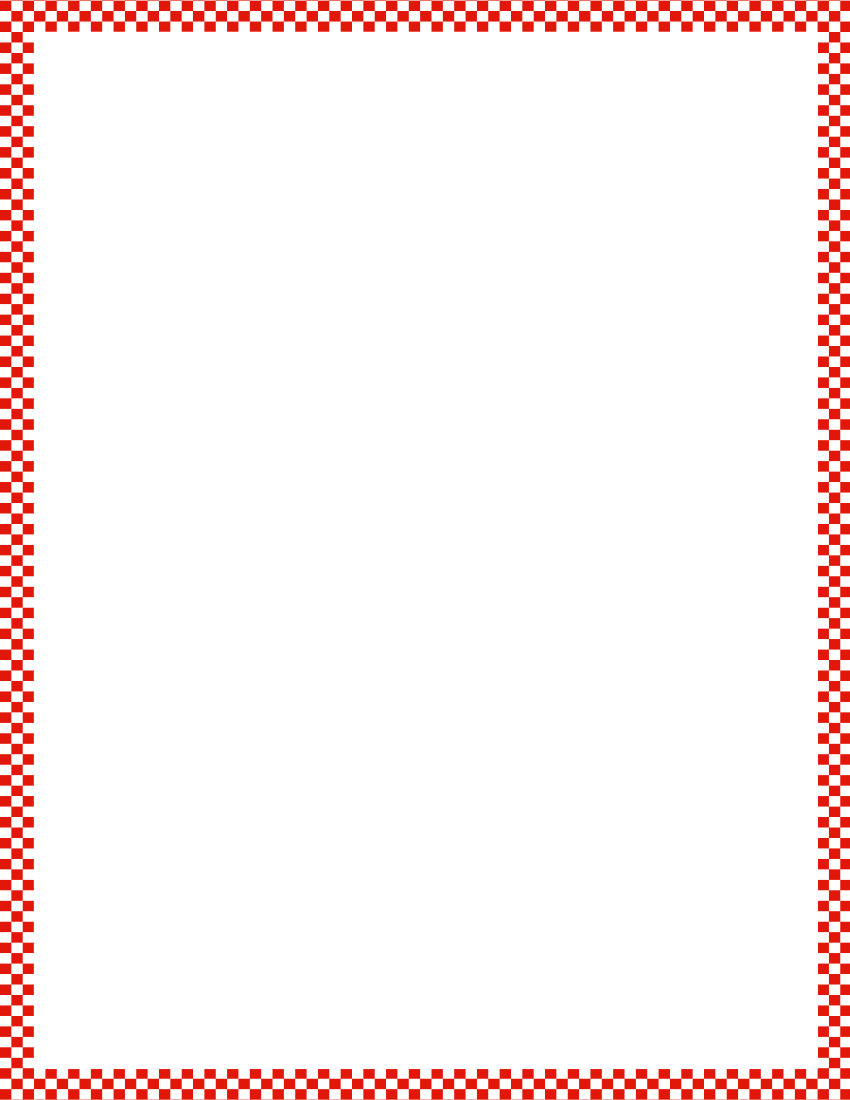 Module 3, Lesson 8
Fluency
Counting the Say Ten Way with the Rekenrek
How many do you see?
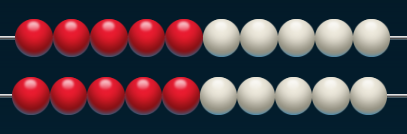 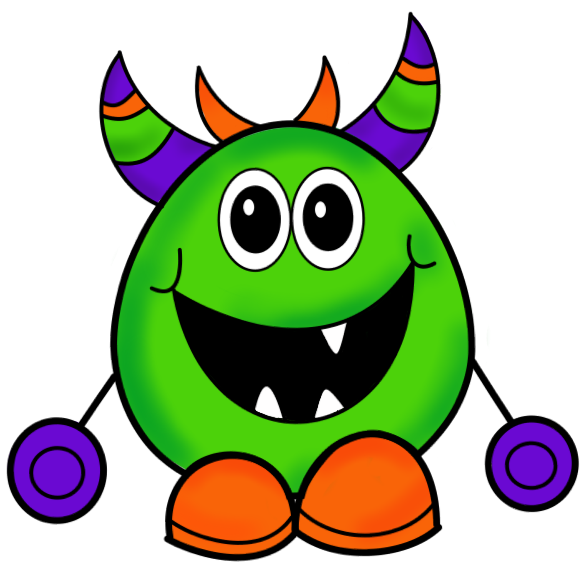 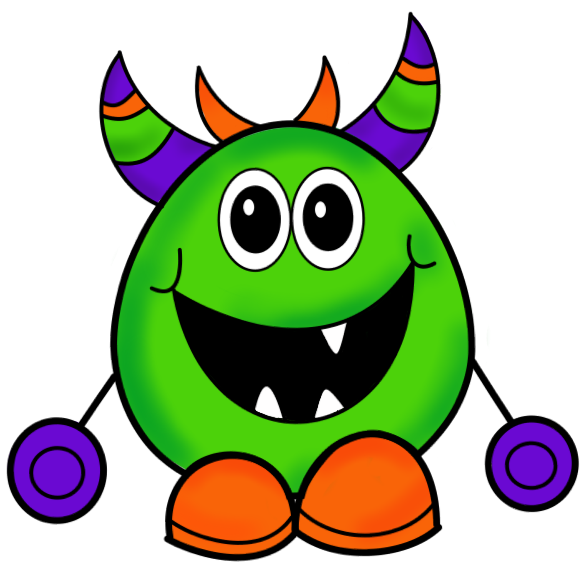 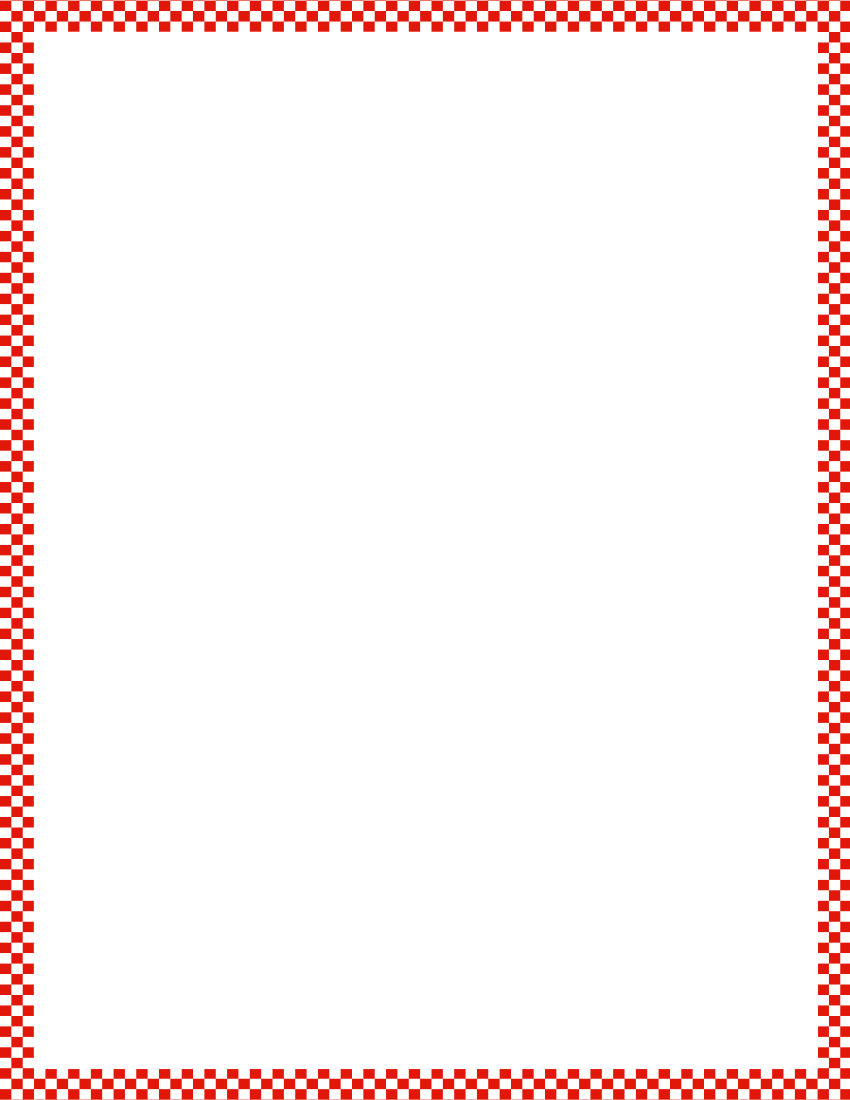 Module 3, Lesson 8
Fluency
Beep Number
Listen carefully while I count.  Instead of saying a number, I’ll say beep. When you know what the beep number is, raise your hand.
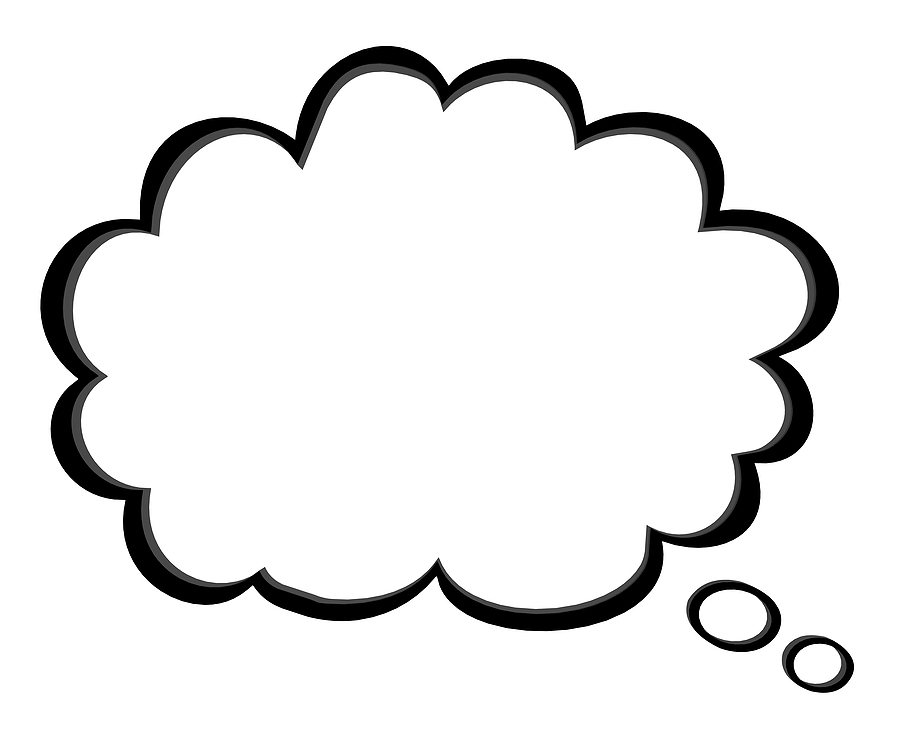 ten 1, ten 2, beep
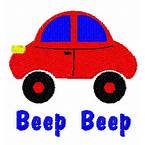 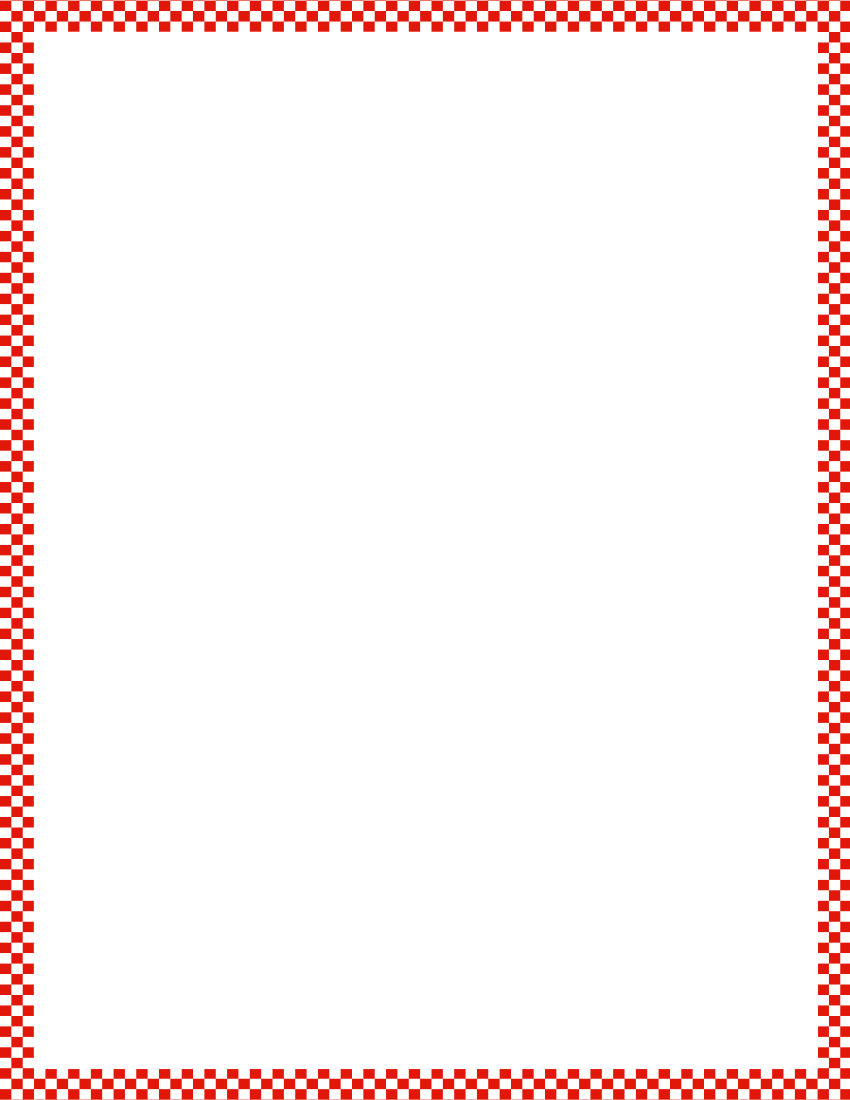 Module 3, Lesson 8
Fluency
Beep Number
Listen carefully while I count.  Instead of saying a number, I’ll say beep. When you know what the beep number is, raise your hand.
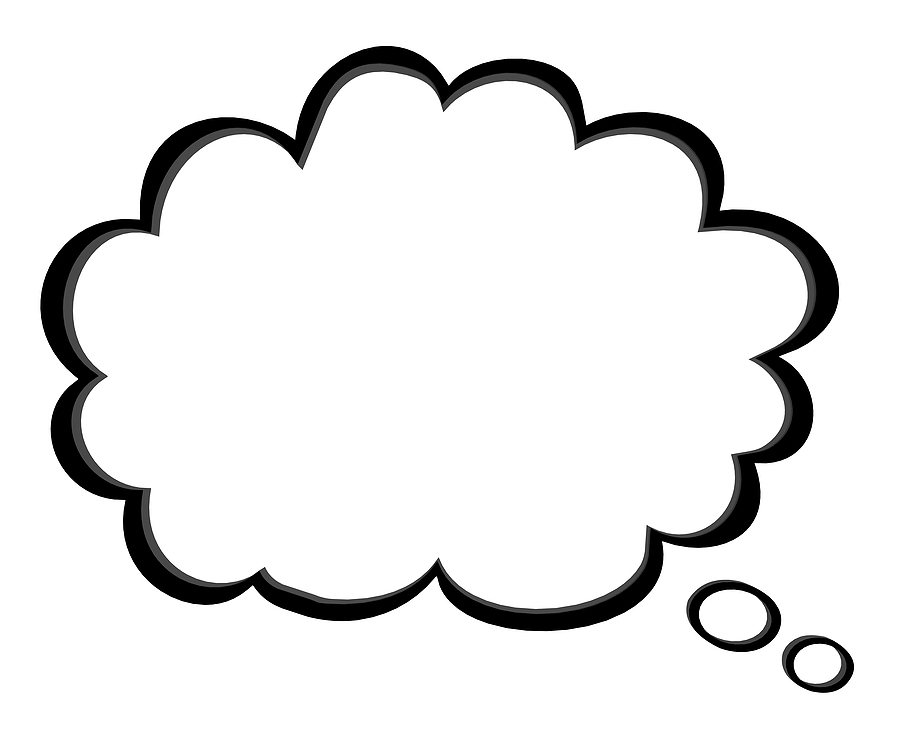 ten 6, beep, ten 8
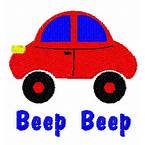 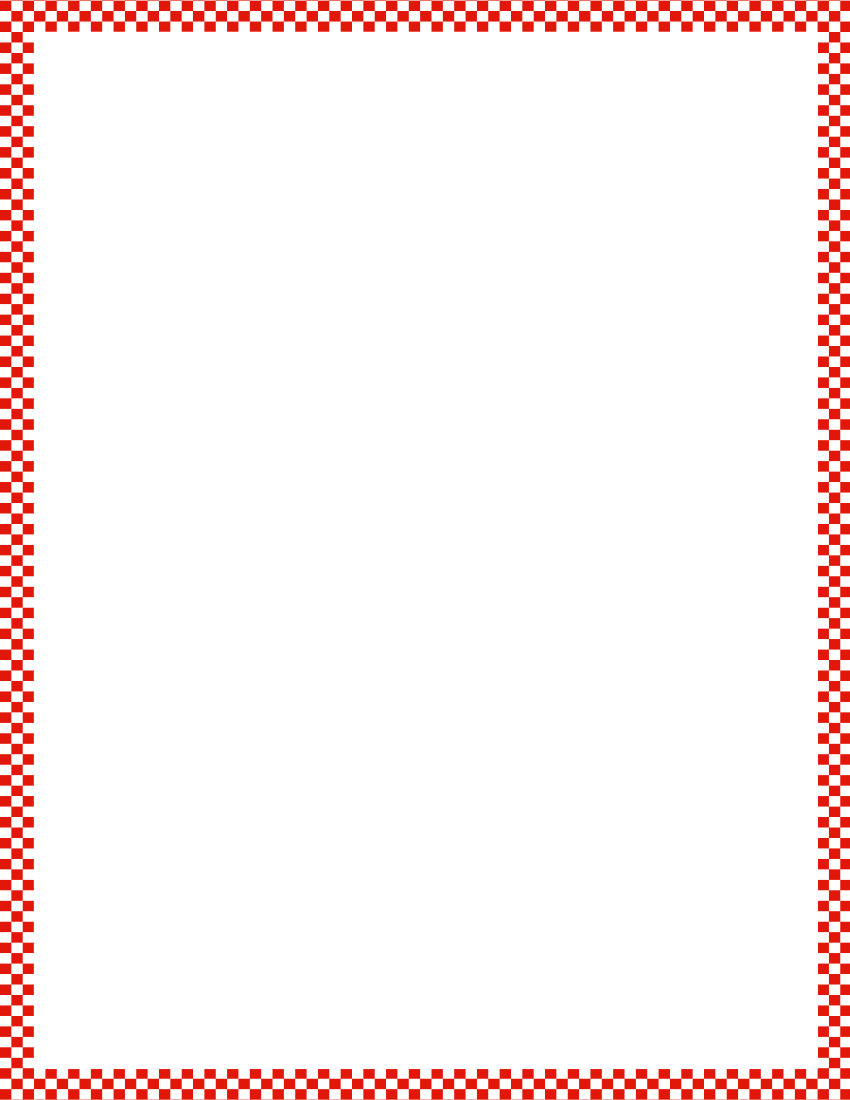 Module 3, Lesson 8
Fluency
Beep Number
Listen carefully while I count.  Instead of saying a number, I’ll say beep. When you know what the beep number is, raise your hand.
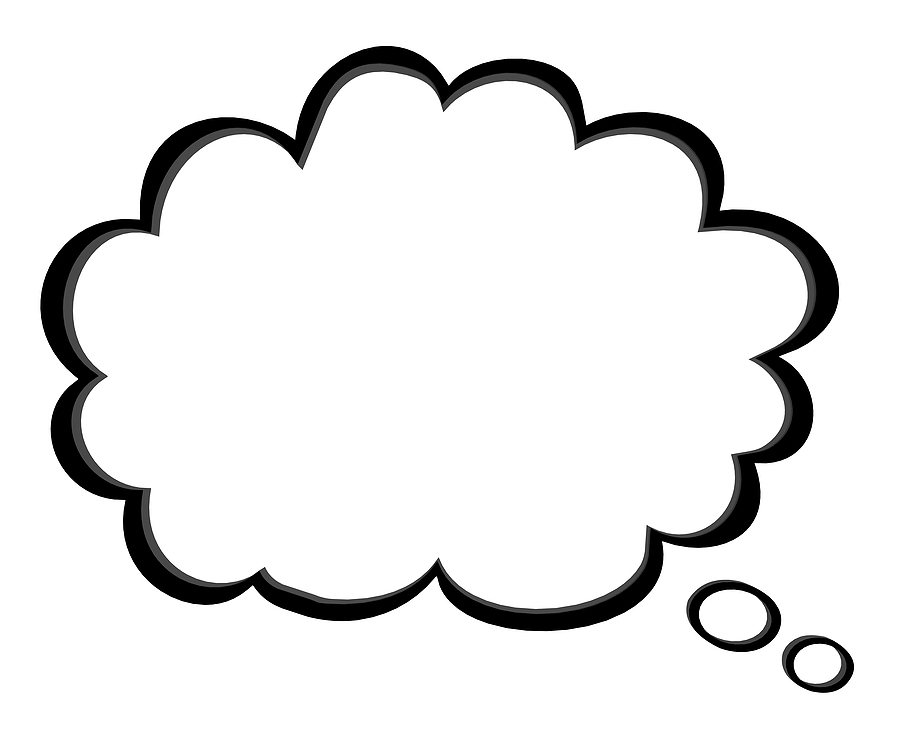 beep, ten 4, ten 5
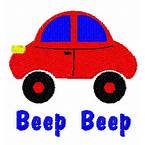 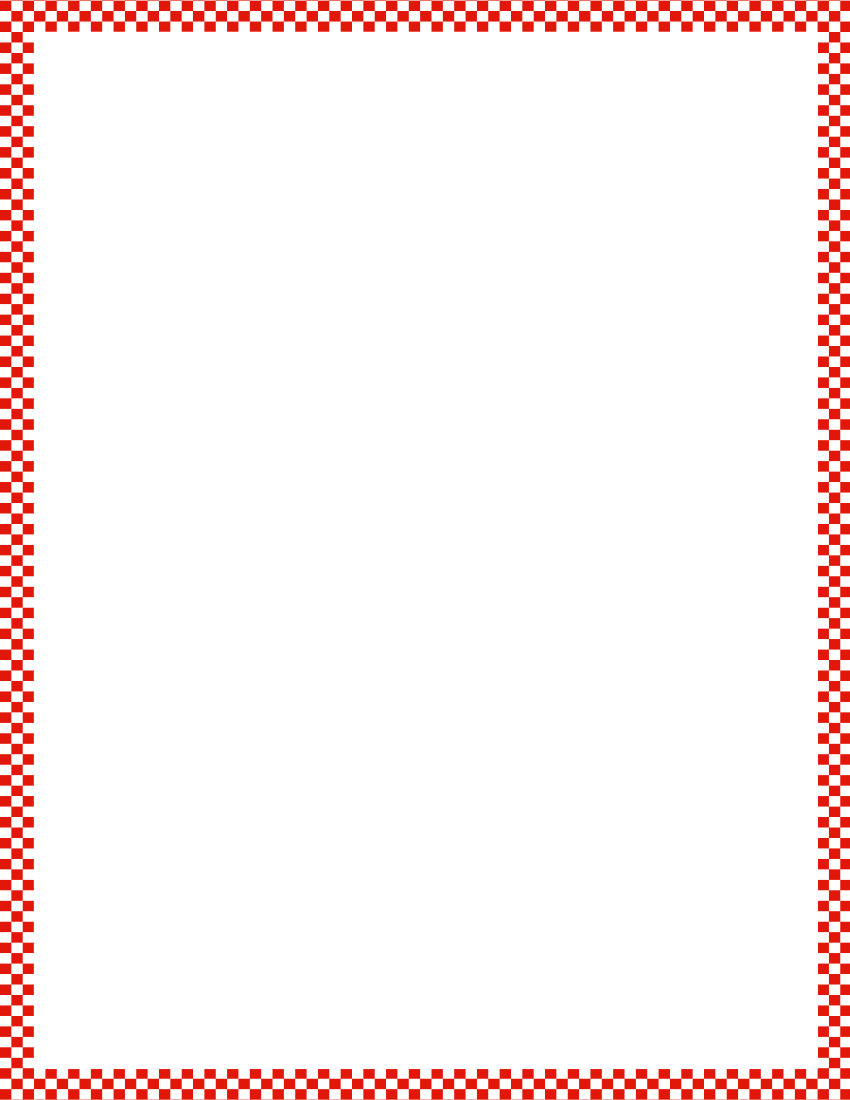 Module 3, Lesson 8
Fluency
Beep Number
Listen carefully while I count.  Instead of saying a number, I’ll say beep. When you know what the beep number is, raise your hand.
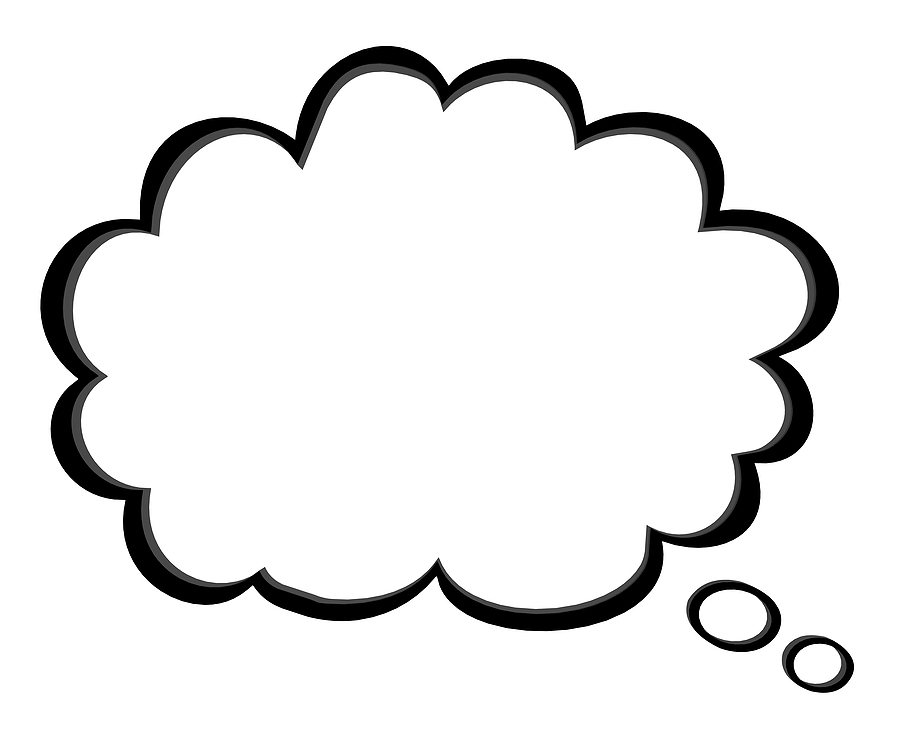 9, beep, ten 1
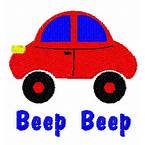 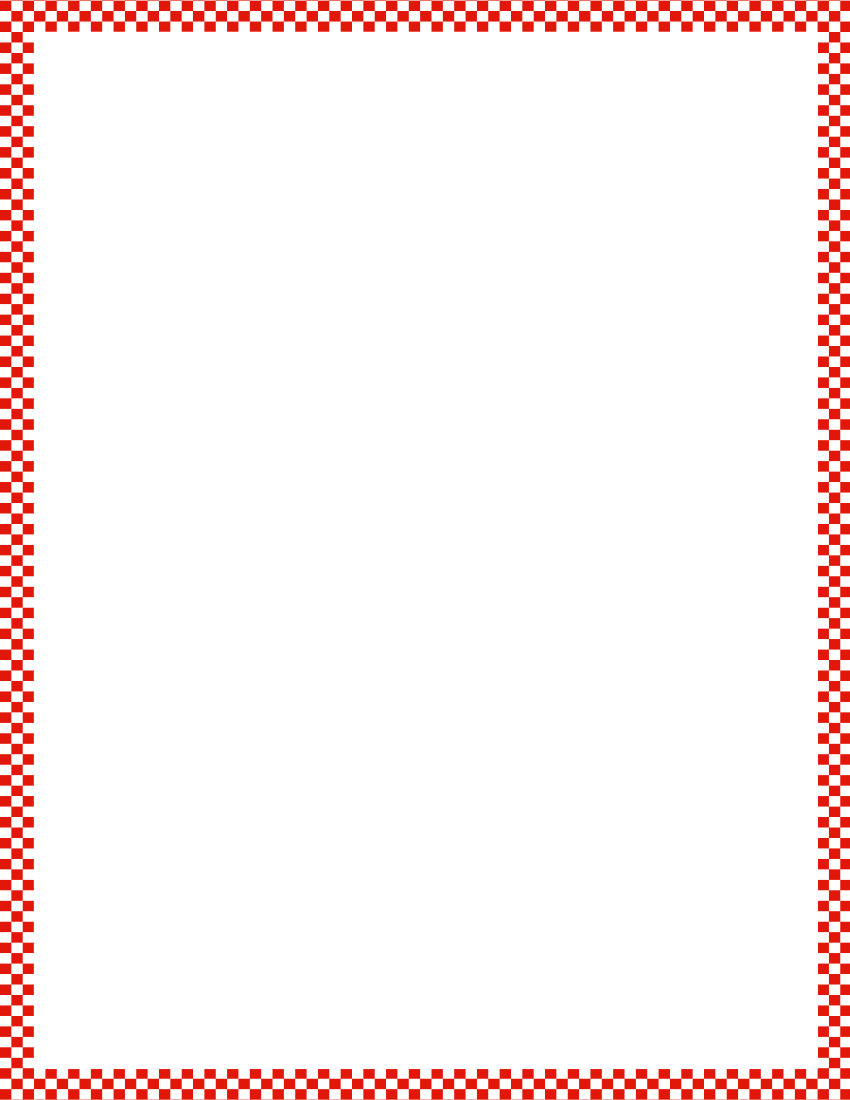 Module 3, Lesson 8
Fluency
Beep Number
Listen carefully while I count.  Instead of saying a number, I’ll say beep. When you know what the beep number is, raise your hand.
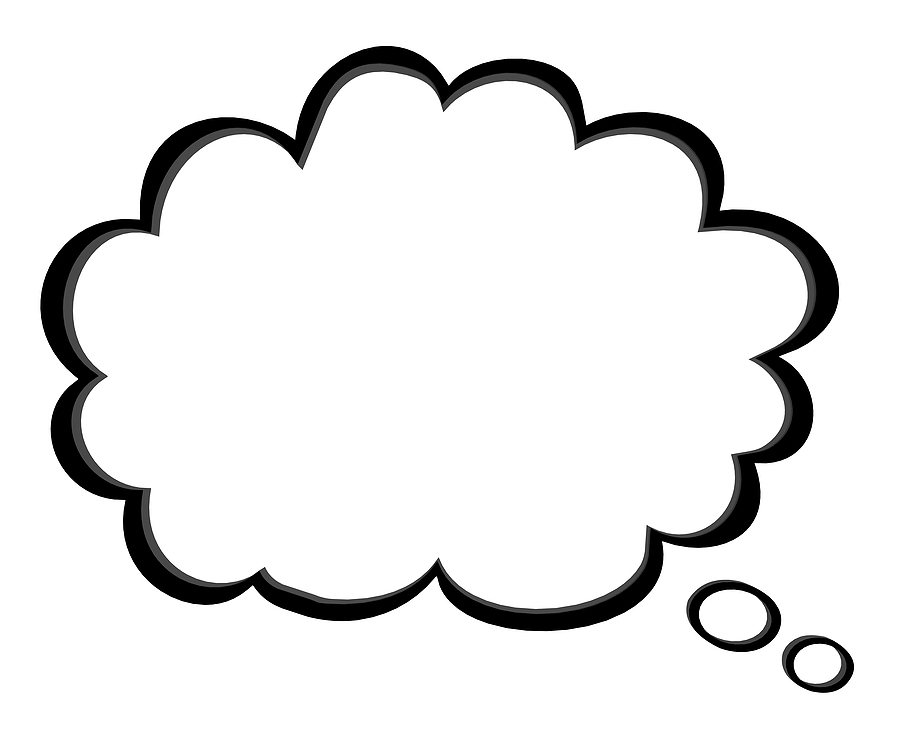 ten 1, ten 2, beep, ten 4
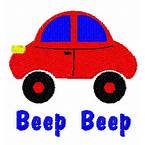 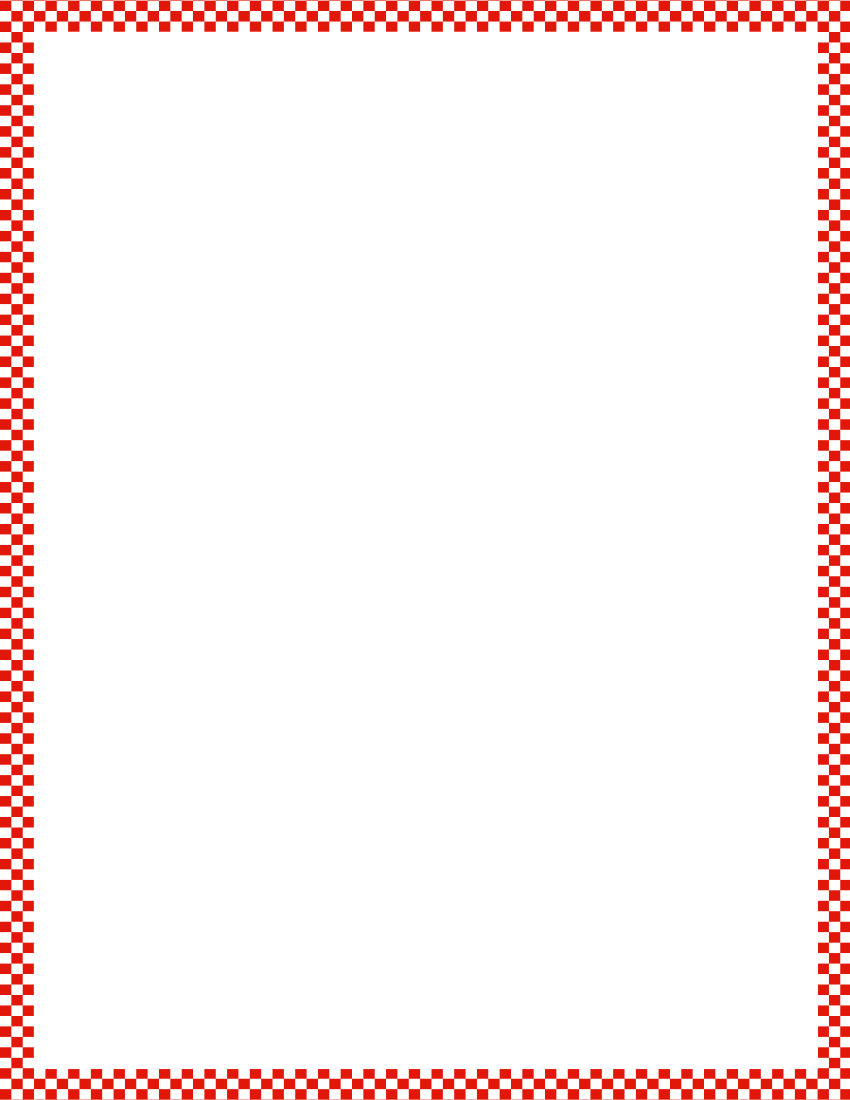 Module 3, Lesson 8
Fluency
Beep Number
Listen carefully while I count.  Instead of saying a number, I’ll say beep. When you know what the beep number is, raise your hand.
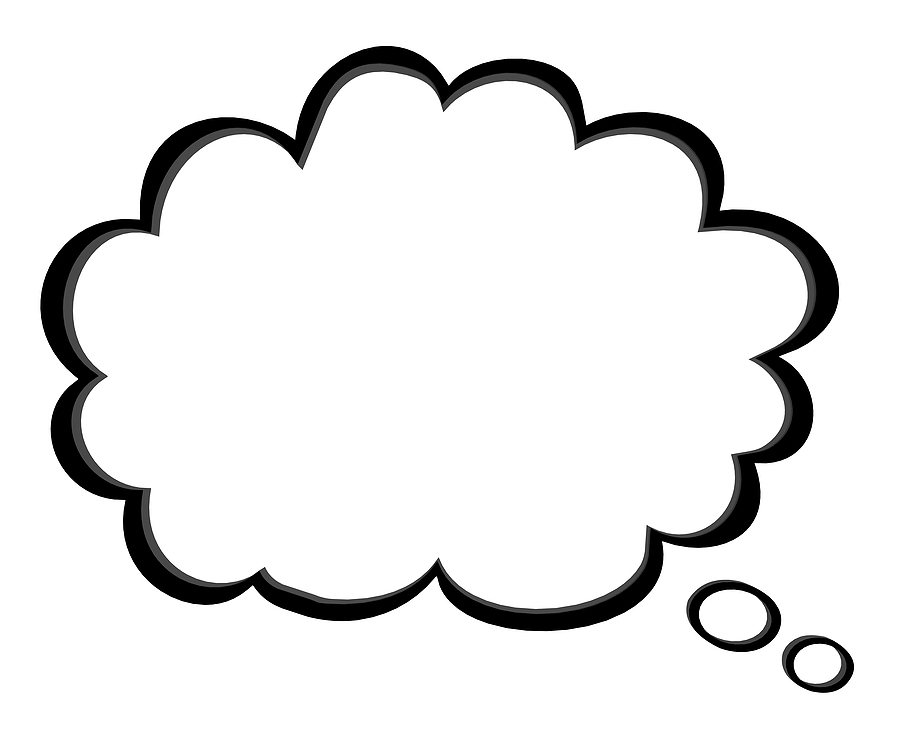 8, 9, beep, ten 1
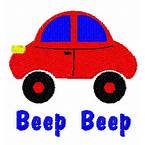 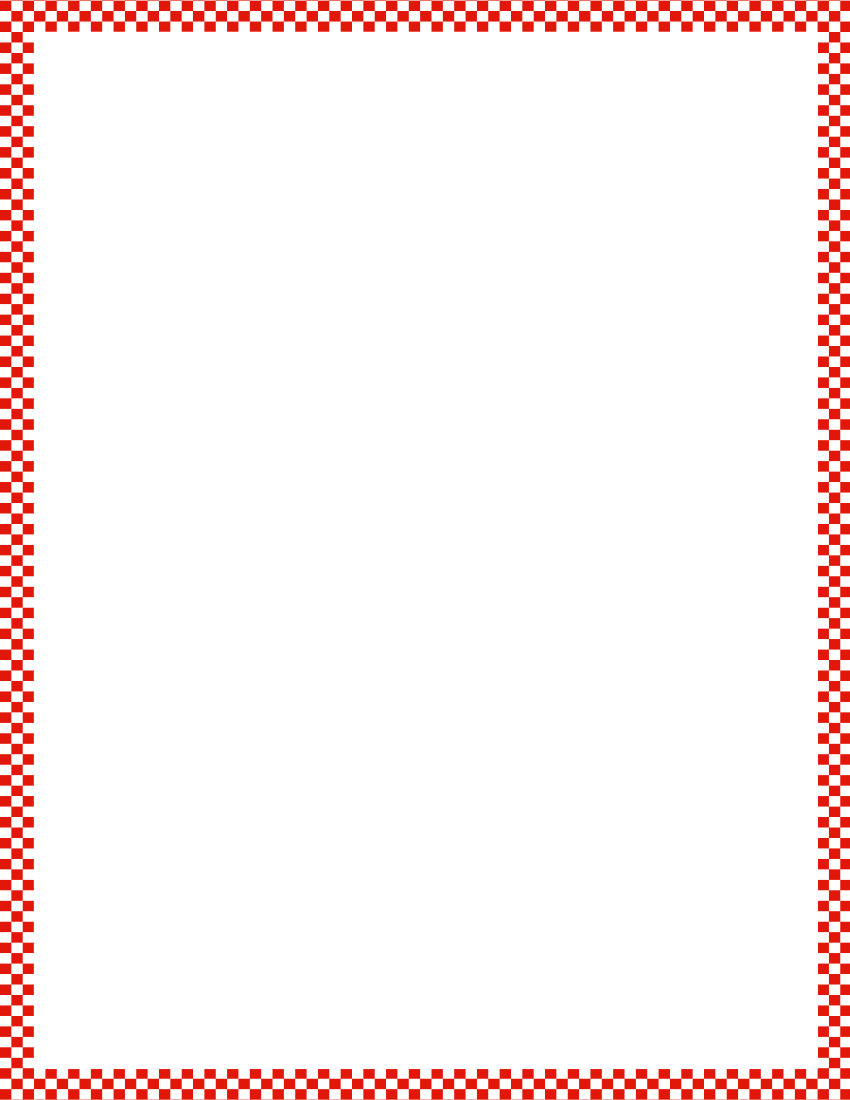 Module 3, Lesson 8
Fluency
Beep Number
Listen carefully while I count.  Instead of saying a number, I’ll say beep. When you know what the beep number is, raise your hand.
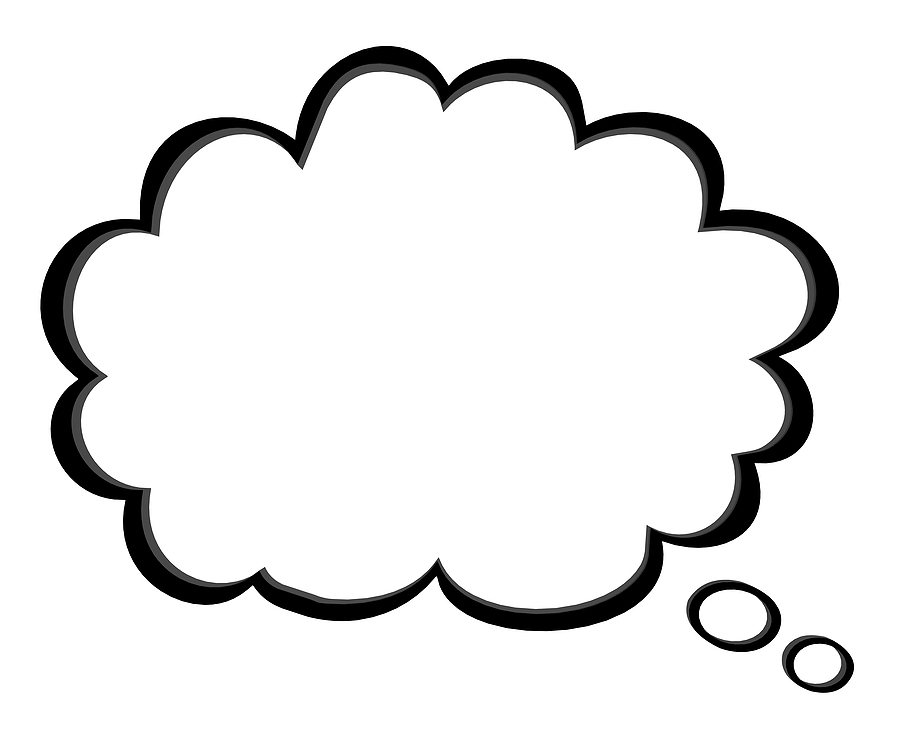 ten 5, beep, ten 7, ten 8
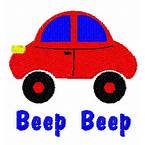 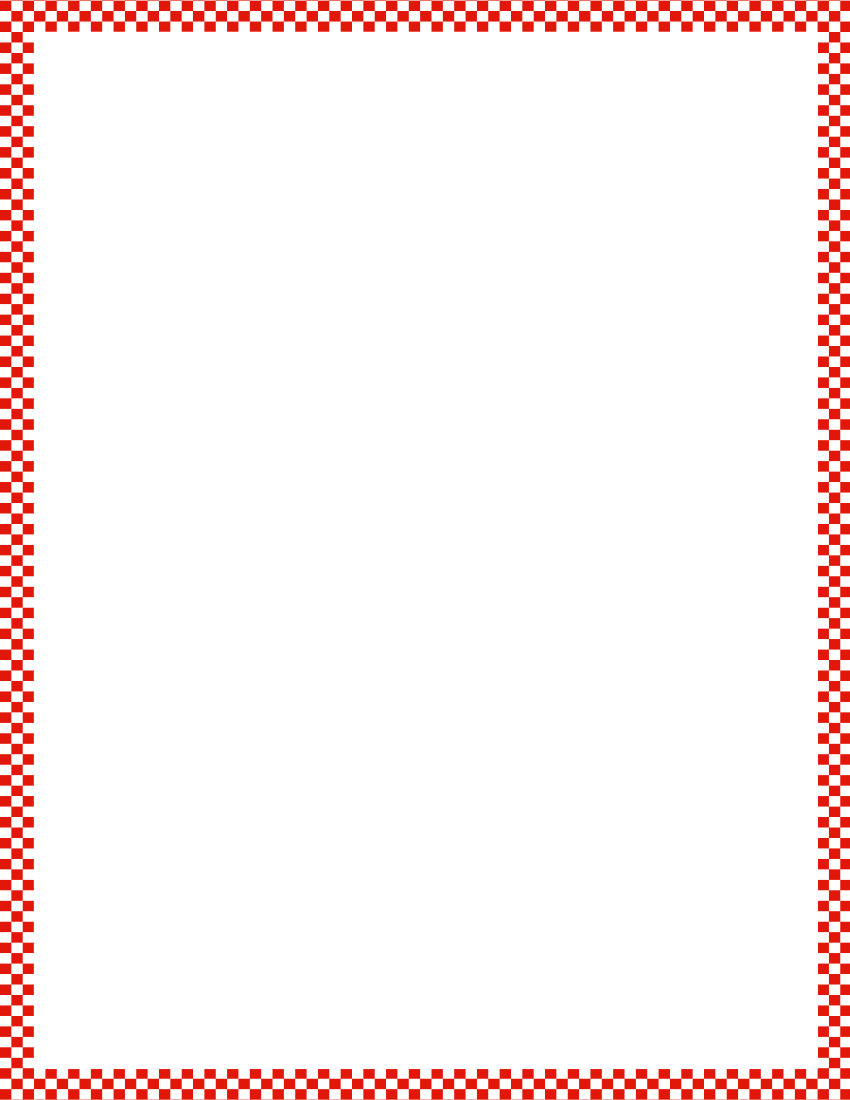 Module 3, Lesson 8
Fluency
Draw More or Cross Out to Make 5
Let’s do a few together, and then you will work on your own.
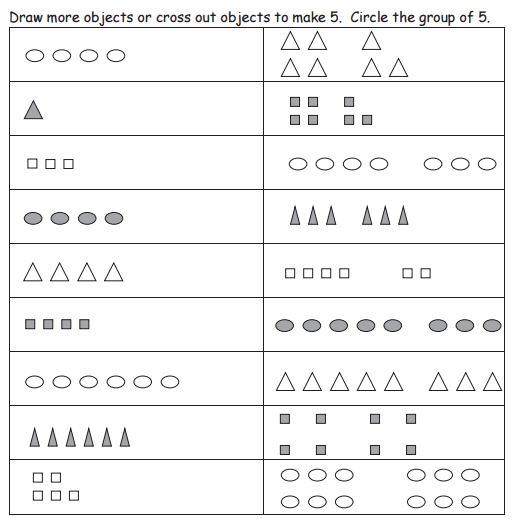 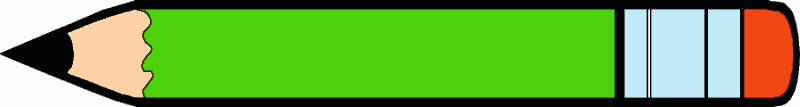 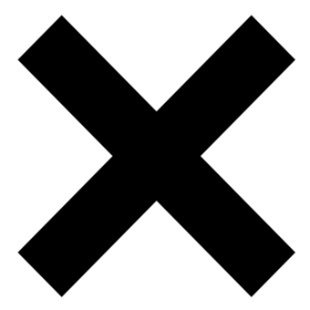 Application Problem
Module 3, Lesson 8
Draw 3 things you would not mind carrying around in your backpack, even if you had to walk a long way.

Now, draw one thing that you would not want to carry around in your backpack because it might make you very tired.  Why wouldn’t you want to carry it?  How is it different from the first things you drew?  Talk to your partner about your pictures.
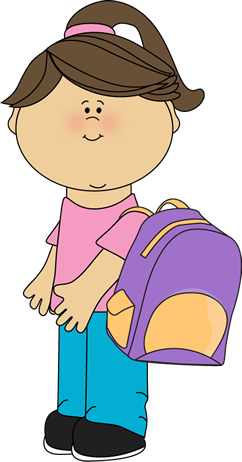 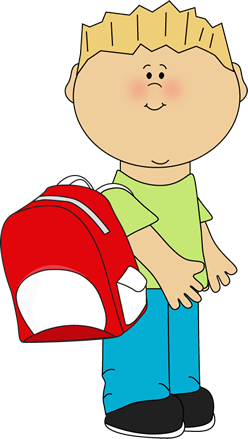 Module 3, Lesson 8
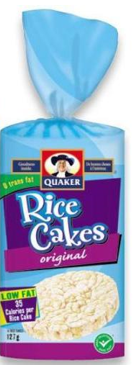 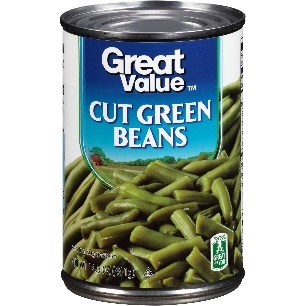 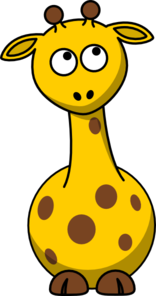 Look at the rice cakes and the can of beans.  Which is taller?  Which would you rather carry home from the store?  Why?
Module 3, Lesson 8
We’ve been talking about how tall, short, or long things are.  There are other ways we can compare things, aren’t there?  Can you think of some more?
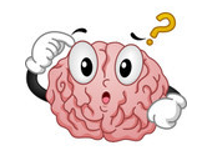 Module 3, Lesson 8
Let’s do some comparing right now.  I need a helper to come pick up a book.  Now, pick up the cotton balls.  Which would you rather carry in your backpack all day?  Why?
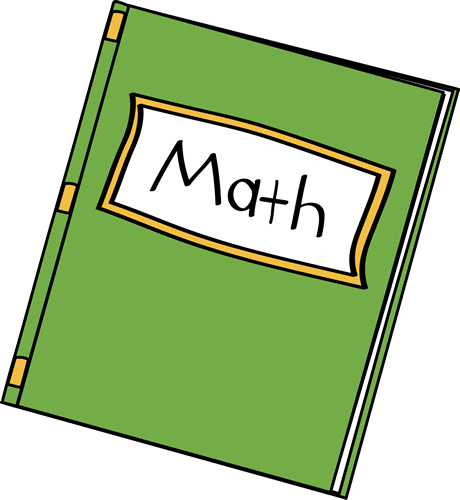 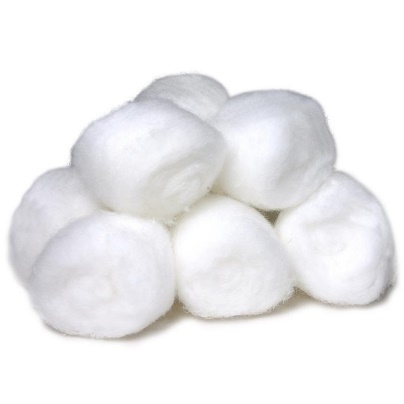 Module 3, Lesson 8
The cotton balls are lighter than the book.  The book is heavier than the cotton balls.  We can say that they have different weights.  Weight is the math word for how heavy or light something is.
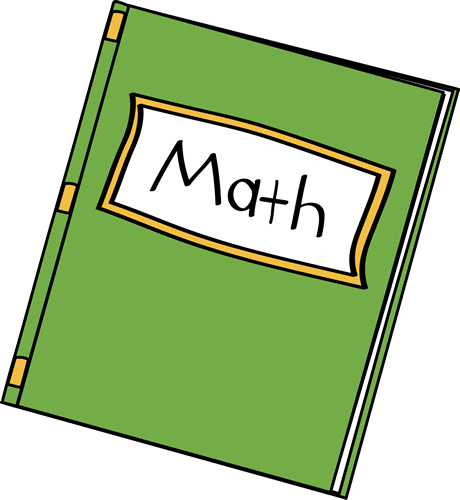 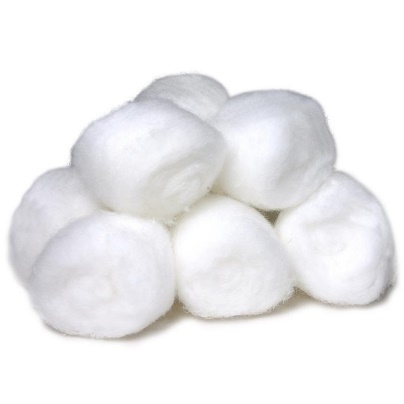 Module 3, Lesson 8
I need another helper to come hold the book in one hand and the rocks in the other.  What do you notice?
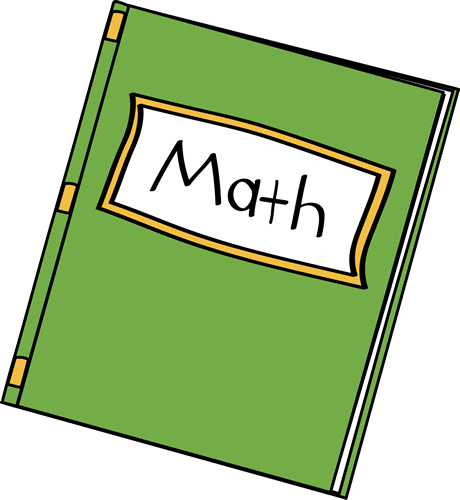 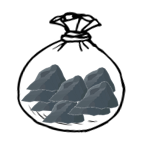 Module 3, Lesson 8
The rocks are heavier than the book.  The book is lighter than the rocks.
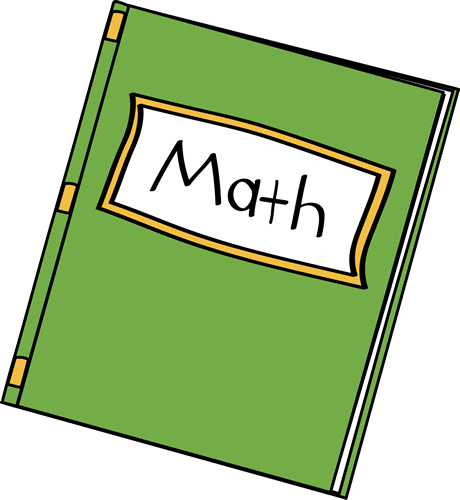 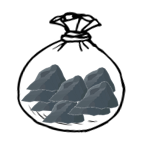 Module 3, Lesson 8
Put down the book and find something else that is lighter than the rocks.
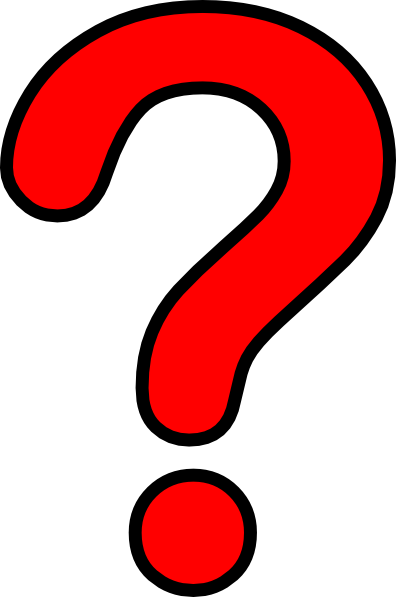 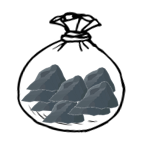 Module 3, Lesson 8
I need one more helper.  Do you think the book will be heavier than the eraser or lighter than the eraser?  Test and see!
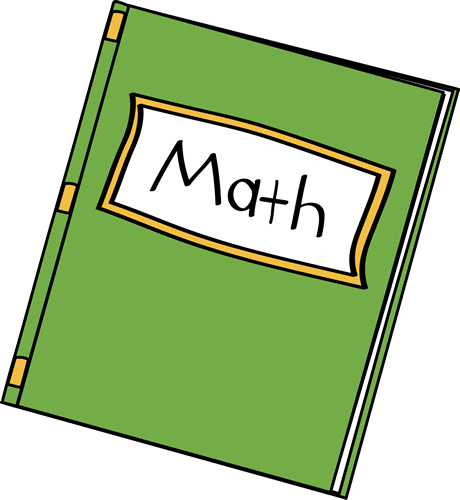 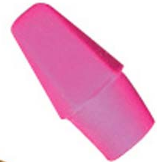 Module 3, Lesson 8
Let’s test a few more items against the weight of the book!
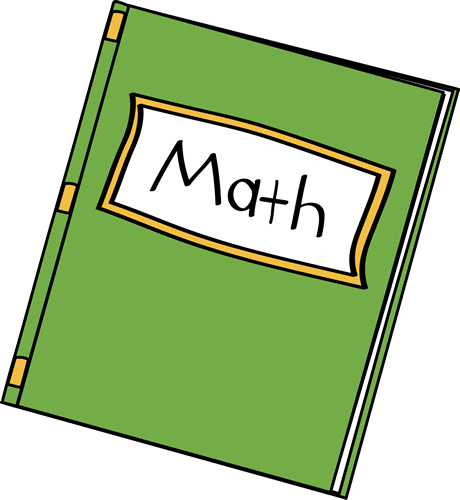 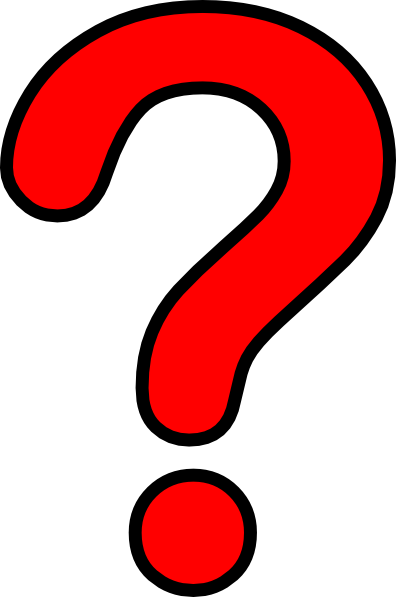 Module 3, Lesson 8
I’m going to give you and your partner each some objects.  First, make some guesses, and then hold each of them to feel its weight.  Work together to see which of your things is the lightest and which is the heaviest.
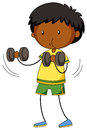 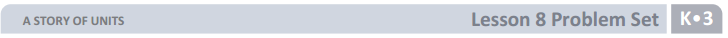 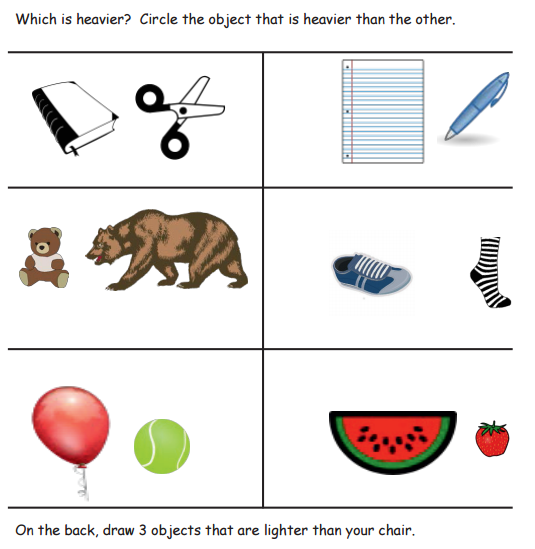 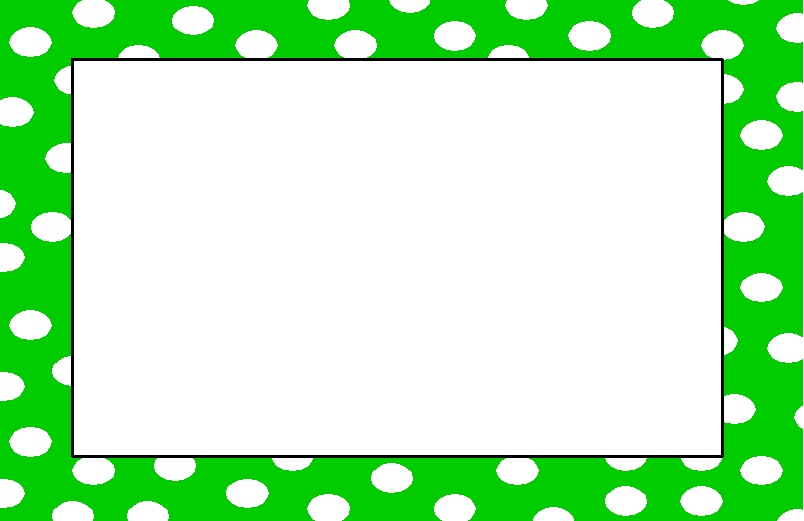 Debrief
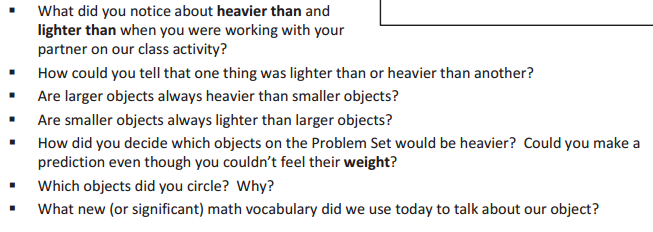 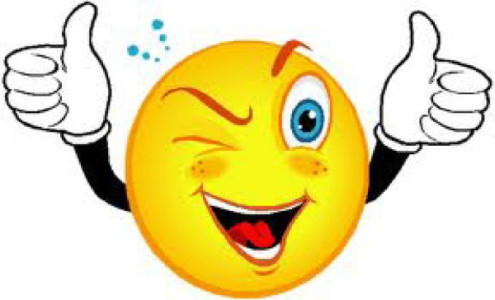 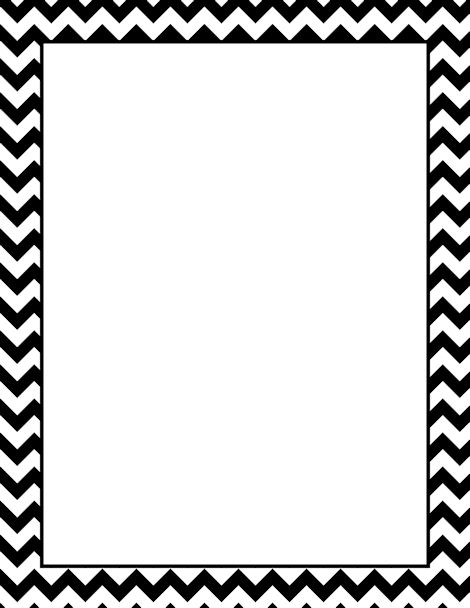 Lesson 9

I can compare objects using heavier than, lighter than, and the same as with balance scales.
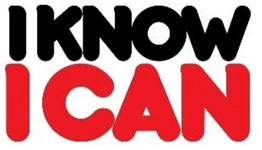 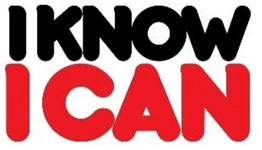 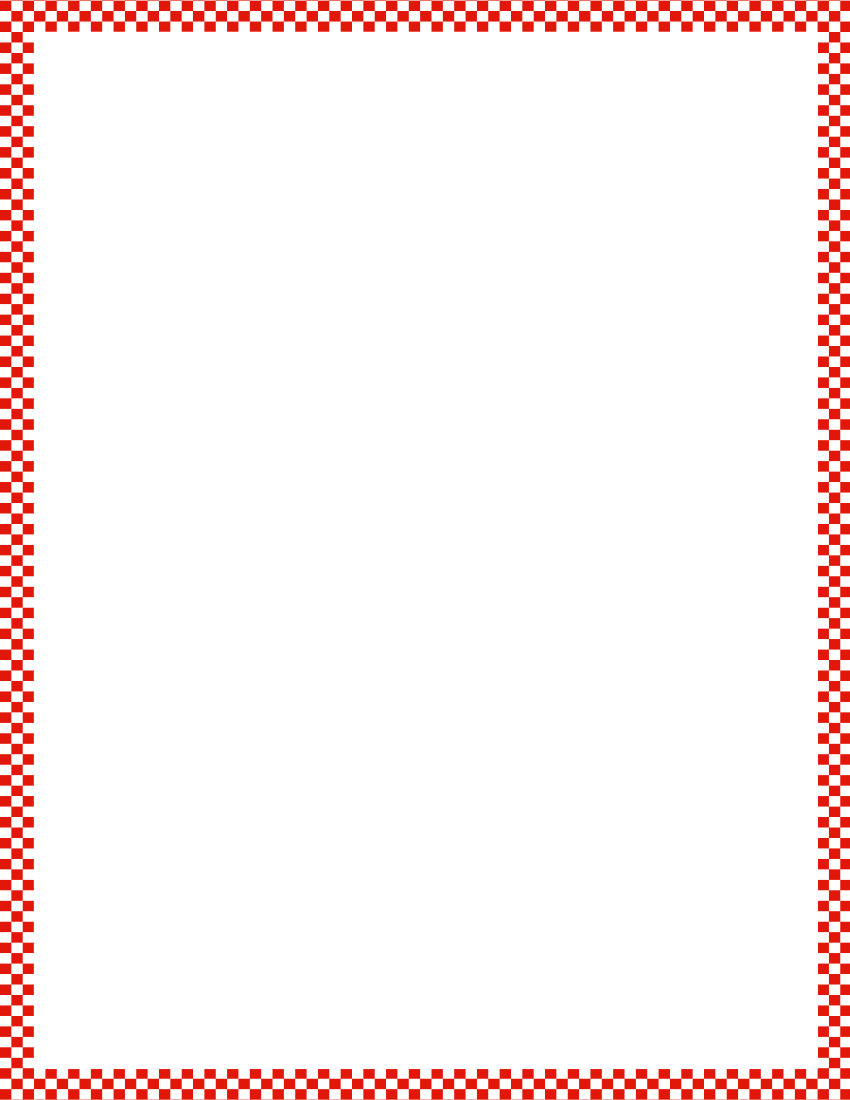 Module 3, Lesson 9
Fluency
Hidden Numbers
Put an X on 2 of the fish.  We’re not going to count those fish right now.  Pretend they swam away!  Circle a group of 4 from the fish who didn’t swim away.  How many fish are left?  Let’s circle those 4.  How many did you circle all together?
Touch and count the fish on your mat.  Raise your hand when you know how many.
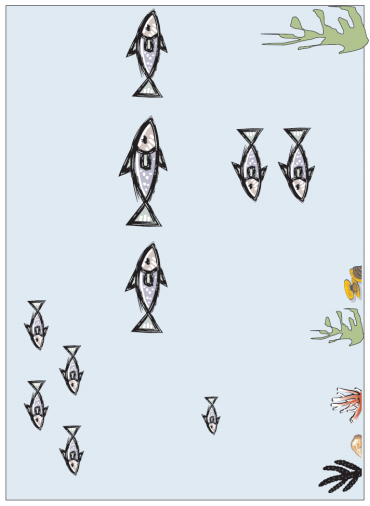 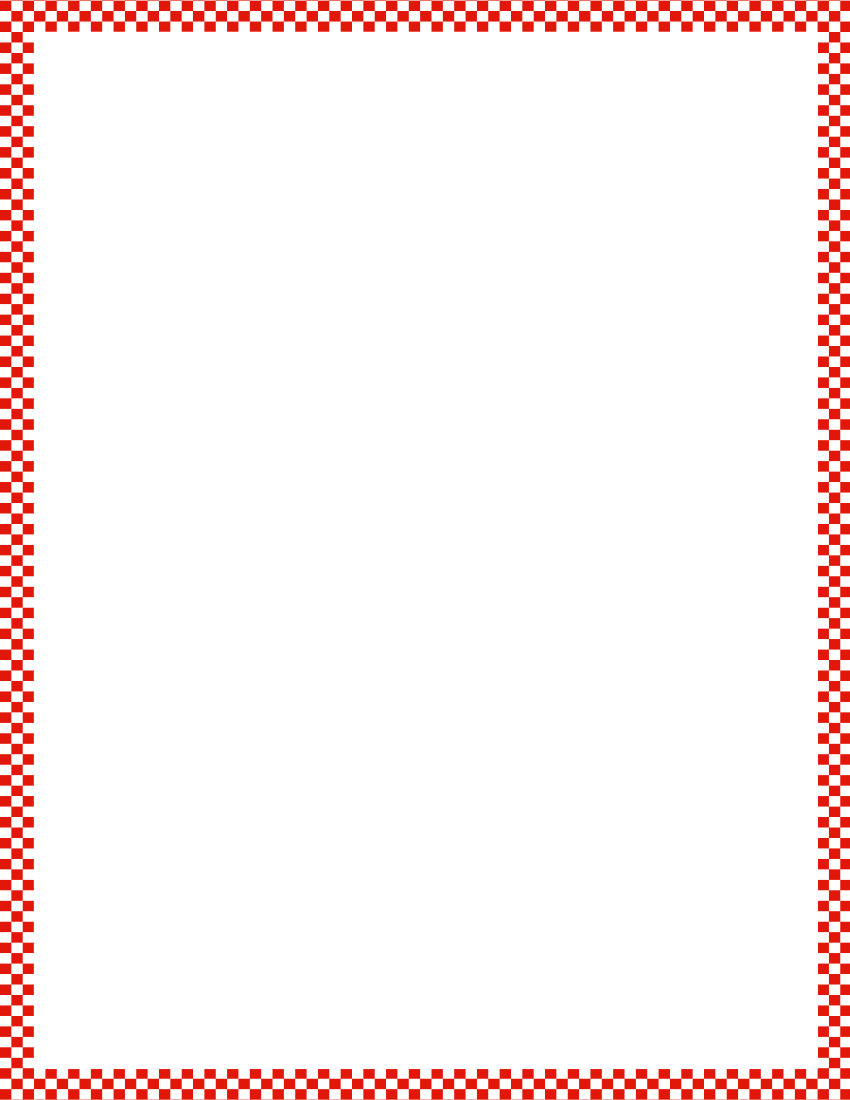 Module 3, Lesson 9
Fluency
Hidden Numbers
Erase your board.  Put an X on 2 of the fish again to show they swam away.  How many fish did not swim away?  Now, this time, circle a group of 3.  How many fish are left?  Circle those 5.  Now, how many are circled?
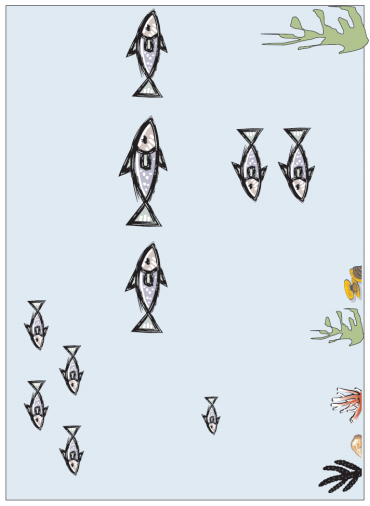 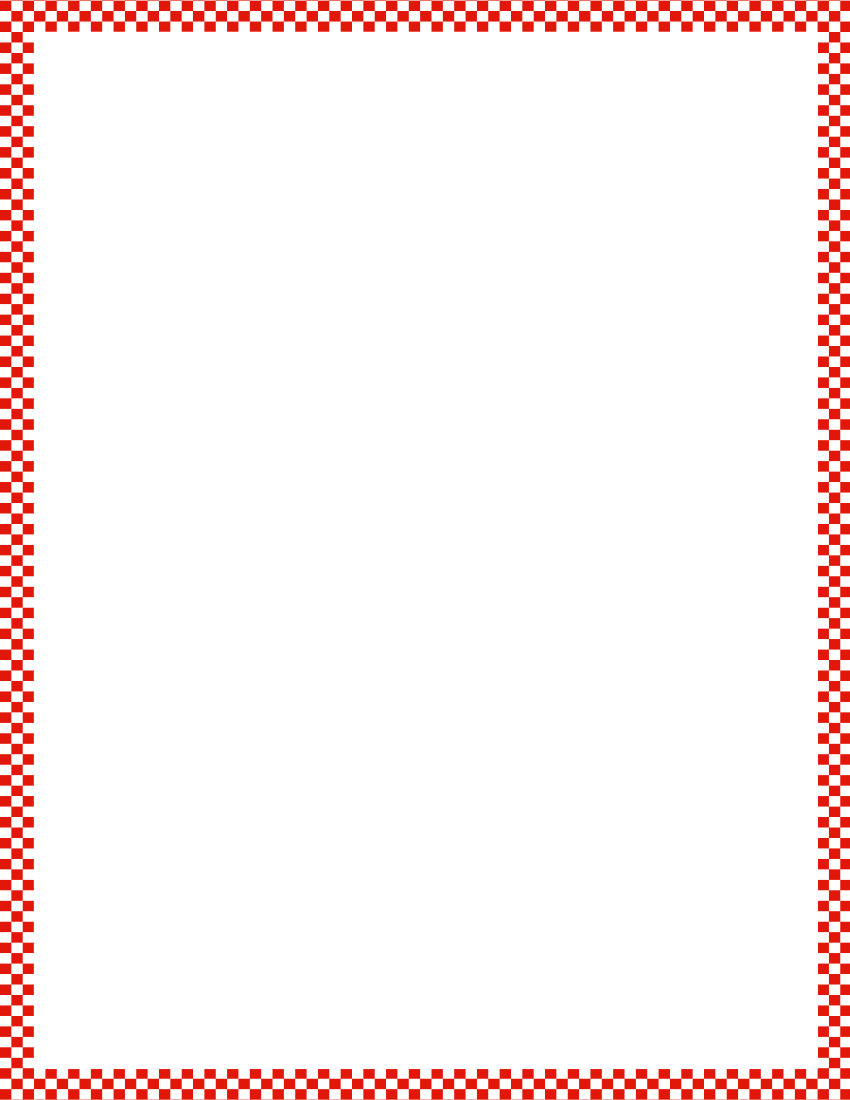 Module 3, Lesson 9
Fluency
Hidden Numbers
Erase your board.  Put an X on 2 of the fish again to show they swam away.  How many fish did not swim away?  Now, this time, circle a group of 2.  How many fish are left?  Circle those 6.  Now, how many are circled?
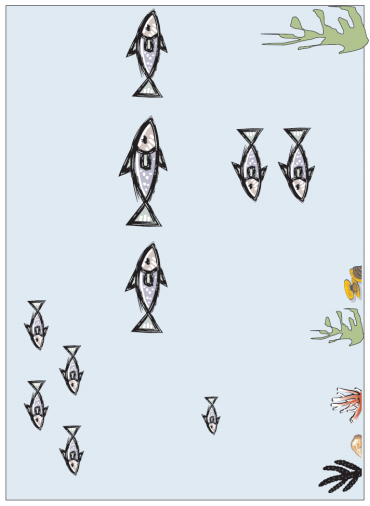 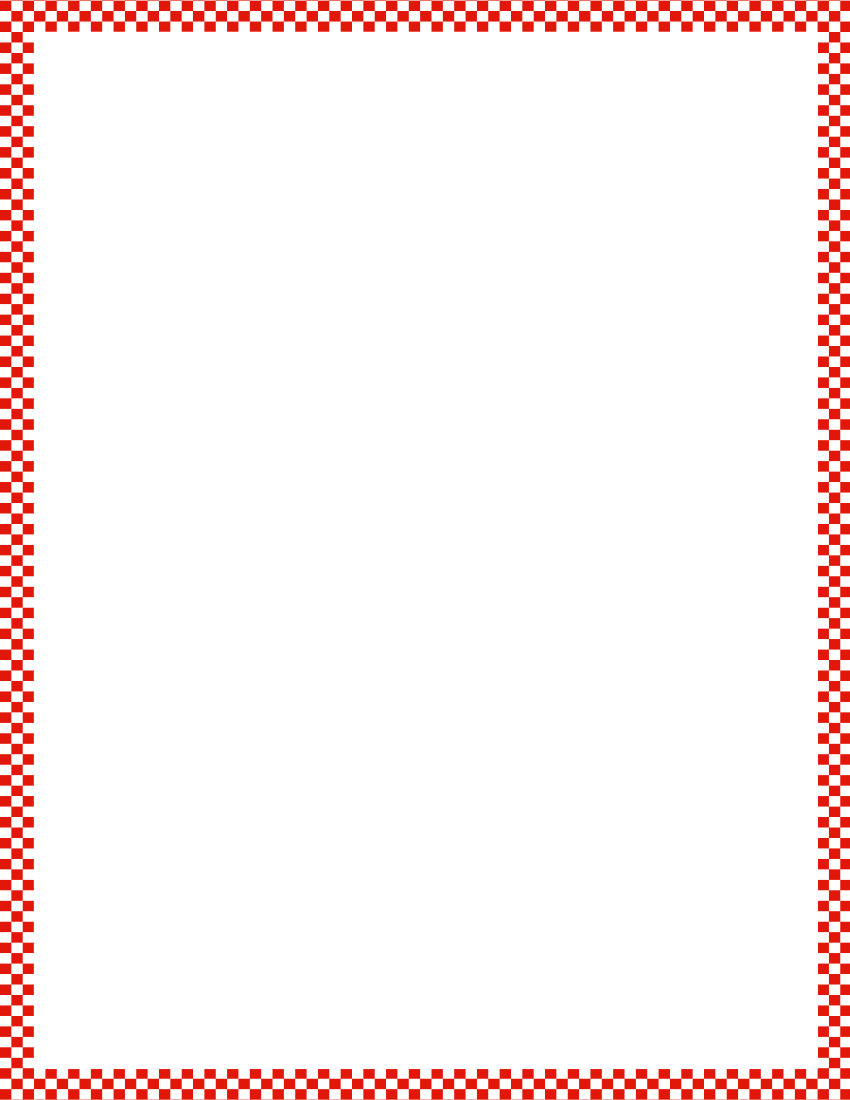 Module 3, Lesson 9
Fluency
Hidden Numbers
Erase your board.  Put an X on 2 of the fish again to show they swam away.  How many fish did not swim away?  Circle a group of 3.  How many fish are left?  Circle another group of 3.  How many fish have you circled so far?  Circle 2 more.  Now, how many are circled?
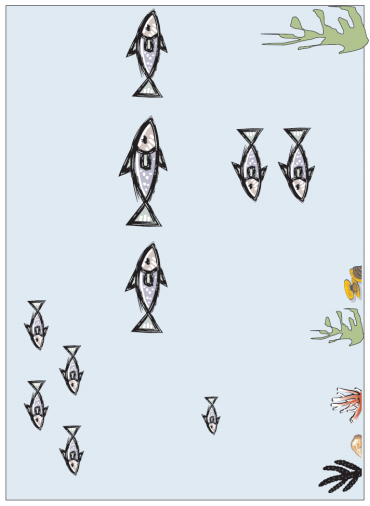 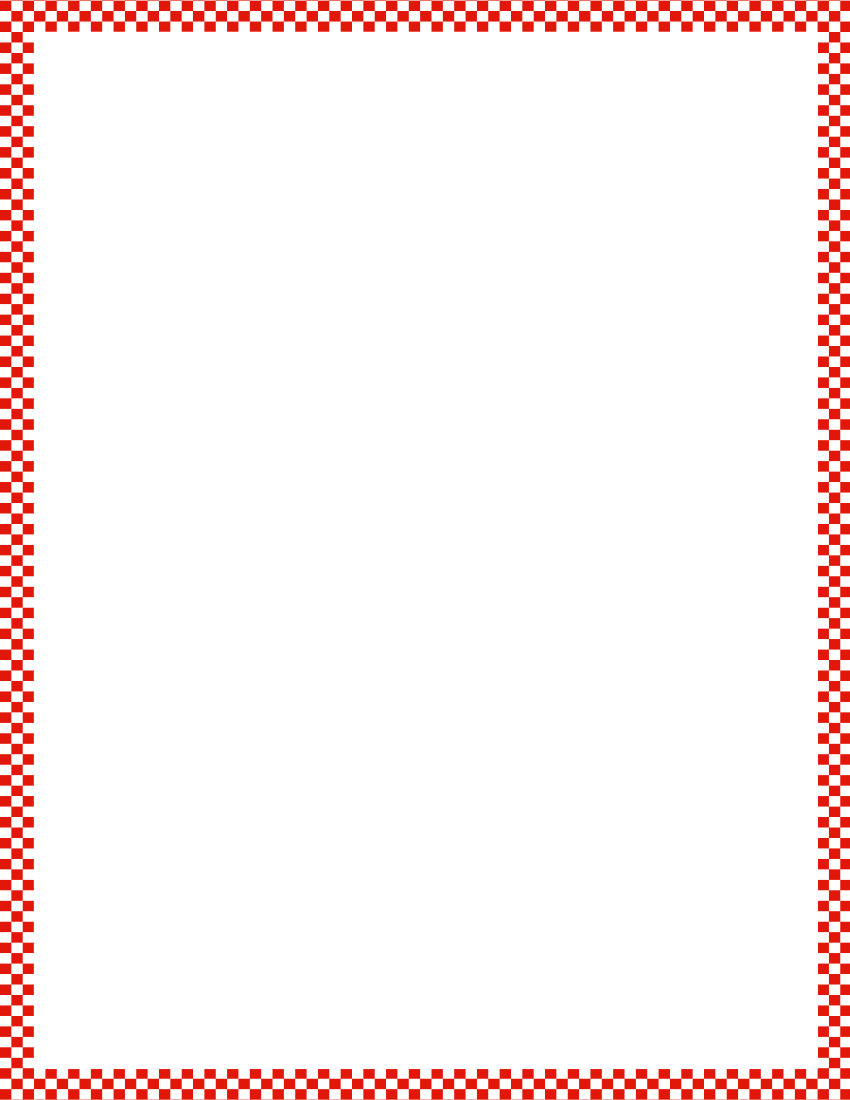 Module 3, Lesson 9
Fluency
5-Group Hands
Raise your hand when you know how many dots are on top.  Bottom?
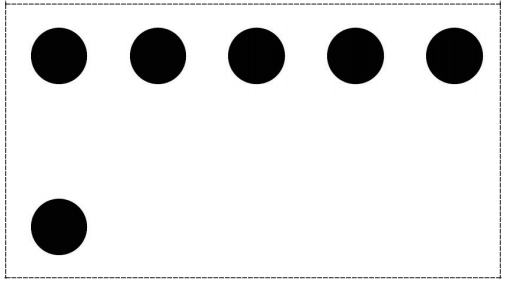 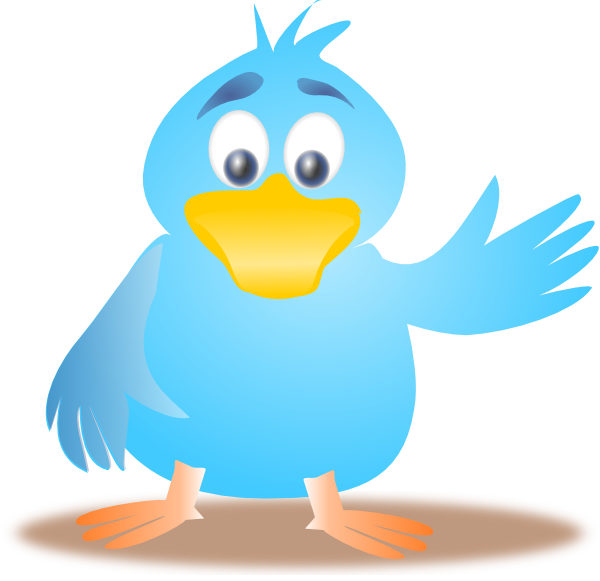 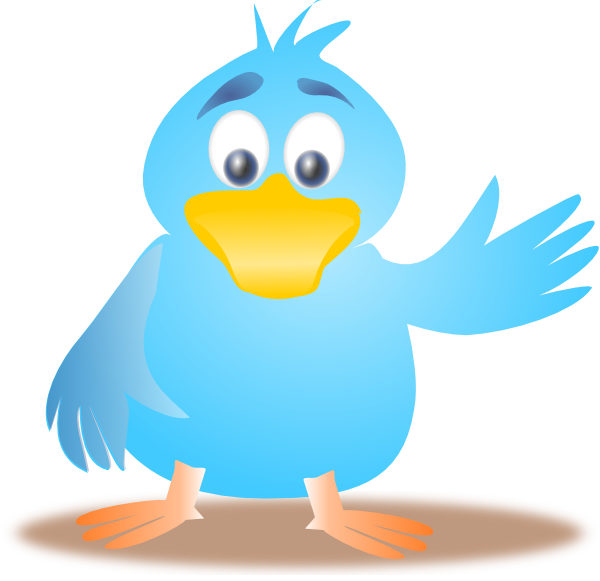 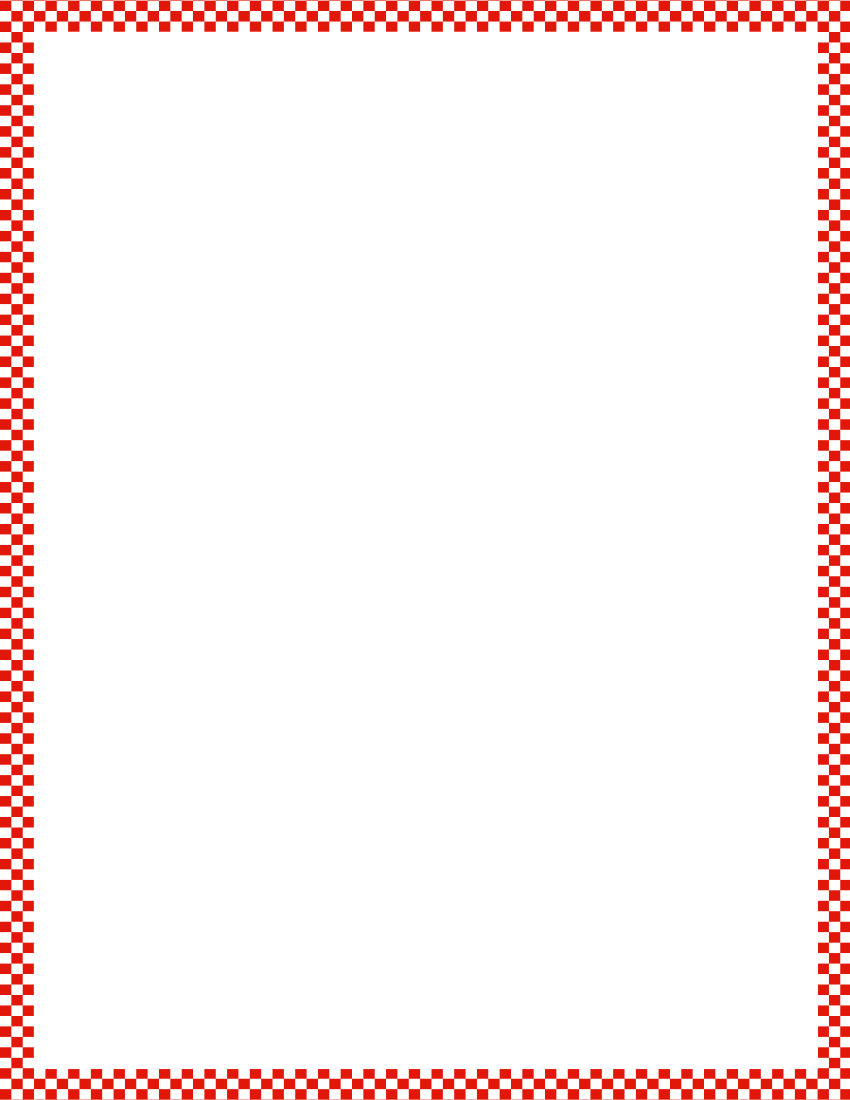 Module 3, Lesson 9
Fluency
5-Group Hands
We can show this 5-group on our hands.  Five on top, 1 on the bottom, like this.
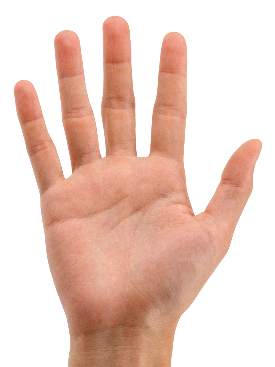 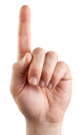 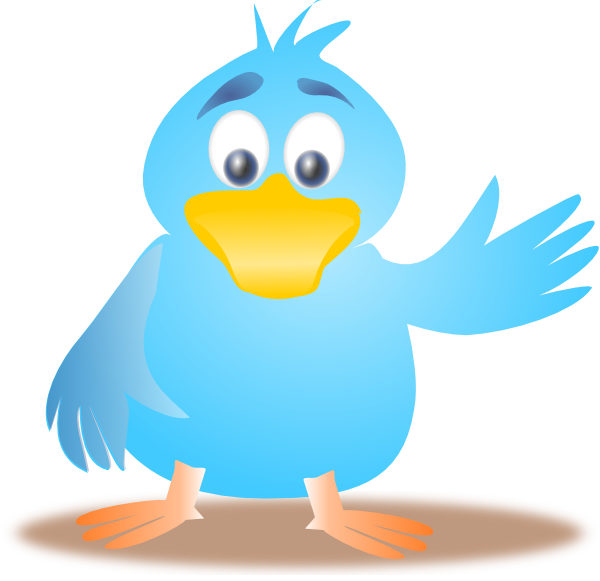 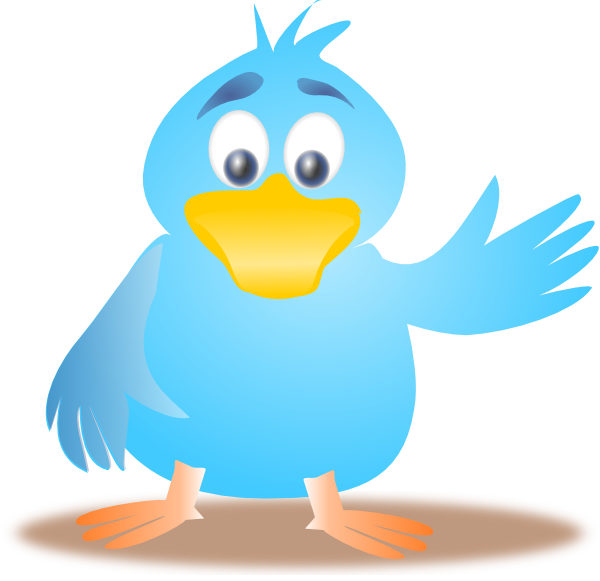 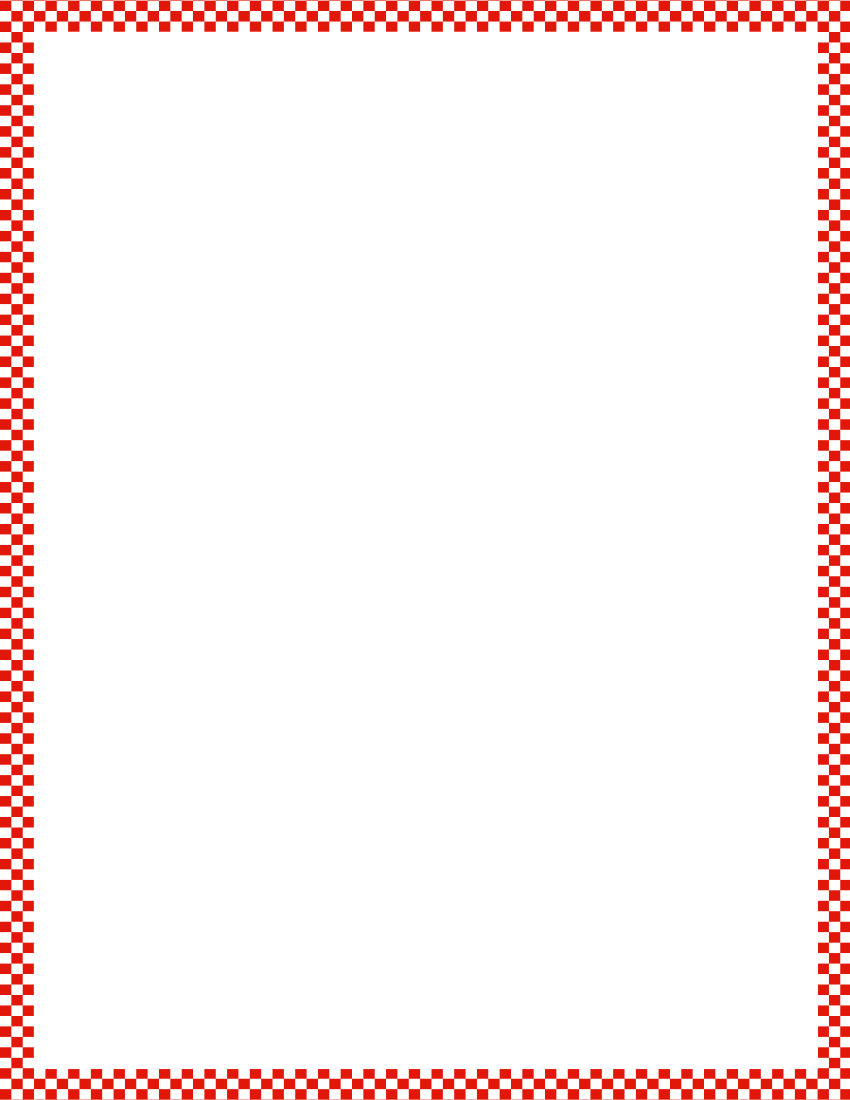 Module 3, Lesson 9
Fluency
5-Group Hands
Push your hands out as you count on from 5, like this. (Click)  Try it with me!
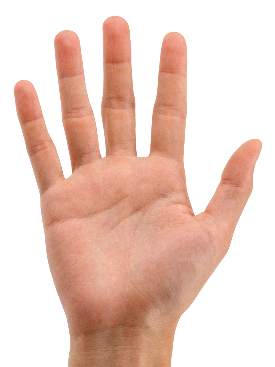 Five…
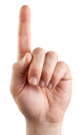 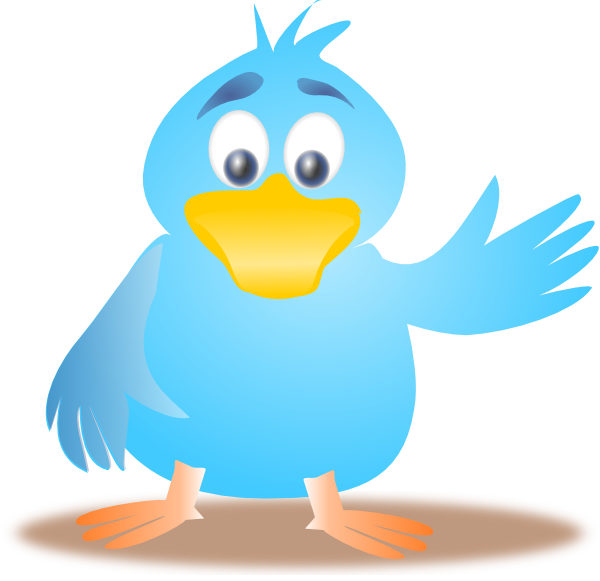 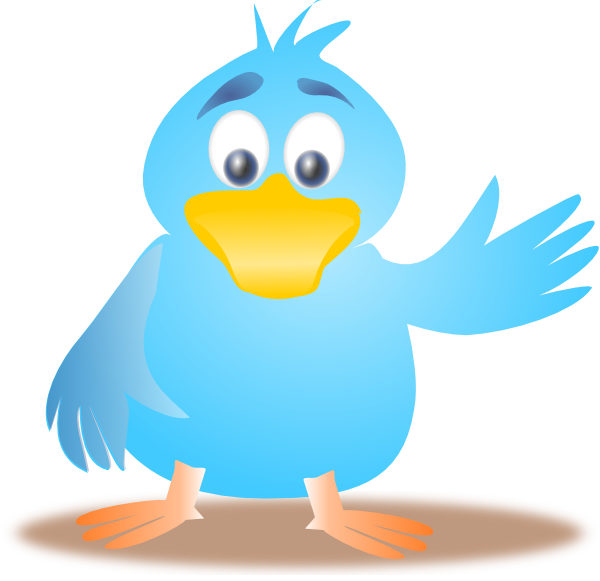 Six
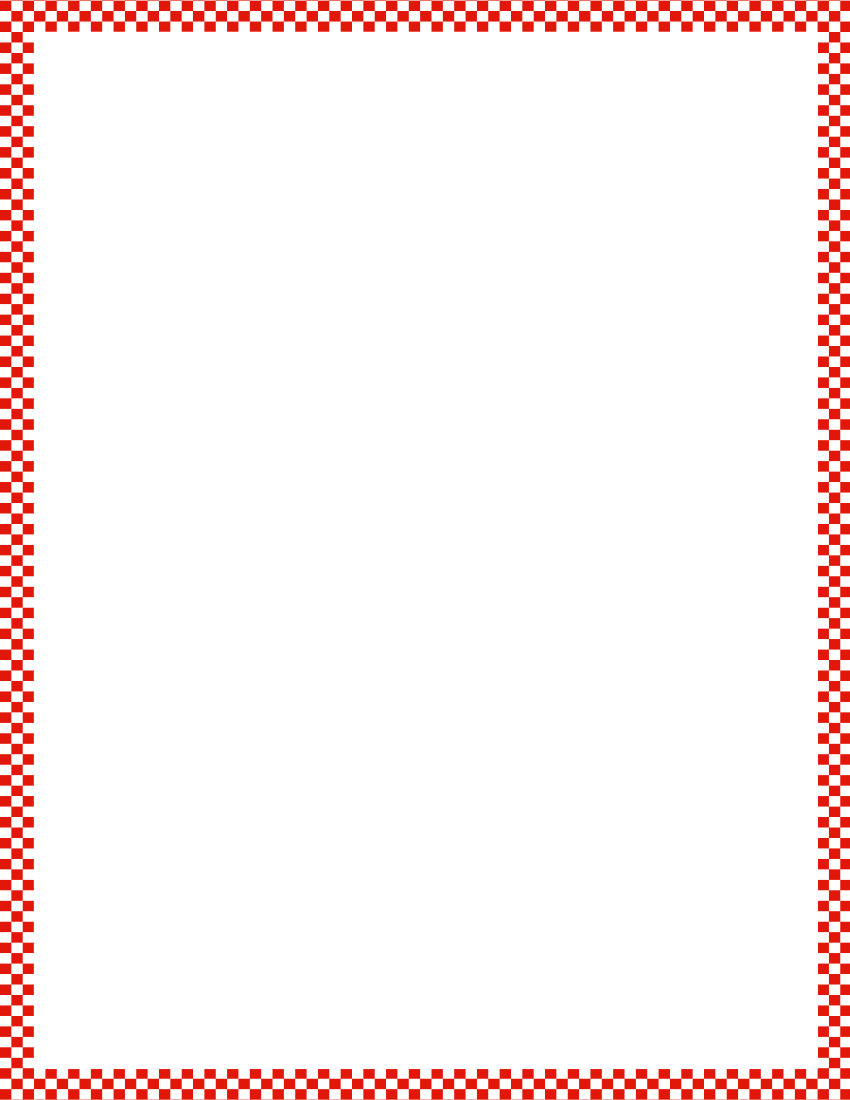 Module 3, Lesson 9
Fluency
5-Group Hands
Raise your hand when you know how many dots are on top.  Bottom?  Show this 5-group with your hands and then count on.
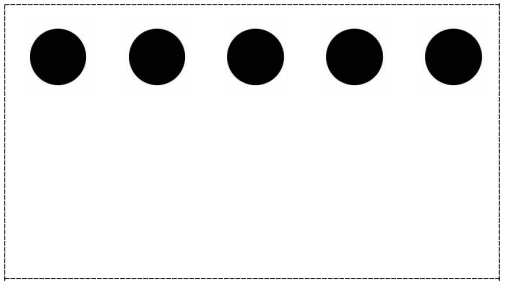 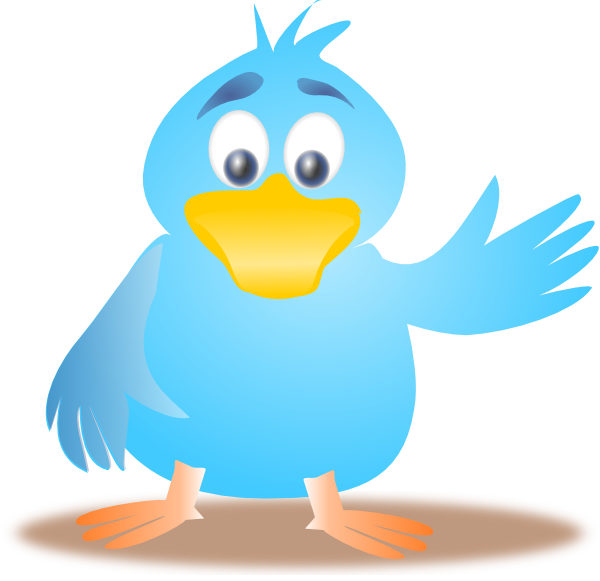 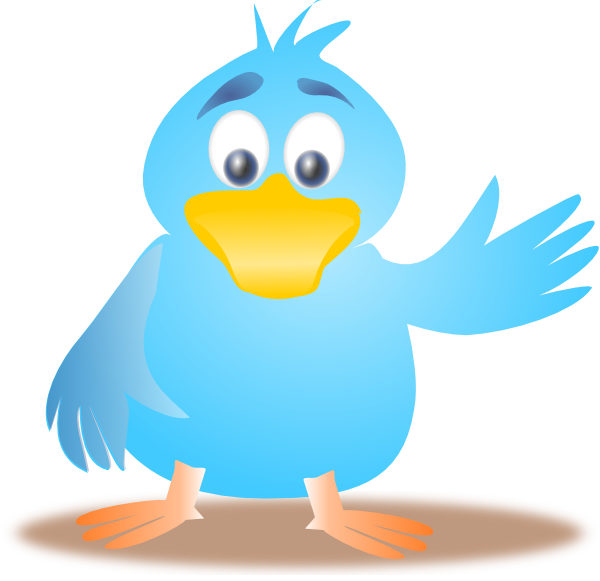 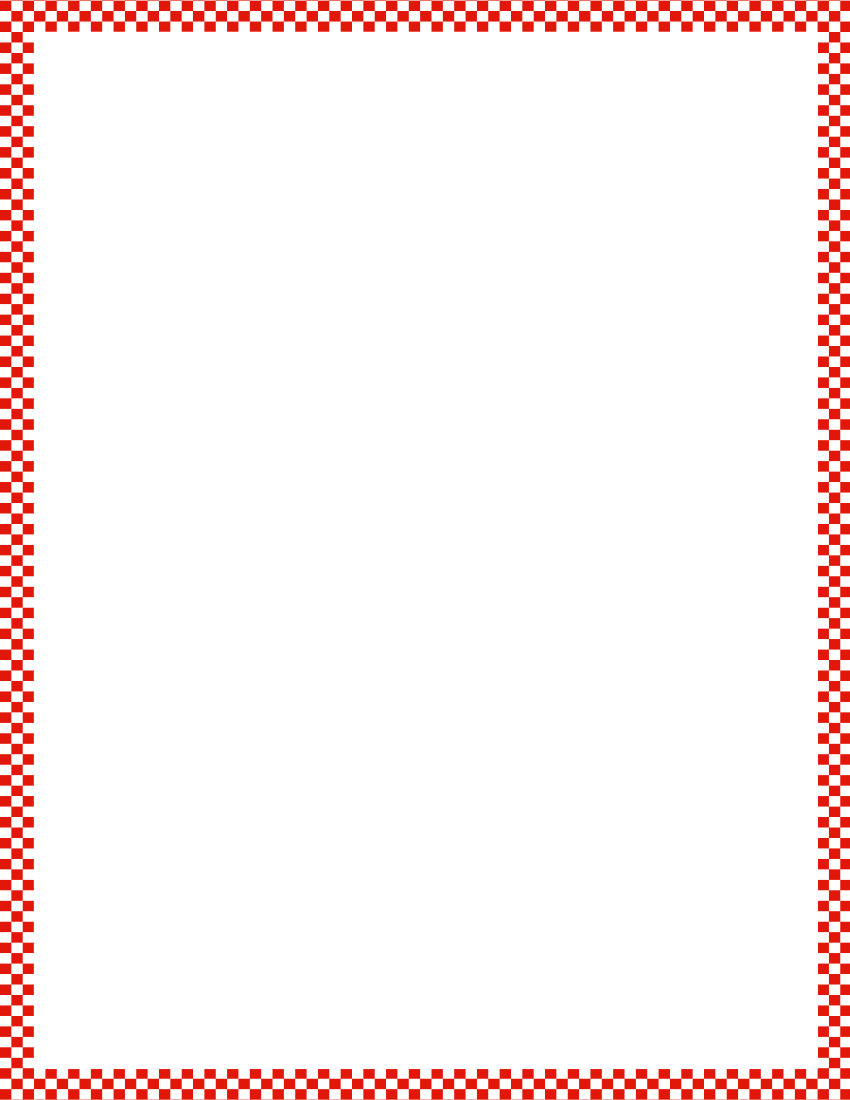 Module 3, Lesson 9
Fluency
5-Group Hands
Raise your hand when you know how many dots are on top.  Bottom?  Show this 5-group with your hands and then count on.
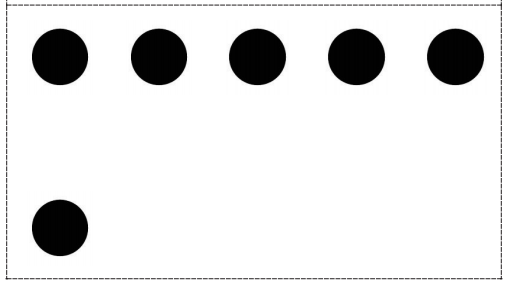 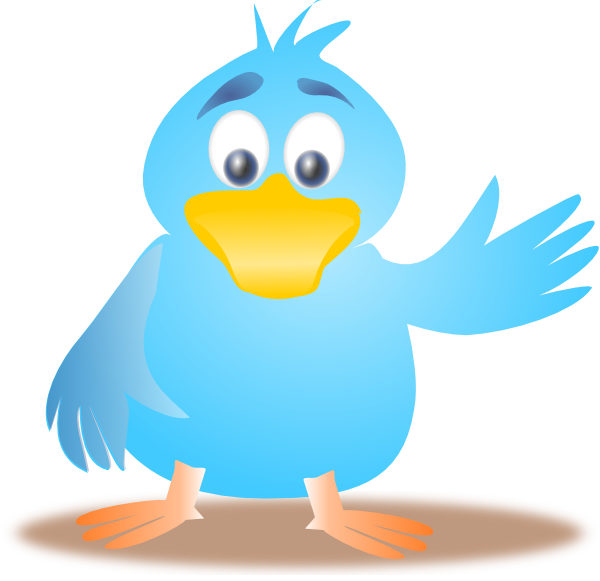 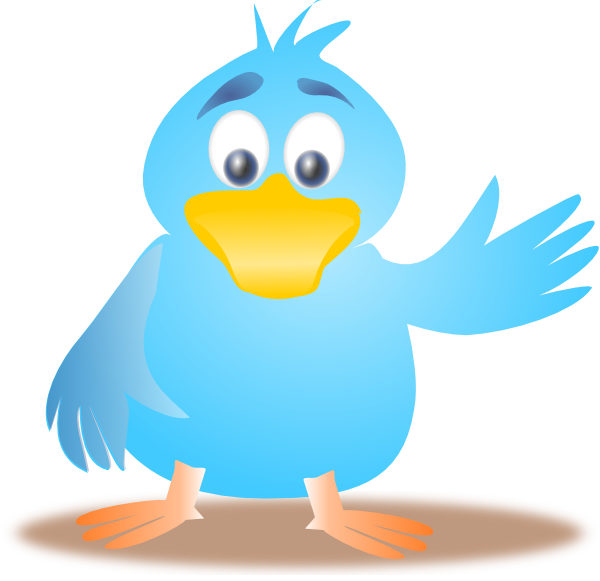 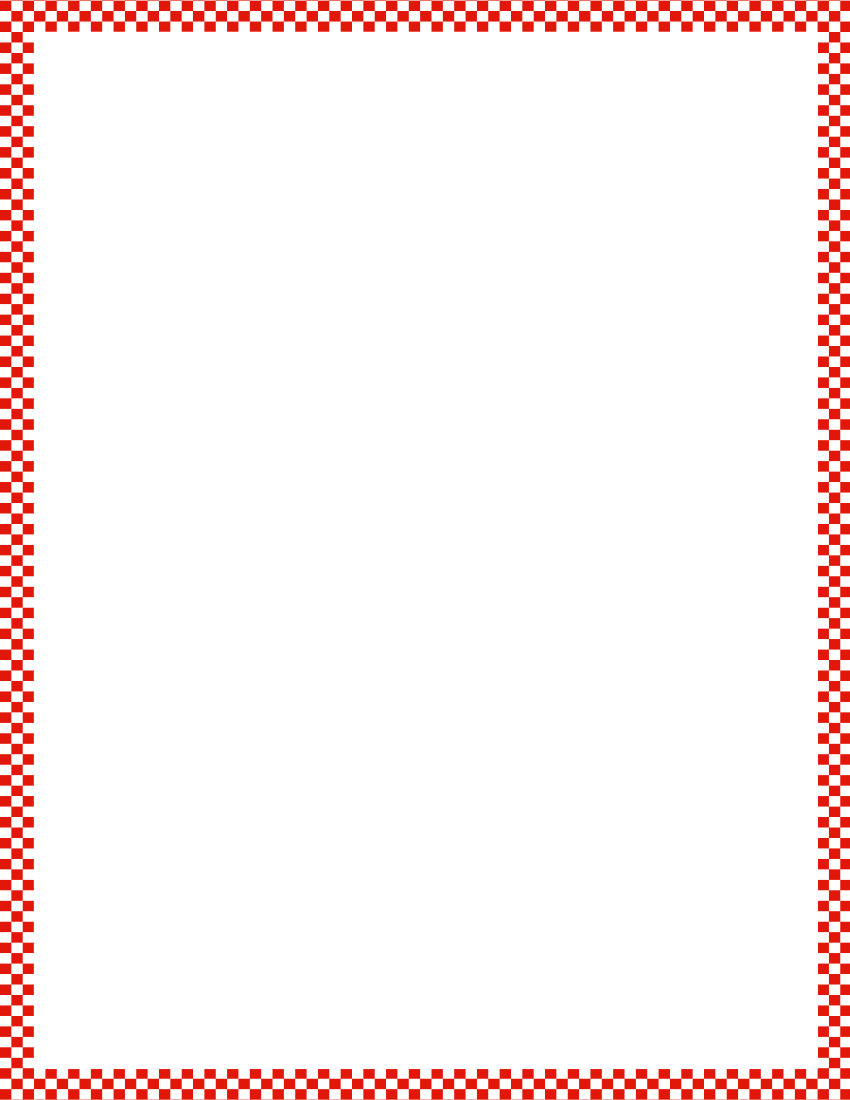 Module 3, Lesson 9
Fluency
5-Group Hands
Raise your hand when you know how many dots are on top.  Bottom?  Show this 5-group with your hands and then count on.
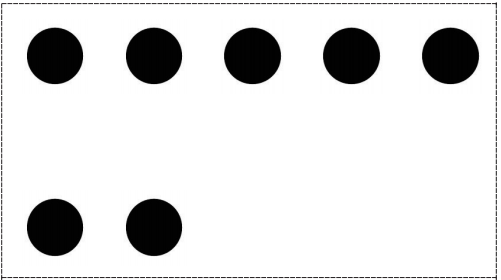 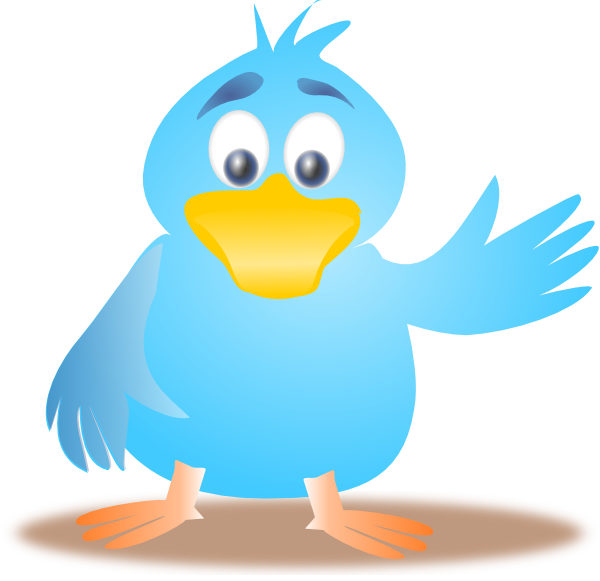 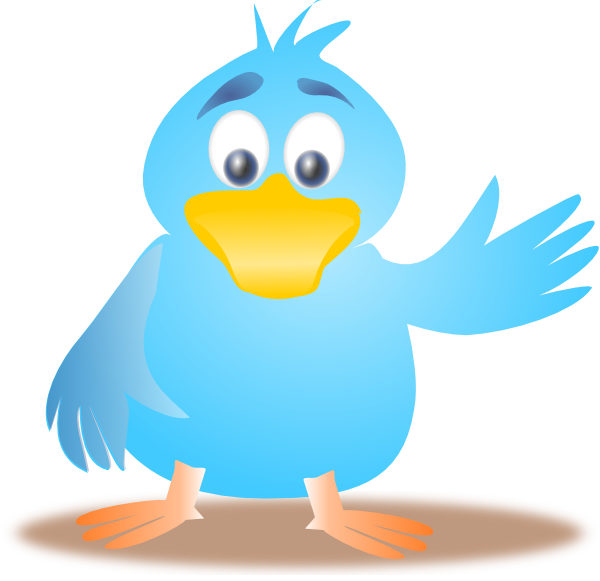 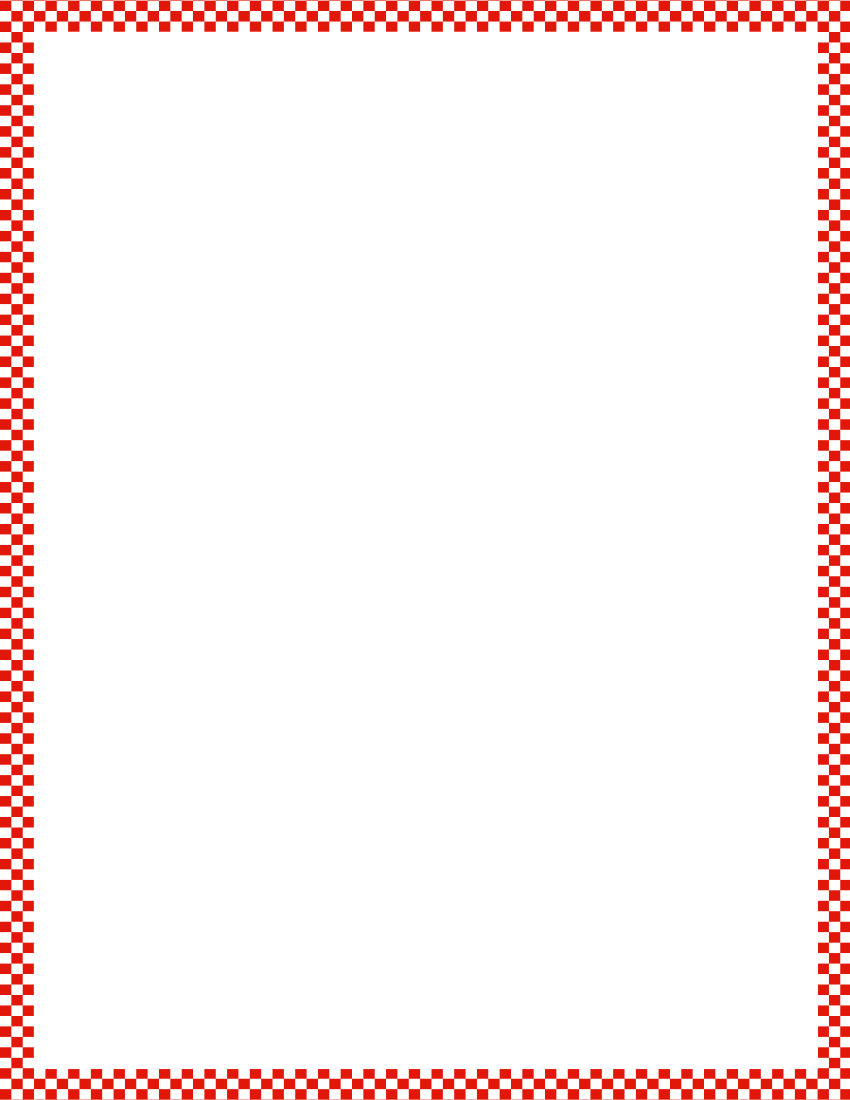 Module 3, Lesson 9
Fluency
5-Group Hands
Raise your hand when you know how many dots are on top.  Bottom?  Show this 5-group with your hands and then count on.
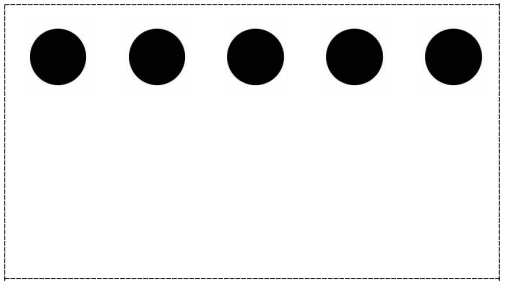 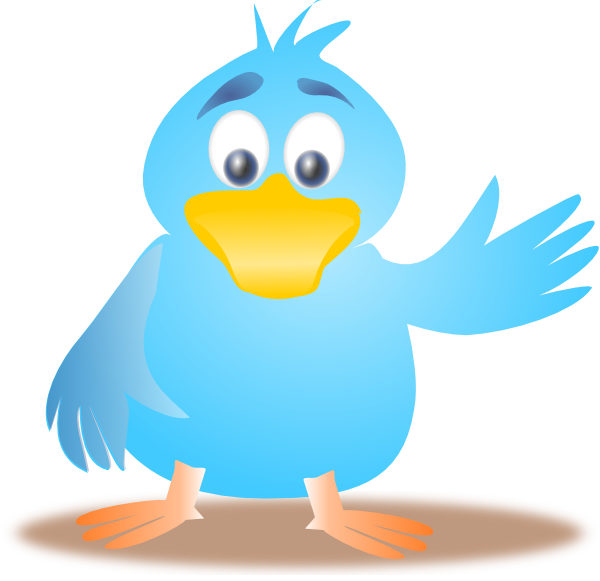 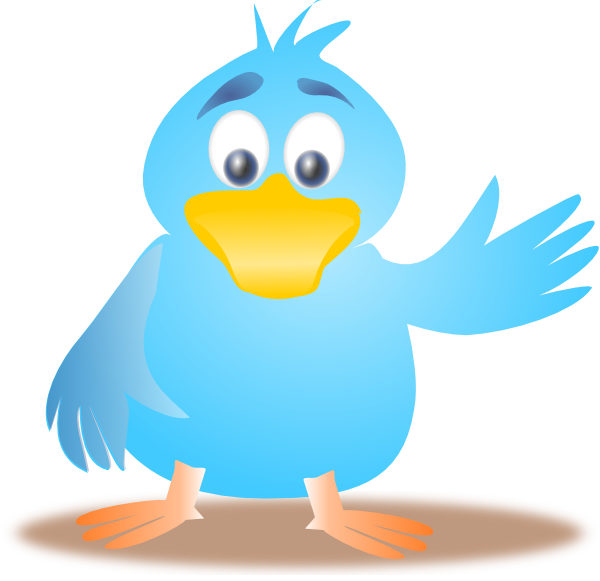 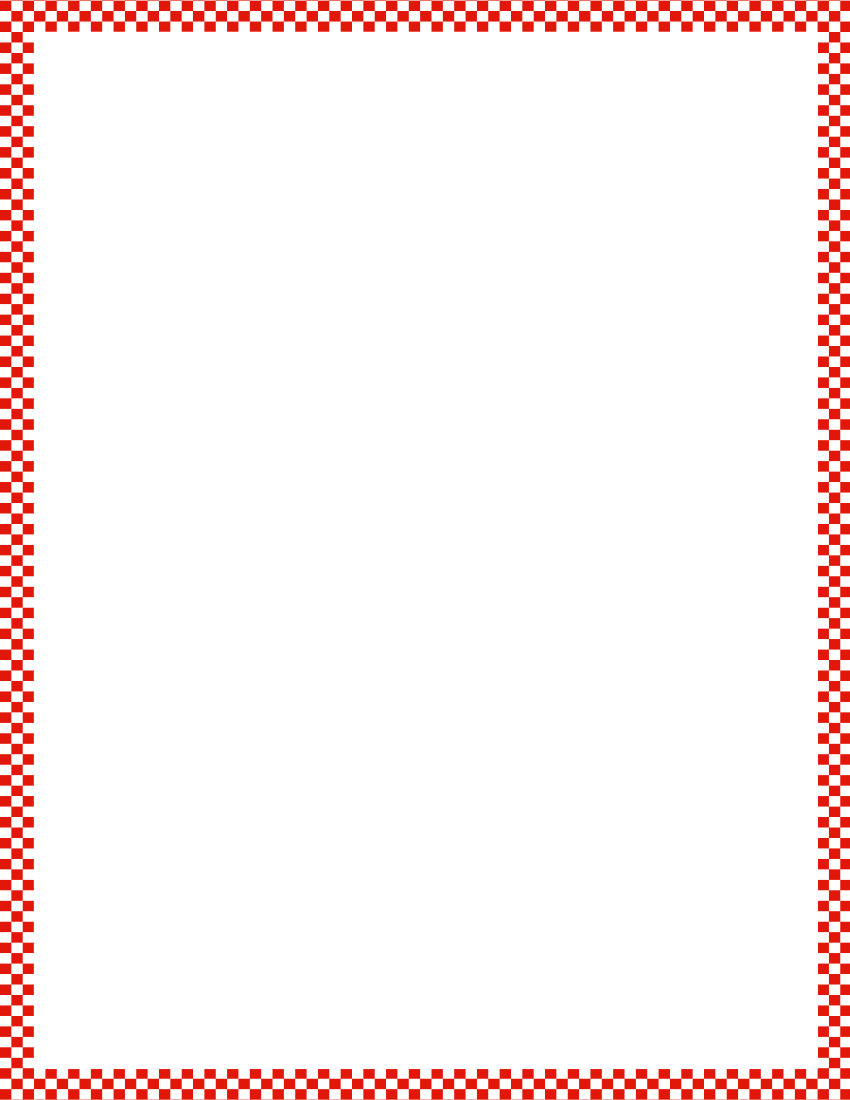 Module 3, Lesson 9
Fluency
5-Group Hands
Raise your hand when you know how many dots are on top.  Bottom?  Show this 5-group with your hands and then count on.
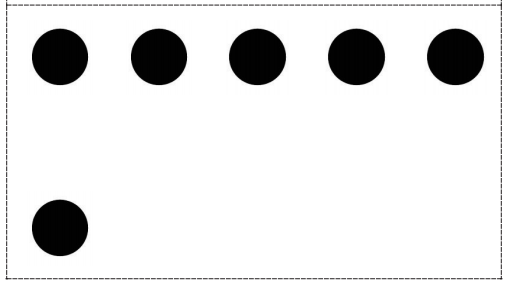 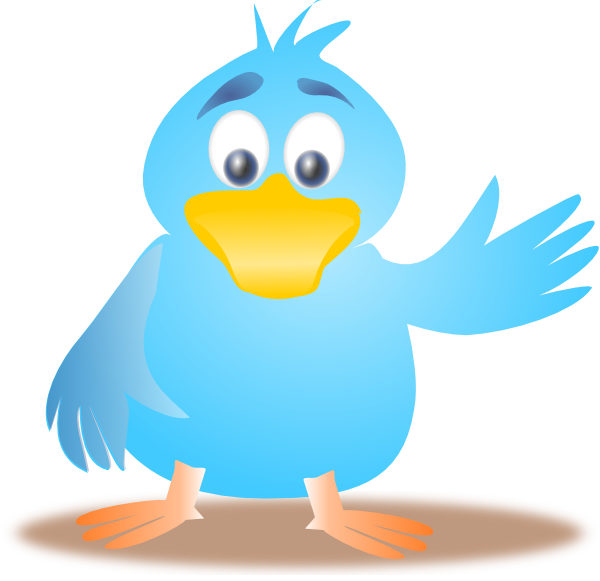 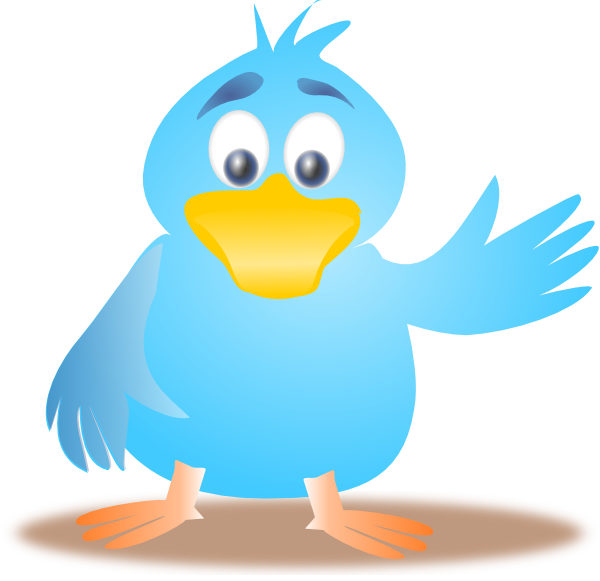 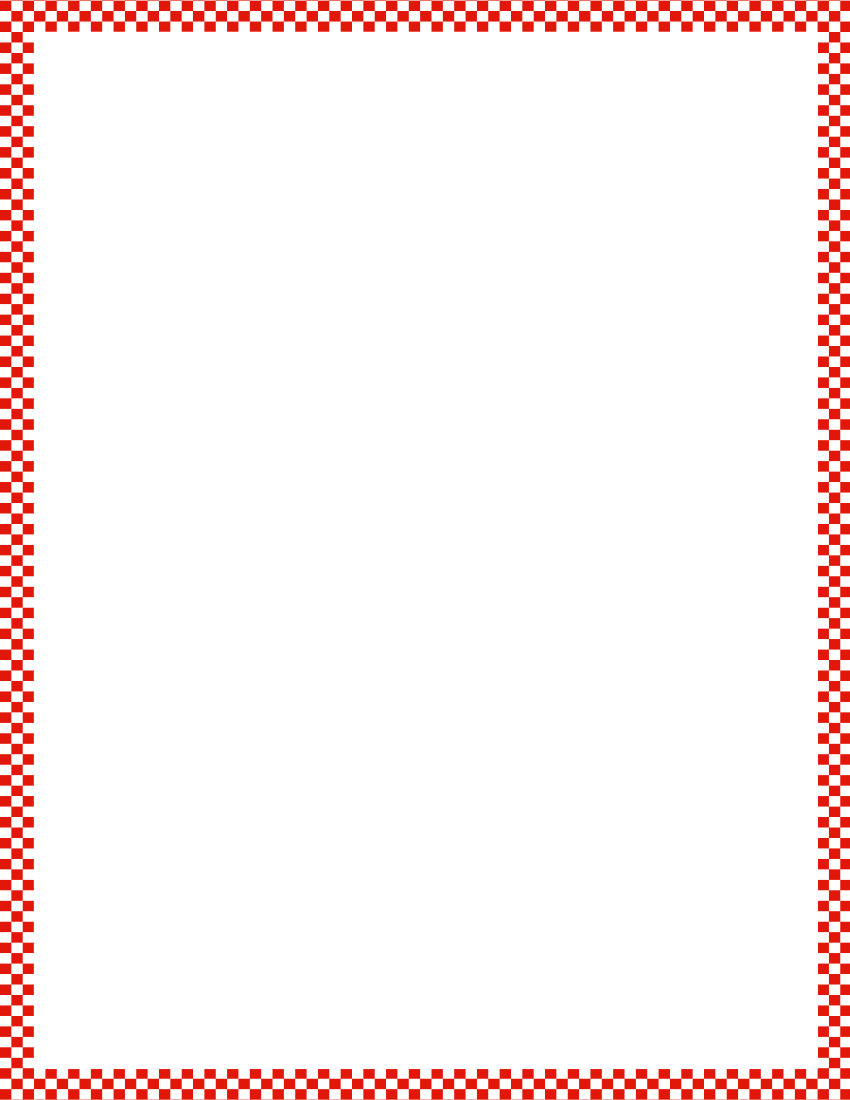 Module 3, Lesson 9
Fluency
5-Group Hands
Raise your hand when you know how many dots are on top.  Bottom?  Show this 5-group with your hands and then count on.
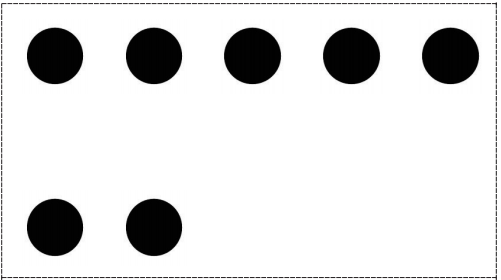 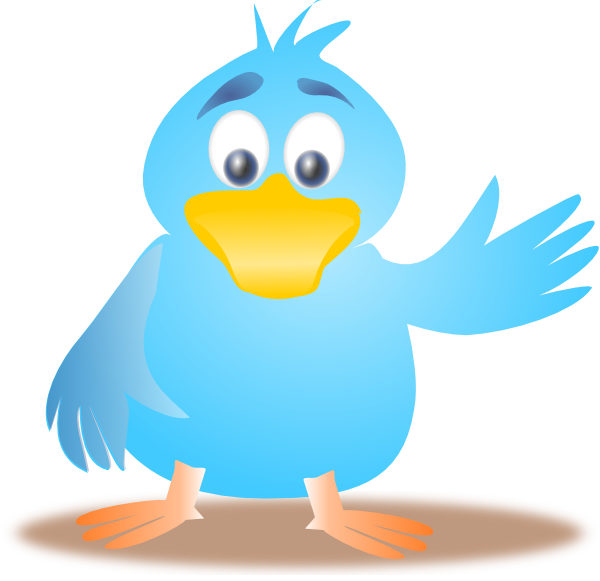 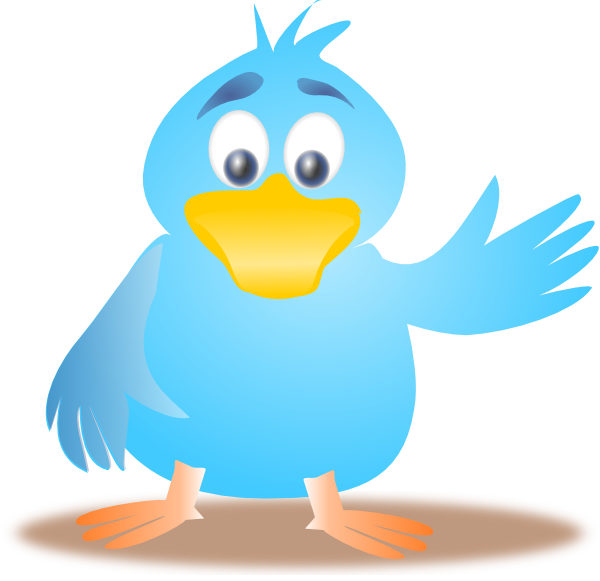 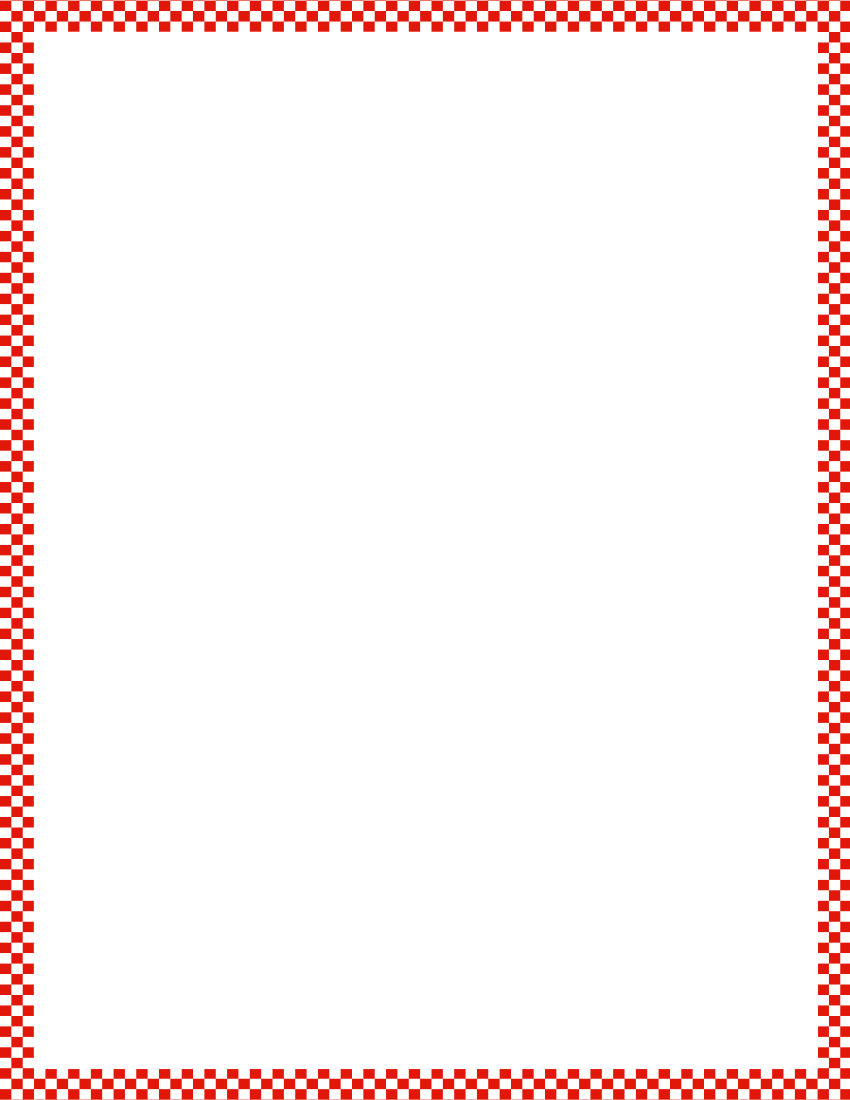 Module 3, Lesson 9
Fluency
Roll and Draw 5-Groups
Roll the die, count the dots, and then draw the number as a 5-group.
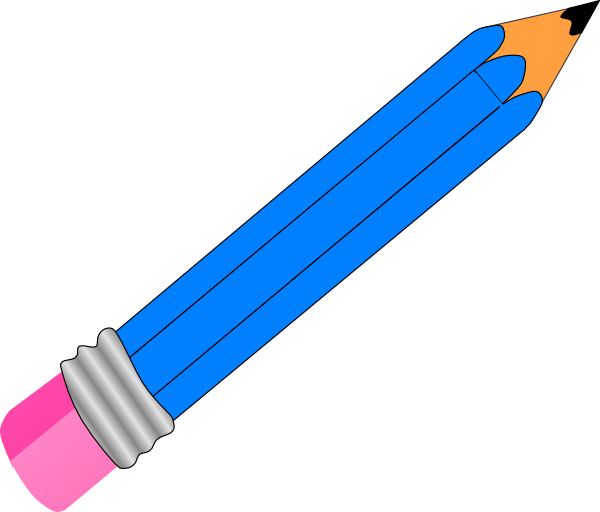 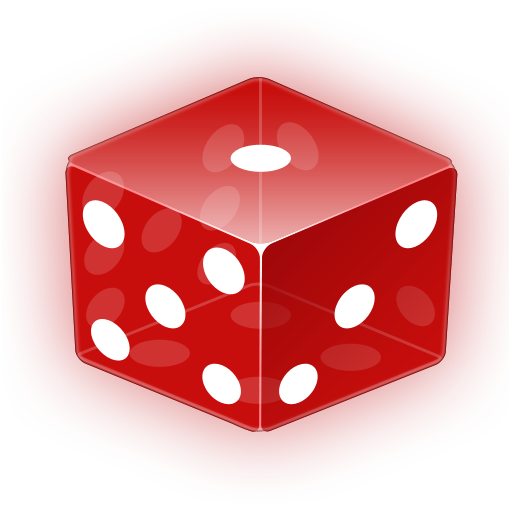 Application Problem
Module 3, Lesson 9
I am lighter than _______, but I am heavier than _______.

Draw two things on your paper that would make this sentence true for you.  Show your picture to your partner.  Does he or she agree with you?  How much do you think you weigh?
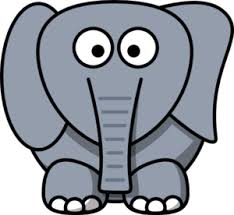 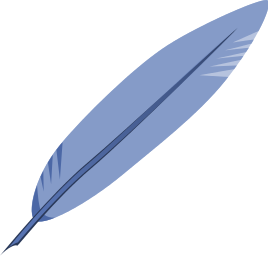 Module 3, Lesson 9
Sometimes, when we are comparing the weights of things that are almost the same, it is hard to tell which is lighter and which is heavier.  Can you give me an example from yesterday?
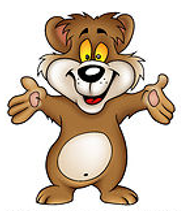 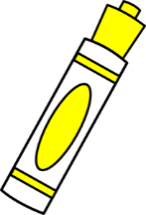 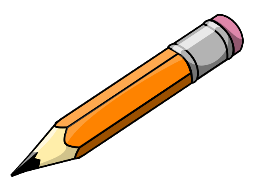 Module 3, Lesson 9
We have a special tool that can help us find out which object is lighter and which is heavier or if they are the same weight.  It is called a balance scale or a balance.  What do you know about a balance?
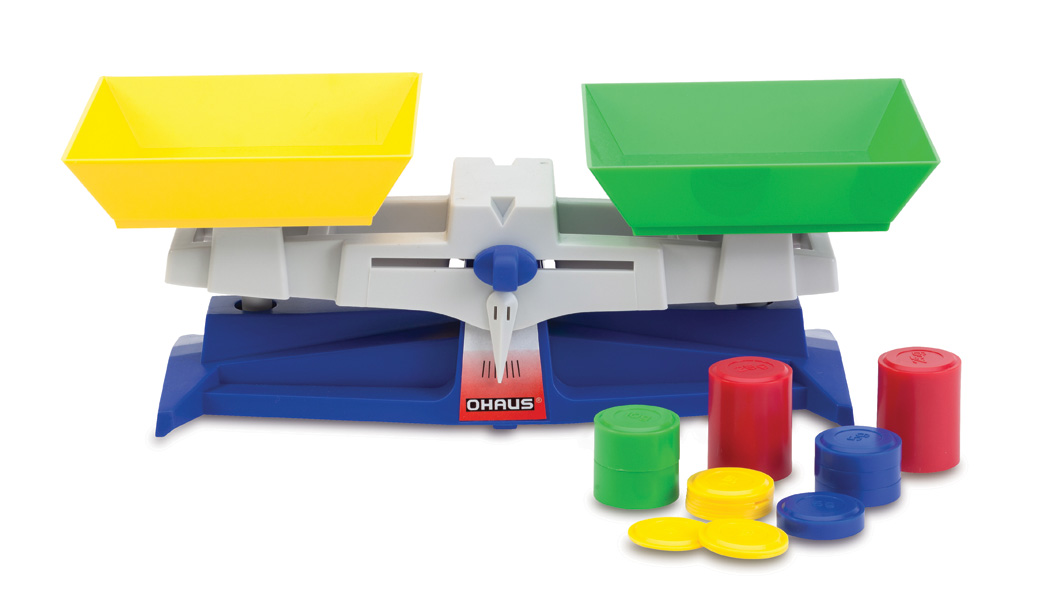 Module 3, Lesson 9
If I were to put a cotton ball on one side and an eraser on the other side, what would happen?  Let’s try it!
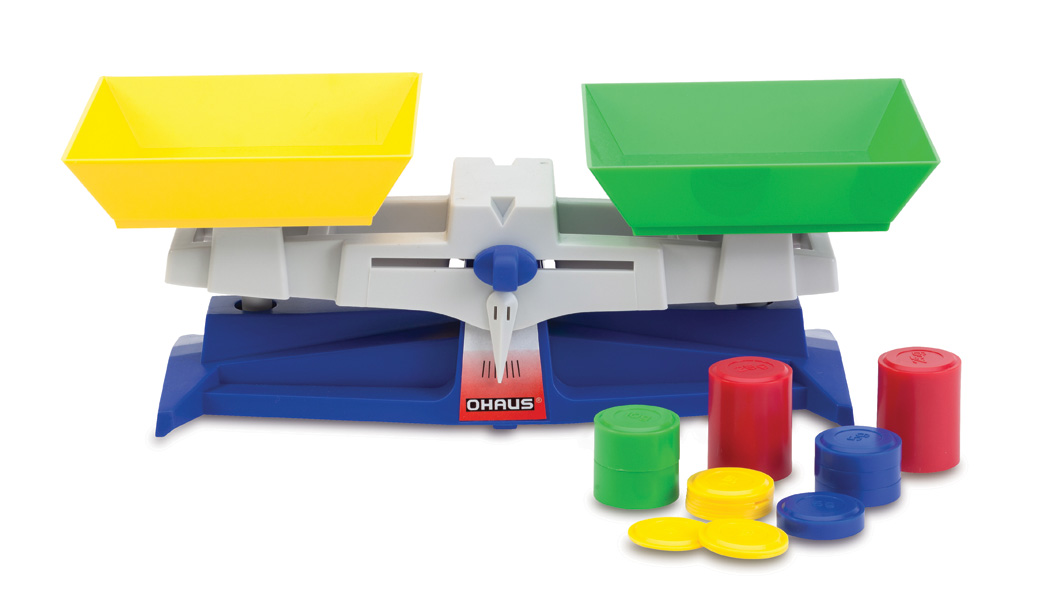 Module 3, Lesson 9
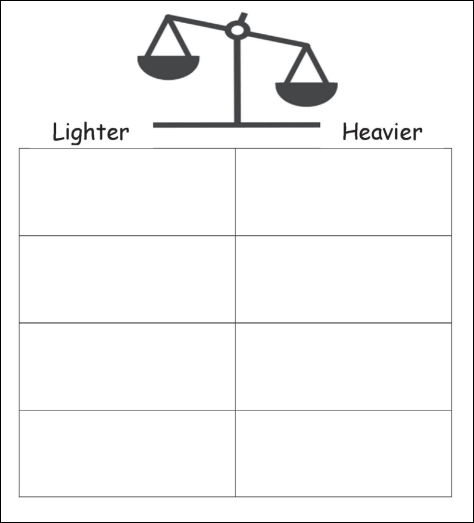 I’m going to draw what our balance showed.

Let’s try some more!  We will predict, test, and record.
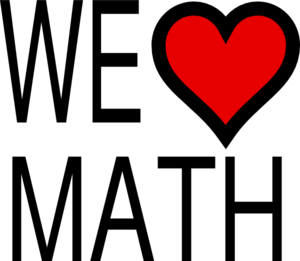 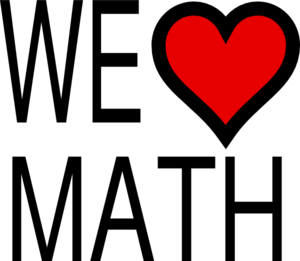 Module 3, Lesson 9
Your Turn!
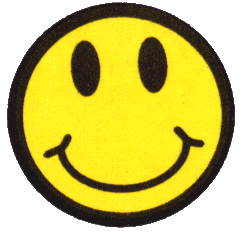 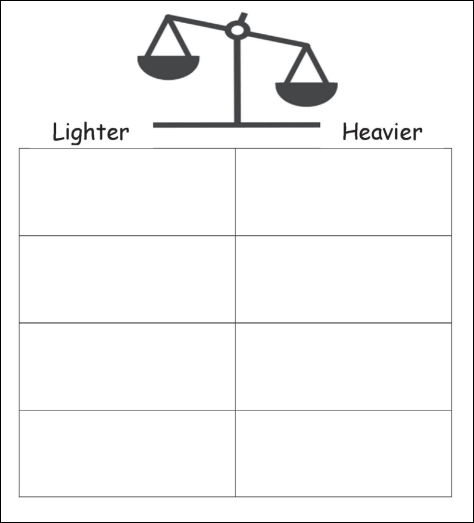 In small groups, you will be comparing the weights of several pairs of things.  Take turns.

Student A chooses two things to compare.  Test them by just holding them and guessing which is heavier.  Pass them around so your friends get a chance to guess, too!

Student A puts the objects on the balance to test them.  Everyone records the results.  Then, it will be the next person’s turn!
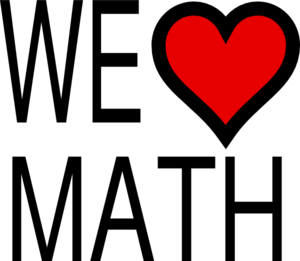 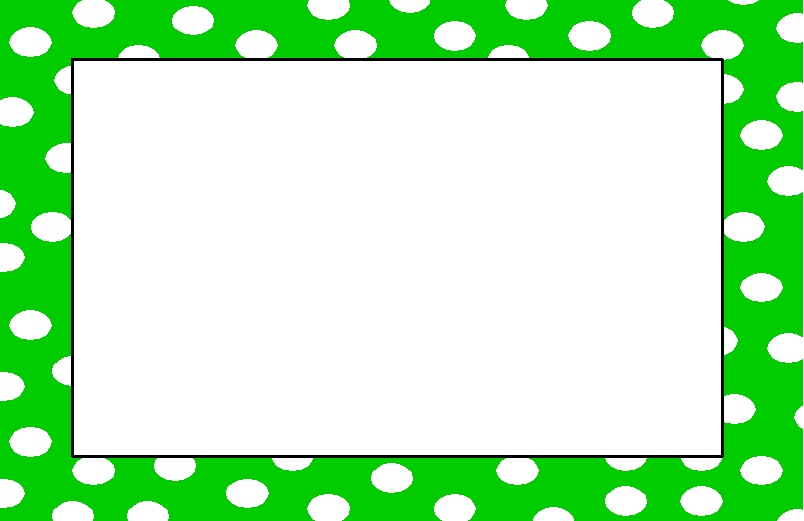 Debrief
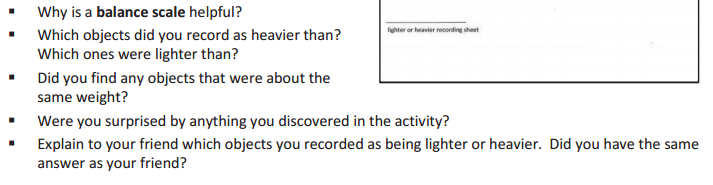 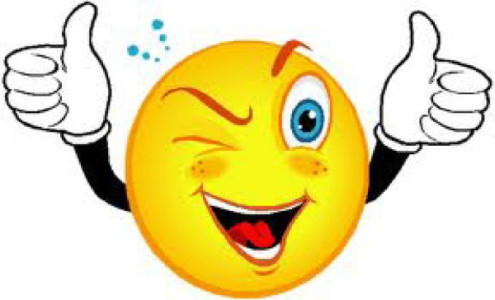 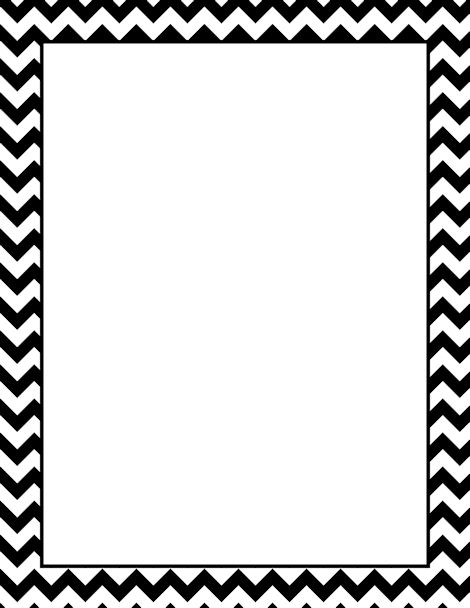 Lesson 10

I can compare the weight of an object to a set of unit weights on a balance scale.
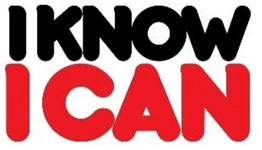 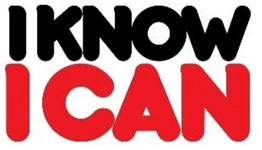 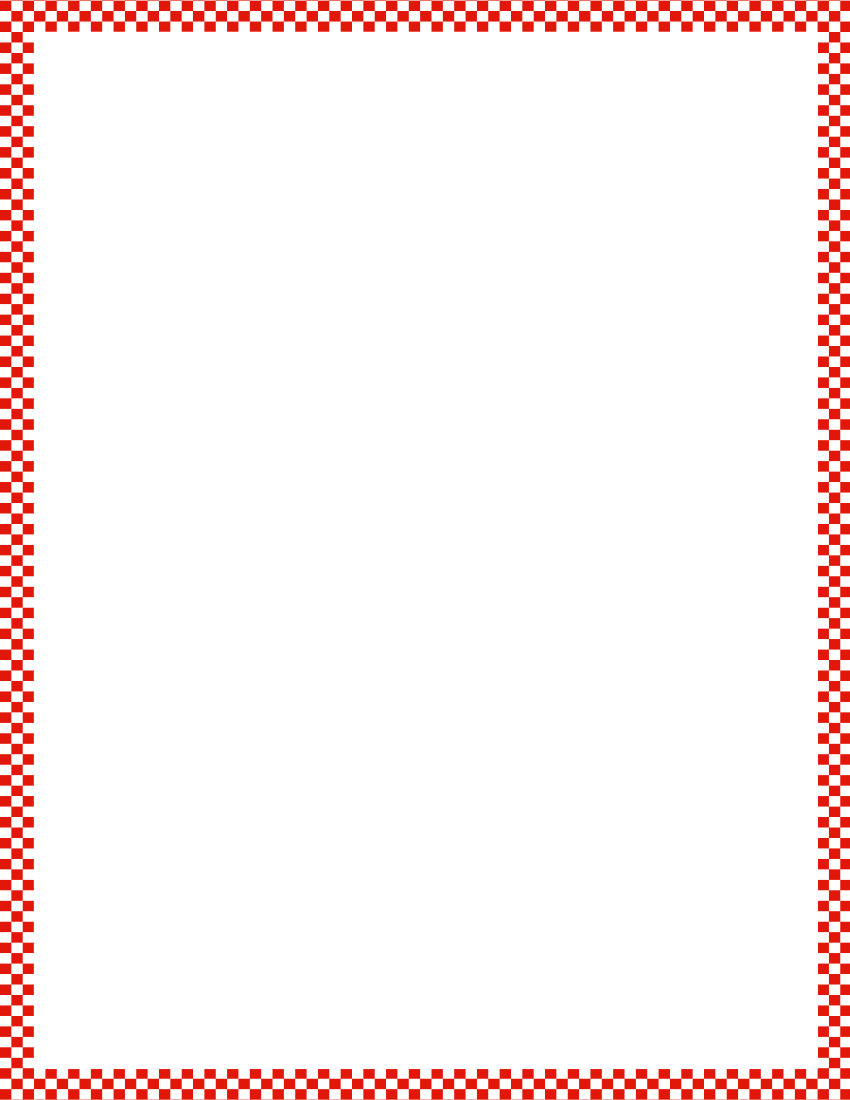 Module 3, Lesson 10
Fluency
Green Light, Red Light
Start counting at the number under the green dot, and stop counting at the number under the red dot.
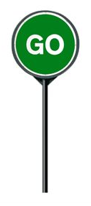 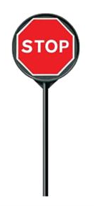 3
1
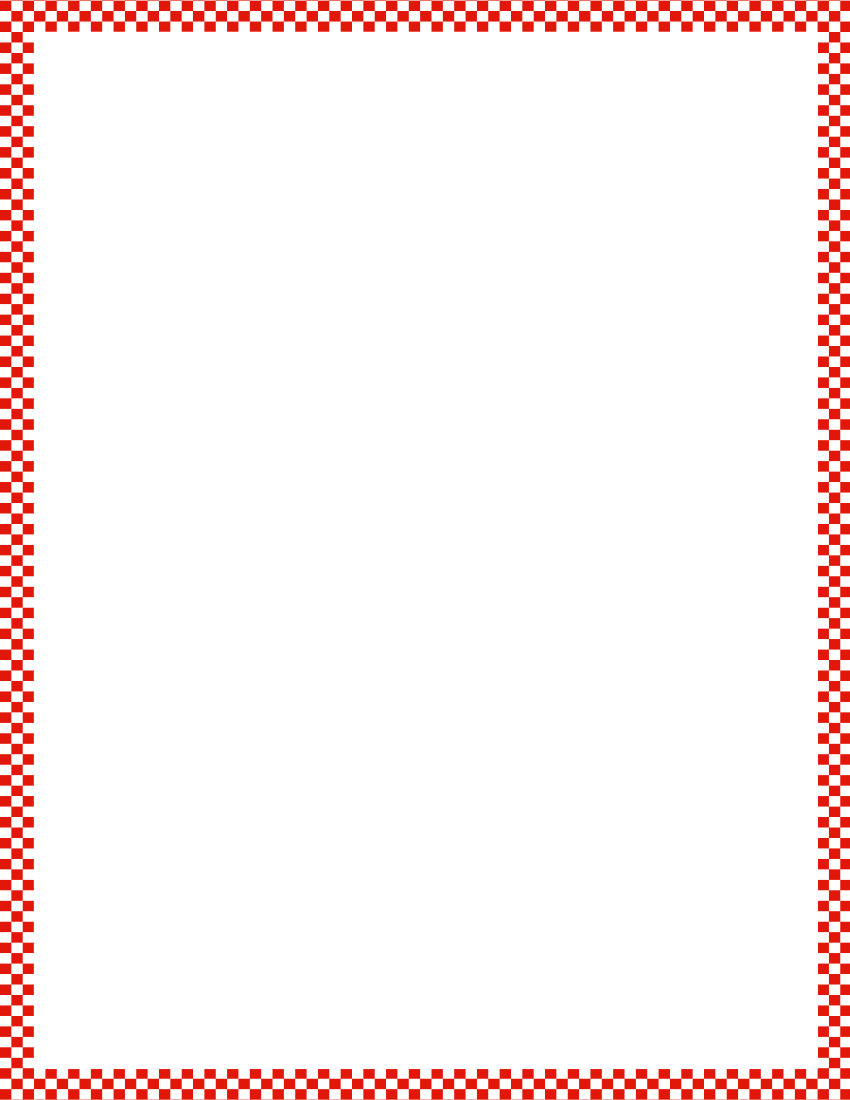 Module 3, Lesson 10
Fluency
Green Light, Red Light
Start counting at the number under the green dot, and stop counting at the number under the red dot.
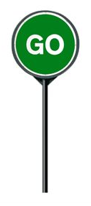 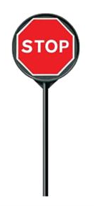 1
3
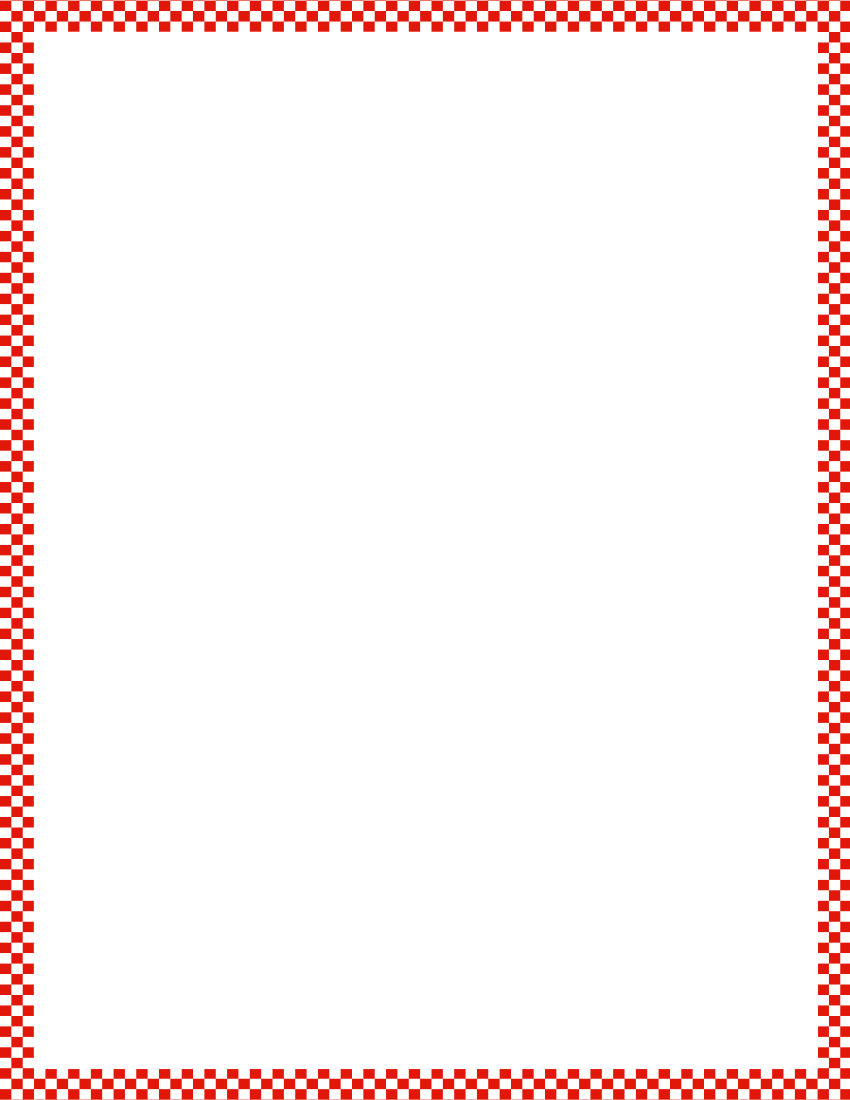 Module 3, Lesson 10
Fluency
Green Light, Red Light
Start counting at the number under the green dot, and stop counting at the number under the red dot.
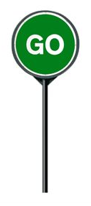 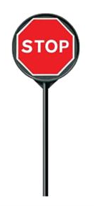 7
4
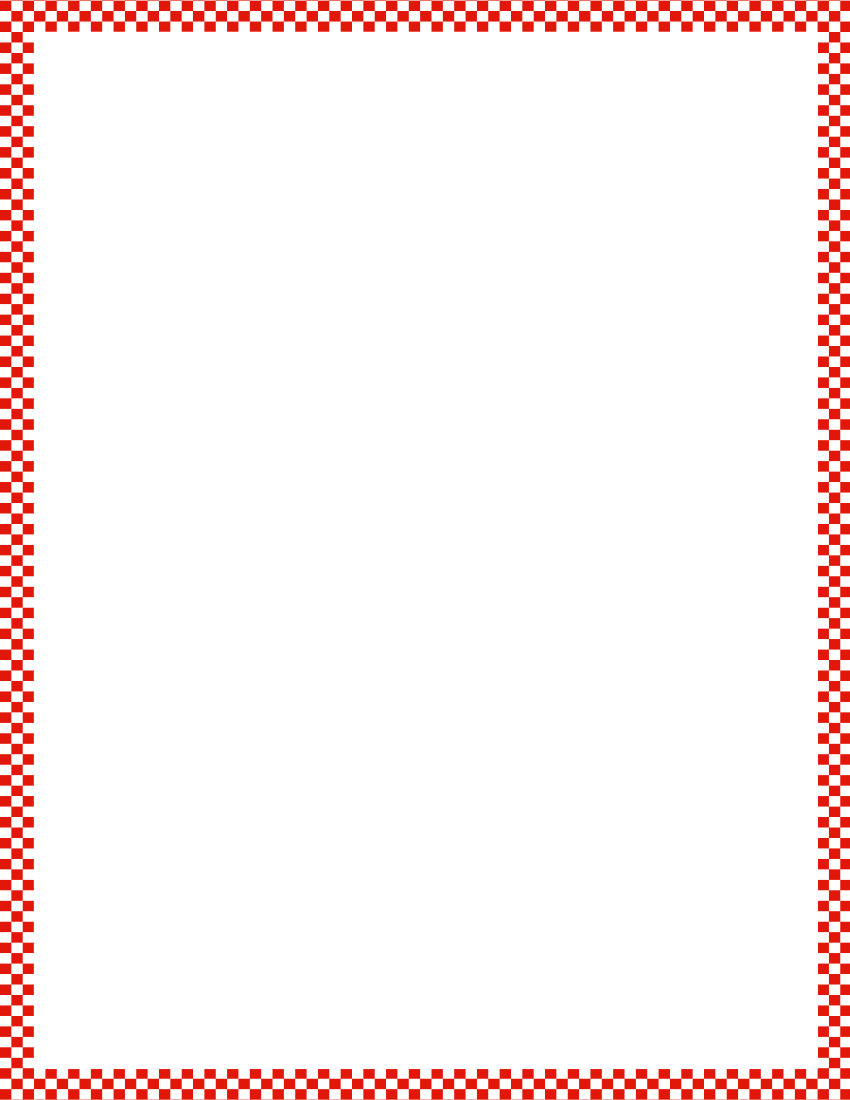 Module 3, Lesson 10
Fluency
Green Light, Red Light
Start counting at the number under the green dot, and stop counting at the number under the red dot.
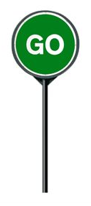 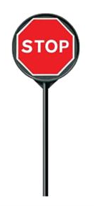 9
6
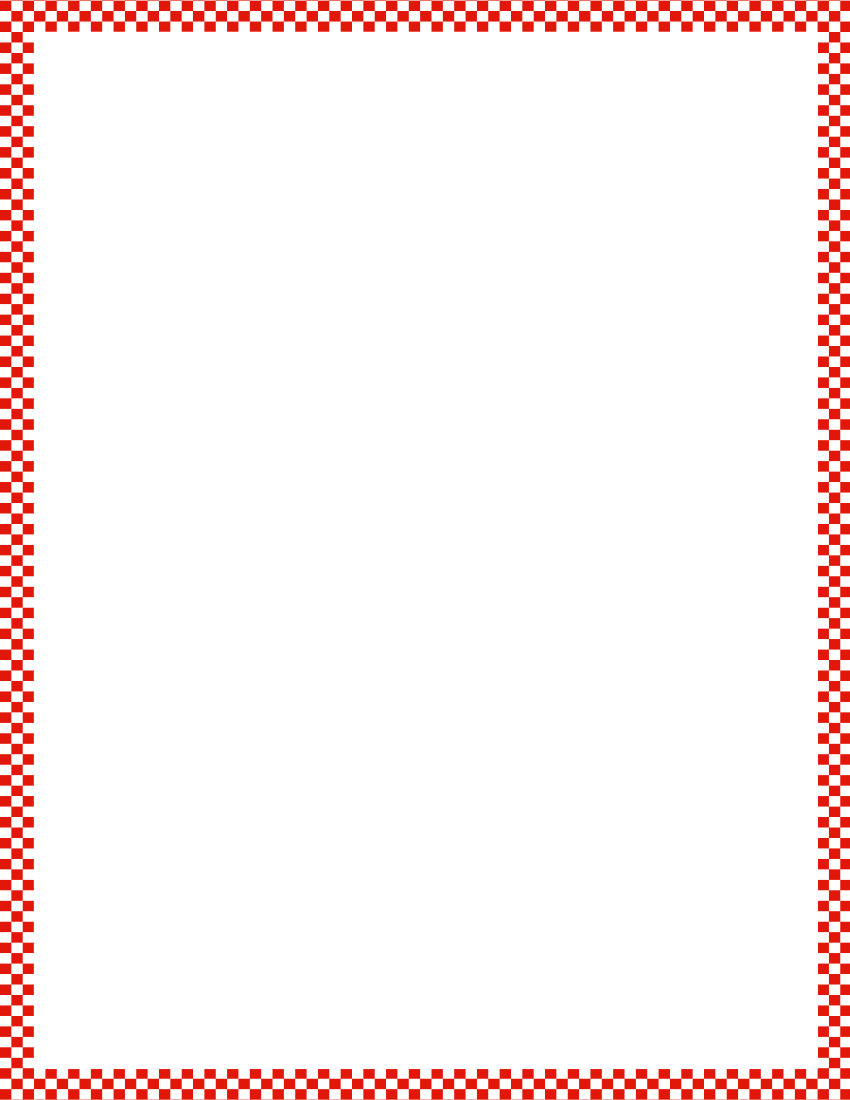 Module 3, Lesson 10
Fluency
Green Light, Red Light
Start counting at the number under the green dot, and stop counting at the number under the red dot.
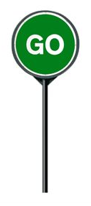 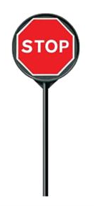 6
10
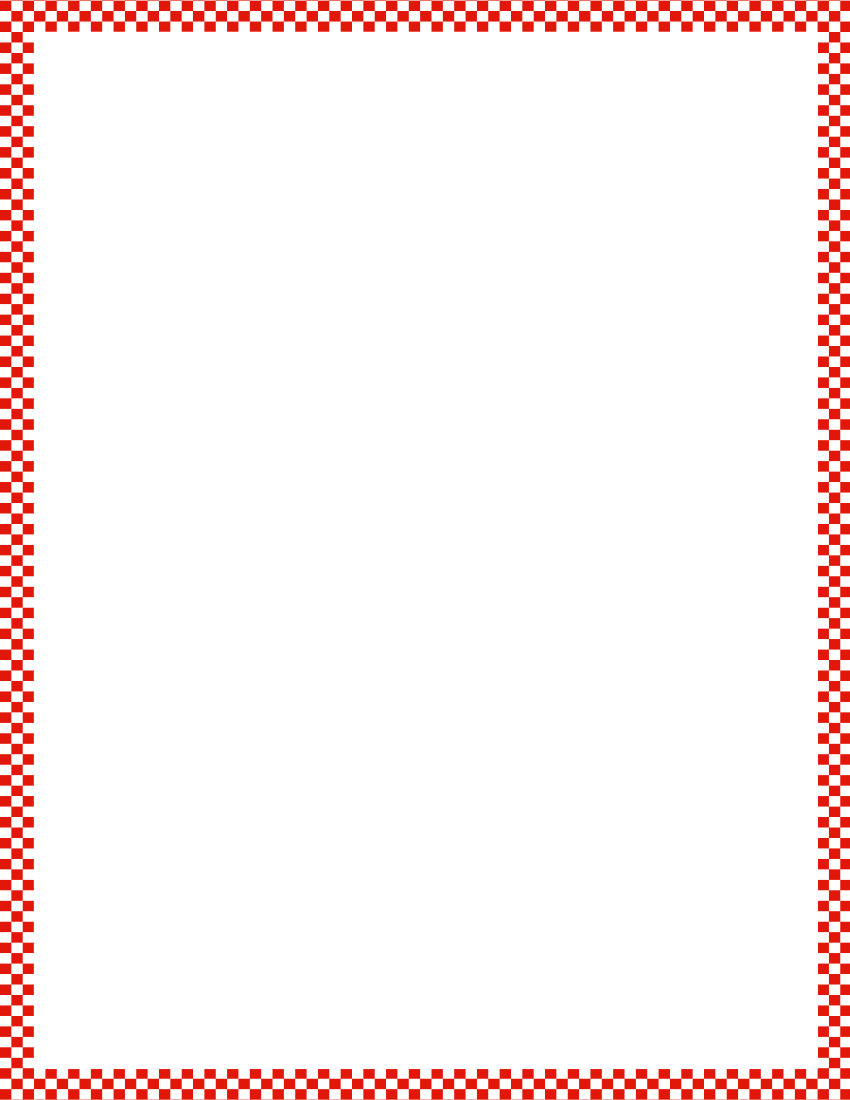 Module 3, Lesson 10
Fluency
Green Light, Red Light
Start counting at the number under the green dot, and stop counting at the number under the red dot.
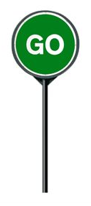 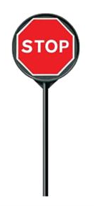 ten 3
9
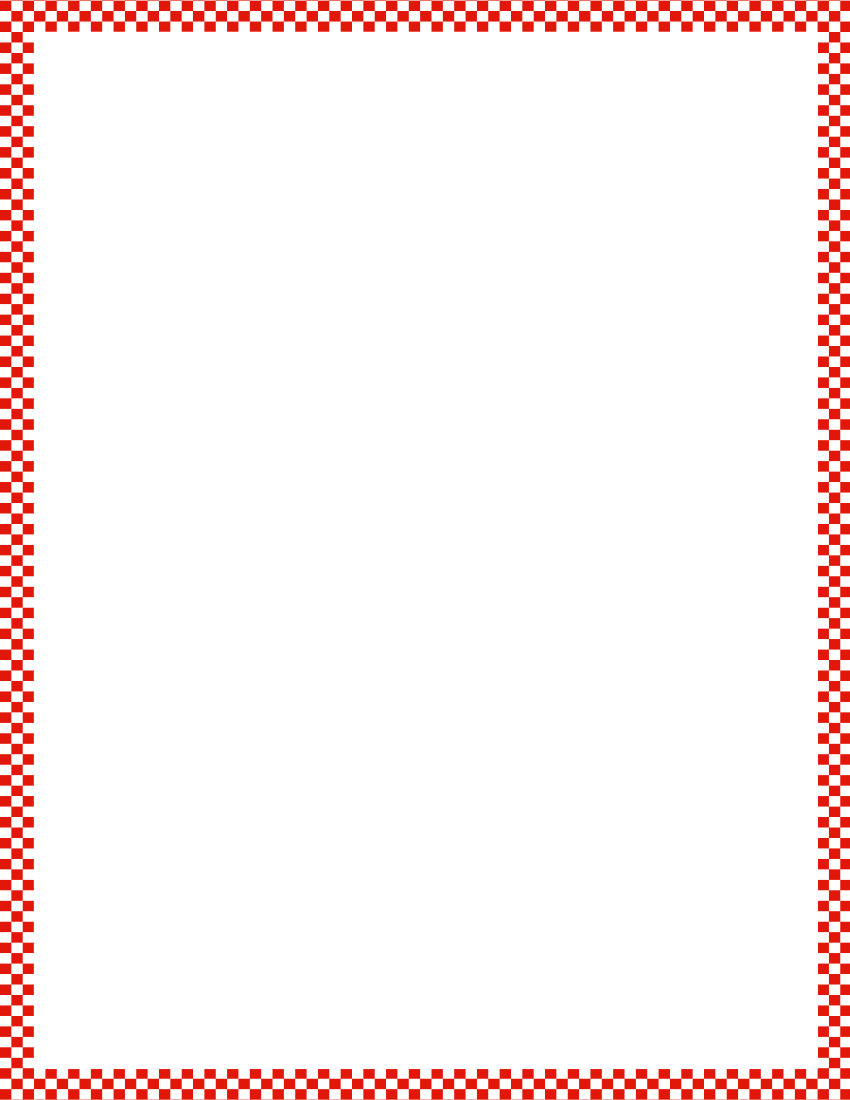 Module 3, Lesson 10
Fluency
Green Light, Red Light
Start counting at the number under the green dot, and stop counting at the number under the red dot.
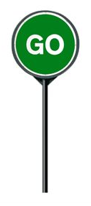 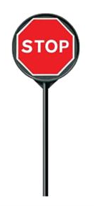 ten 5
ten 2
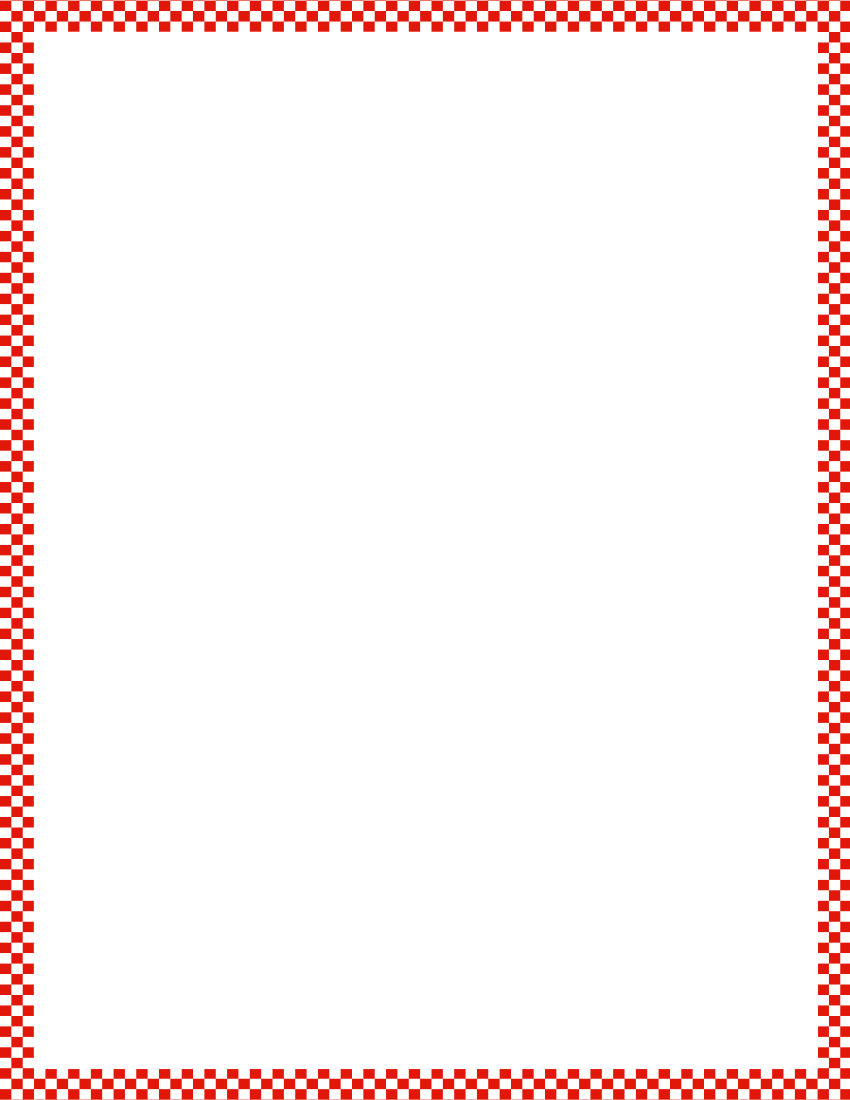 Module 3, Lesson 10
Fluency
Green Light, Red Light
Start counting at the number under the green dot, and stop counting at the number under the red dot.
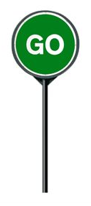 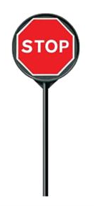 ten 8
ten 4
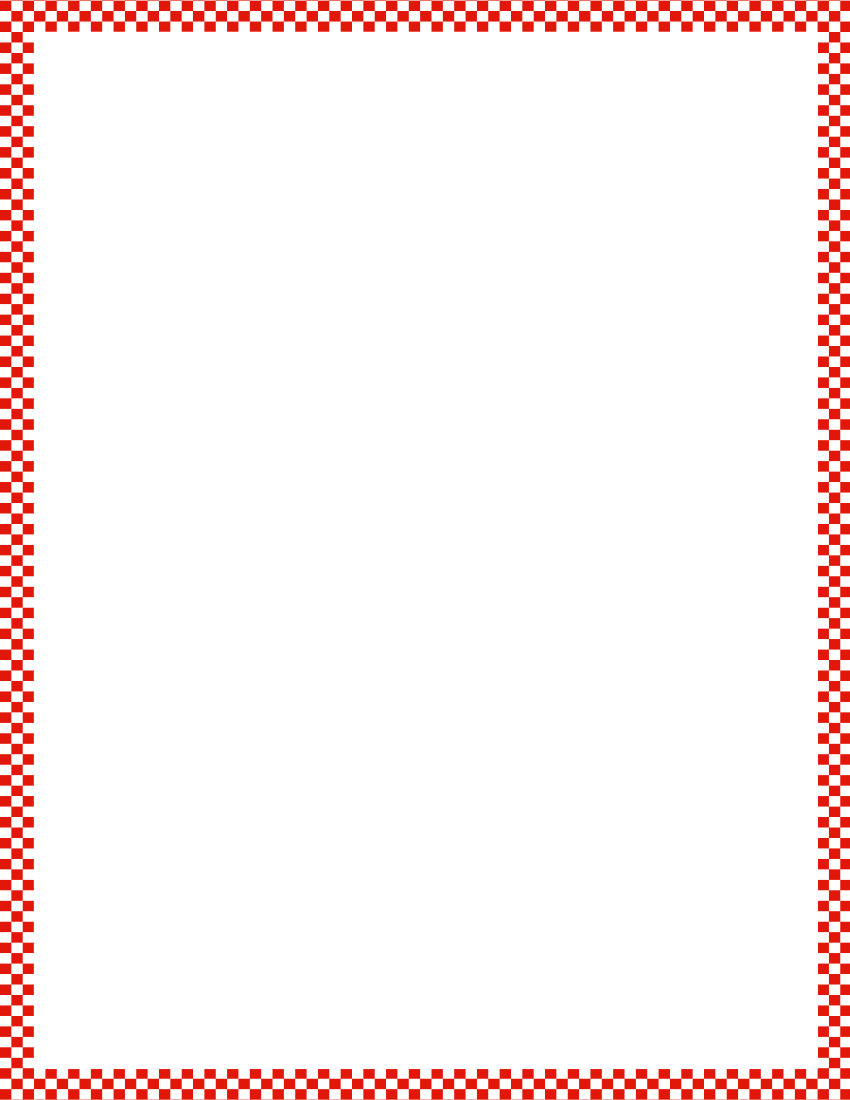 Module 3, Lesson 10
Fluency
Green Light, Red Light
Start counting at the number under the green dot, and stop counting at the number under the red dot.
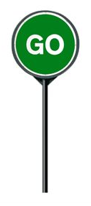 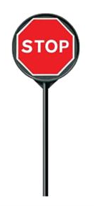 2 tens
ten 7
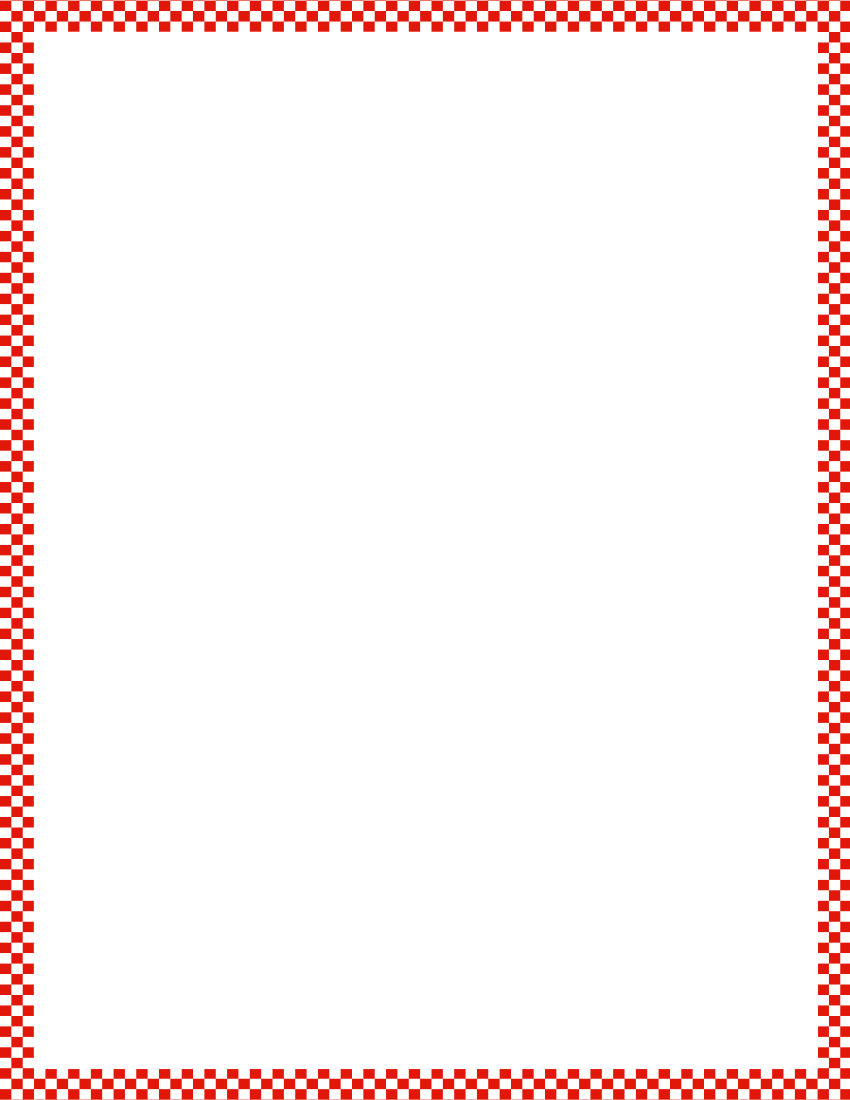 Module 3, Lesson 10
Fluency
Green Light, Red Light
Start counting at the number under the green dot, and stop counting at the number under the red dot.
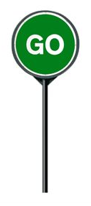 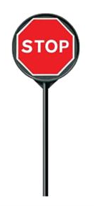 ten 3
ten 6
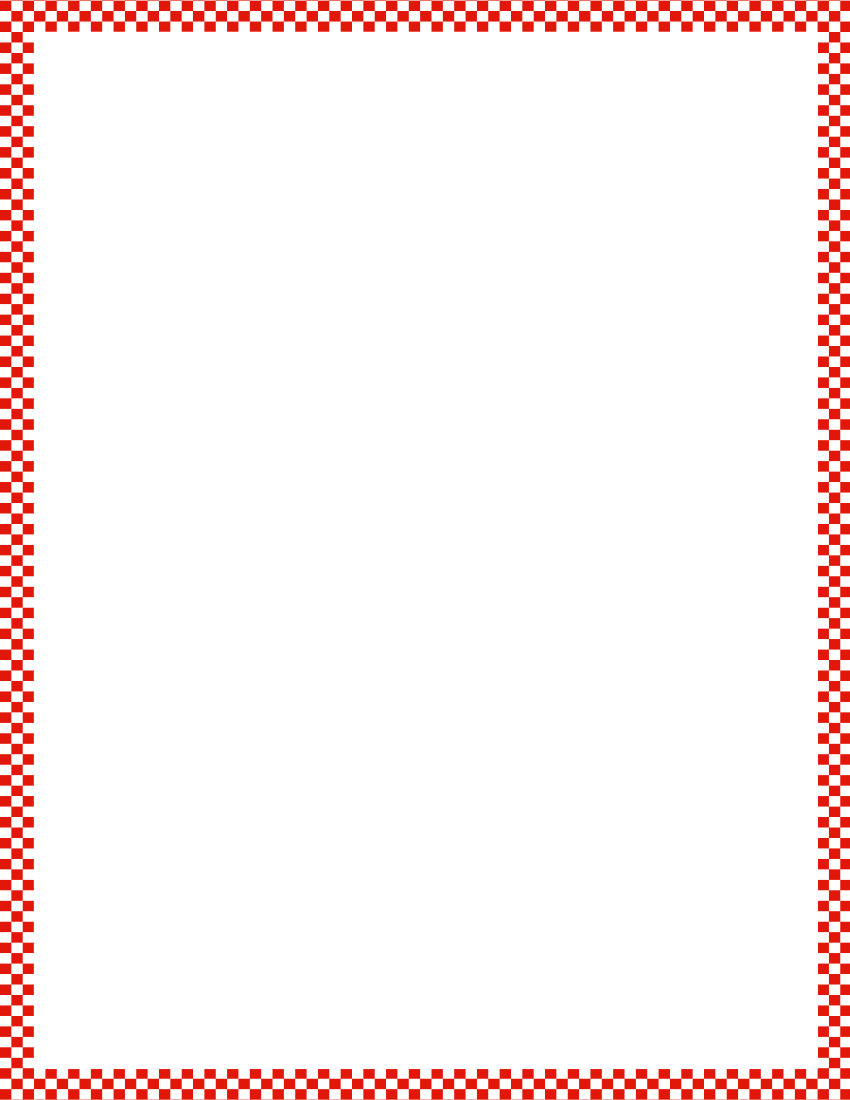 Module 3, Lesson 10
Fluency
Make It Equal
Equal means the same number.  Work with a partner.  Both partners will roll dice and put the same number of beans on their work mat as dots shown on the dice.  Line up your beans in horizontal rows or vertical columns.  Partner A has to make their beans equal to their partner’s by taking off or putting on more beans.  Partner B counts to check.  Switch roles, and play again!
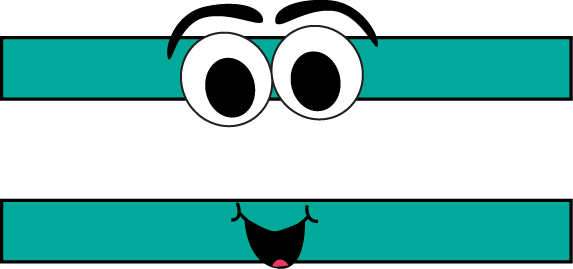 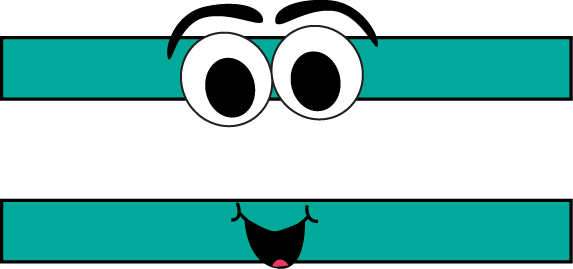 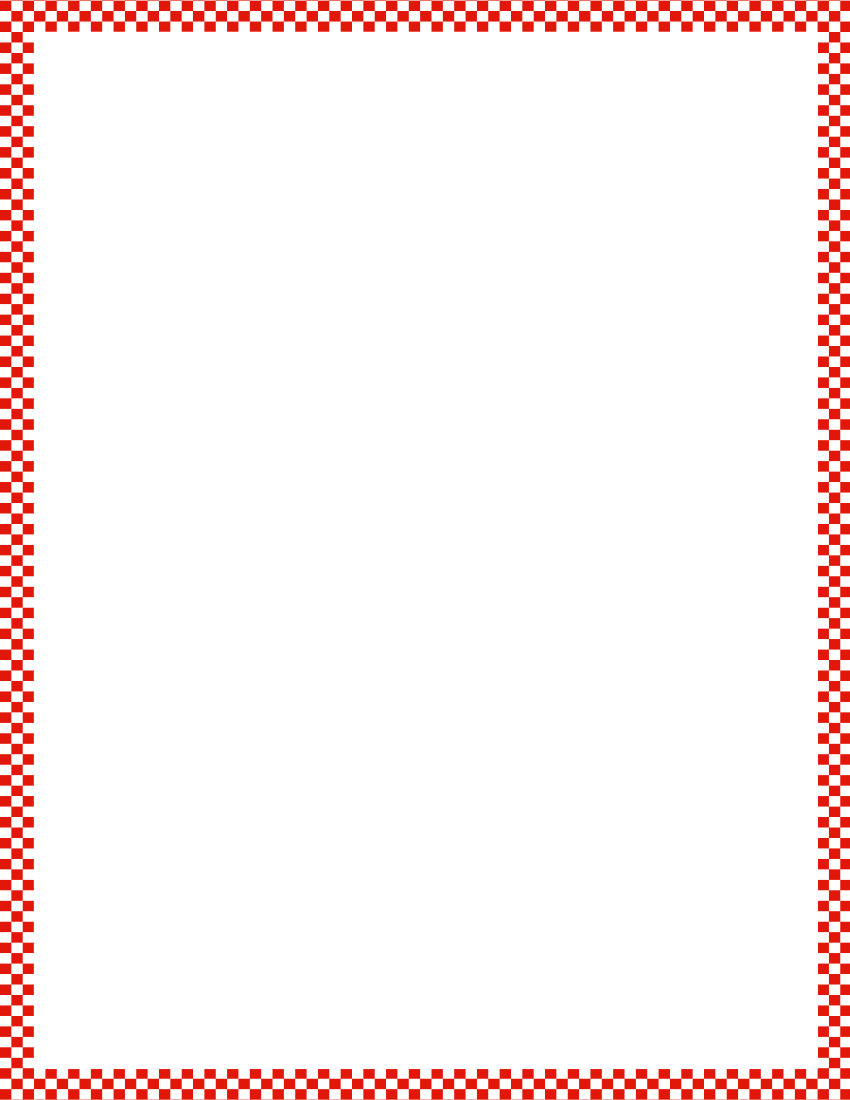 Module 3, Lesson 10
Fluency
Double 5-Groups
You’re getting good at 5-groups!  Now, we’ll start using 2 cards!  How many dots are on the top card?  How many dots are on the bottom card?  If we want to know the total number of dots, do we need to go back and count the top card again!  NO!  Let’s count on!
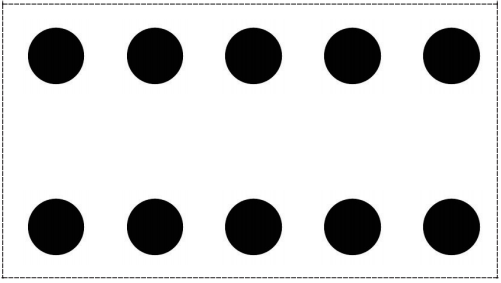 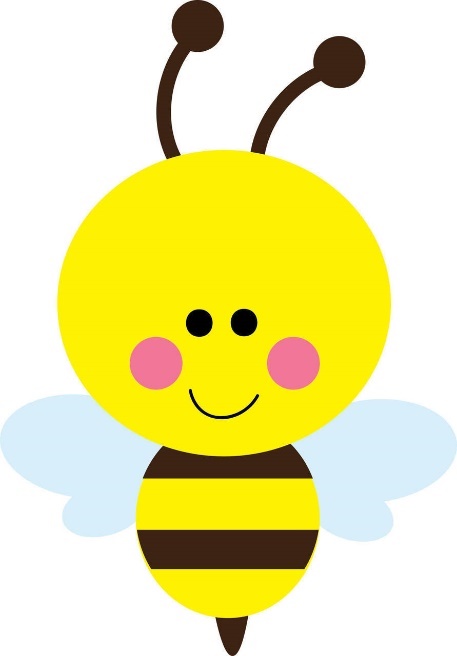 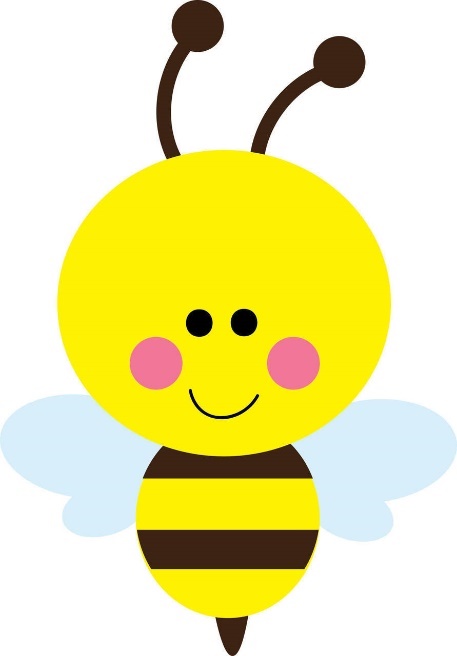 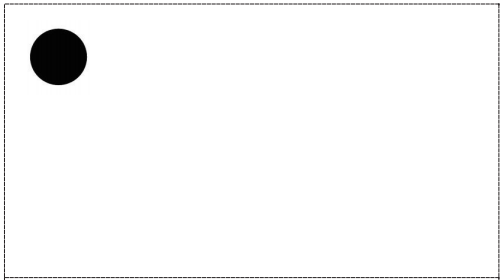 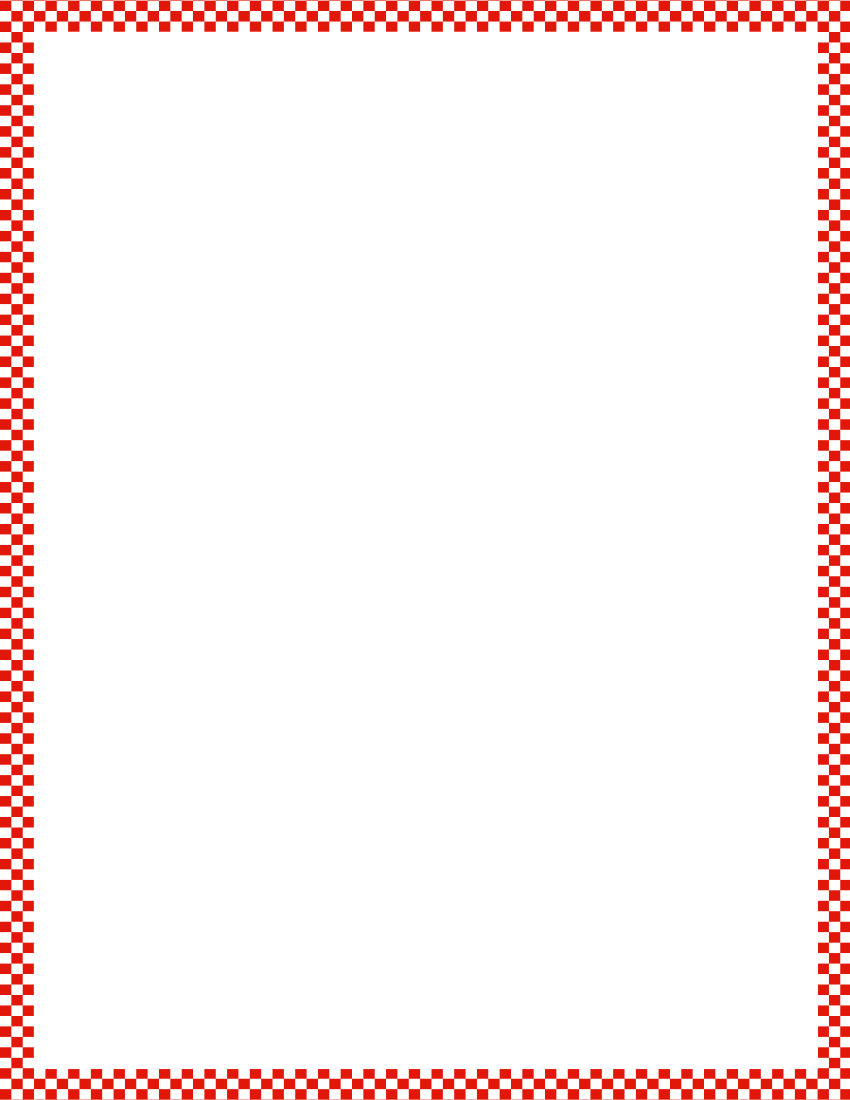 Module 3, Lesson 10
Fluency
Double 5-Groups
How many dots are on the top card?  How many dots are on the bottom card?  Count on from 10.
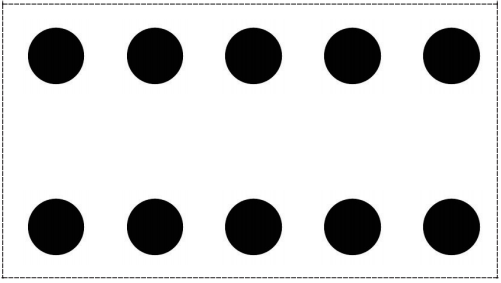 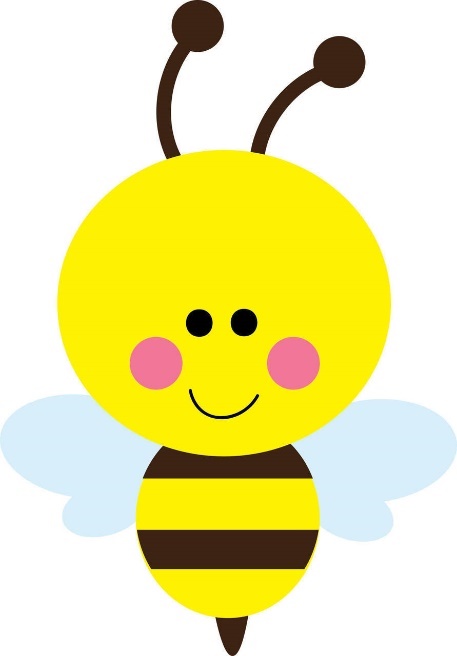 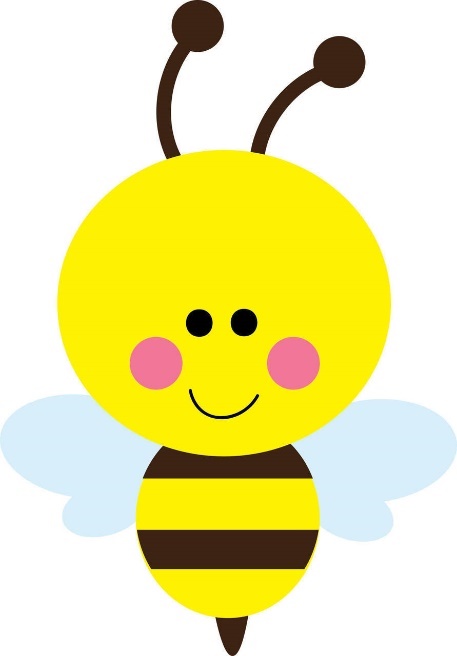 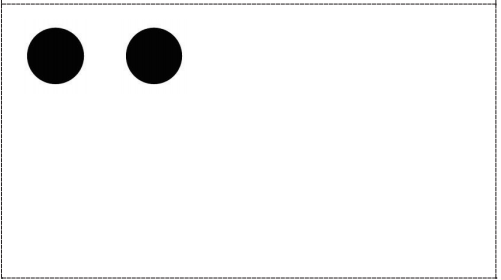 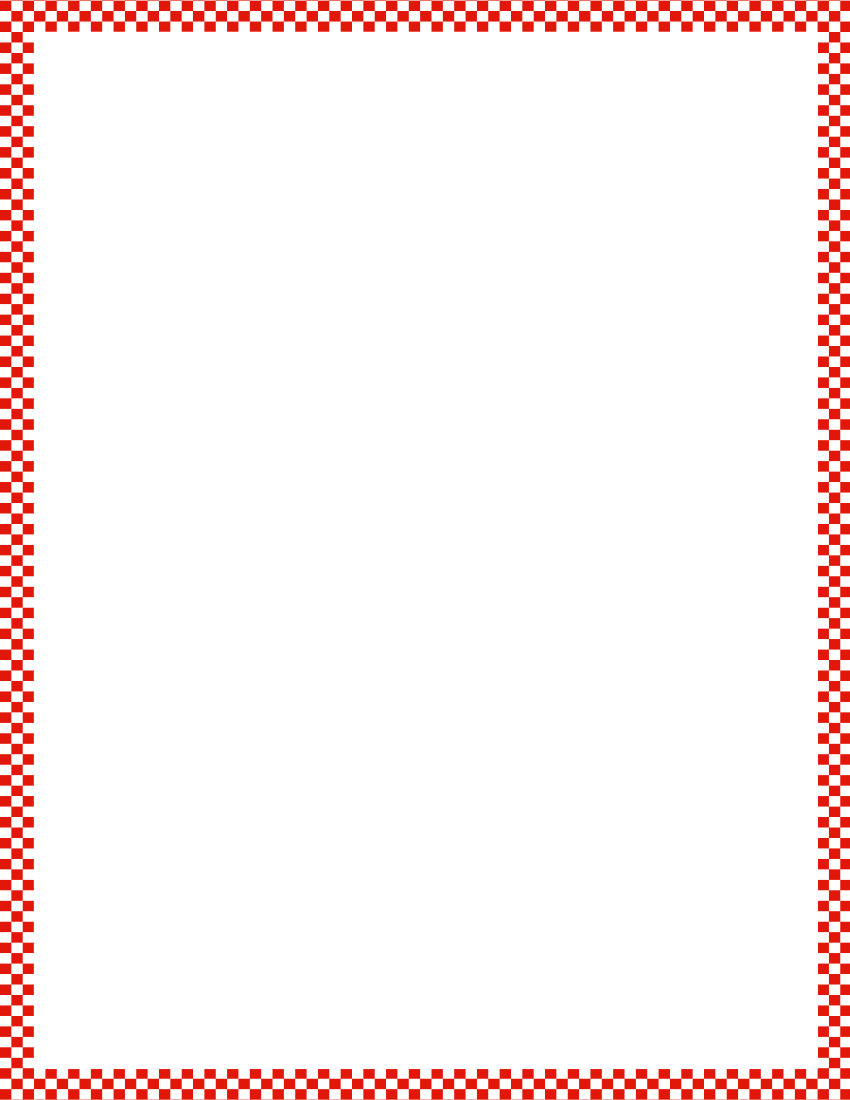 Module 3, Lesson 10
Fluency
Double 5-Groups
How many dots are on the top card?  How many dots are on the bottom card?  Count on from 10.
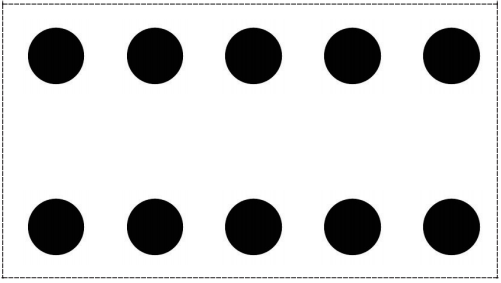 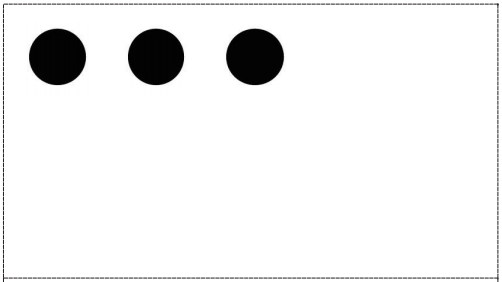 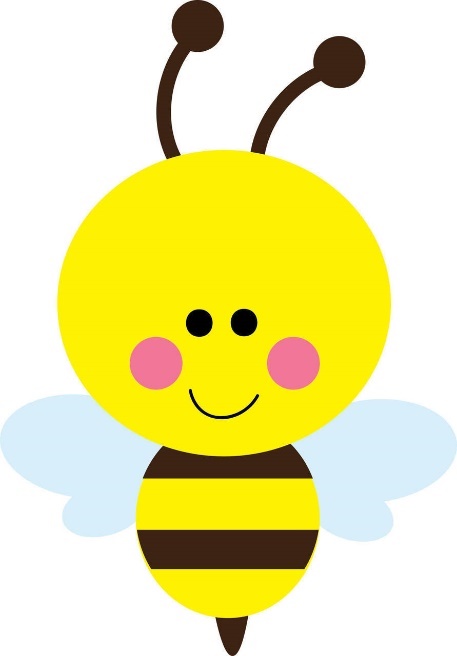 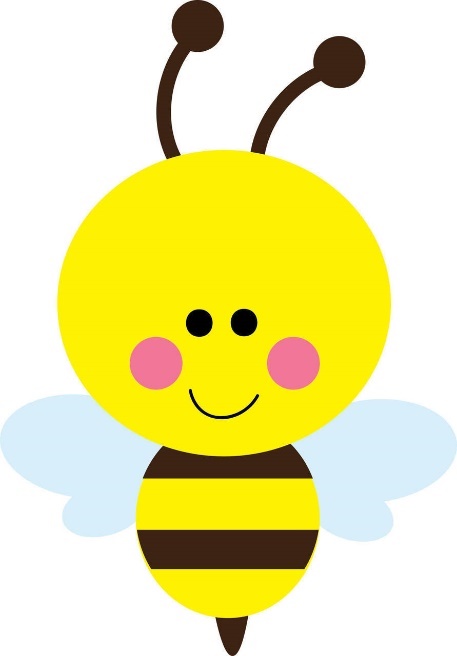 Application Problem
Module 3, Lesson 10
Imagine that you were on a seesaw with a little kitten on the other end.  Draw a picture of yourself and the kitten on the seesaw.  Which end of the seesaw would be closer to the ground?  How do you know?  Talk about your picture with your partner.  Do your seesaws look the same?
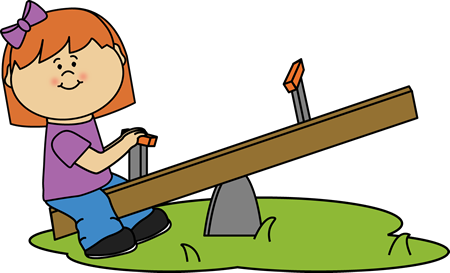 Module 3, Lesson 10
I have nothing on my balance.  
What do you notice?
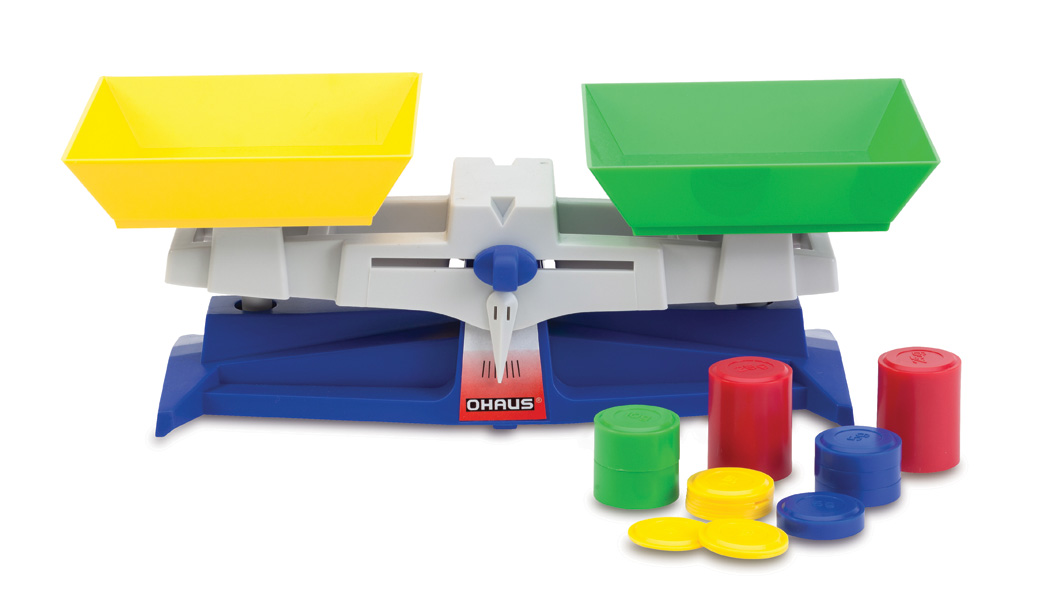 Module 3, Lesson 10
Let’s experiment!

pencil/marker
pencil/eraser
pencil/penny
pencil/two pennies
pencil/three pennies (keep adding until balanced)
marker/pennies to make it balance
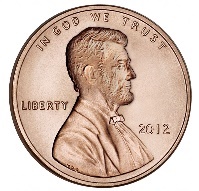 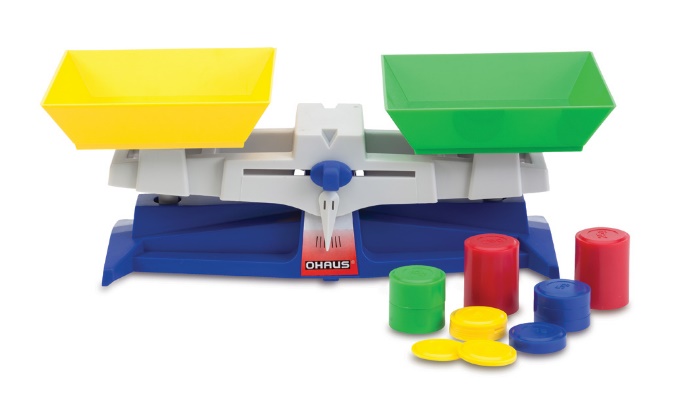 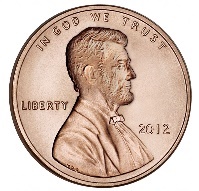 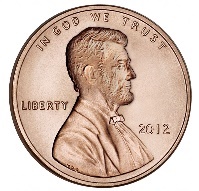 Module 3, Lesson 10
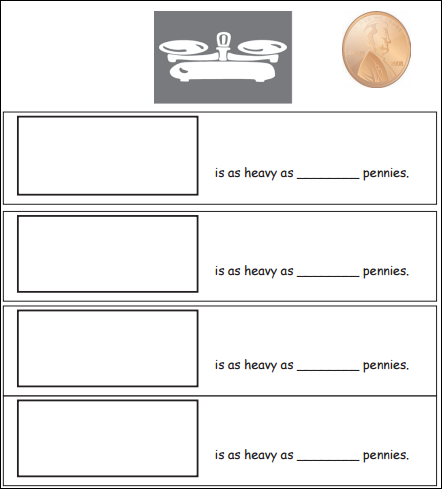 Let me show you how to record what we found on your recording sheet.
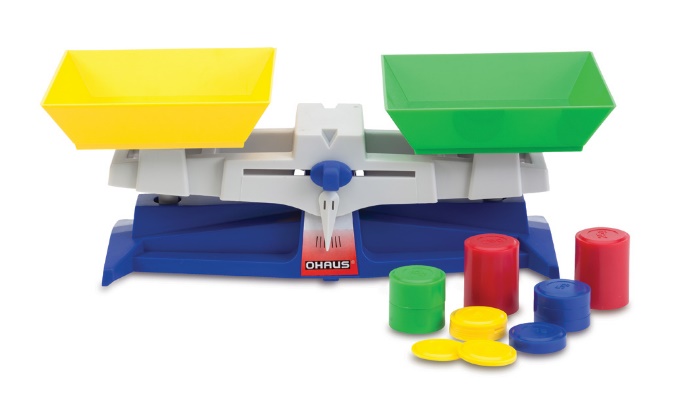 Module 3, Lesson 10
Your Turn!
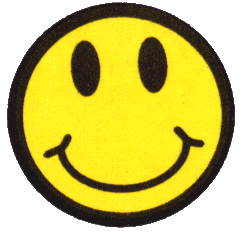 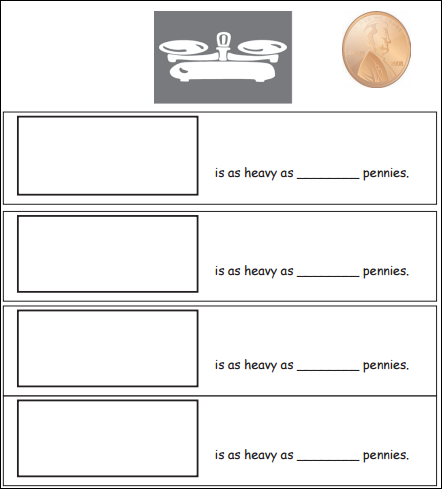 You and your partner are going to compare the weight of pennies with other things in our classroom.  Choose one of the objects from your bag.  Guess how many pennies will be as heavy as your object.  Use your balance to test your guess.  

On your recording sheet, draw a picture of your object and then count and write how many pennies weigh the same as     your object.
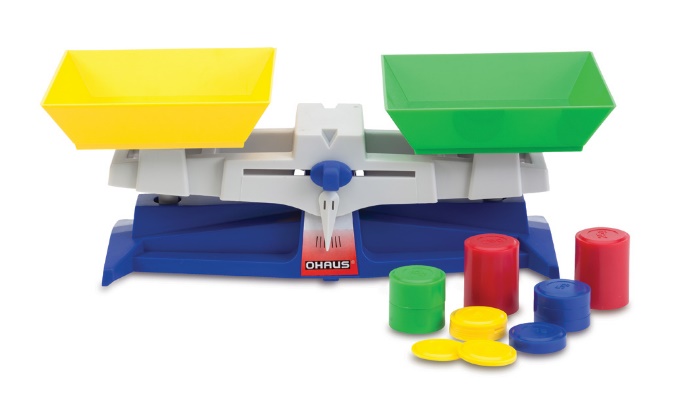 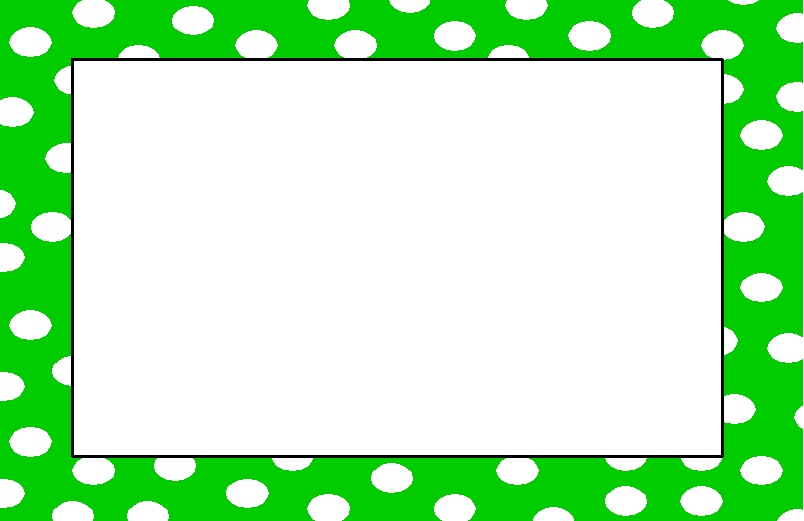 Debrief
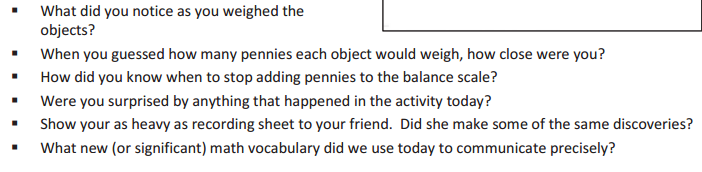 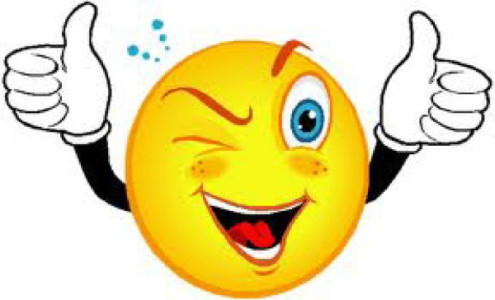 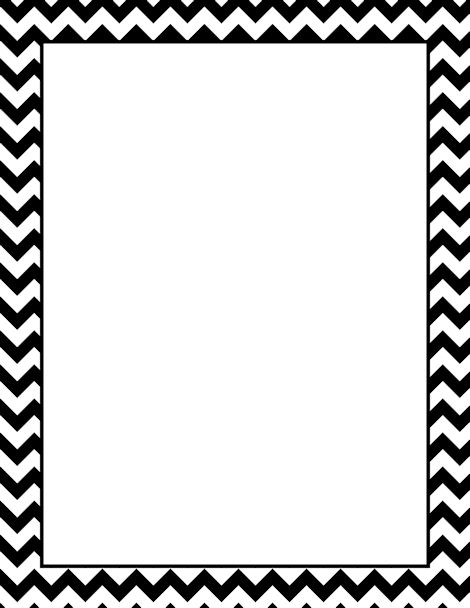 Lesson 11

I can observe conservation of weight on a balance scale.
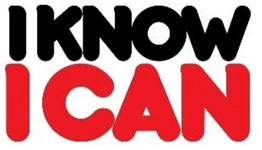 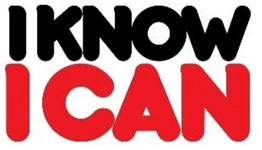 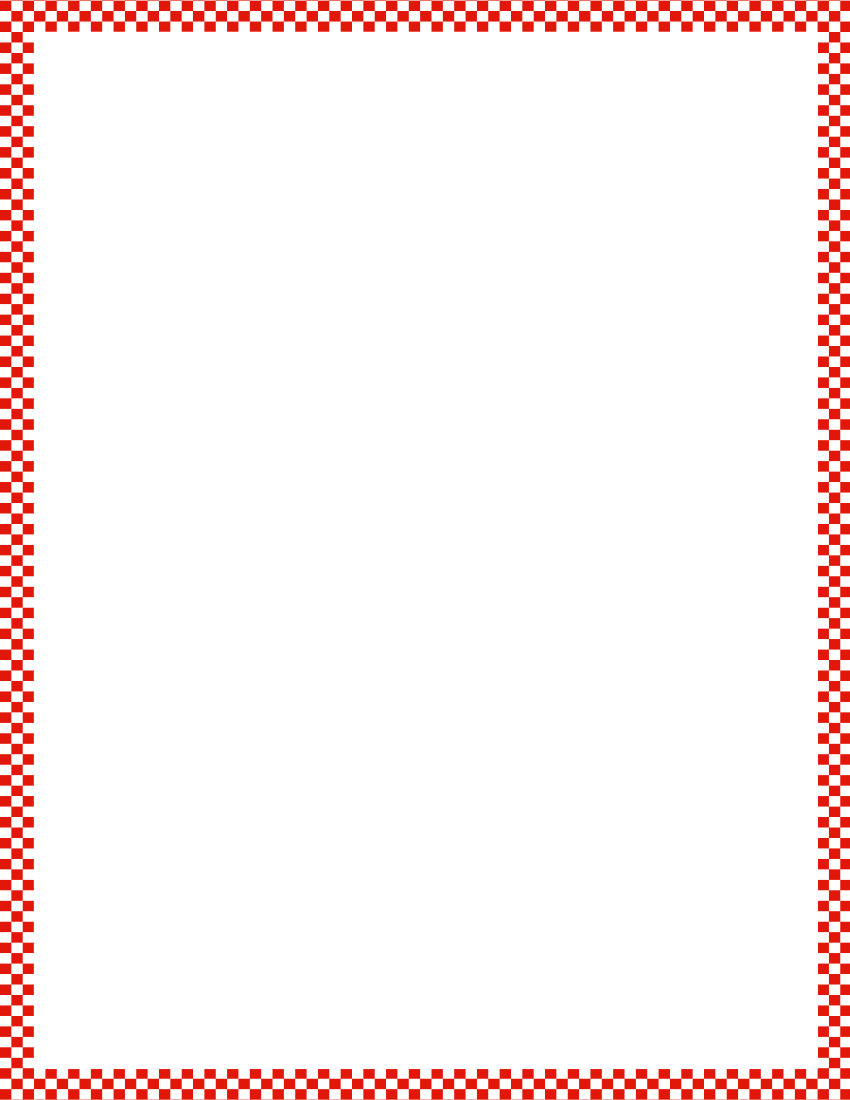 Module 3, Lesson 11
Fluency
Heavier or Lighter
Look at my objects.  I’m going to put them on the scale.  Watch carefully to see how the scale moves.  Raise your hand when you know which one is heavier.  Pretend you are the scale!  Show me the side that is lighter.
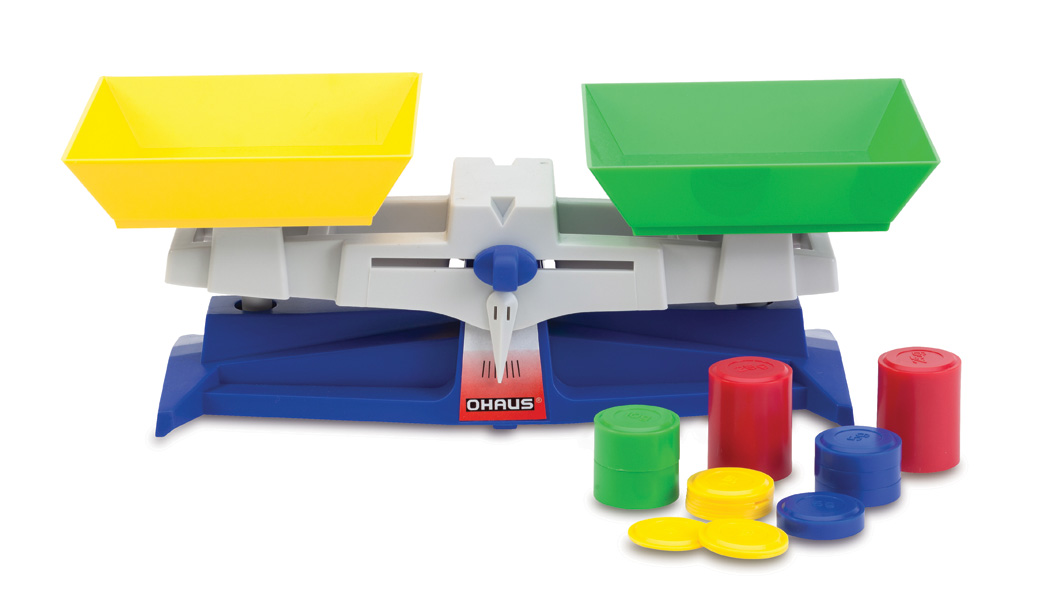 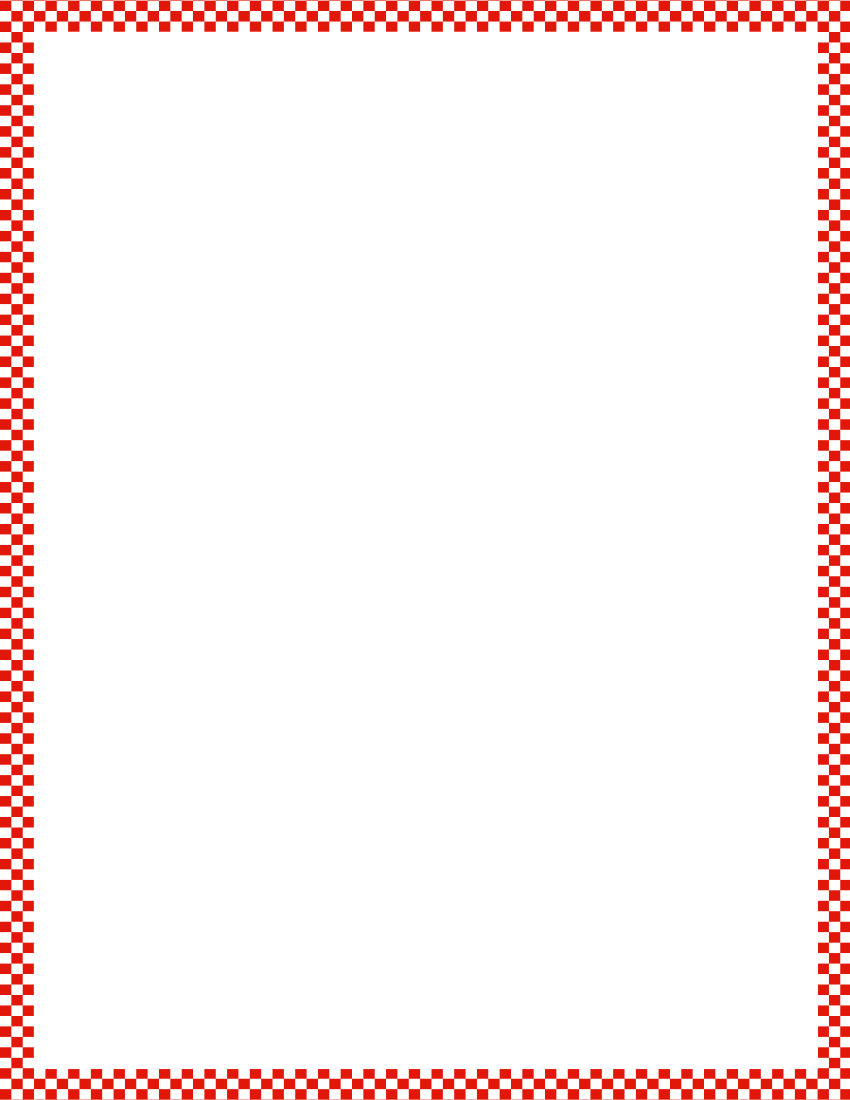 Module 3, Lesson 11
Fluency
Double 5-Groups
How many dots are on the top card?  How many dots are on the bottom card?  If we want to know the total number of dots, do we need to go back and count the top card again!  NO!  Let’s count on!
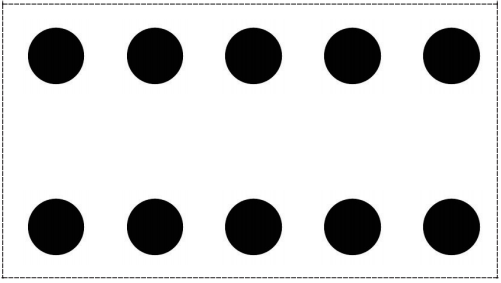 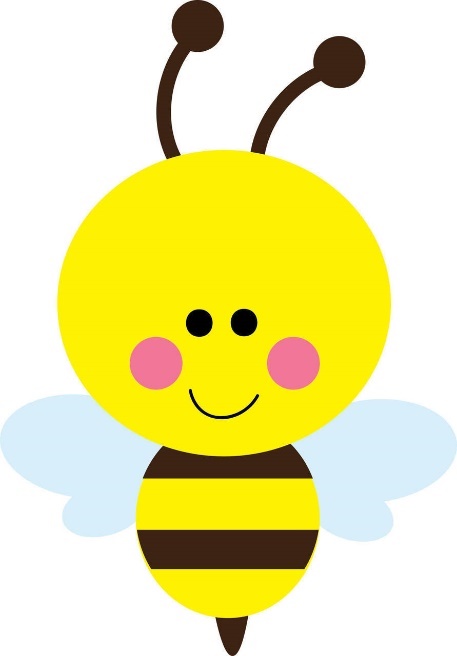 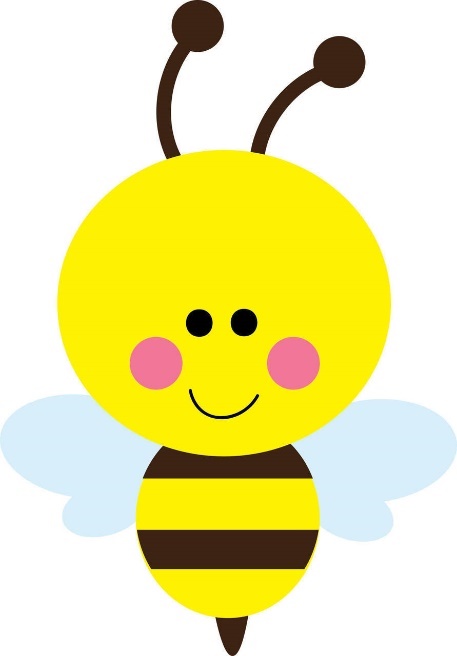 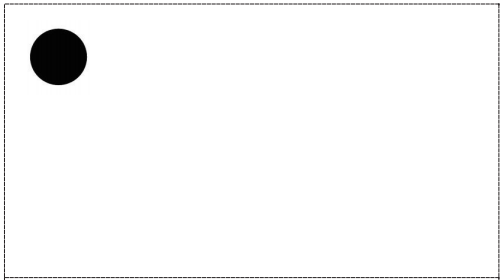 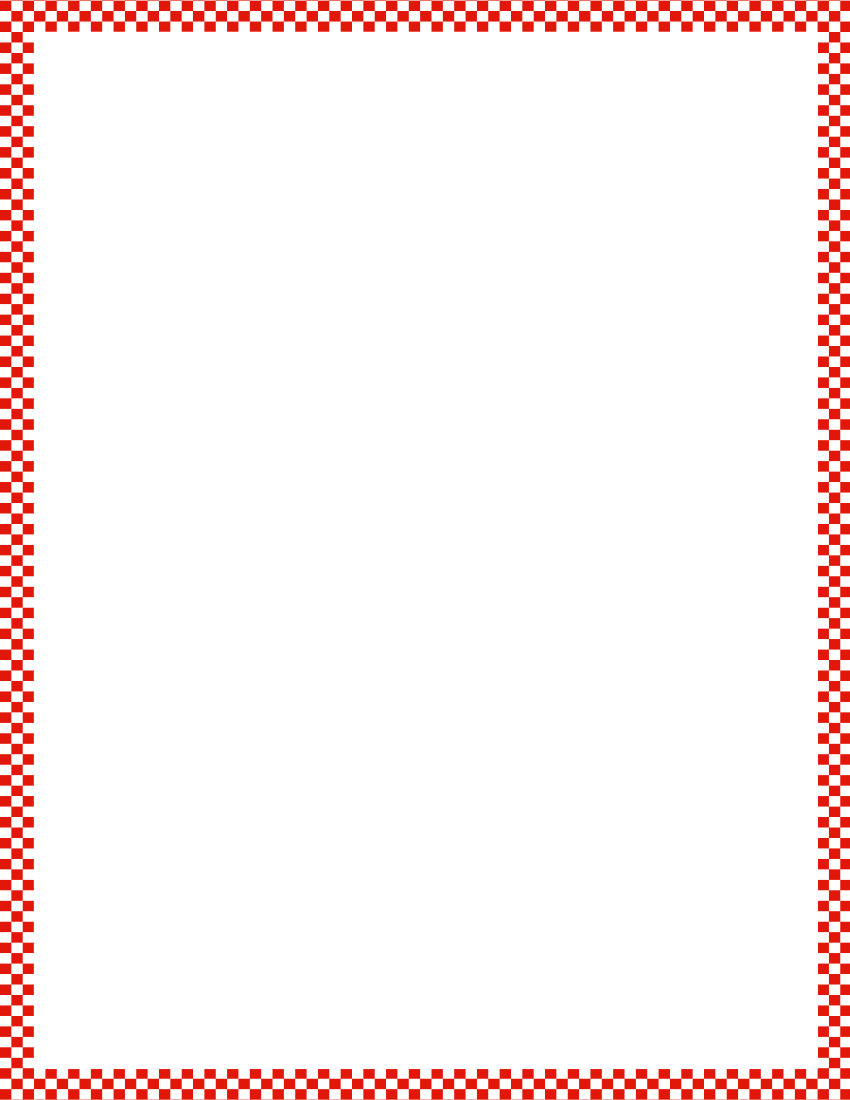 Module 3, Lesson 11
Fluency
Double 5-Groups
How many dots are on the top card?  How many dots are on the bottom card?  Count on from 10.
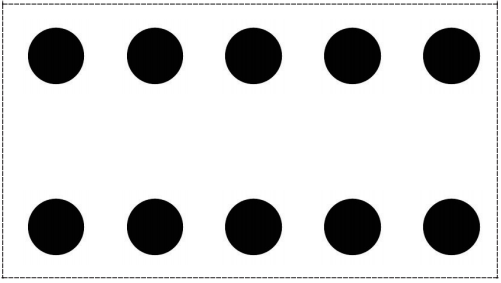 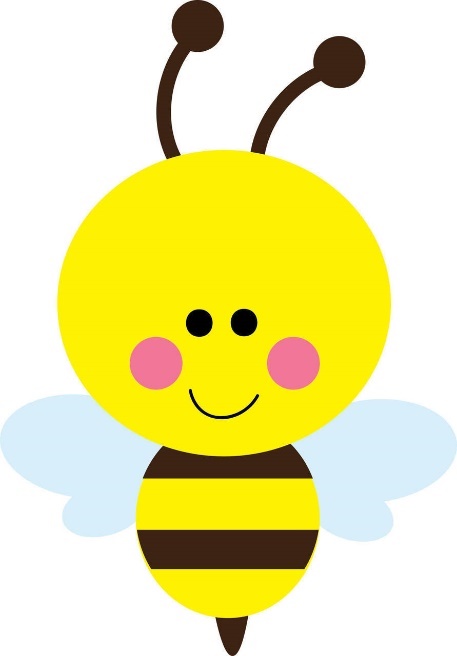 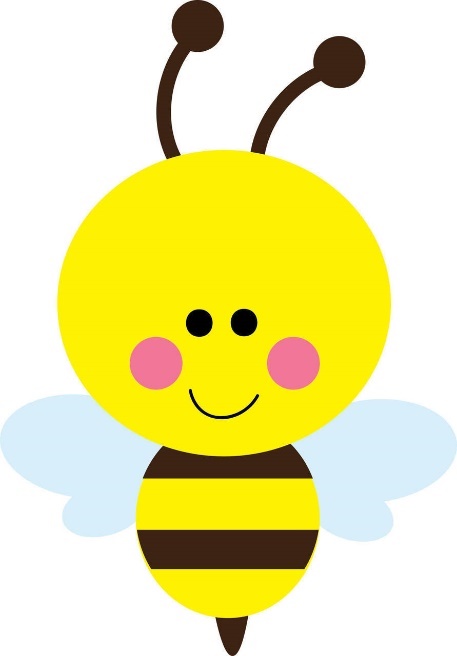 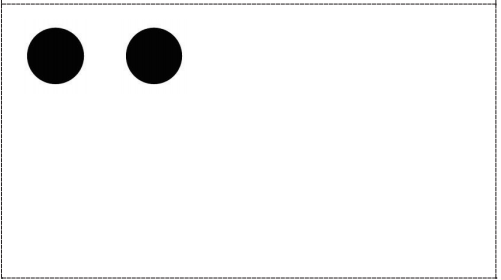 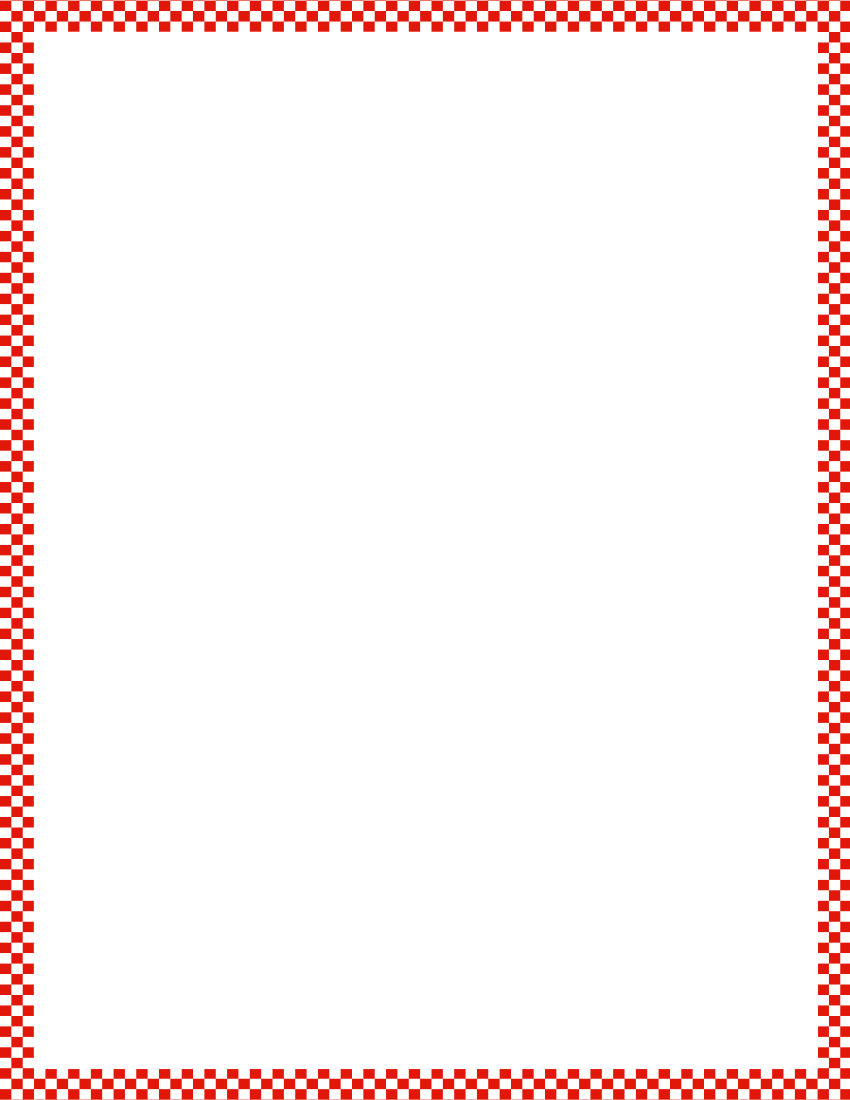 Module 3, Lesson 11
Fluency
Double 5-Groups
How many dots are on the top card?  How many dots are on the bottom card?  Count on from 10.
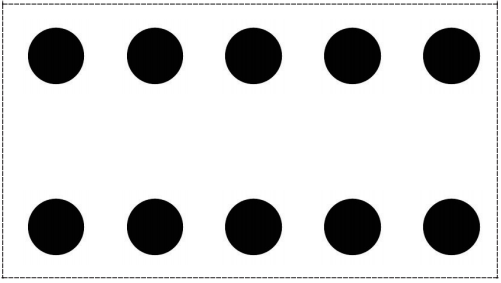 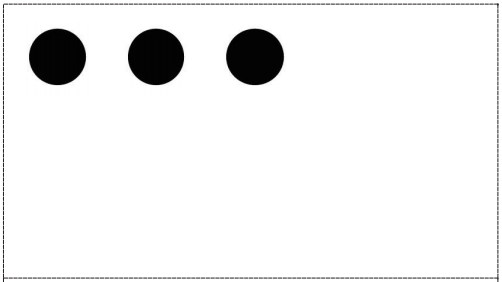 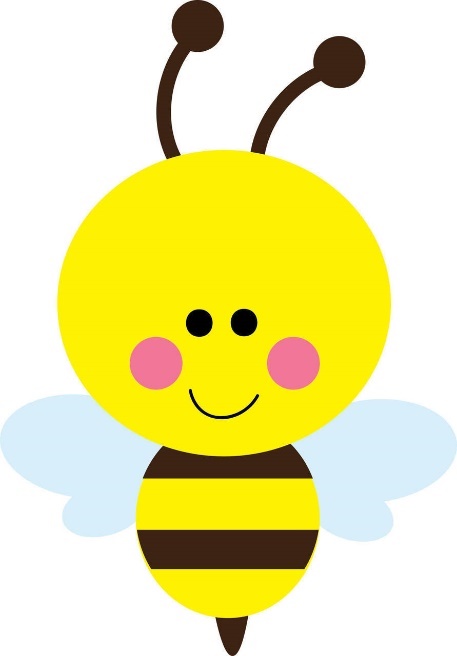 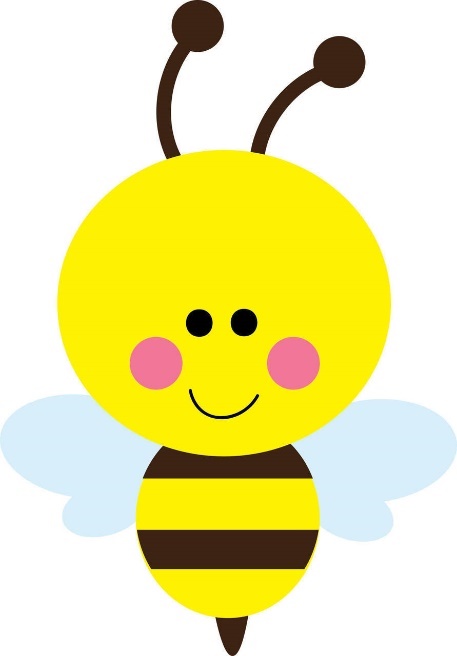 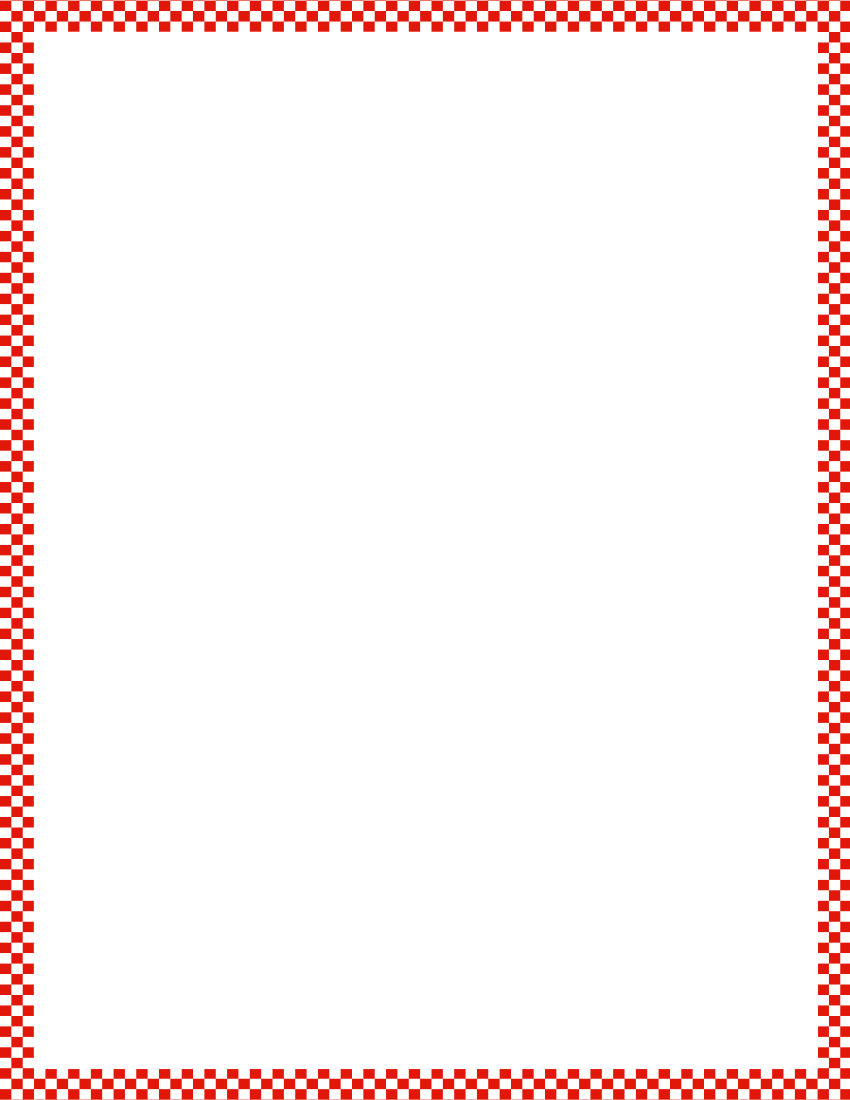 Module 3, Lesson 11
Fluency
Double 5-Groups
How many dots are on the top card?  How many dots are on the bottom card?  Count on from 10.
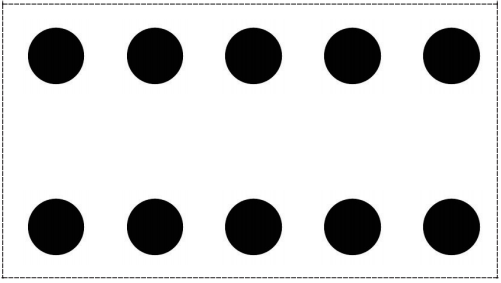 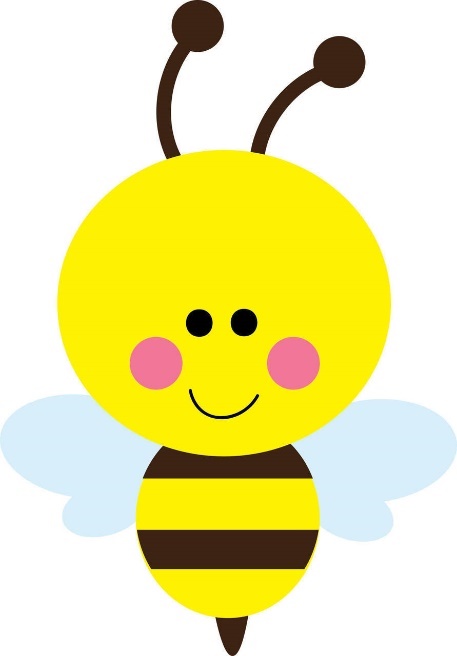 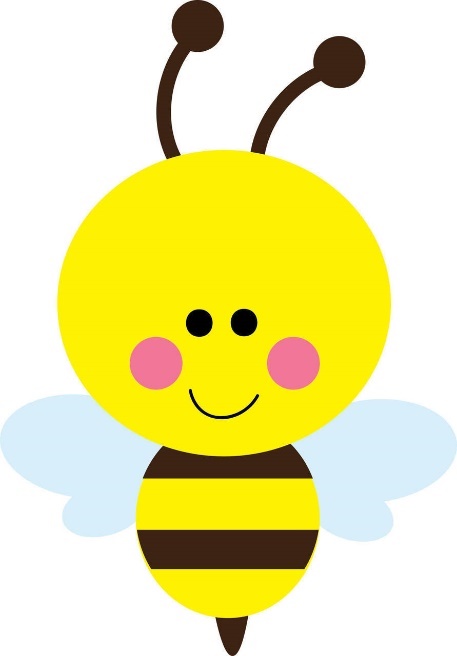 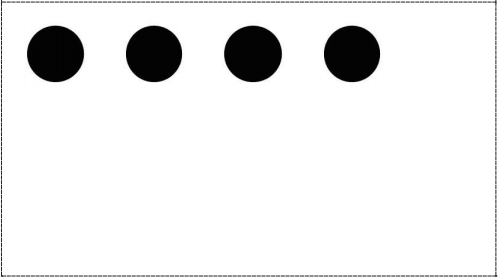 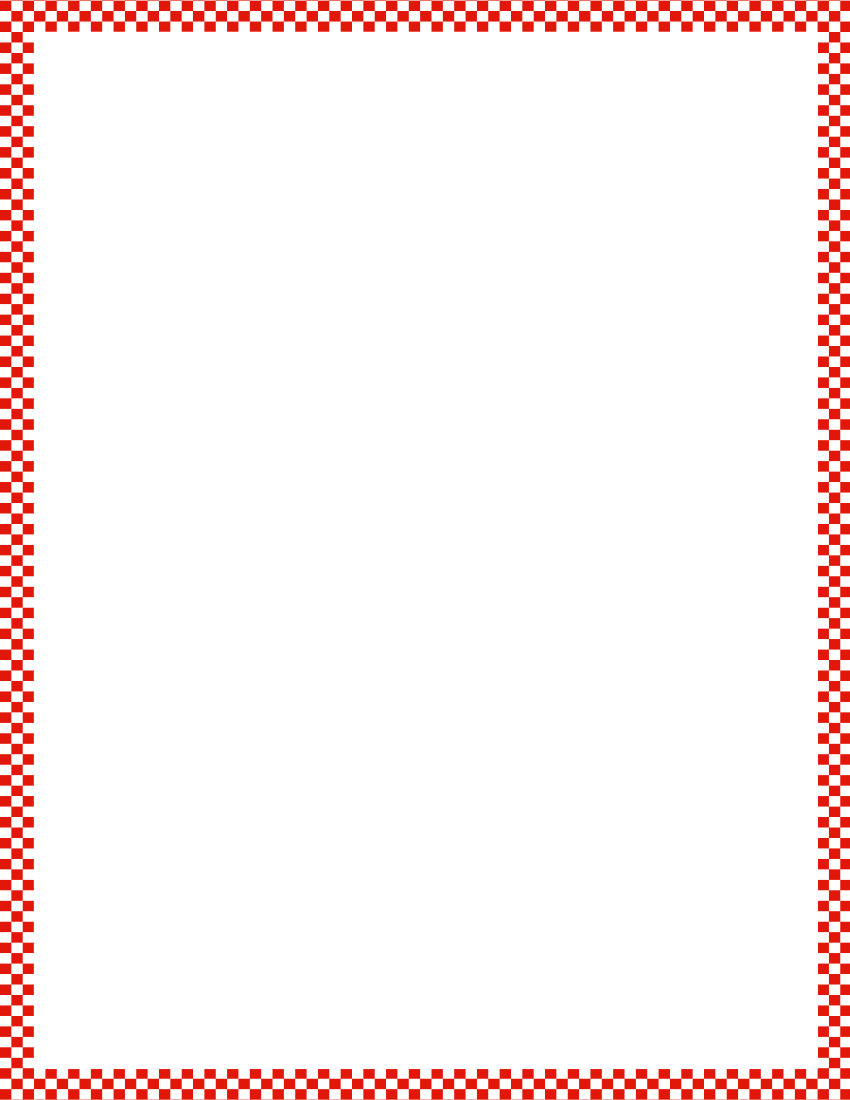 Module 3, Lesson 11
Fluency
Double 5-Groups
How many dots are on the top card?  How many dots are on the bottom card?  Count on from 10.
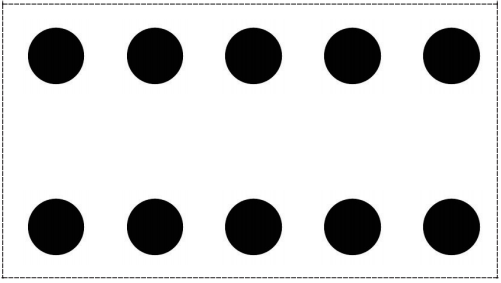 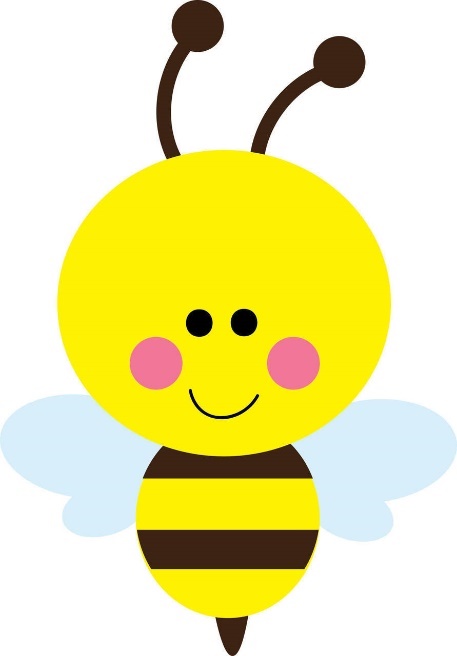 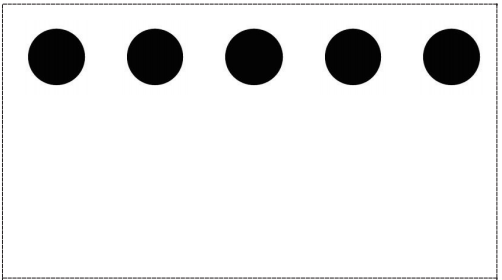 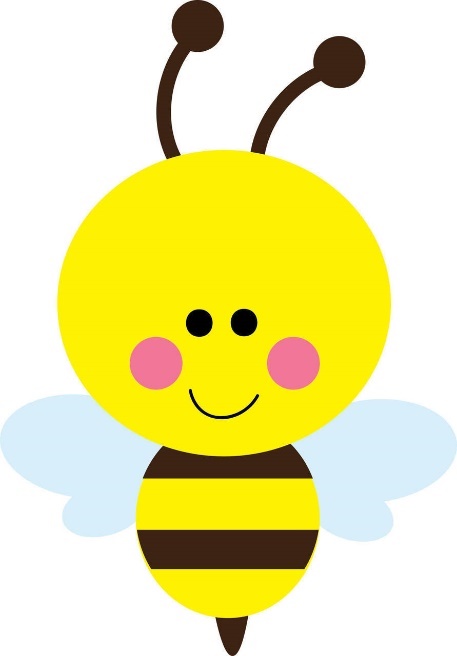 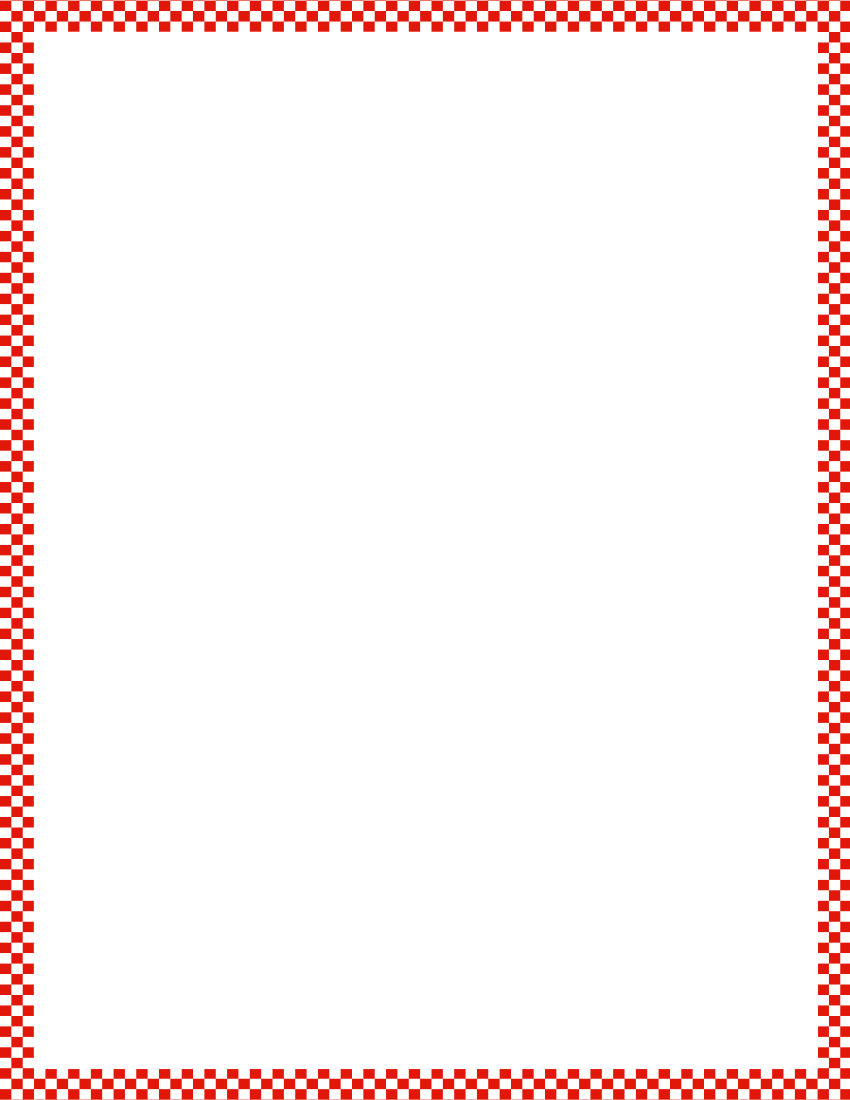 Module 3, Lesson 11
Fluency
Hidden Numbers
Put an X on 1 of the fish.  We’re not going to count that fish right now.  Pretend it swam away!  Circle a group of 5 from the fish who didn’t swim away.  How many fish are left?  Let’s circle those 4.  How many did you circle all together?
Touch and count the fish on your mat.  Raise your hand when you know how many.
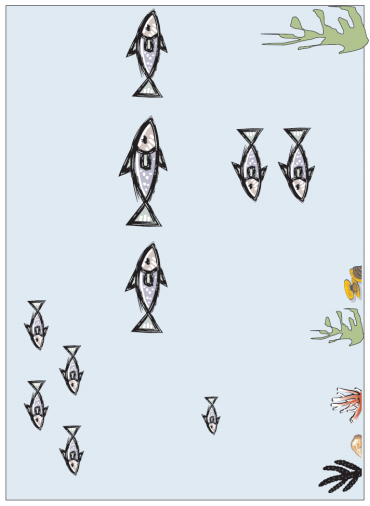 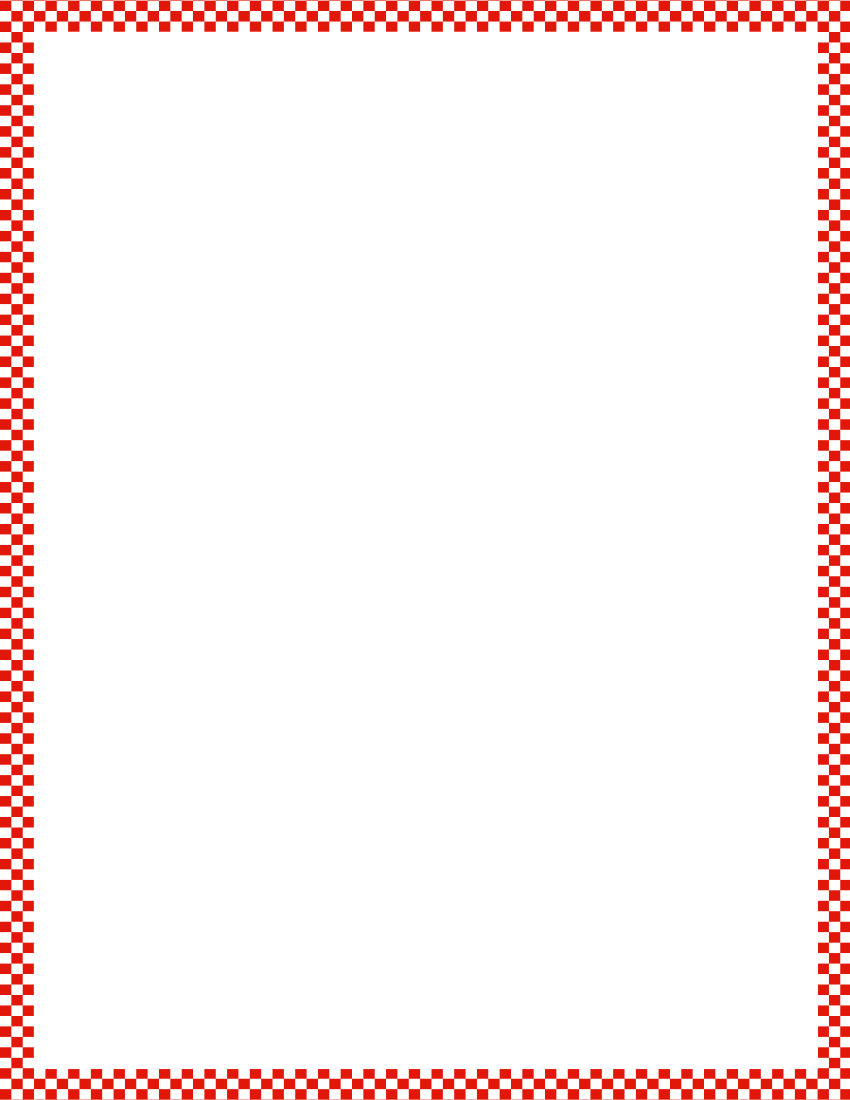 Module 3, Lesson 11
Fluency
Hidden Numbers
Erase your board.  Put an X on 1 of the fish again to show it swam away.  How many fish did not swim away?  Now, this time, circle a group of 3.  How many fish are left?  Circle those 6.  Now, how many are circled?
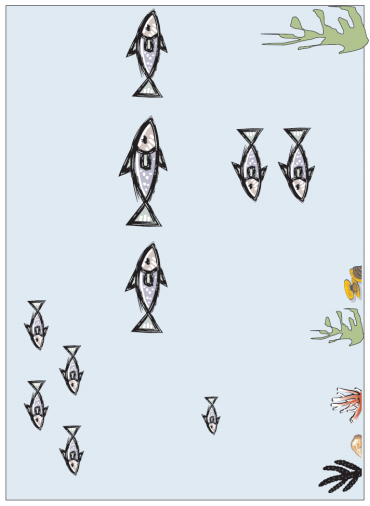 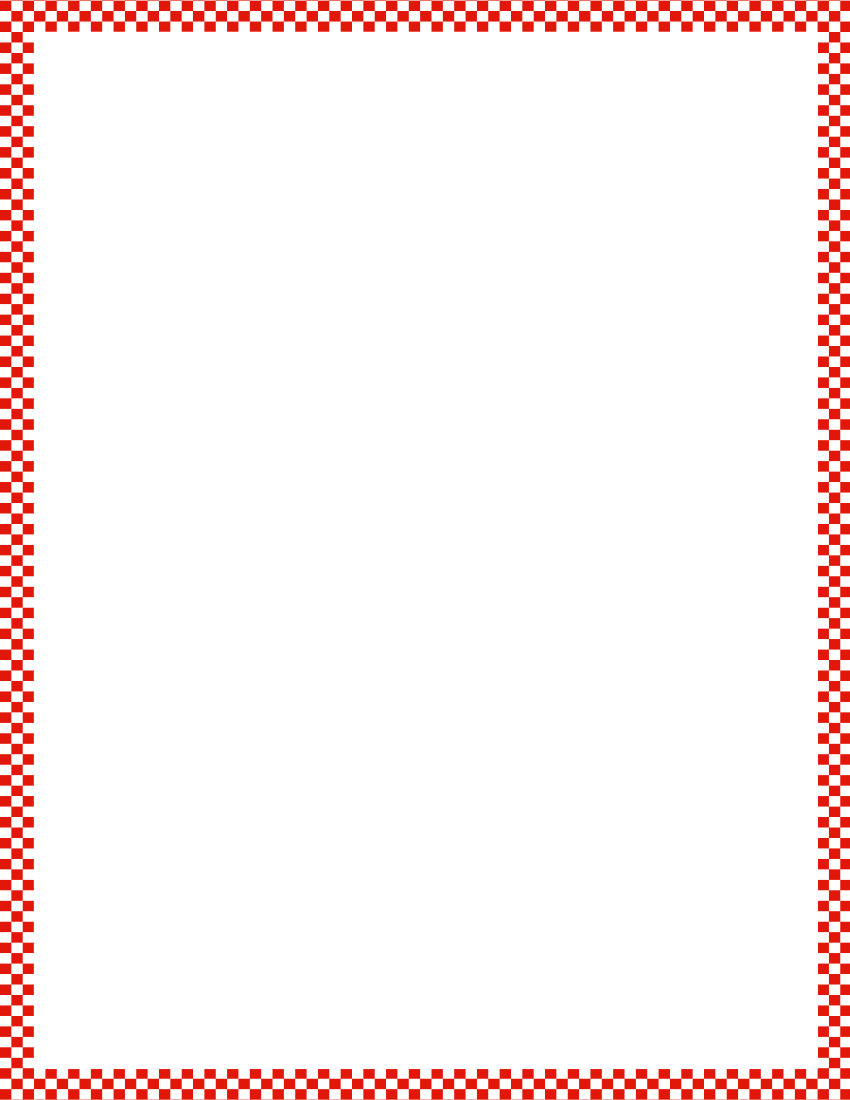 Module 3, Lesson 11
Fluency
Hidden Numbers
Erase your board.  Put an X on 1 of the fish again to show it swam away.  How many fish did not swim away?  Now, this time, circle a group of 2.  How many fish are left?  Circle those 7.  Now, how many are circled?
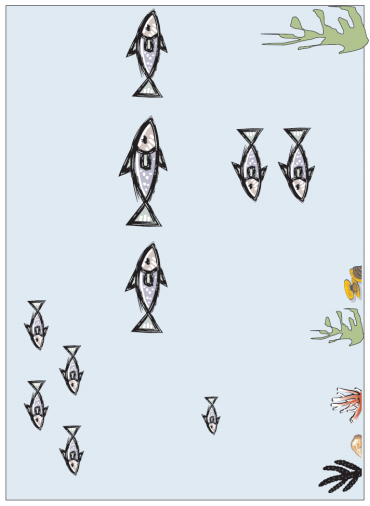 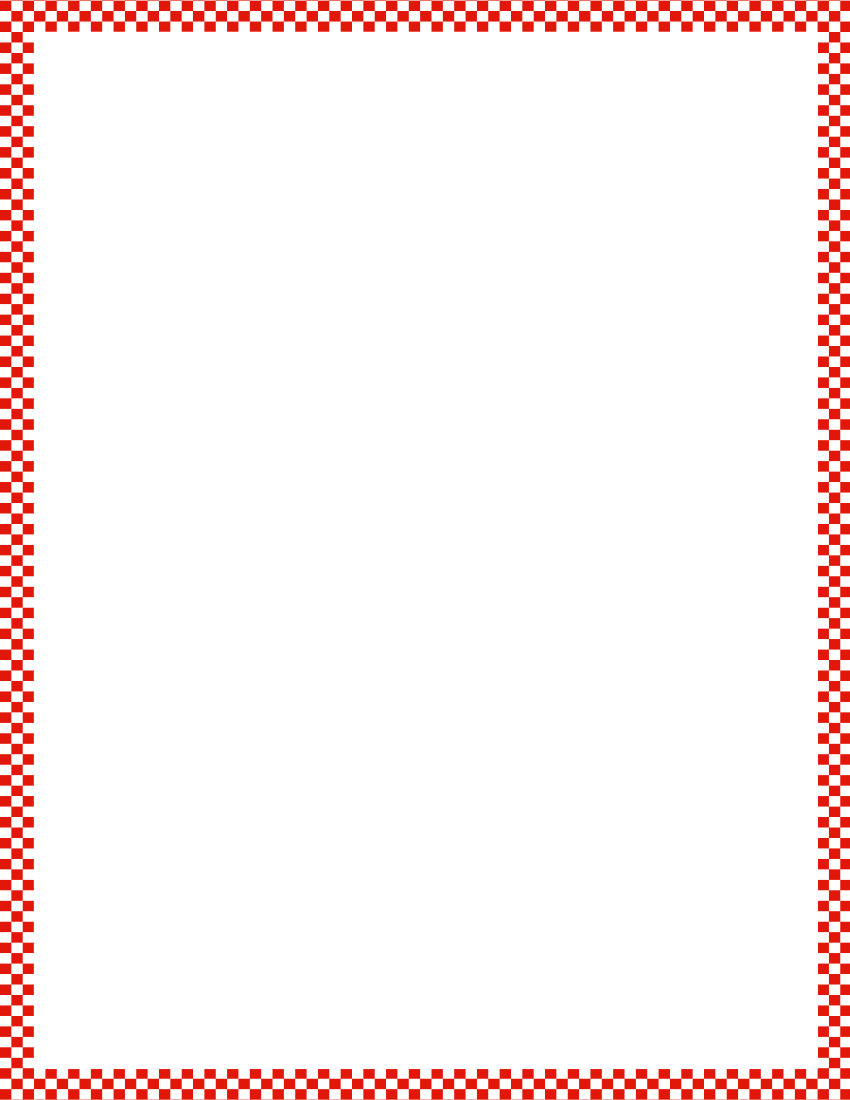 Module 3, Lesson 11
Fluency
Hidden Numbers
Erase your board.  Put an X on 1 of the fish again to show it swam away.  How many fish did not swim away?  Circle a group of 3.  How many fish are left?  Circle another group of 3.  How many fish have you circled so far?  Circle 3 more.  Now, how many are circled?
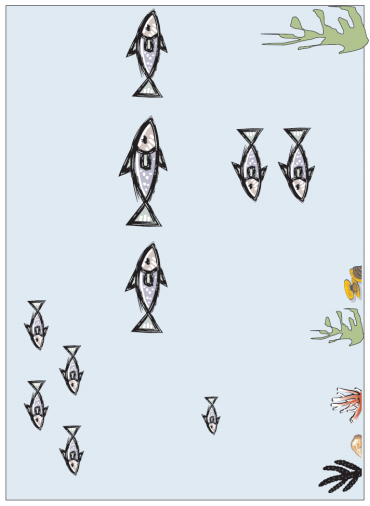 Application Problem
Module 3, Lesson 11
Use your blocks to make the heaviest building you can.  How many pennies are as heavy as your building?  Turn to your friend.  Talk about your different buildings and how much they weigh.
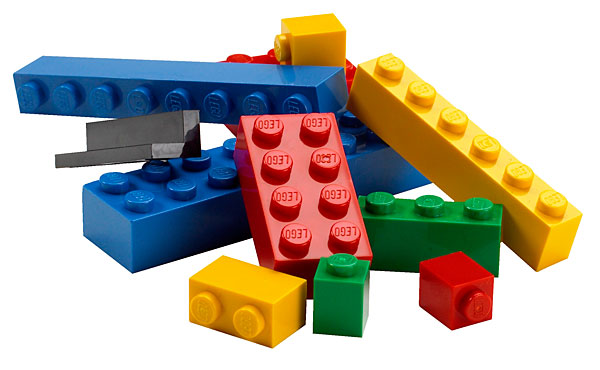 Module 3, Lesson 11
I have a ball of clay for each pair of students.  When you get your clay, Partner A will make it into two balls that are about the same size.

Partner B, put the two new balls on each side of the scale.  Talk to your partner.  Are the balls the same weight?  Use the math words heavier than and lighter than.
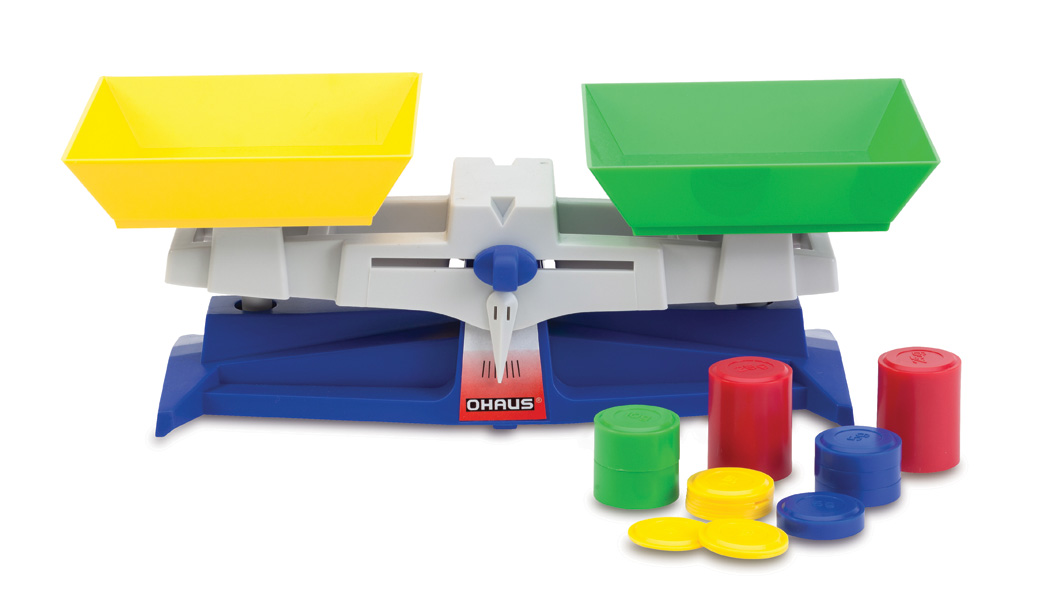 Module 3, Lesson 11
Look at my scale.  Which ball of clay is heavier?  Which ball of clay is lighter?  How could I make them the same weight?
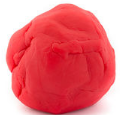 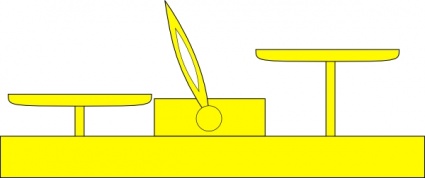 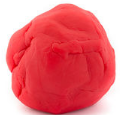 Module 3, Lesson 11
Your Turn!
Take turns moving pieces from the heavier ball to the lighter ball until they balance, until they weigh the same amount.
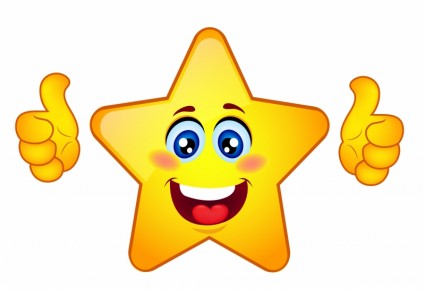 Module 3, Lesson 11
Everyone, remove one ball.  Without removing any clay, Partner A, make your ball nice and round.  Partner B, make your ball into a pancake.  You have 30 seconds!

Put your clay back on the scale.  Do they still weigh the same amount?
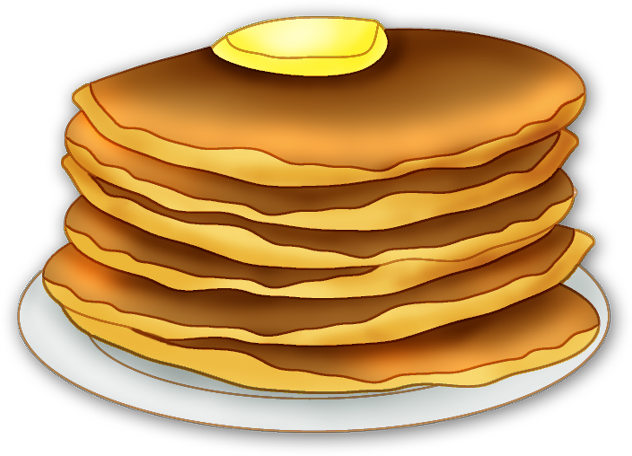 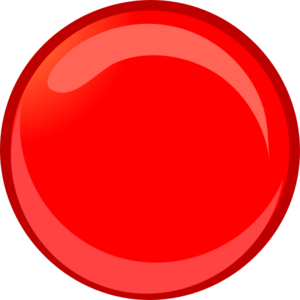 Module 3, Lesson 11
Partner B, I want you to take your pancake off and quickly make all of it into two balls.

Talk to your partner.  What do you think will happen when you put the two smaller balls back on the scale?
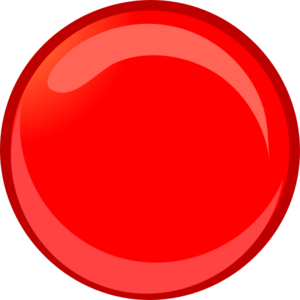 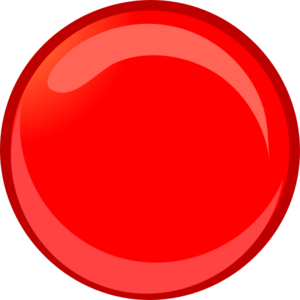 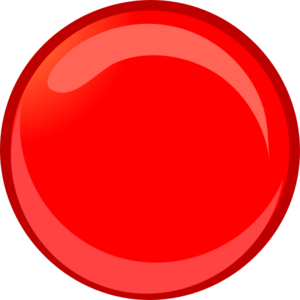 Module 3, Lesson 11
Let’s try another experiment.  Partner A, take your ball and quickly make it into three smaller balls.

Talk to your partner.  What will happen this time when Partner A puts his or her part back on the scale?
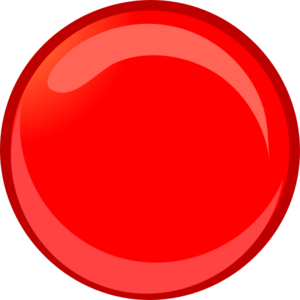 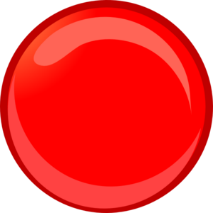 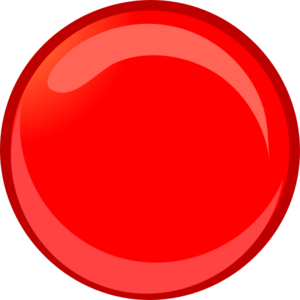 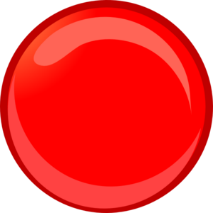 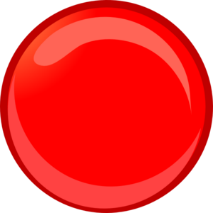 Module 3, Lesson 11
Now, Partner B, put your two balls back together into one larger ball.  Talk to your partner about what will happen when you put it back on the scale.
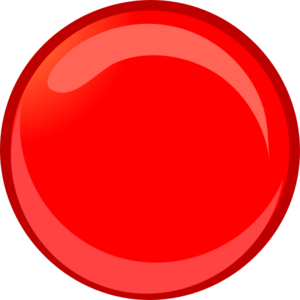 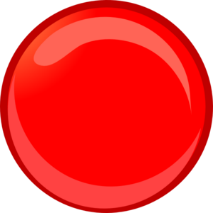 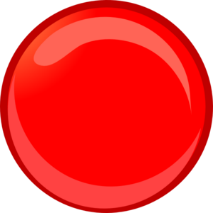 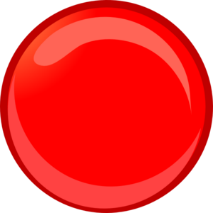 Module 3, Lesson 11
Now, Partner A, put your three balls back together into one larger ball.  Talk to your partner about what will happen when you put it back on the scale.
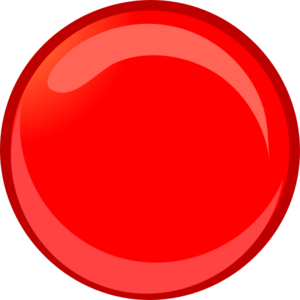 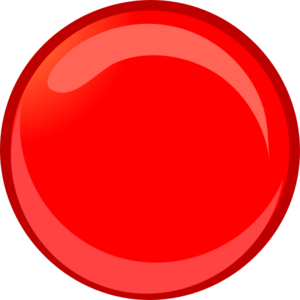 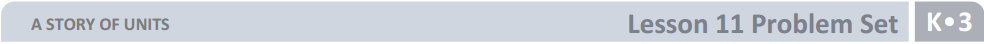 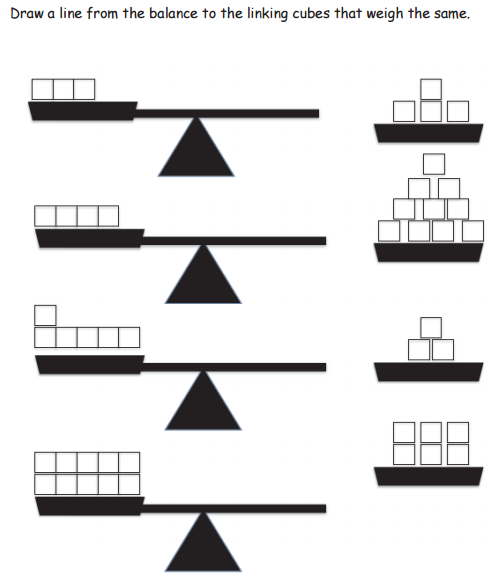 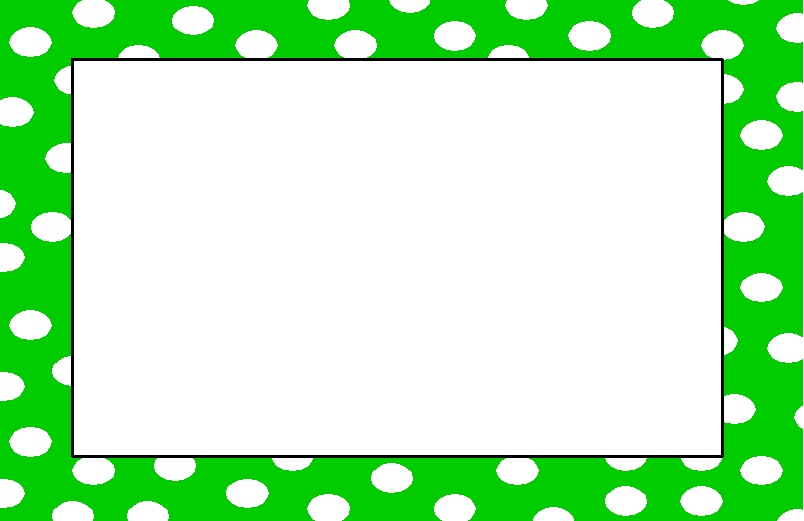 Debrief
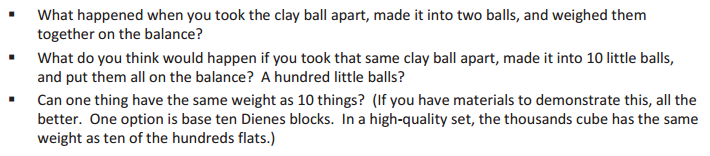 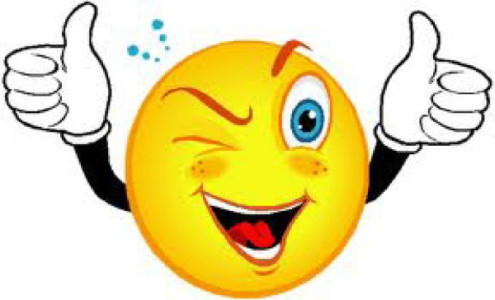 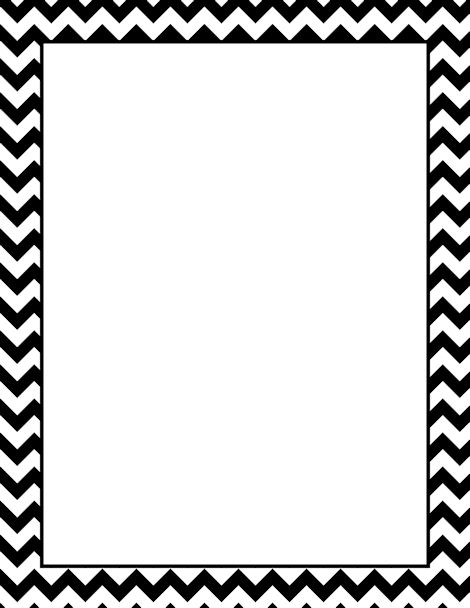 Lesson 12

I can compare the weight of an object with sets of different objects on a balance scale.
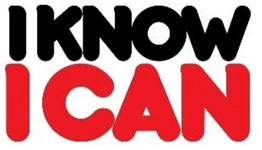 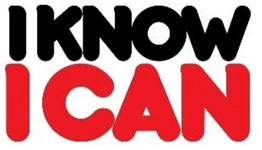 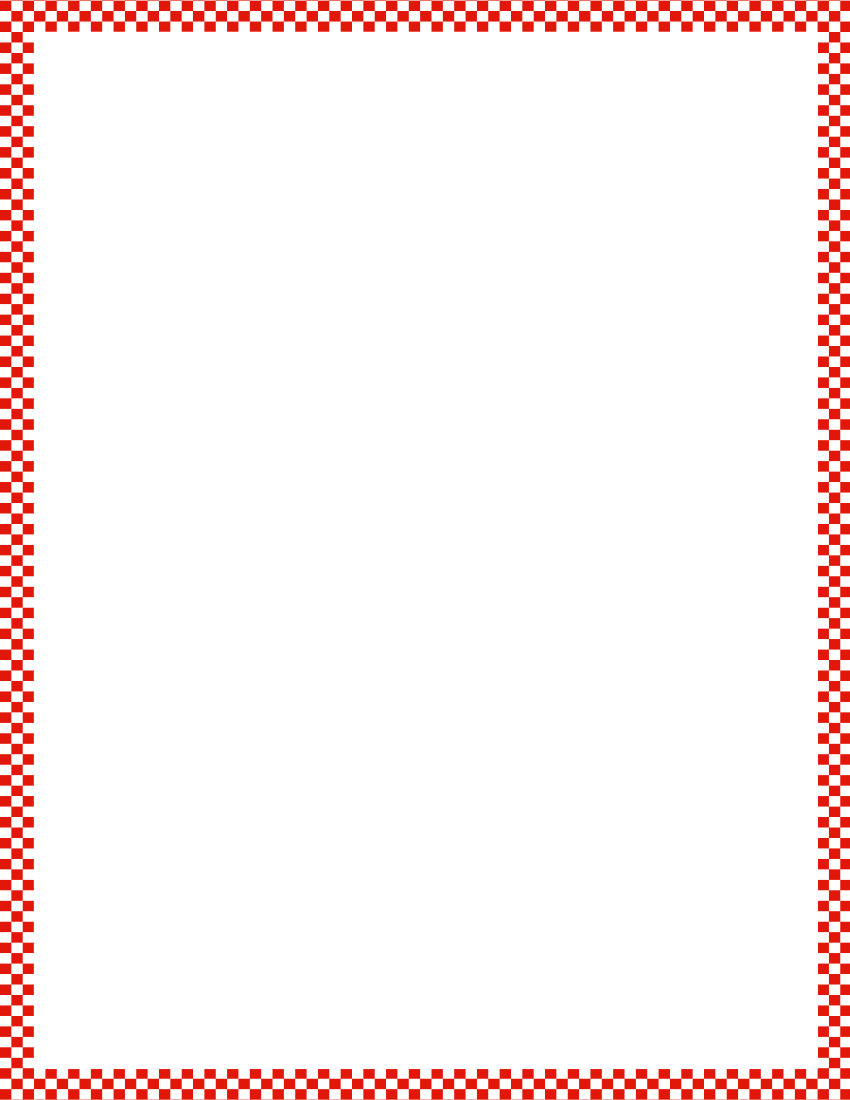 Module 3, Lesson 12
Fluency
5-Group Hands
Raise your hand when you know how many dots are on the left.  Right?
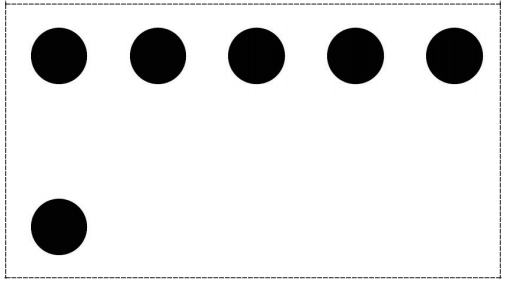 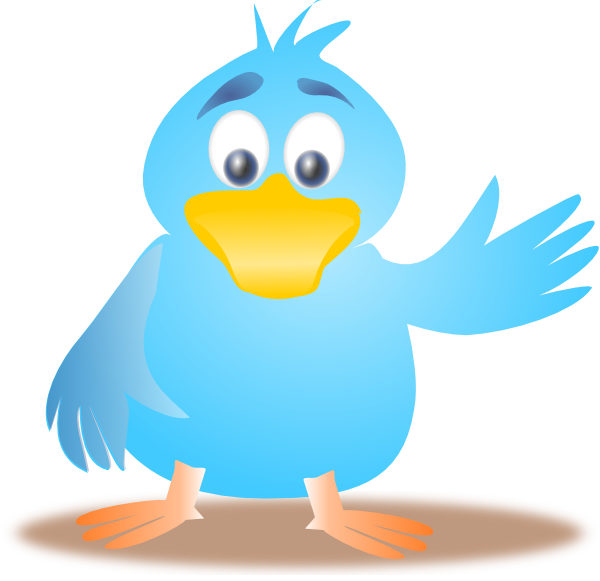 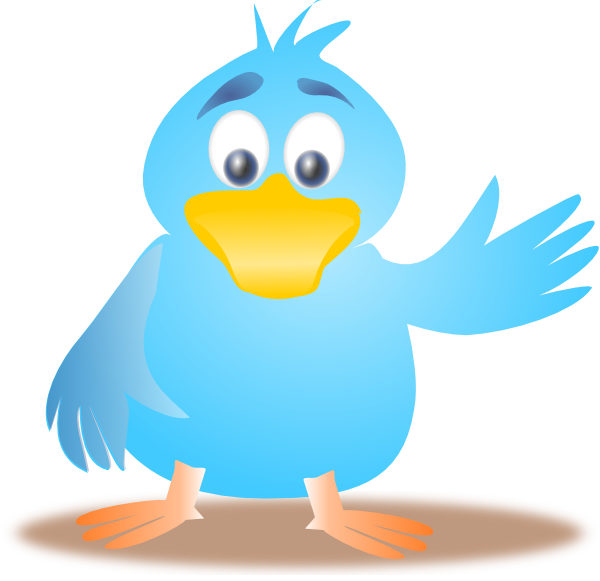 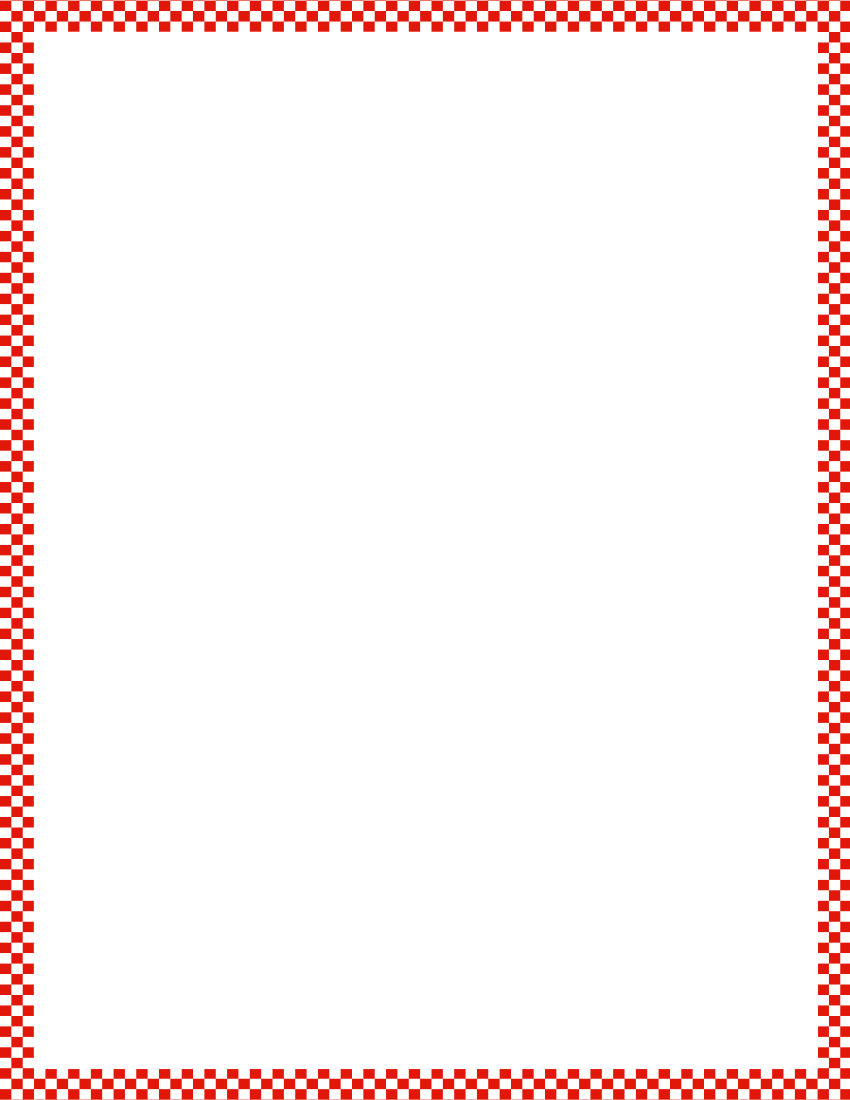 Module 3, Lesson 12
Fluency
5-Group Hands
We can show this 5-group on our hands, like this.
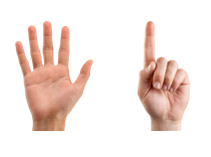 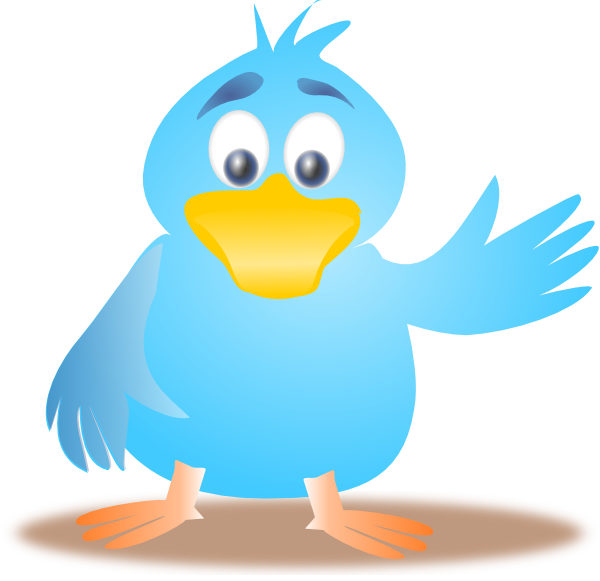 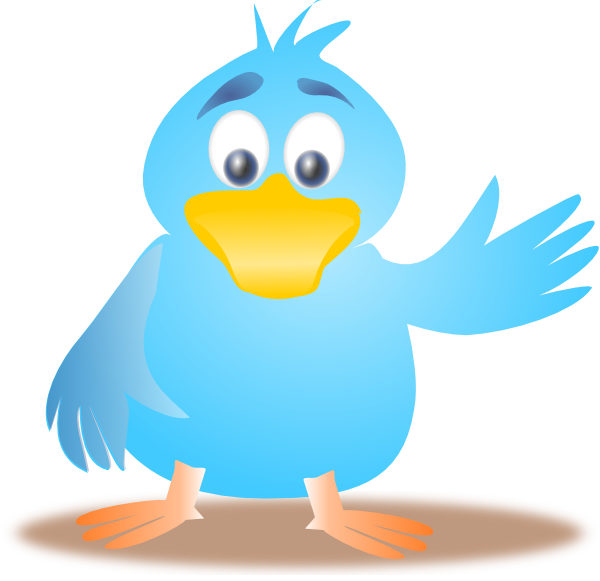 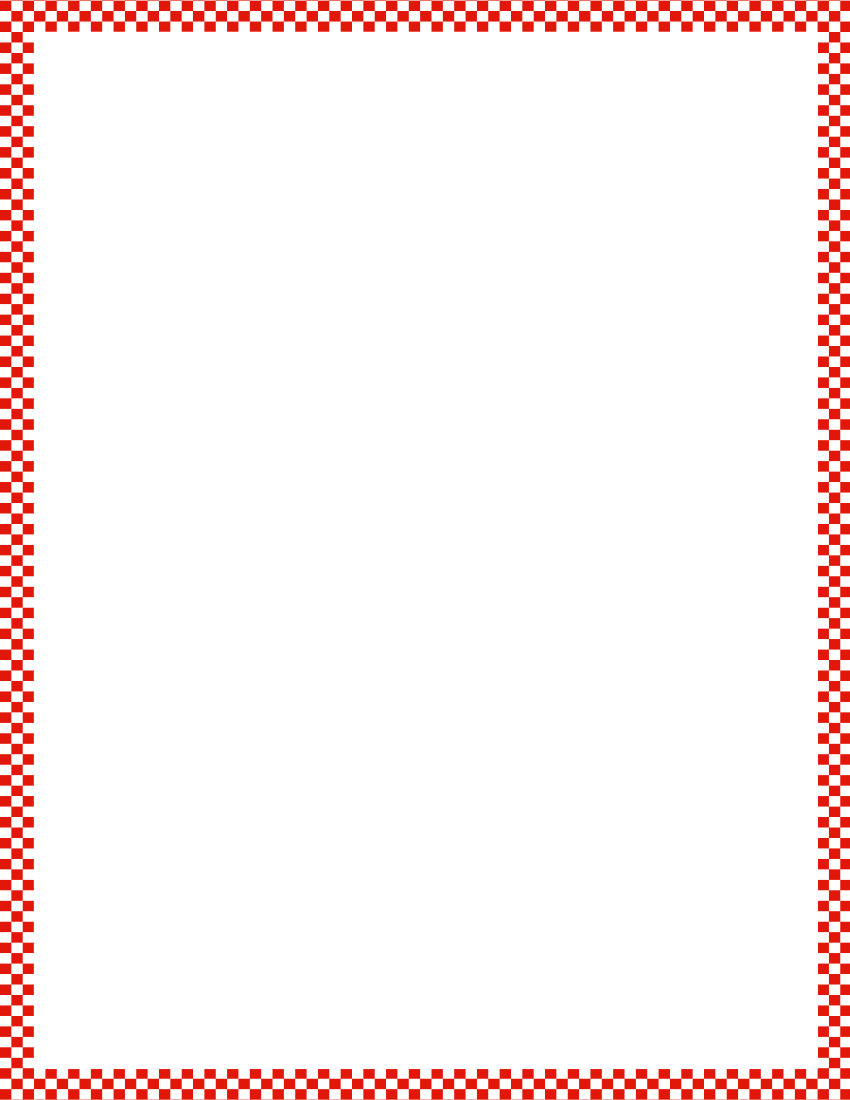 Module 3, Lesson 12
Fluency
5-Group Hands
Push your hands out as you count on from 5, like this. (Click)  Try it with me!
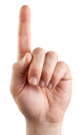 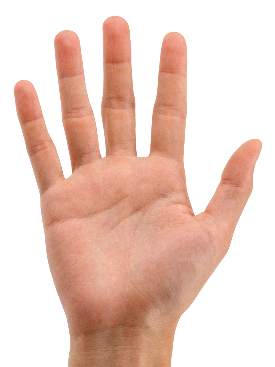 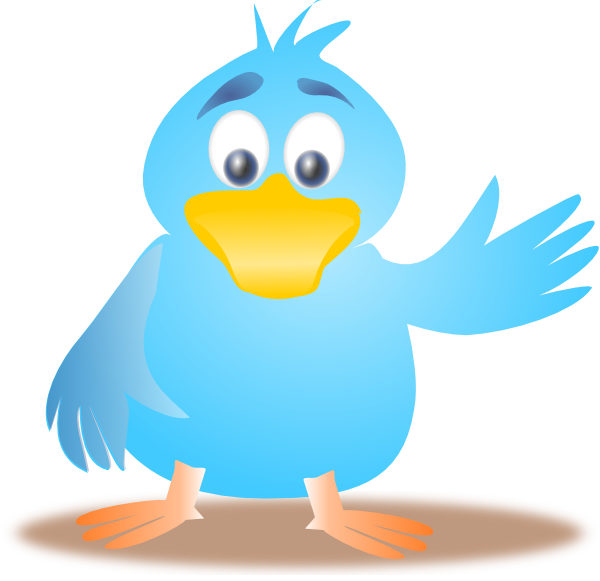 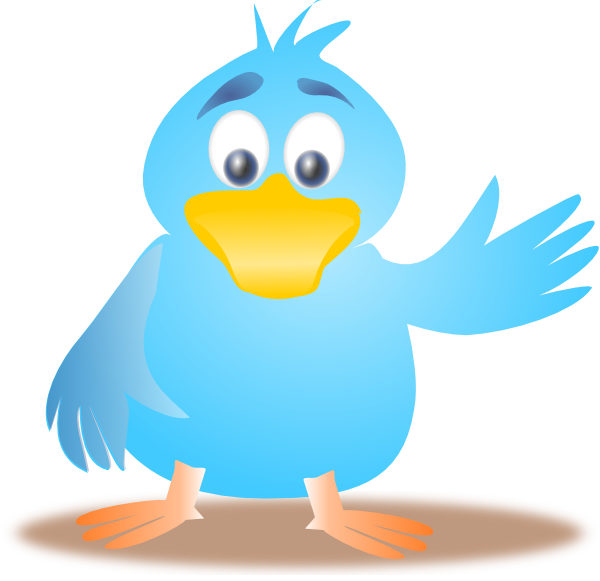 Five…
Six
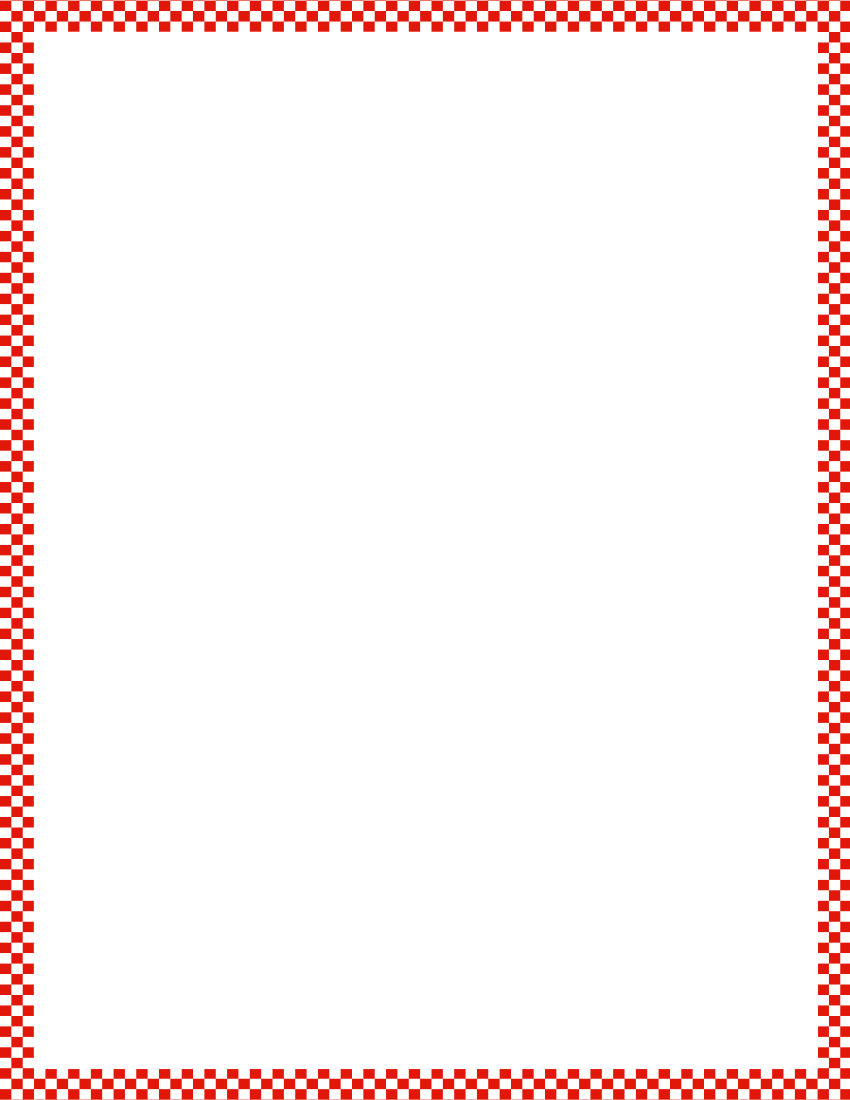 Module 3, Lesson 12
Fluency
5-Group Hands
Raise your hand when you know how many dots are on the left.  Right?  Show this 5-group with your hands and then count on.
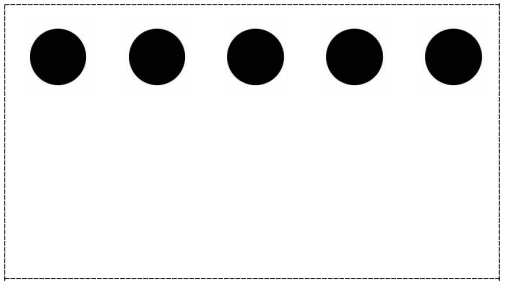 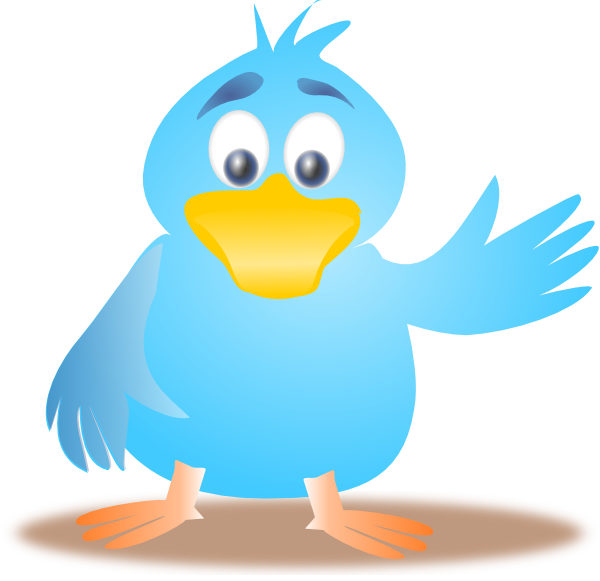 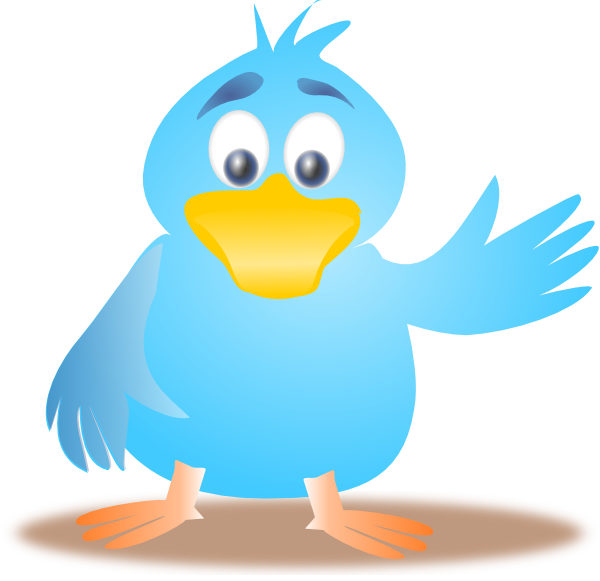 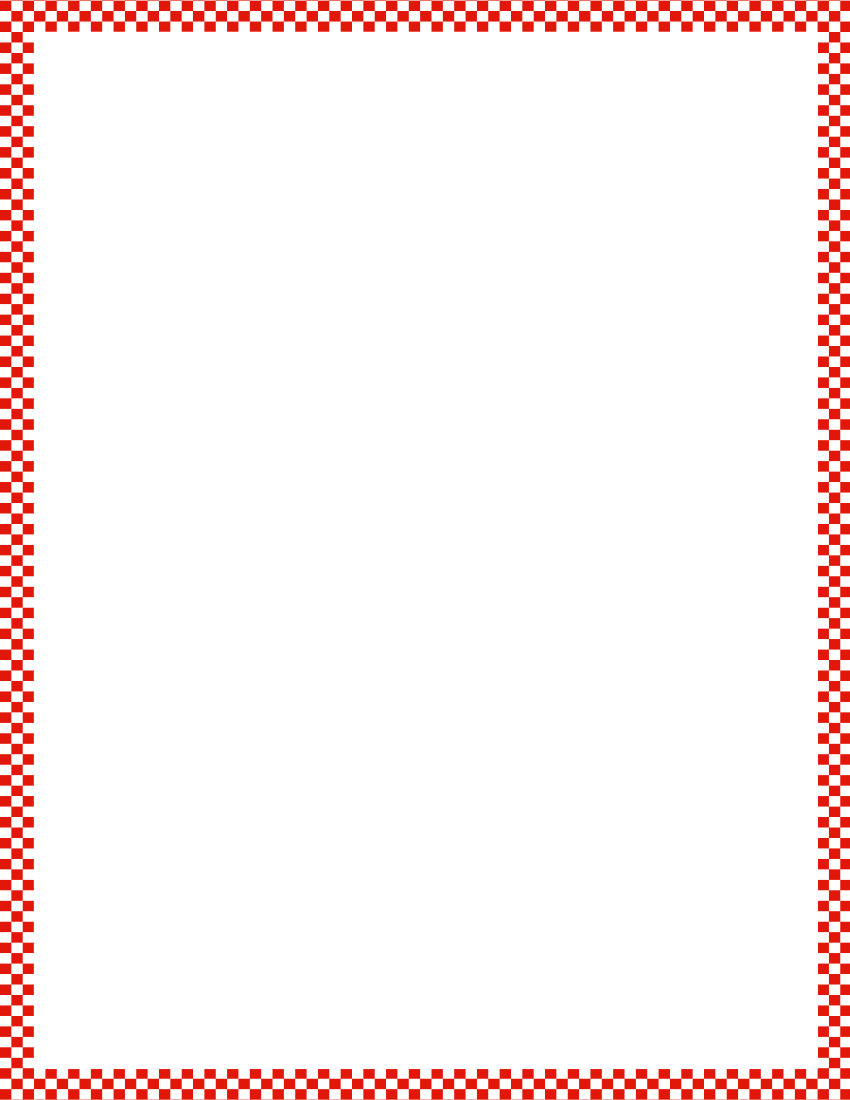 Module 3, Lesson 12
Fluency
5-Group Hands
Raise your hand when you know how many dots are on the left.  Right?  Show this 5-group with your hands and then count on.
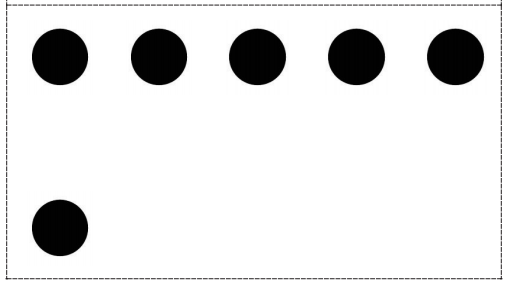 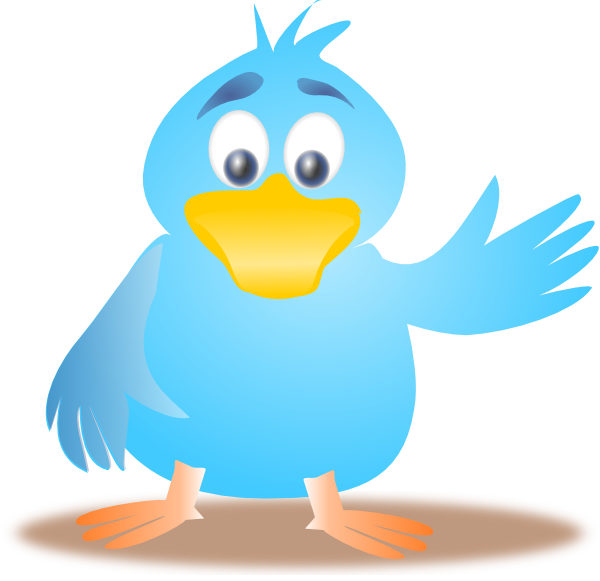 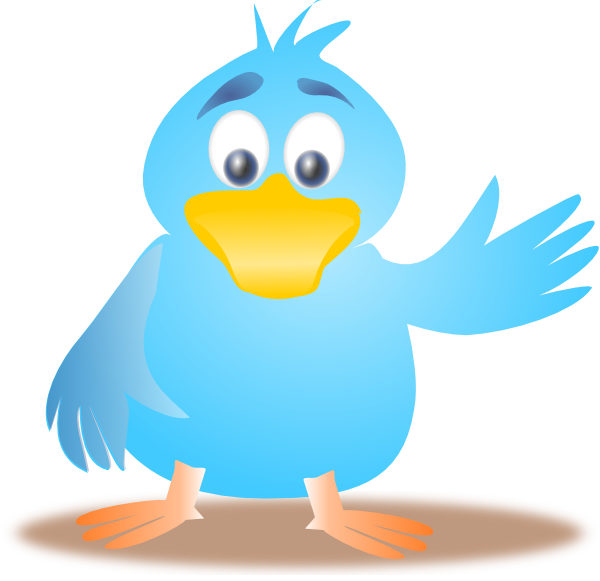 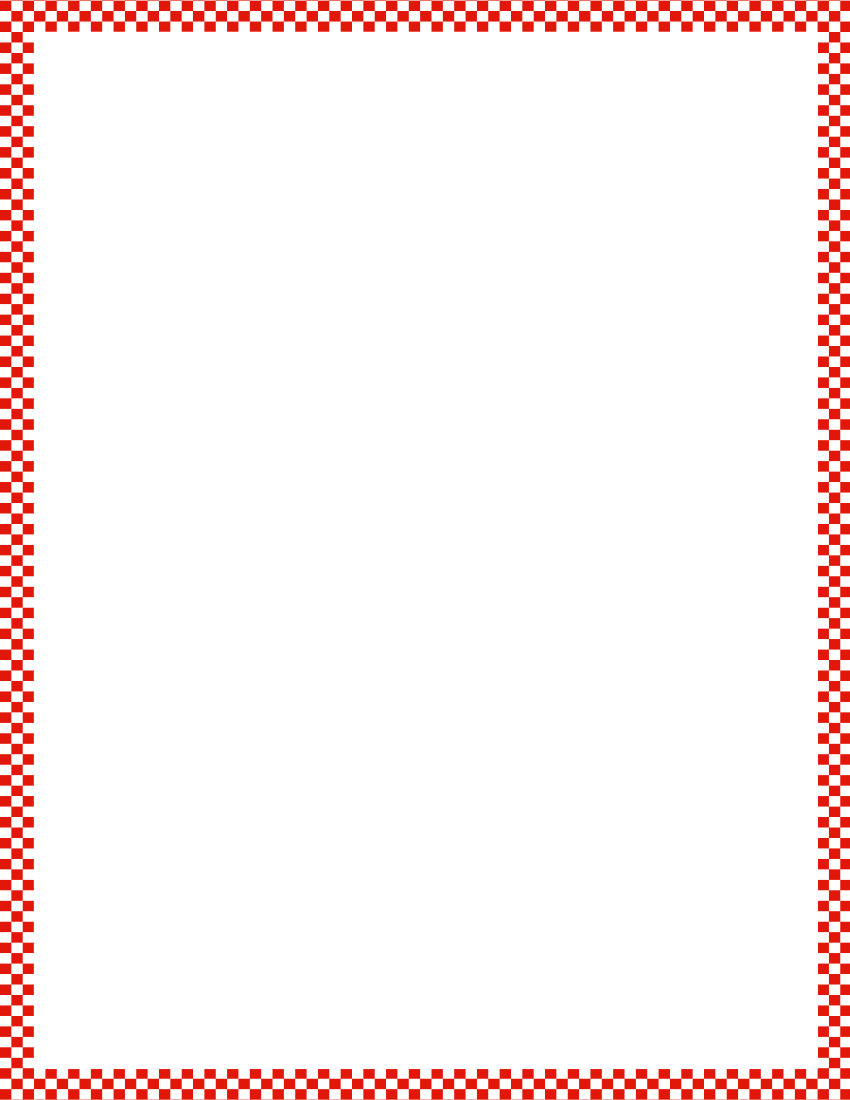 Module 3, Lesson 12
Fluency
5-Group Hands
Raise your hand when you know how many dots are on the left.  Right?  Show this 5-group with your hands and then count on.
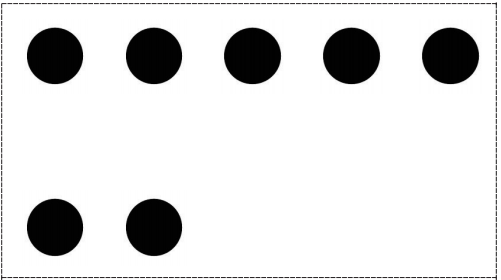 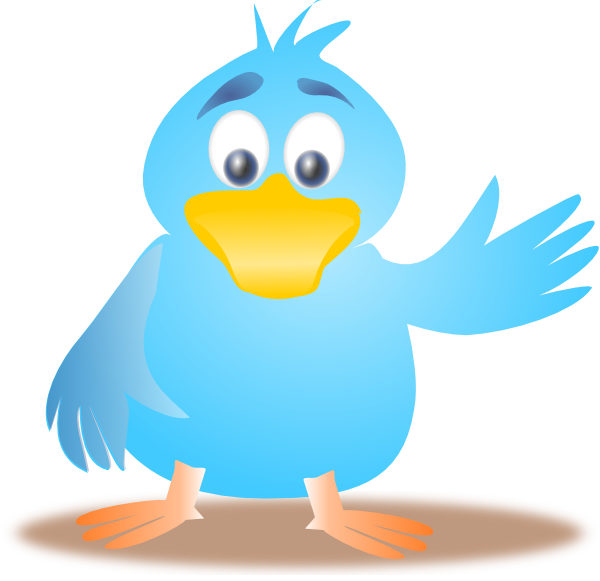 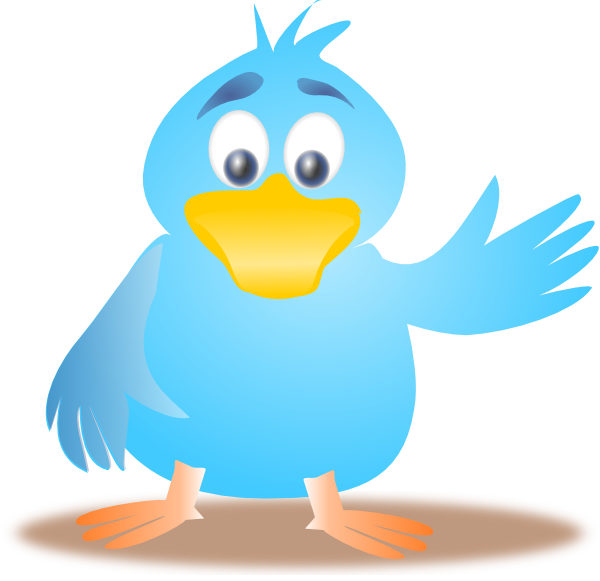 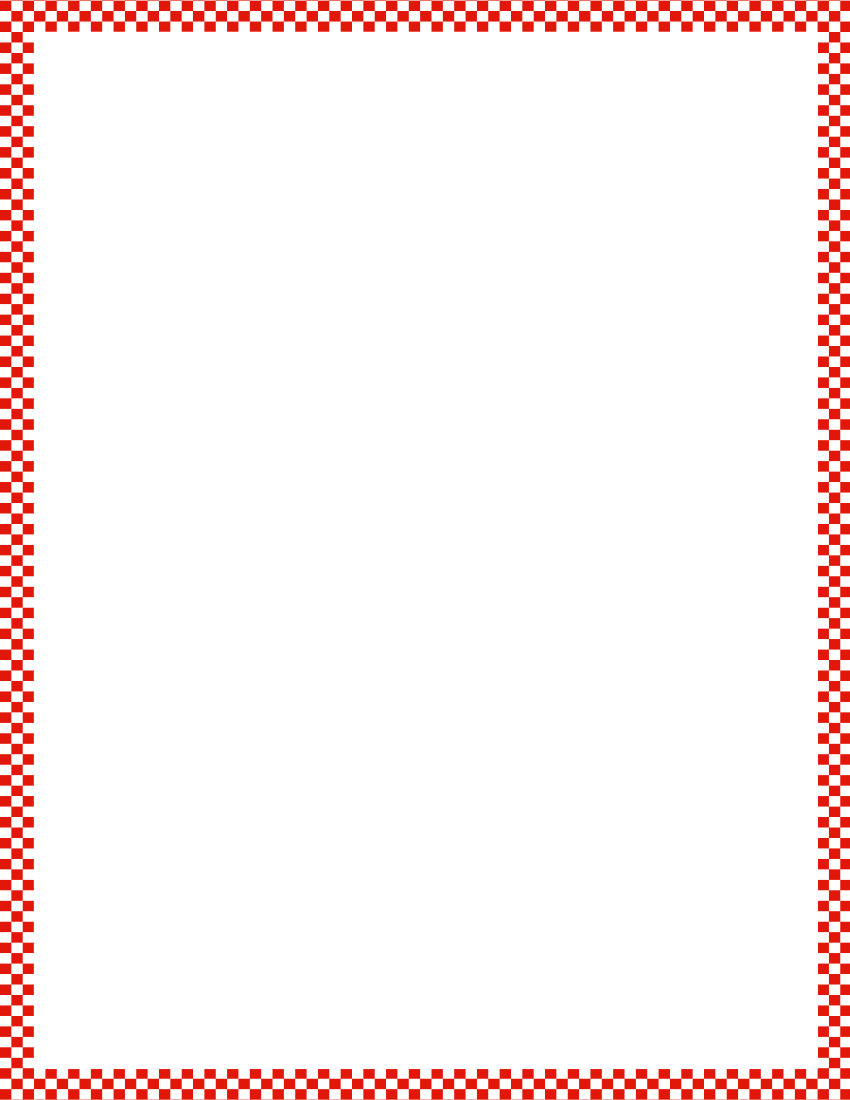 Module 3, Lesson 12
Fluency
5-Group Hands
Raise your hand when you know how many dots are on the left.  Right?  Show this 5-group with your hands and then count on.
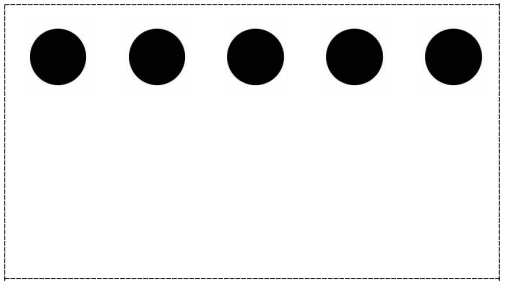 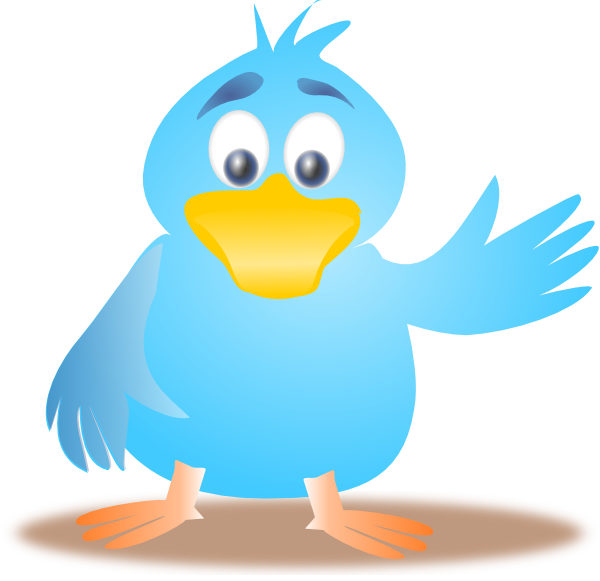 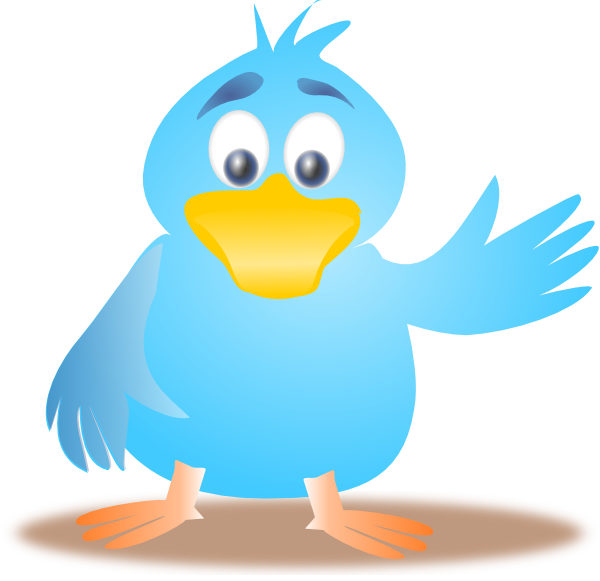 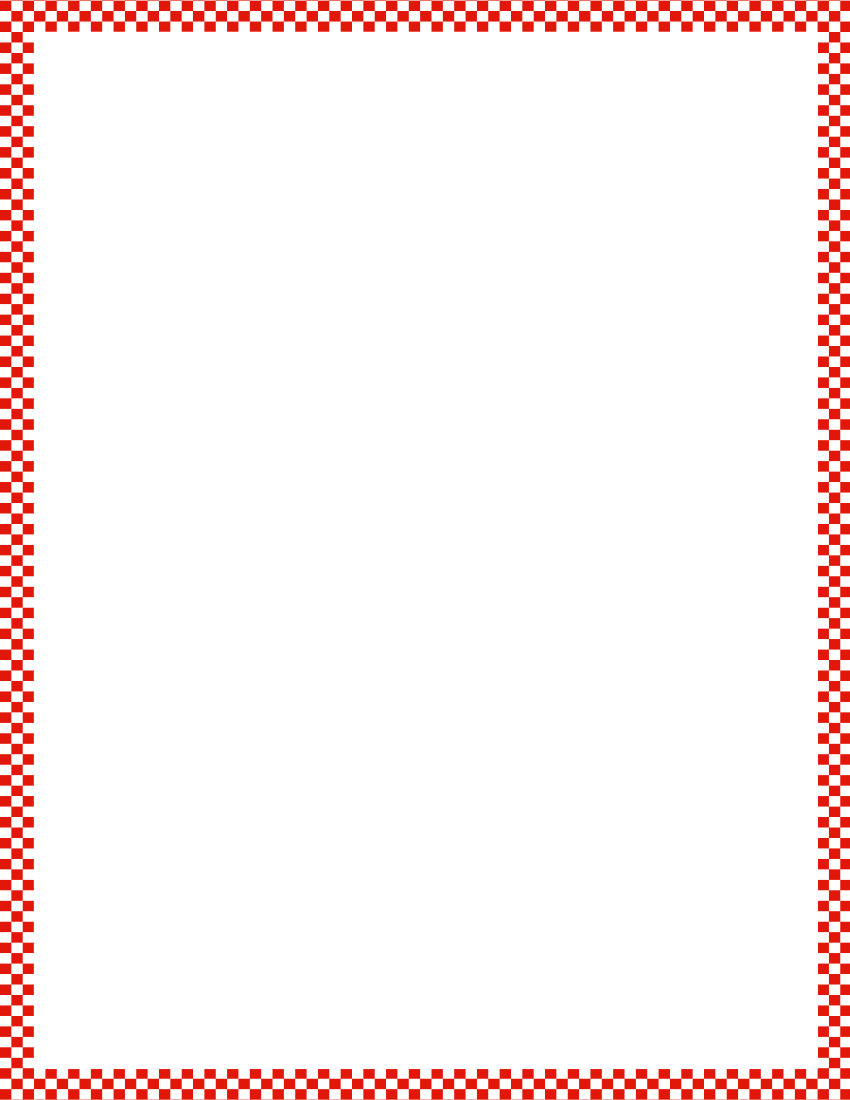 Module 3, Lesson 12
Fluency
5-Group Hands
Raise your hand when you know how many dots are on the left.  Right?  Show this 5-group with your hands and then count on.
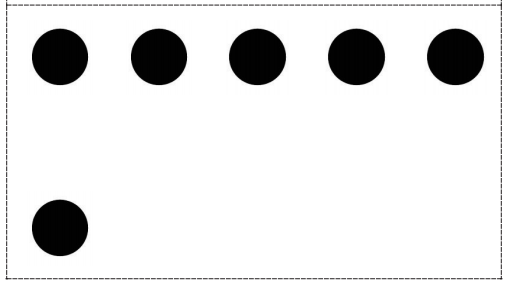 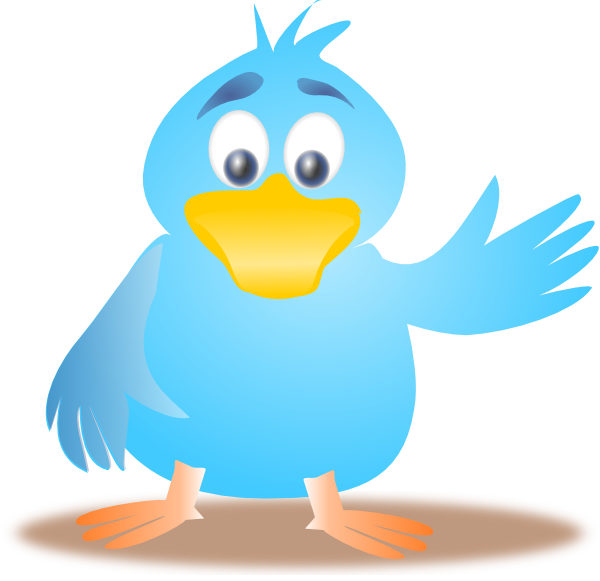 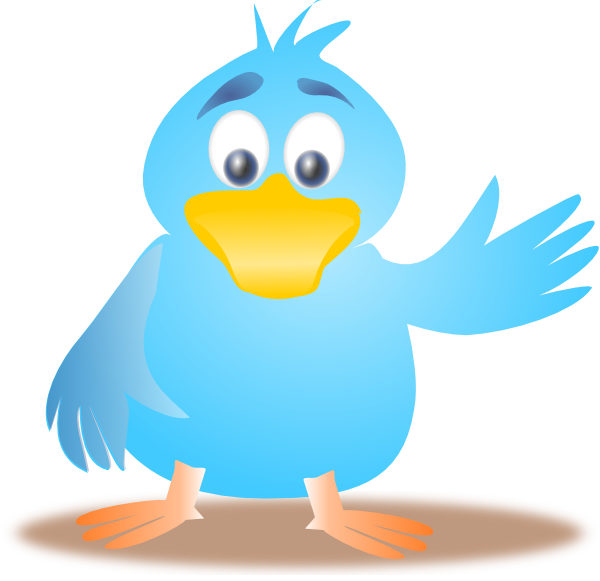 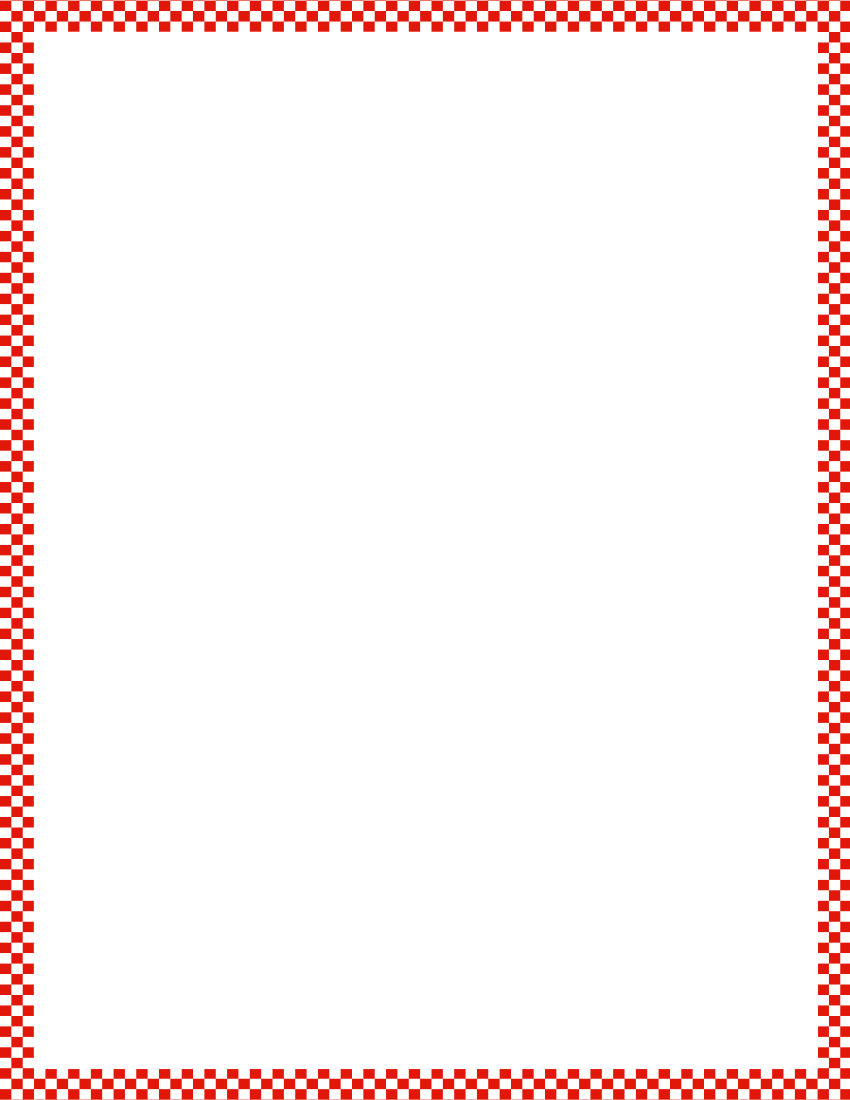 Module 3, Lesson 12
Fluency
5-Group Hands
Raise your hand when you know how many dots are on the left.  Right?  Show this 5-group with your hands and then count on.
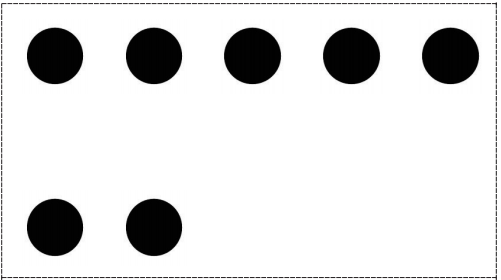 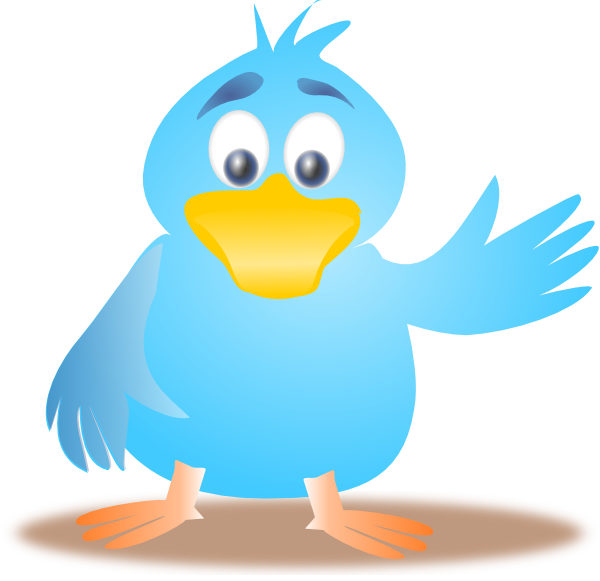 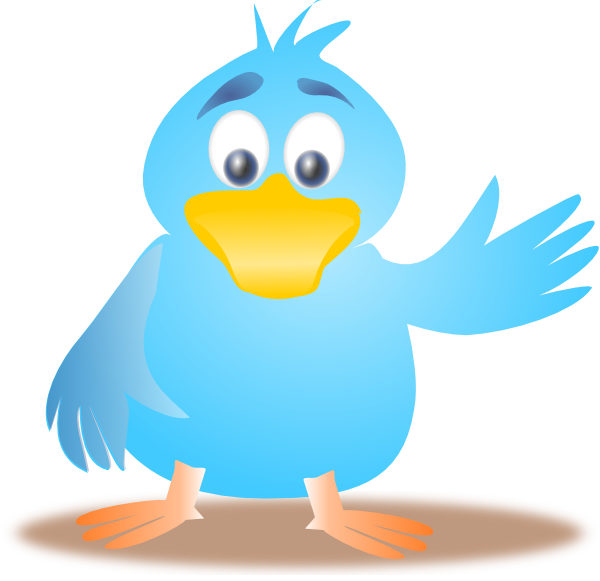 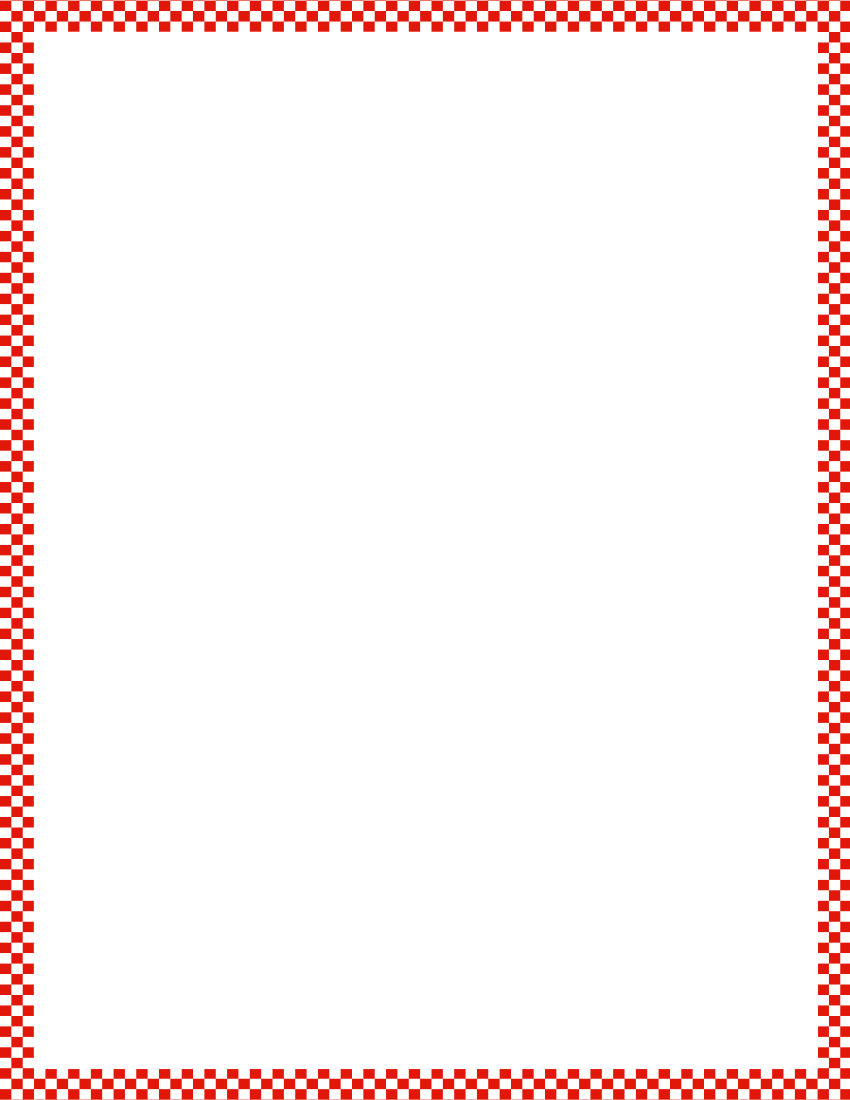 Module 3, Lesson 12
Fluency
Roll and Draw 5-Groups
Roll the die, count the dots, and then draw the number as a 5-group.
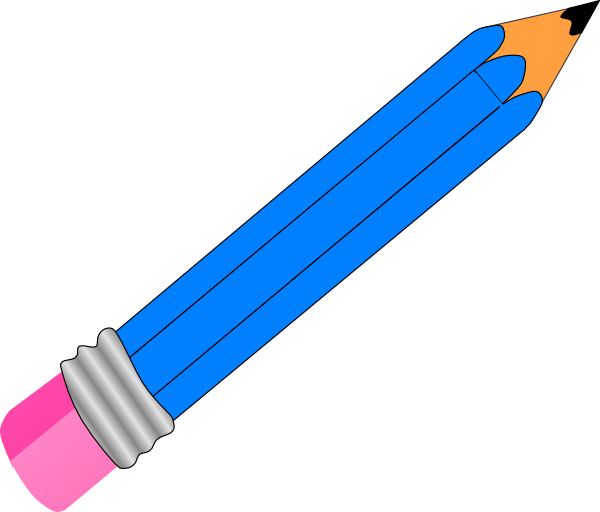 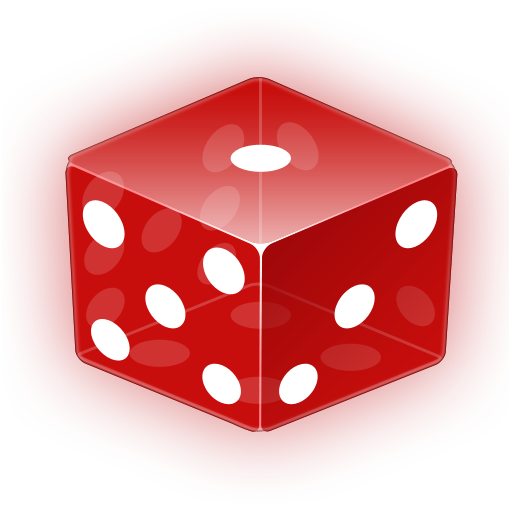 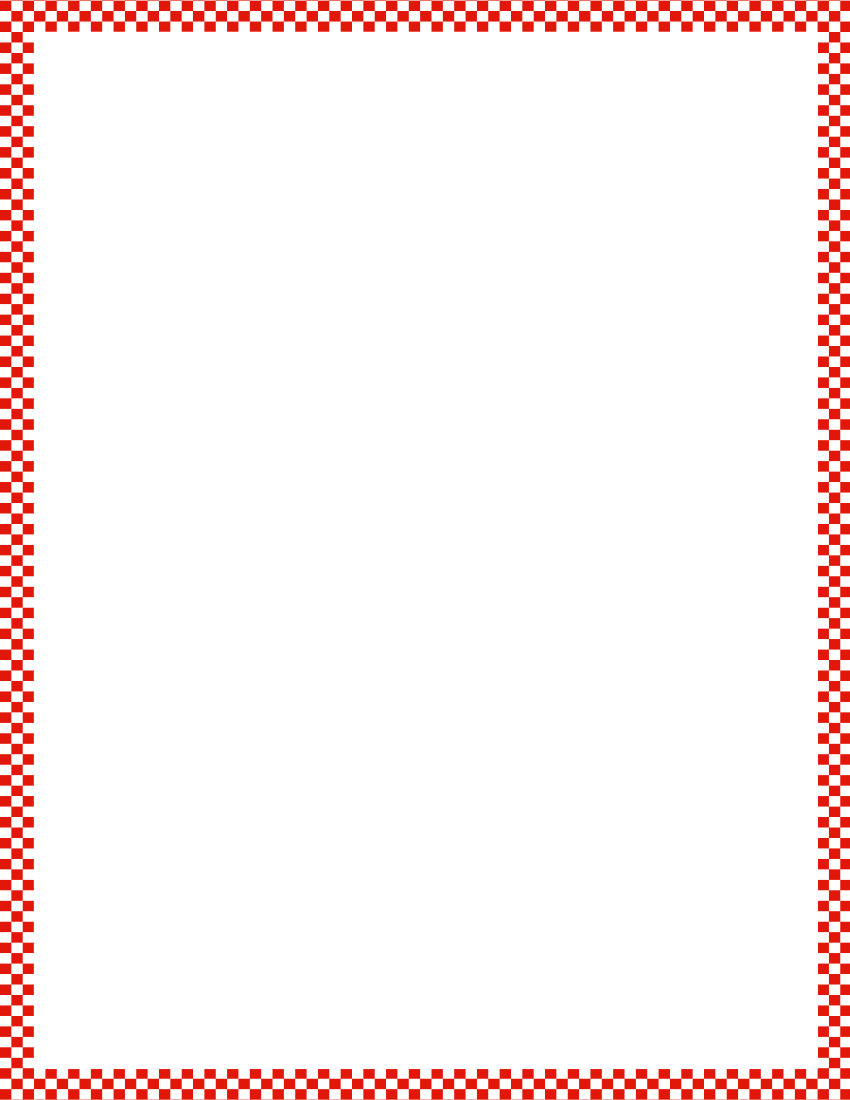 Module 3, Lesson 12
Fluency
Hidden Numbers on the Dot Path
Fold your dot path so that you can see only 6 dots.  Place it inside your personal white board.  How many dots can you see?  Circle 2 of them.  See how many twos you can circle on your dot path.  How many dots are on the whole dot path?  How many twos did you find hiding within the 6?
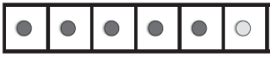 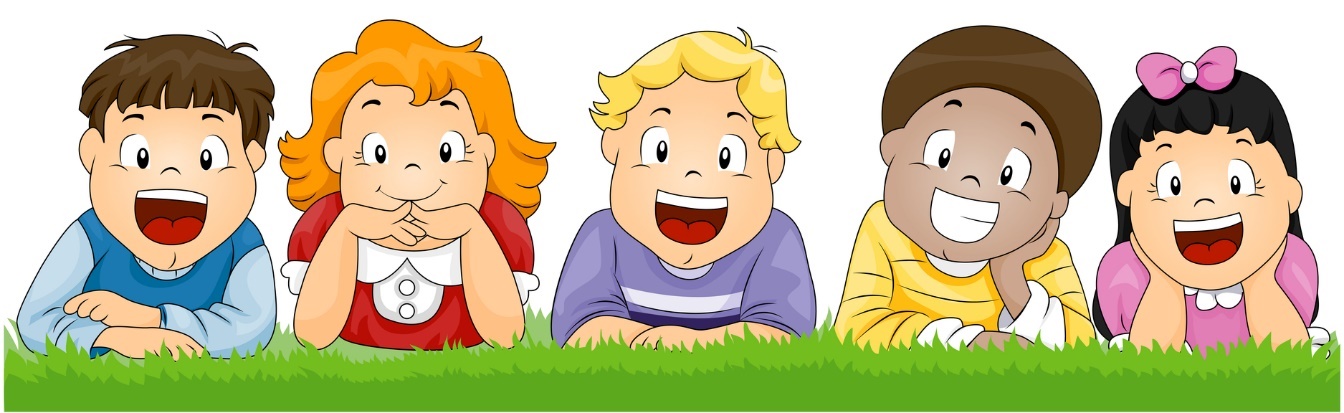 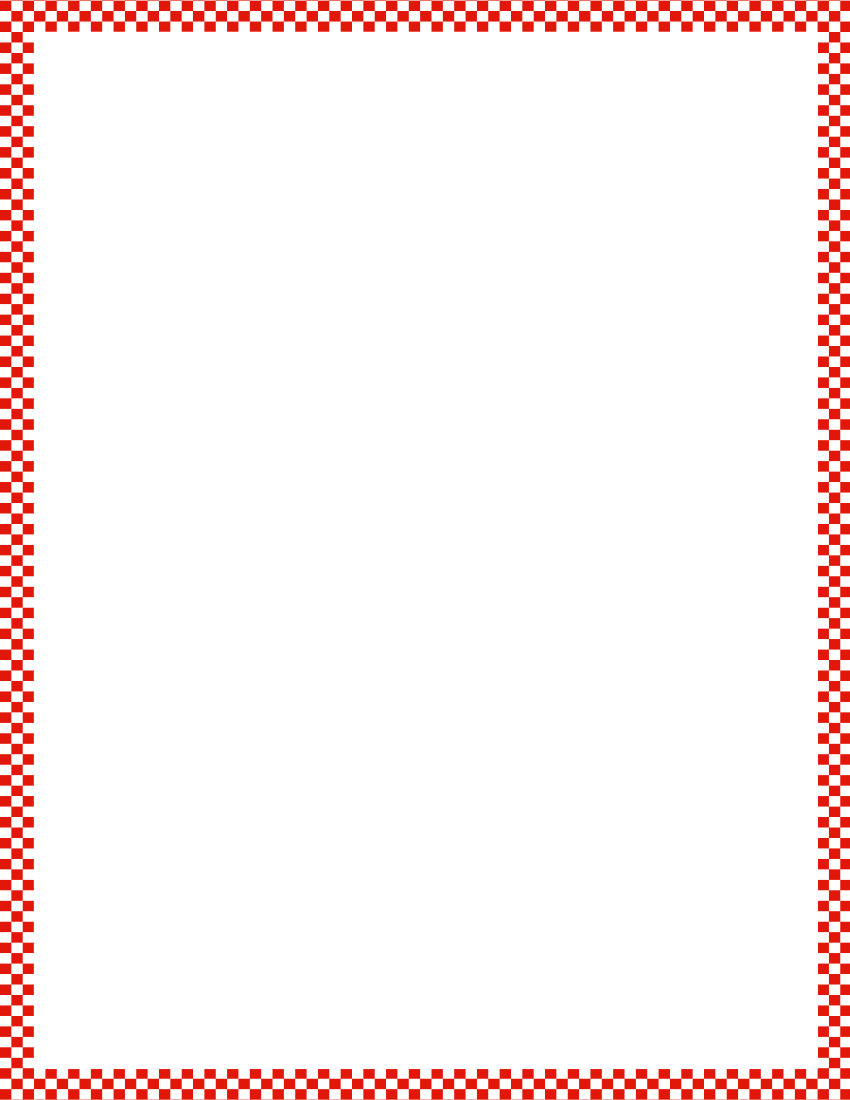 Module 3, Lesson 12
Fluency
Hidden Numbers on the Dot Path
Erase your board.  How many dots can you see?  Circle 3 of them.  See how many threes you can circle on your dot path.  How many dots are on the whole dot path?  How many threes did you find hiding within the 6?
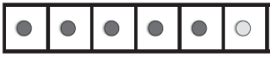 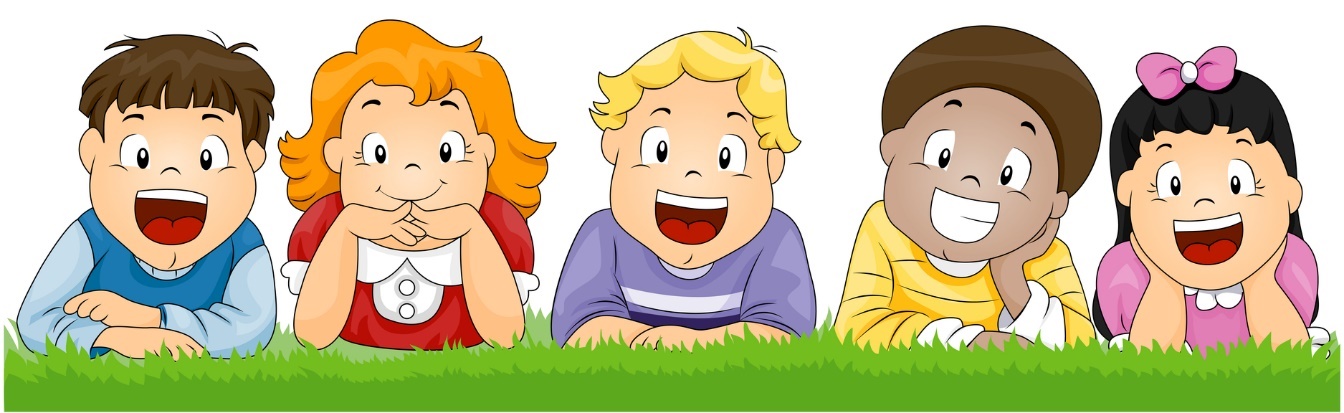 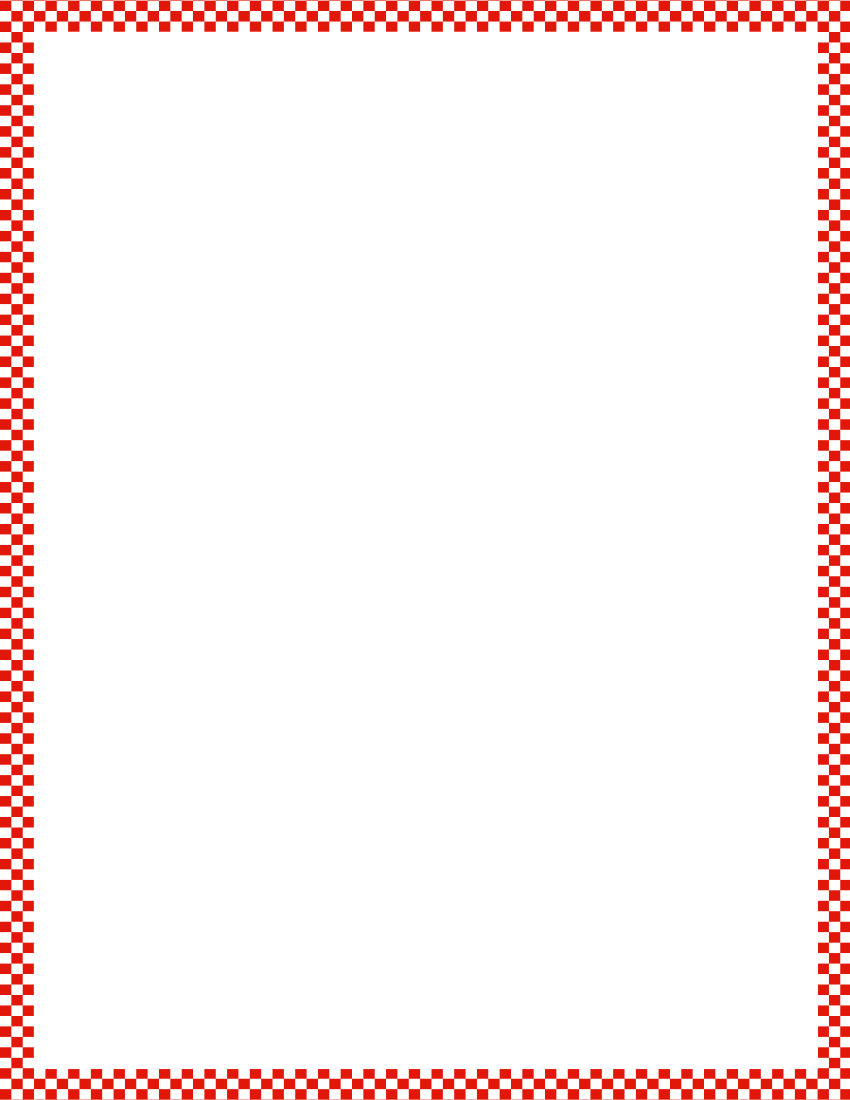 Module 3, Lesson 12
Fluency
Hidden Numbers on the Dot Path
Erase your board.  How many dots can you see?  Circle 4 of them.  Can we circle 4 more?  How many dots remain?
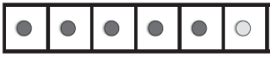 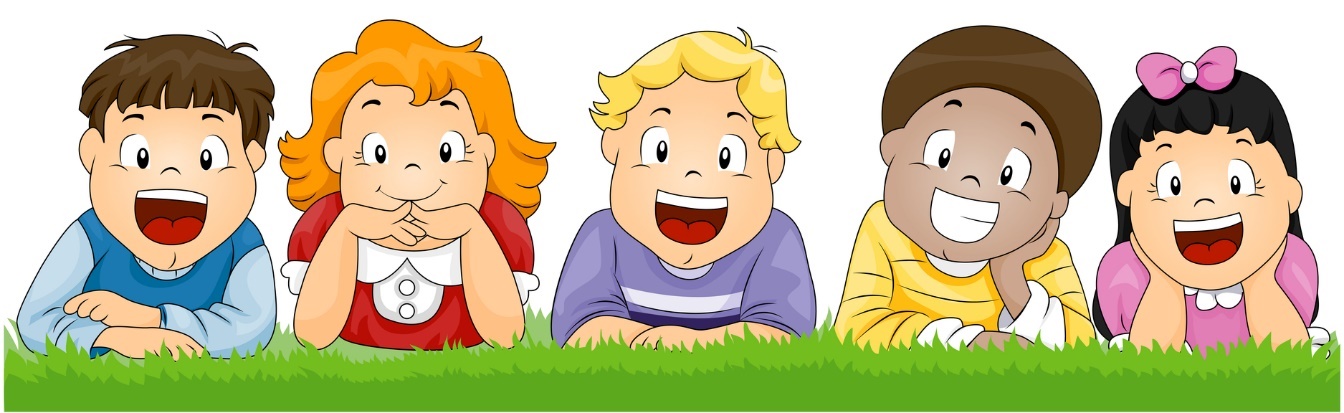 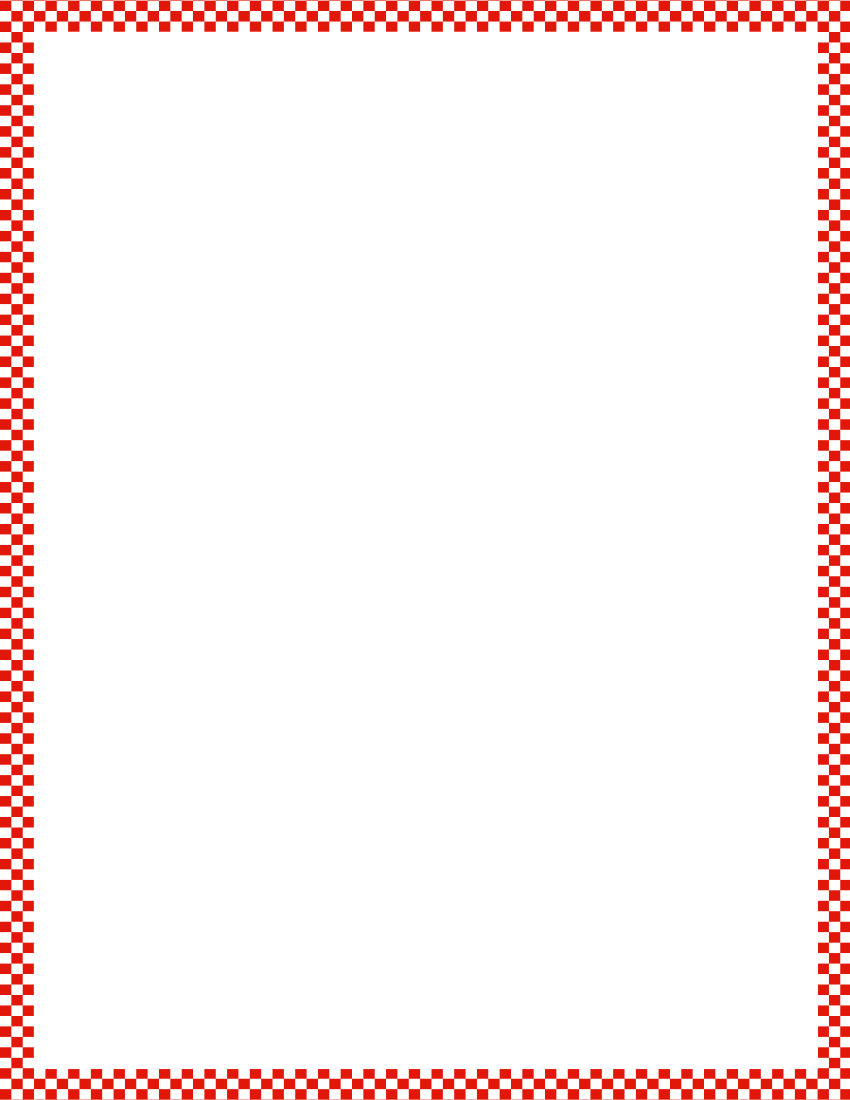 Module 3, Lesson 12
Fluency
Hidden Numbers on the Dot Path
Erase your board.  How many dots can you see?  Circle 5 of them.  Can we circle 5 more?  How many dots remain?
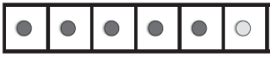 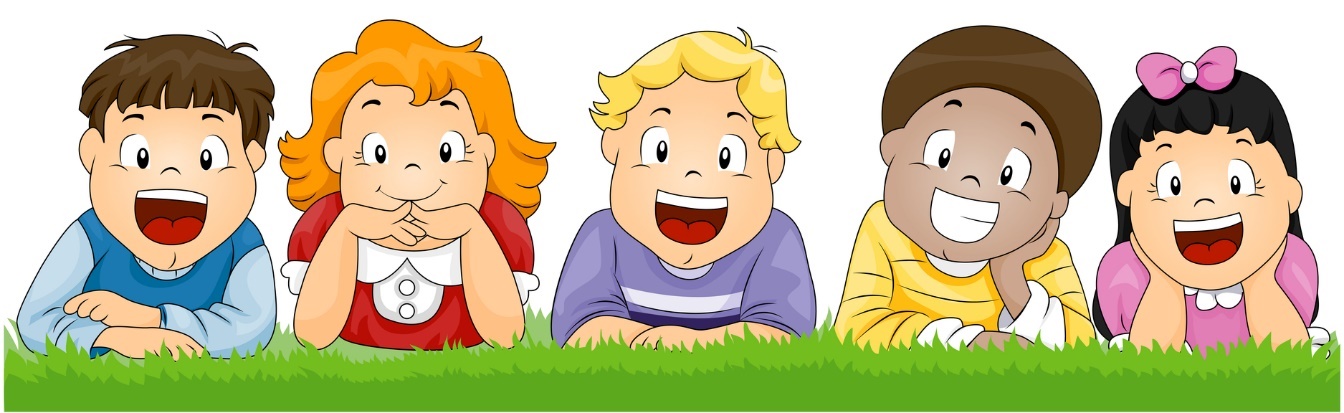 Application Problem
Module 3, Lesson 12
Find one small item in your backpack.  Put it on the balance scale.  How many pennies do you think it will take to balance your object?  Use pennies to test your guess.  Make a picture of the balance with your object and the pennies.  Finish this sentence:

 “My item is as heavy as a set of _____ pennies.”









What do you think would happen if you put another penny on each side of the balance scale?  Test your guess!
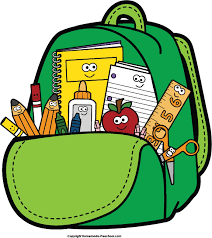 Module 3, Lesson 12
Watch as I put a marker on one side of my balance.  Do you remember how I weighed my marker yesterday?  Let’s try that again.  Uh-oh!  I only have two pennies.  What should I do?

I’ll use cubes!  Can I use cubes AND pennies?  That wouldn’t be fair, would it?  I’ll take the pennies off and use a tower of cubes.  Help me count how many cubes would be in a tower as heavy as my marker.
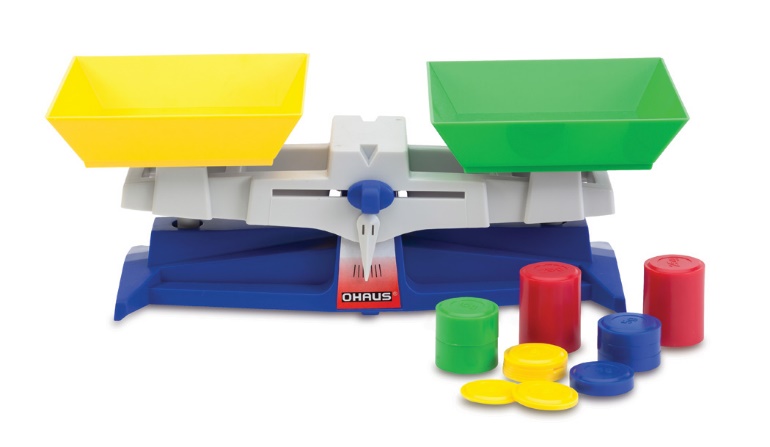 Module 3, Lesson 12
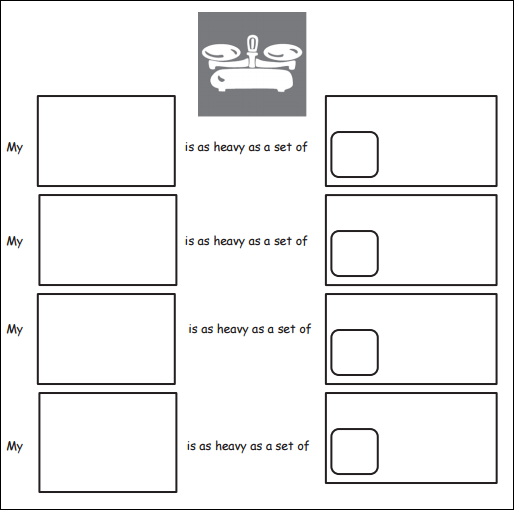 Let me put that on my recording sheet.  I will draw the marker and the cubes, and I will write how many cubes in the box.
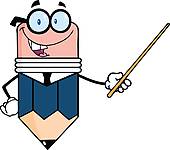 Module 3, Lesson 12
What else could I use?  I will take off the cubes and try a set of beans  this time.  I wonder how many beans it will take to balance my marker.  Count with me!

What could I use now?  I will take off the beans and try a set of counters this time.  How many counters do you think it will take to be as heavy as my marker?  Count with me!

Why was the number different each time I weighed my marker?
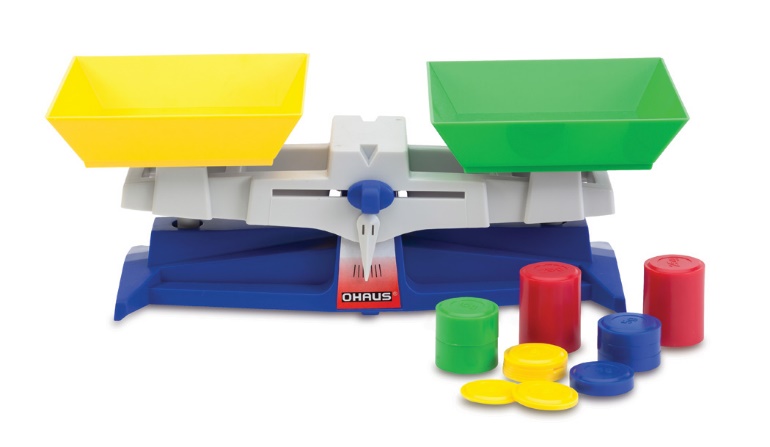 Module 3, Lesson 12
Your Turn!
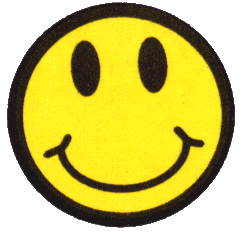 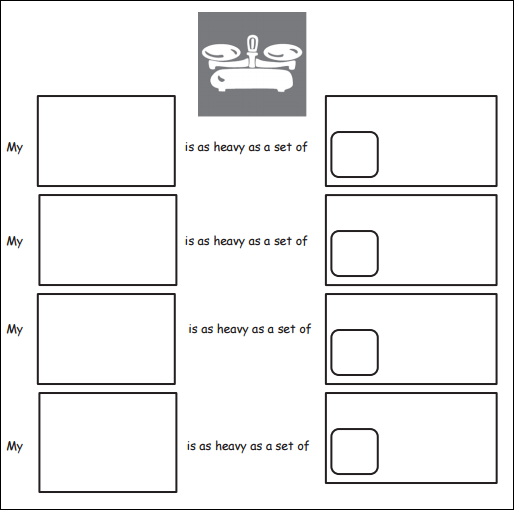 Choose one object from your bag.  Count how many pennies are as heavy as your object and record it on your sheet.

Then count how many cubes are as heavy as the object and record it.

Do the same thing with the beans and the counters.  Don’t forget to guess before you test!
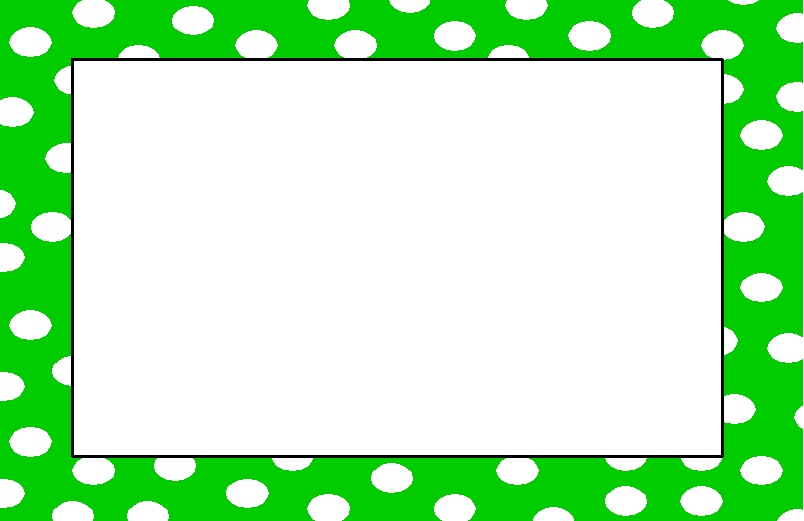 Debrief
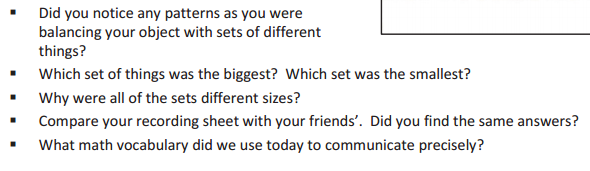 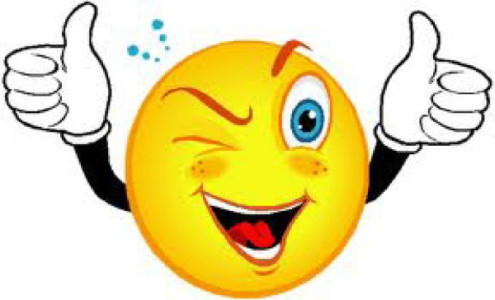 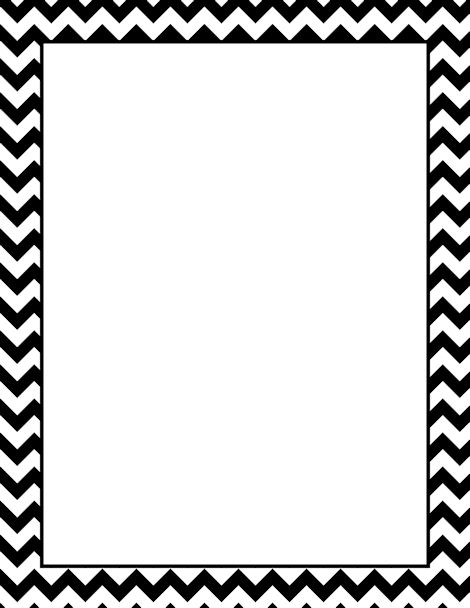 Lesson 13

I can compare volume using more than, less than, and the same as by pouring.
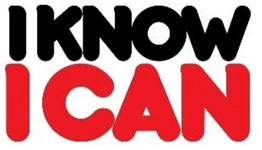 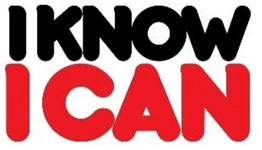 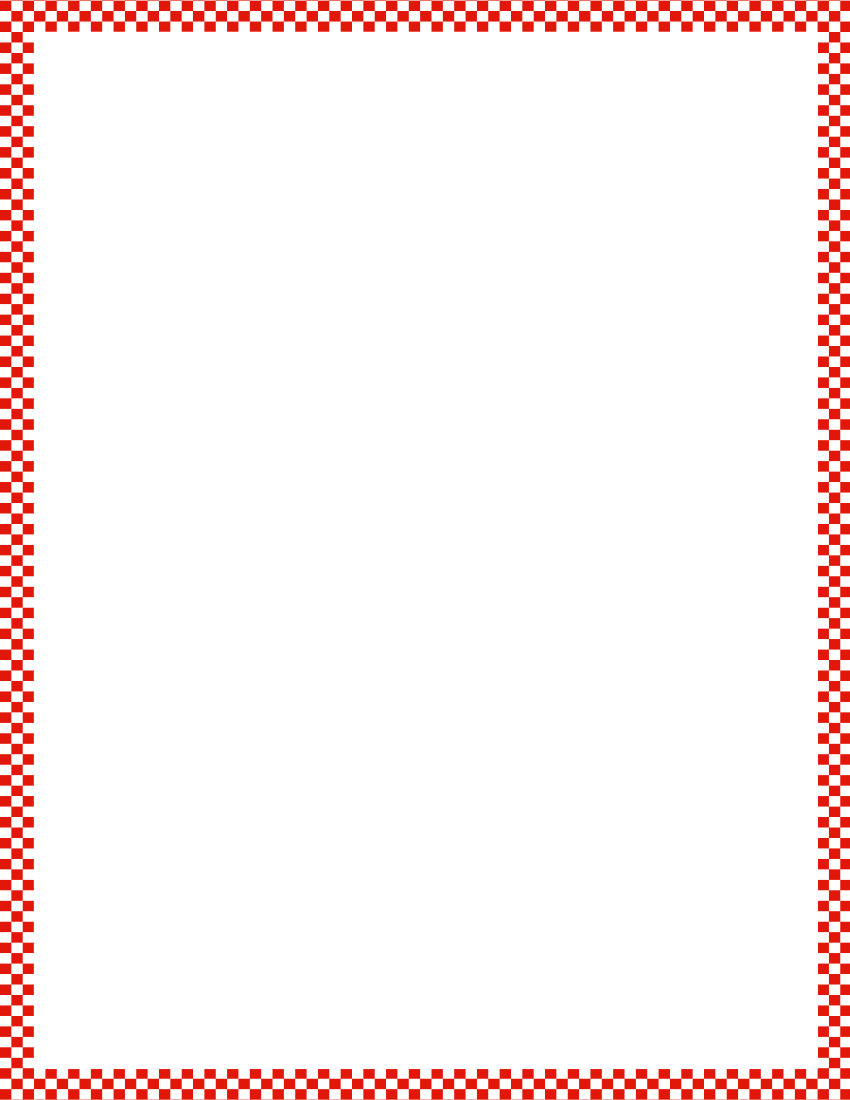 Module 3, Lesson 13
Fluency
Dot Cards of 6
How many dots do you see?  How did you see them in two parts?
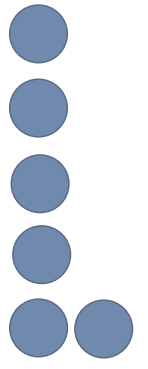 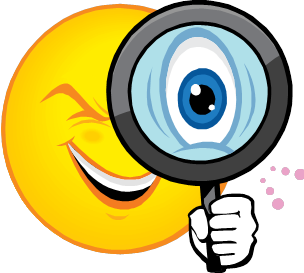 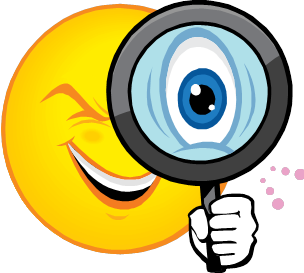 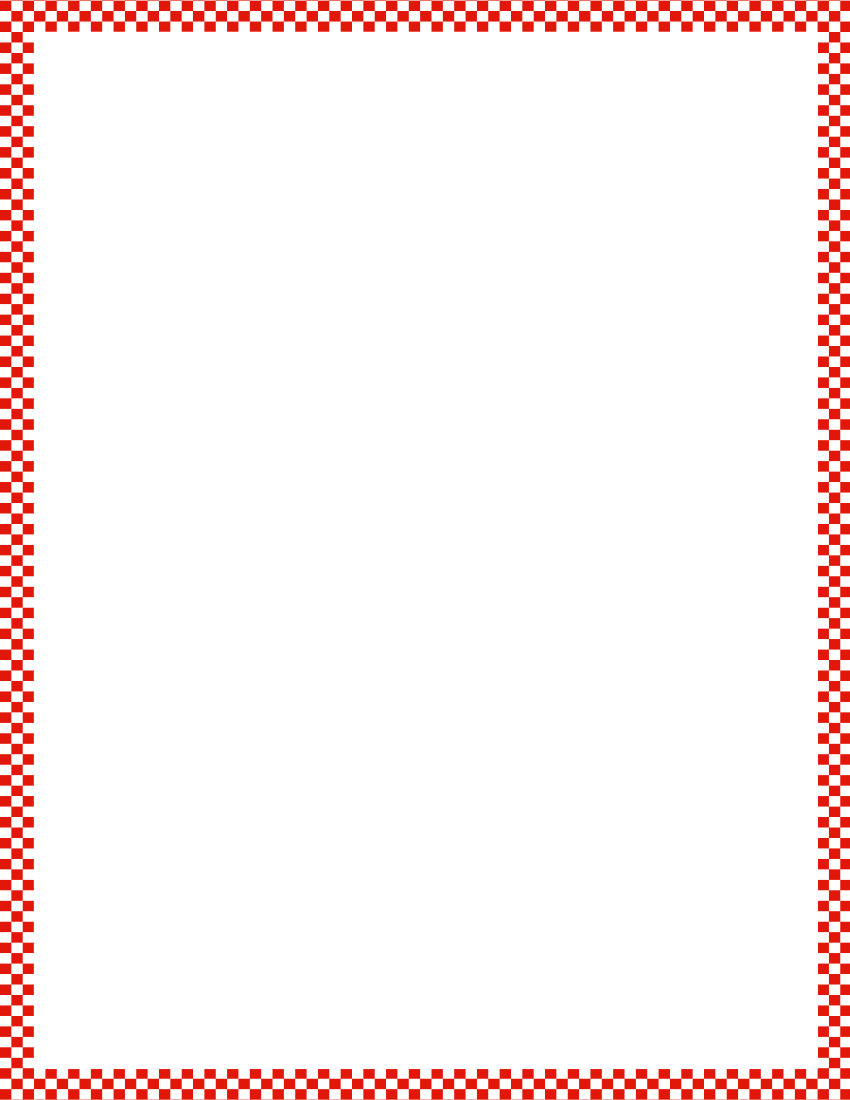 Module 3, Lesson 13
Fluency
Dot Cards of 6
How many dots do you see?  How did you see them in two parts?
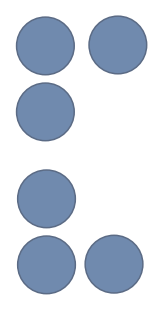 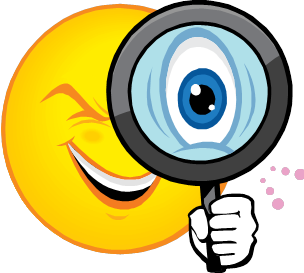 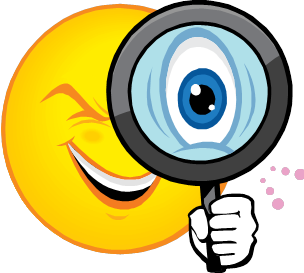 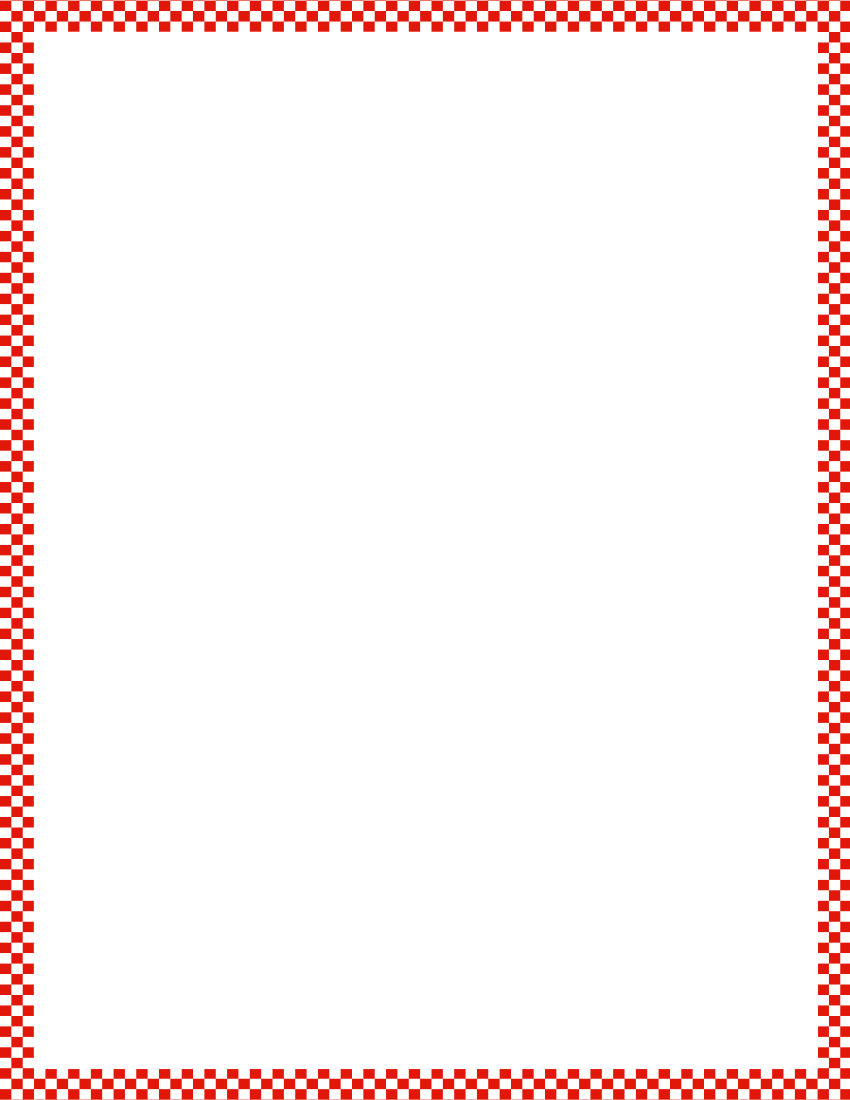 Module 3, Lesson 13
Fluency
Dot Cards of 6
How many dots do you see?  How did you see them in two parts?
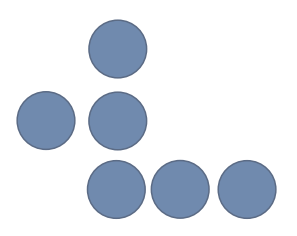 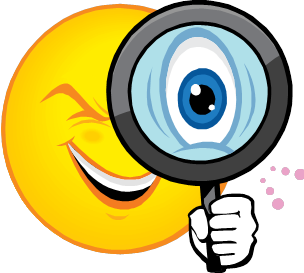 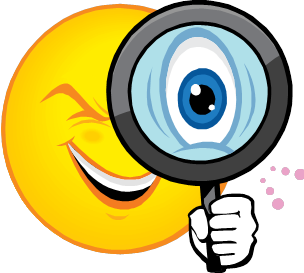 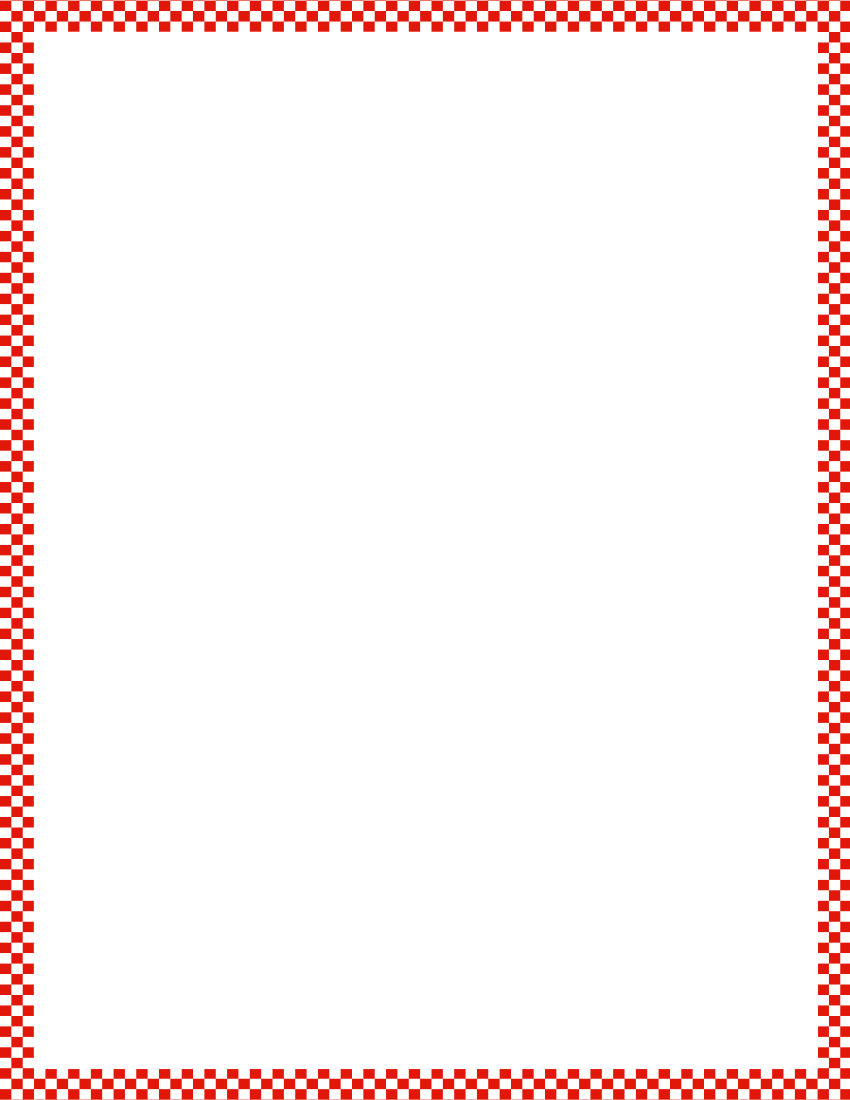 Module 3, Lesson 13
Fluency
Dot Cards of 6
How many dots do you see?  How did you see them in two parts?
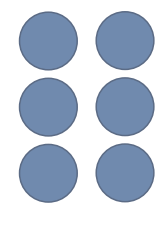 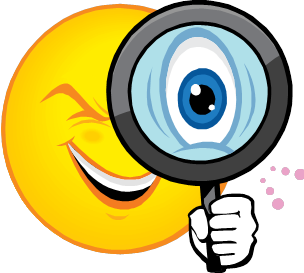 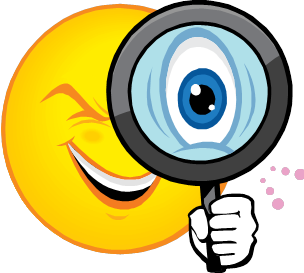 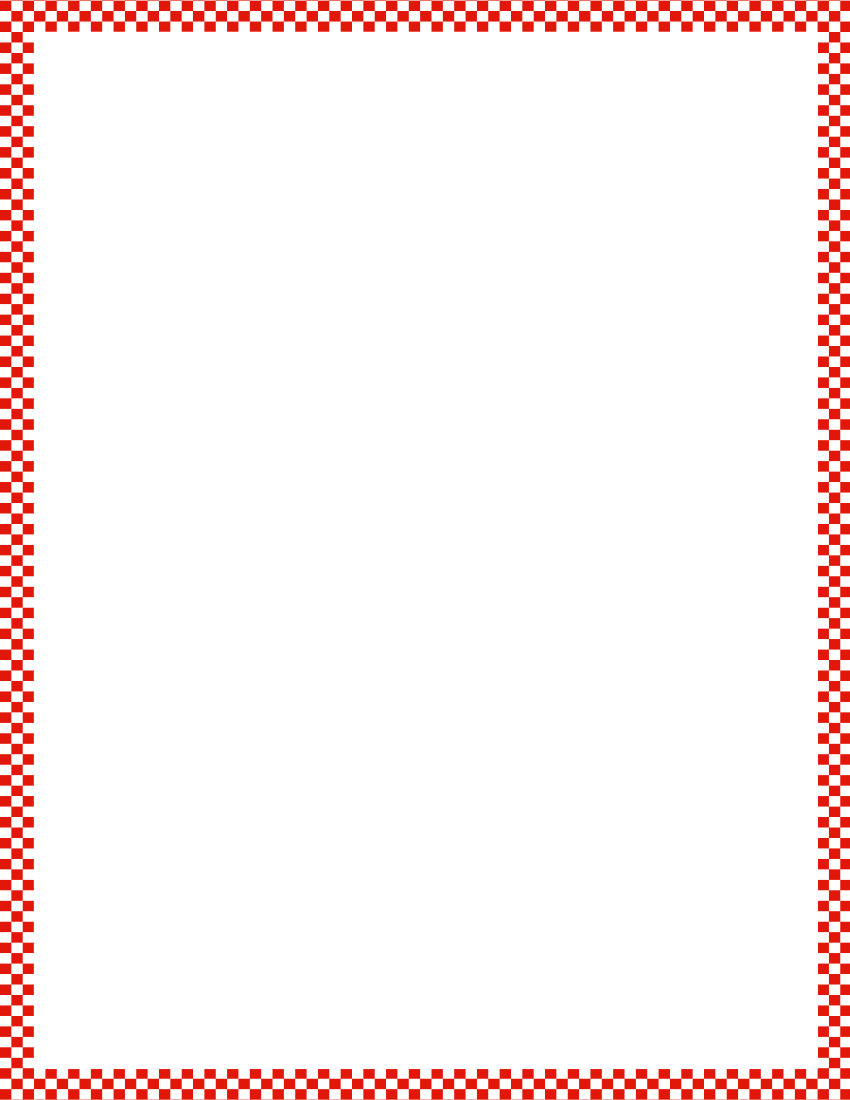 Module 3, Lesson 13
Fluency
Dot Cards of 6
How many dots do you see?  How did you see them in two parts?
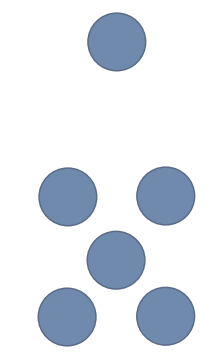 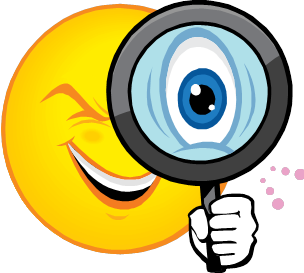 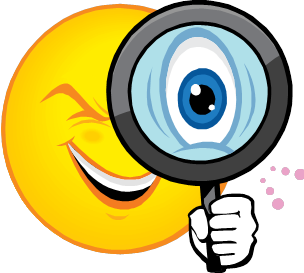 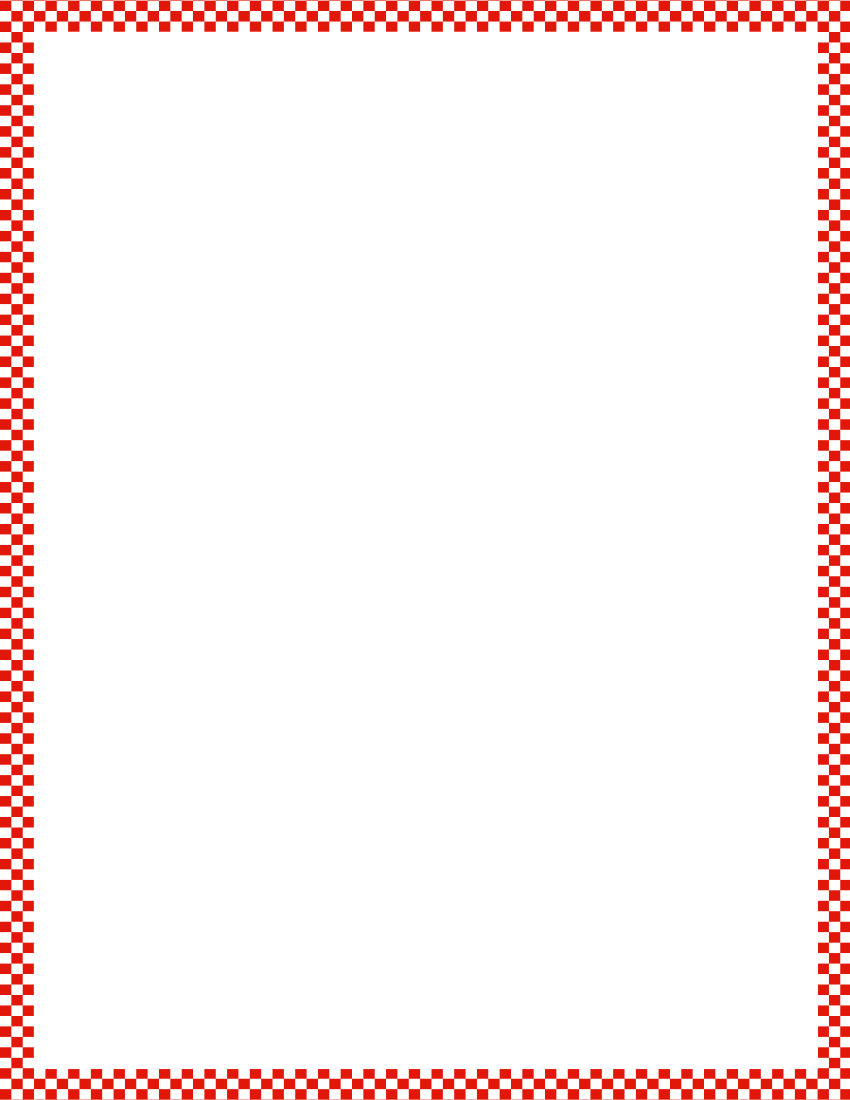 Module 3, Lesson 13
Fluency
Dot Cards of 6
How many dots do you see?  How did you see them in two parts?
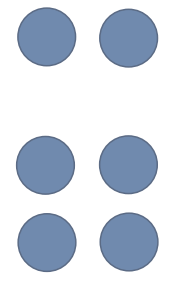 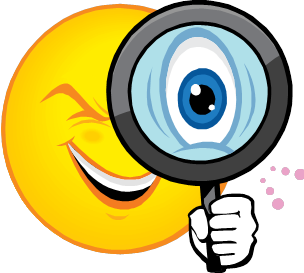 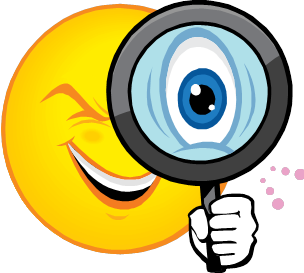 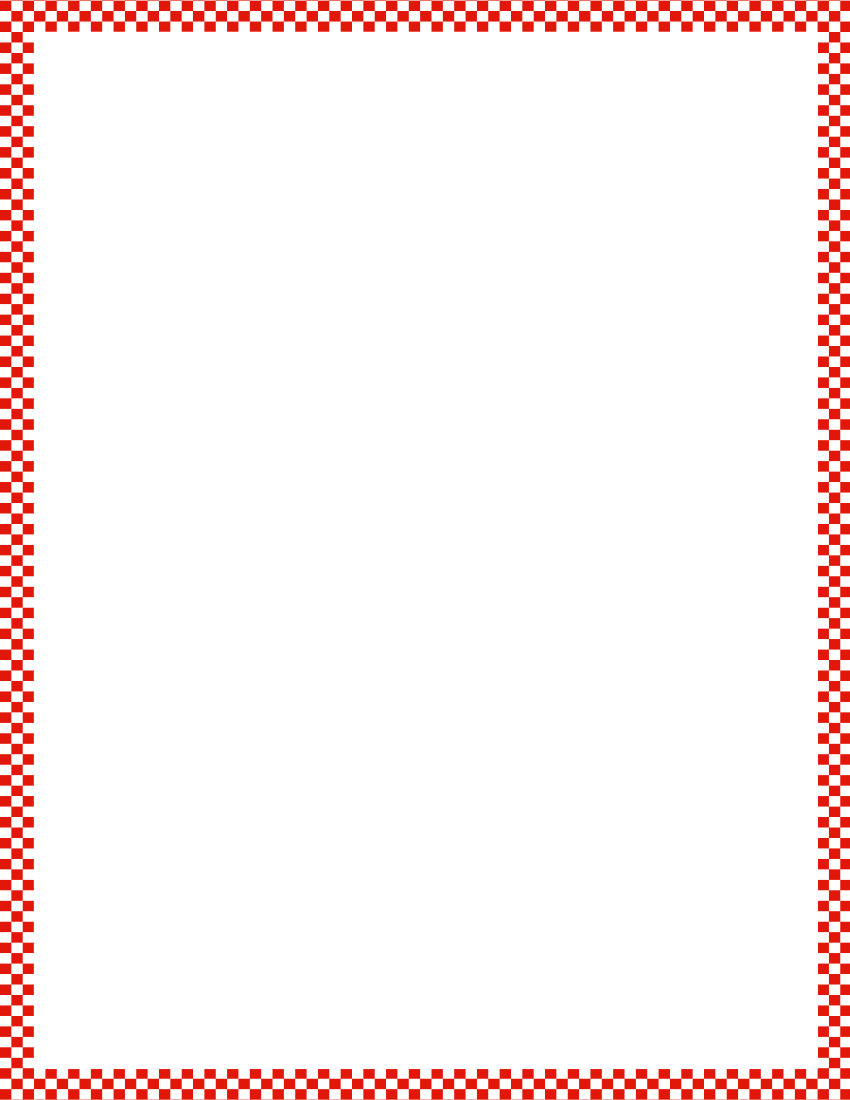 Module 3, Lesson 13
Fluency
Dot Cards of 6
How many dots do you see?  How did you see them in two parts?
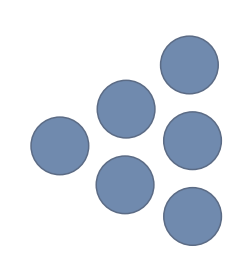 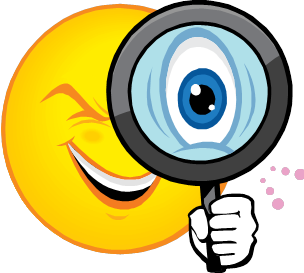 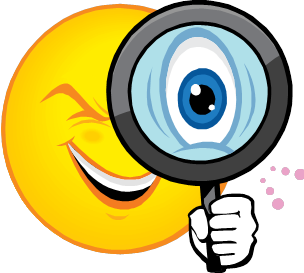 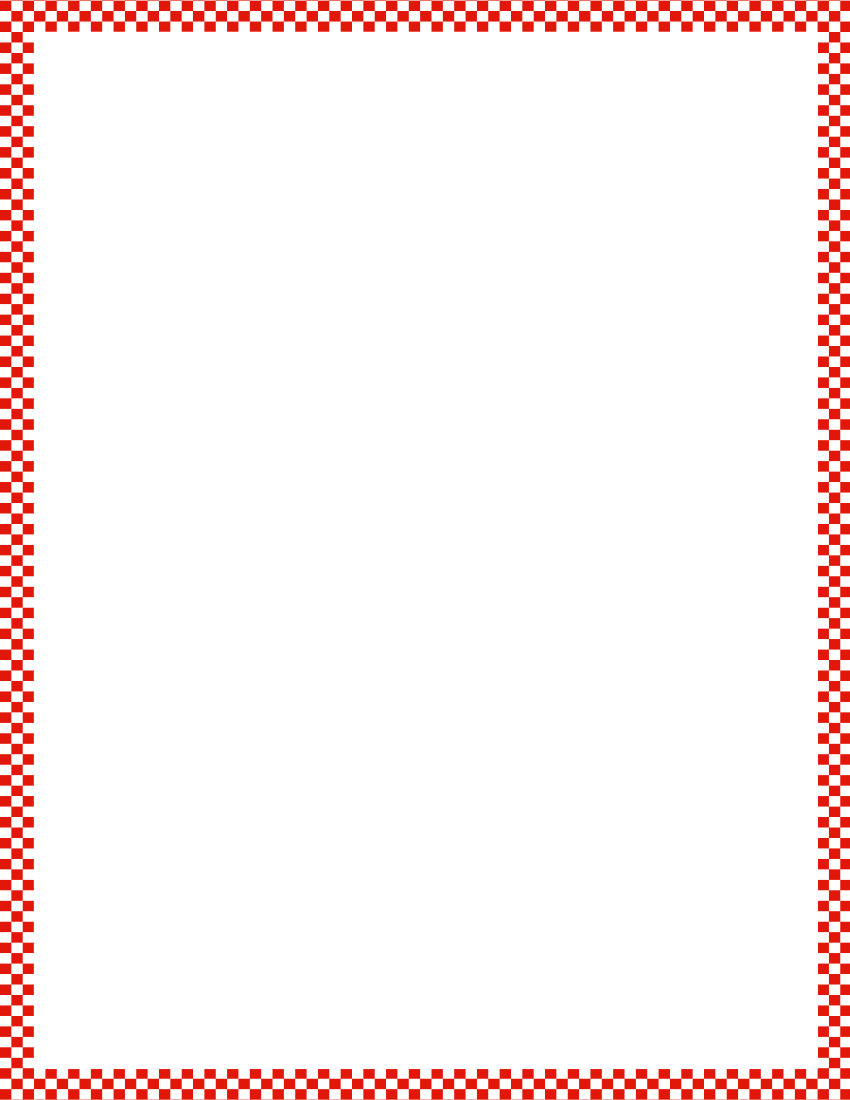 Module 3, Lesson 13
Fluency
Dot Cards of 6
How many dots do you see?  How did you see them in two parts?
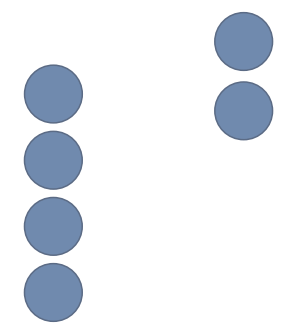 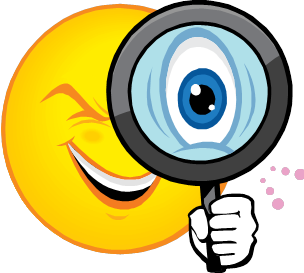 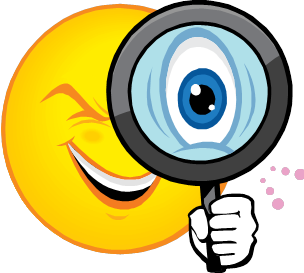 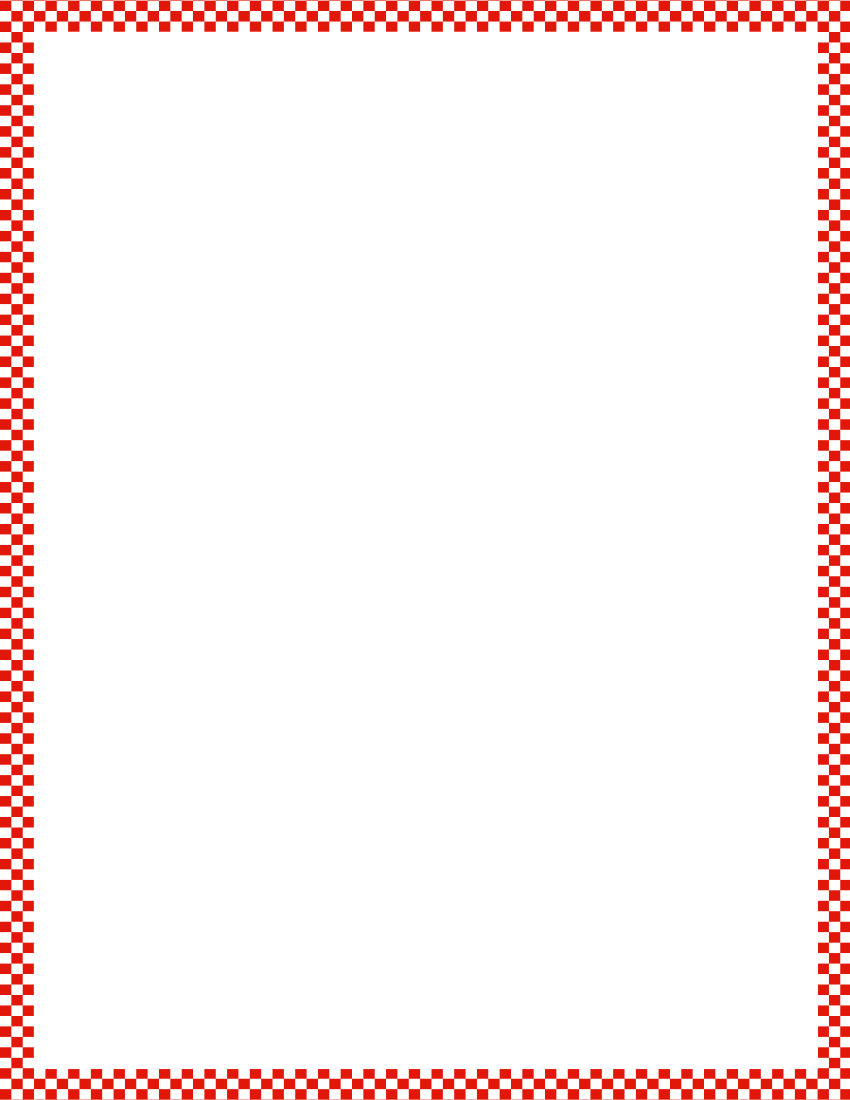 Module 3, Lesson 13
Fluency
Dot Cards of 6
How many dots do you see?  How did you see them in two parts?
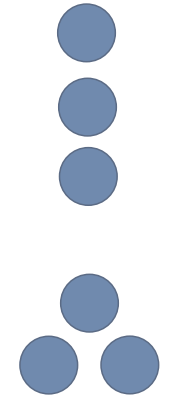 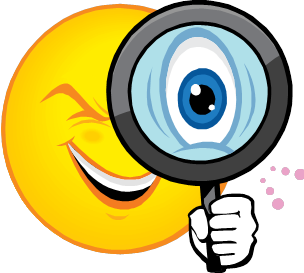 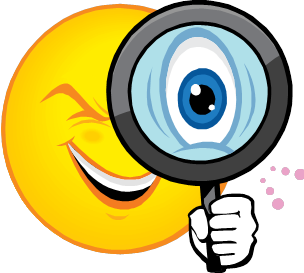 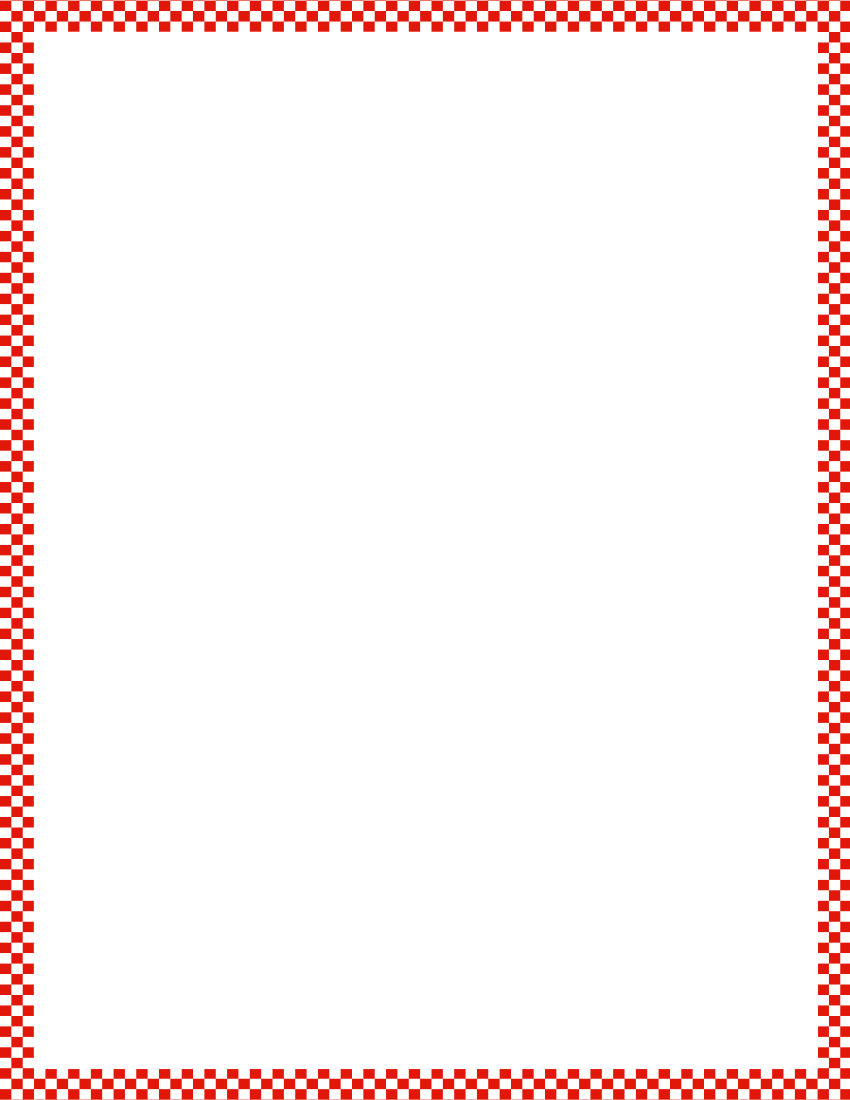 Module 3, Lesson 13
Fluency
Building 1 More and 1 Less Towers
Build a tower as I give you the directions.  Then, listen to my directions as we take our tower down.
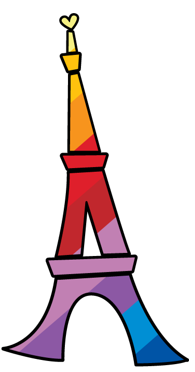 1.  One more is 2.
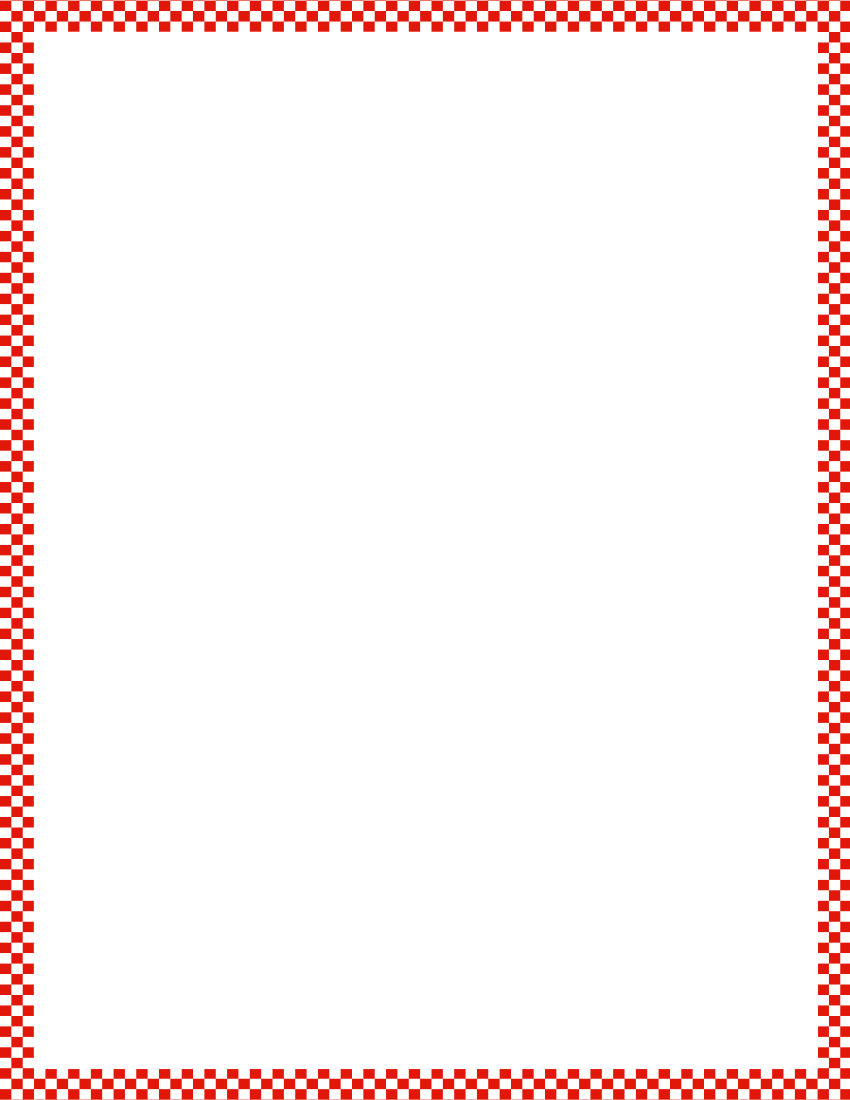 Module 3, Lesson 13
Fluency
Building 1 More and 1 Less Towers
Build a tower as I give you the directions.  Then, listen to my directions as we take our tower down.
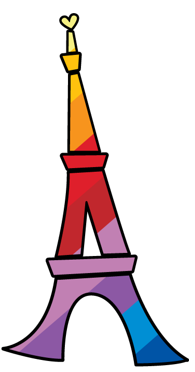 2.  One more is 3.
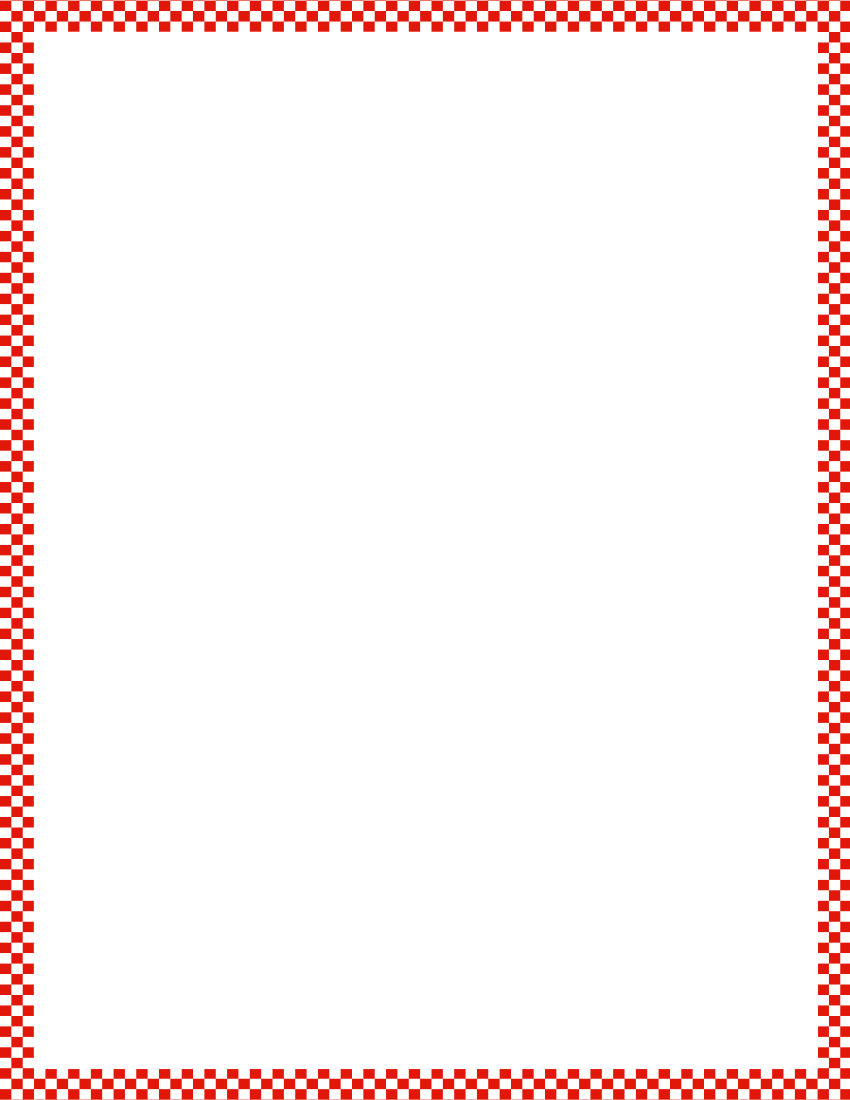 Module 3, Lesson 13
Fluency
Building 1 More and 1 Less Towers
Build a tower as I give you the directions.  Then, listen to my directions as we take our tower down.
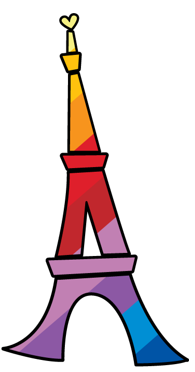 3.  One more is 4.
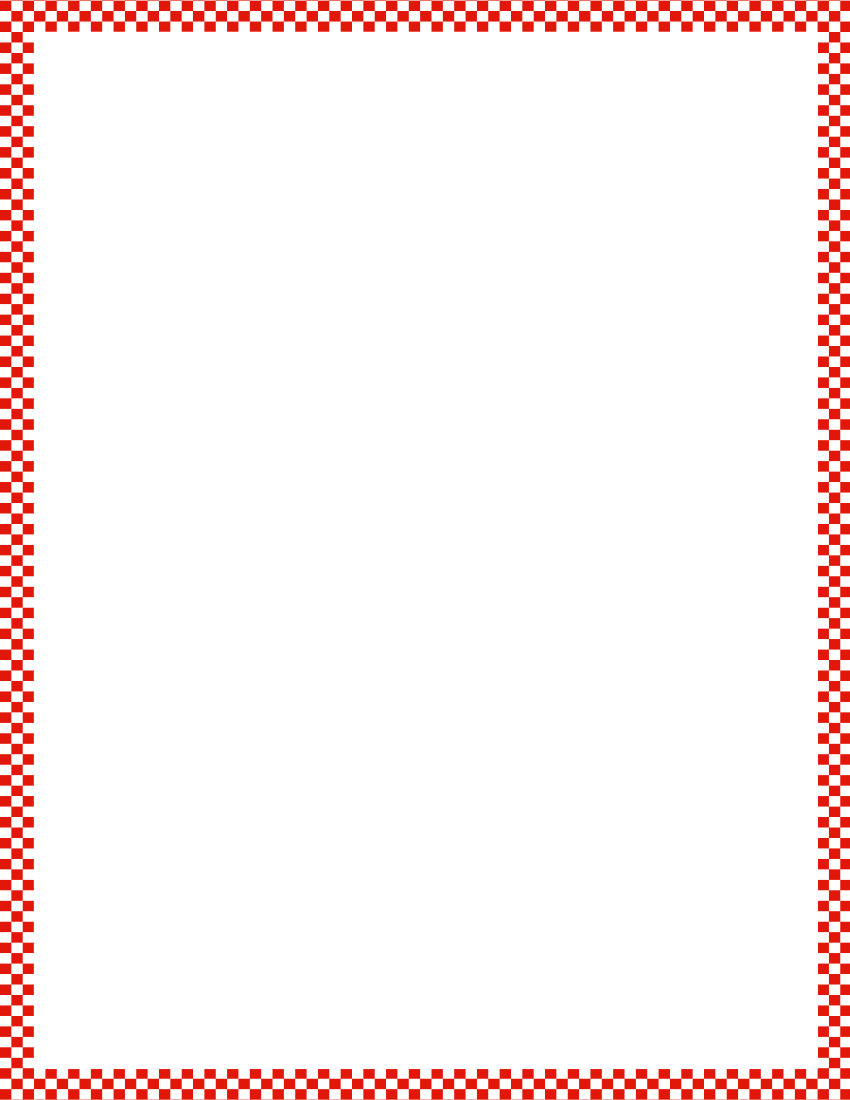 Module 3, Lesson 13
Fluency
Building 1 More and 1 Less Towers
Build a tower as I give you the directions.  Then, listen to my directions as we take our tower down.
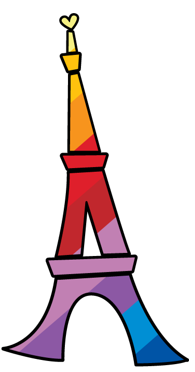 4.  One more is 5.
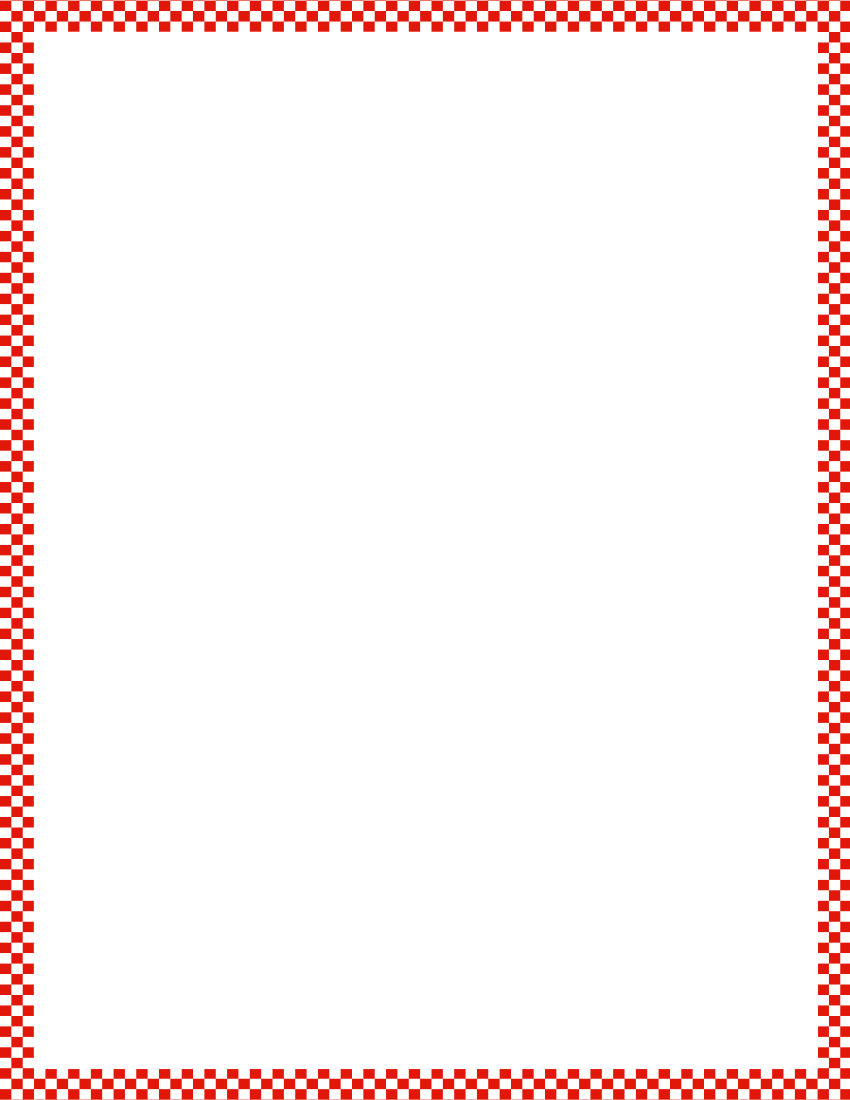 Module 3, Lesson 13
Fluency
Building 1 More and 1 Less Towers
Build a tower as I give you the directions.  Then, listen to my directions as we take our tower down.
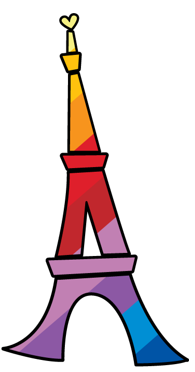 5.  One more is 6.
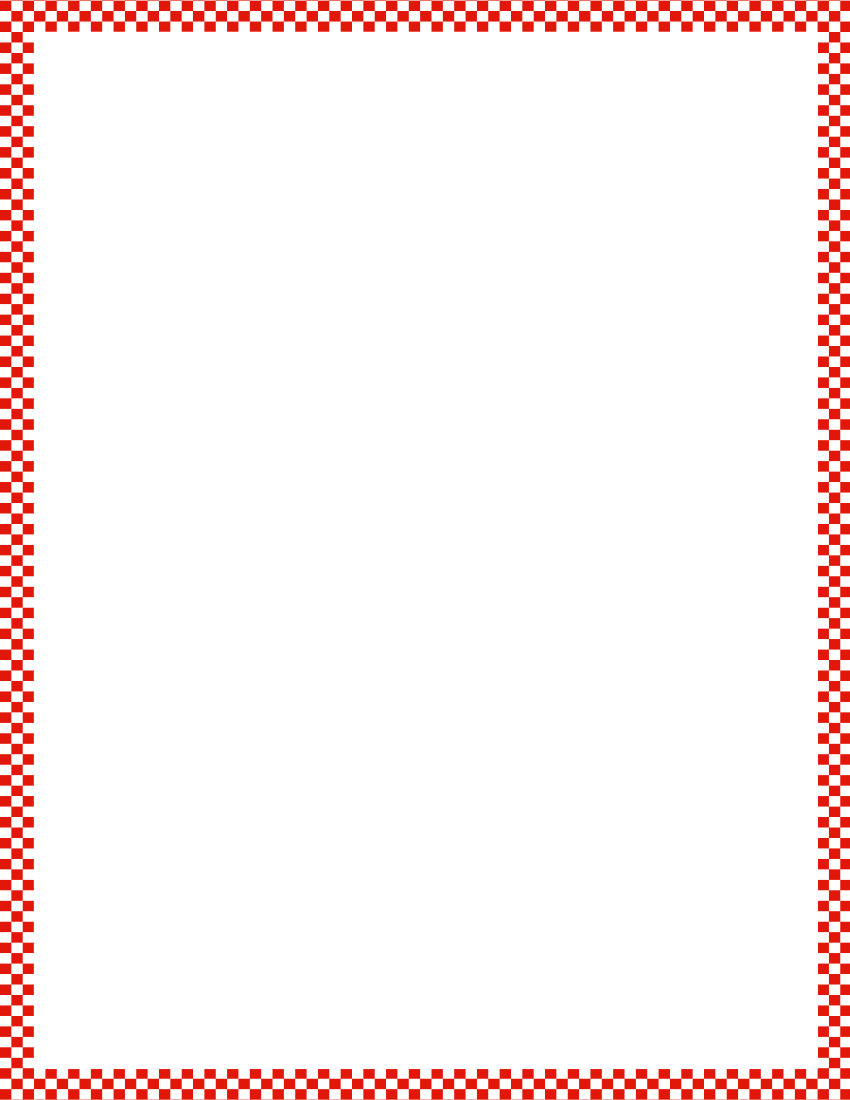 Module 3, Lesson 13
Fluency
Building 1 More and 1 Less Towers
Build a tower as I give you the directions.  Then, listen to my directions as we take our tower down.
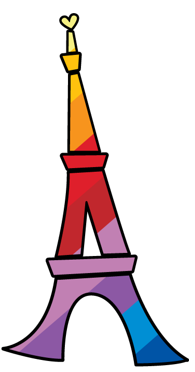 6.  One more is 7.
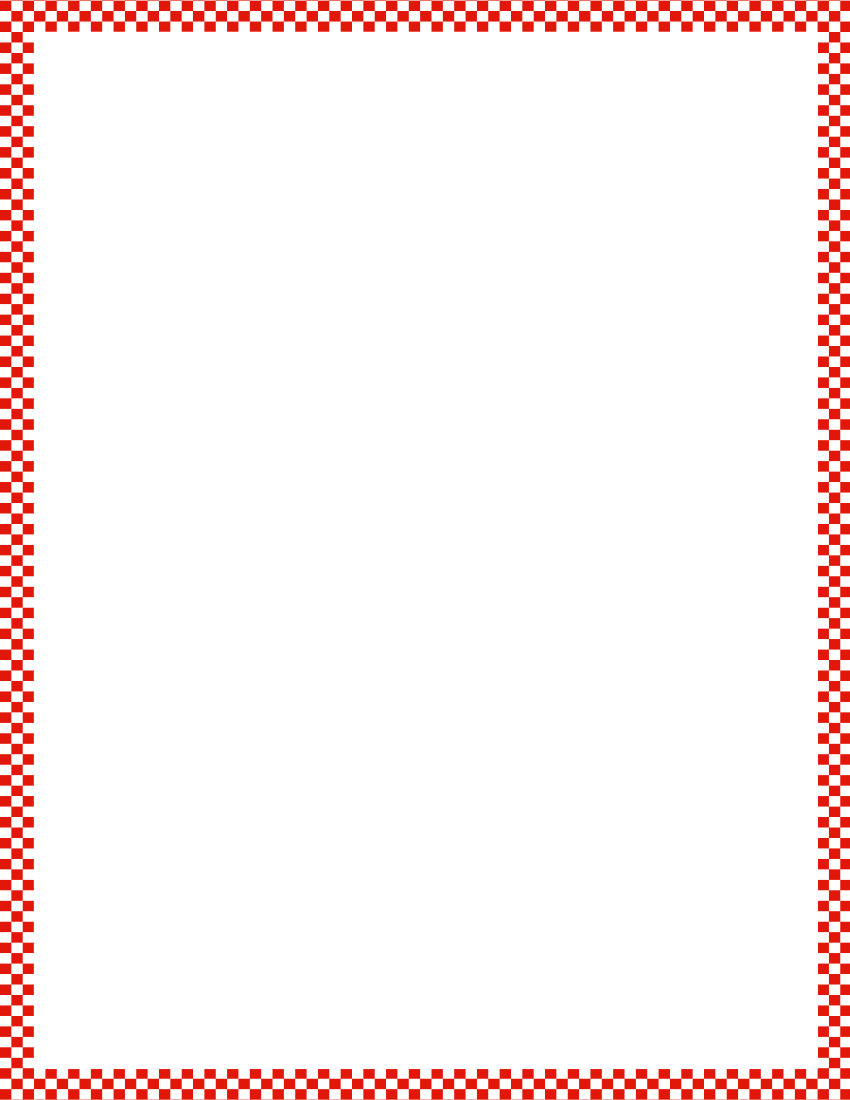 Module 3, Lesson 13
Fluency
Building 1 More and 1 Less Towers
Build a tower as I give you the directions.  Then, listen to my directions as we take our tower down.
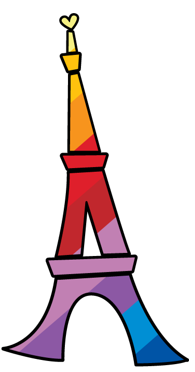 7.  One more is 8.
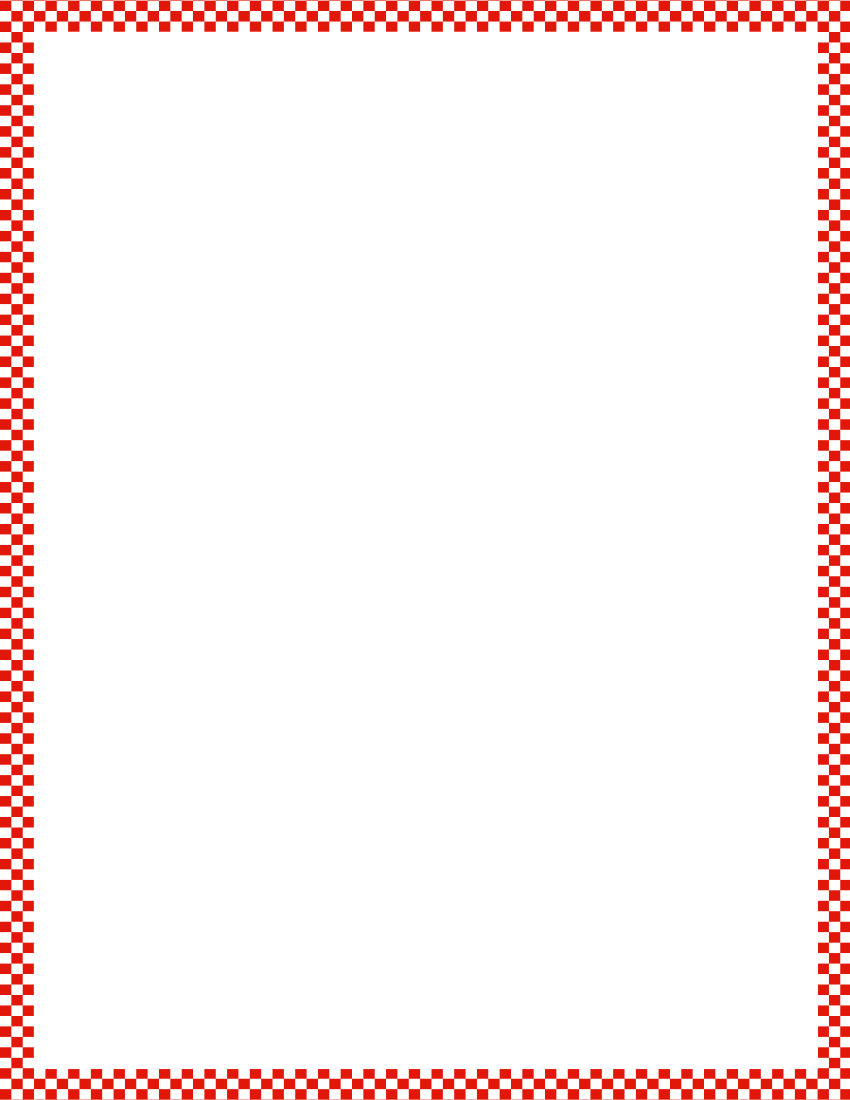 Module 3, Lesson 13
Fluency
Building 1 More and 1 Less Towers
Build a tower as I give you the directions.  Then, listen to my directions as we take our tower down.
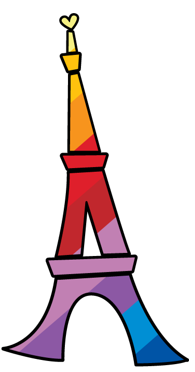 8.  One more is 9.
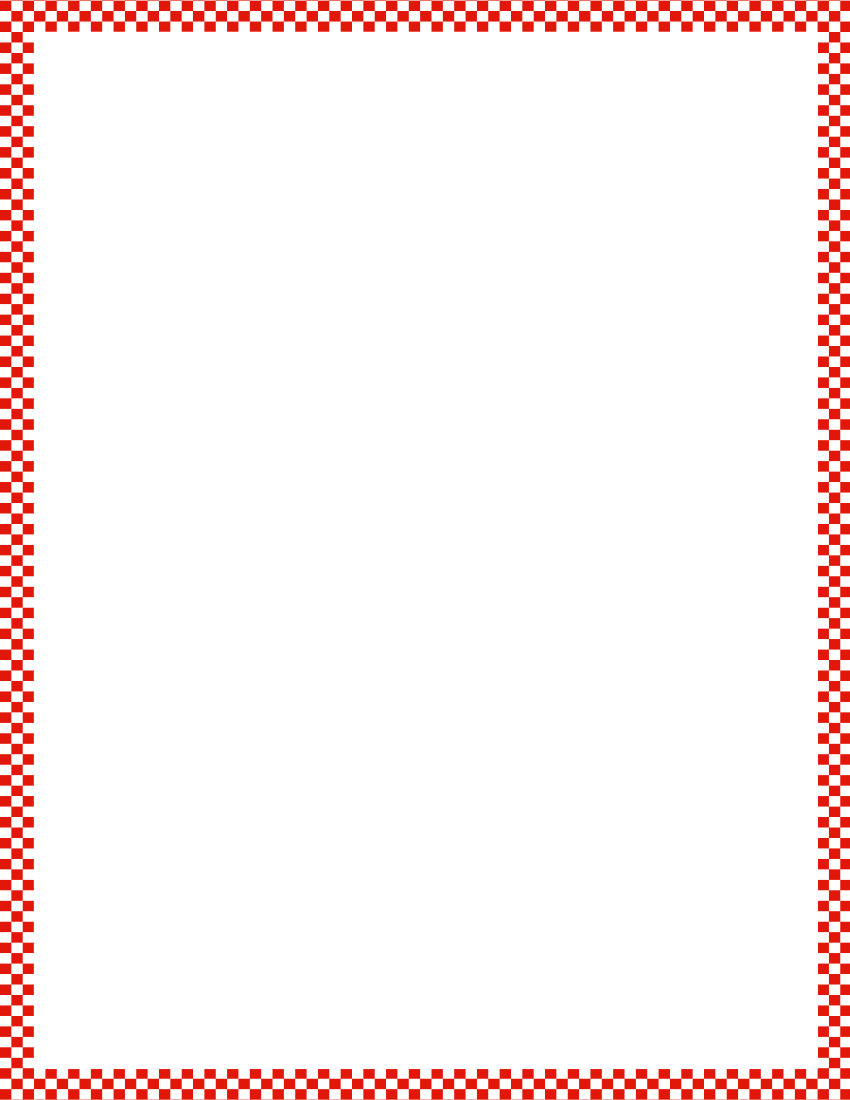 Module 3, Lesson 13
Fluency
Building 1 More and 1 Less Towers
Build a tower as I give you the directions.  Then, listen to my directions as we take our tower down.
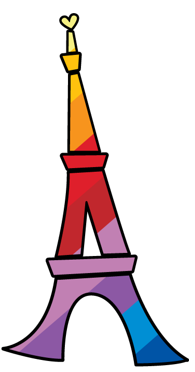 9.  One more is 10.
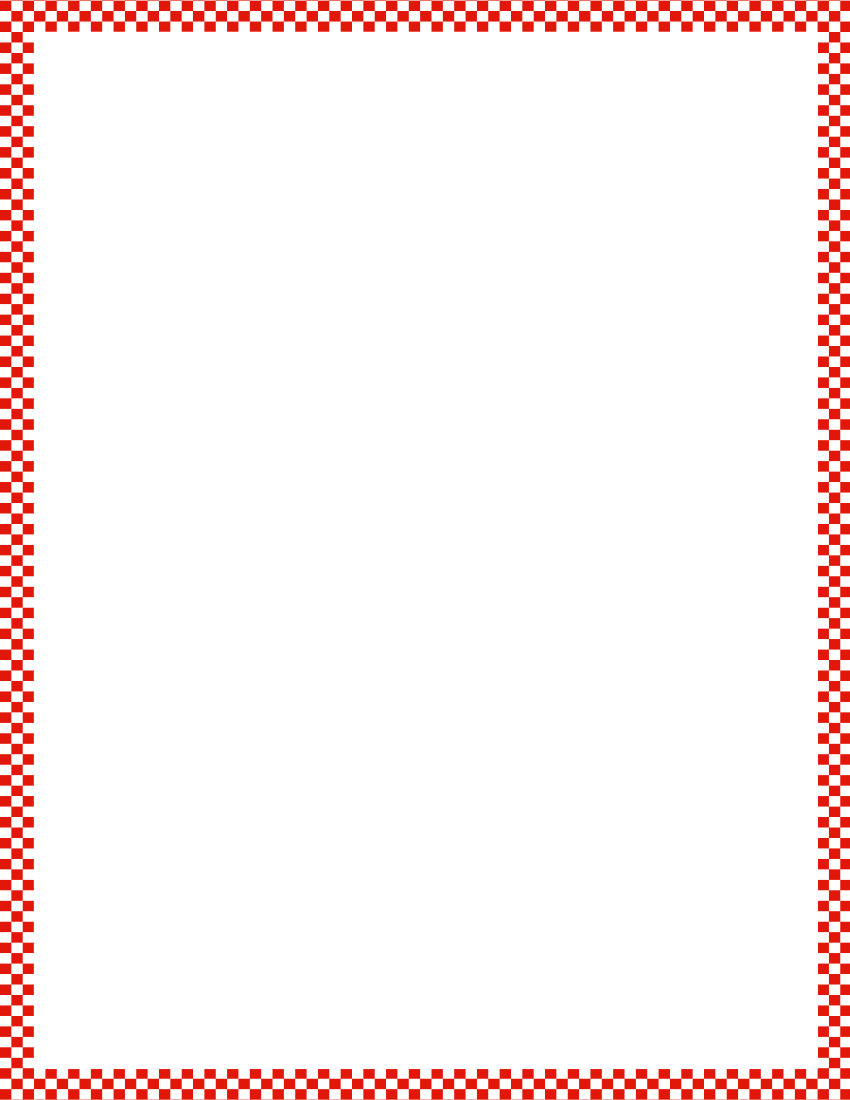 Module 3, Lesson 13
Fluency
Building 1 More and 1 Less Towers
Build a tower as I give you the directions.  Then, listen to my directions as we take our tower down.
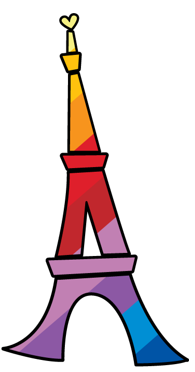 10.  One less is 9.
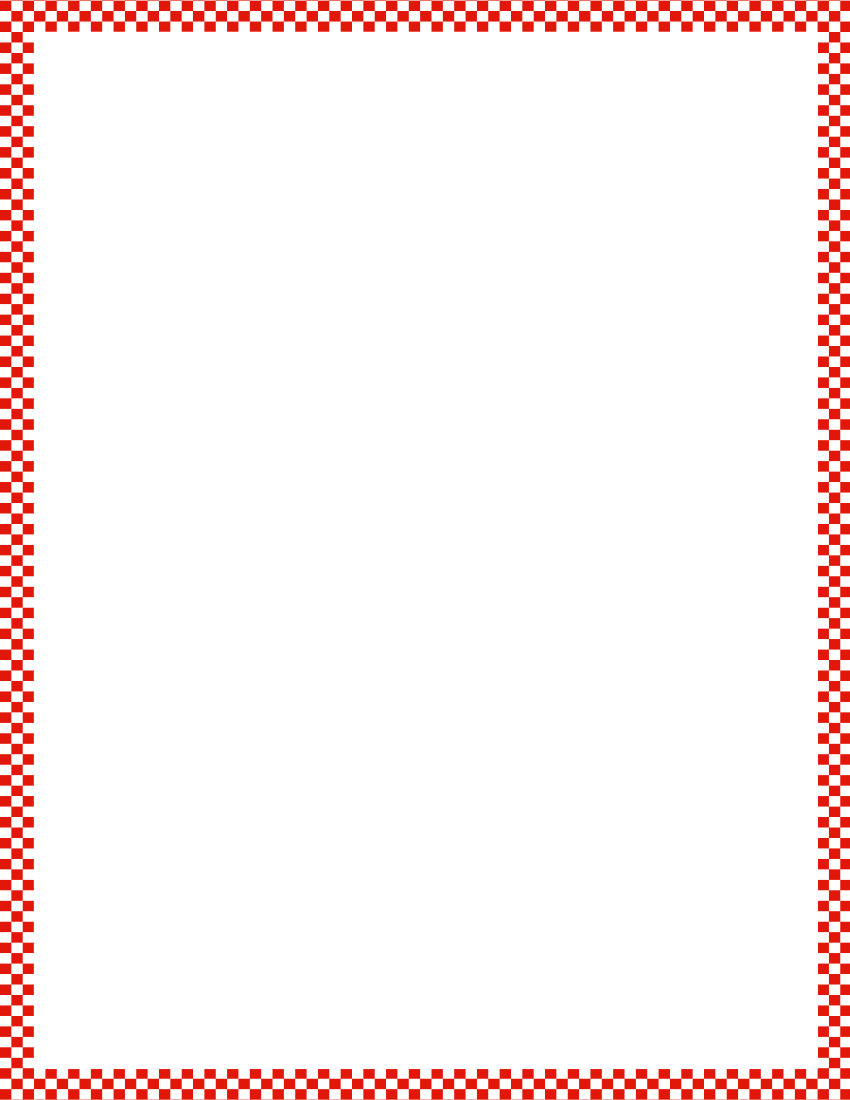 Module 3, Lesson 13
Fluency
Building 1 More and 1 Less Towers
Build a tower as I give you the directions.  Then, listen to my directions as we take our tower down.
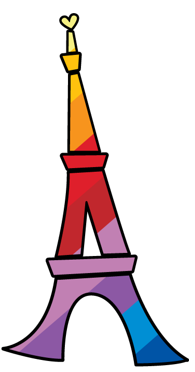 9.  One less is 8.
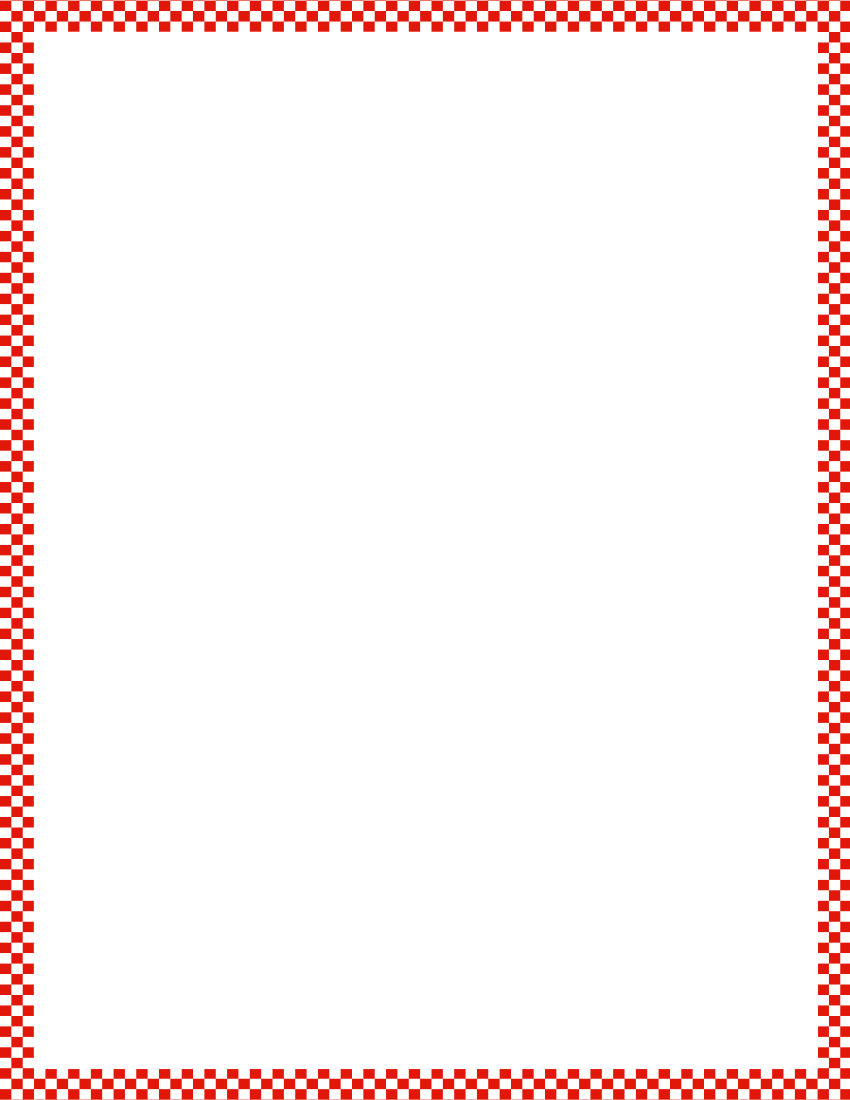 Module 3, Lesson 13
Fluency
Building 1 More and 1 Less Towers
Build a tower as I give you the directions.  Then, listen to my directions as we take our tower down.
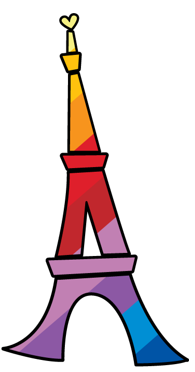 8.  One less is 7.
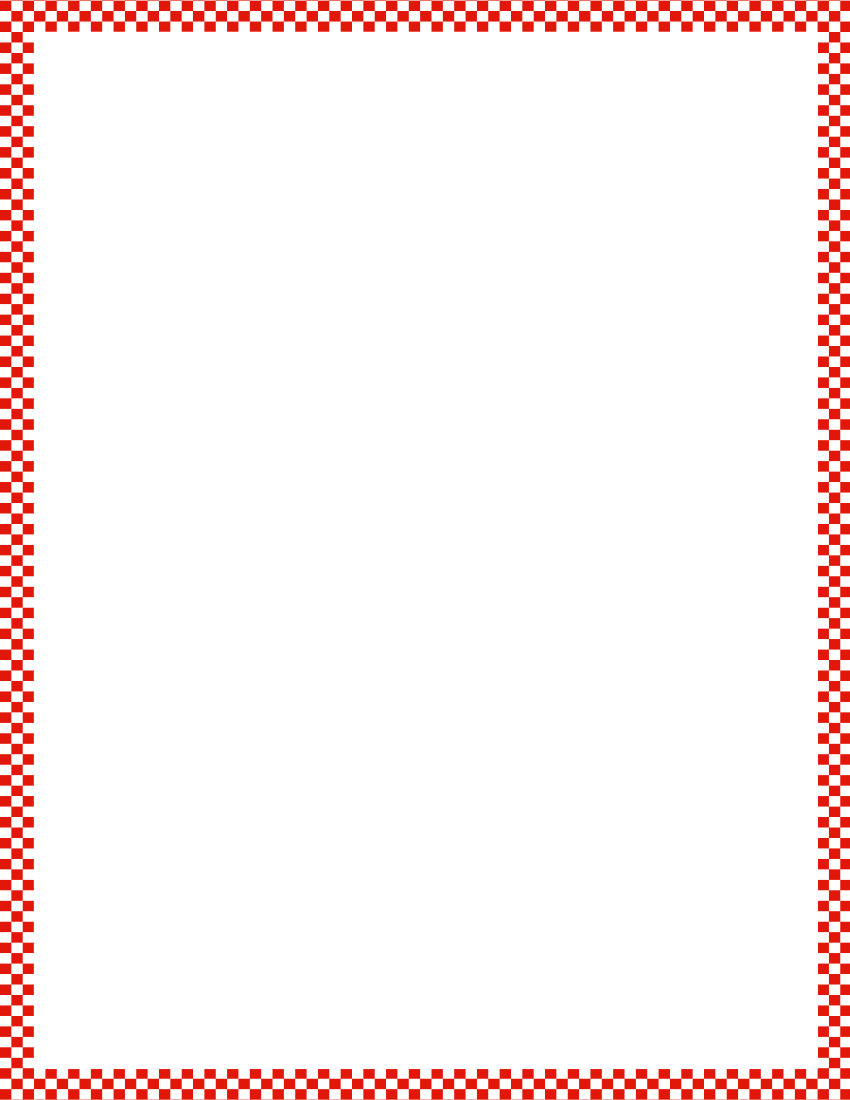 Module 3, Lesson 13
Fluency
Building 1 More and 1 Less Towers
Build a tower as I give you the directions.  Then, listen to my directions as we take our tower down.
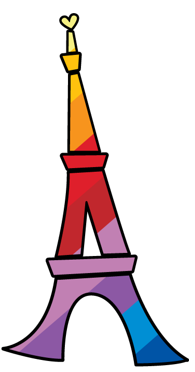 7.  One less is 6.
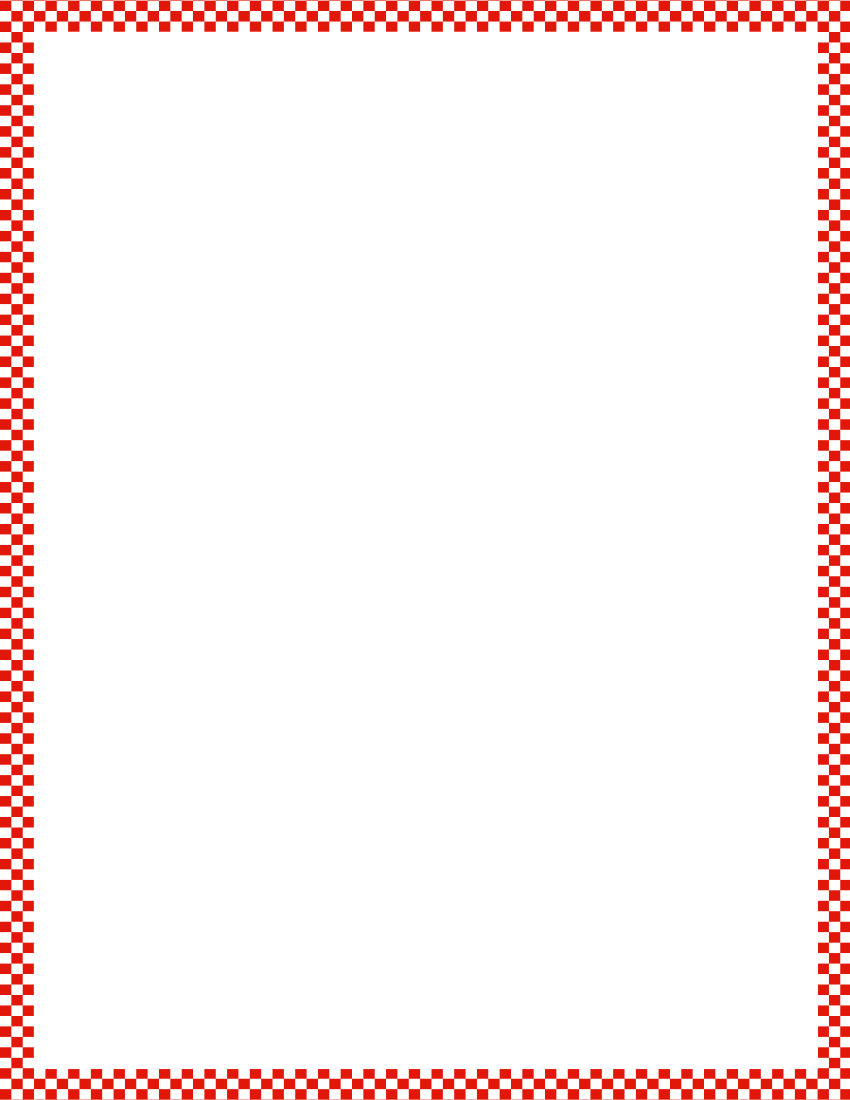 Module 3, Lesson 13
Fluency
Building 1 More and 1 Less Towers
Build a tower as I give you the directions.  Then, listen to my directions as we take our tower down.
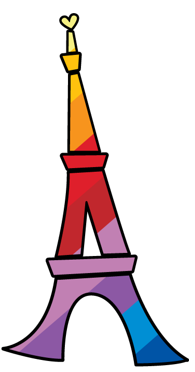 6.  One less is 5.
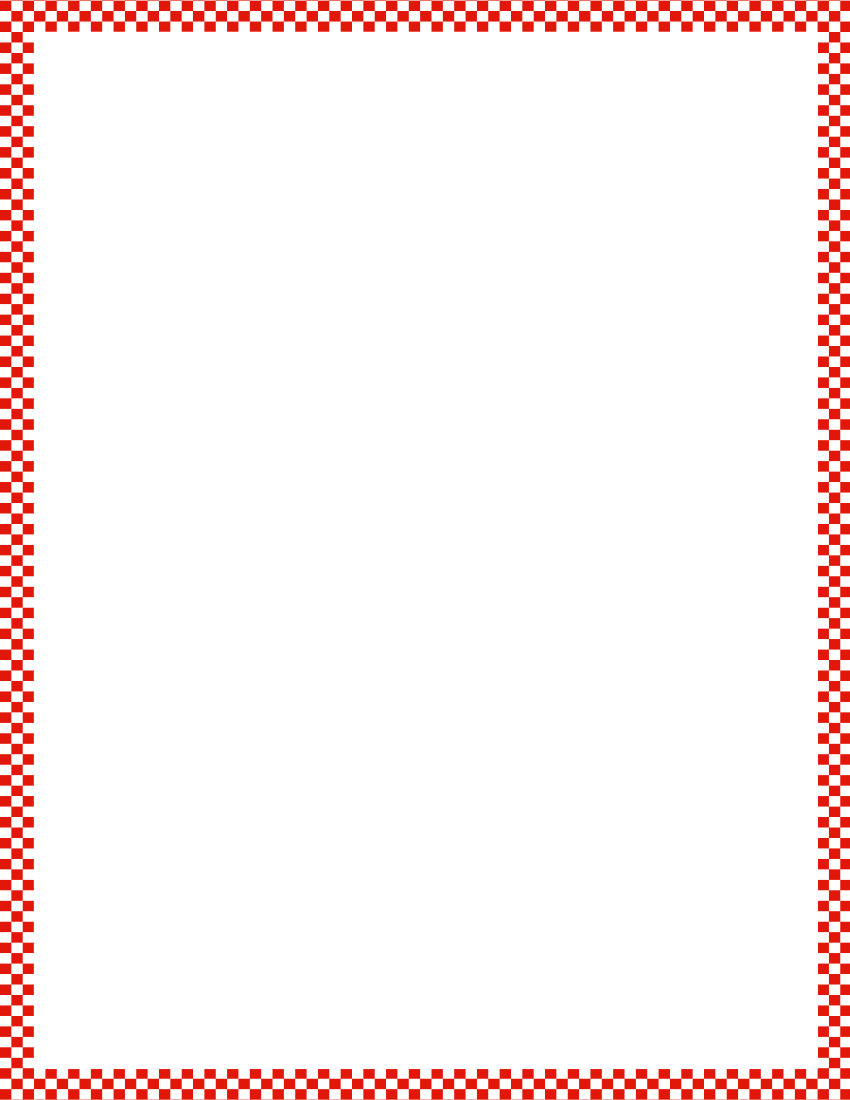 Module 3, Lesson 13
Fluency
Building 1 More and 1 Less Towers
Build a tower as I give you the directions.  Then, listen to my directions as we take our tower down.
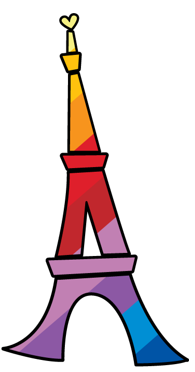 5.  One less is 4.
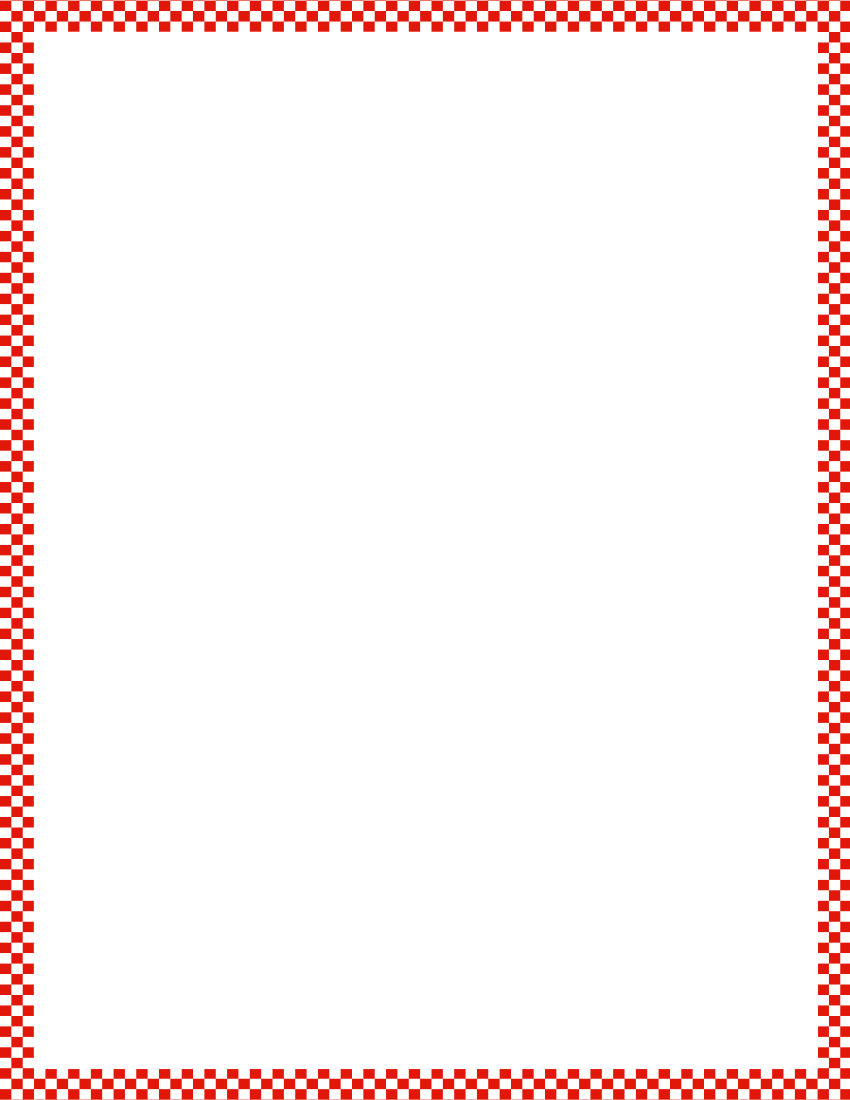 Module 3, Lesson 13
Fluency
Building 1 More and 1 Less Towers
Build a tower as I give you the directions.  Then, listen to my directions as we take our tower down.
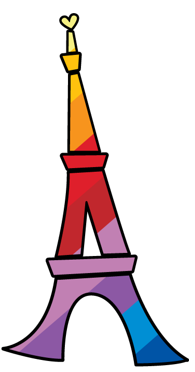 4.  One less is 3.
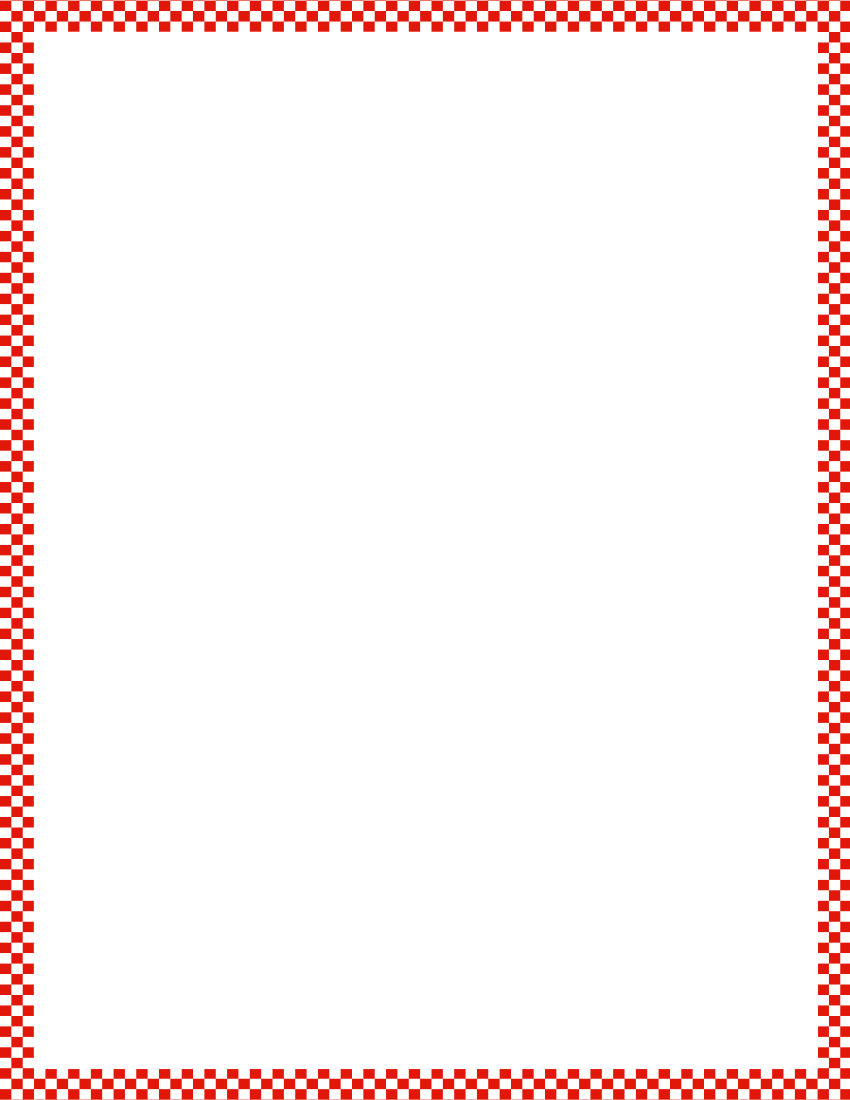 Module 3, Lesson 13
Fluency
Building 1 More and 1 Less Towers
Build a tower as I give you the directions.  Then, listen to my directions as we take our tower down.
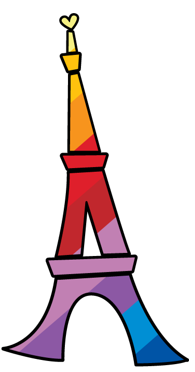 3.  One less is 2.
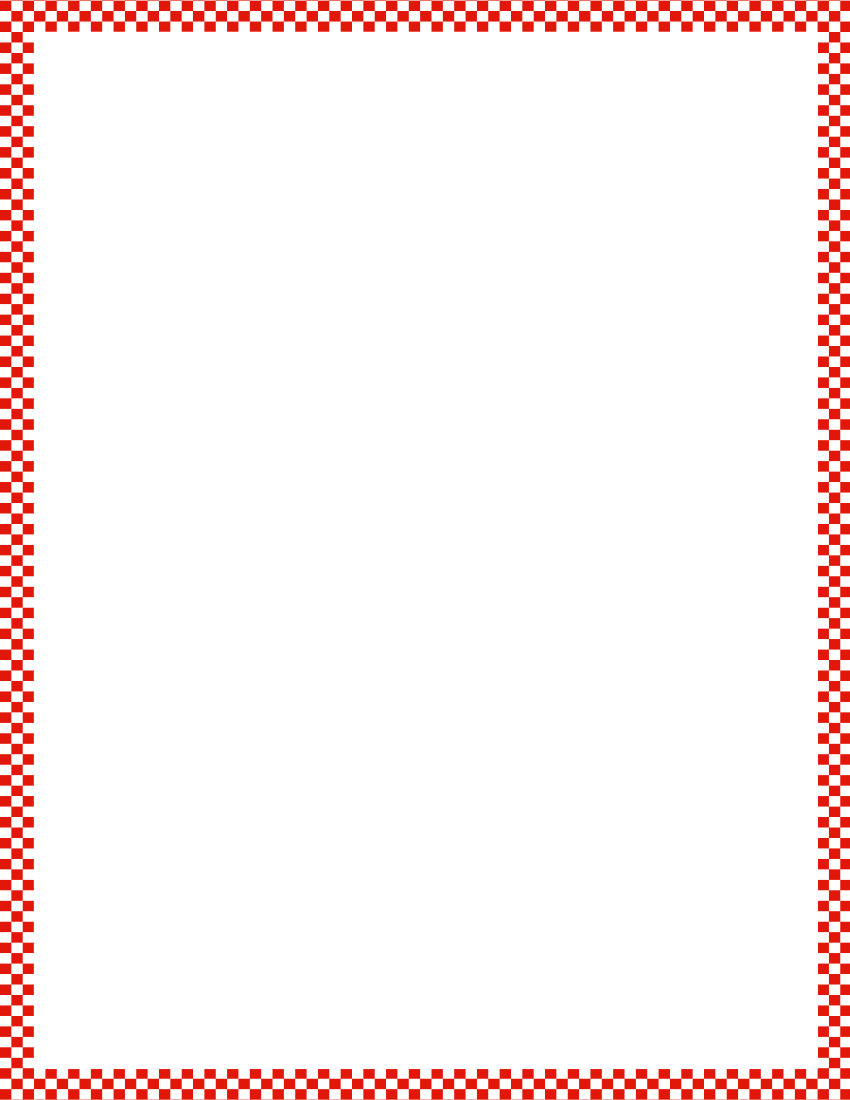 Module 3, Lesson 13
Fluency
Building 1 More and 1 Less Towers
Build a tower as I give you the directions.  Then, listen to my directions as we take our tower down.
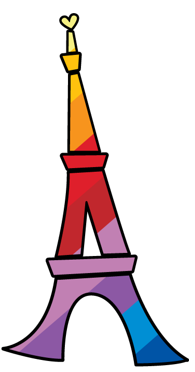 2.  One less is 1.
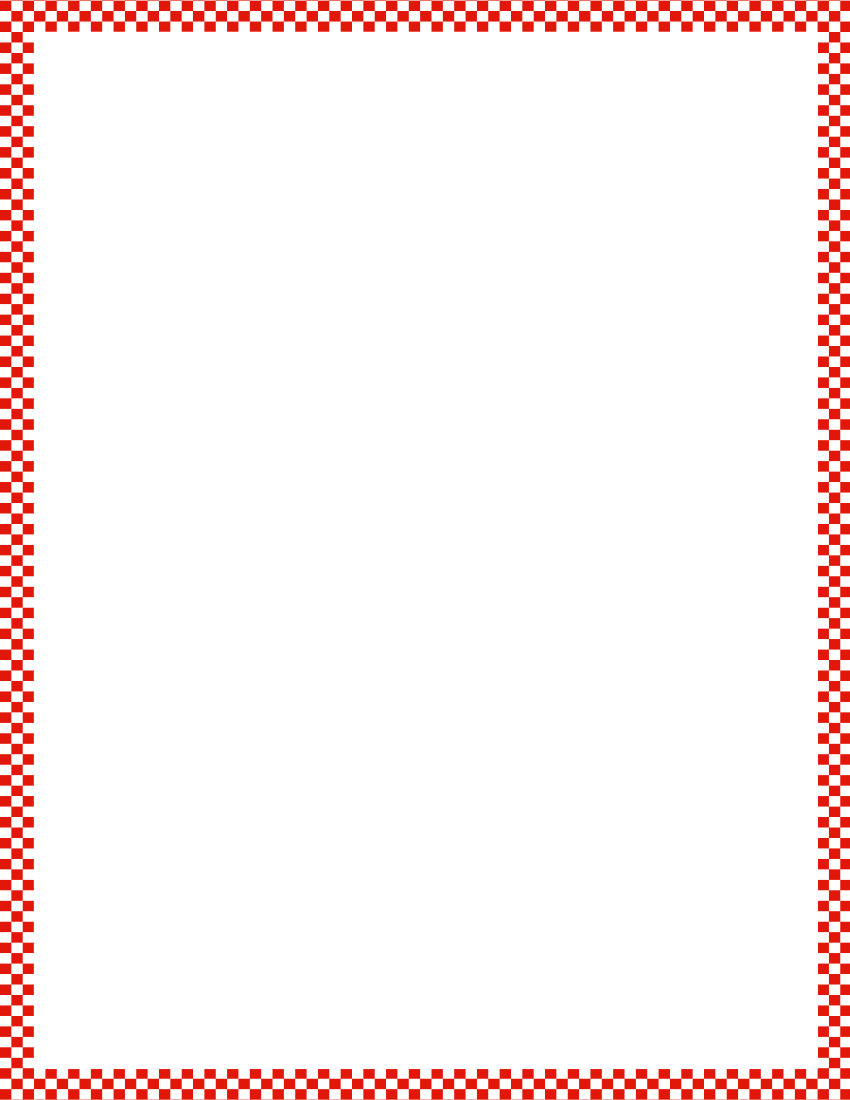 Module 3, Lesson 13
Fluency
Building 1 More and 1 Less Towers
Build a tower as I give you the directions.  Then, listen to my directions as we take our tower down.
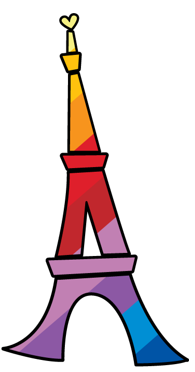 1.  One less is 0.
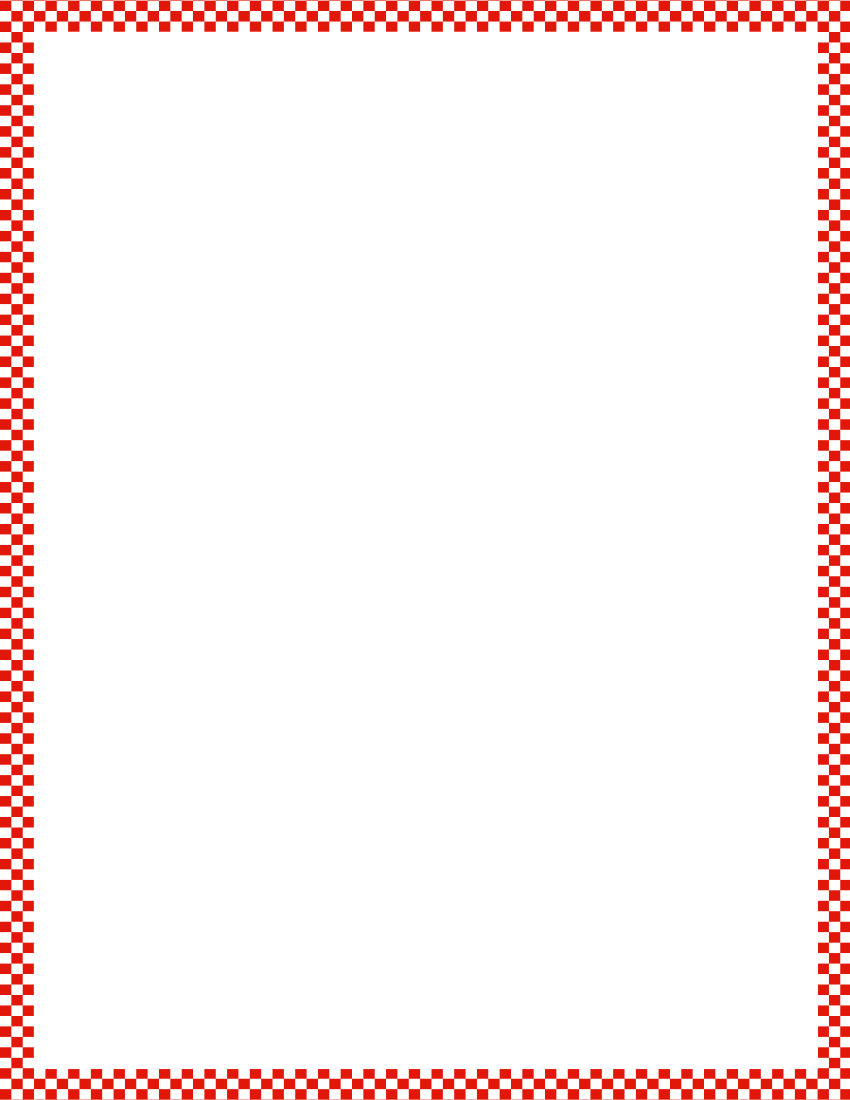 Module 3, Lesson 13
Fluency
Roll and Say 1 More, 1 Less
Roll the dice and count the dots.  Make 1 more and 1 less statements.  For example, if you roll a 5, you would say:  5.  1 more is 6.  5. 1 less is 4.
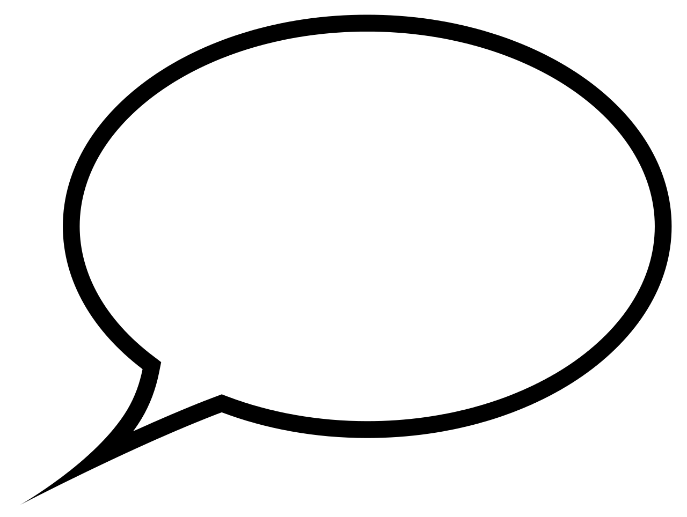 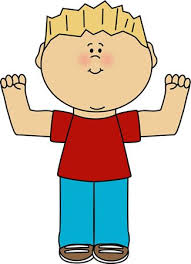 5.  1 more is 6.  
5.  1 less is 4.
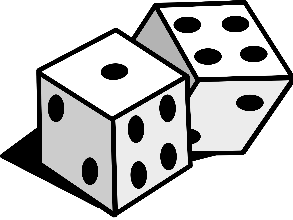 Application Problem
Module 3, Lesson 13
With your clay, create a cup that could hold just enough milk for a little kitten to drink.  Show your cup to your friend.  Do you think your cups would hold the same amount?
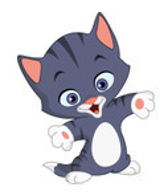 Module 3, Lesson 13
What do you notice on your tray?  Watch as I fill my cup with the rice.  Tell me when it is full.

How could you tell my cup was full?
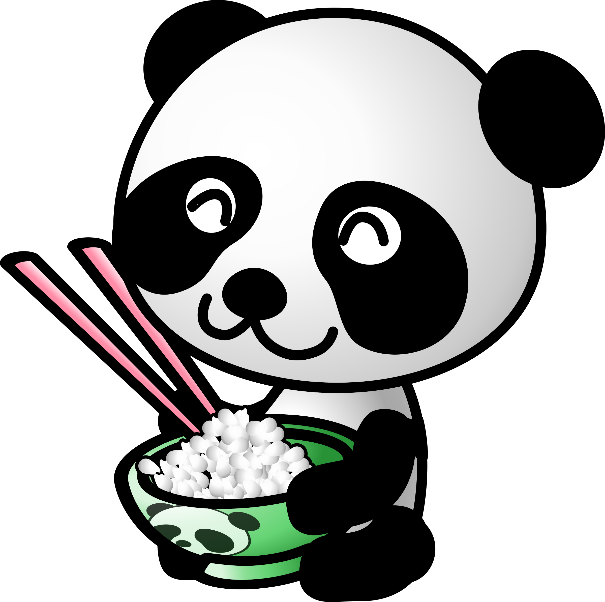 Module 3, Lesson 13
One math word for how much something holds is capacity.  I wonder if the capacity of this other container is more than or less than the capacity of my cup?  Do you think it will hold more or less?

Repeat after me, “I think the capacity of this container is less than the capacity of the cup.”

Let’s test your guess!  What happened?
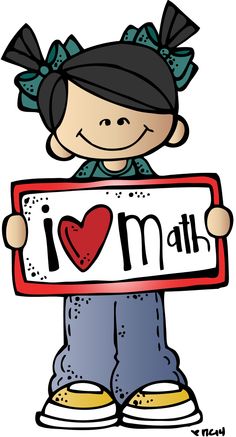 Module 3, Lesson 13
Do you think the capacity of this next container is more or less than the capacity of my little cup?  Let’s test your guess!  What happened?

Repeat after me, “The capacity of the bowl is more than the capacity of the little cup.”
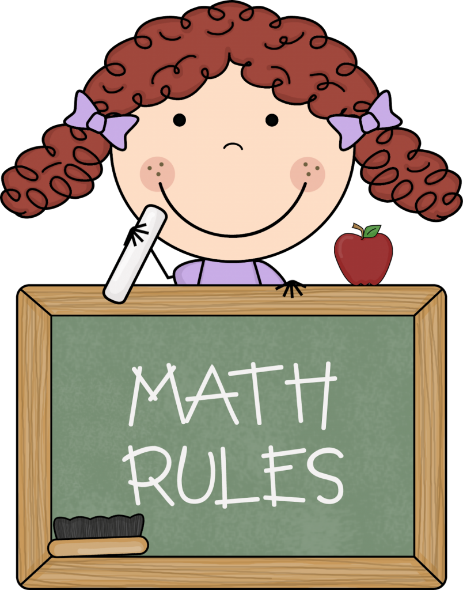 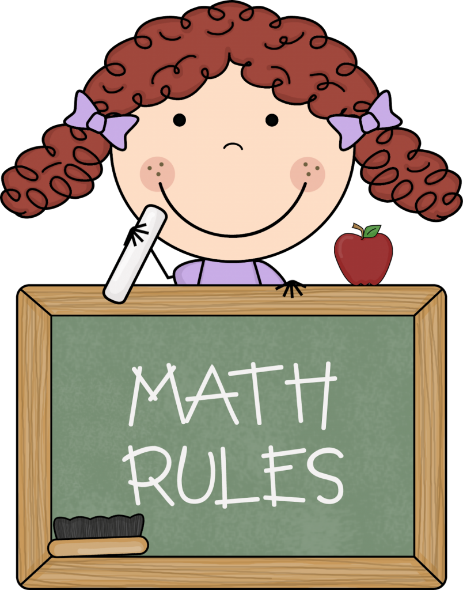 Module 3, Lesson 13
Your Turn!
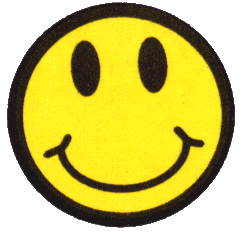 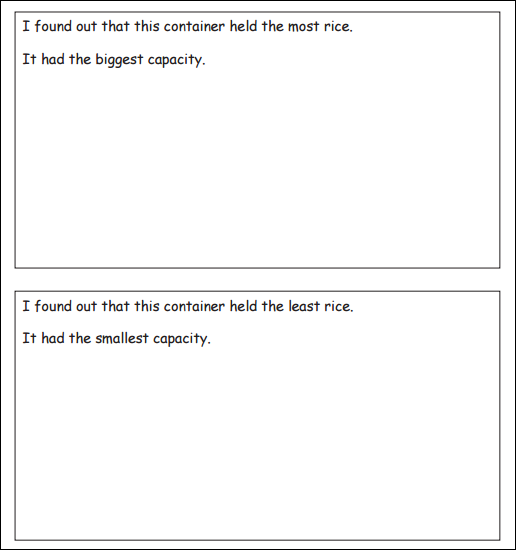 Test the capacities of your containers by carefully spooning or pouring the rice from one to another.  See if you can find the container on your tray that has the biggest capacity and the container with the smallest capacity.  

Draw them on your recording sheet.  If you spill, just scoop the rice off your tray and put it back.
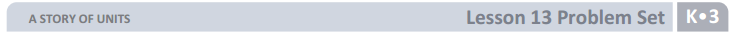 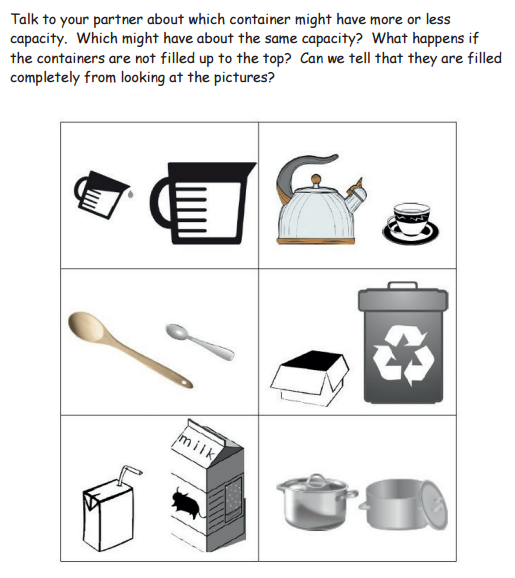 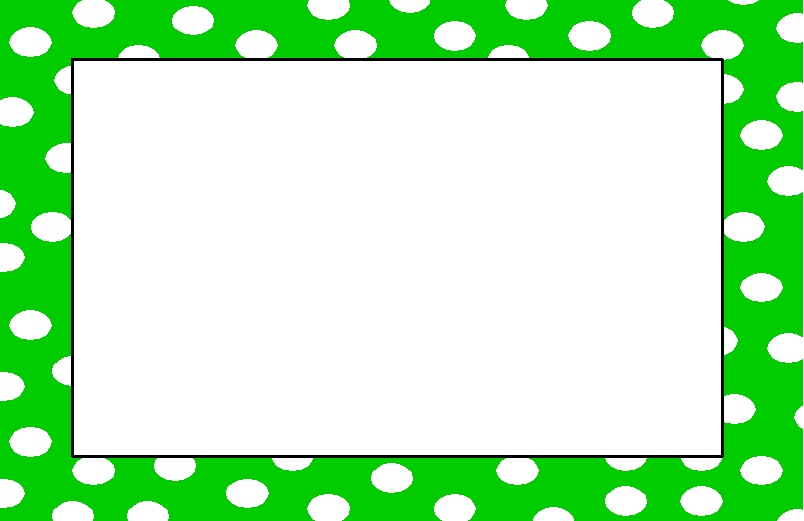 Debrief
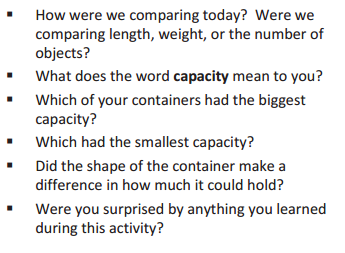 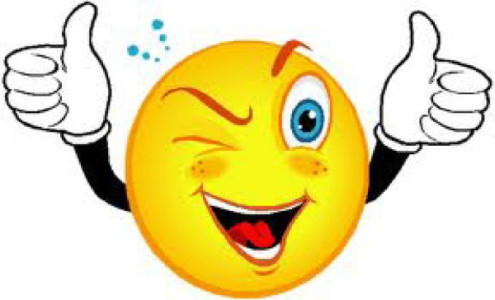 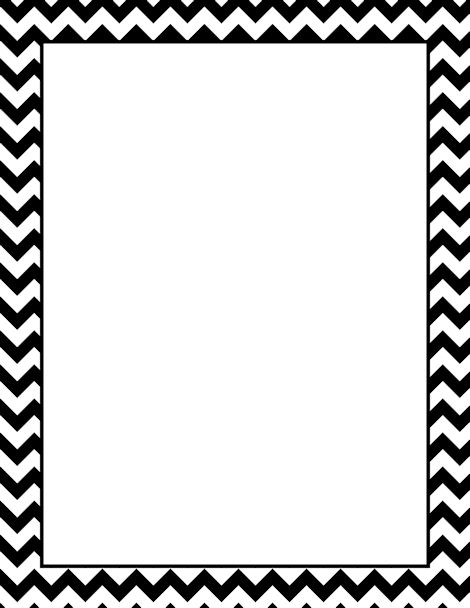 Lesson 14


I can explore conservation of volume by pouring.
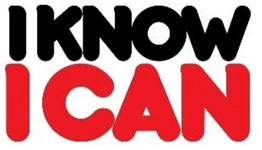 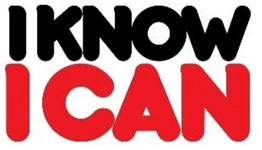 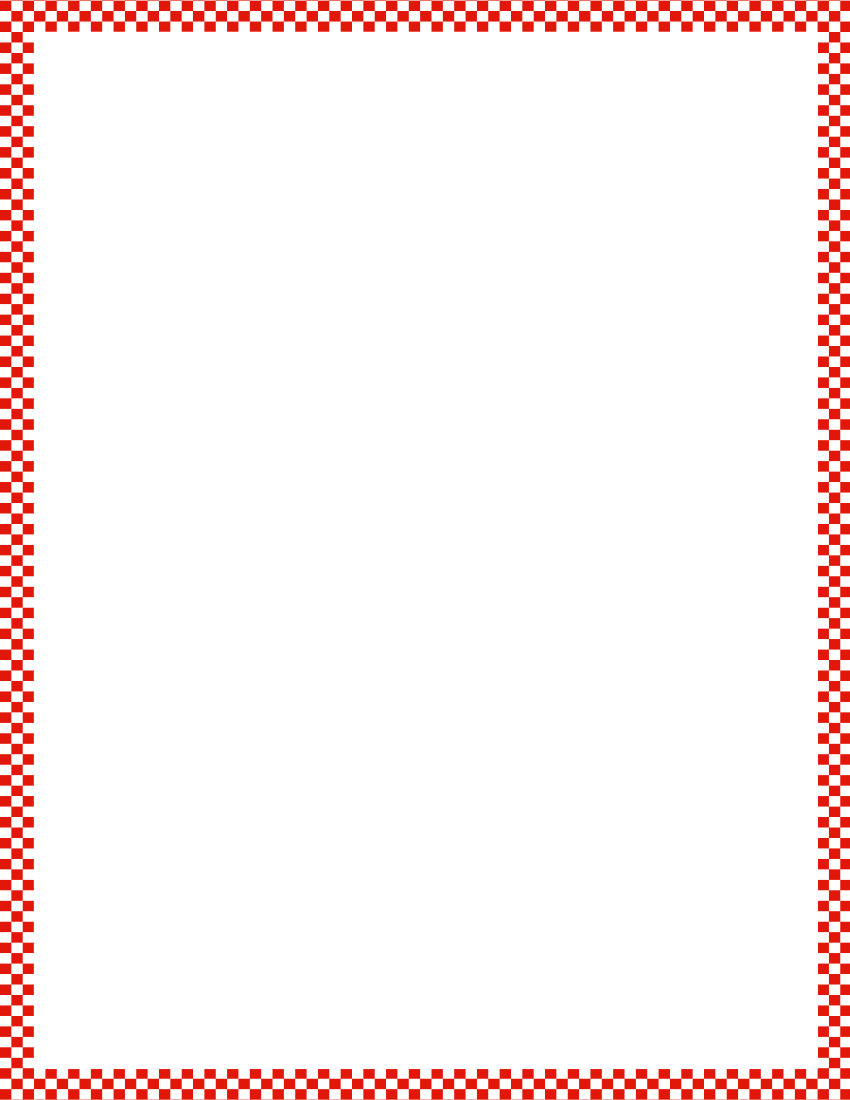 Module 3, Lesson 14
Fluency
Say Ten Push-Ups
Echo me, then show it on your hands!
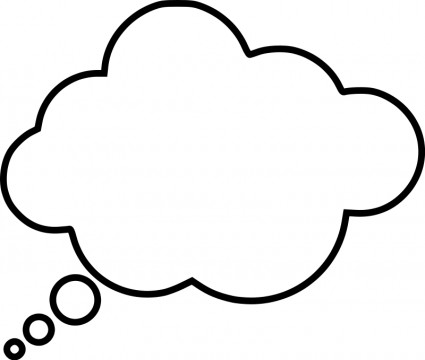 ten 1
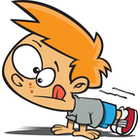 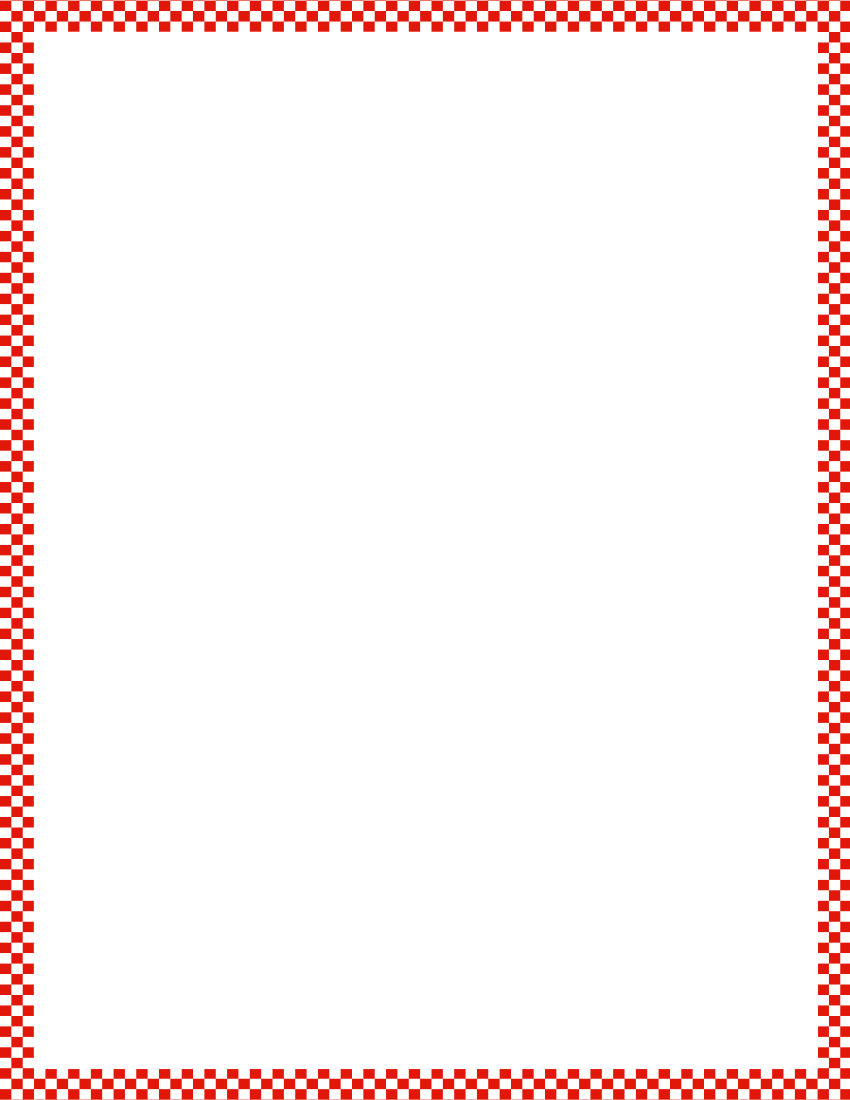 Module 3, Lesson 14
Fluency
Say Ten Push-Ups
Echo me, then show it on your hands!
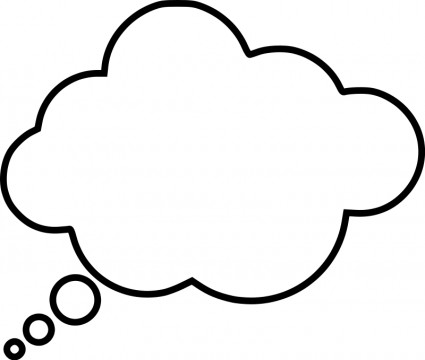 ten 2
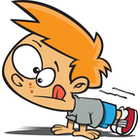 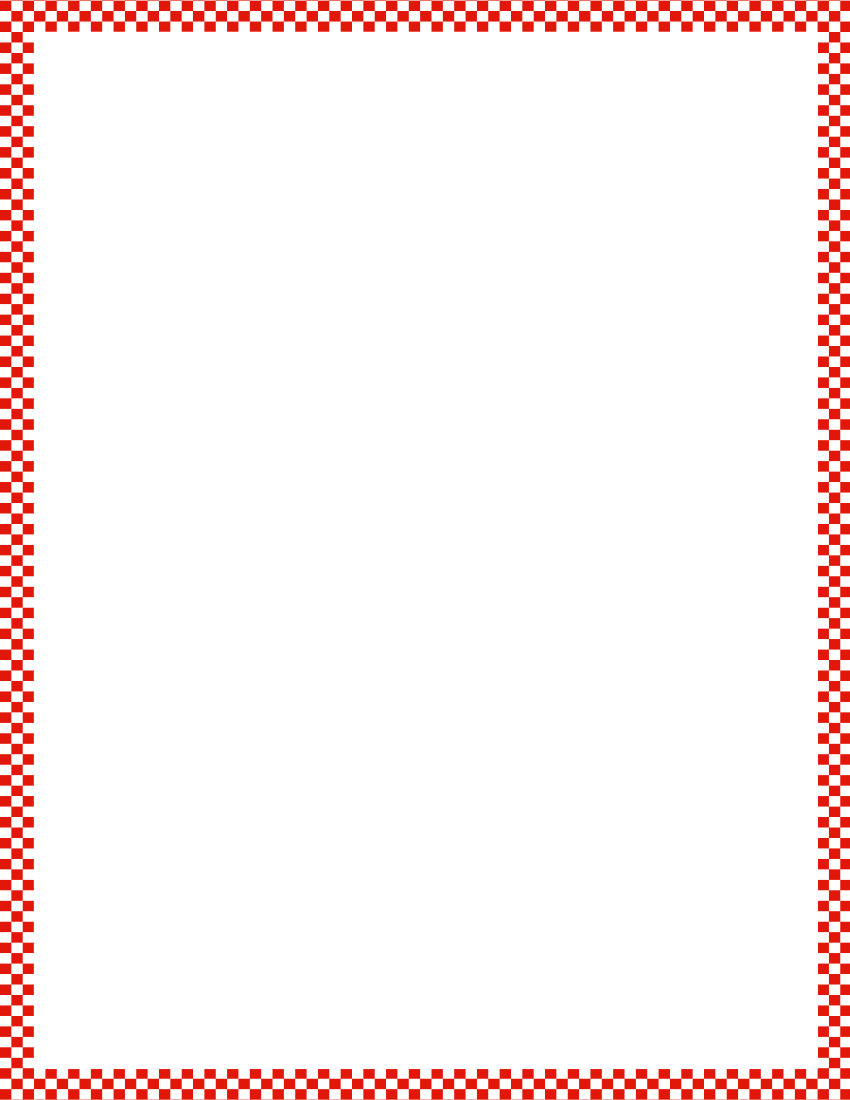 Module 3, Lesson 14
Fluency
Say Ten Push-Ups
Echo me, then show it on your hands!
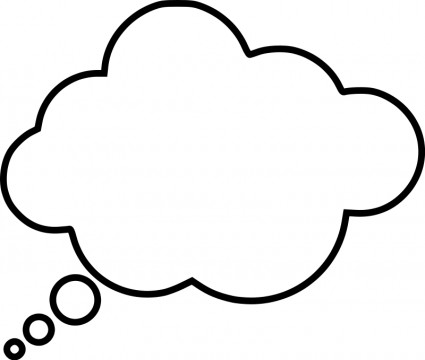 ten 3
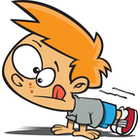 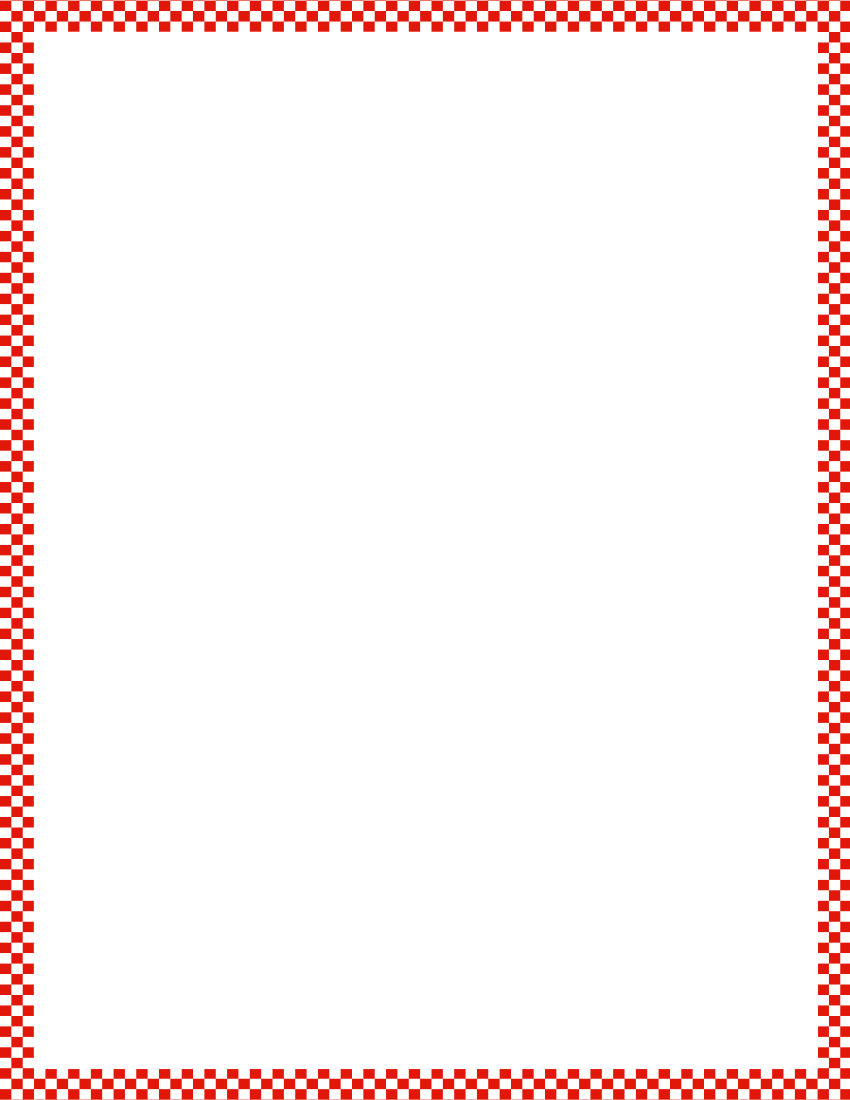 Module 3, Lesson 14
Fluency
Say Ten Push-Ups
Echo me, then show it on your hands!
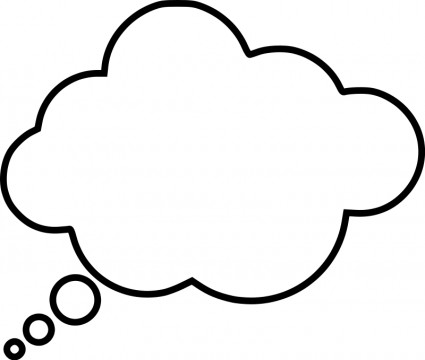 ten 4
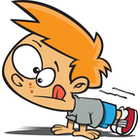 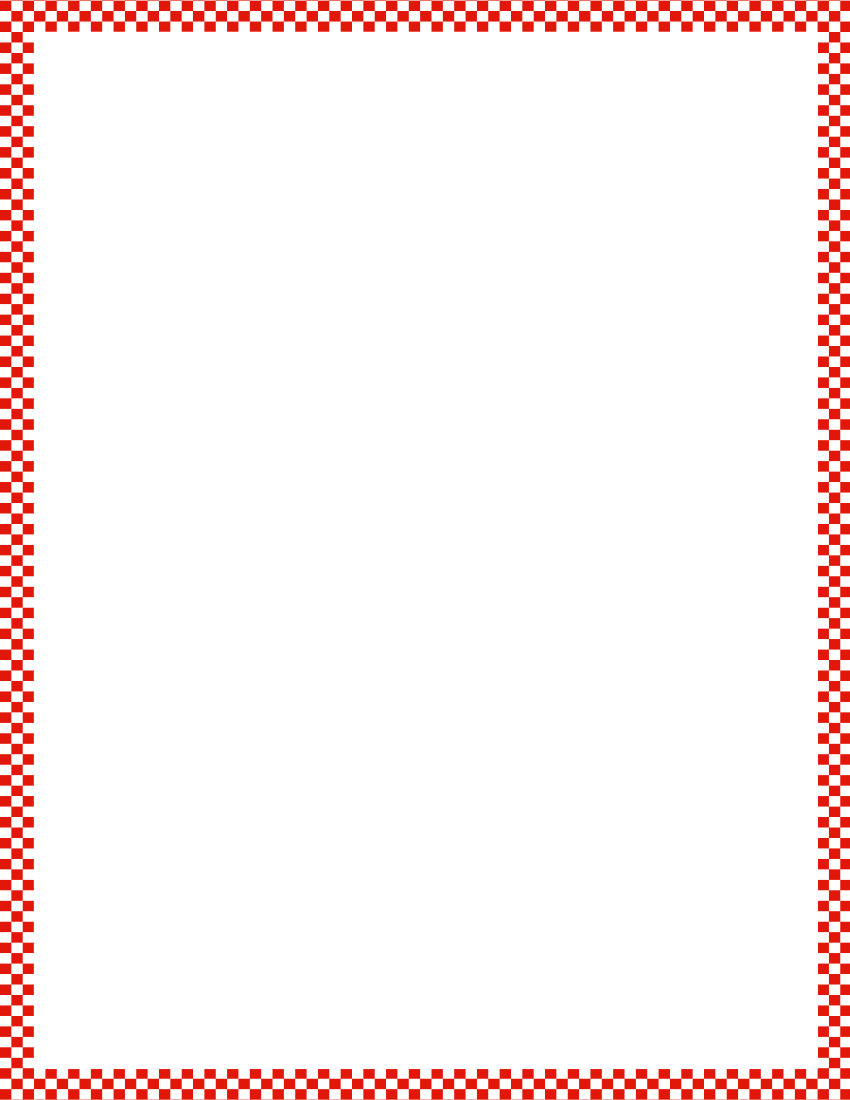 Module 3, Lesson 14
Fluency
Say Ten Push-Ups
Echo me, then show it on your hands!
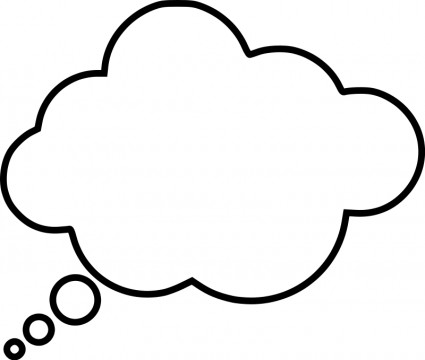 ten 5
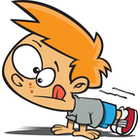 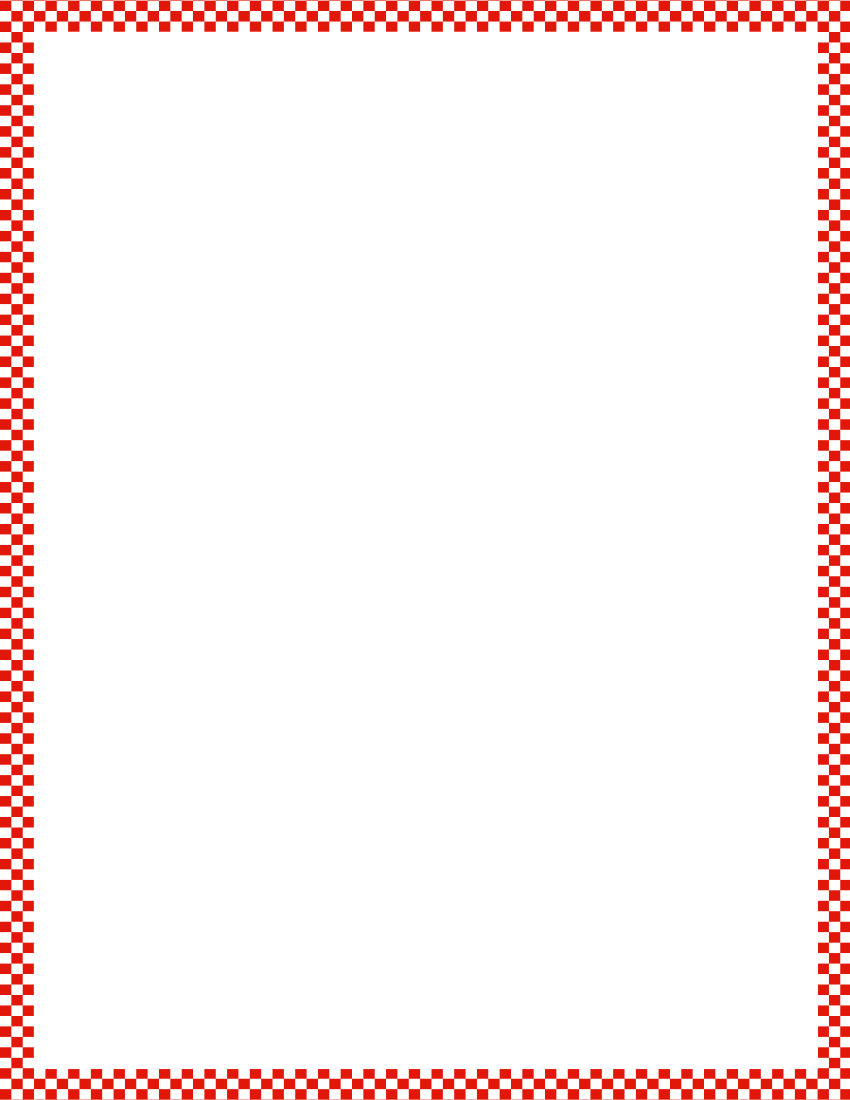 Module 3, Lesson 14
Fluency
Say Ten Push-Ups
Echo me, then show it on your hands!
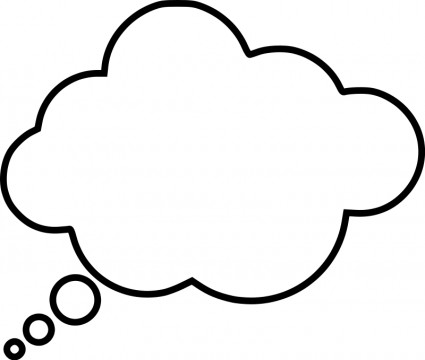 ten 6
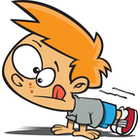 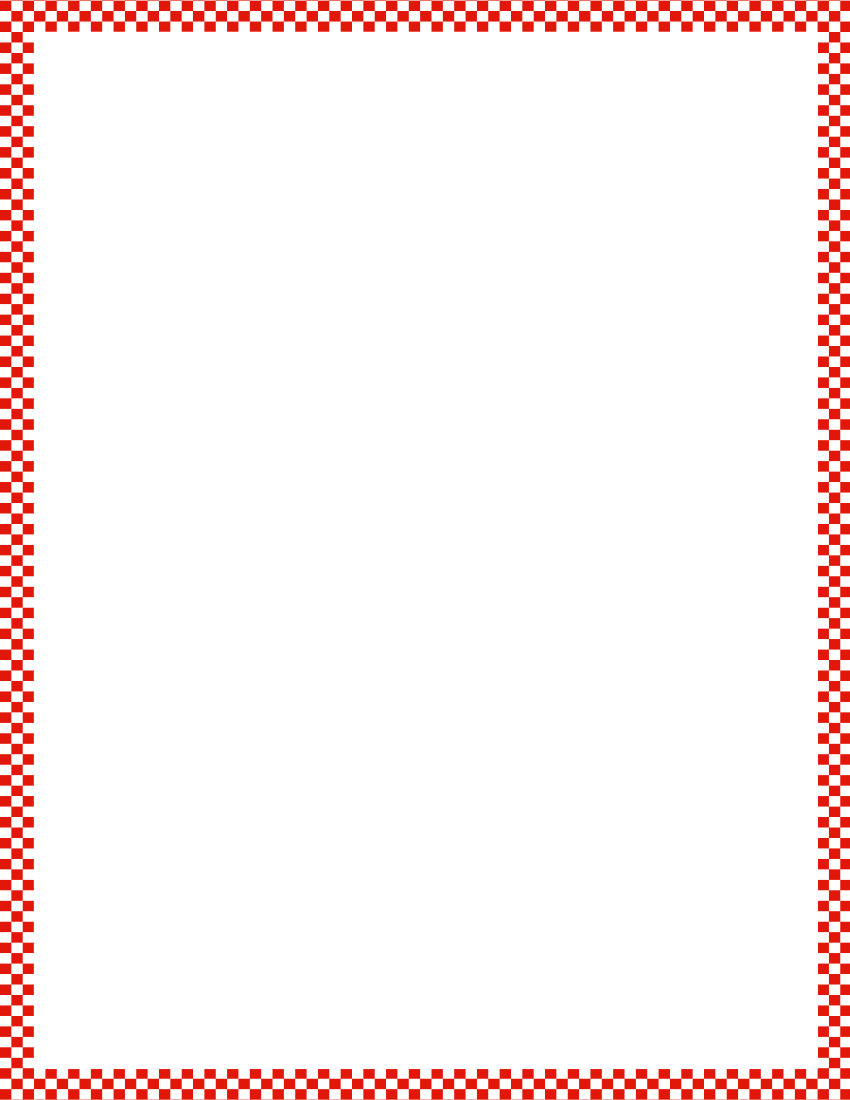 Module 3, Lesson 14
Fluency
Say Ten Push-Ups
Echo me, then show it on your hands!
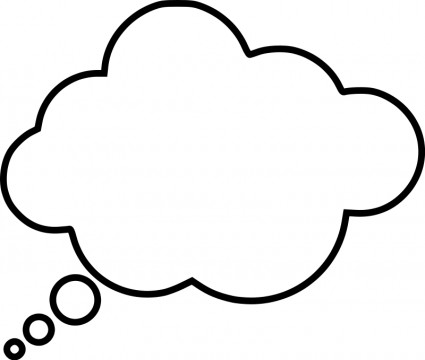 ten 7
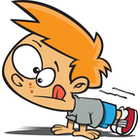 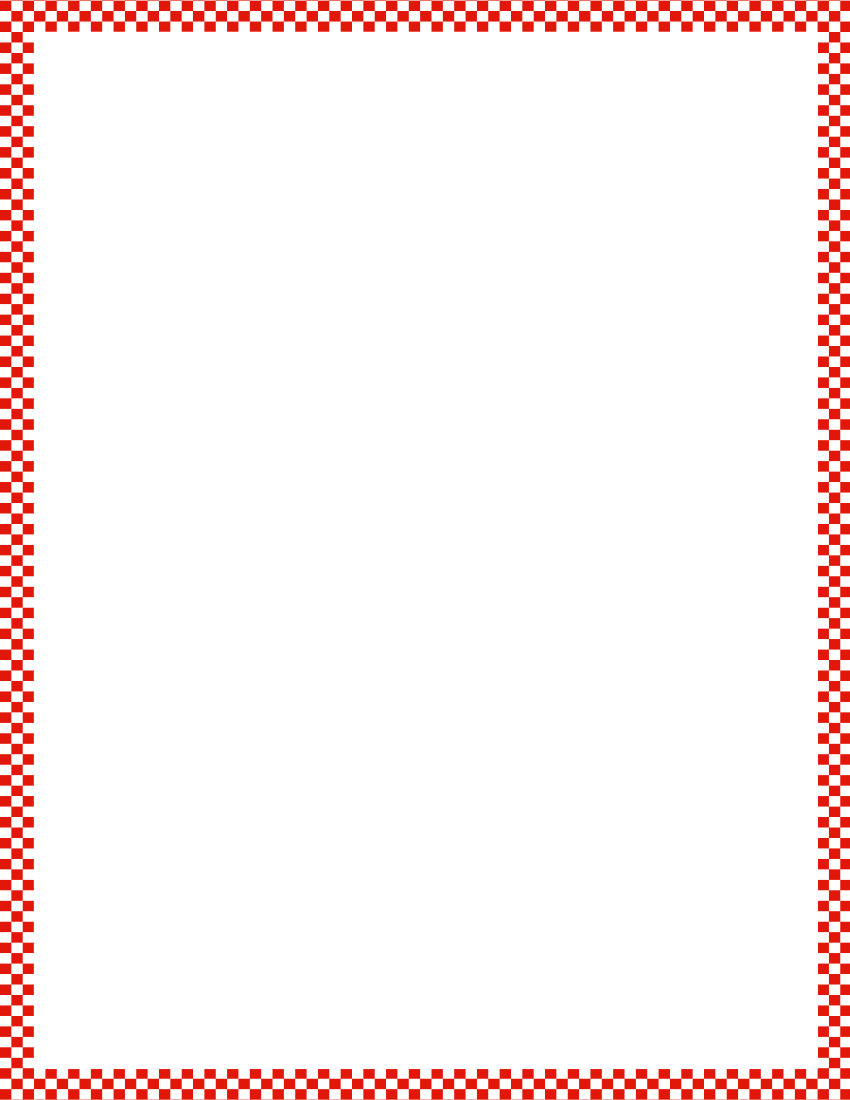 Module 3, Lesson 14
Fluency
Say Ten Push-Ups
Echo me, then show it on your hands!
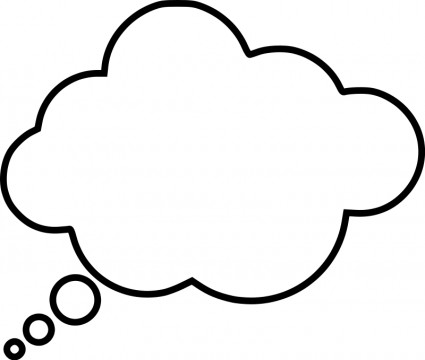 ten 8
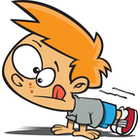 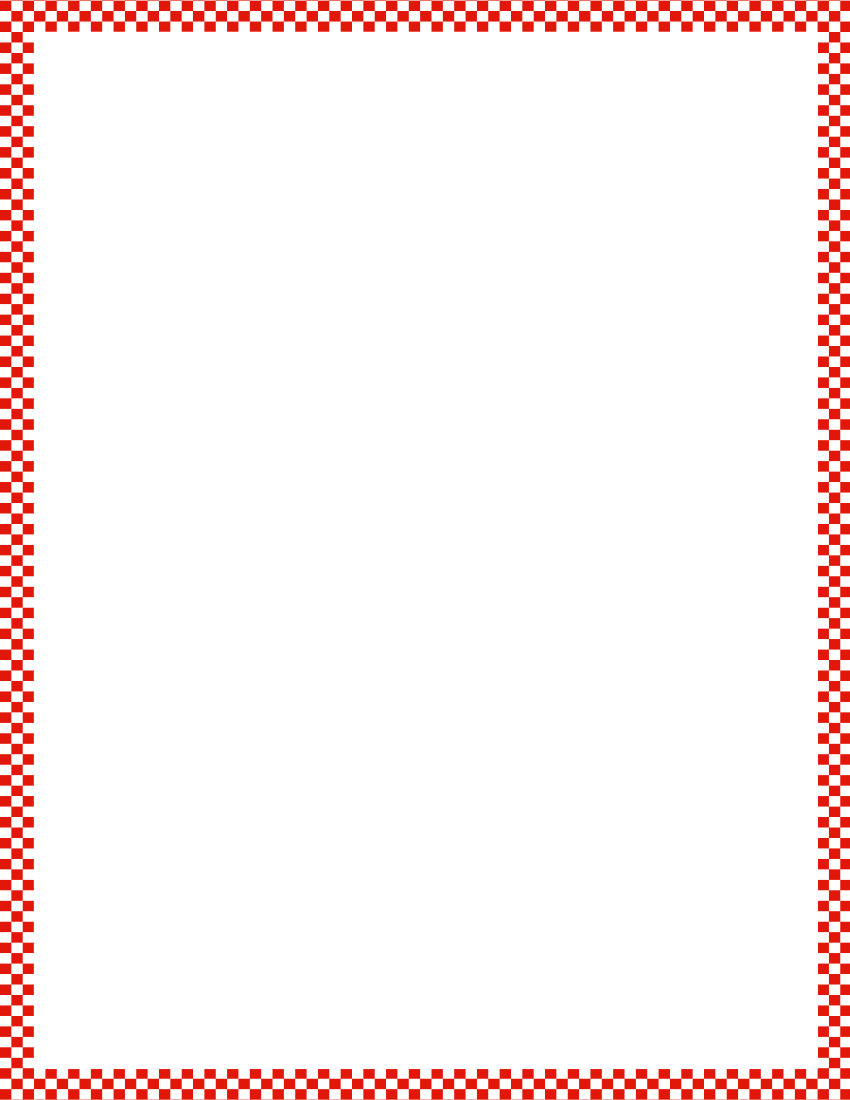 Module 3, Lesson 14
Fluency
Say Ten Push-Ups
Echo me, then show it on your hands!
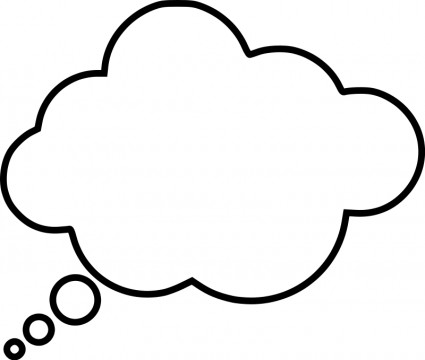 ten 9
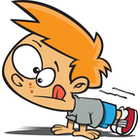 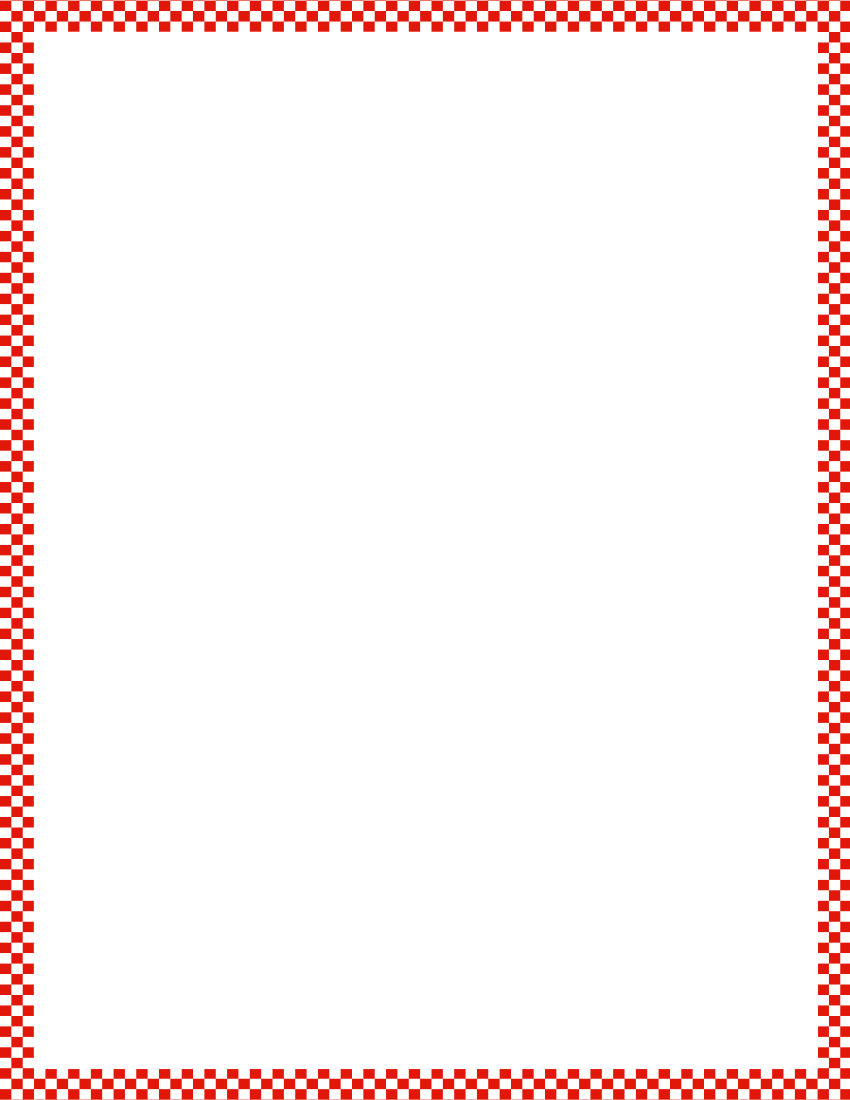 Module 3, Lesson 14
Fluency
Say Ten Push-Ups
Echo me, then show it on your hands!
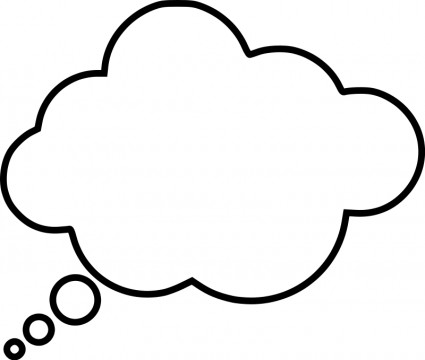 2 ten
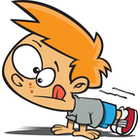 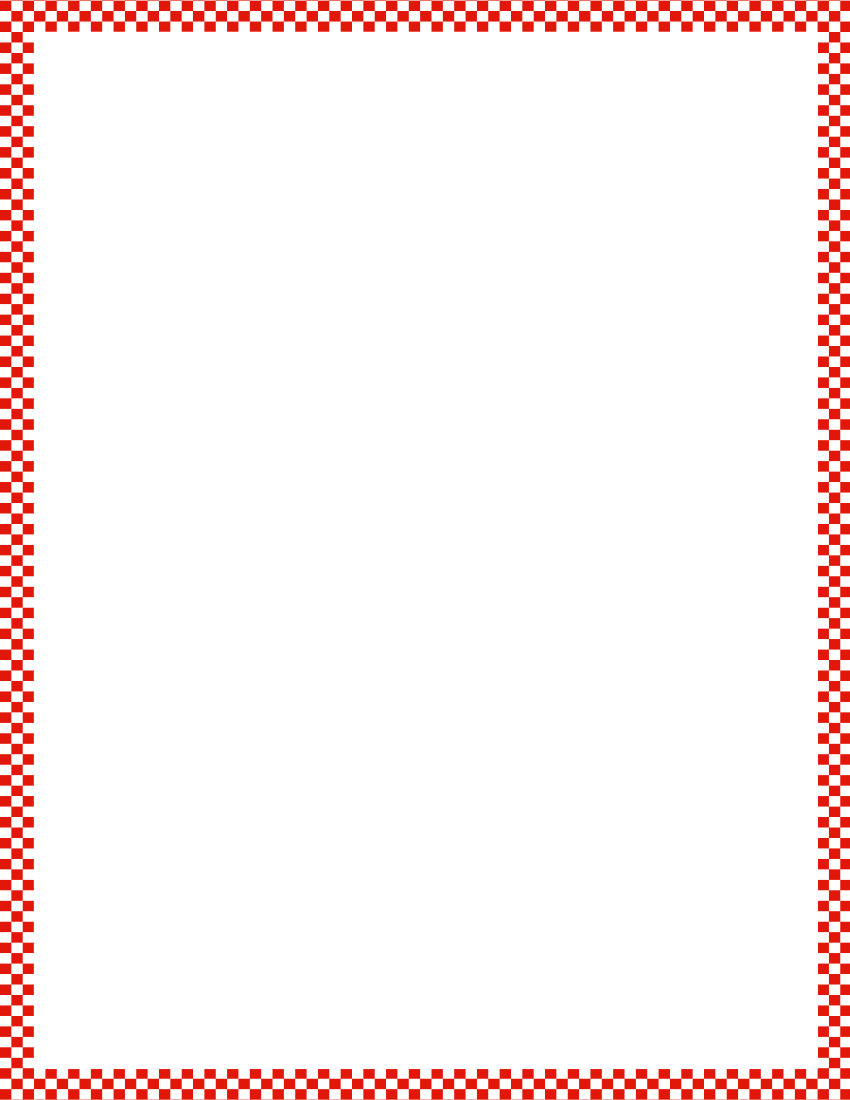 Module 3, Lesson 14
Fluency
Hidden Numbers
Touch and count the fish on your mat.  Raise your hand when you know how many.
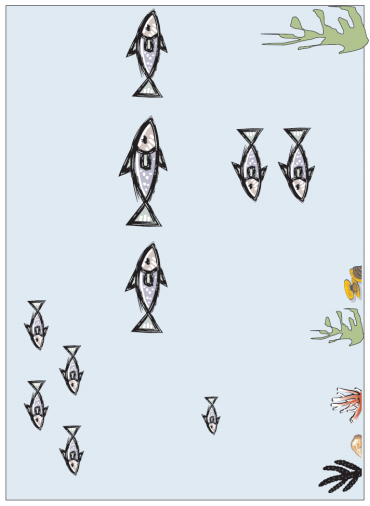 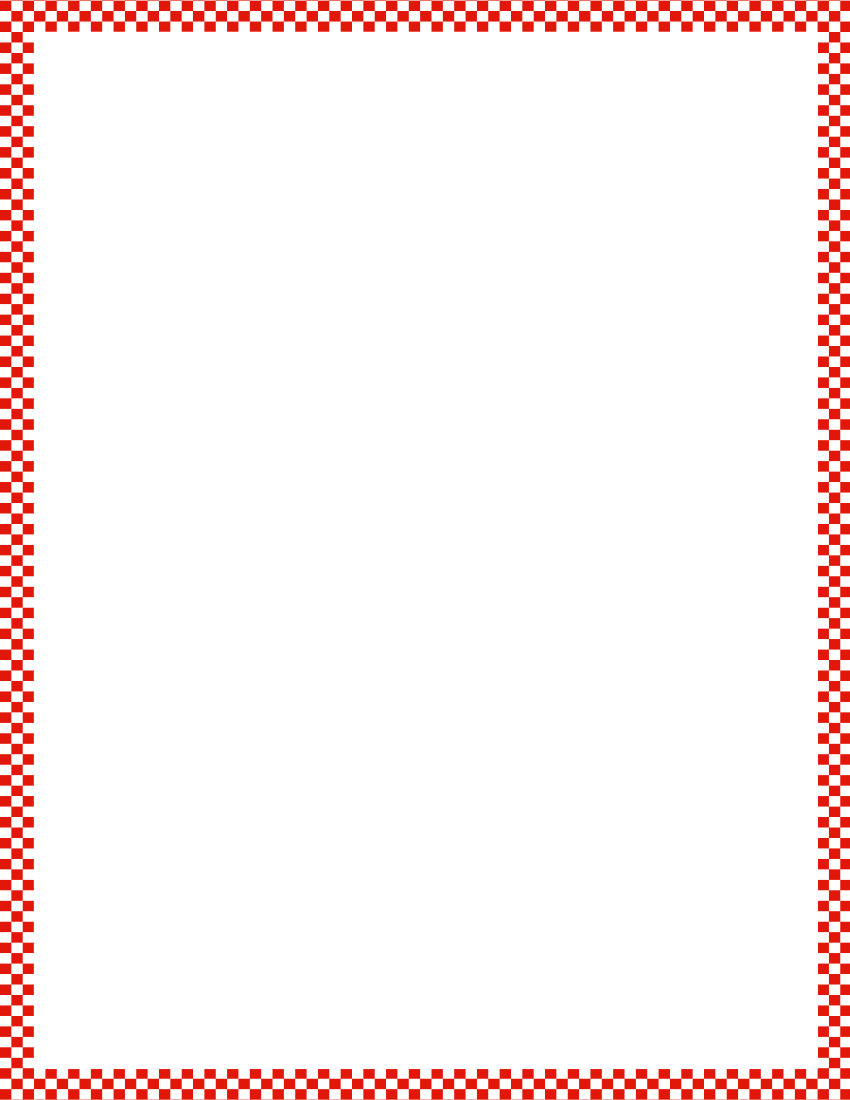 Module 3, Lesson 14
Fluency
Hidden Numbers
Circle a group of 3 fish.  How many groups of 3 can we make?  How many fish are left over?
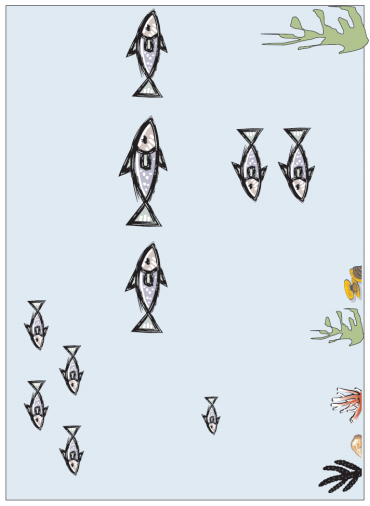 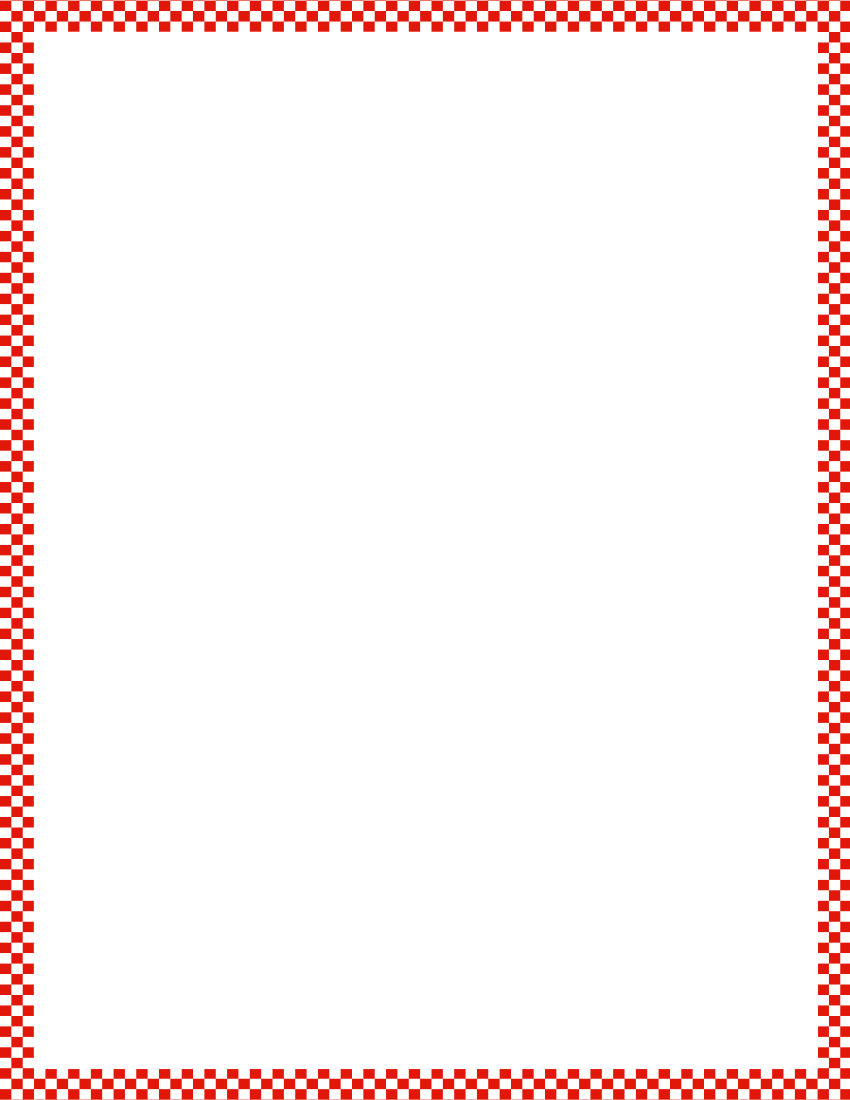 Module 3, Lesson 14
Fluency
Hidden Numbers
Circle a group of 4 fish.  How many groups of 4 can we make?  How many fish are left over?
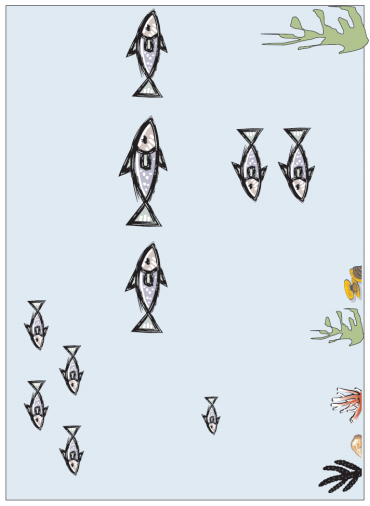 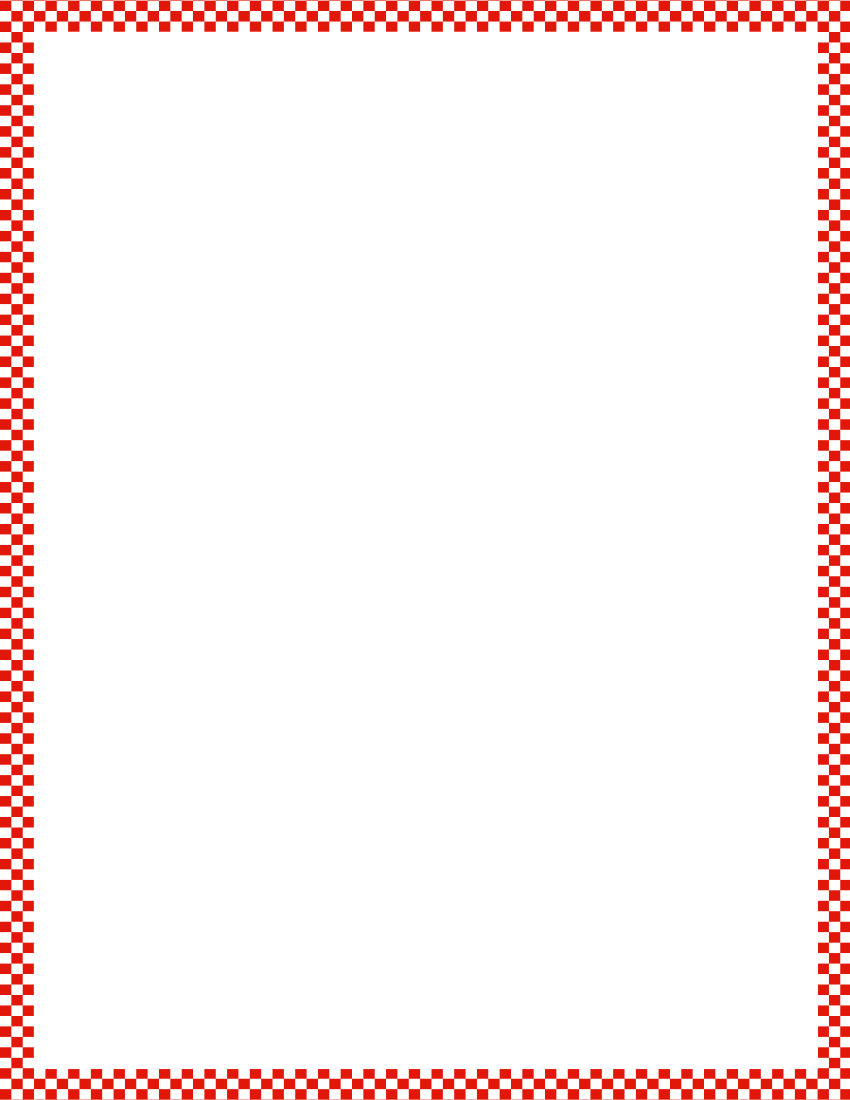 Module 3, Lesson 14
Fluency
Hidden Numbers
Circle a group of 5 fish.  How many groups of 5 can we make?  How many fish are left over?
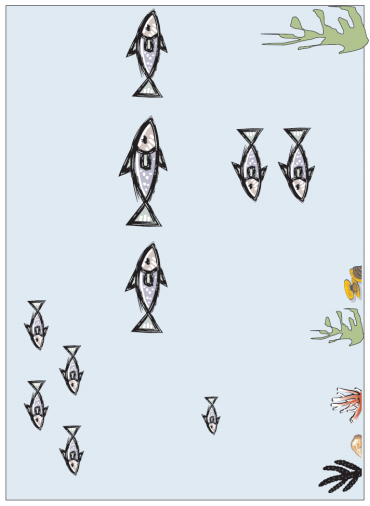 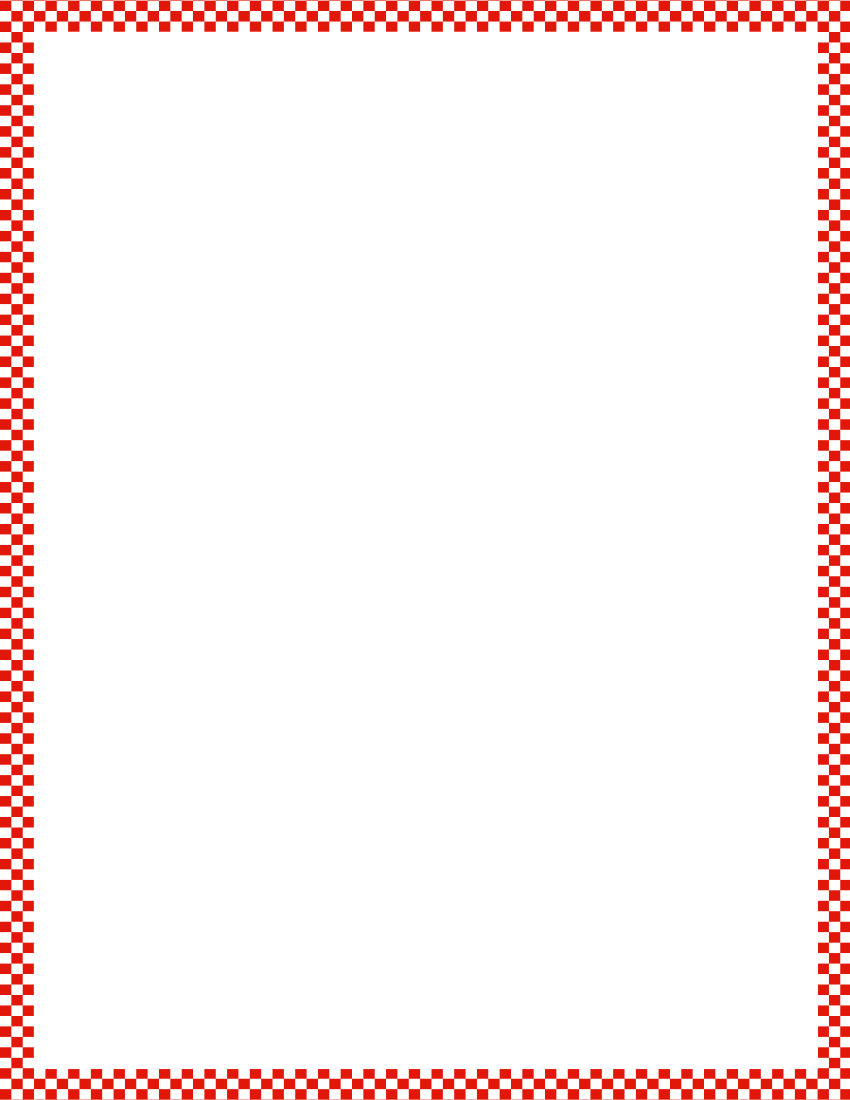 Module 3, Lesson 14
Fluency
Double 5-Groups
How many dots are on the top card?  How many dots are on the bottom card?  If we want to know the total number of dots, do we need to go back and count the top card again!  NO!  Let’s count on!
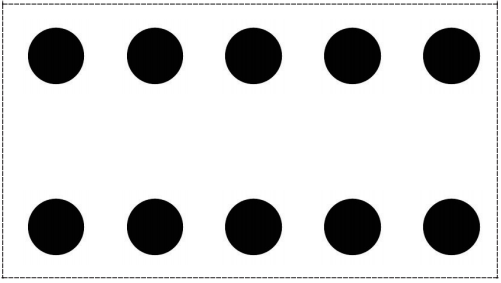 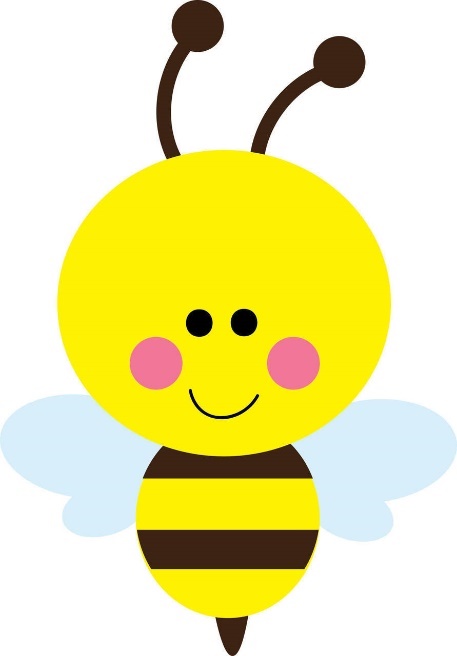 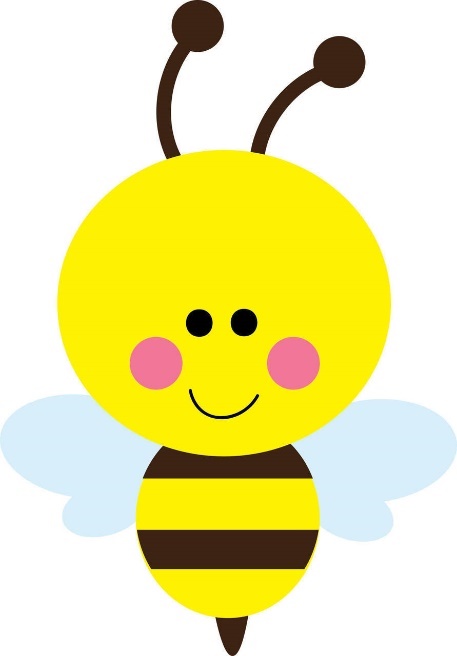 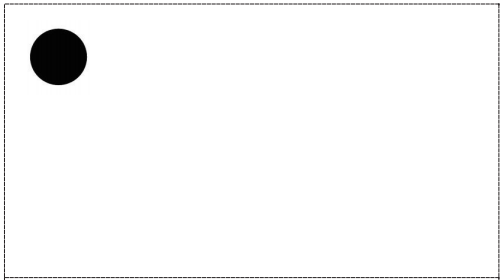 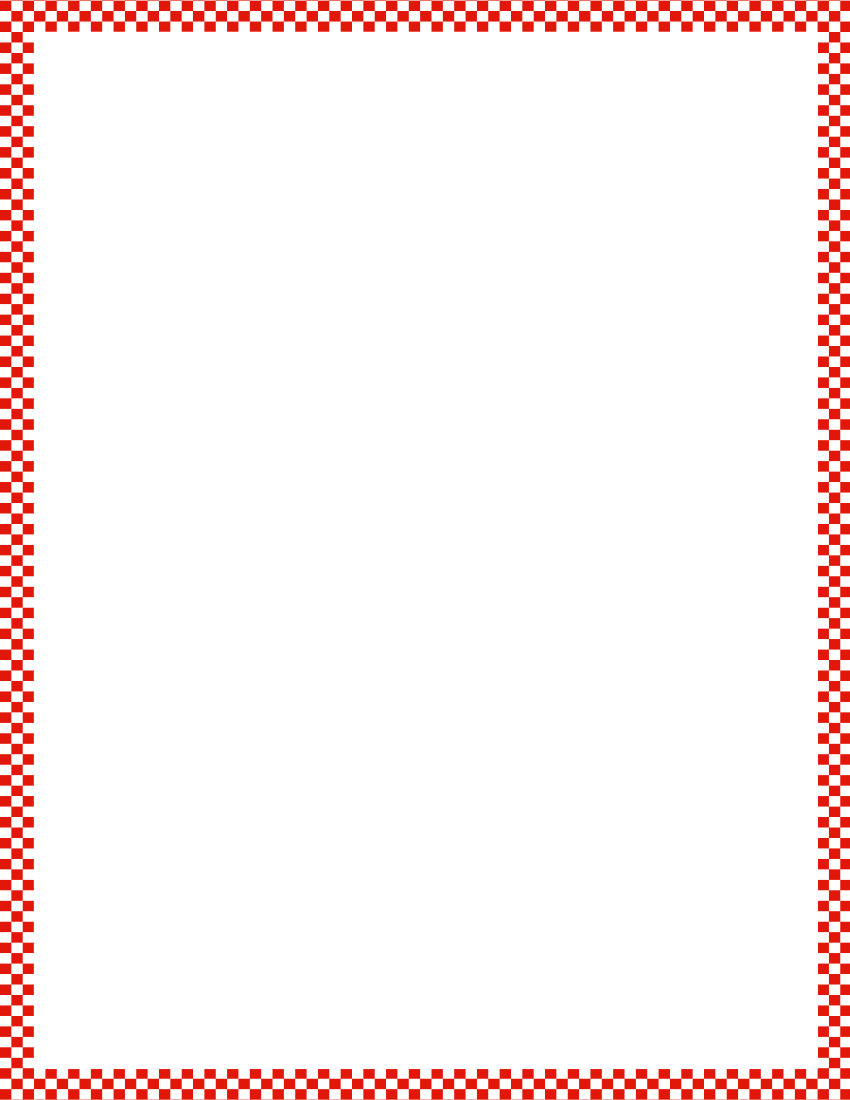 Module 3, Lesson 14
Fluency
Double 5-Groups
How many dots are on the top card?  How many dots are on the bottom card?  Count on from 10.
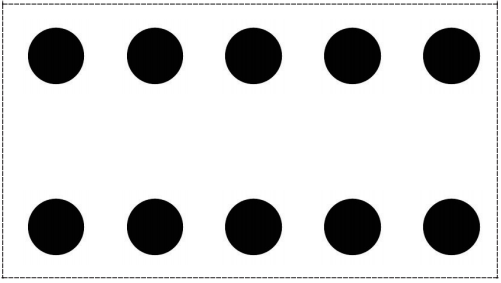 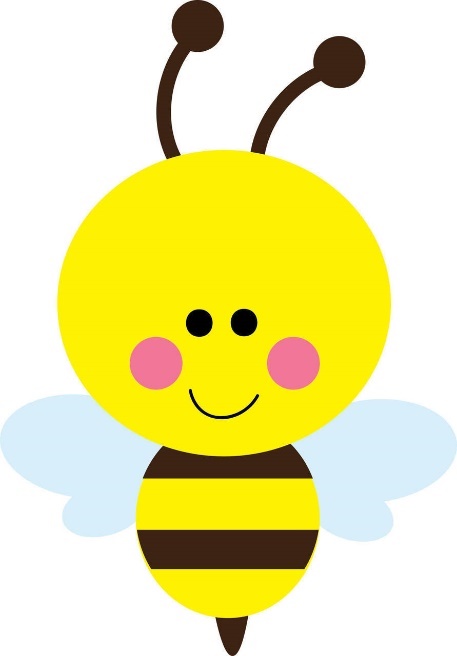 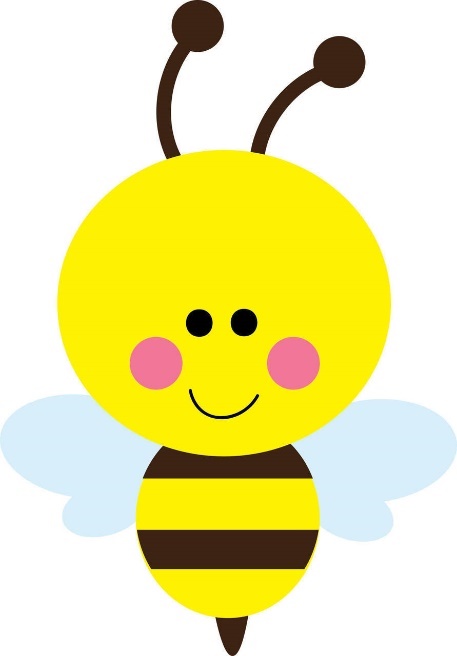 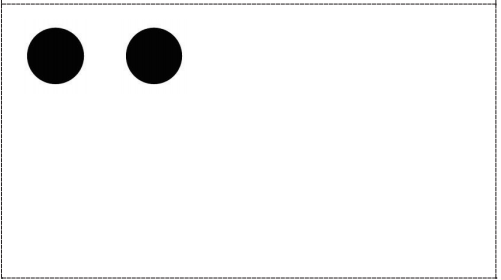 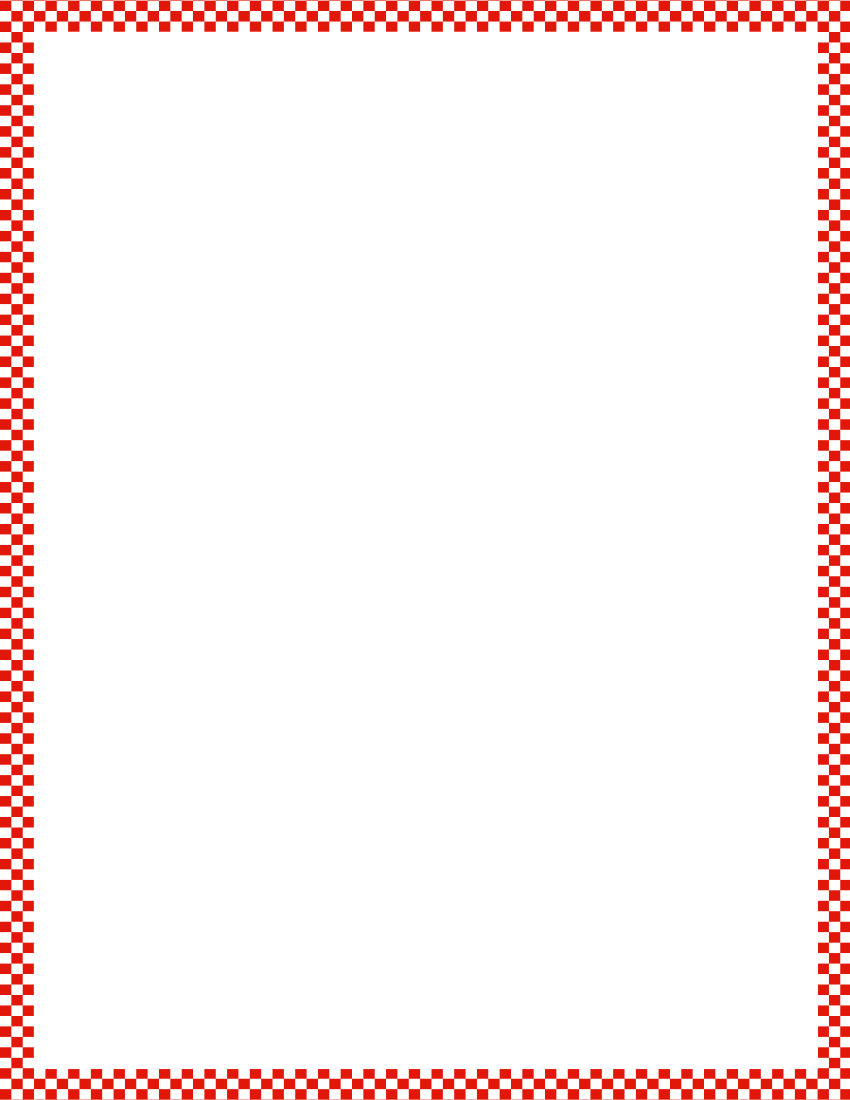 Module 3, Lesson 14
Fluency
Double 5-Groups
How many dots are on the top card?  How many dots are on the bottom card?  Count on from 10.
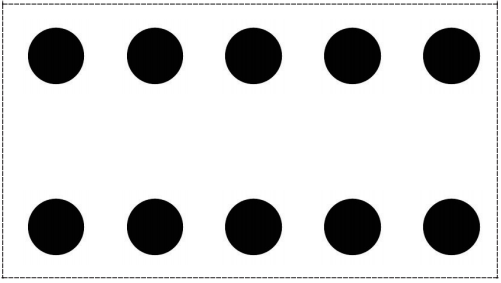 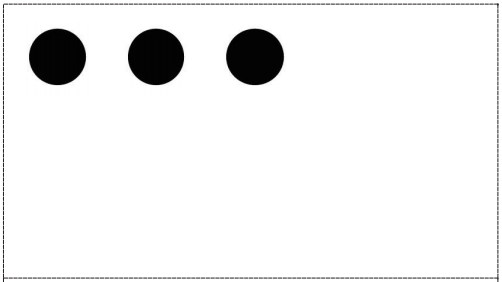 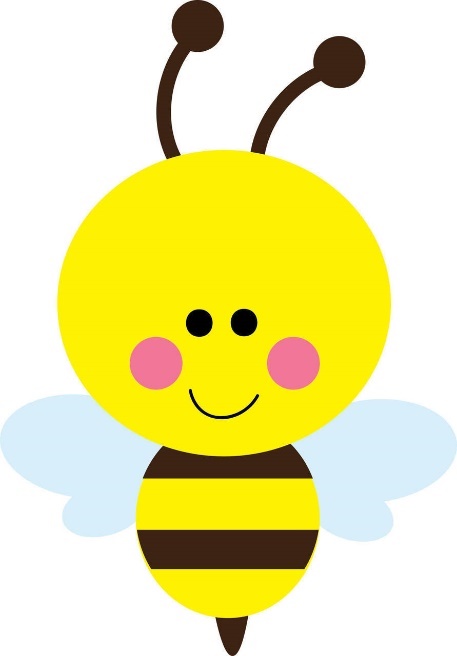 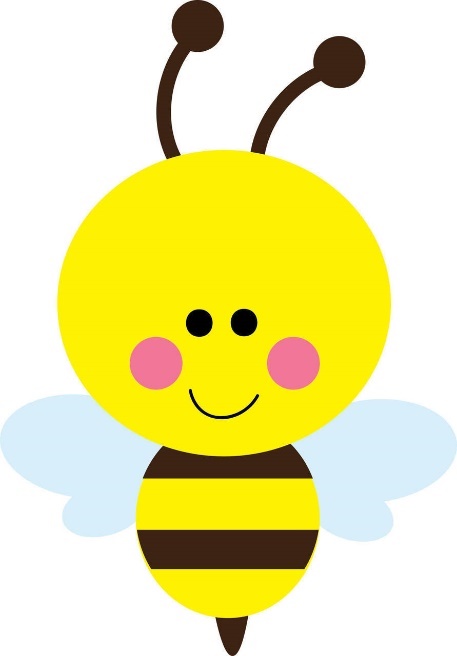 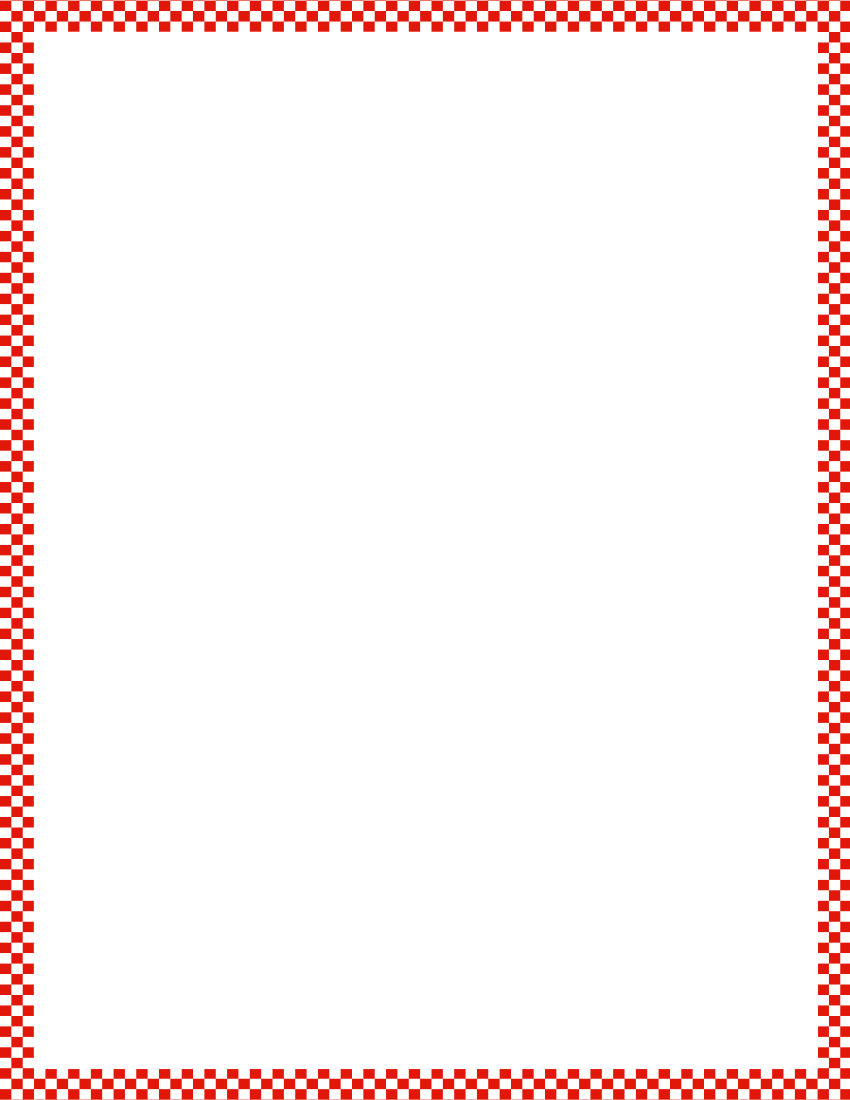 Module 3, Lesson 14
Fluency
Double 5-Groups
How many dots are on the top card?  How many dots are on the bottom card?  Count on from 10.
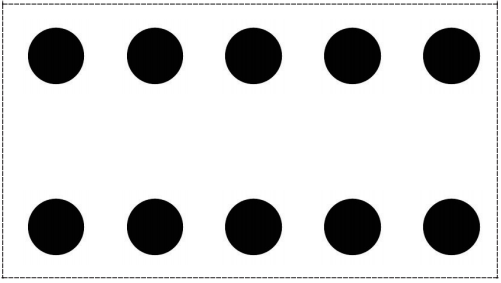 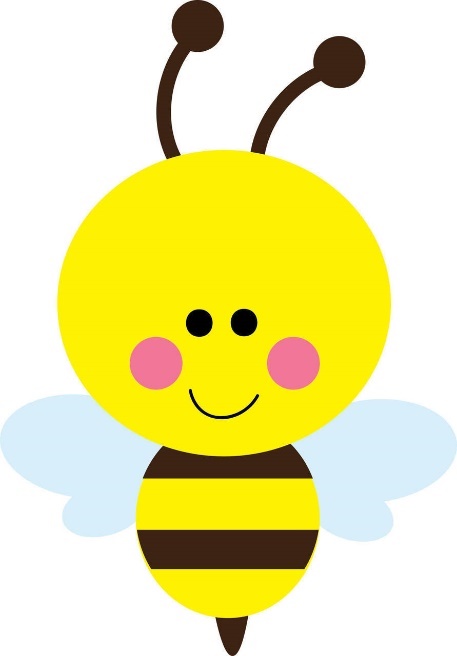 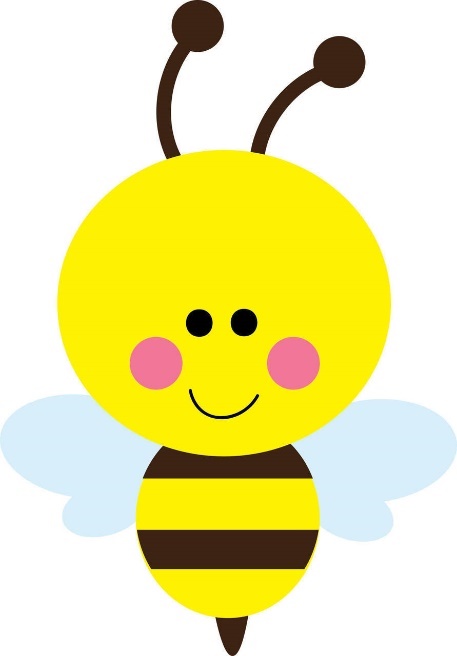 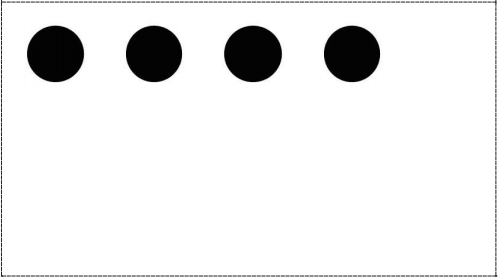 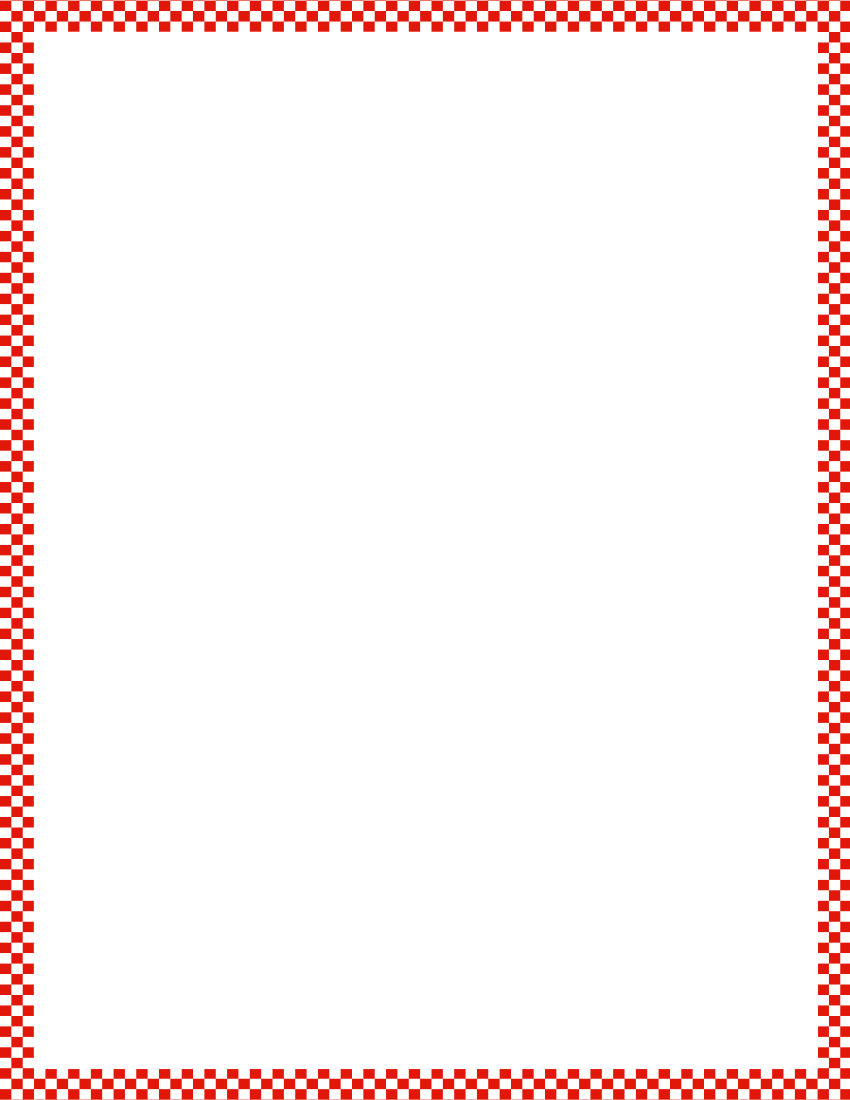 Module 3, Lesson 14
Fluency
Double 5-Groups
How many dots are on the top card?  How many dots are on the bottom card?  Count on from 10.
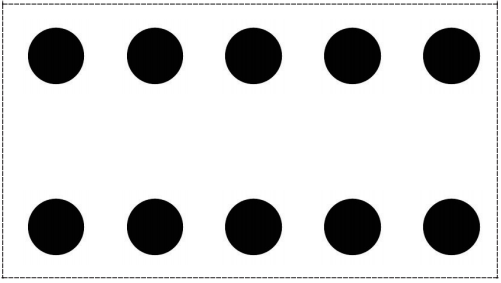 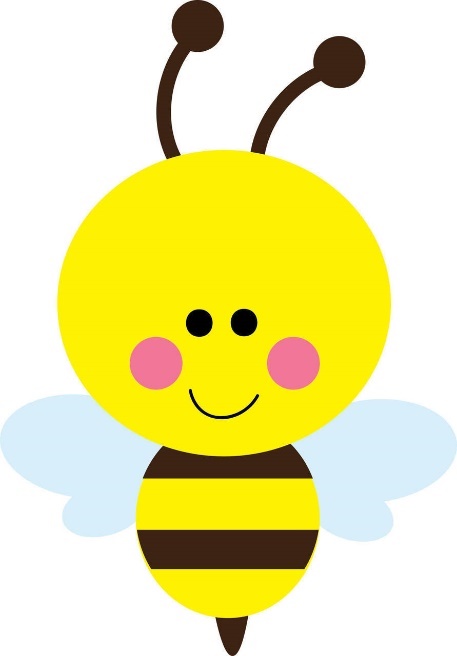 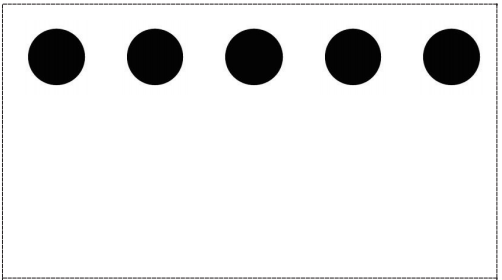 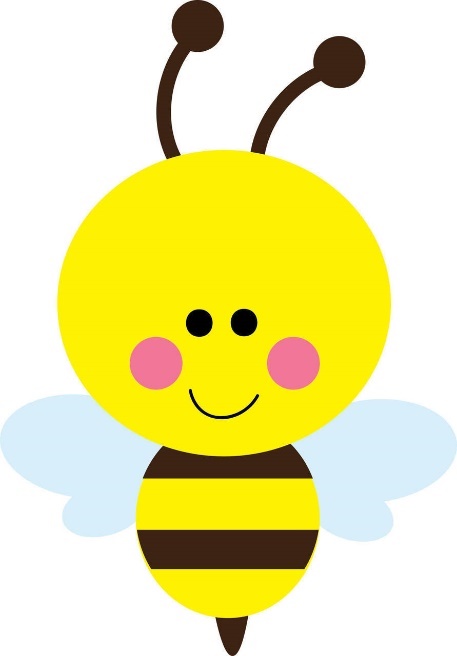 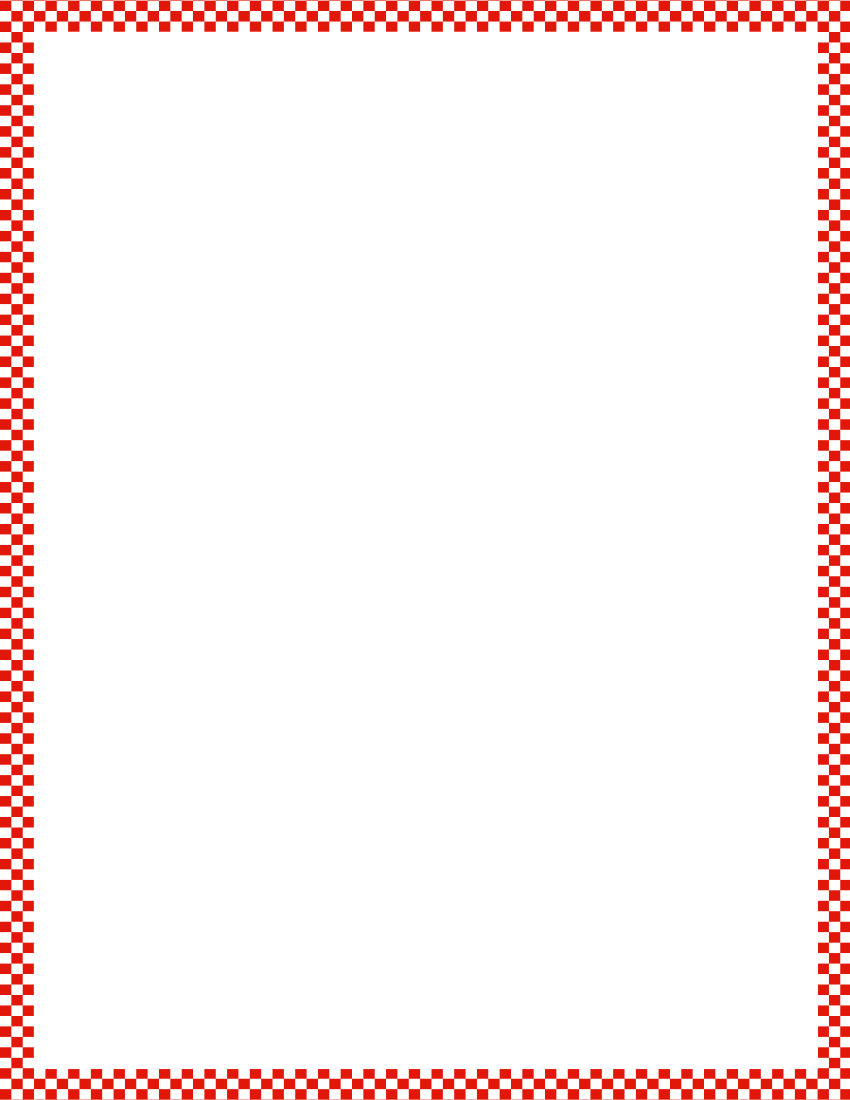 Module 3, Lesson 14
Fluency
Double 5-Groups
How many dots are on the top card?  How many dots are on the bottom card?  Count on from 10.
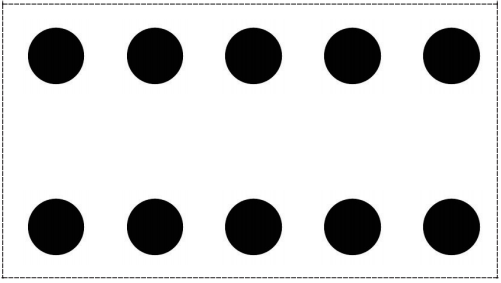 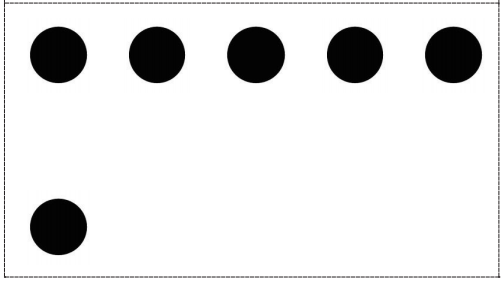 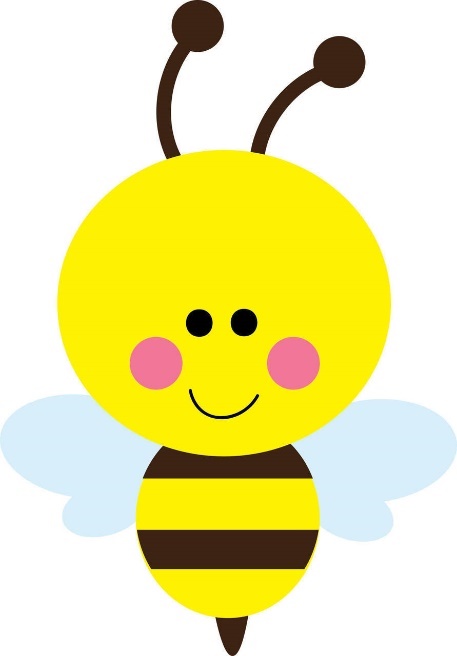 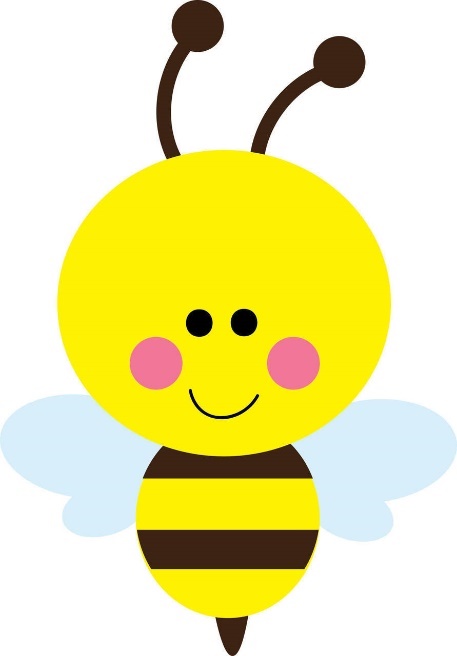 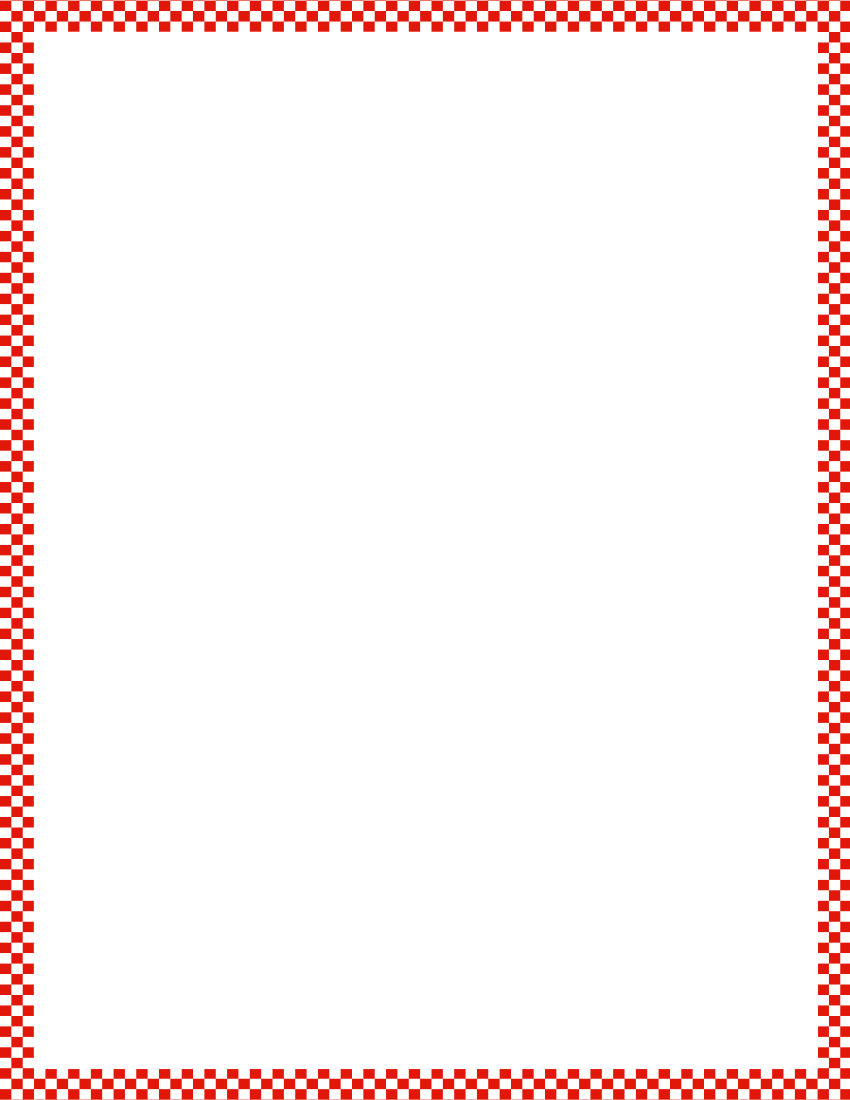 Module 3, Lesson 14
Fluency
Double 5-Groups
How many dots are on the top card?  How many dots are on the bottom card?  Count on from 10.
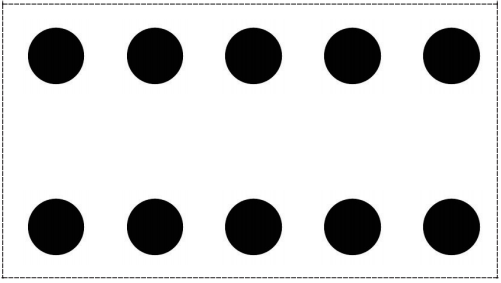 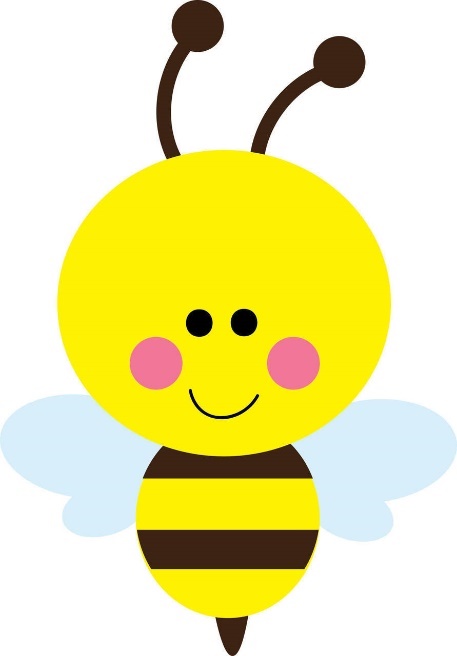 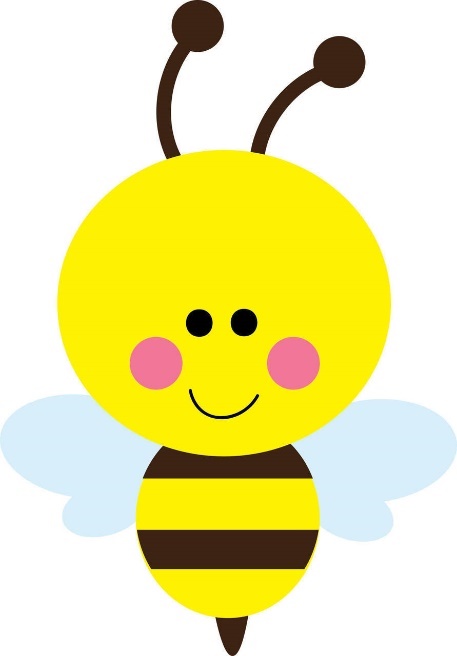 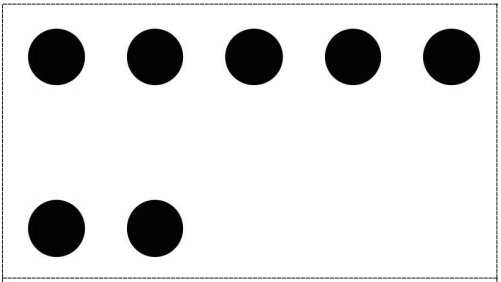 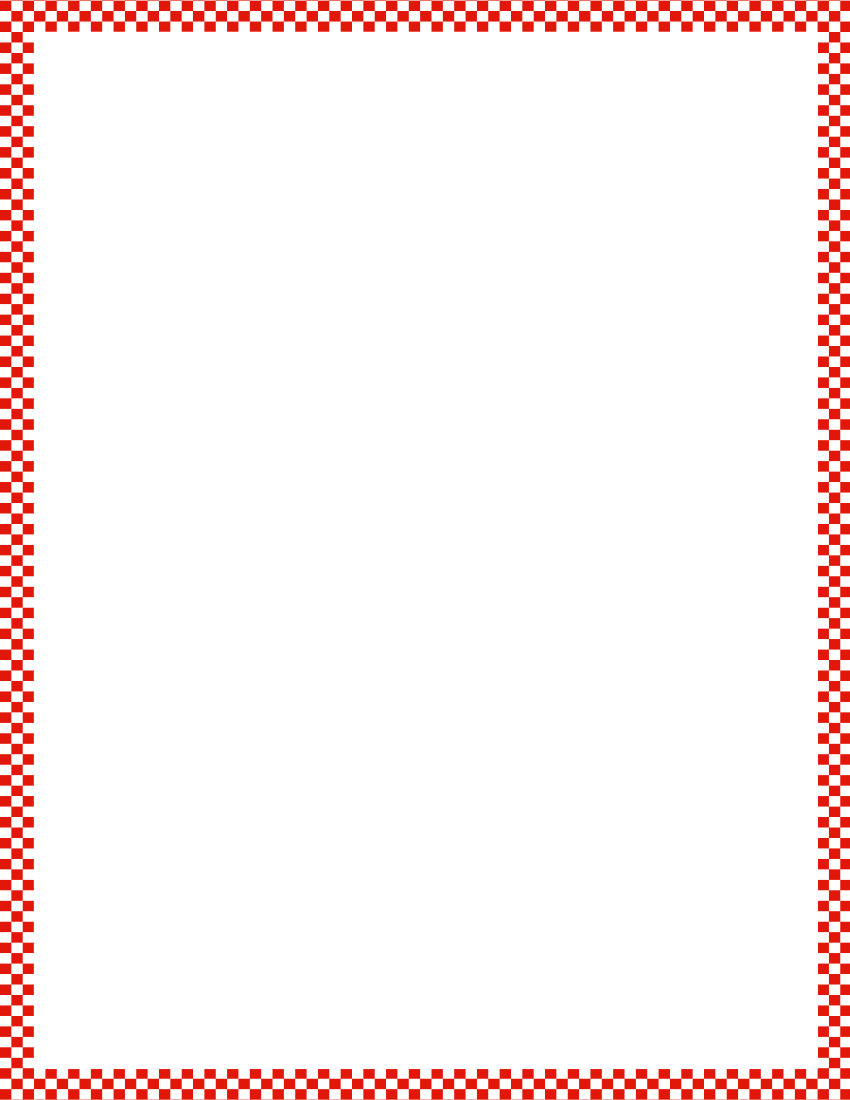 Module 3, Lesson 14
Fluency
Double 5-Groups
How many dots are on the top card?  How many dots are on the bottom card?  Count on from 10.
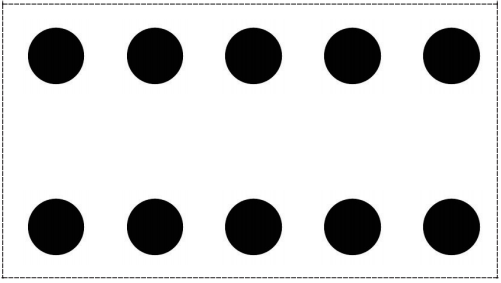 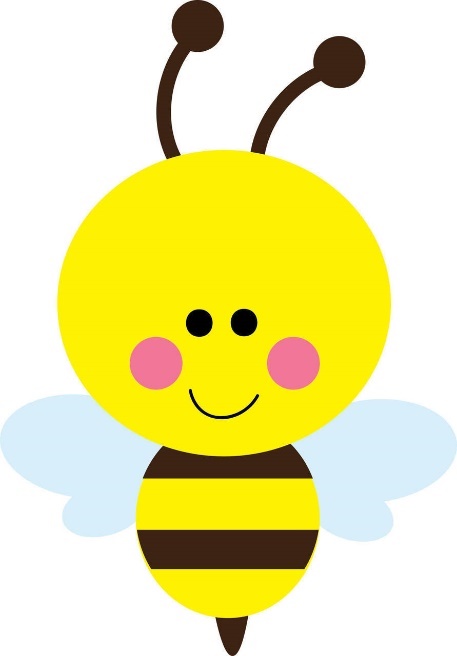 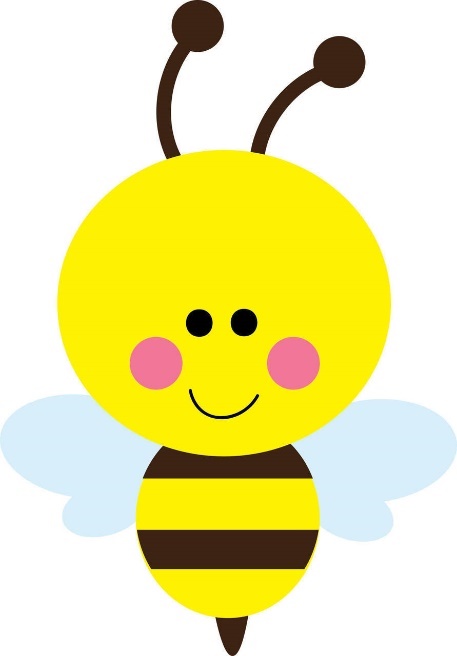 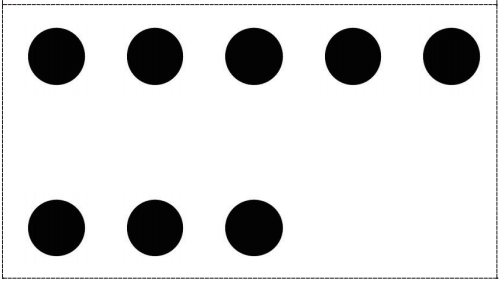 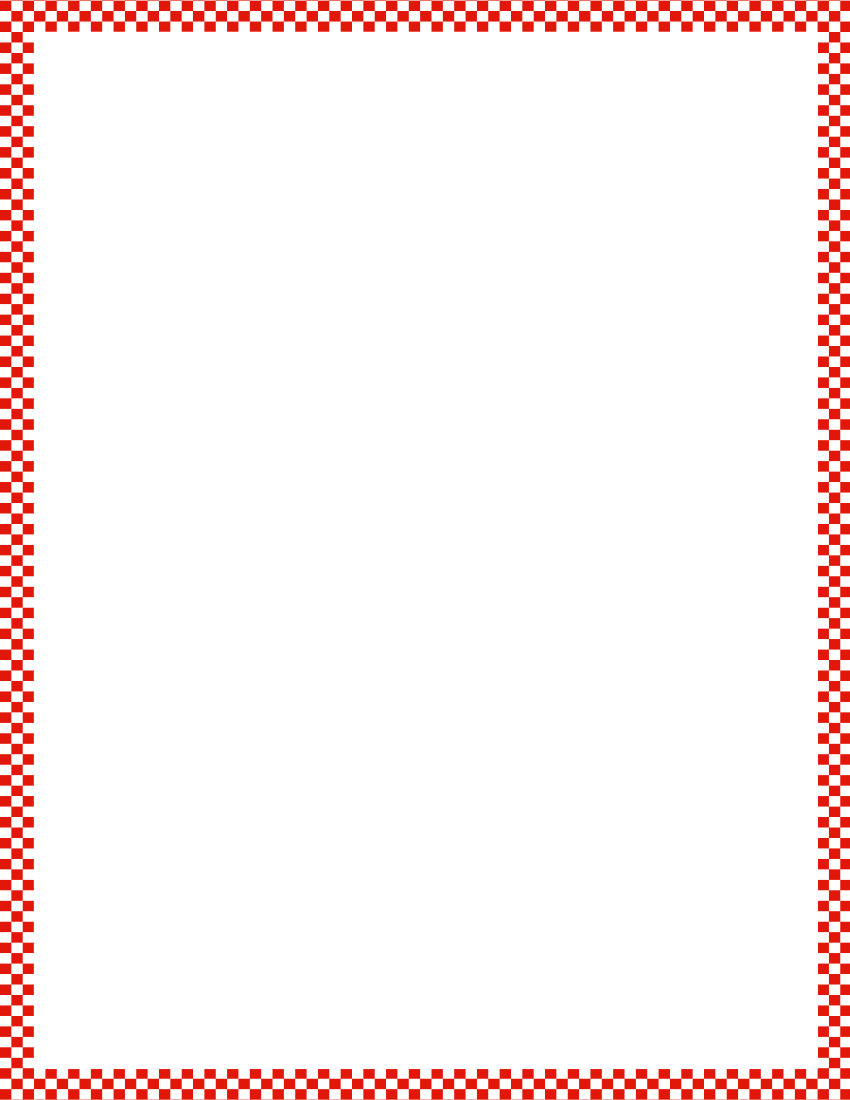 Module 3, Lesson 14
Fluency
Double 5-Groups
How many dots are on the top card?  How many dots are on the bottom card?  Count on from 10.
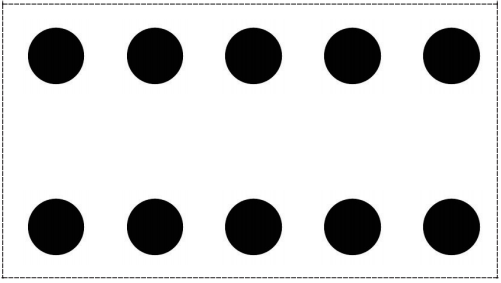 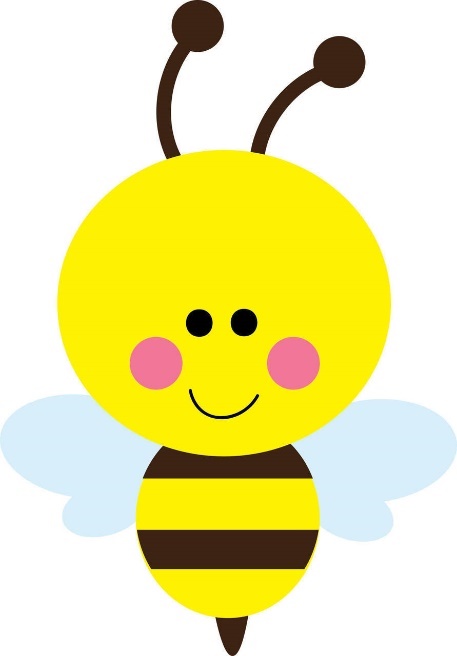 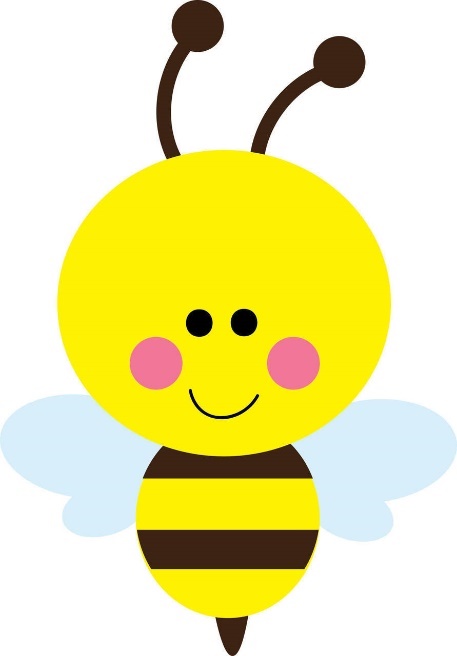 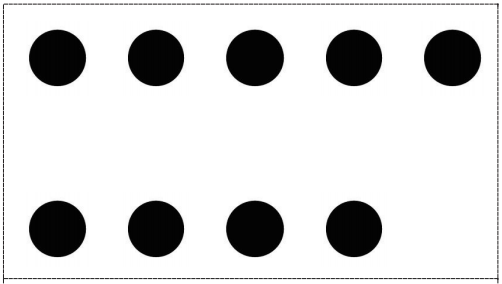 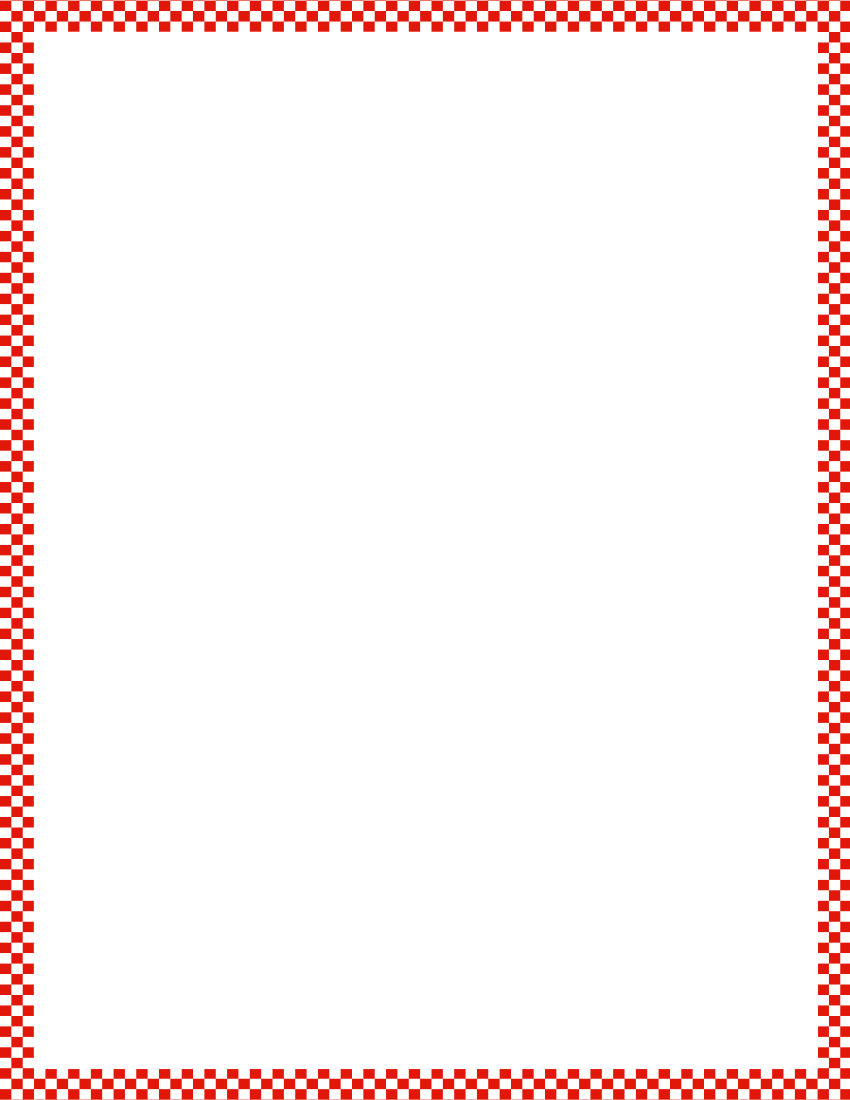 Module 3, Lesson 14
Fluency
Double 5-Groups
How many dots are on the top card?  How many dots are on the bottom card?  Count on from 10.
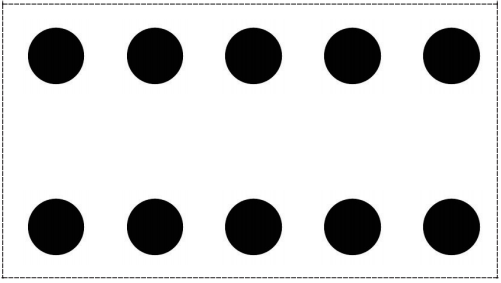 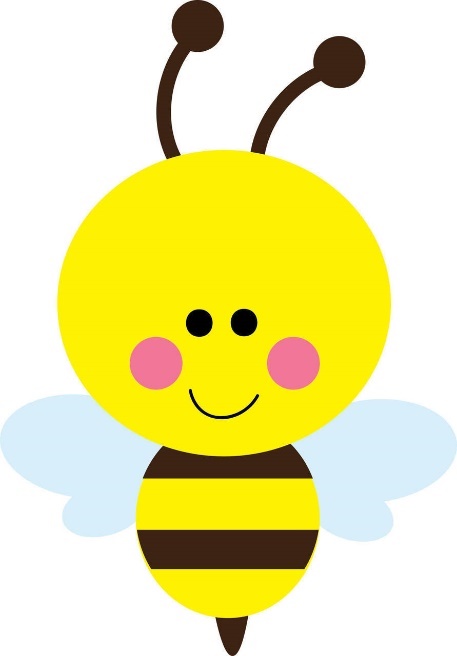 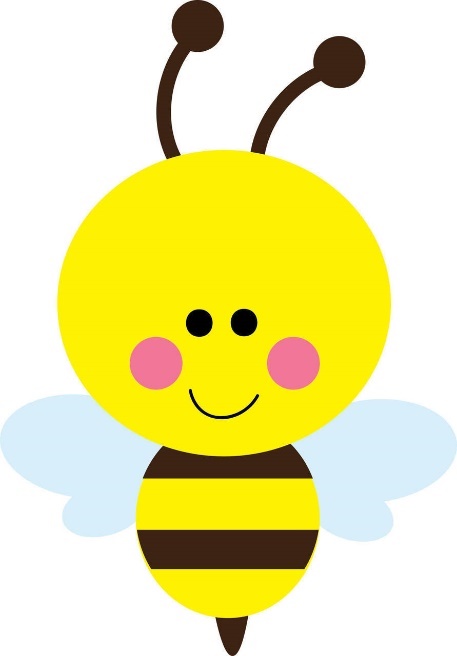 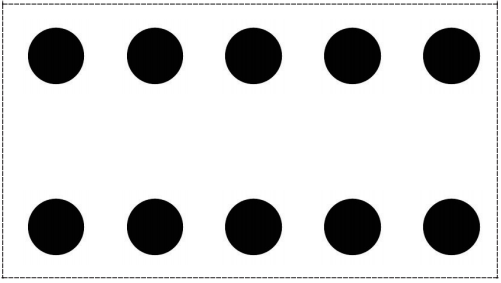 Application Problem
Module 3, Lesson 14
With your clay, make a bowl big enough to hold a yummy strawberry.  Now, make a little vase just the right size for a tiny flower.  Which one do you think would have more capacity?  Compare your containers to those of a friend’s.  Do they look alike?  Do you think hers would have more capacity?
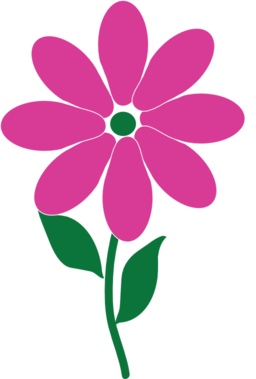 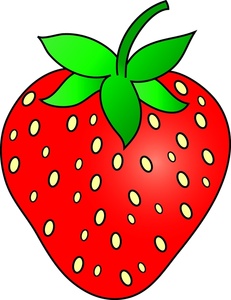 Module 3, Lesson 14
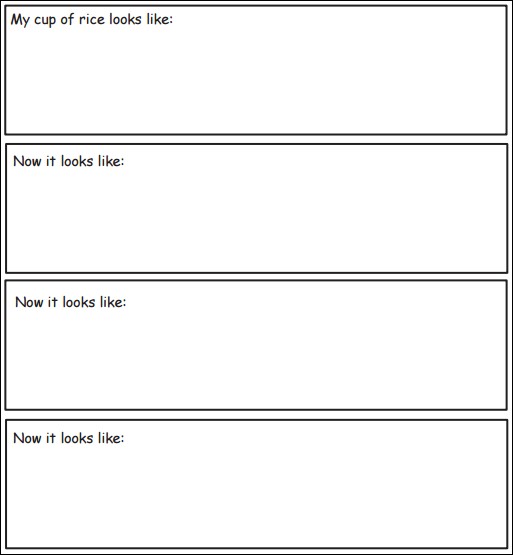 We talked about capacity in our last lesson.  I wonder what the capacity of my bowl is.  How could I find out?

Tell me when to stop!  Let me draw how the rice looks in this bowl on my recording sheet.
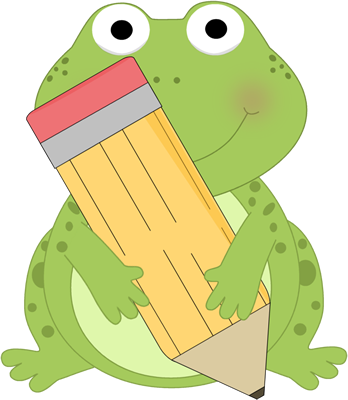 Module 3, Lesson 14
Look at my bottle.  I wonder if the capacity of the bottle is more or less than the capacity of the bowl.  How could we find out?

I will use this funnel so I don’t lose any.  What do you notice?

Let me draw how the rice looks in this bottle.

What will happen if I pour the rice back into the bowl?
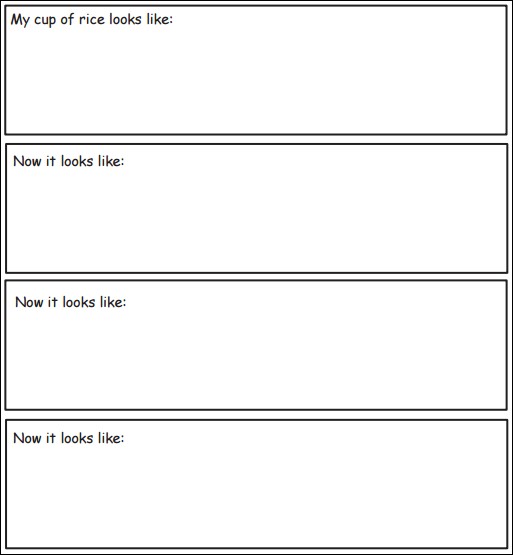 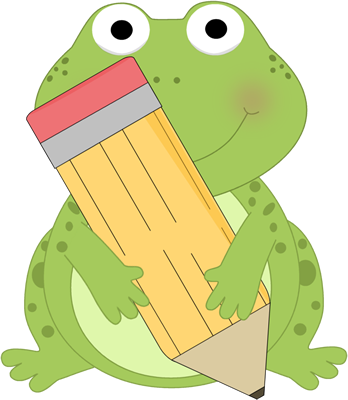 Module 3, Lesson 14
Your Turn!
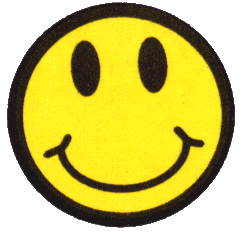 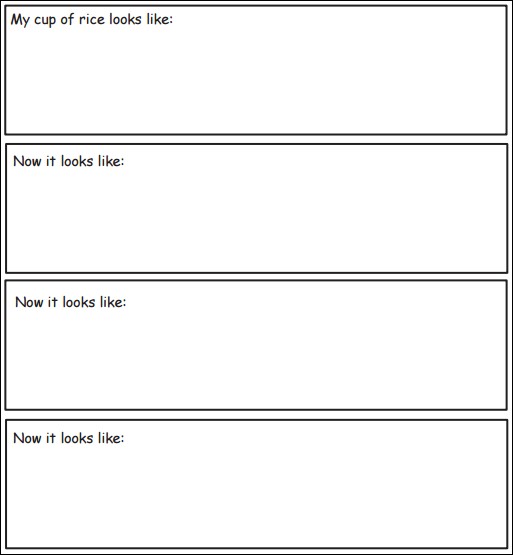 You are going to experiment with your containers now.  Fill your small bowl with the rice, and then notice how the same amount of rice looks in the other containers.

Draw what you see on your recording sheet.

Pour the rice carefully so you don’t lose any.
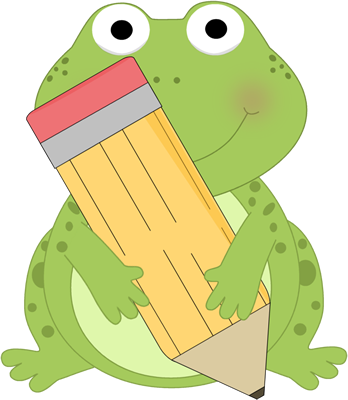 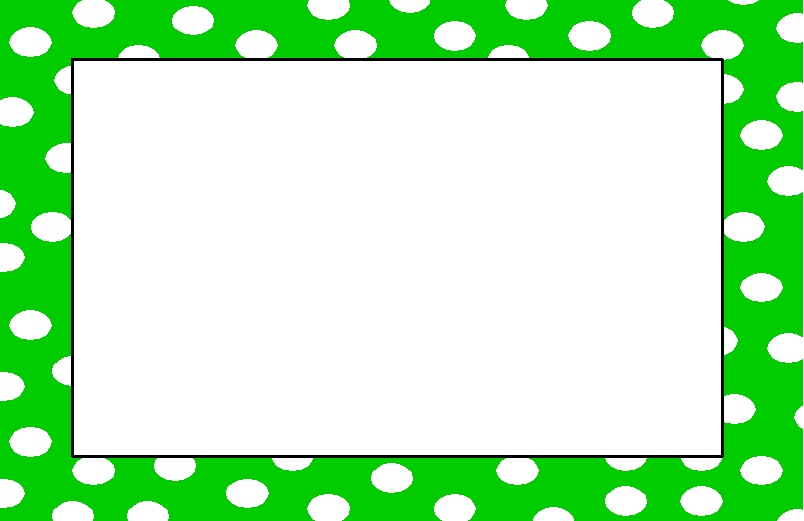 Debrief
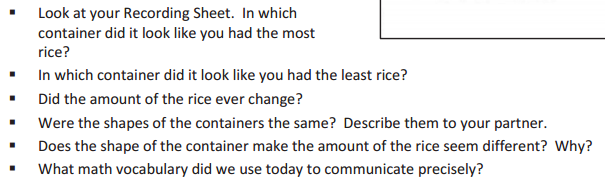 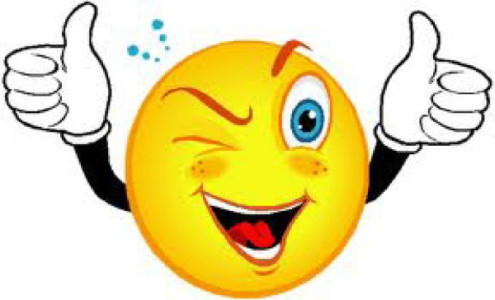 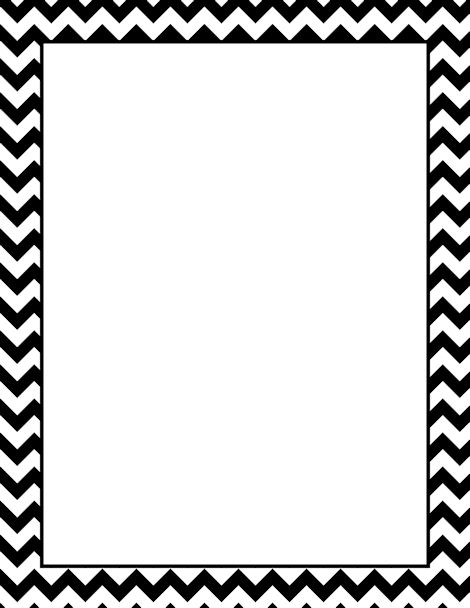 Lesson 15


I can compare using “the same as” with units.
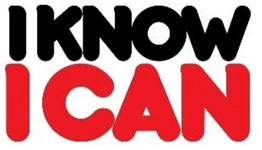 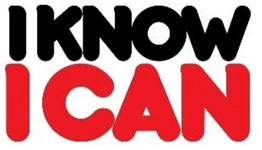 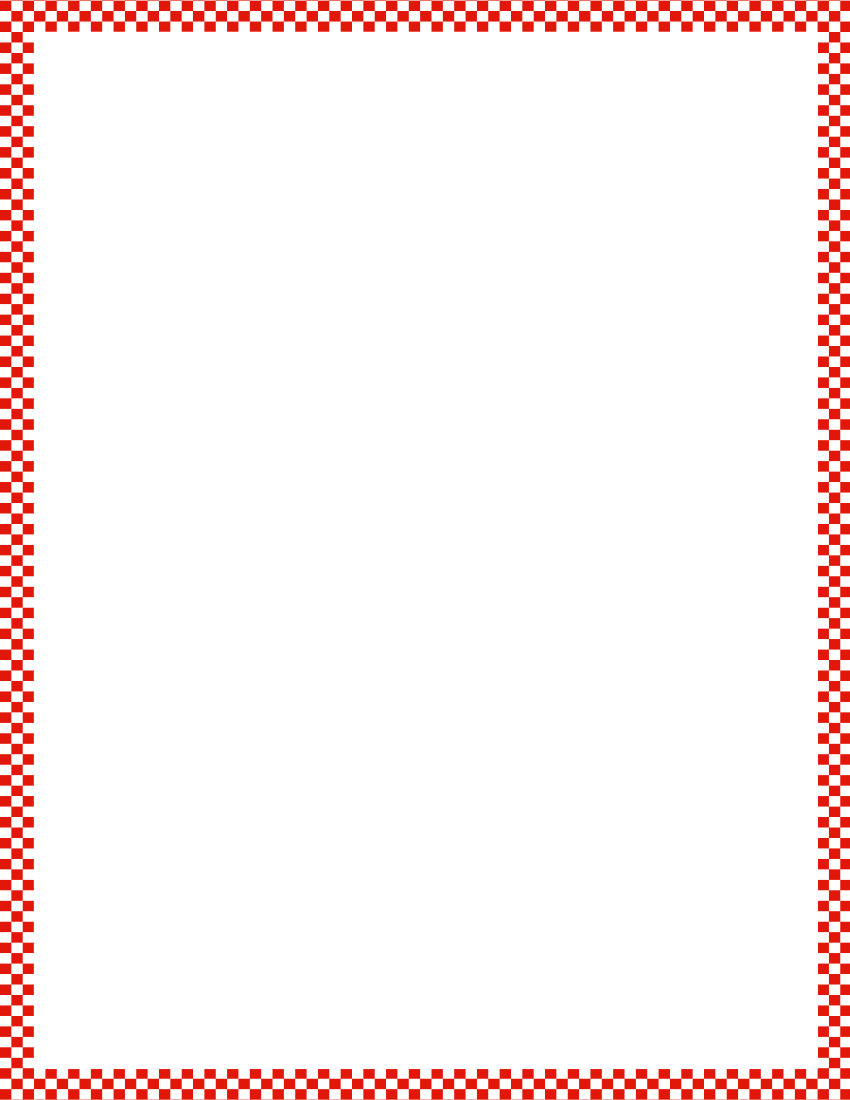 Module 3, Lesson 15
Fluency
Dot Cards of 7
How many dots do you see?  How did you see them in two parts?
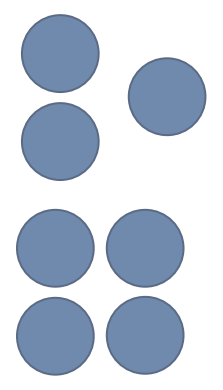 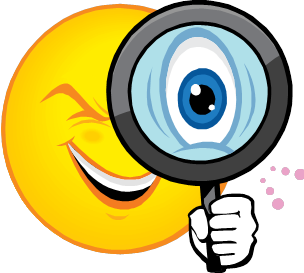 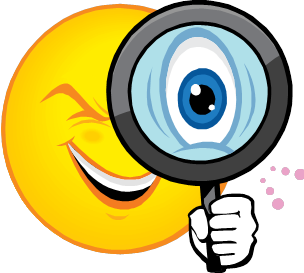 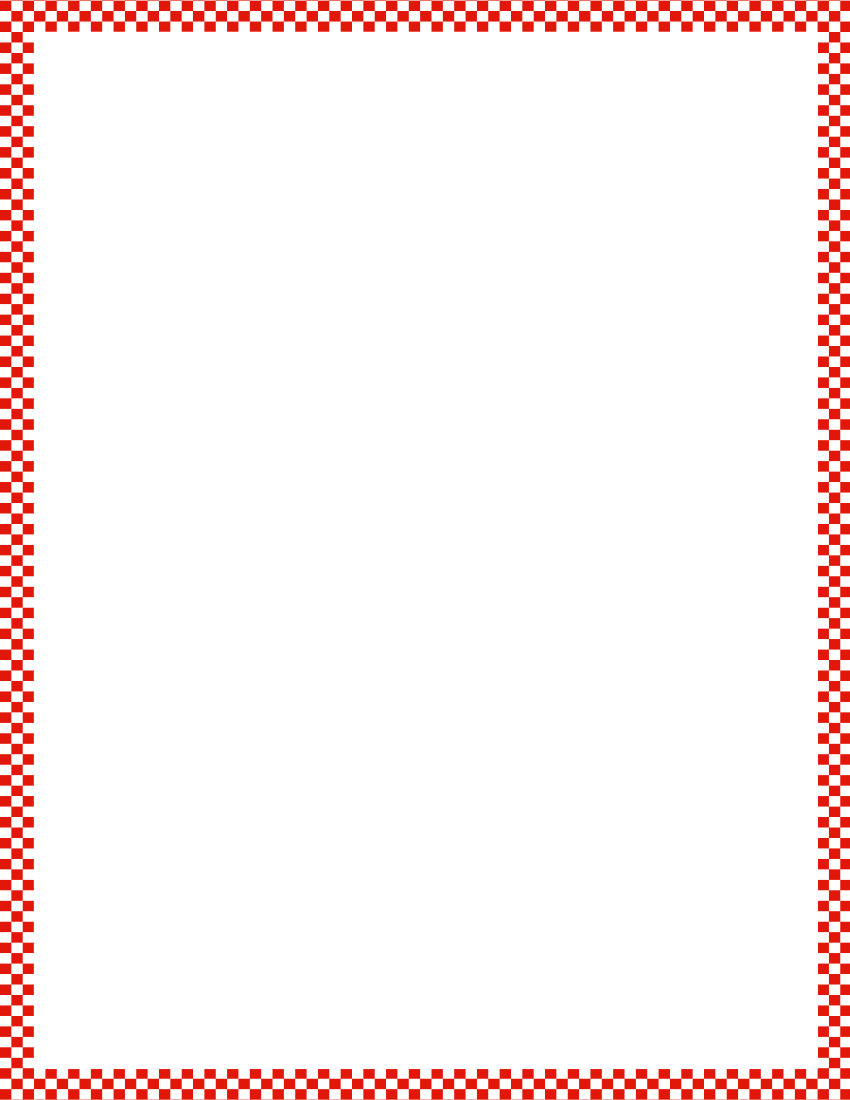 Module 3, Lesson 15
Fluency
Dot Cards of 7
How many dots do you see?  How did you see them in two parts?
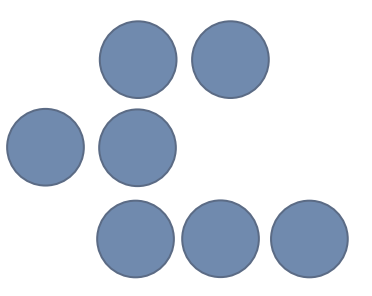 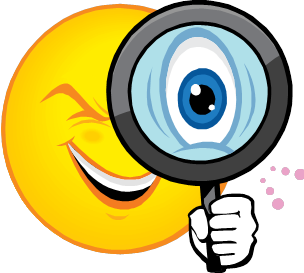 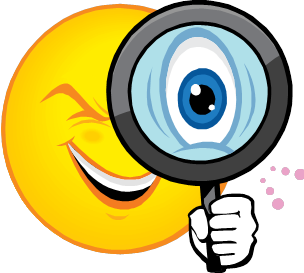 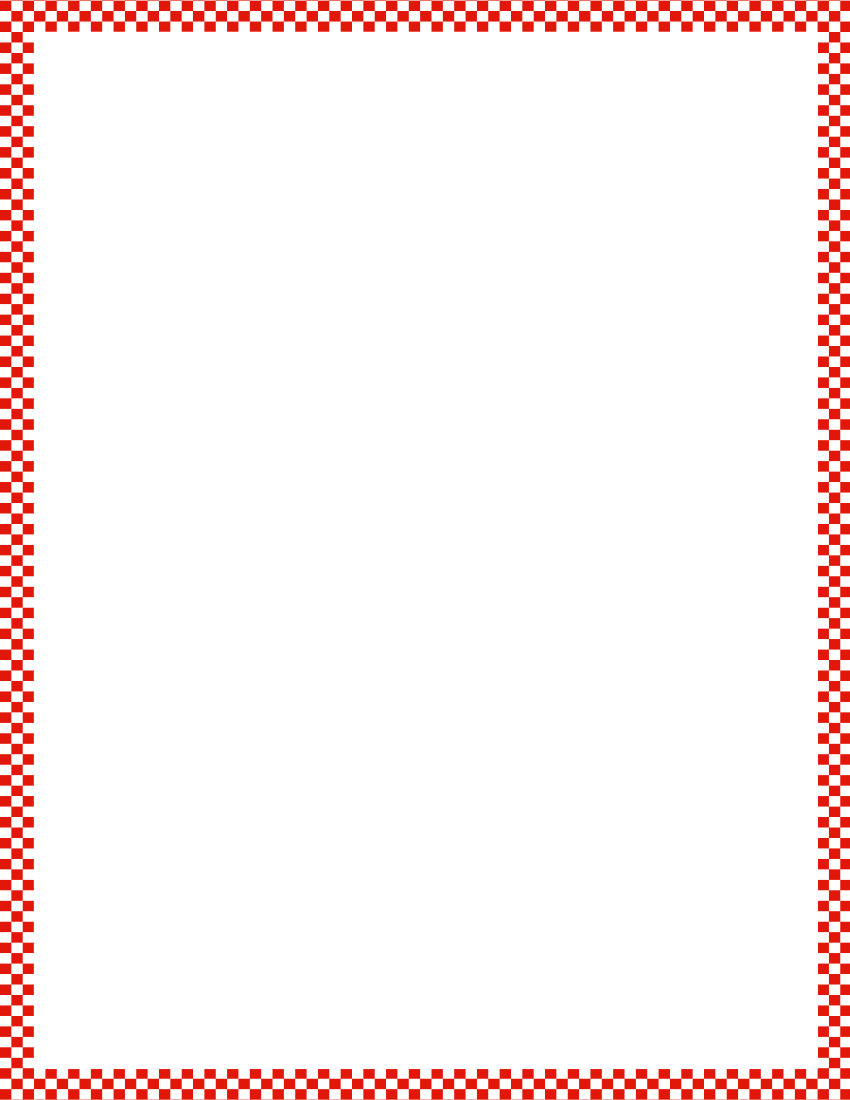 Module 3, Lesson 15
Fluency
Dot Cards of 7
How many dots do you see?  How did you see them in two parts?
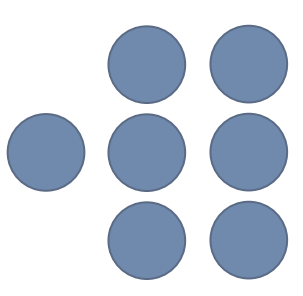 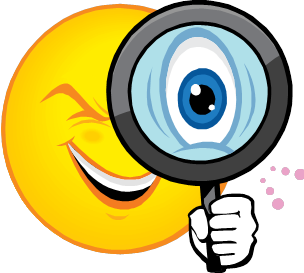 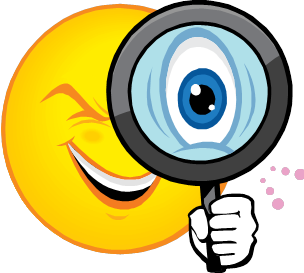 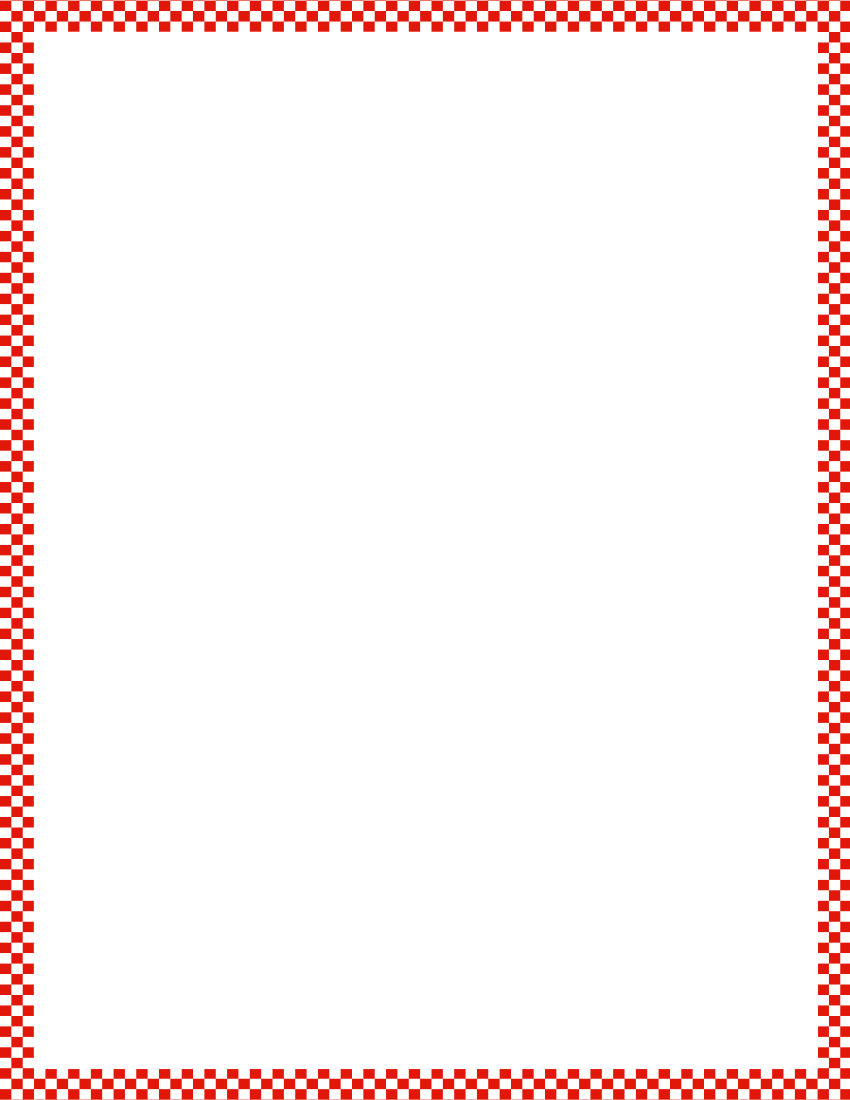 Module 3, Lesson 15
Fluency
Dot Cards of 7
How many dots do you see?  How did you see them in two parts?
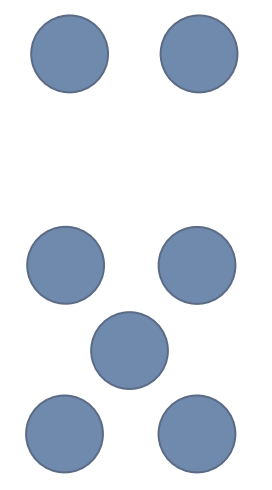 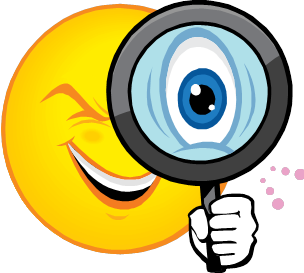 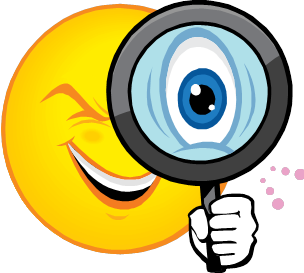 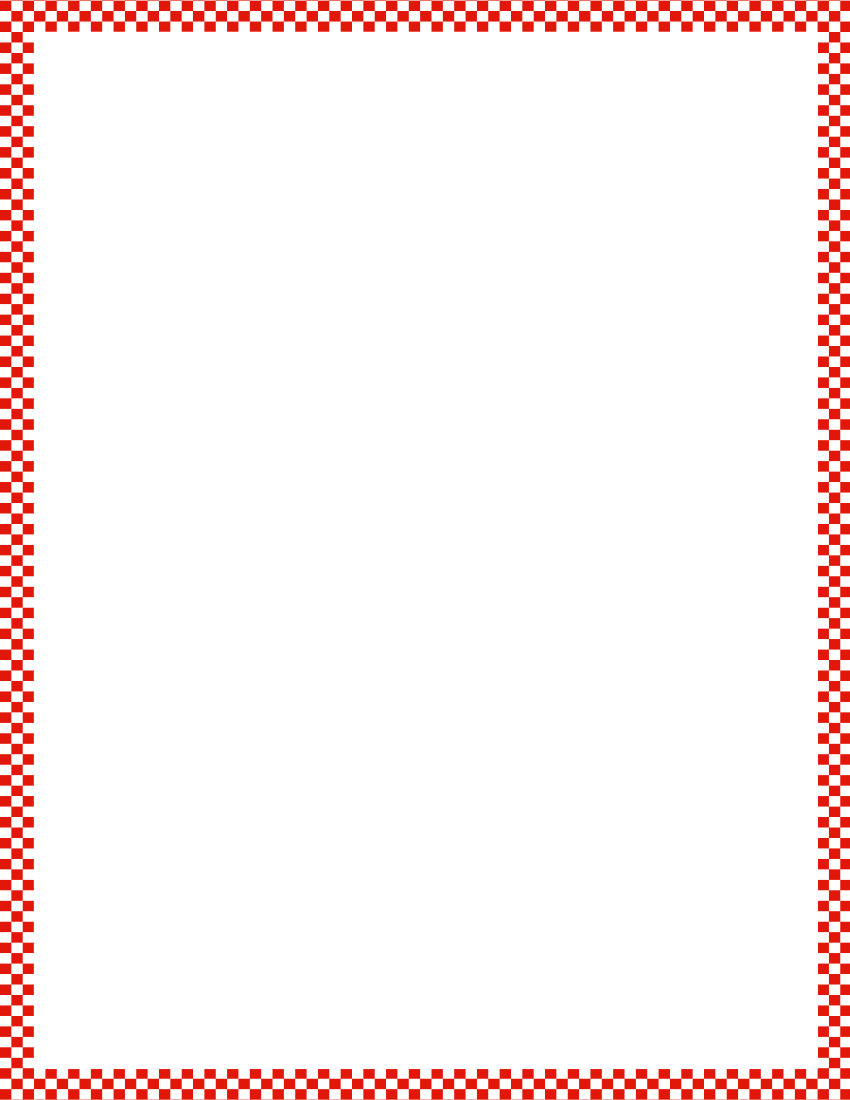 Module 3, Lesson 15
Fluency
Dot Cards of 7
How many dots do you see?  How did you see them in two parts?
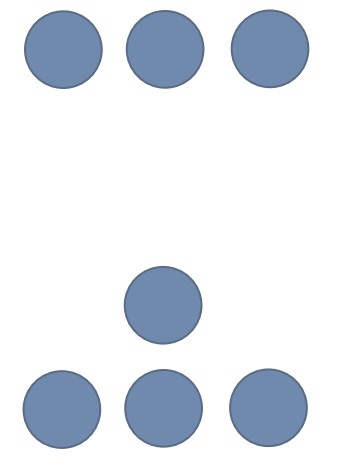 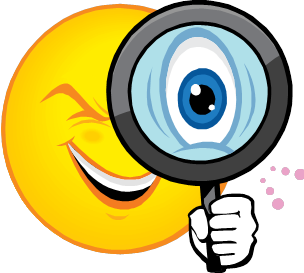 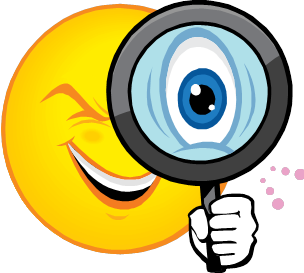 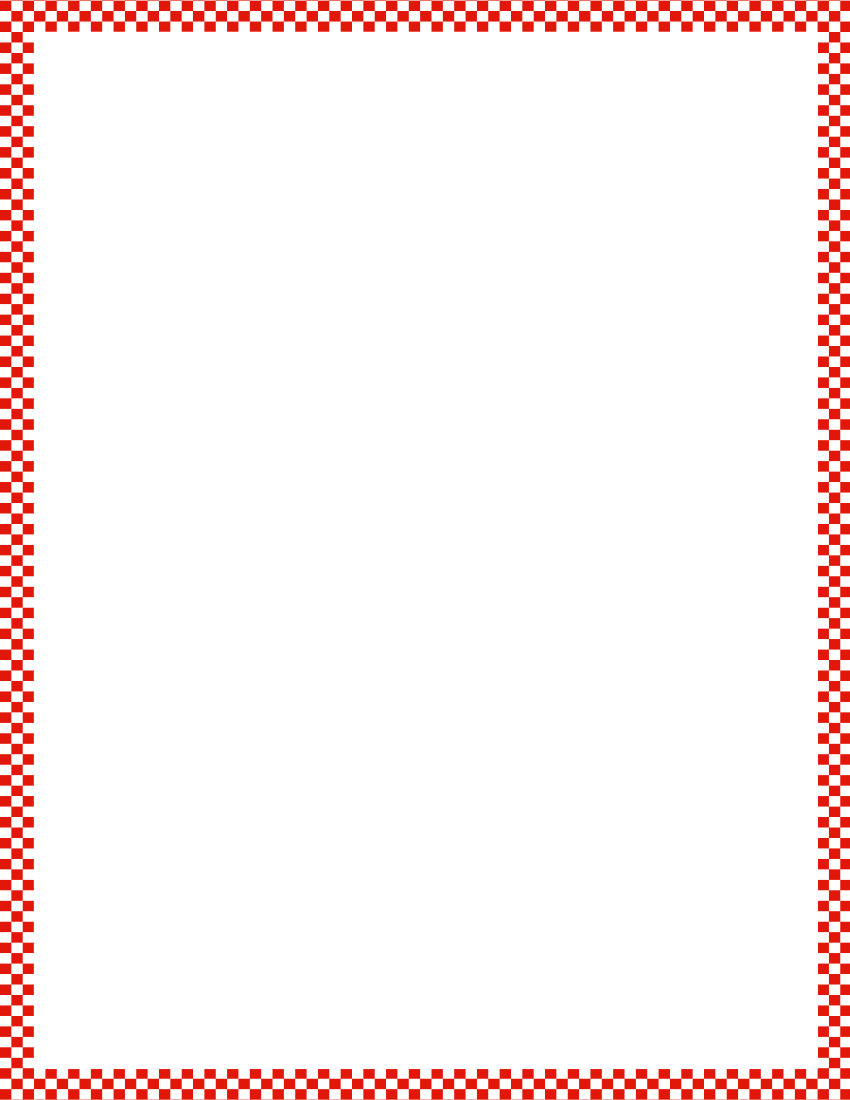 Module 3, Lesson 15
Fluency
Dot Cards of 7
How many dots do you see?  How did you see them in two parts?
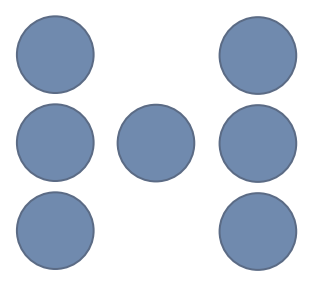 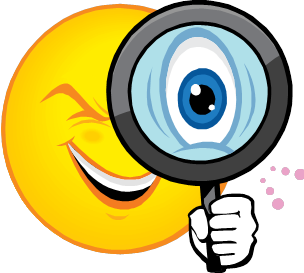 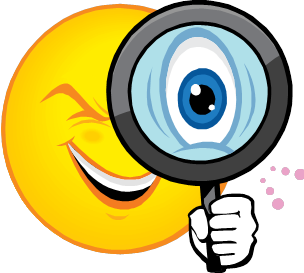 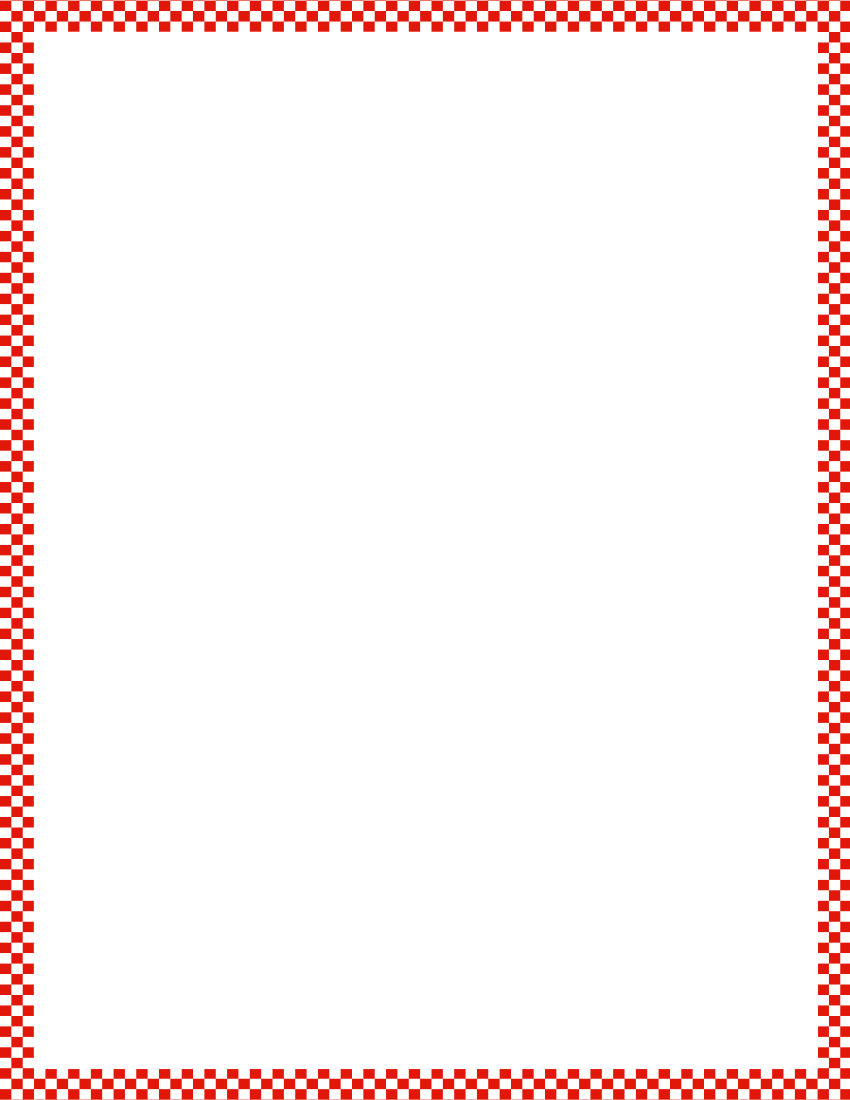 Module 3, Lesson 15
Fluency
Dot Cards of 7
How many dots do you see?  How did you see them in two parts?
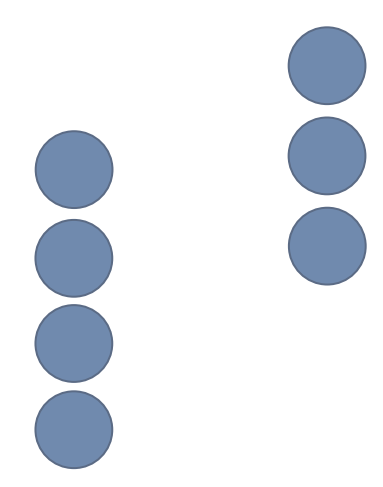 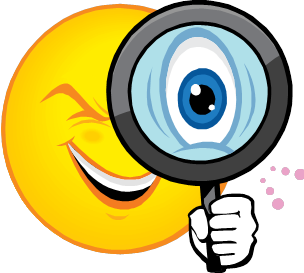 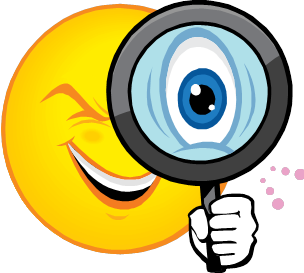 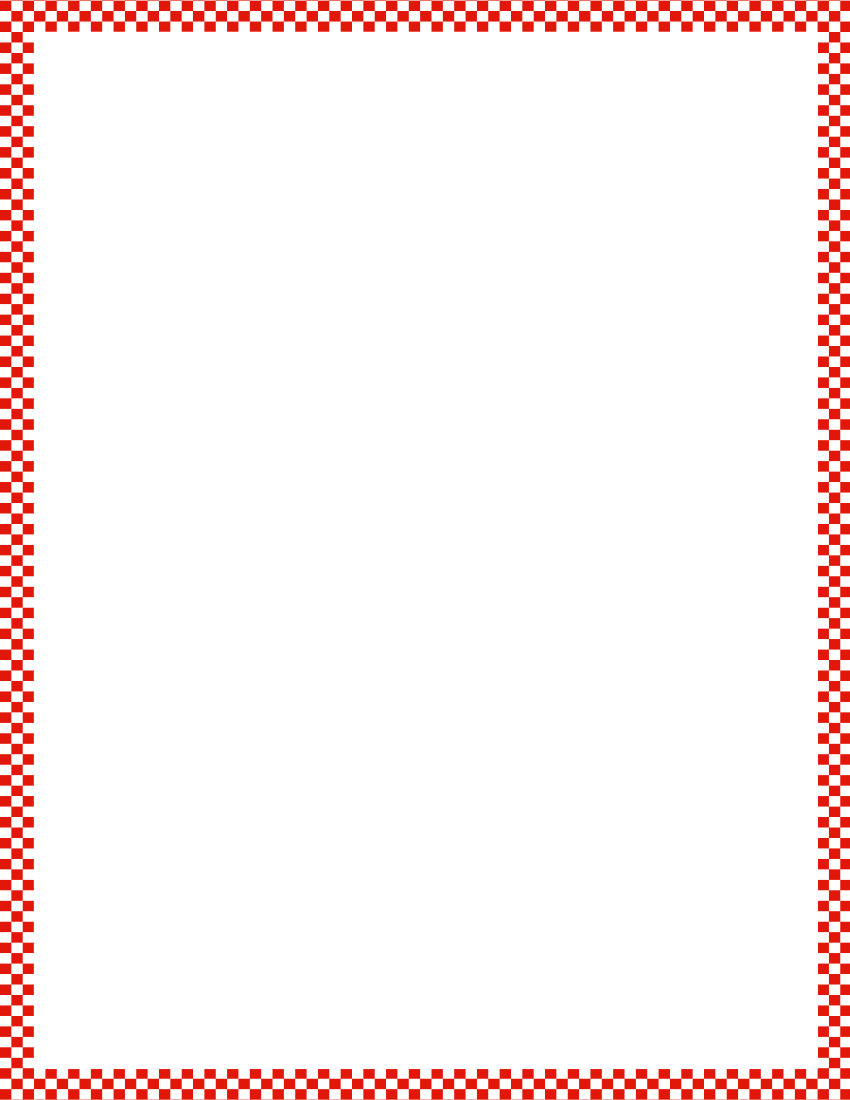 Module 3, Lesson 15
Fluency
Dot Cards of 7
How many dots do you see?  How did you see them in two parts?
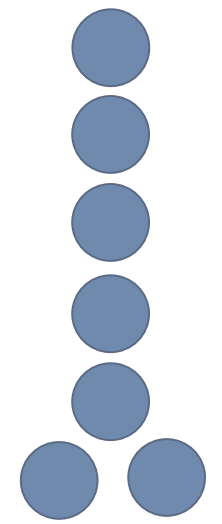 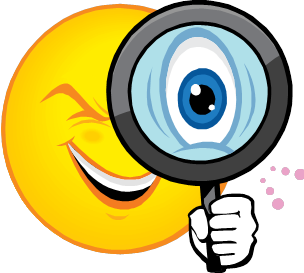 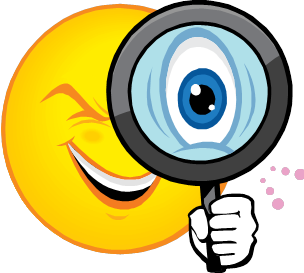 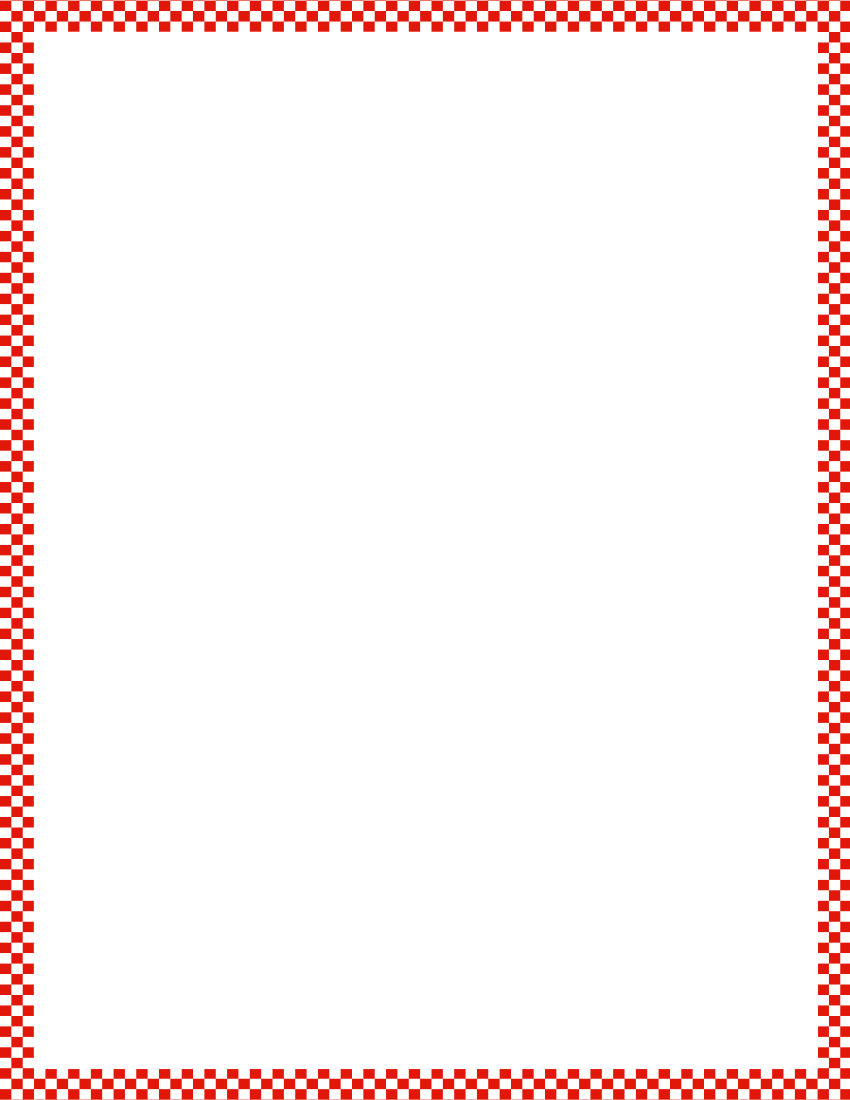 Module 3, Lesson 15
Fluency
Dot Cards of 7
How many dots do you see?  How did you see them in two parts?
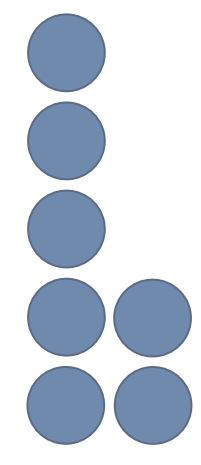 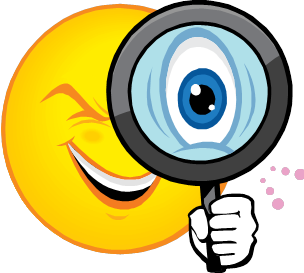 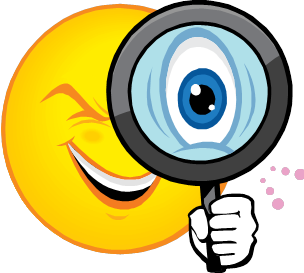 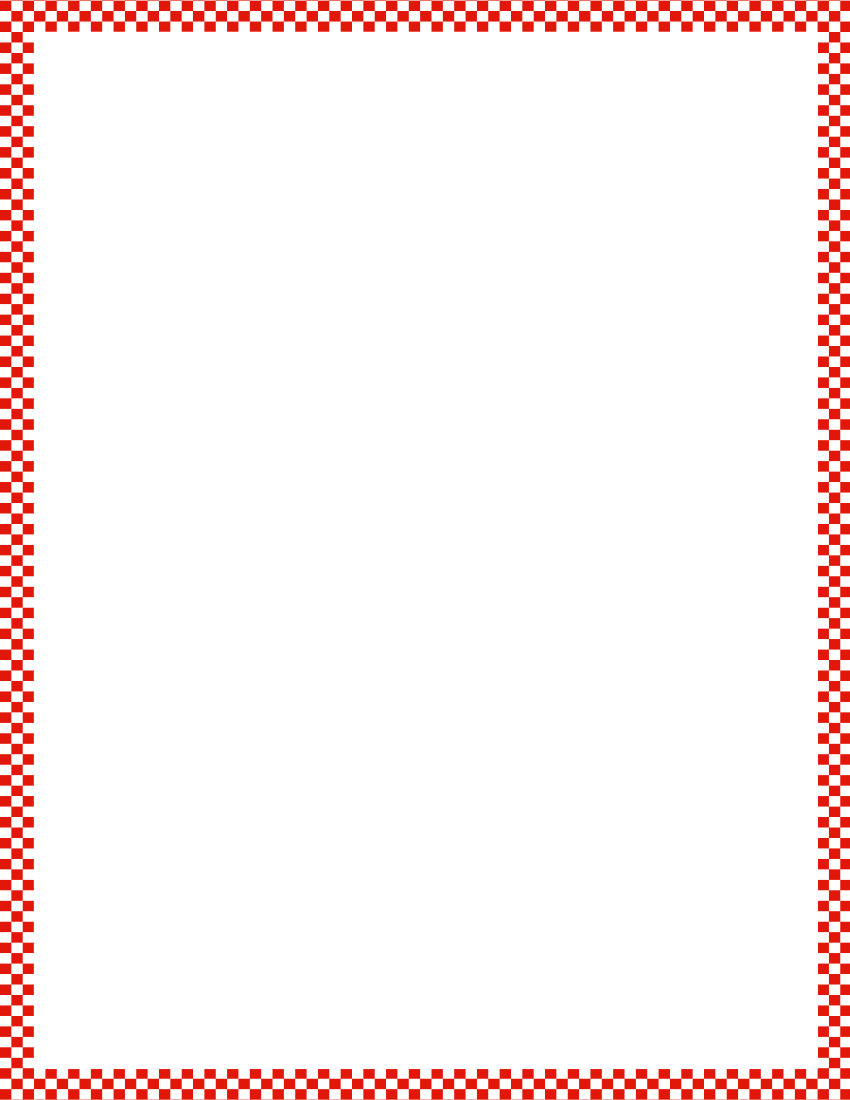 Module 3, Lesson 15
Fluency
Make It Equal
Equal means the same number.  Work with a partner.  Both partners will roll dice and put the same number of beans on their work mat as dots shown on the dice.  Line up your beans in horizontal rows or vertical columns.  Partner A has to make their beans equal to their partner’s by taking off or putting on more beans.  Partner B counts to check.  Switch roles, and play again!
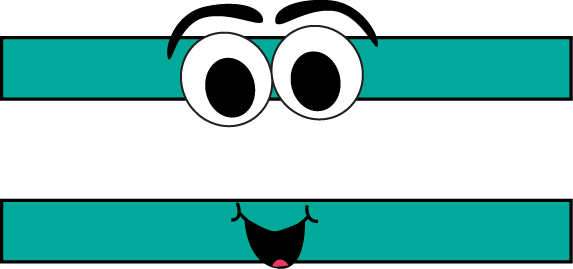 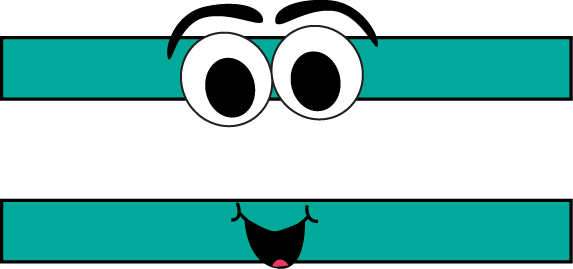 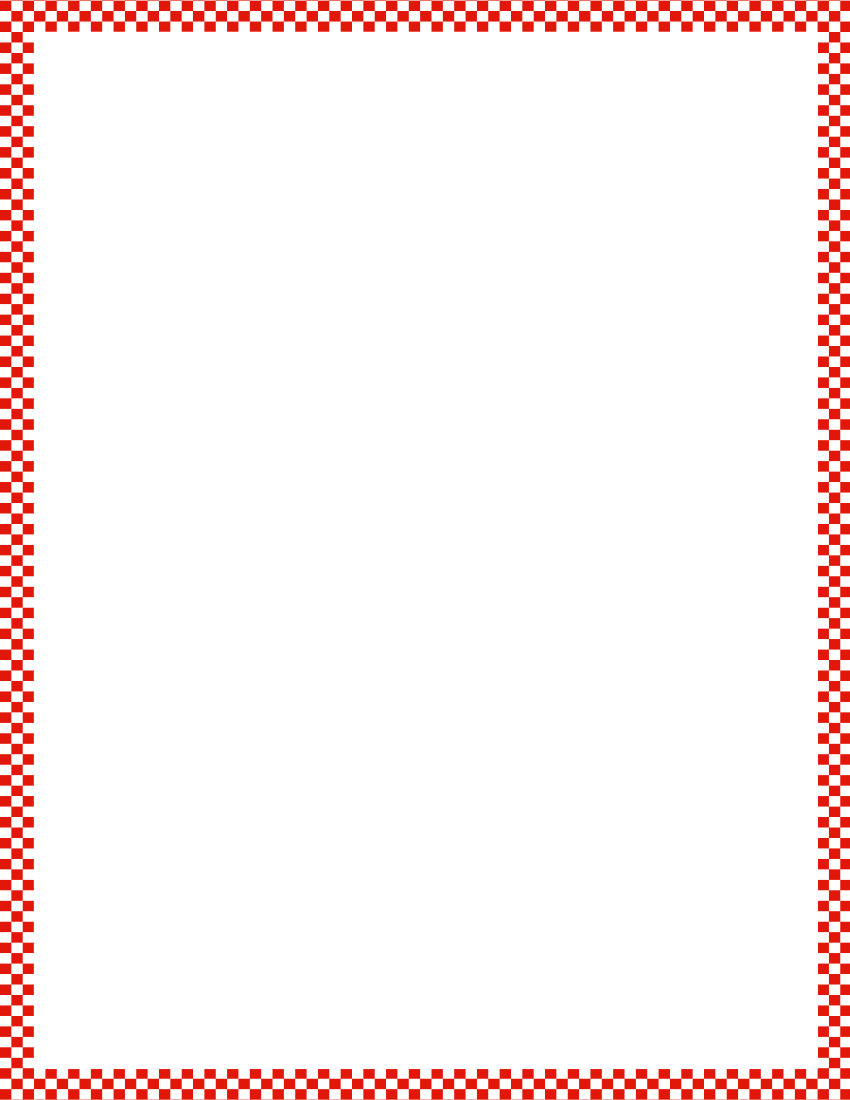 Module 3, Lesson 15
Fluency
Building 1 More and 1 Less Towers
Listen and follow my directions.  Ready?
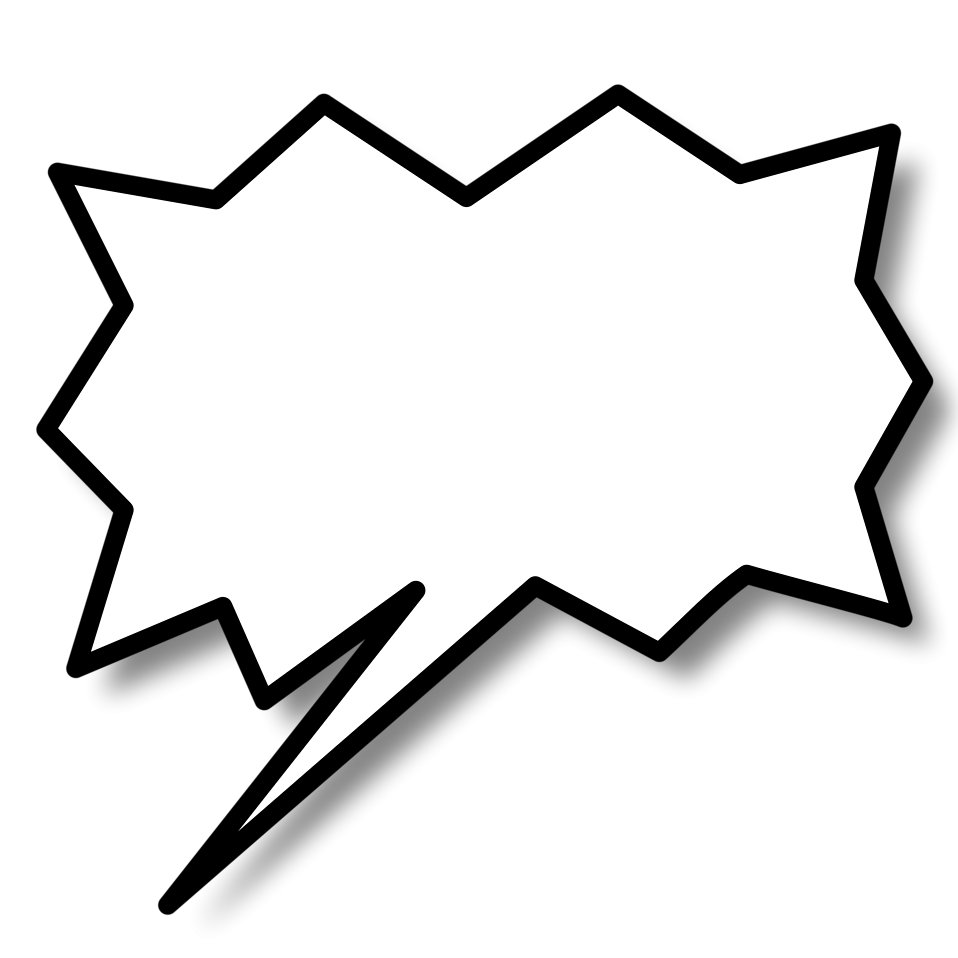 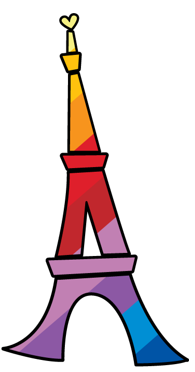 Build up your tower while saying, “1 more.”  Stop when you get to 5.
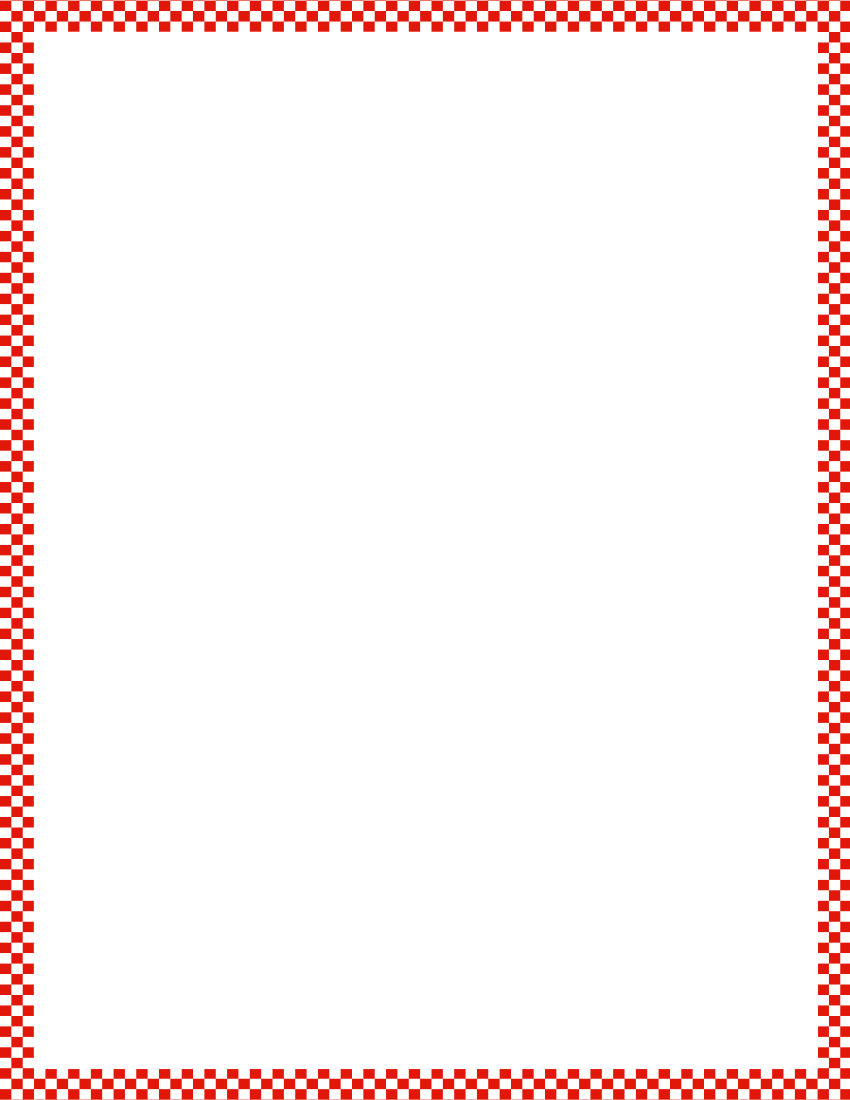 Module 3, Lesson 15
Fluency
Building 1 More and 1 Less Towers
Listen and follow my directions.  Ready?
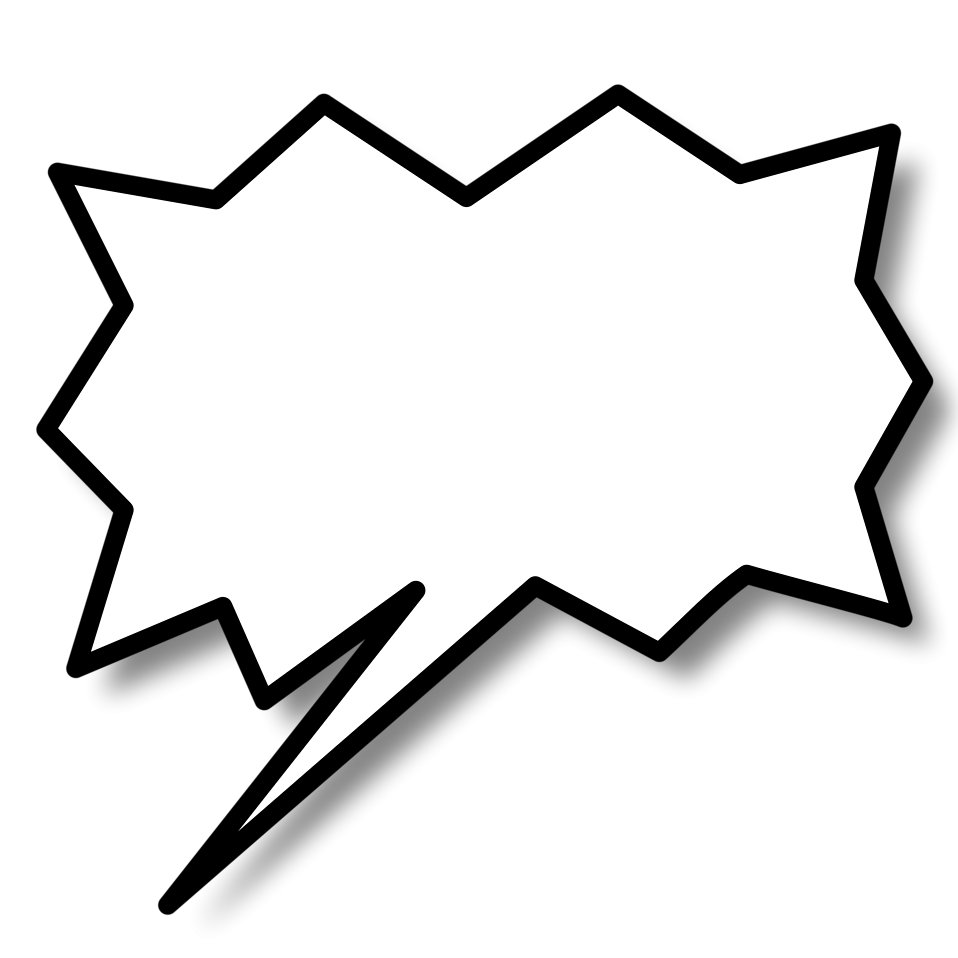 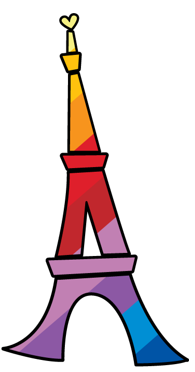 Now, take it apart while saying “1 less.”  Stop when you get to 3.
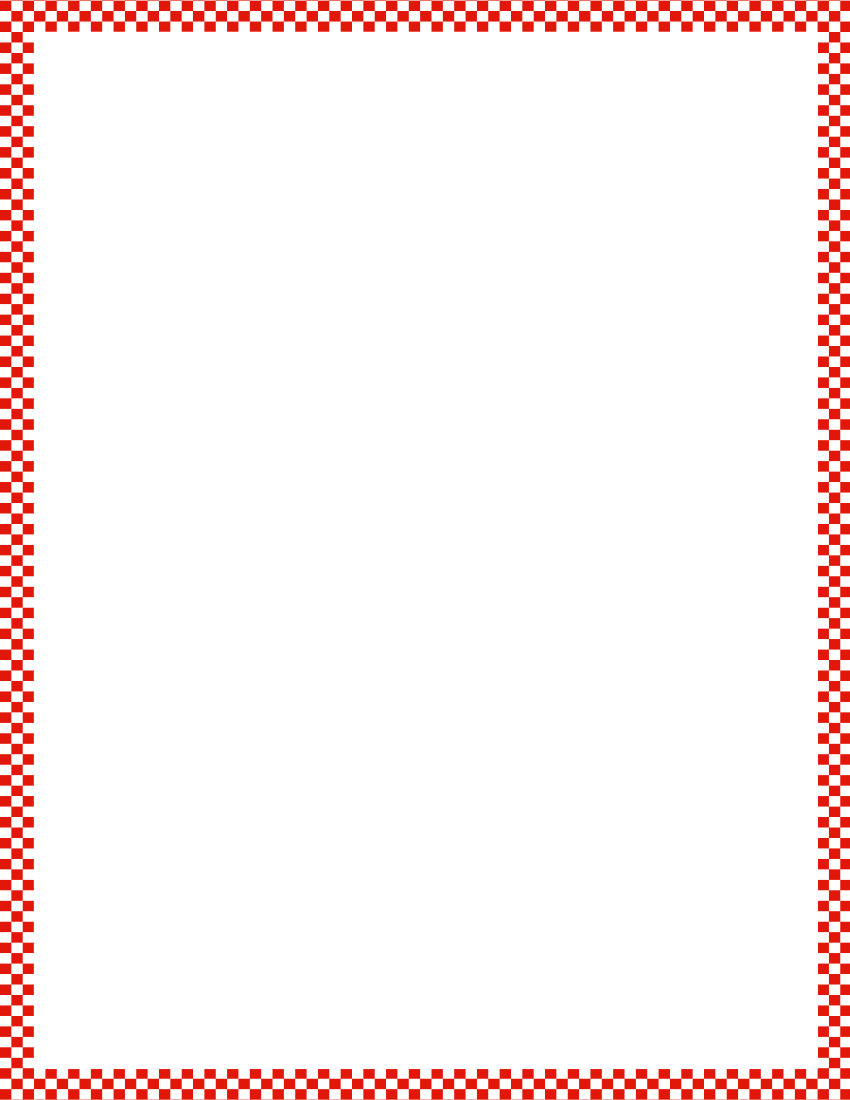 Module 3, Lesson 15
Fluency
Building 1 More and 1 Less Towers
Listen and follow my directions.  Ready?
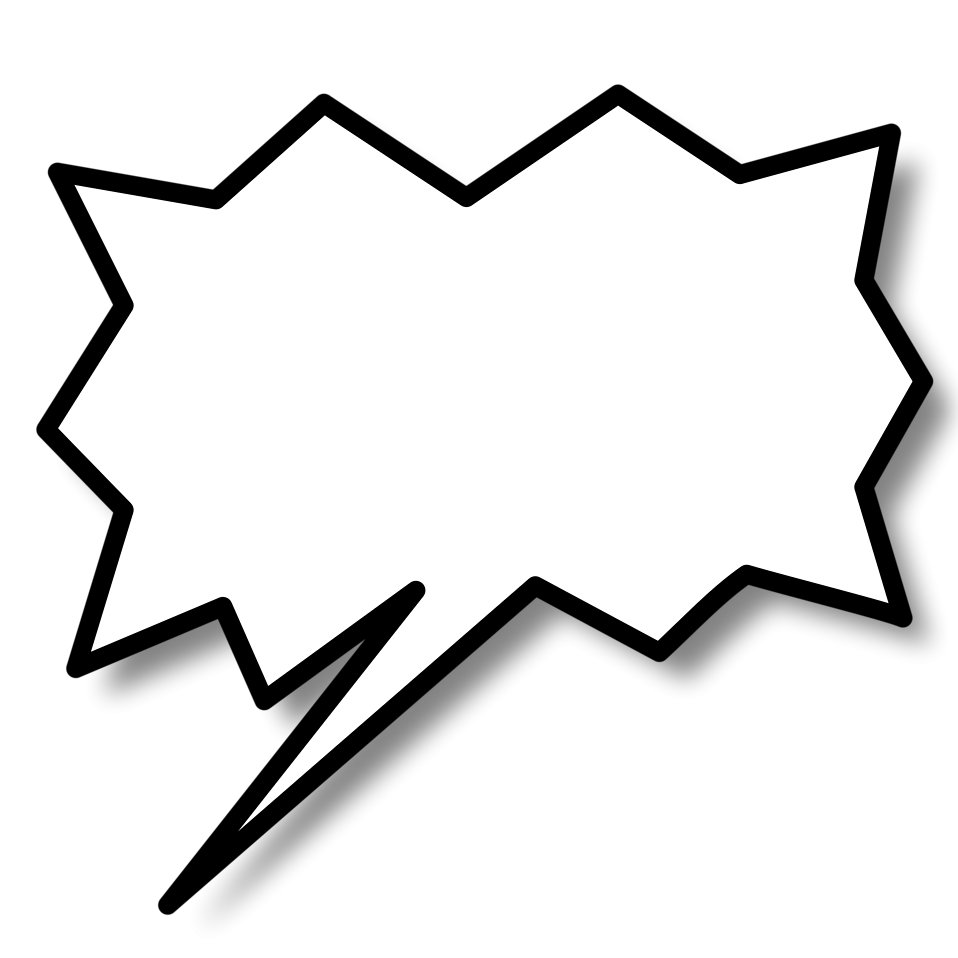 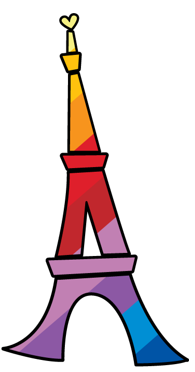 Now, build up your tower while saying, “1 more.”  Stop when you get to 7.
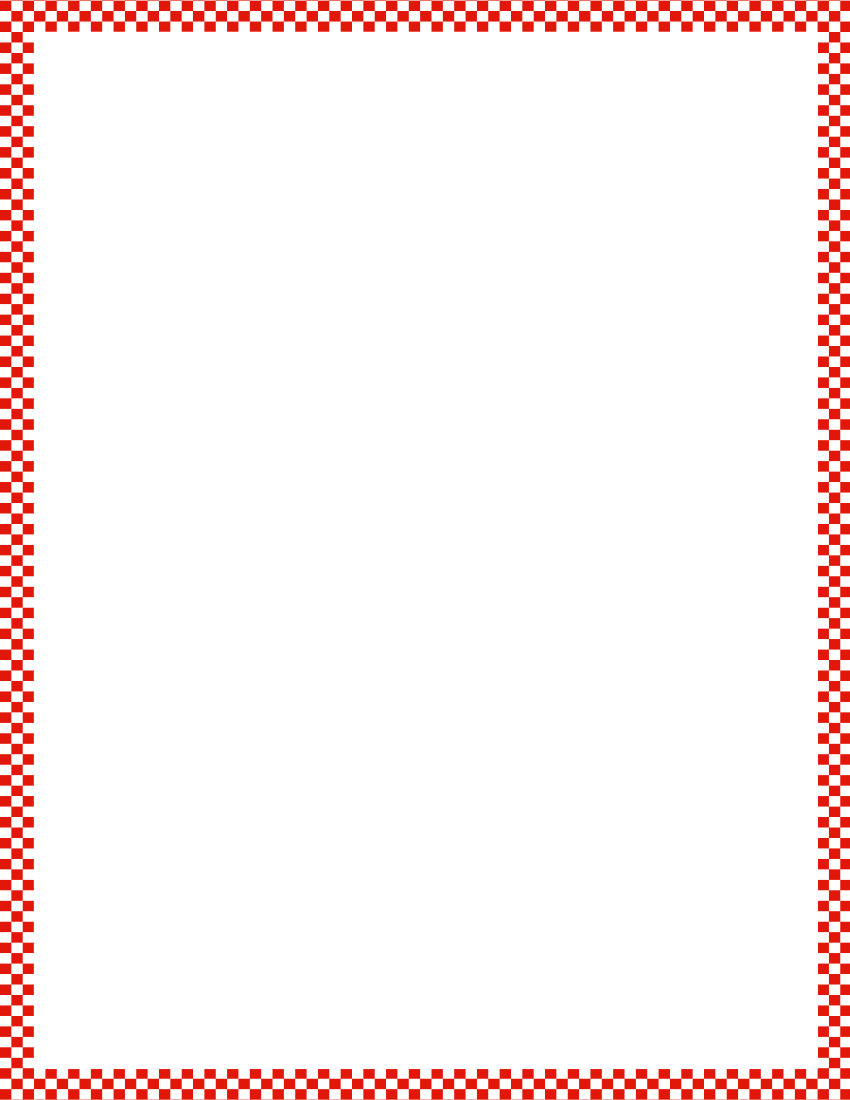 Module 3, Lesson 15
Fluency
Building 1 More and 1 Less Towers
Listen and follow my directions.  Ready?
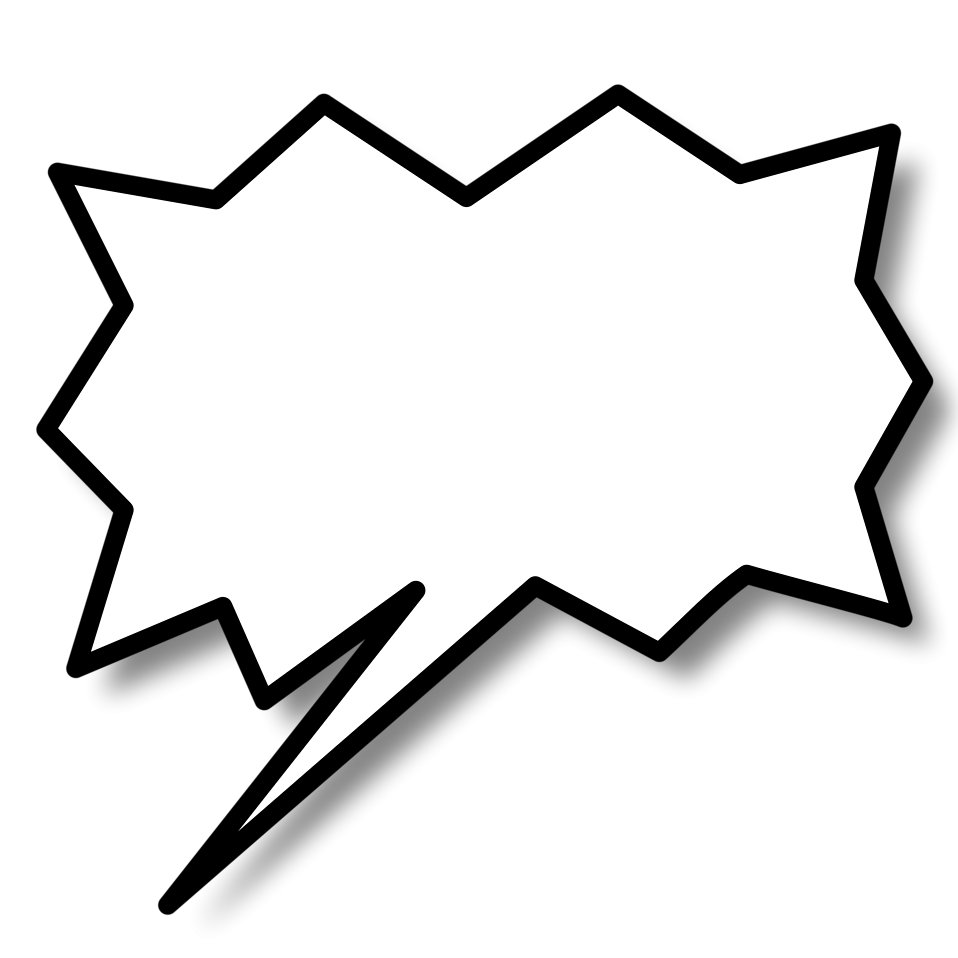 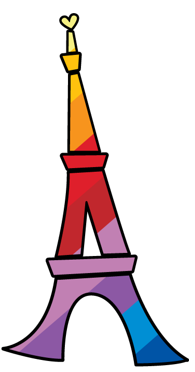 Now, take it apart while saying “1 less.”  Stop when you get to 4.
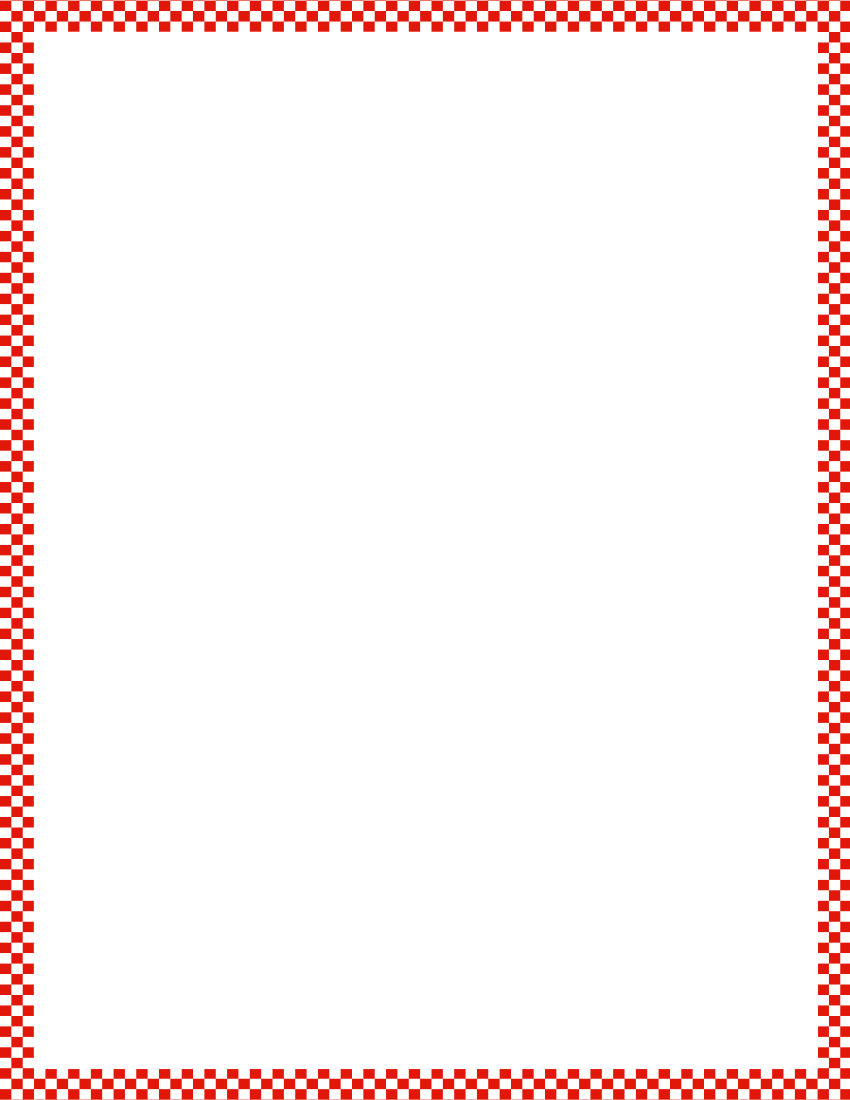 Module 3, Lesson 15
Fluency
Building 1 More and 1 Less Towers
Listen and follow my directions.  Ready?
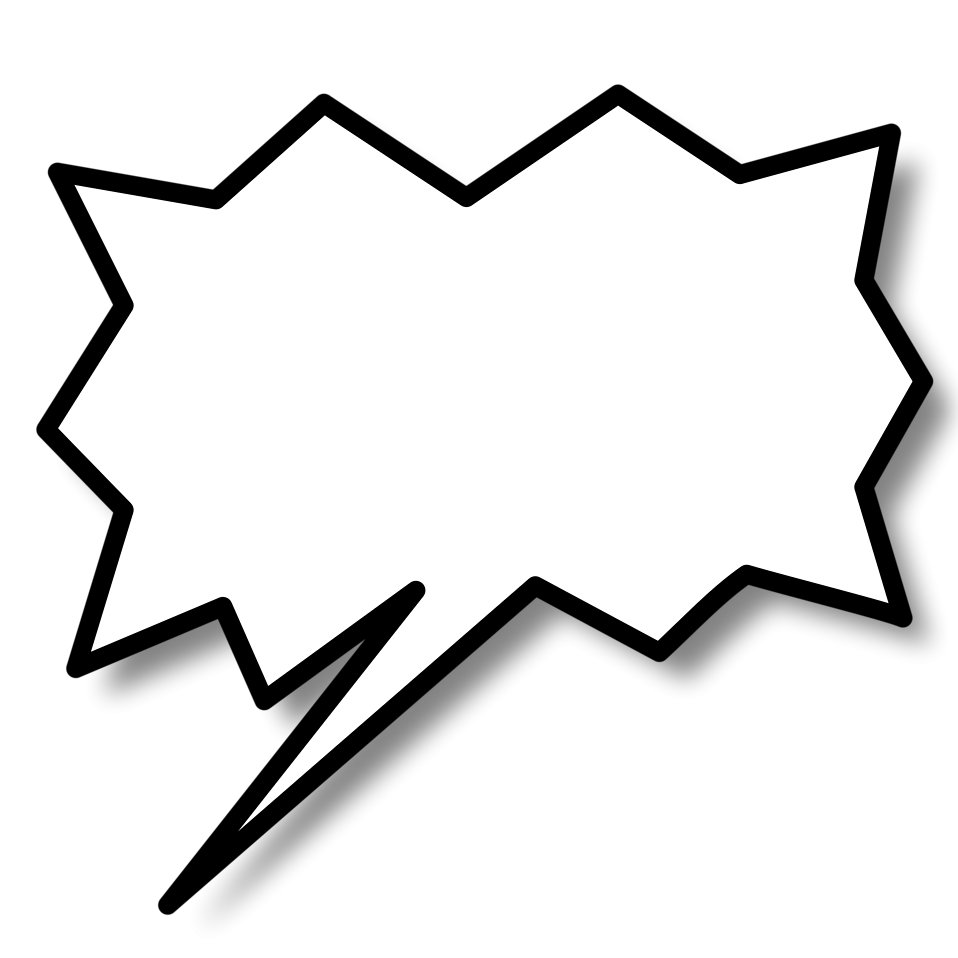 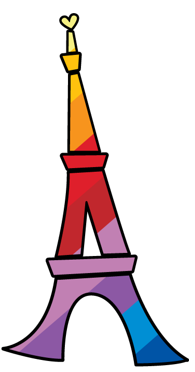 Now, build up your tower while saying, “1 more.”  Stop when you get to 10.
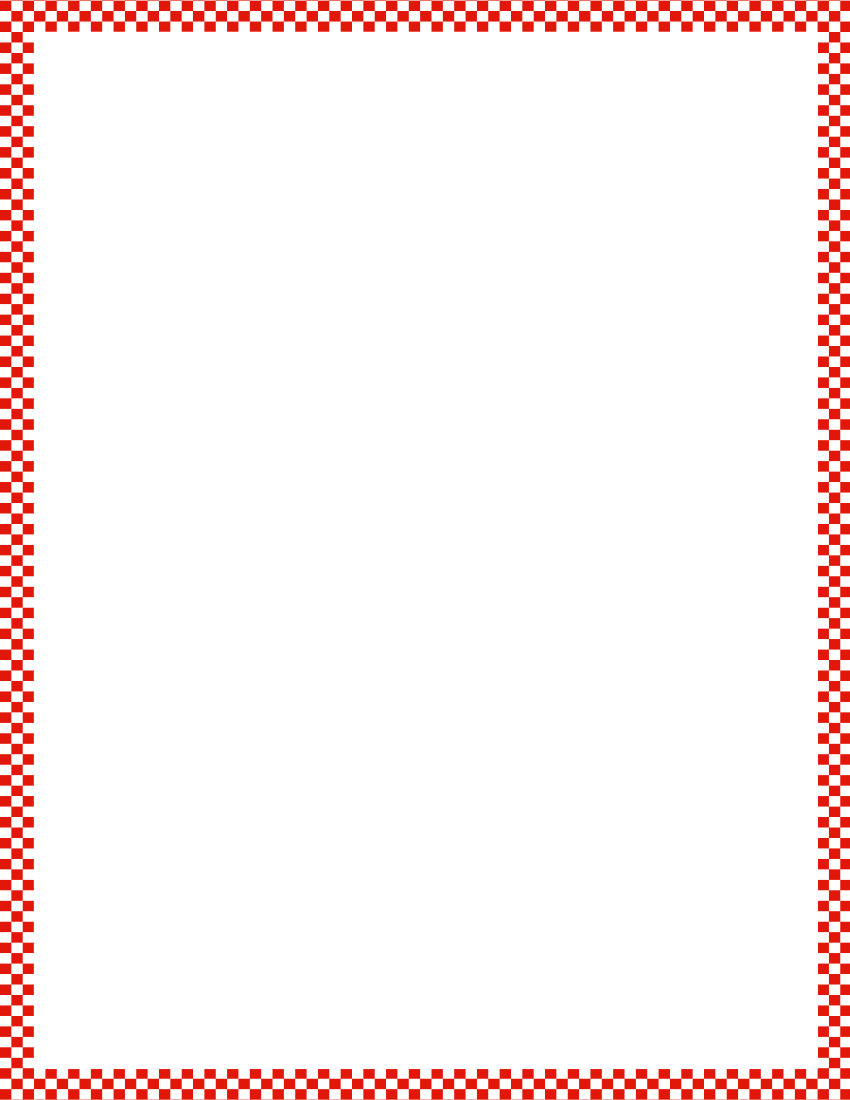 Module 3, Lesson 15
Fluency
Building 1 More and 1 Less Towers
Listen and follow my directions.  Ready?
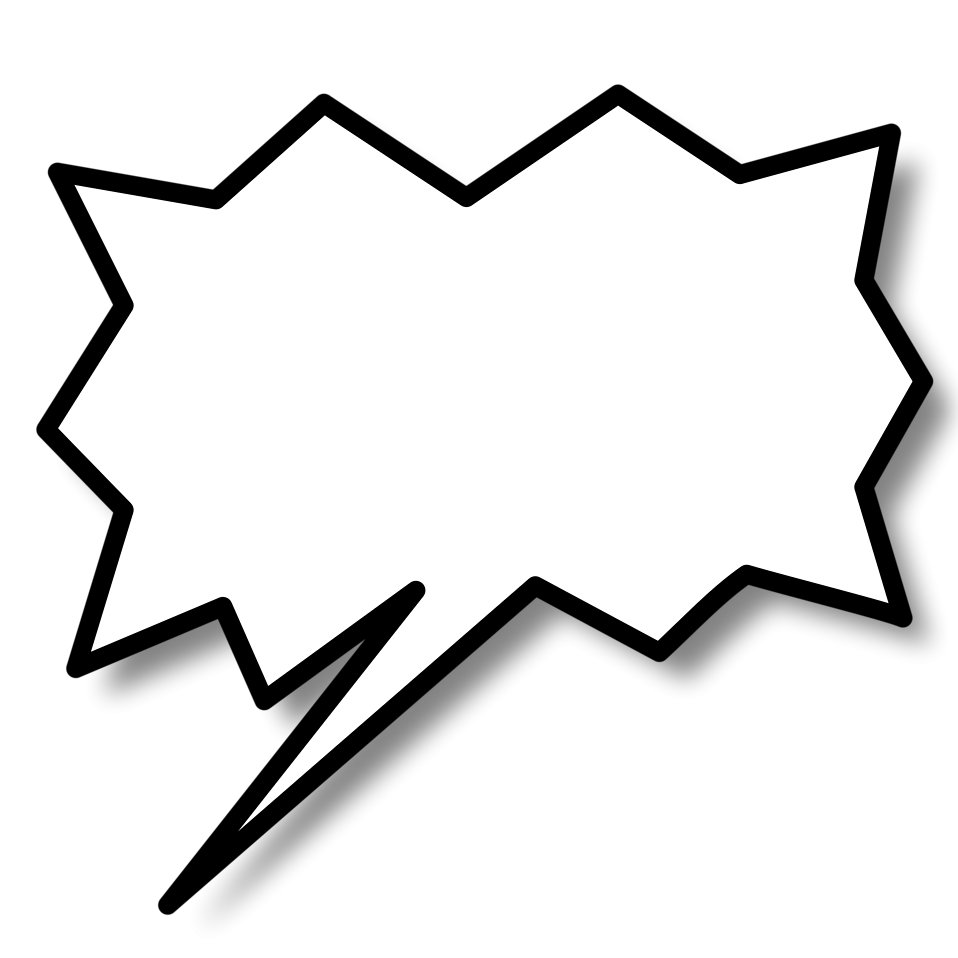 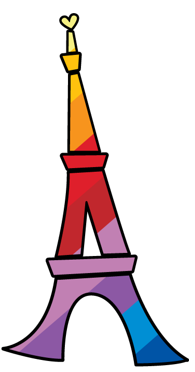 Now, take it apart while saying “1 less.”  Stop when you get to 6.
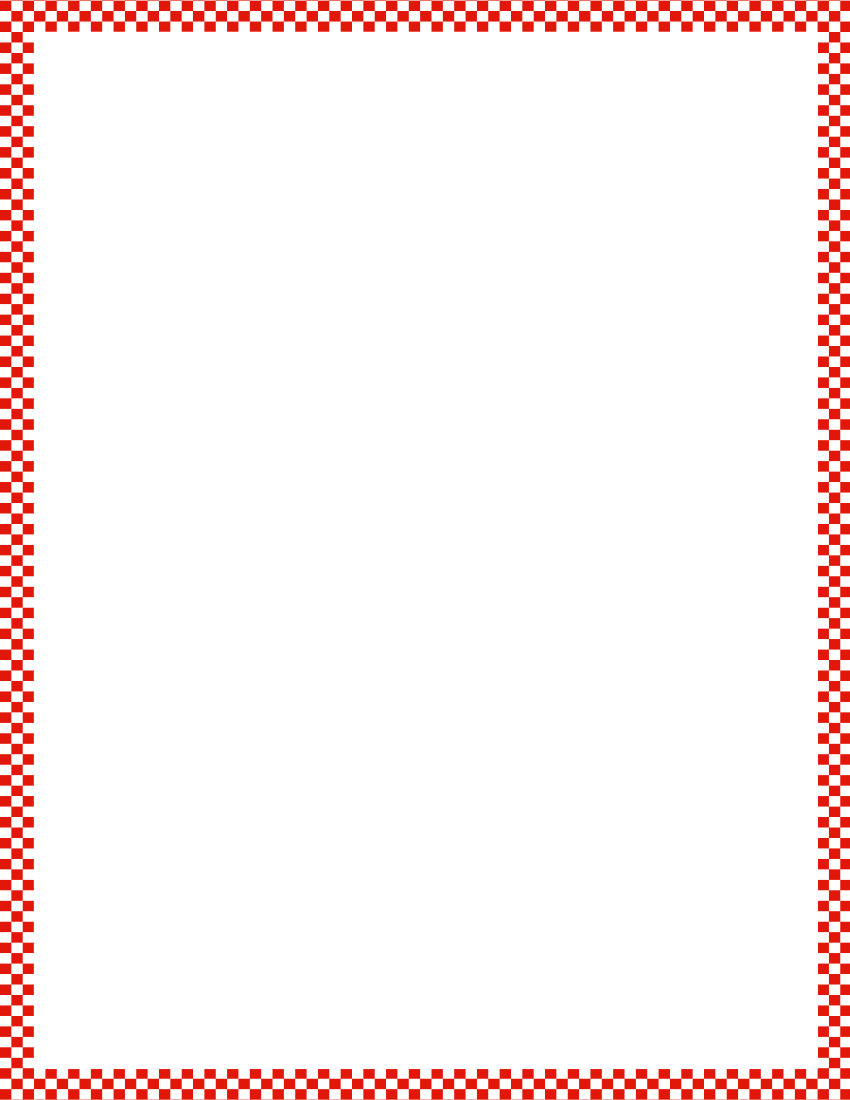 Module 3, Lesson 15
Fluency
Building 1 More and 1 Less Towers
Listen and follow my directions.  Ready?
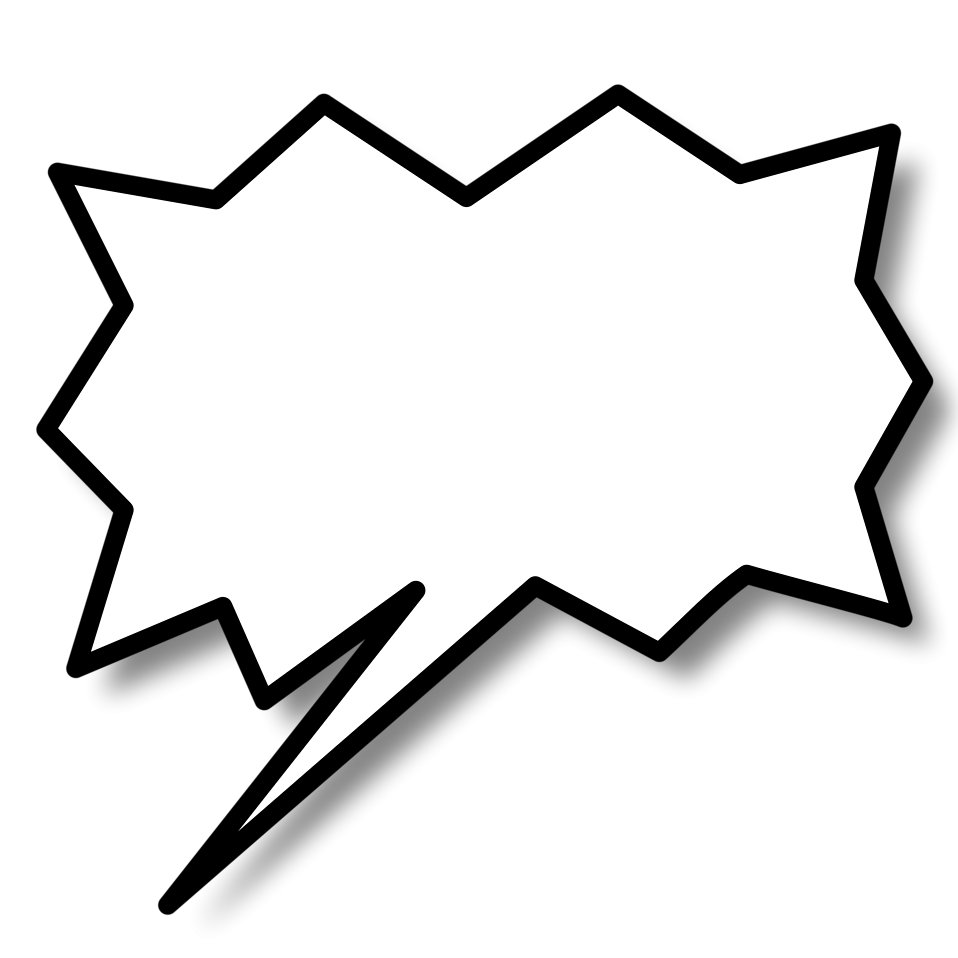 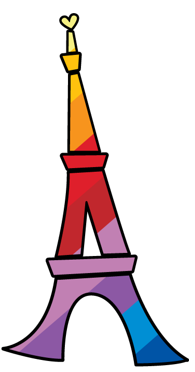 Now, build up your tower while saying, “1 more.”  Stop when you get to 9.
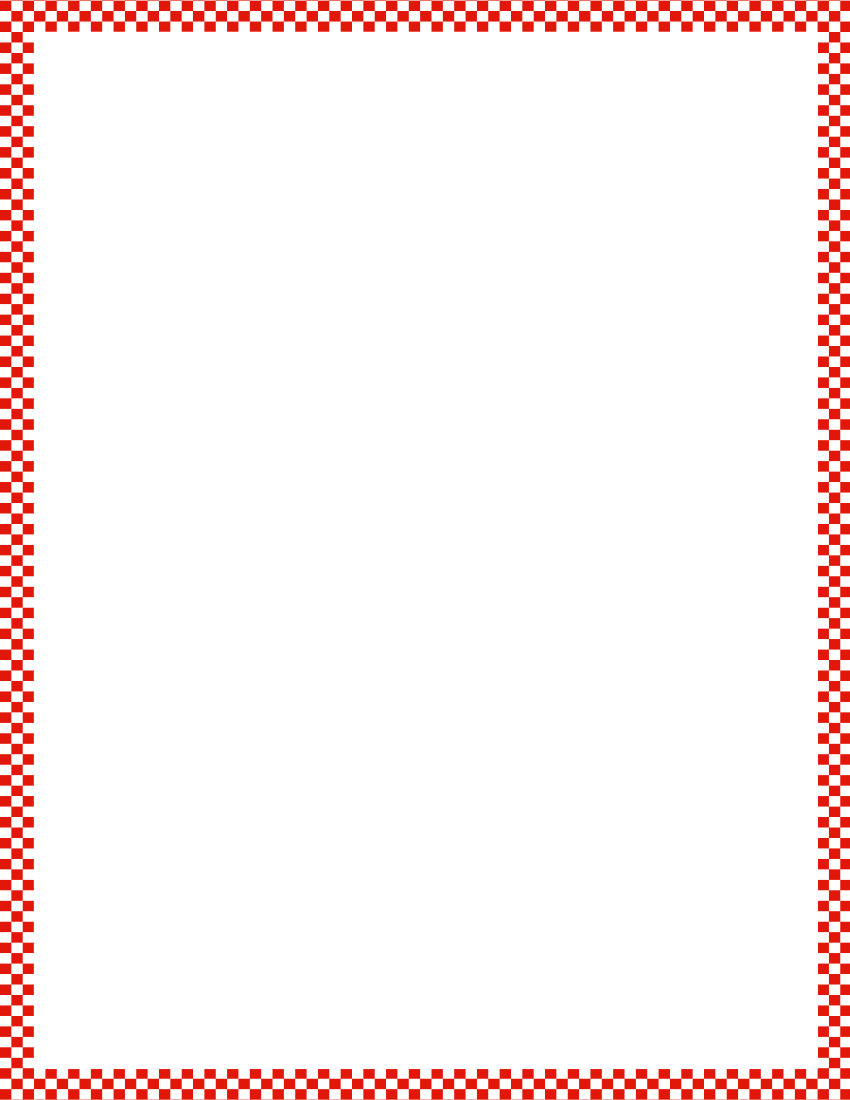 Module 3, Lesson 15
Fluency
Building 1 More and 1 Less Towers
Listen and follow my directions.  Ready?
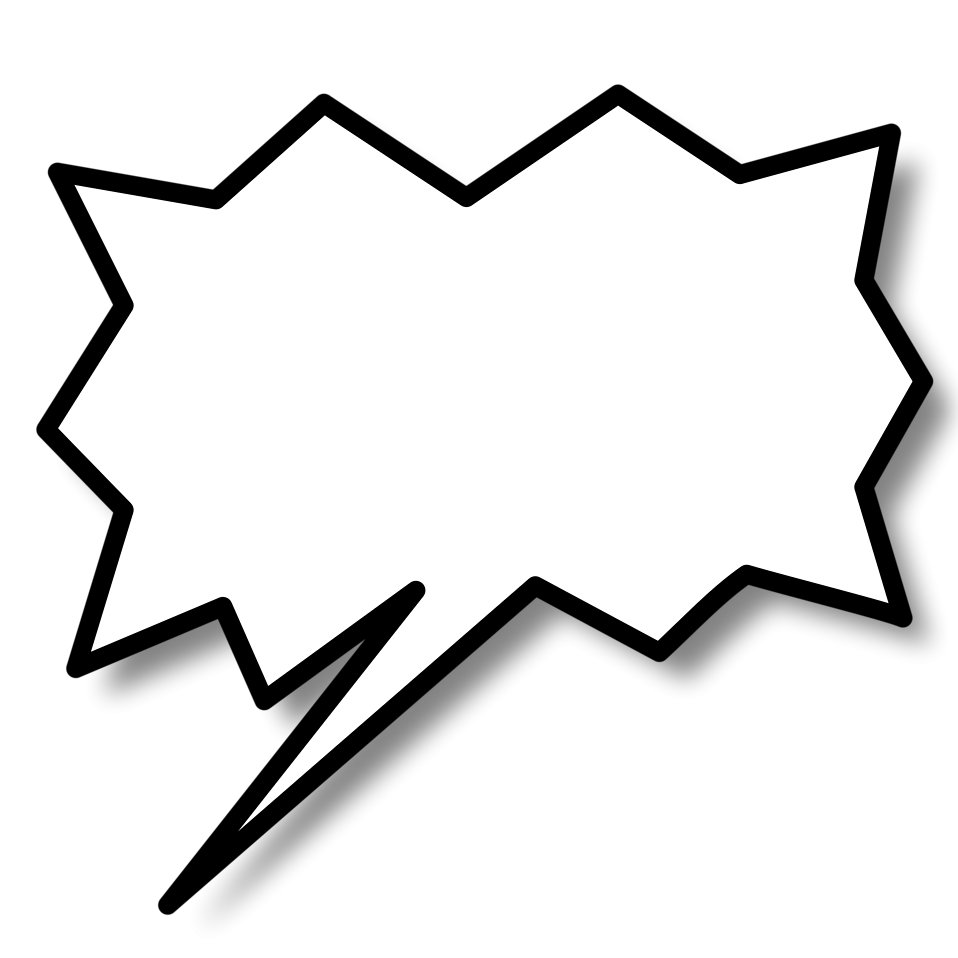 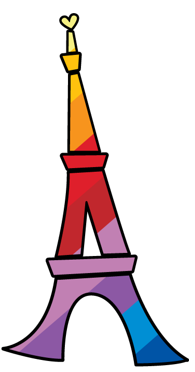 Now, take it apart while saying “1 less.”  Stop when you get to 5.
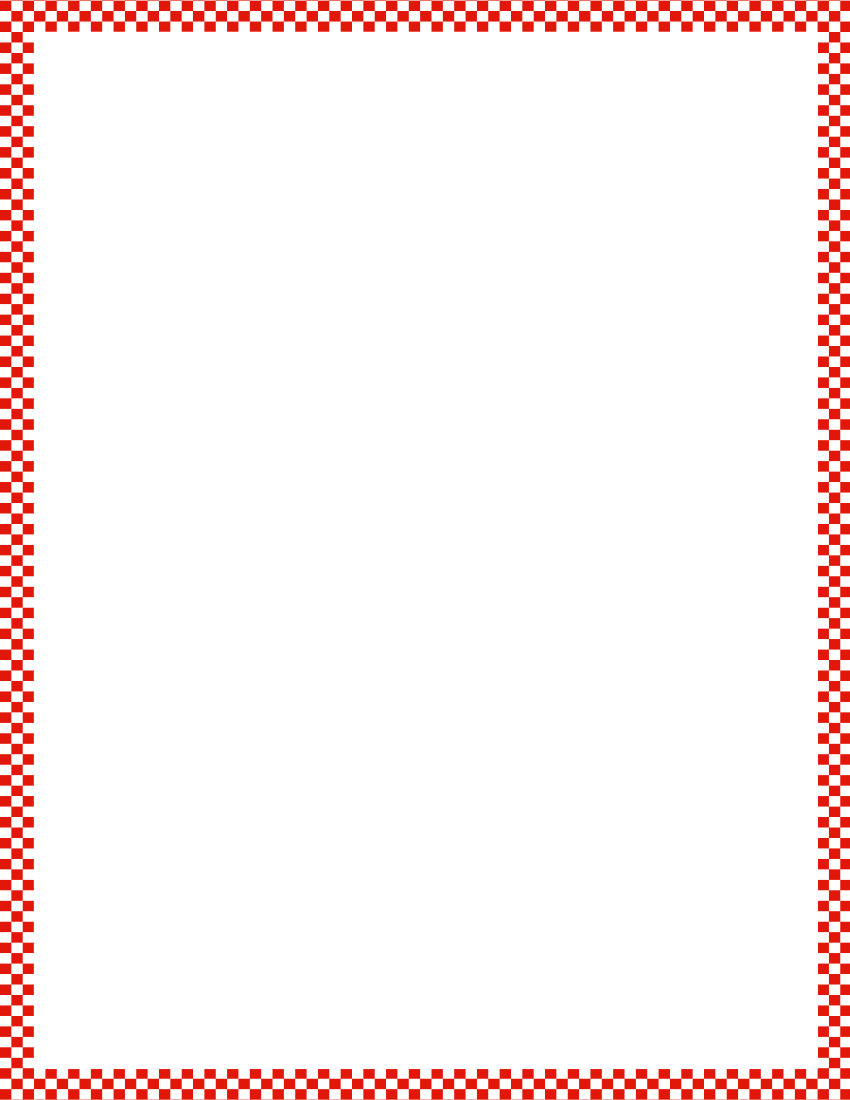 Module 3, Lesson 15
Fluency
Building 1 More and 1 Less Towers
Listen and follow my directions.  Ready?
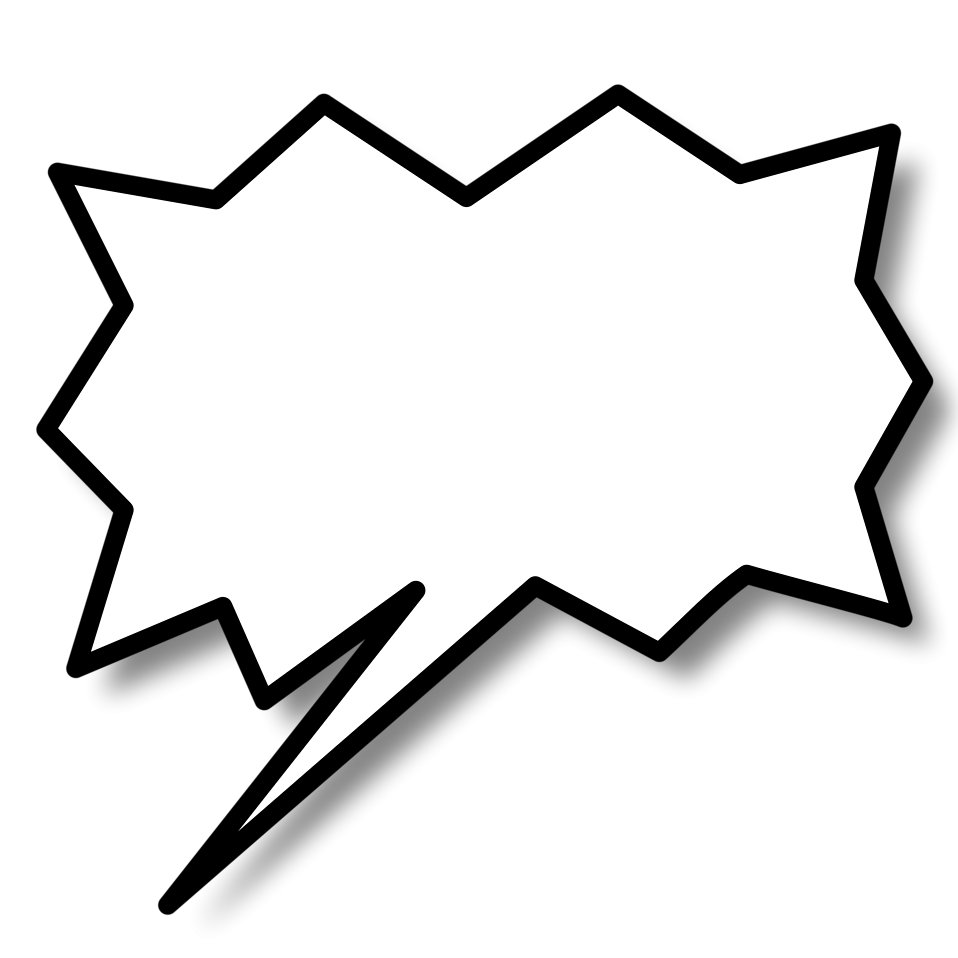 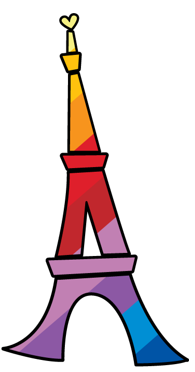 Now, build up your tower while saying, “1 more.”  Stop when you get to 8.
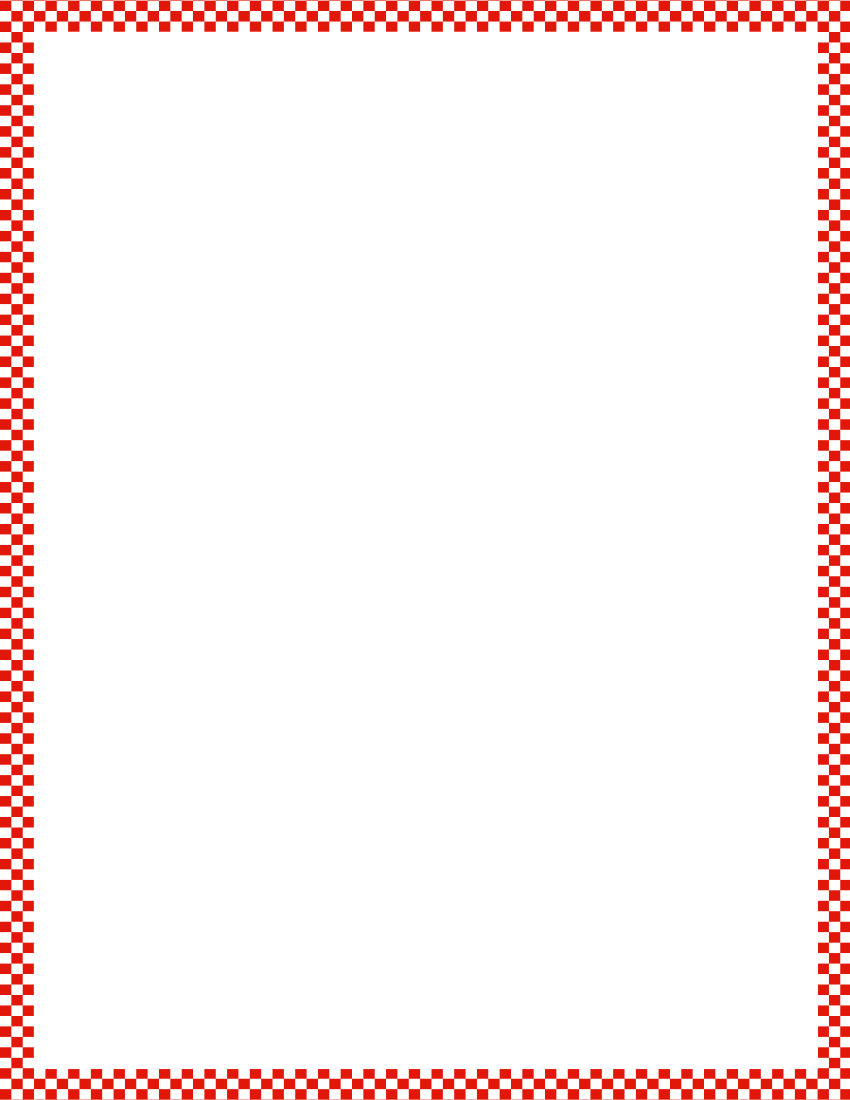 Module 3, Lesson 15
Fluency
Building 1 More and 1 Less Towers
Listen and follow my directions.  Ready?
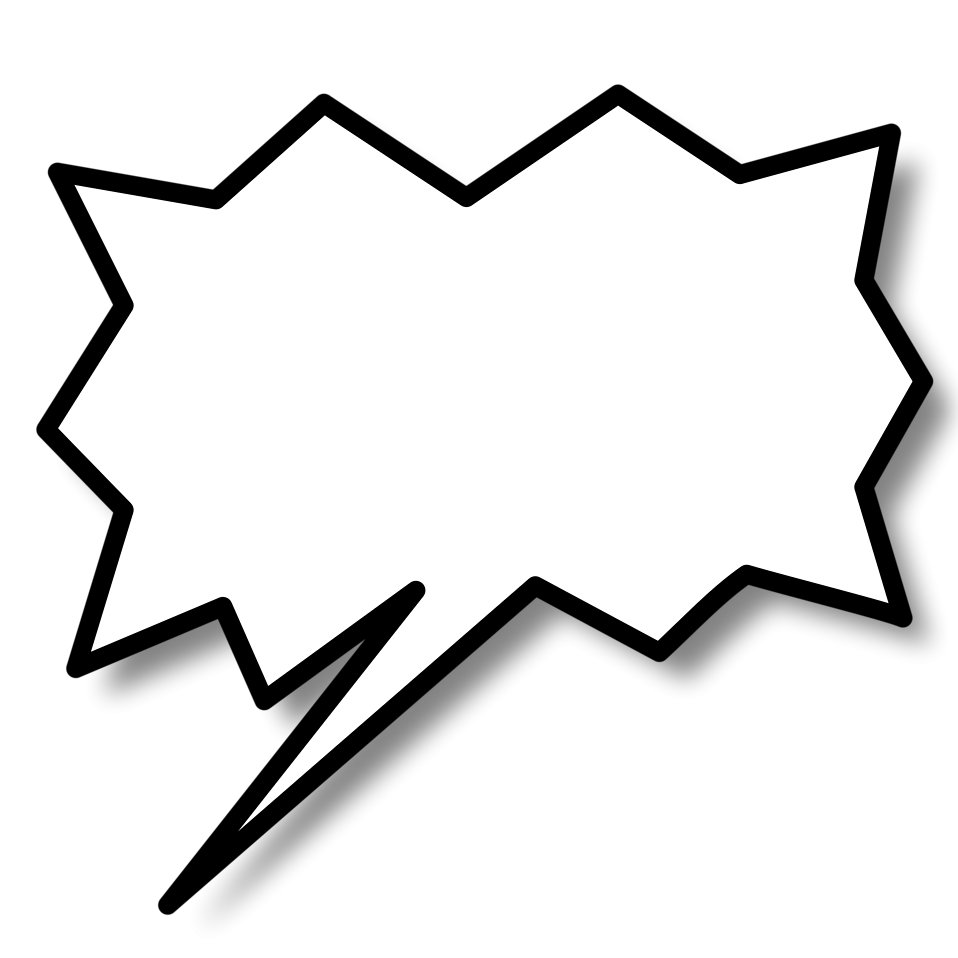 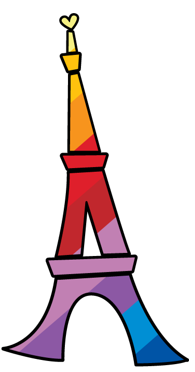 Now, take it apart while saying “1 less.”  Stop when you get to 0.
Application Problem
Module 3, Lesson 15
Use your clay to make a container just large enough to hold your 10 beans.  Test to see if the beans fit!  Show your work to your partner.
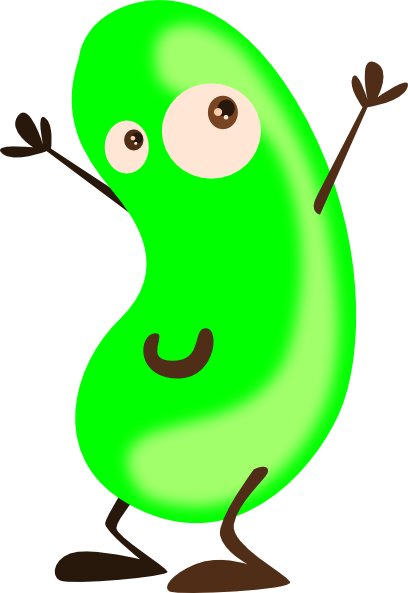 Module 3, Lesson 15
I wonder how many of these little scoops of rice it will take to fill my teacup.  Does anyone have a guess?  I will put 1 scoop so you can see how it looks in the cup.  Watch how I am careful to level off the scoop before I pour it.  It’s not fair using scoops that are only half full!  Do you want to change your guess?

I need a helper to carefully finish filling my cup.  Let’s count while my helper uses the scoop to fill the teacup.
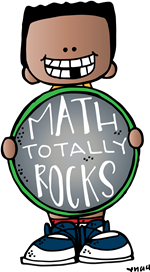 Module 3, Lesson 15
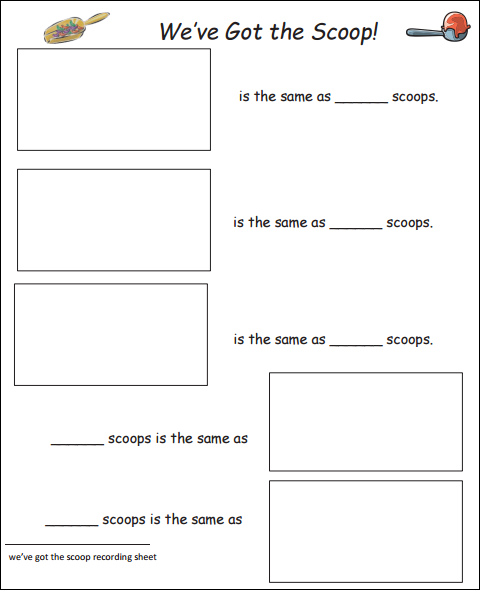 Let me put that on my recording sheet.

Look at my other container.  How many scoops do you think it will take to fill this?

I need another helper to use the scoop to fill it.  Count with him!

I will record that on my   sheet, too!
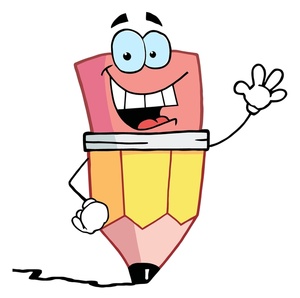 Module 3, Lesson 15
Your Turn!
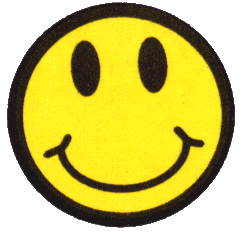 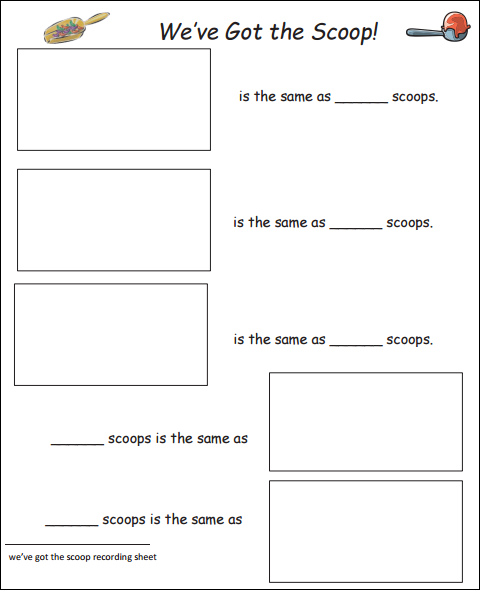 Work with your partner to find out how many scoops each of the containers on your tray holds.  Count the scoops and fill each container carefully.  Use your funnel      if you need to.

Write your discoveries on your recording sheet.
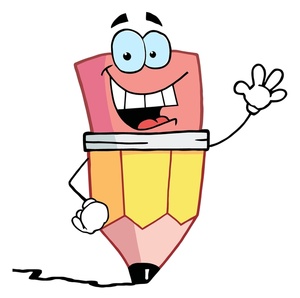 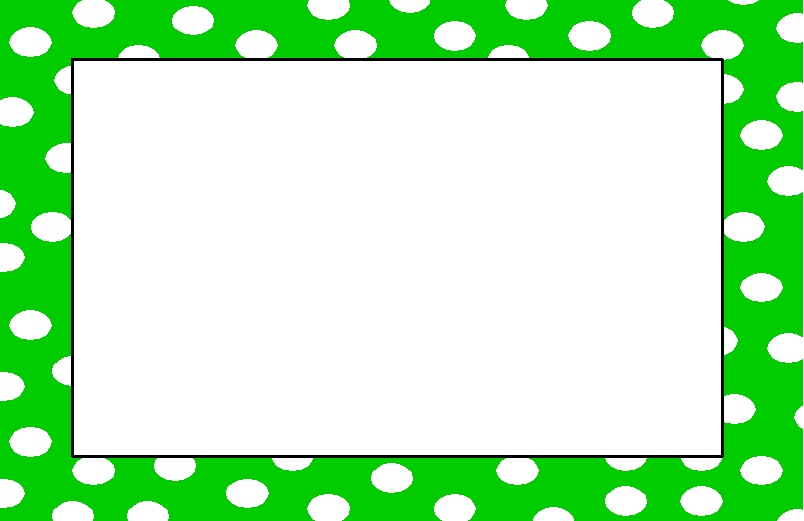 Debrief
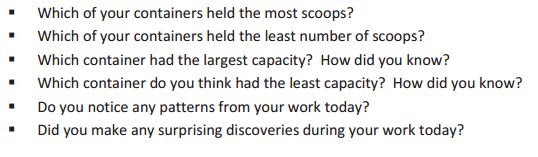 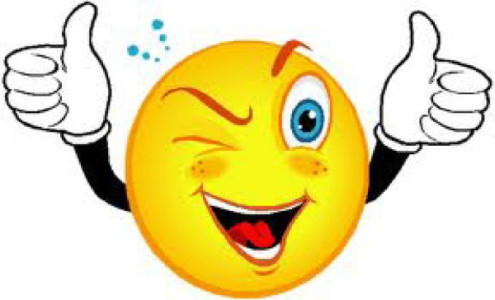